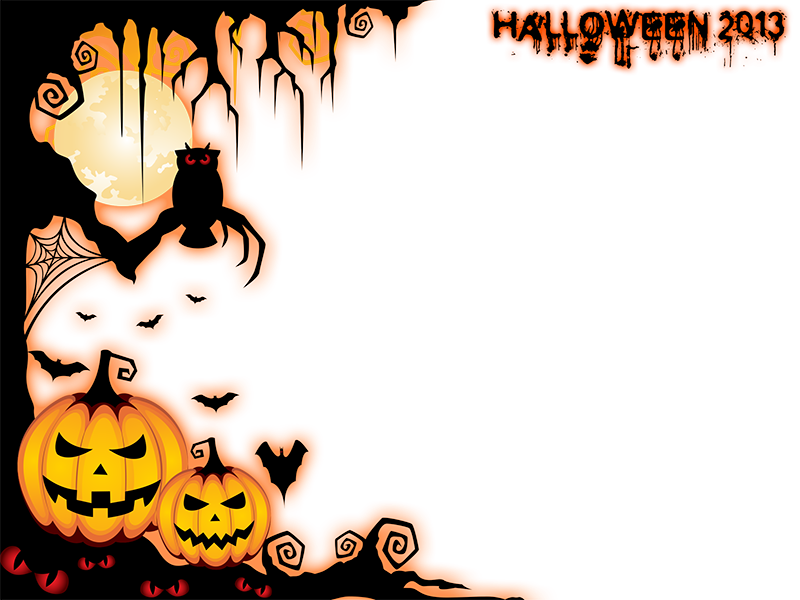 Estimulación cognitiva
Y Tú te atreves a jugar ?
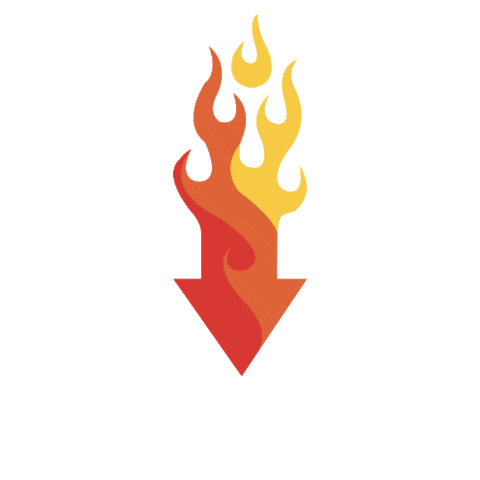 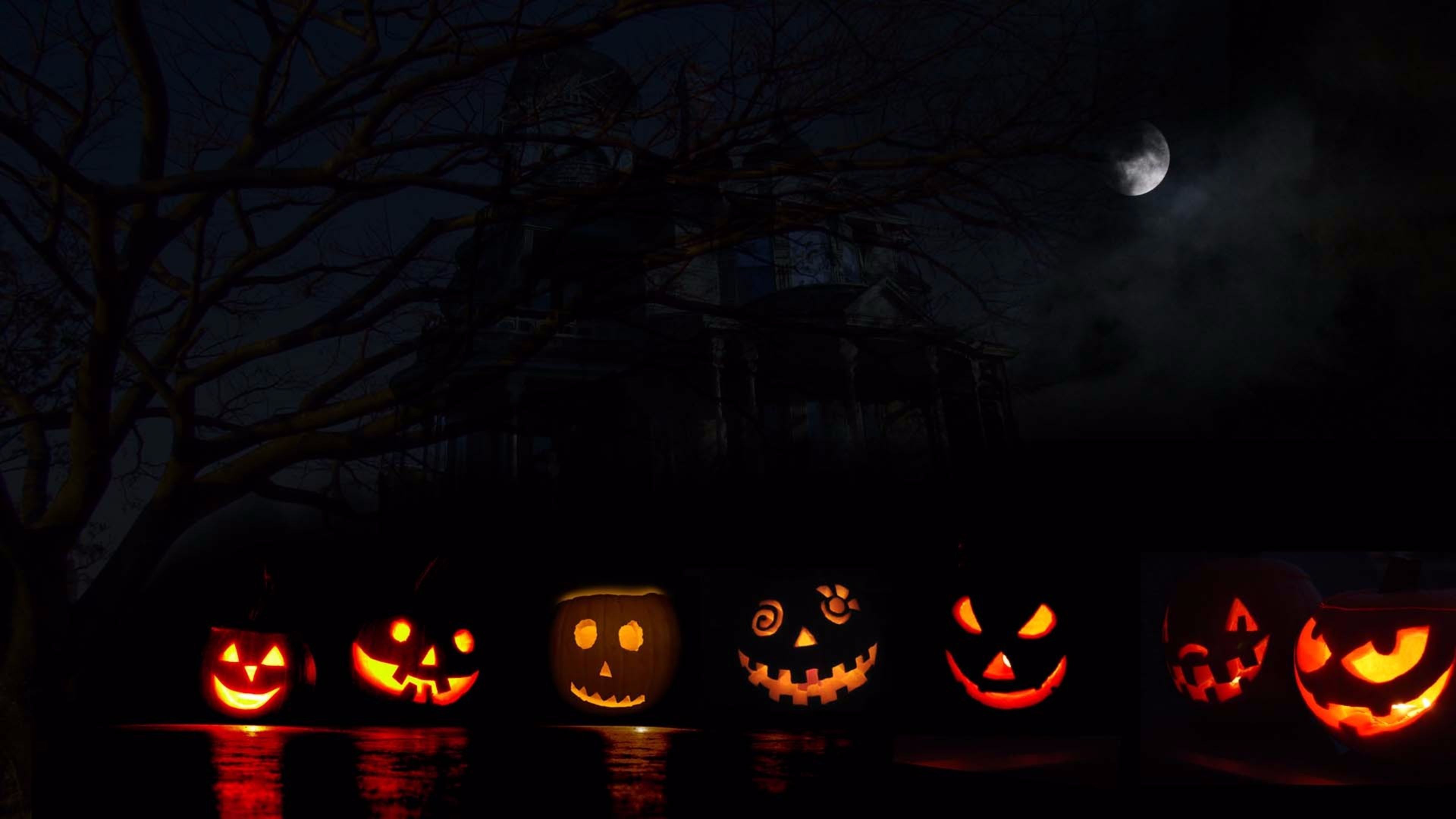 Menú
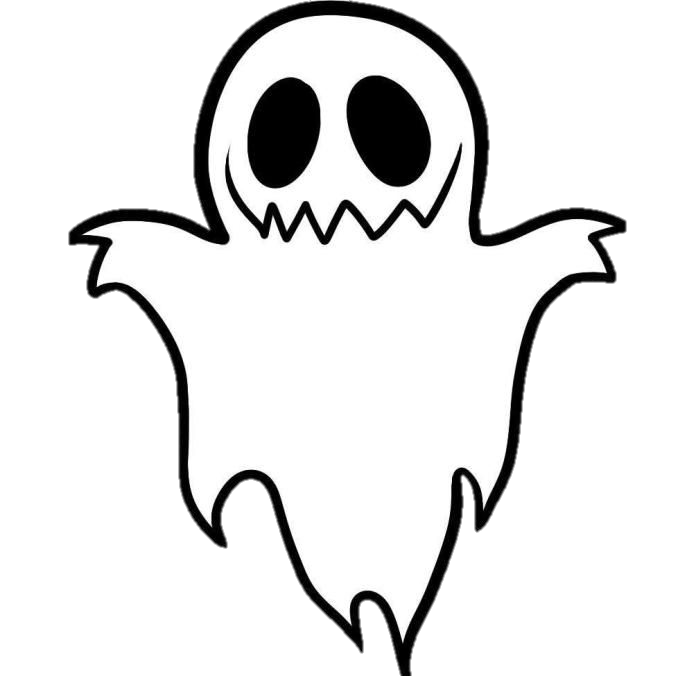 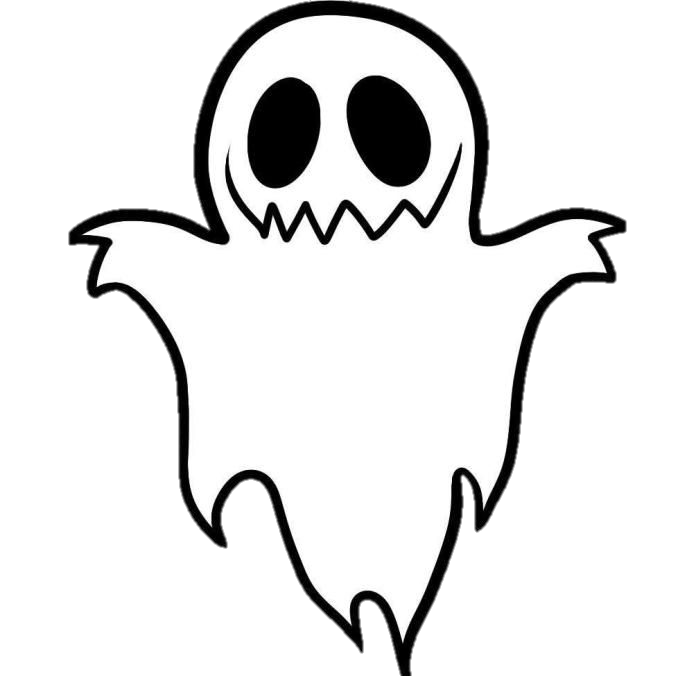 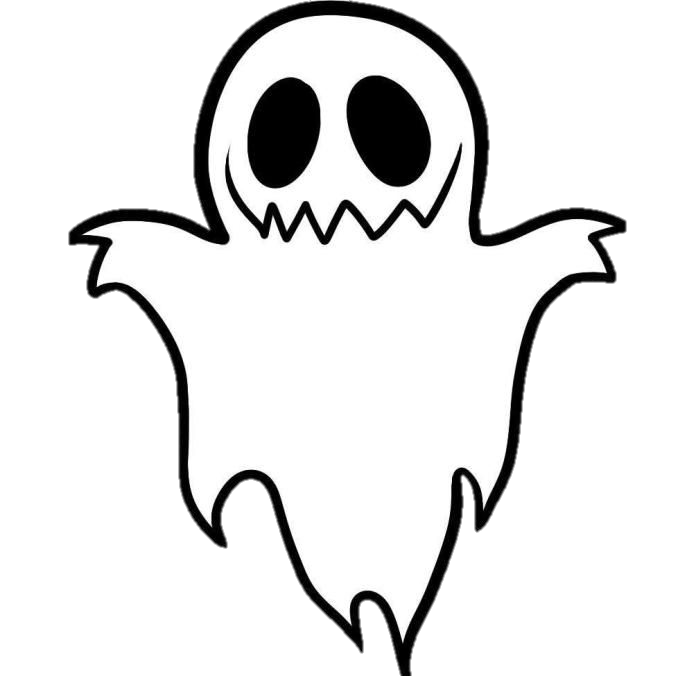 Ojo de lince
Memorice
Cuidado con la calabaza
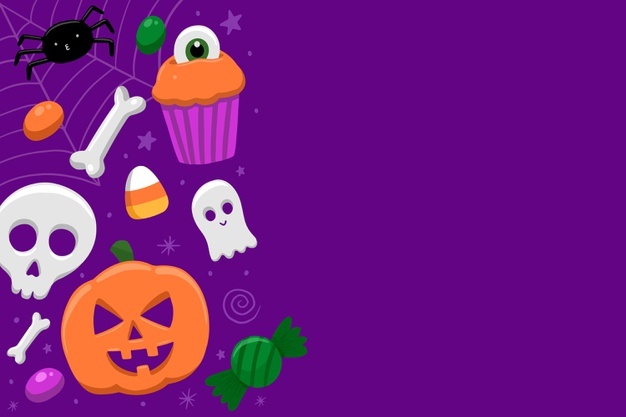 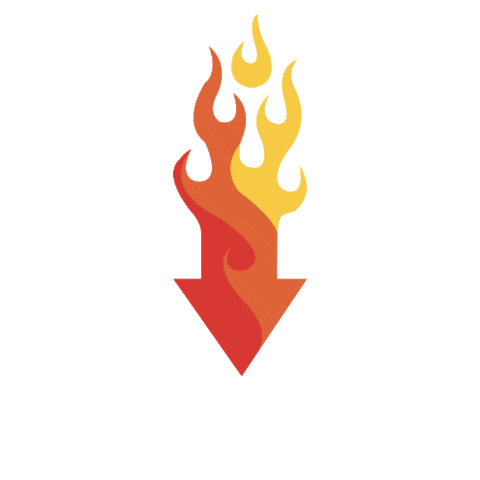 En las siguientes diapositivas se mostraran imágenes y los estudiantes deberán memorizarlas para luego localizarlas en las tarjetas de coordenadas lo más rápido posible.
Cuando encuentren la imagen deberán decir las coordenadas de su ubicación.
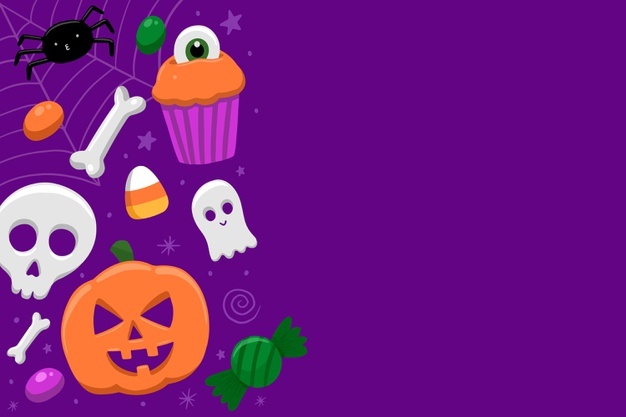 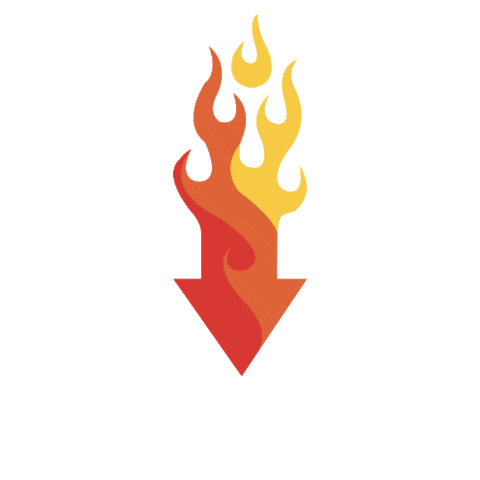 Para saber si es la coordenada correcta , deben pinchar en la imagen seleccionada. 

Cada imagen posee un sonido de error o de aplausos.
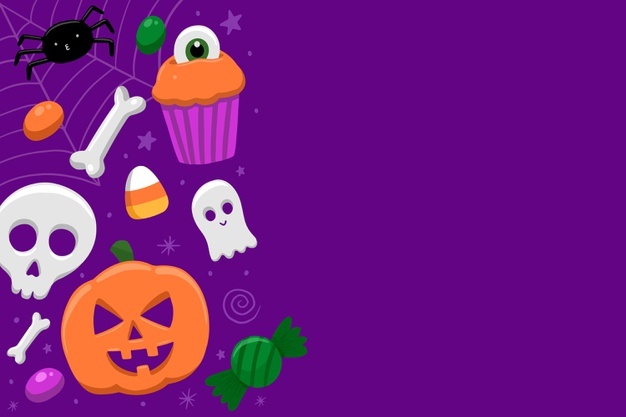 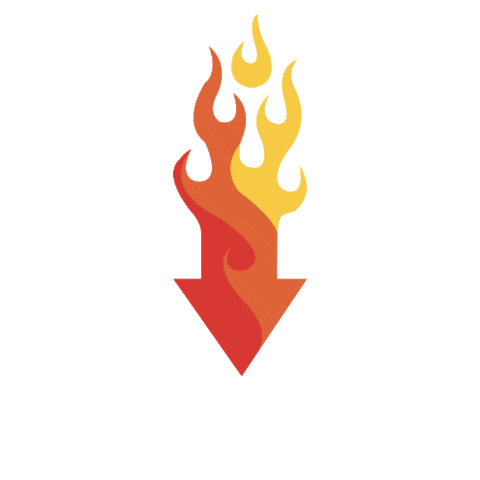 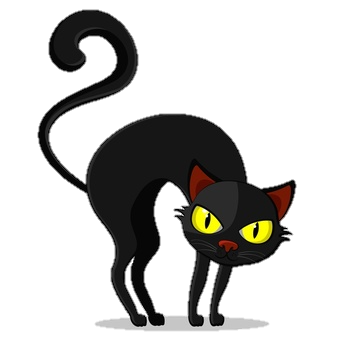 Presta atención a la siguiente imagen.

Tienes 5 segundos para recordarla
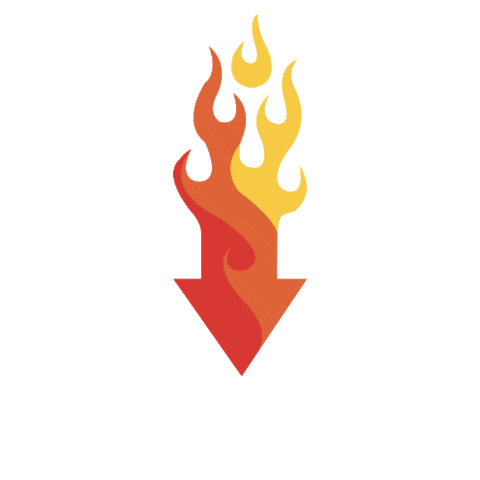 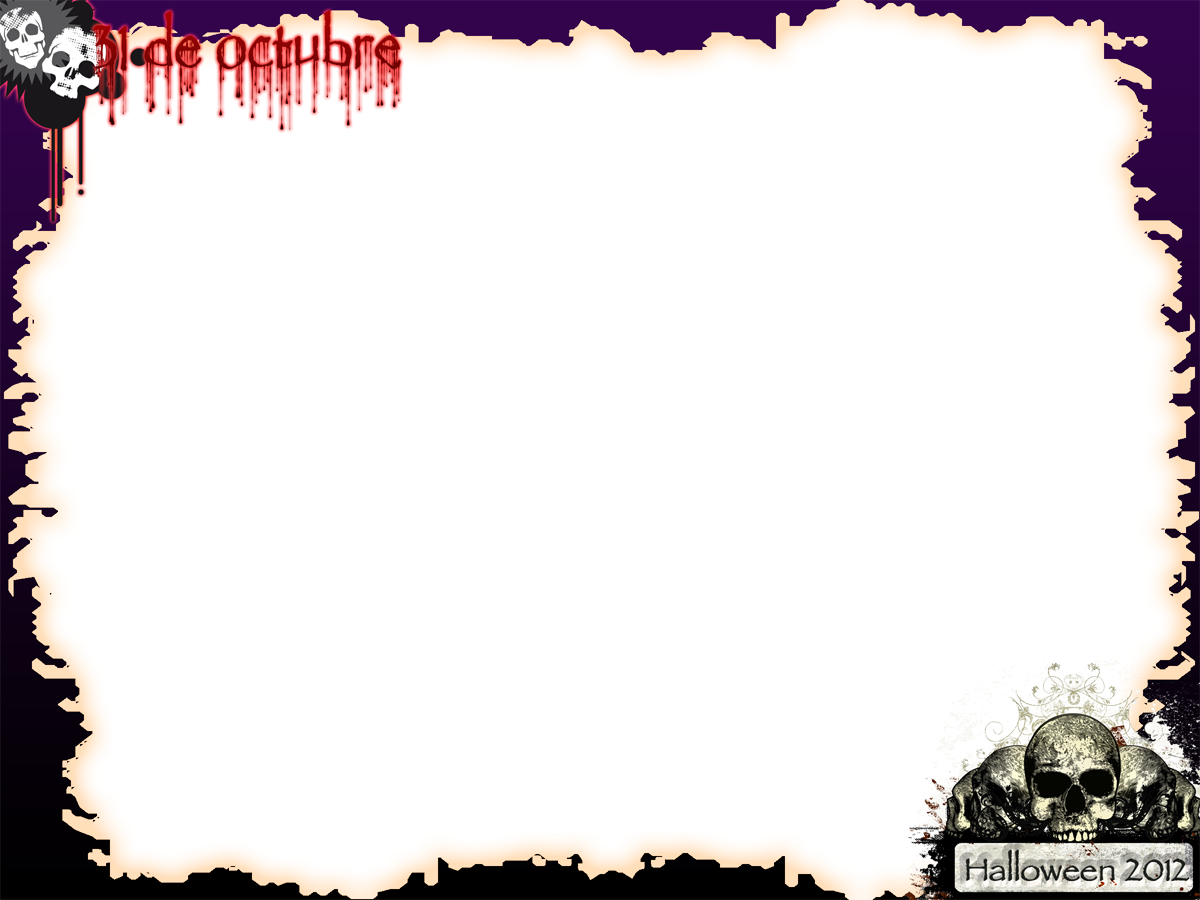 1	2	 3	 4	5	 6	   7	   8	    9	   10
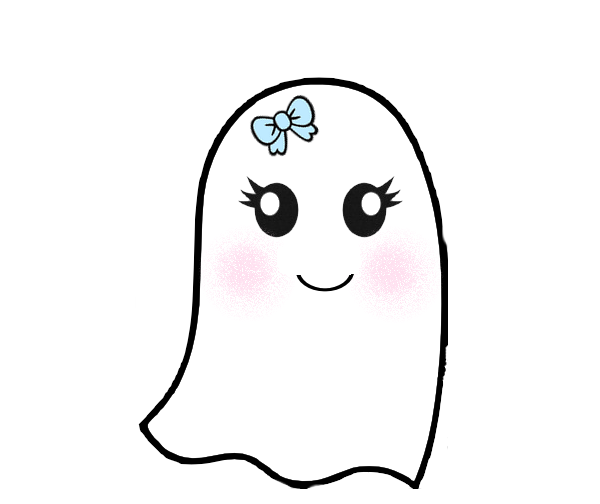 A

E

I

O

U

AA
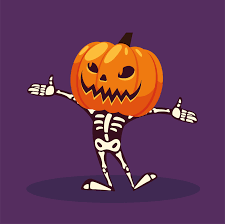 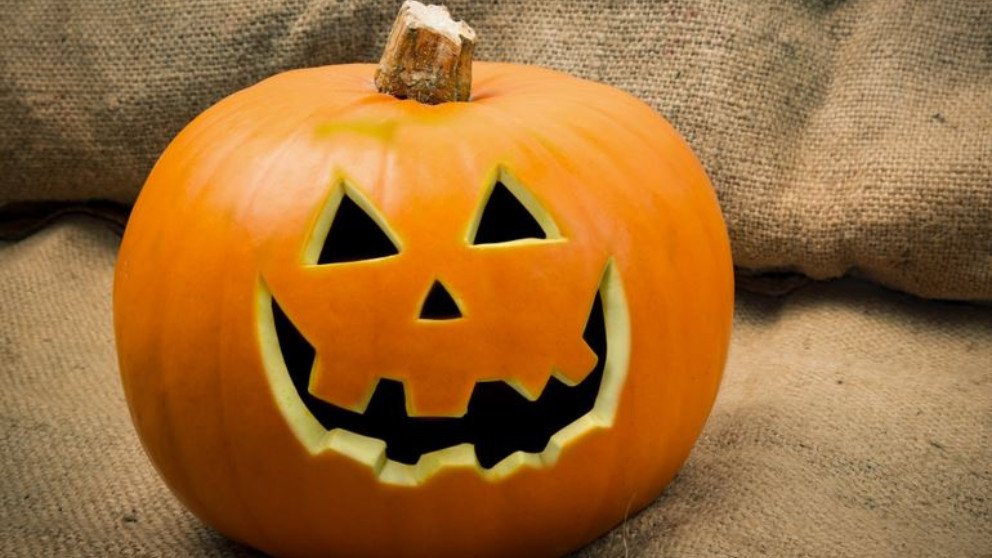 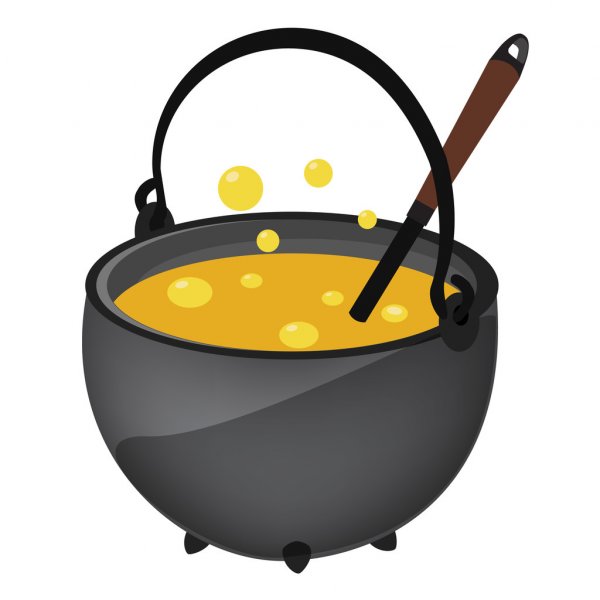 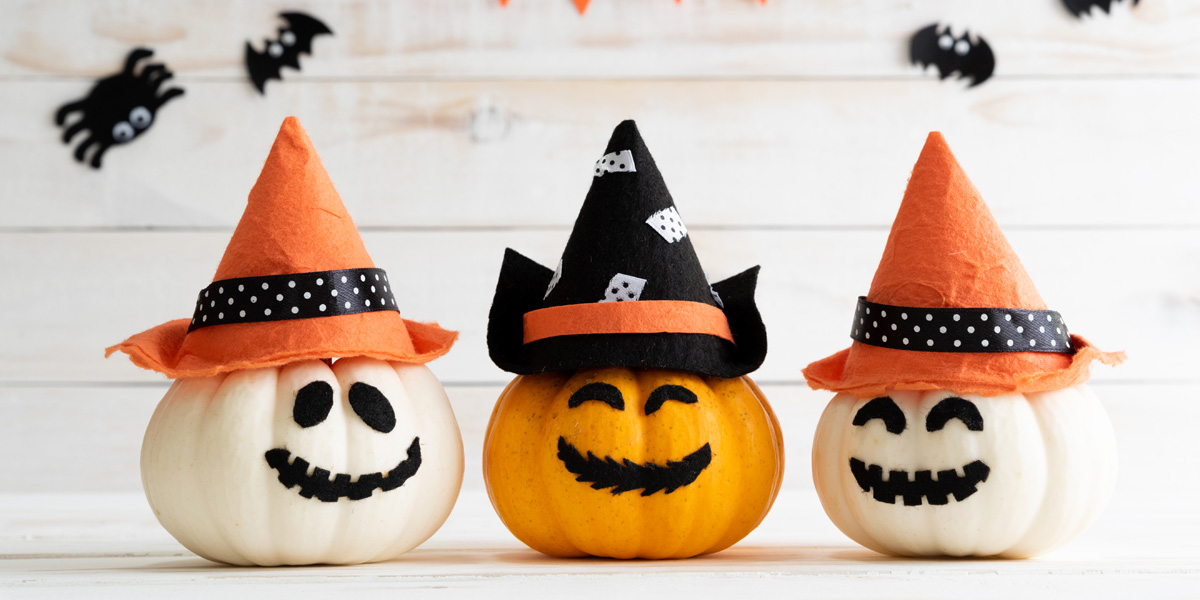 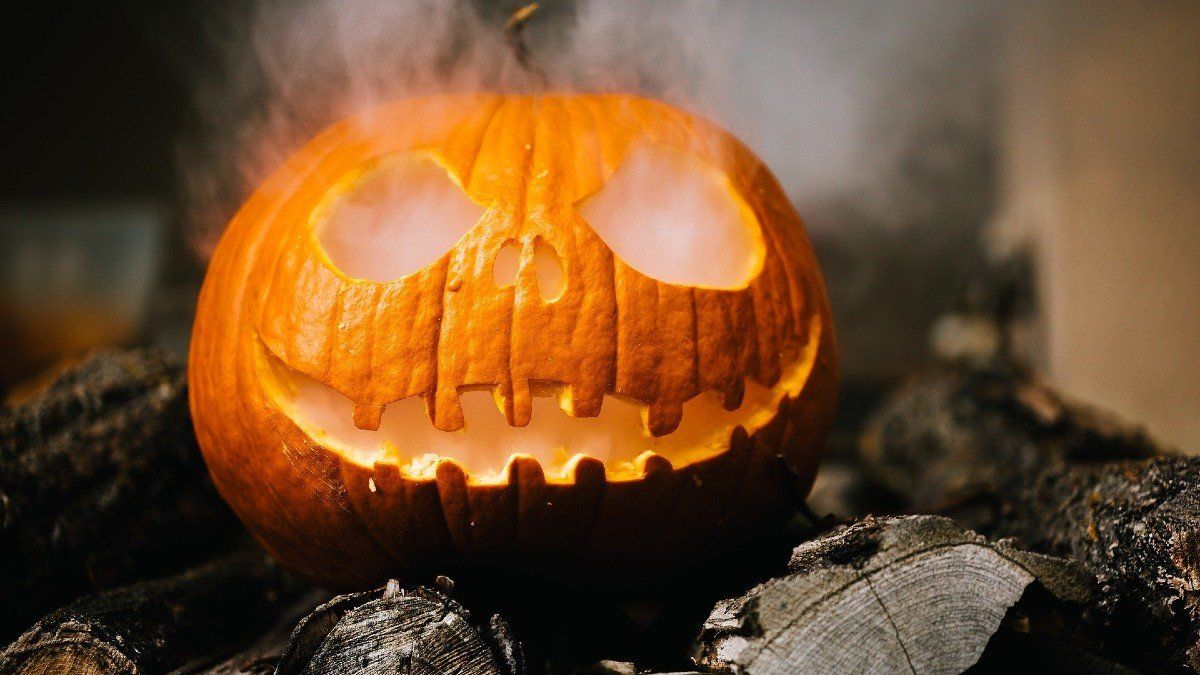 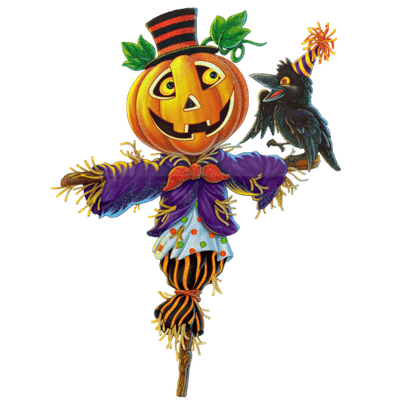 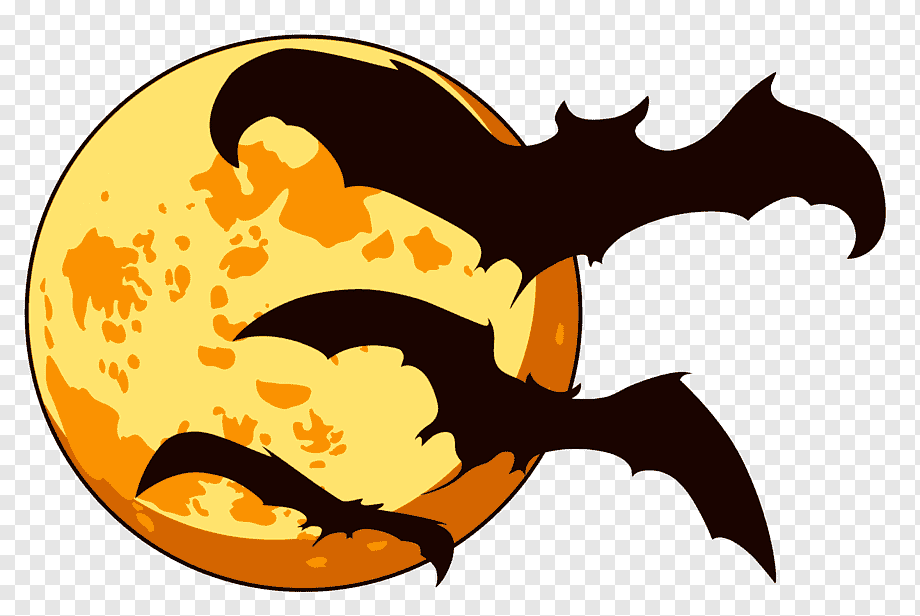 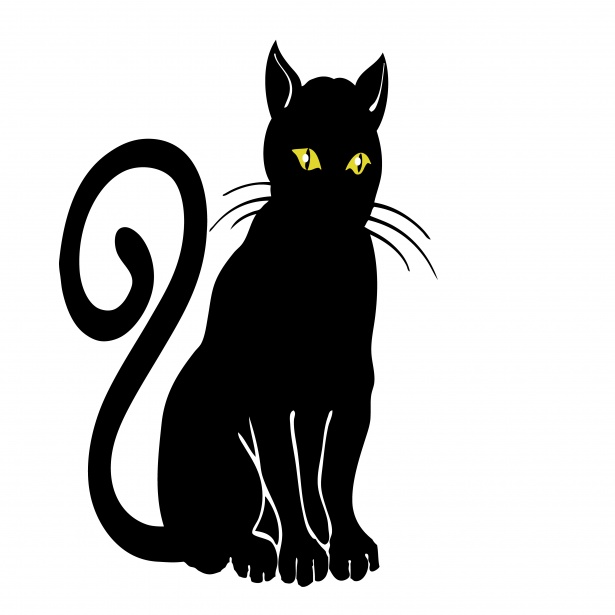 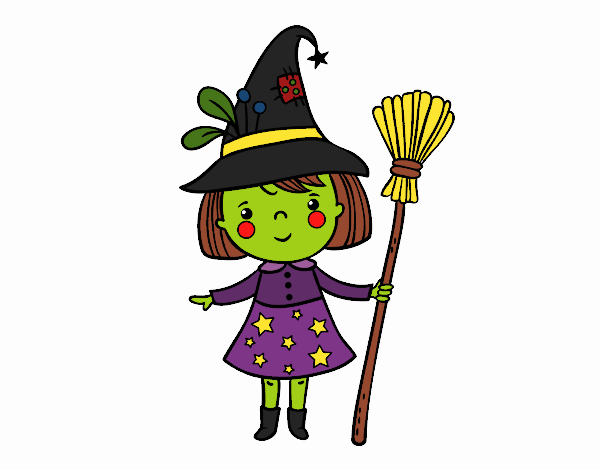 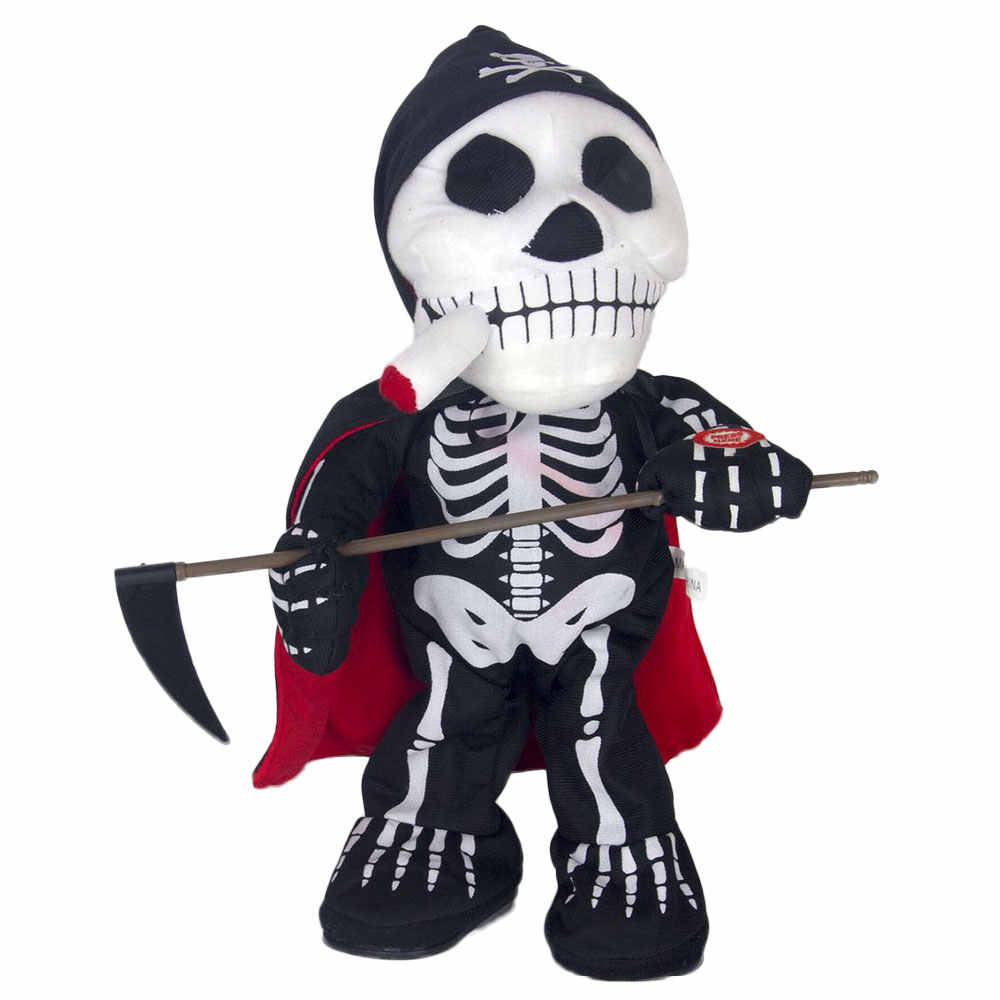 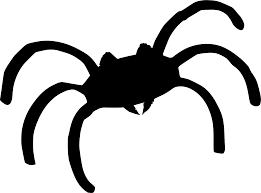 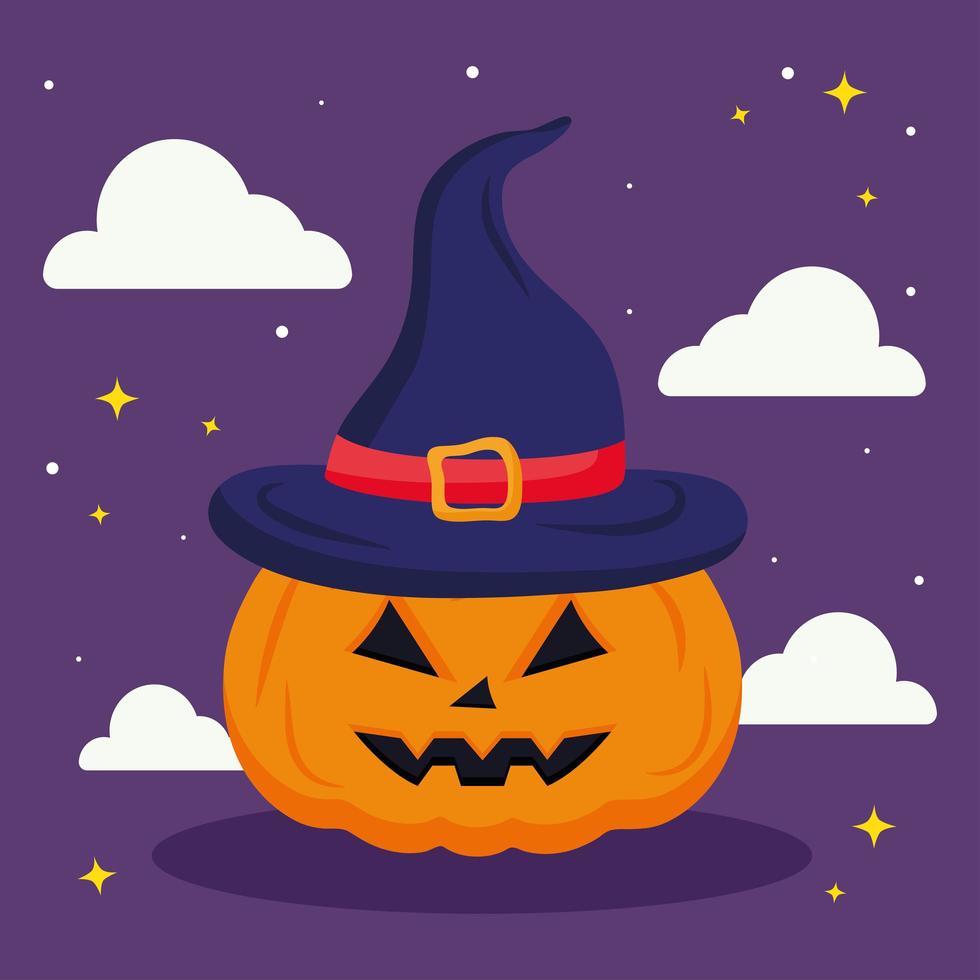 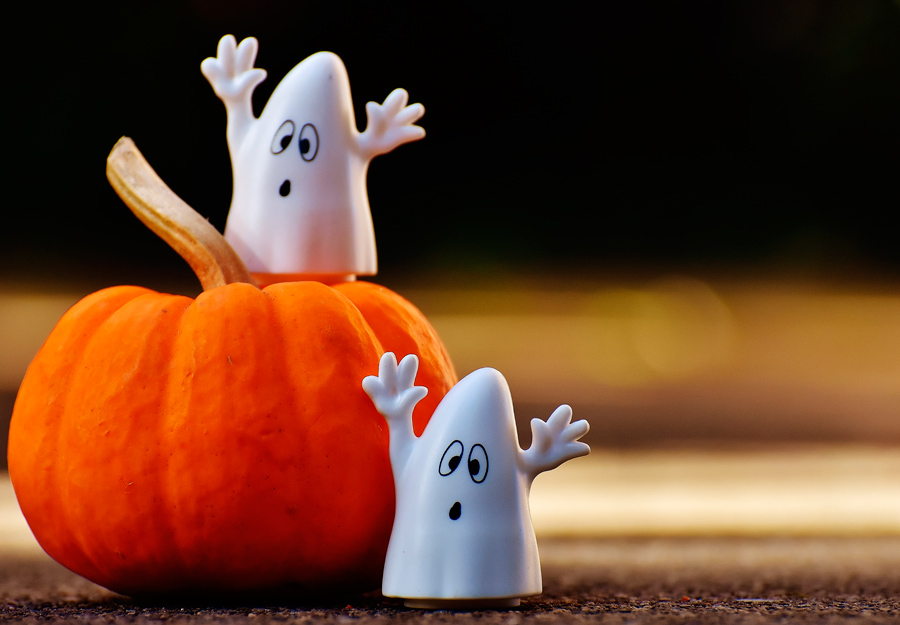 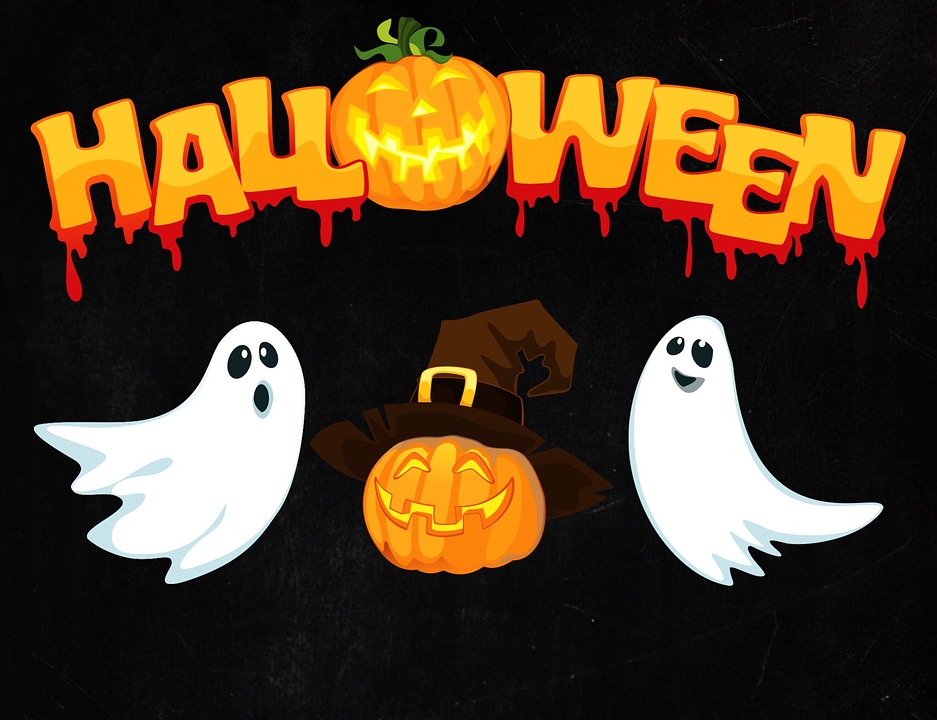 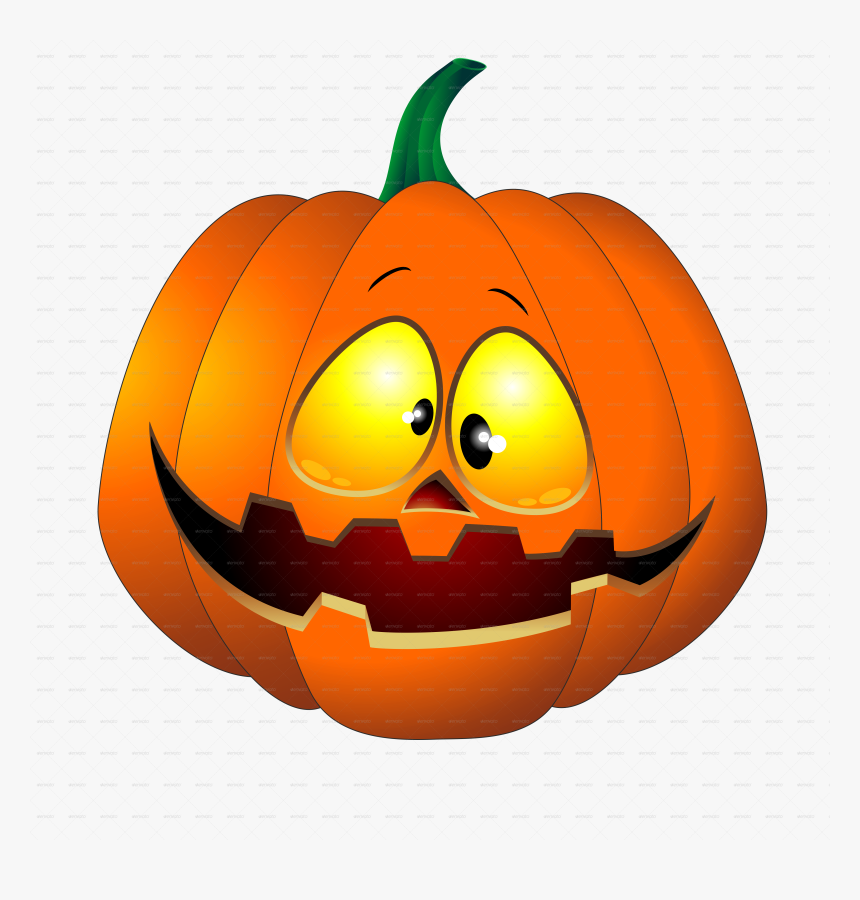 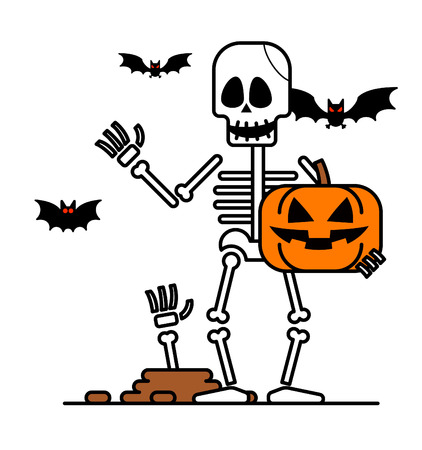 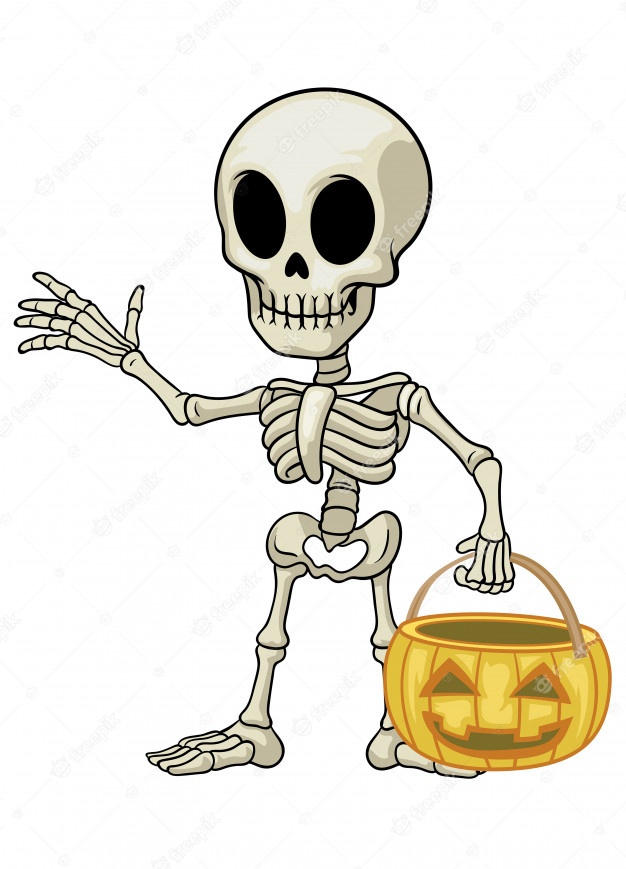 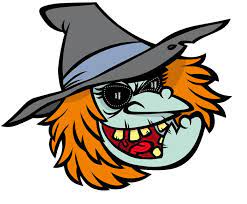 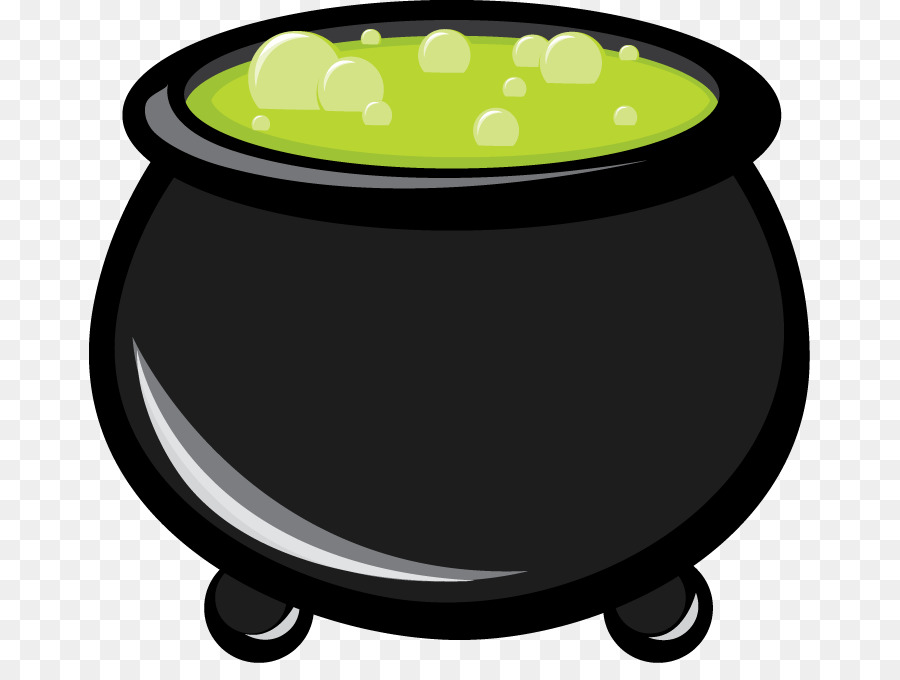 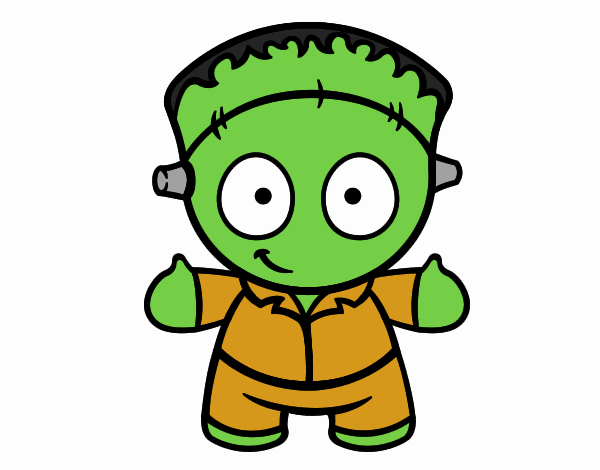 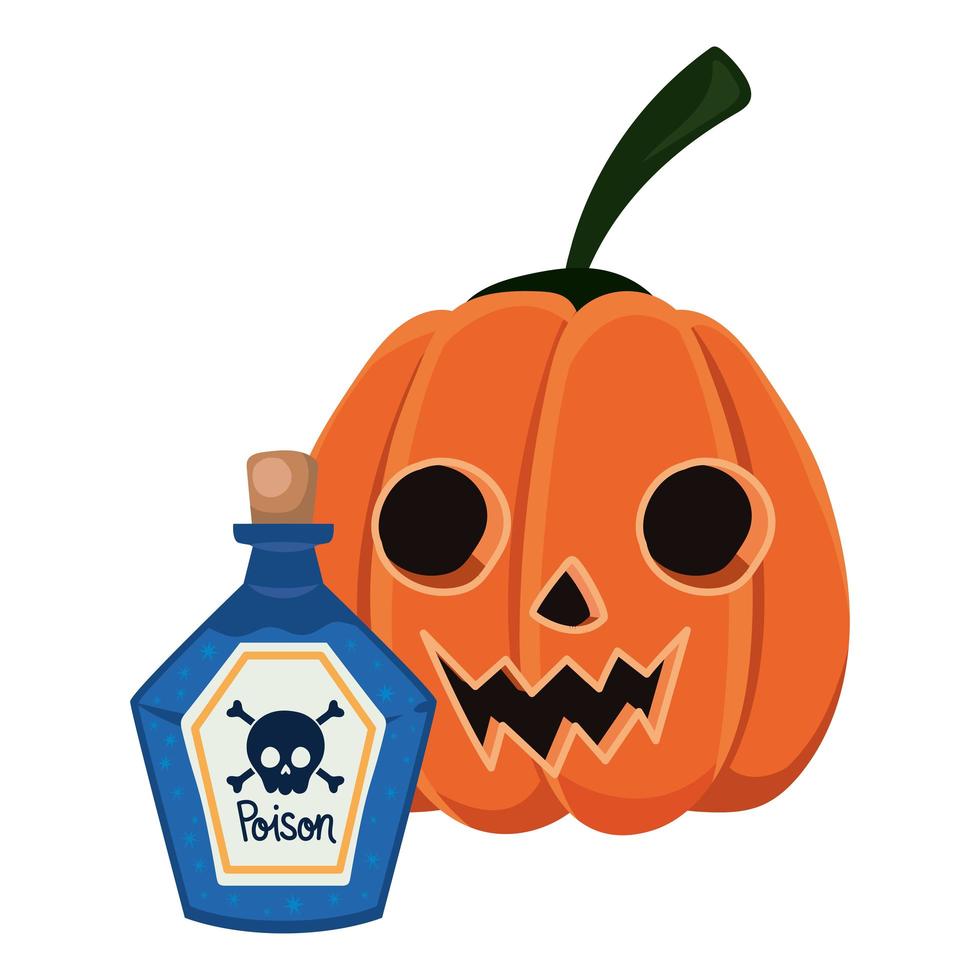 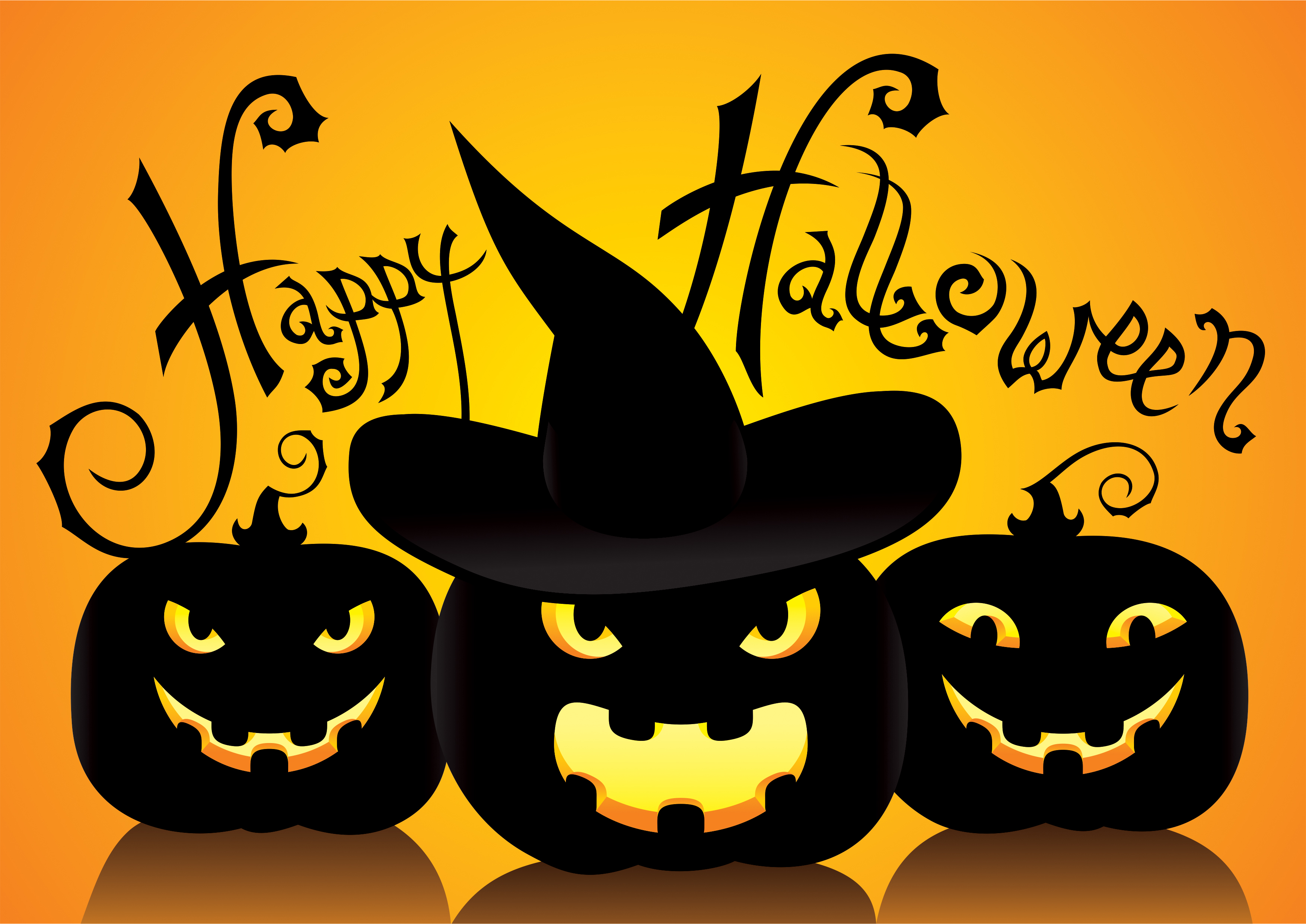 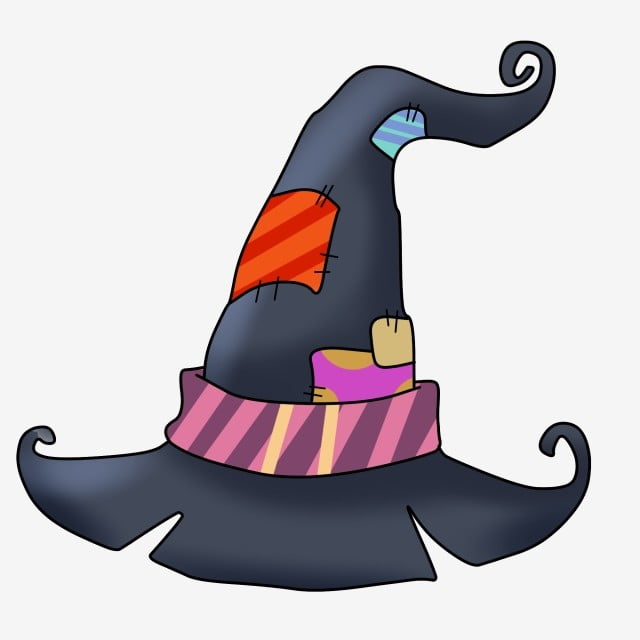 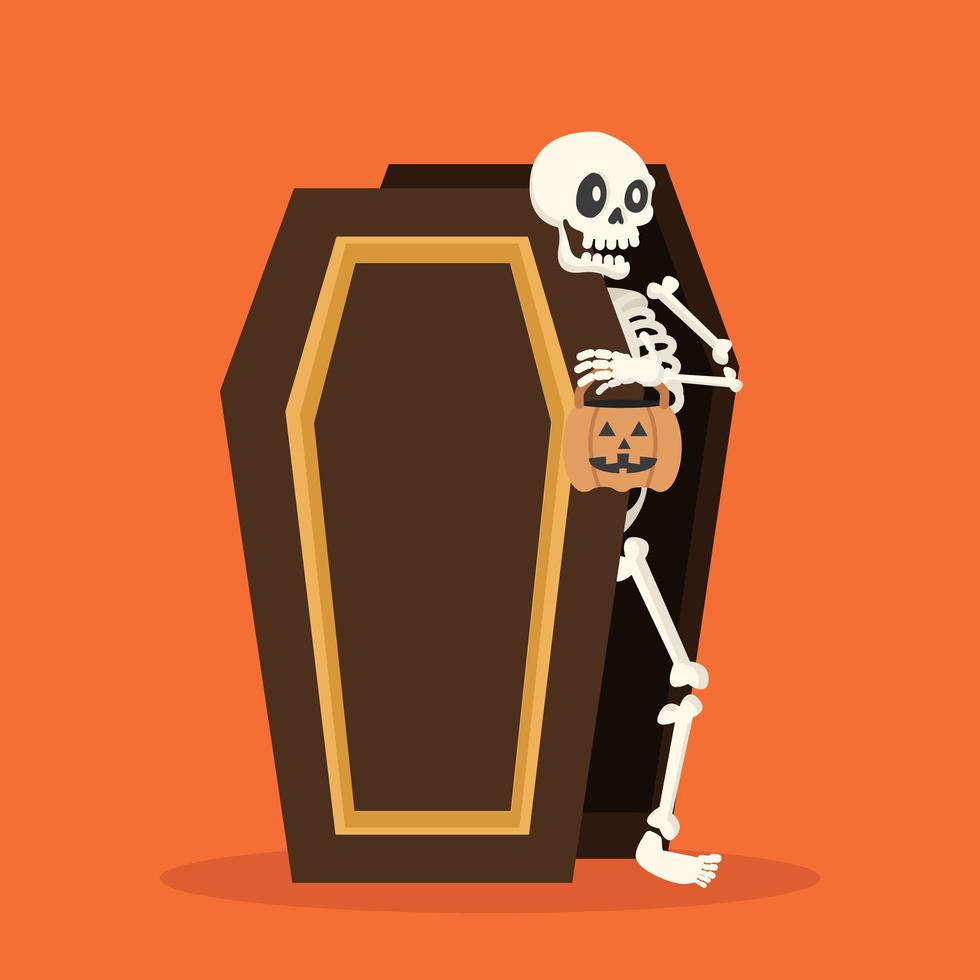 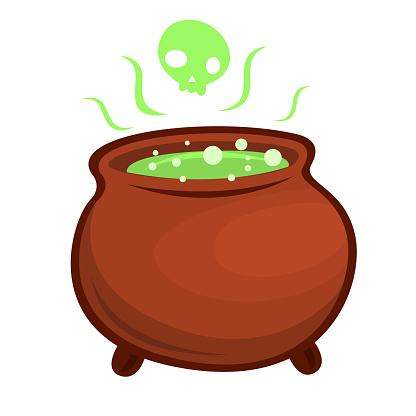 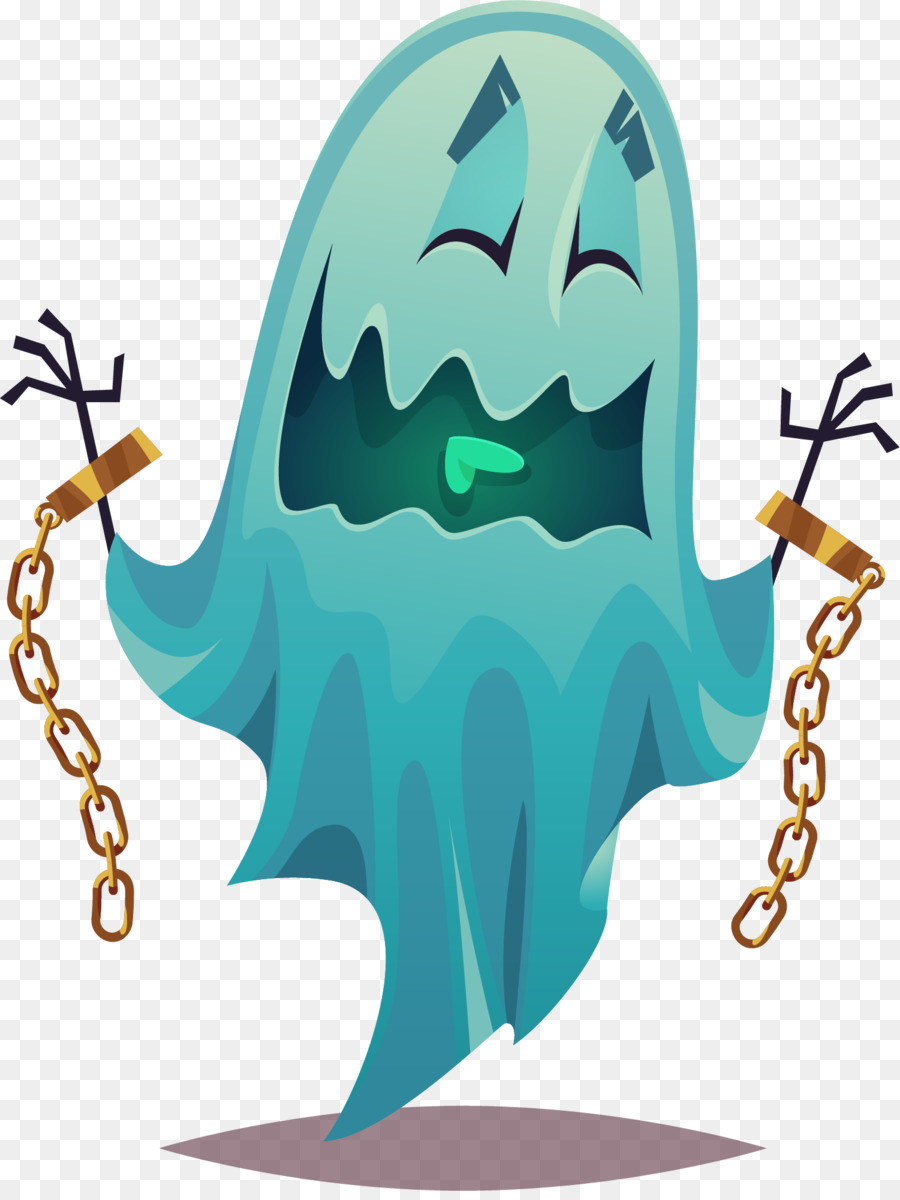 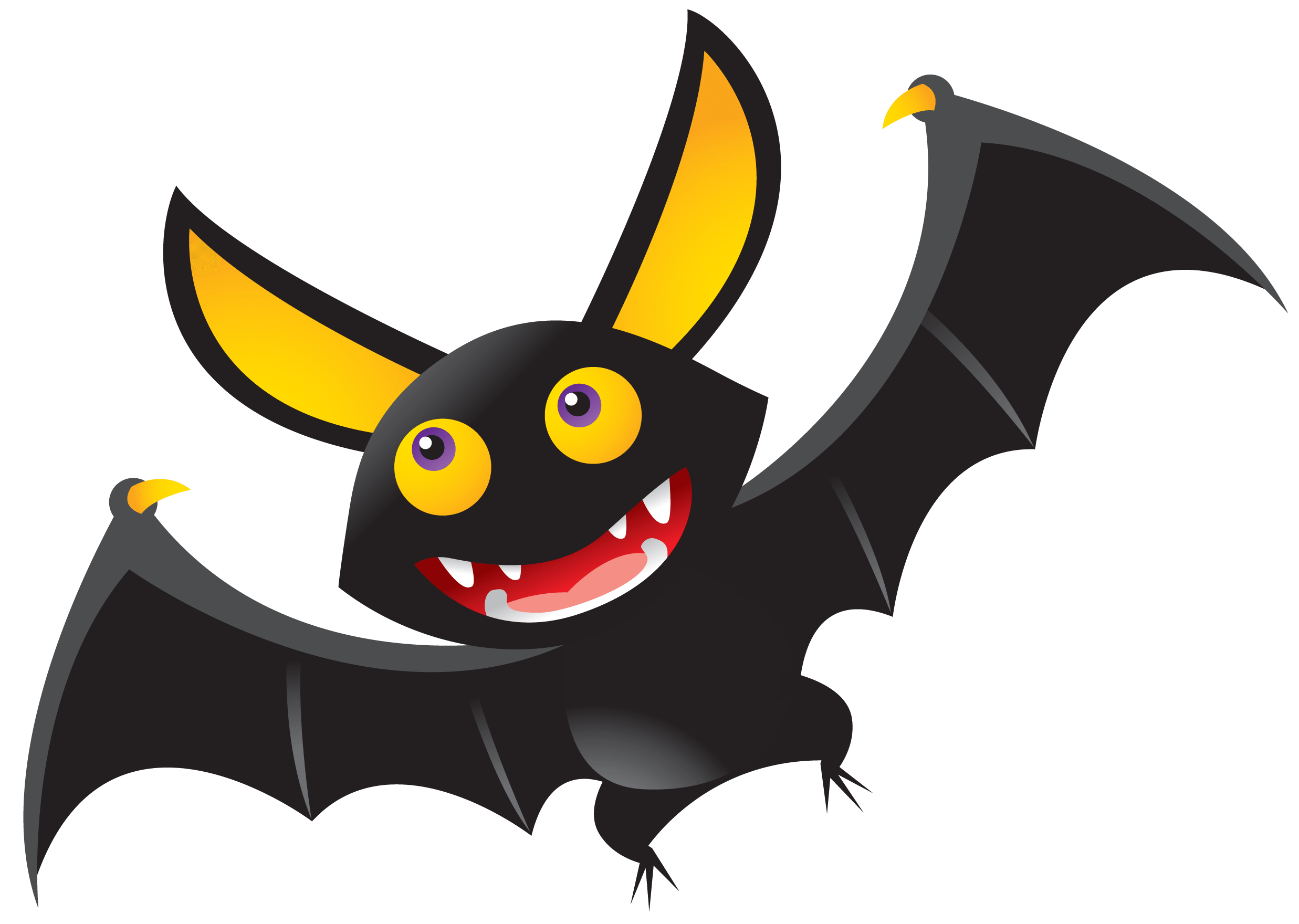 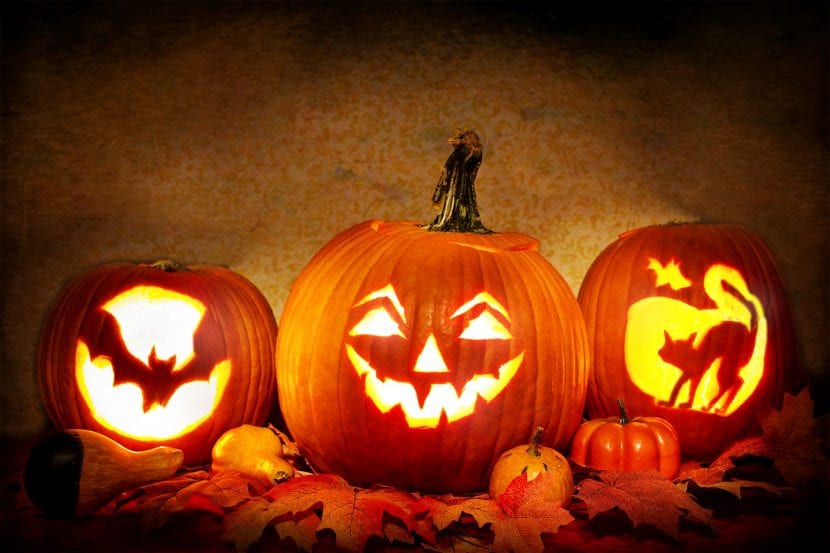 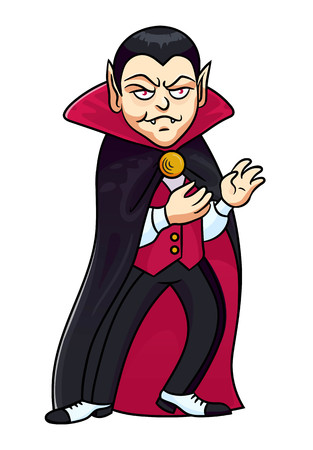 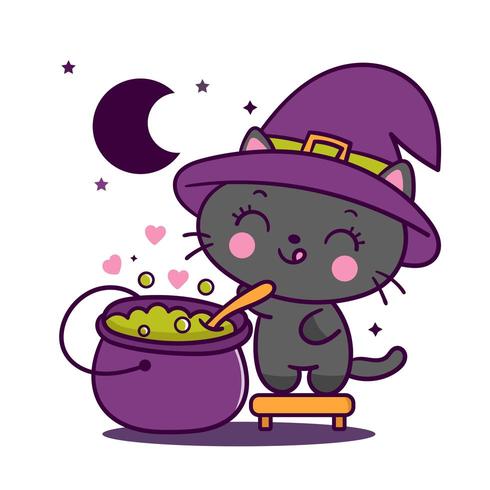 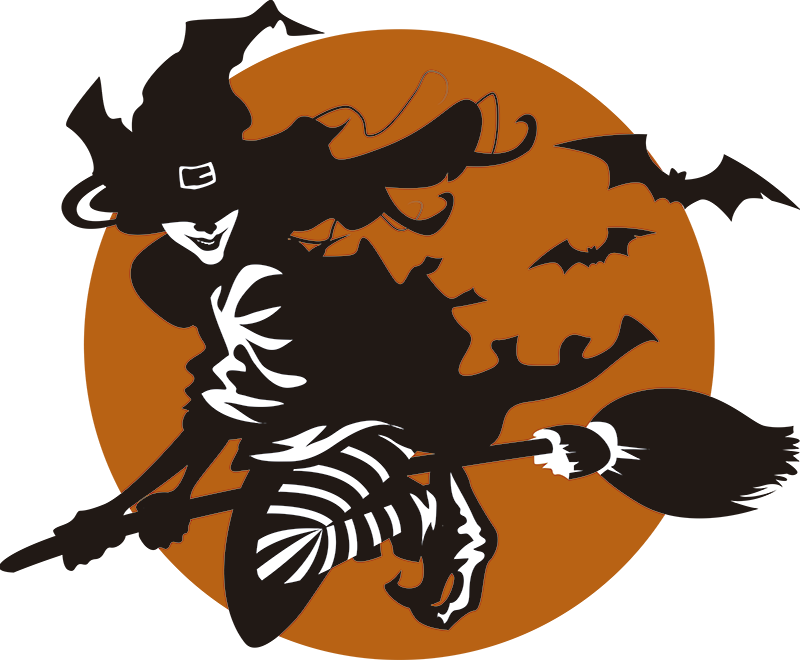 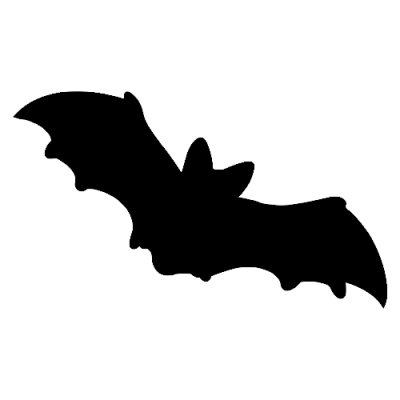 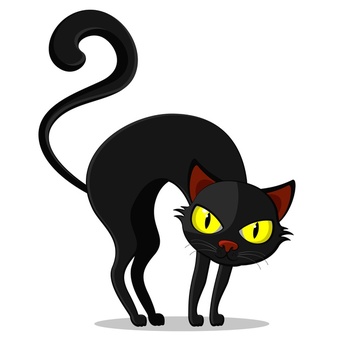 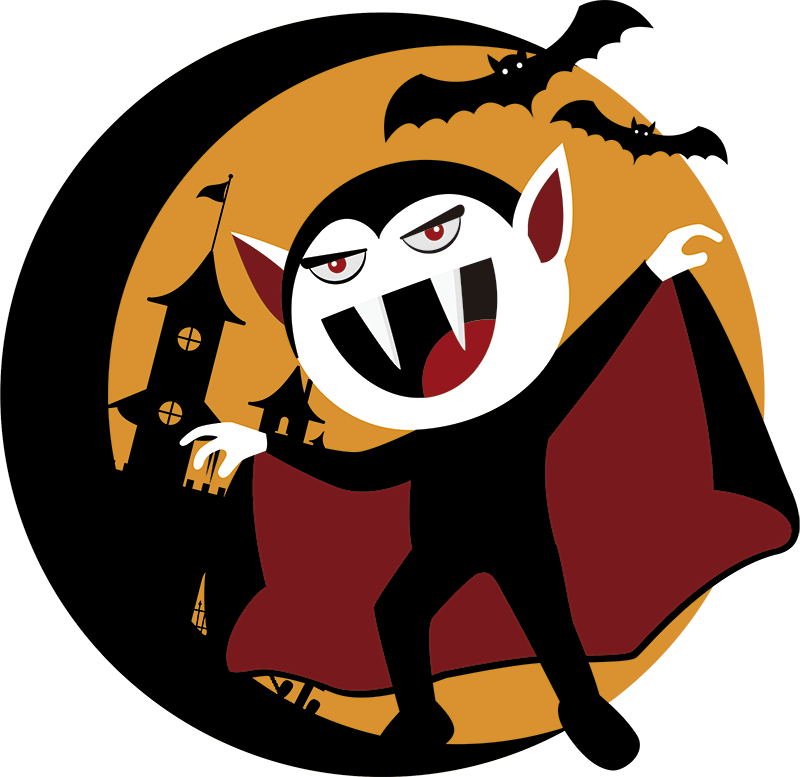 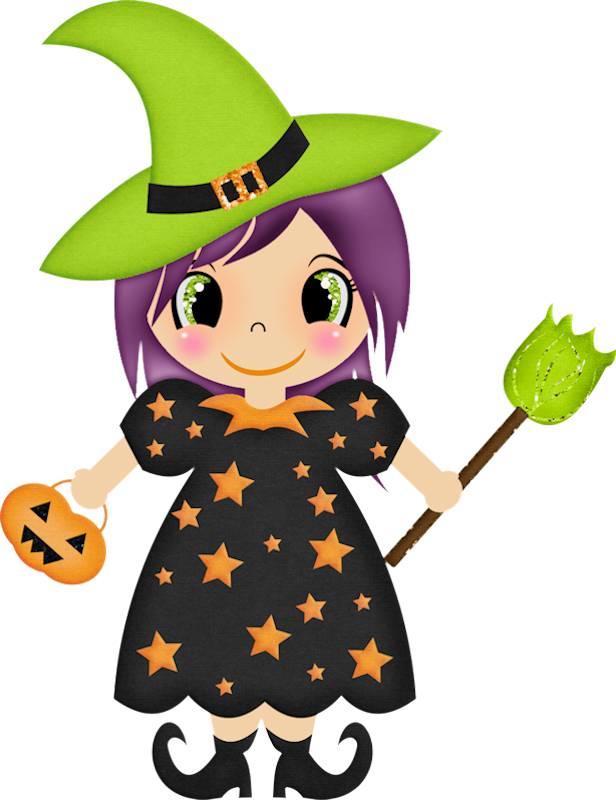 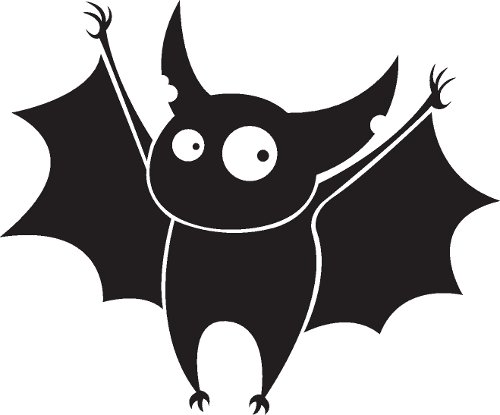 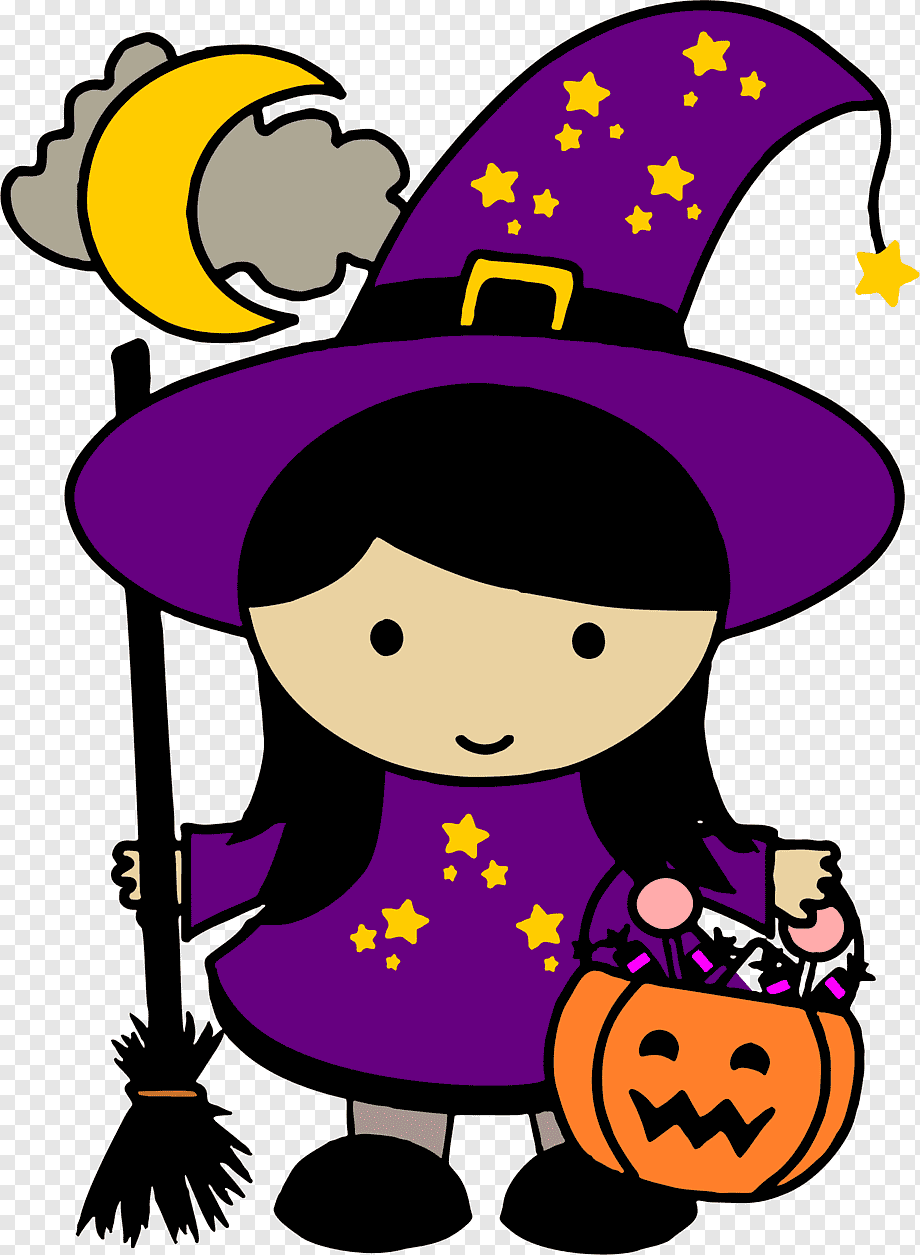 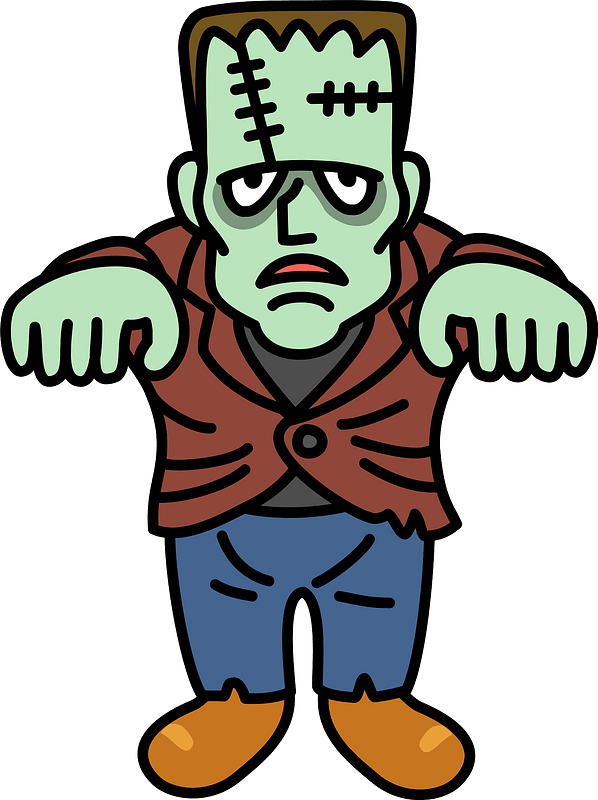 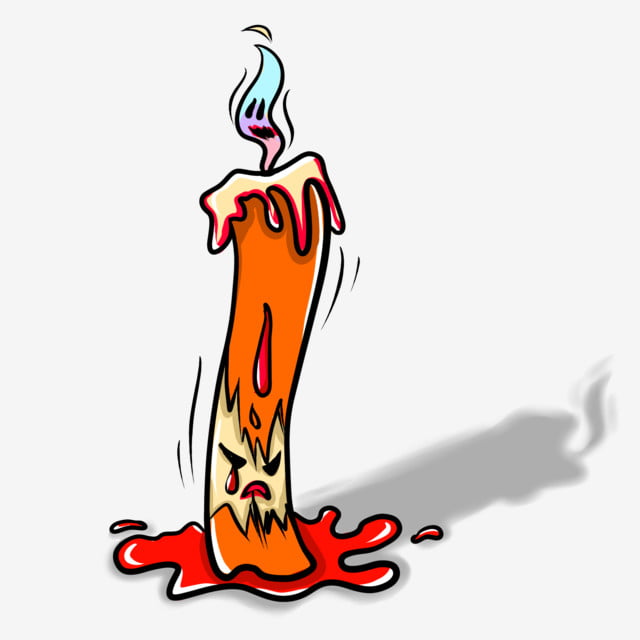 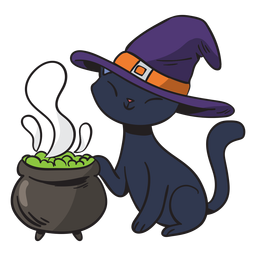 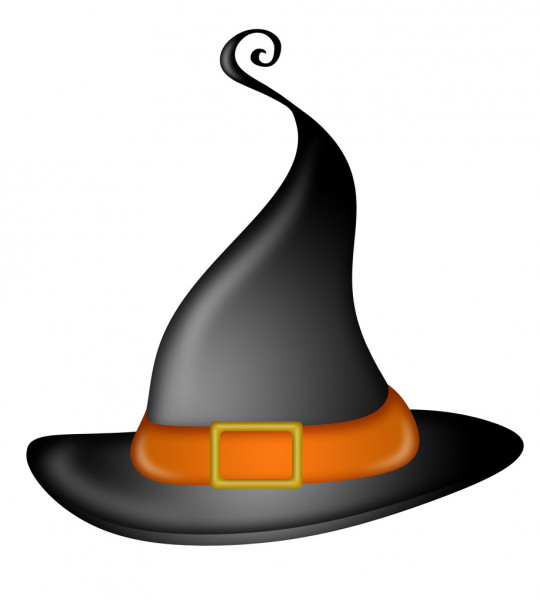 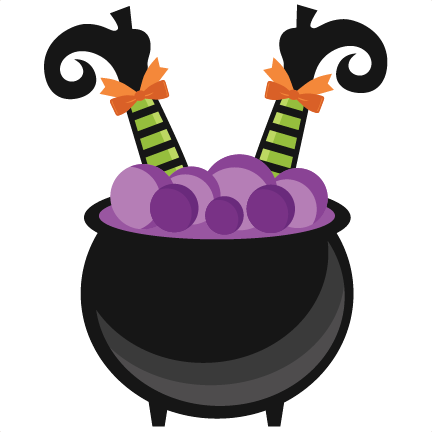 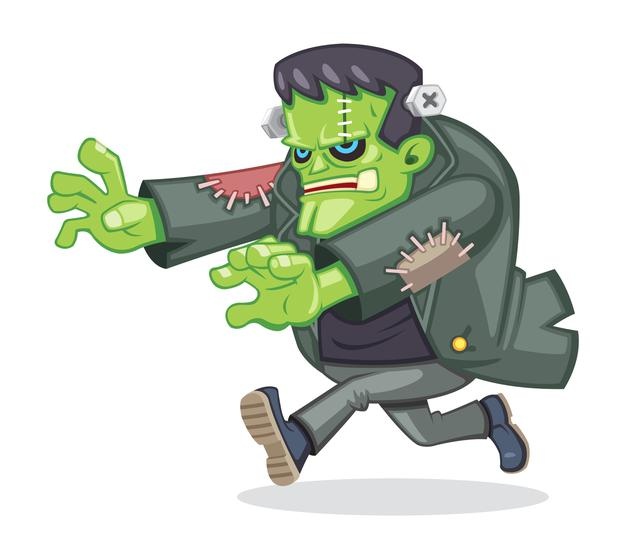 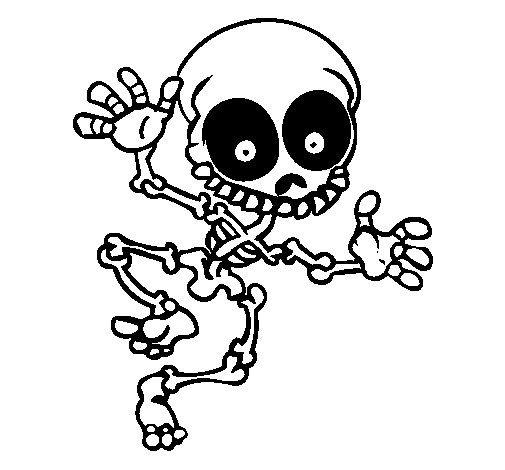 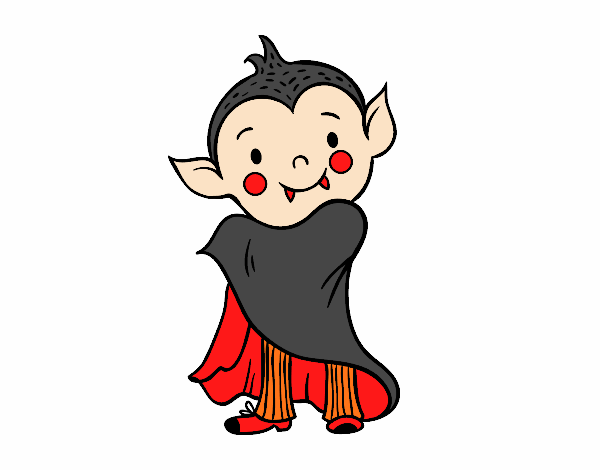 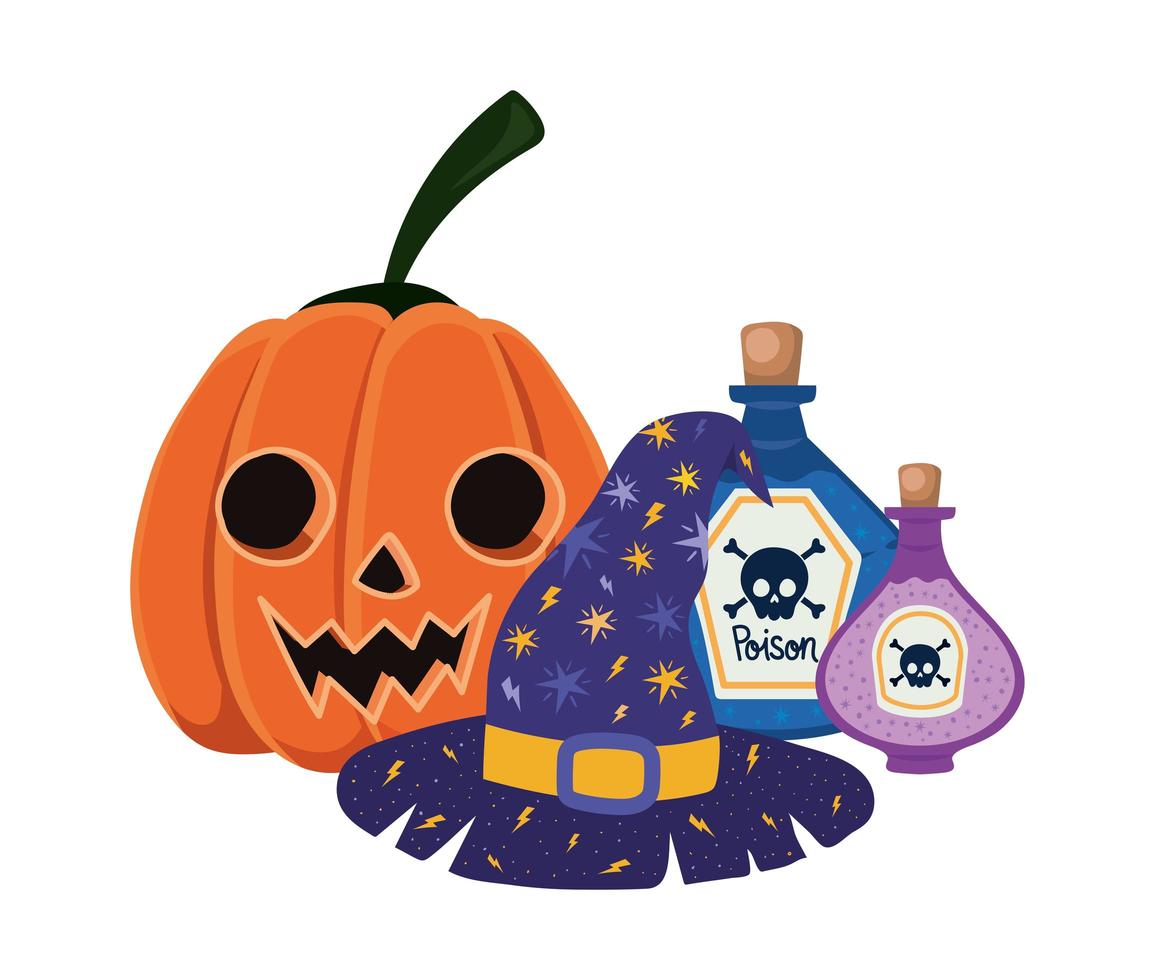 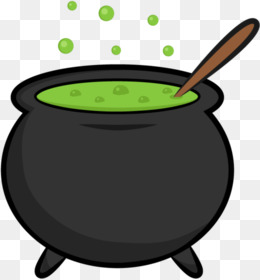 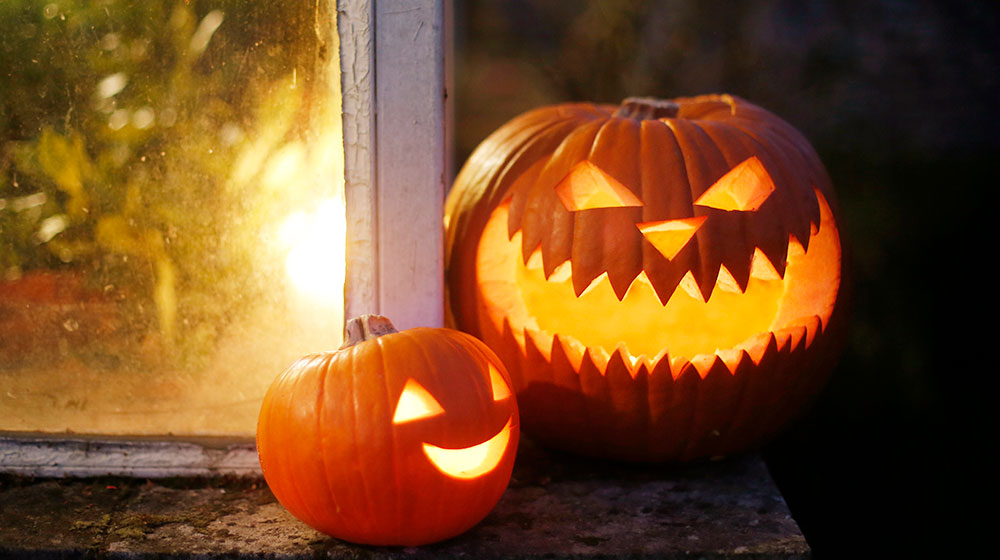 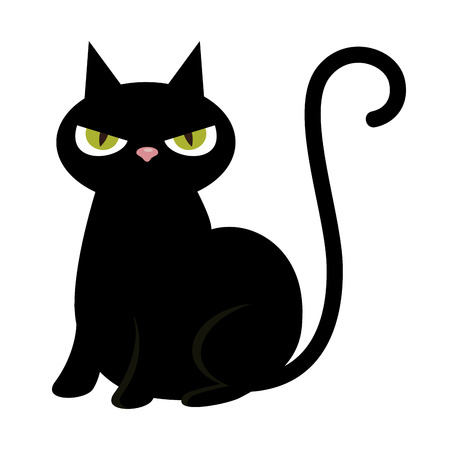 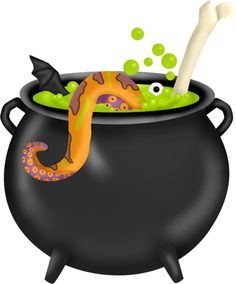 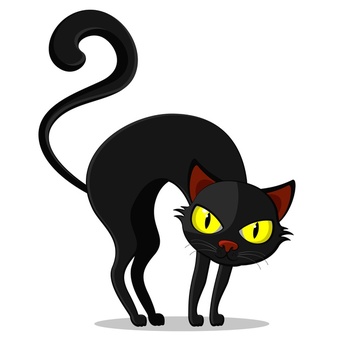 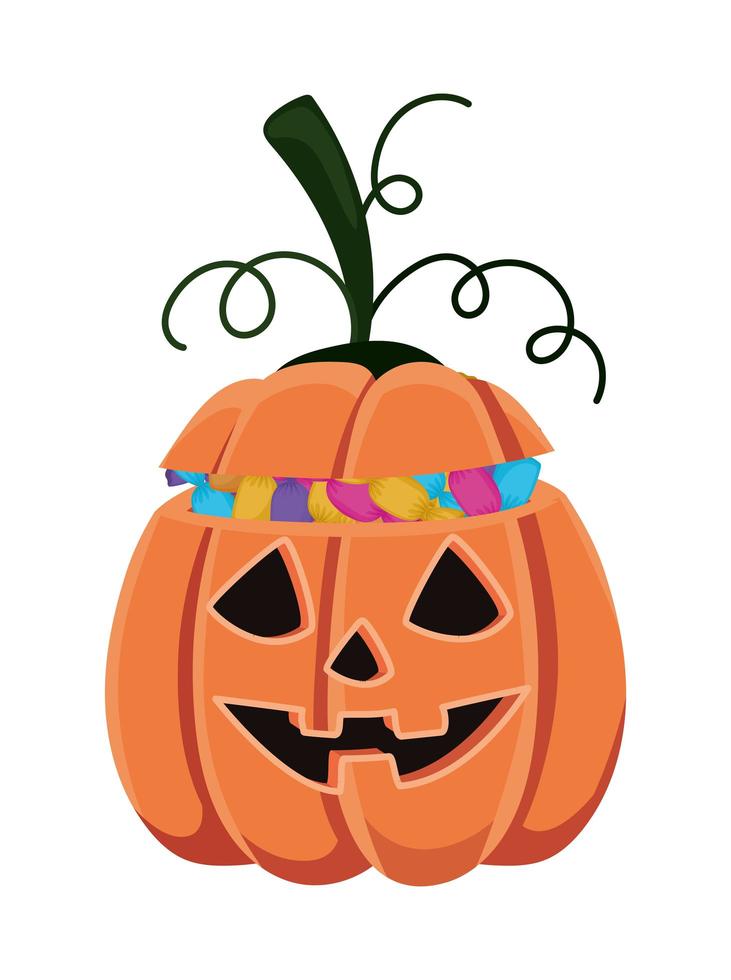 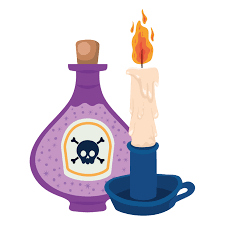 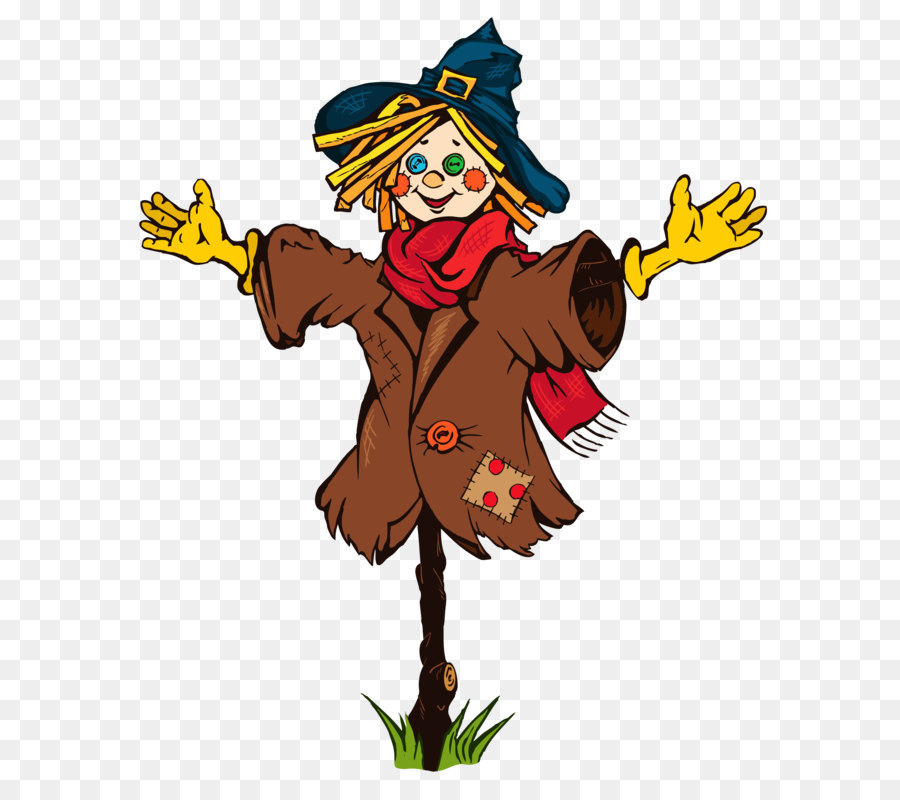 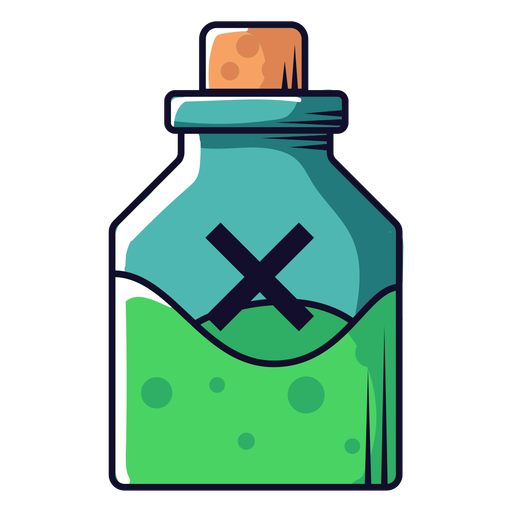 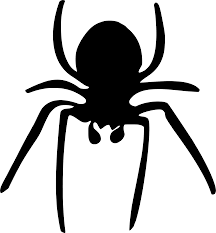 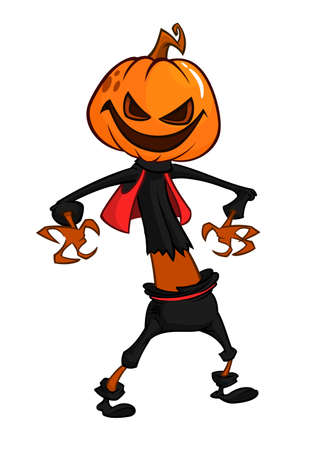 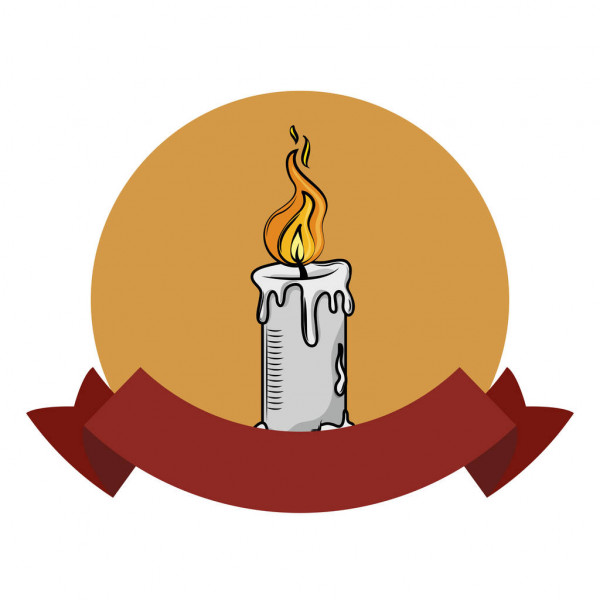 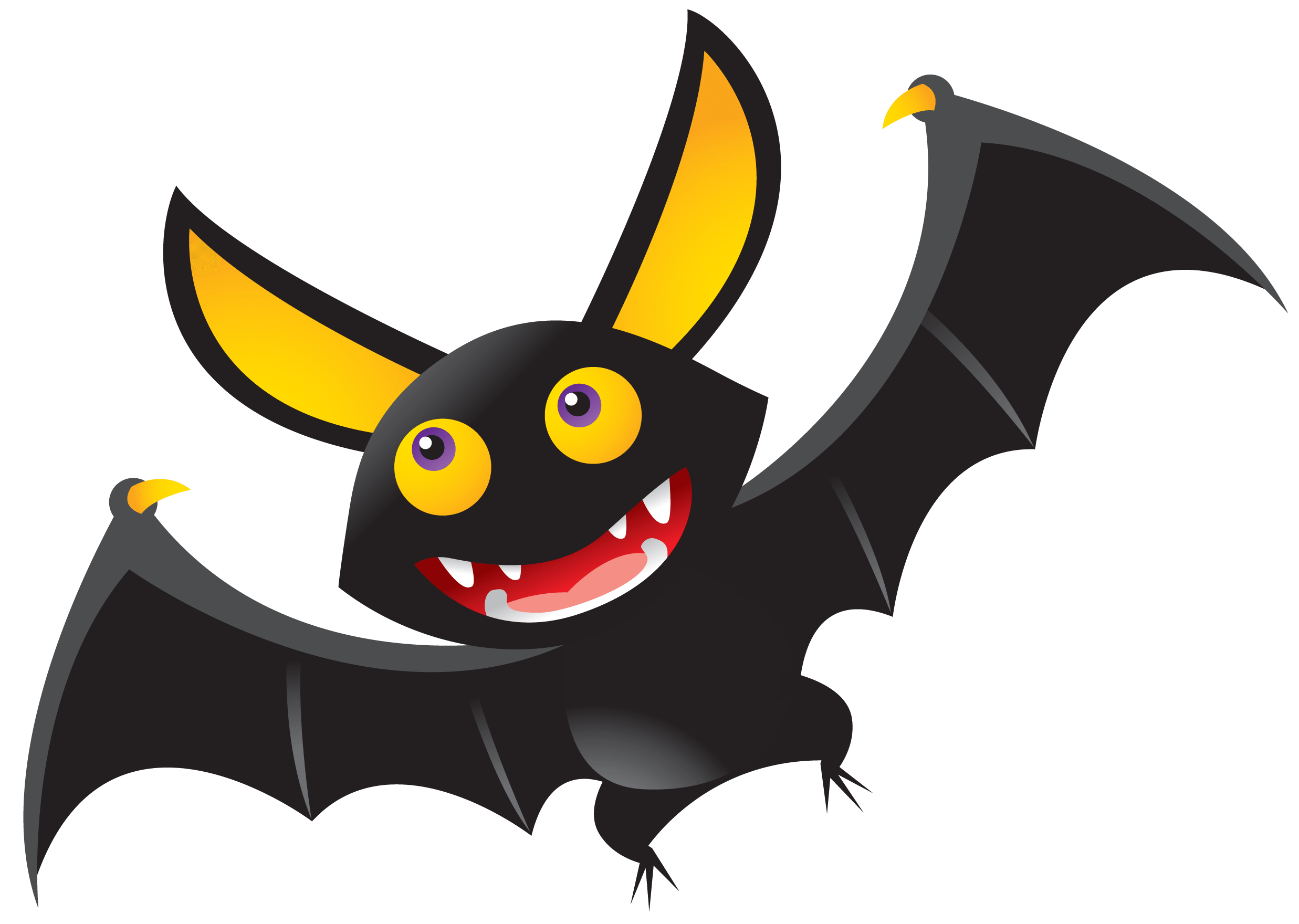 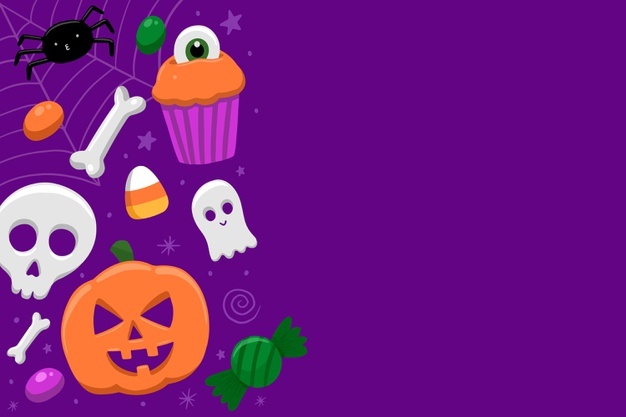 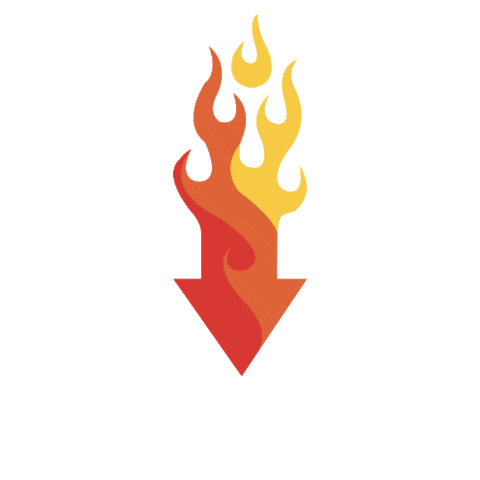 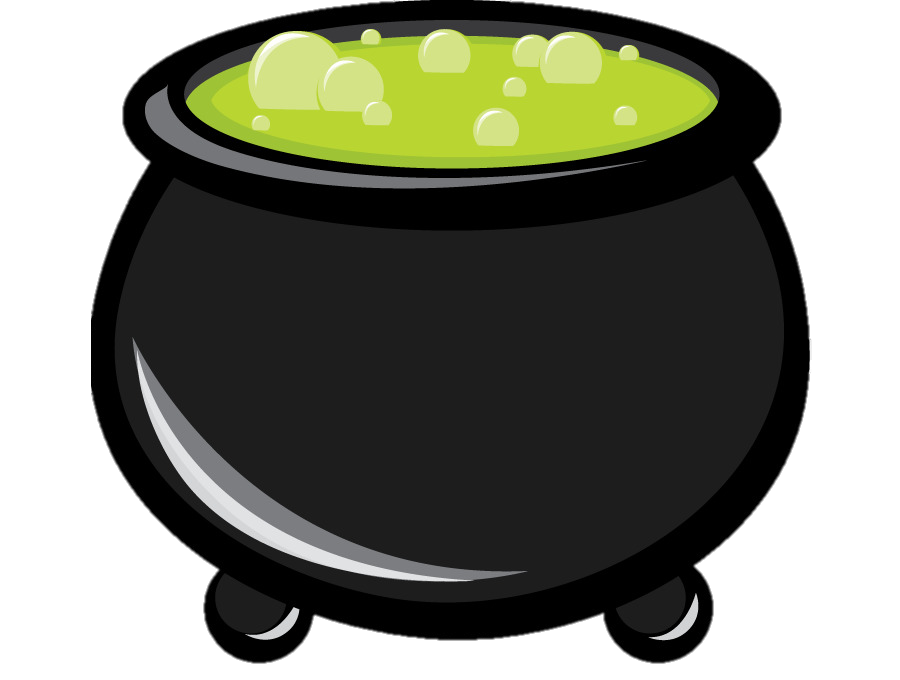 Presta atención a la siguiente imagen.

Tienes 5 segundos para recordarla
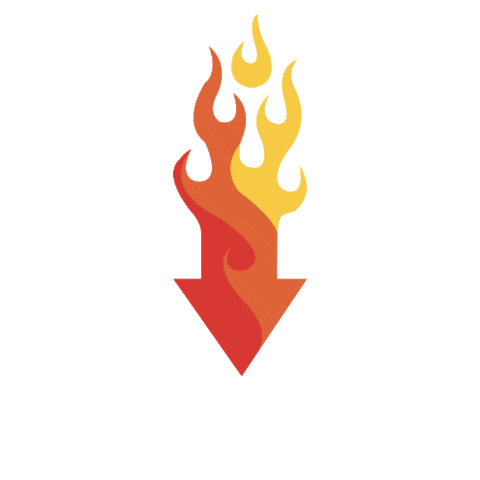 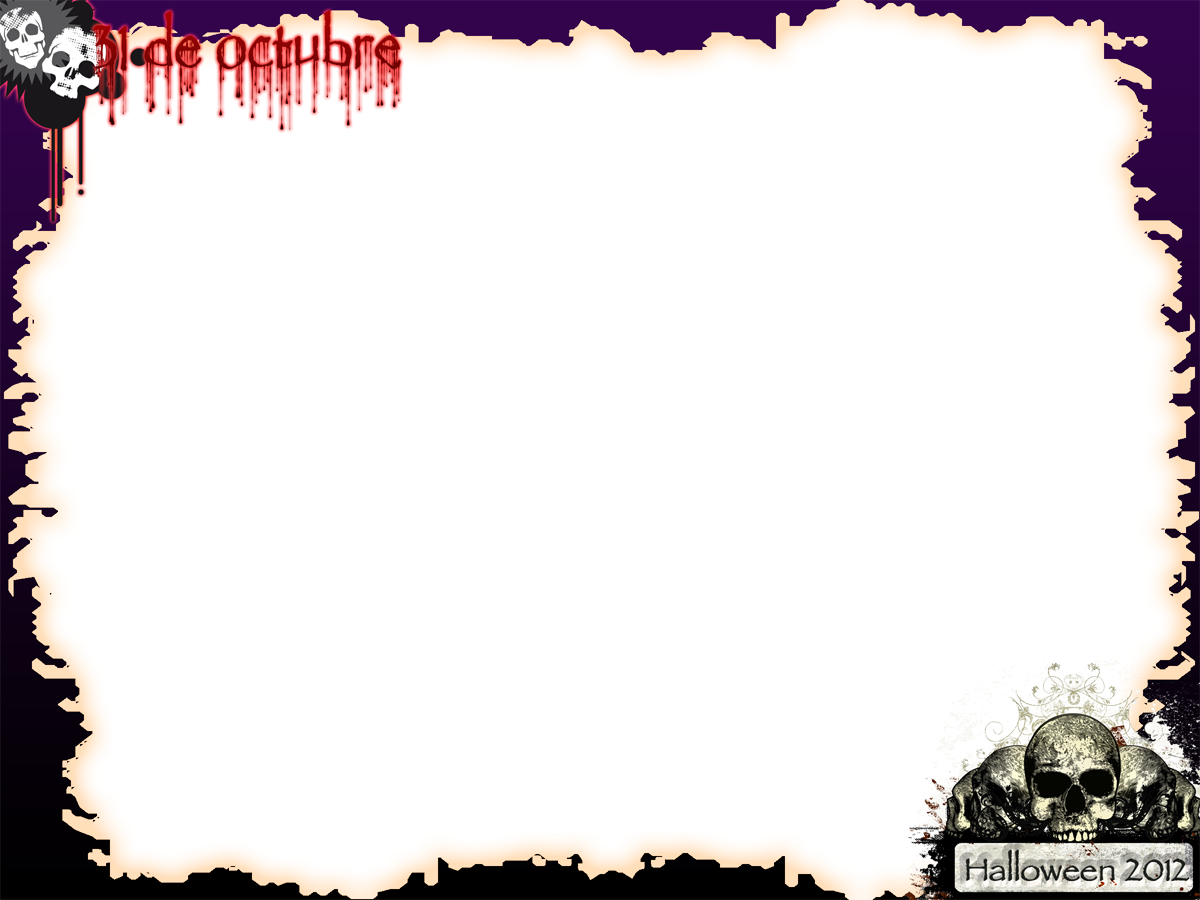 1	2	 3	 4	5	 6	   7	   8	    9	   10
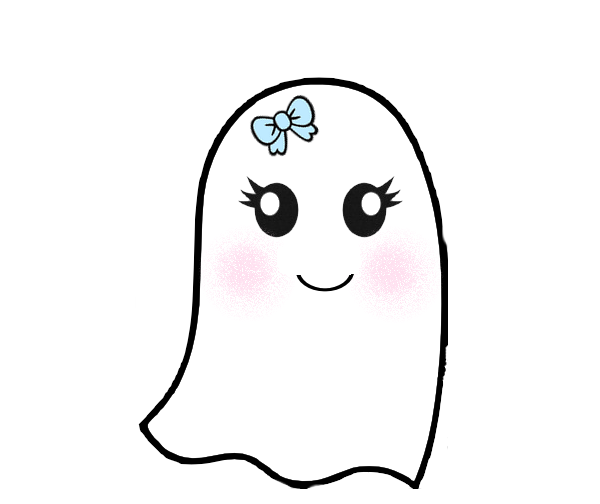 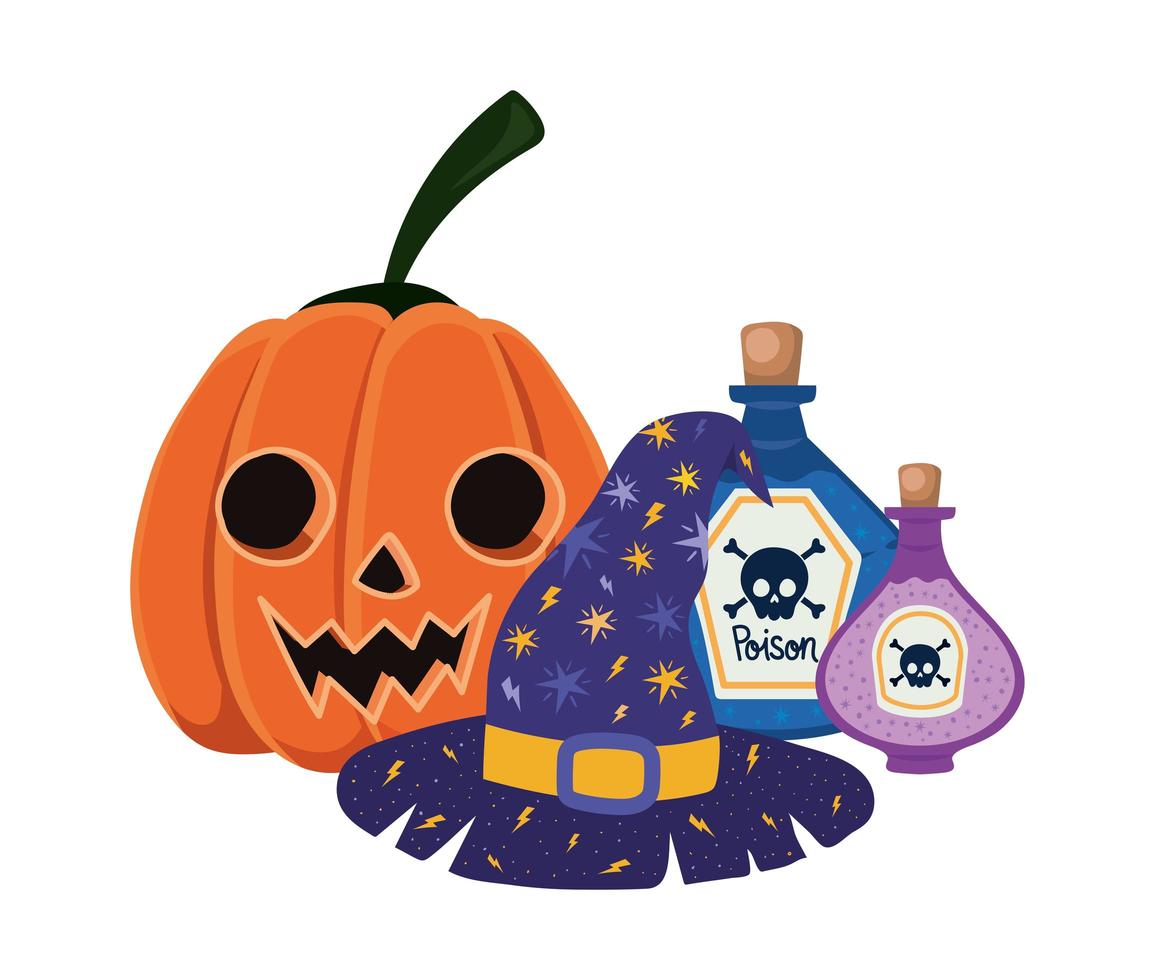 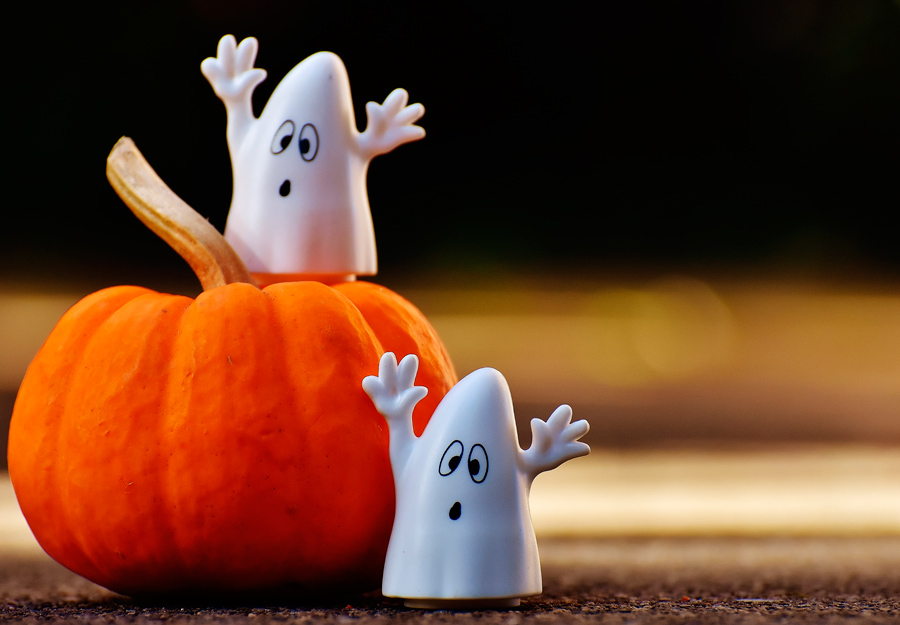 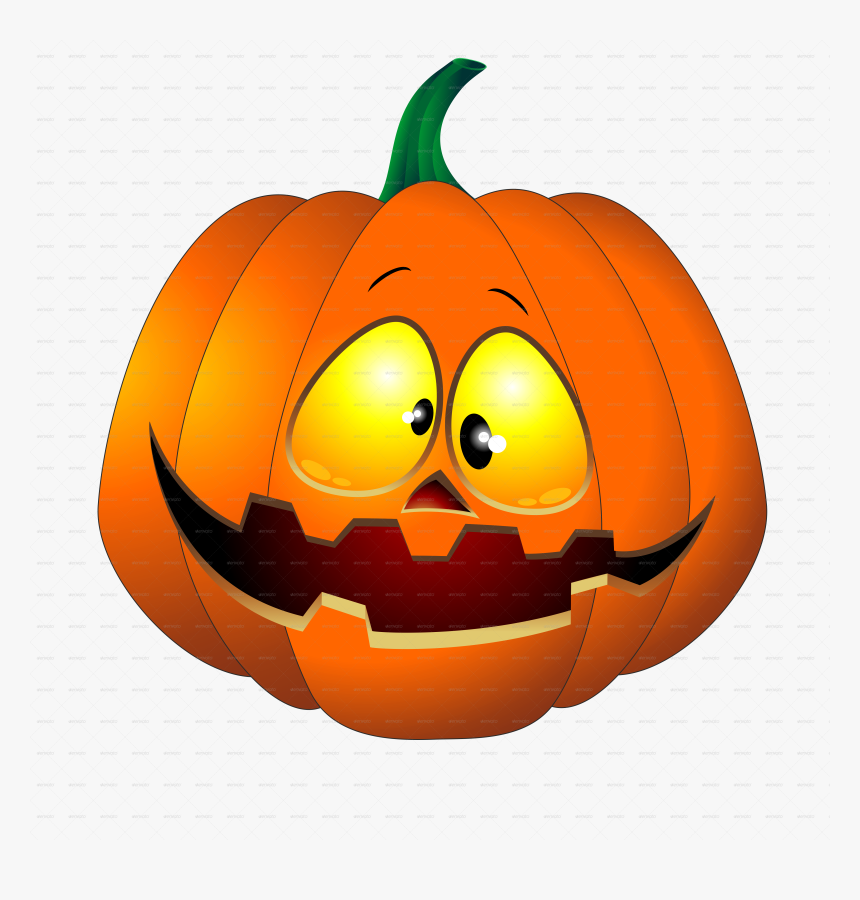 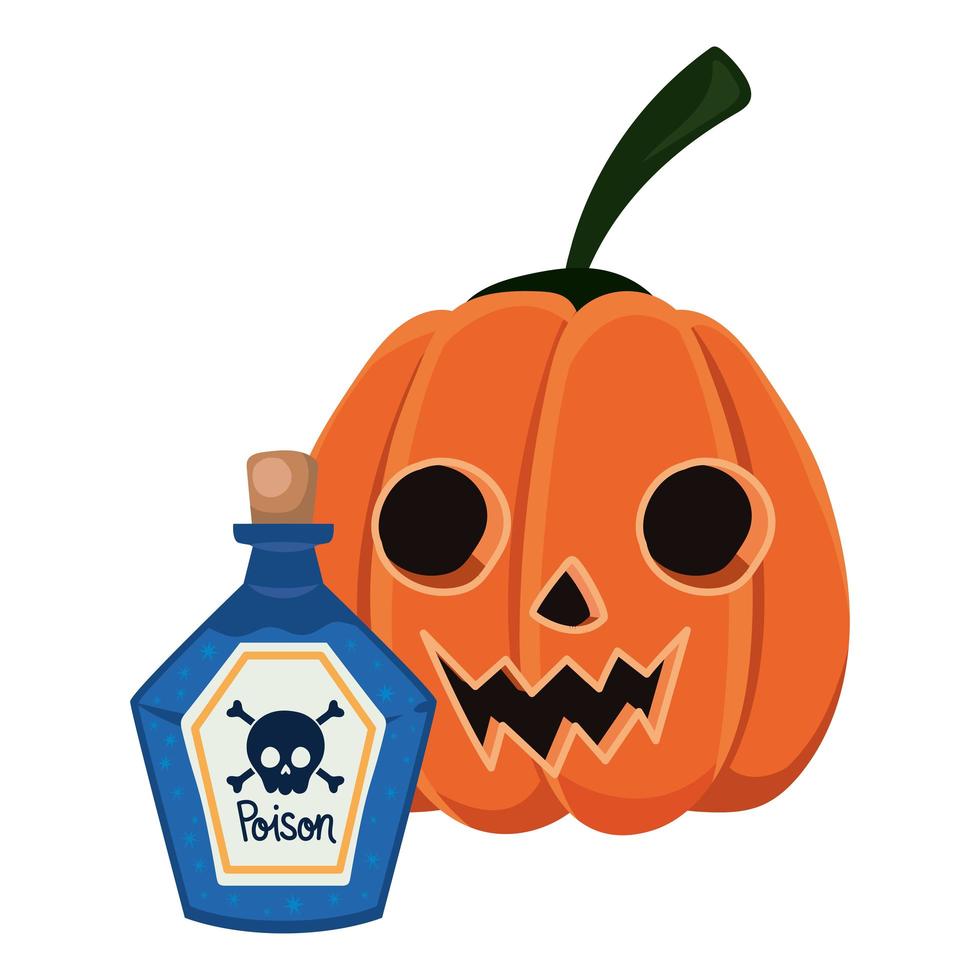 A

E

I

O

U

AA
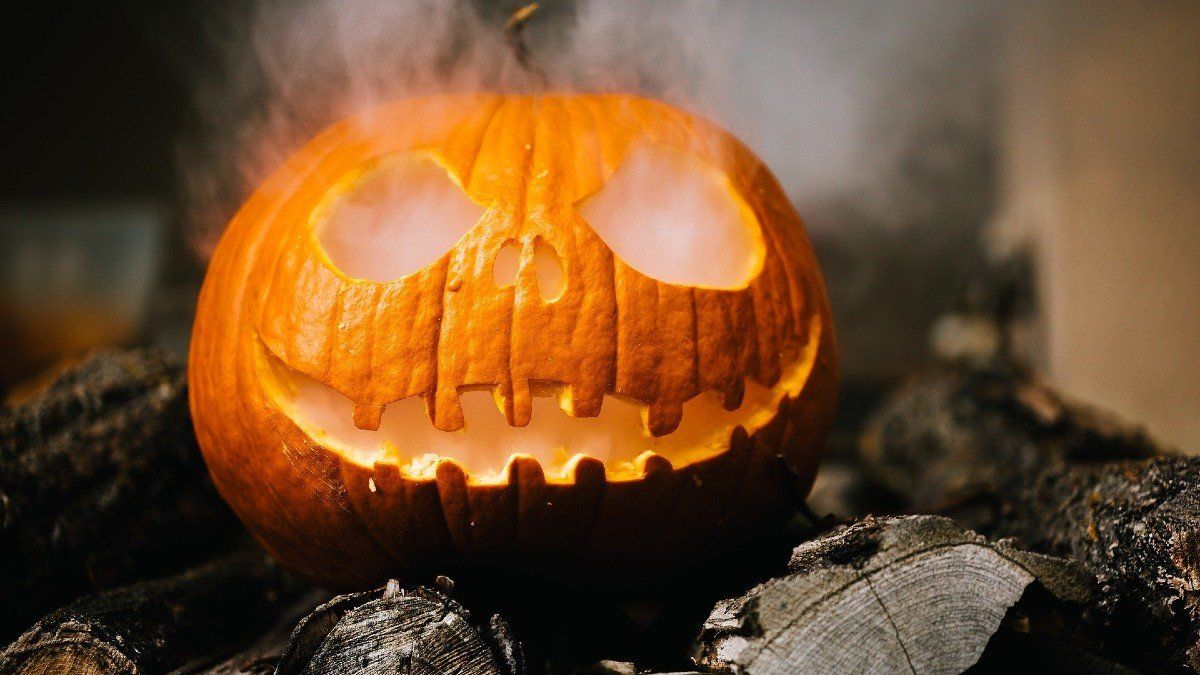 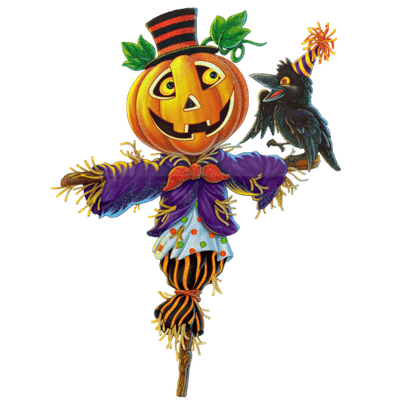 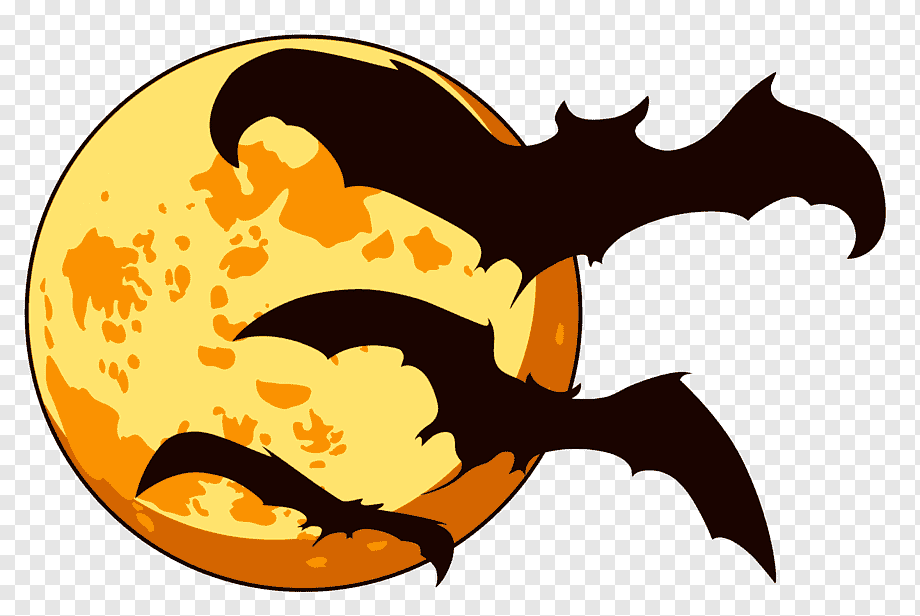 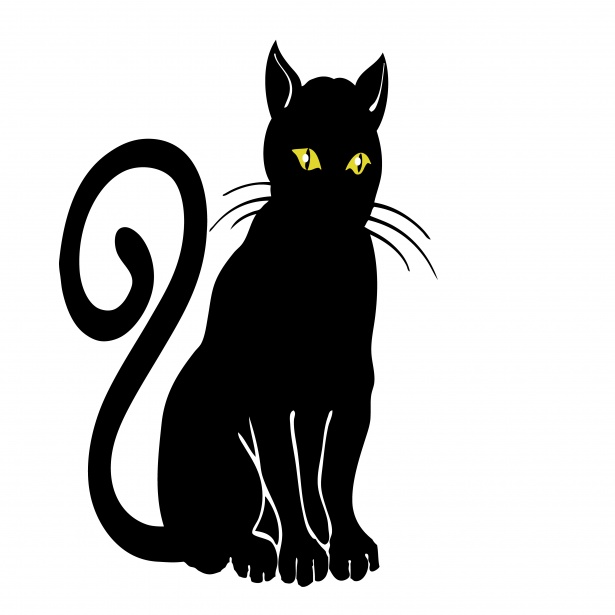 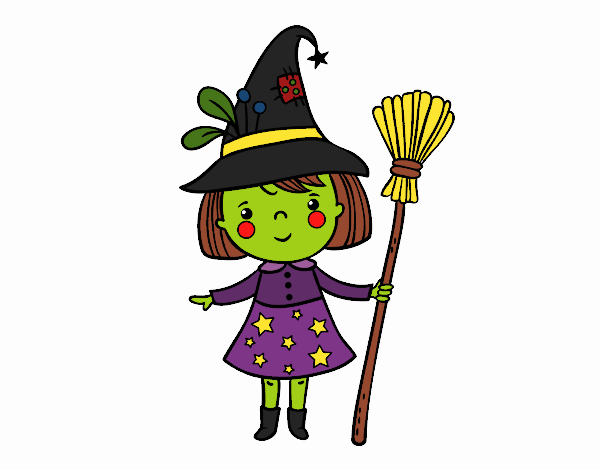 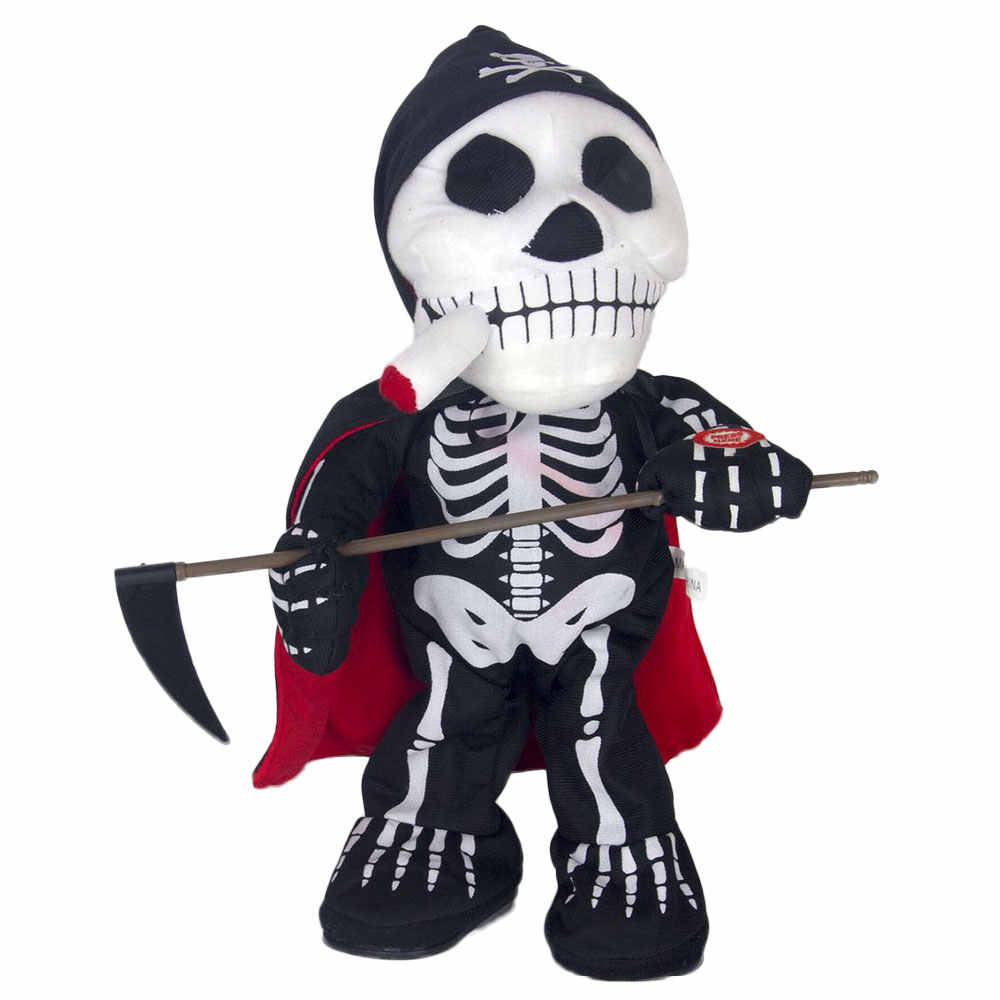 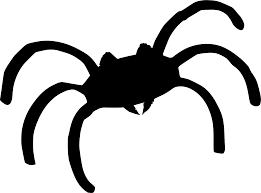 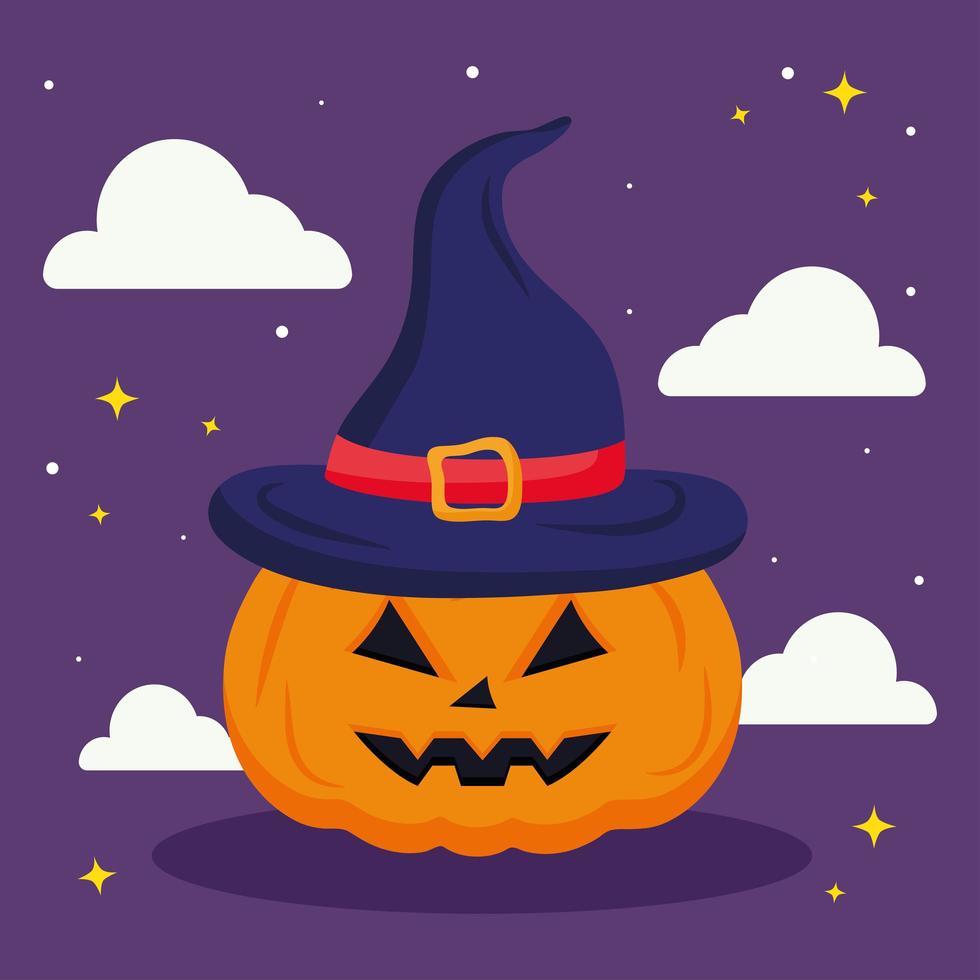 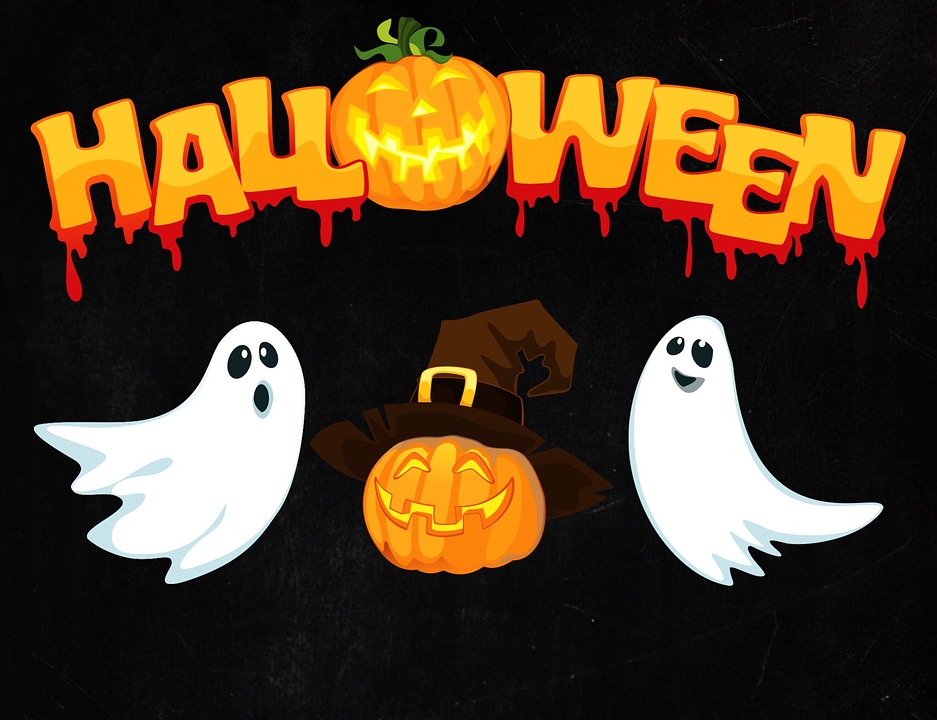 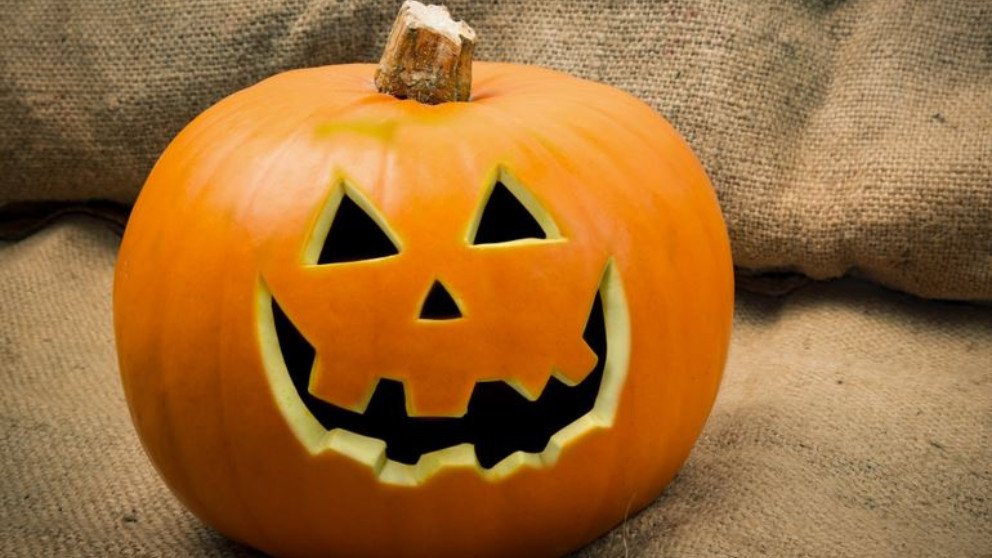 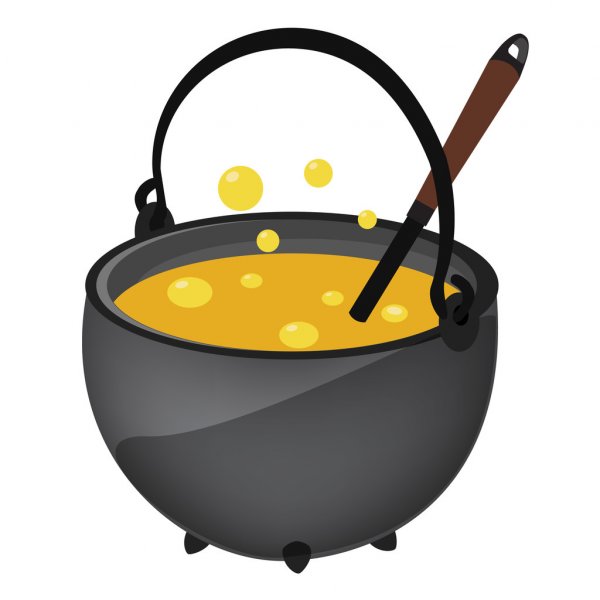 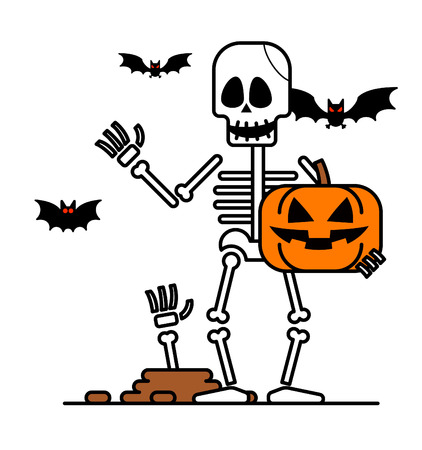 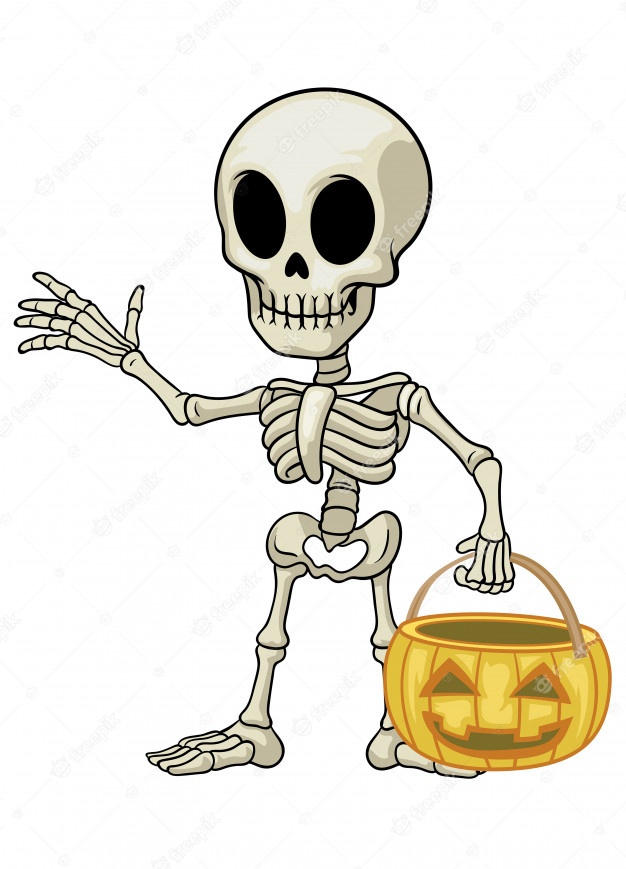 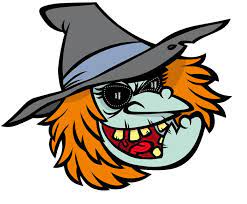 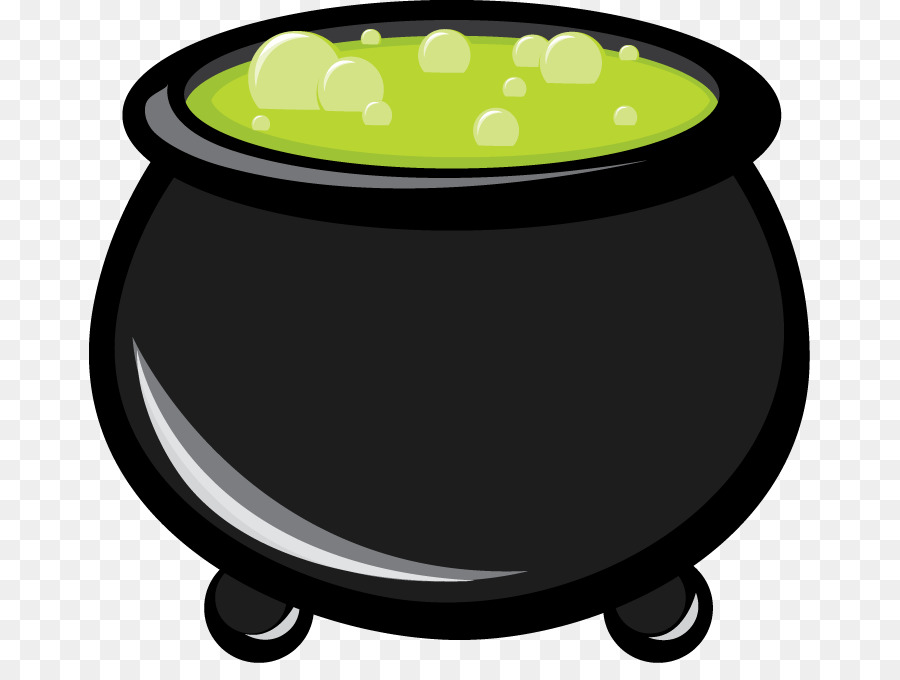 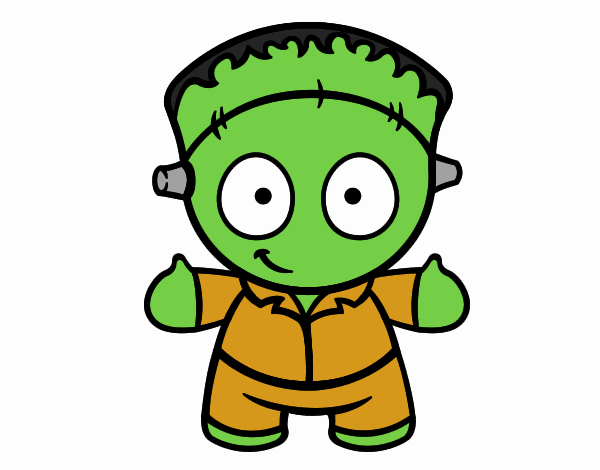 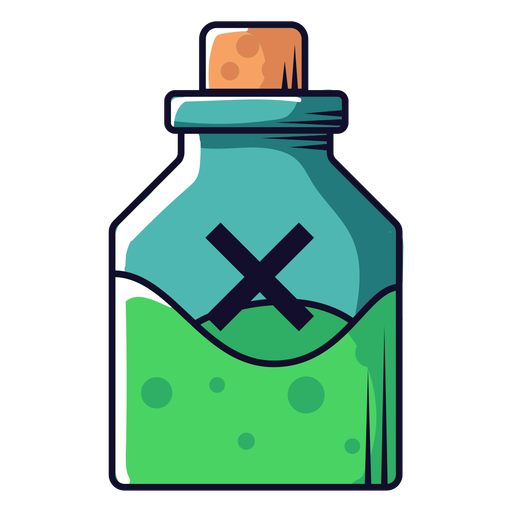 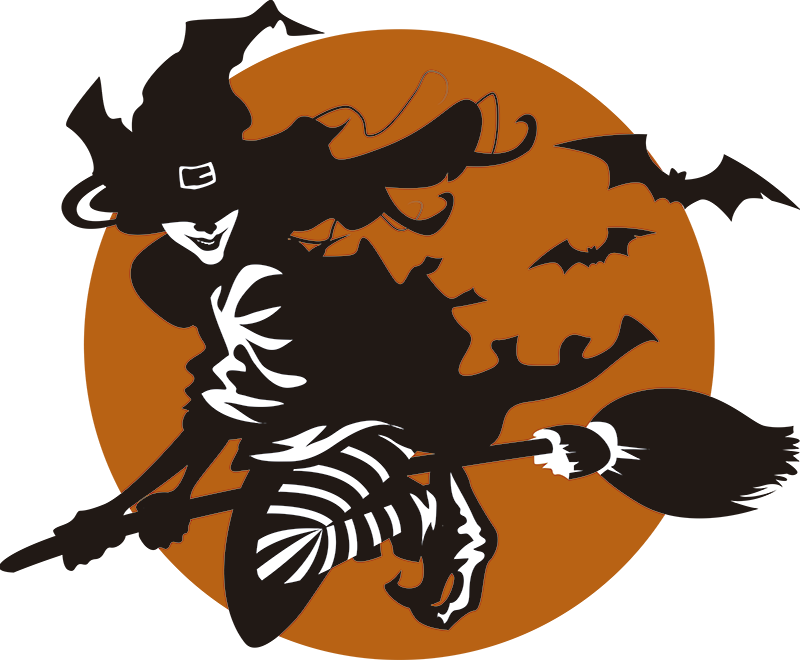 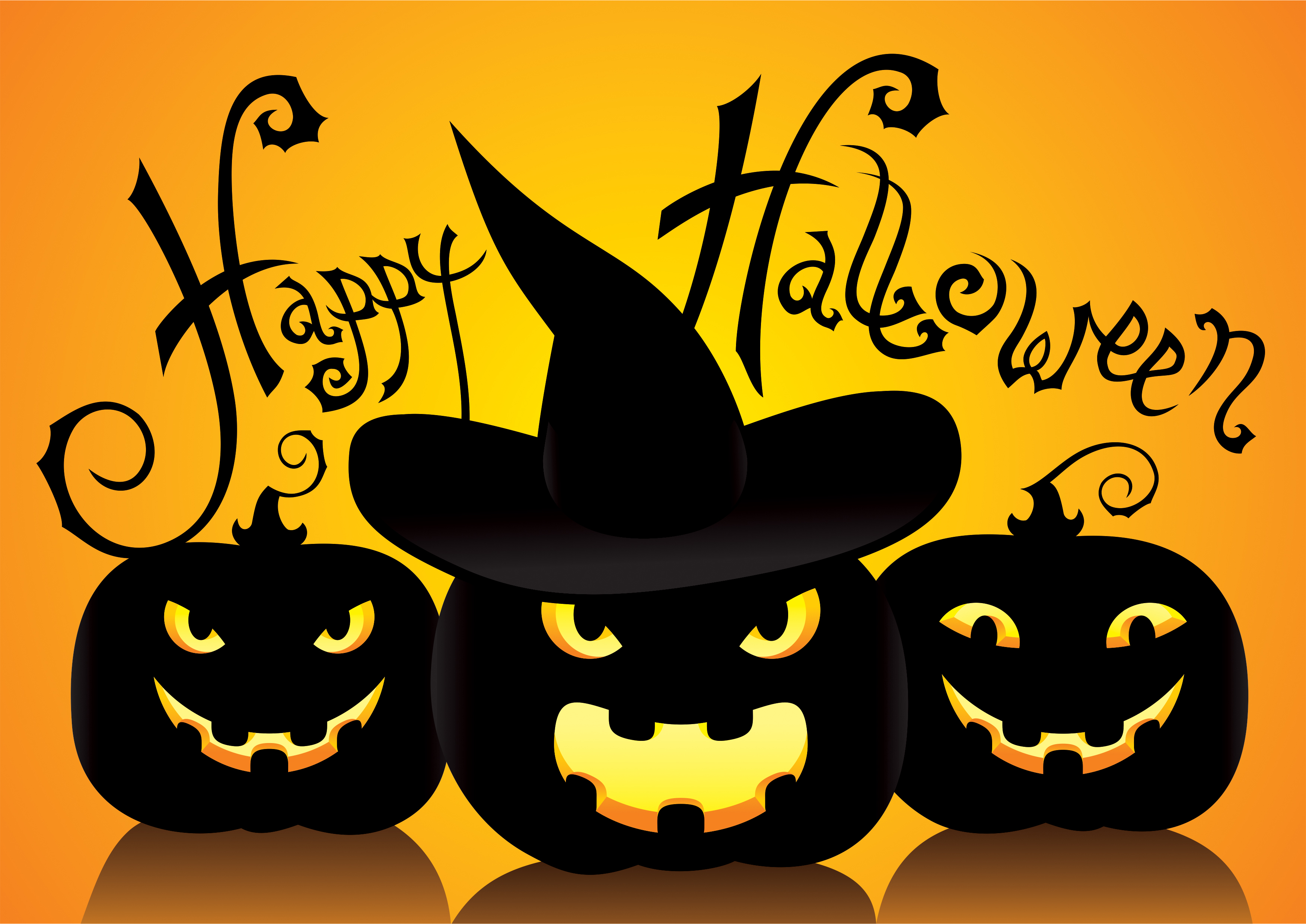 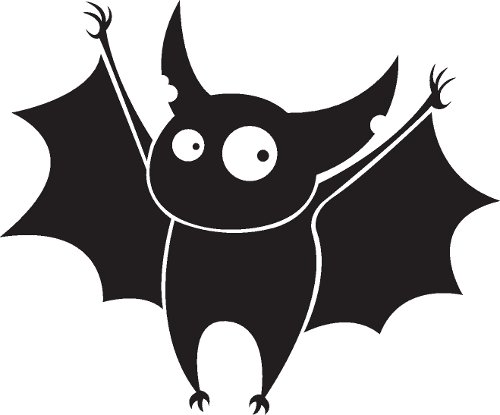 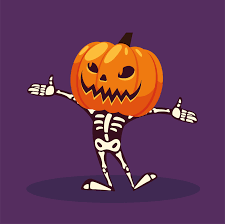 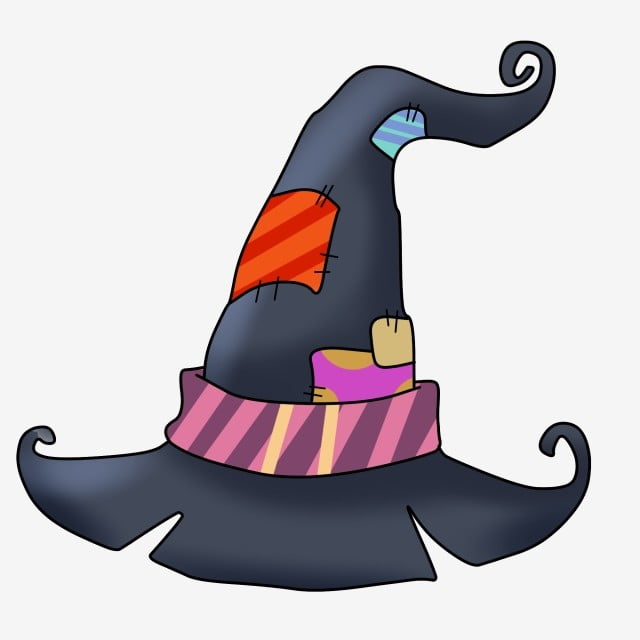 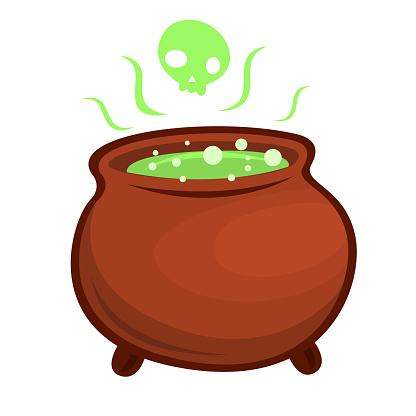 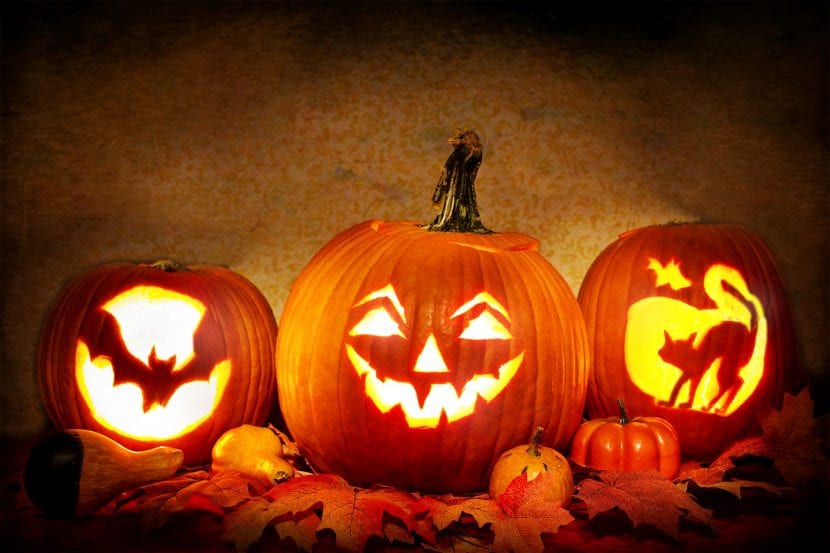 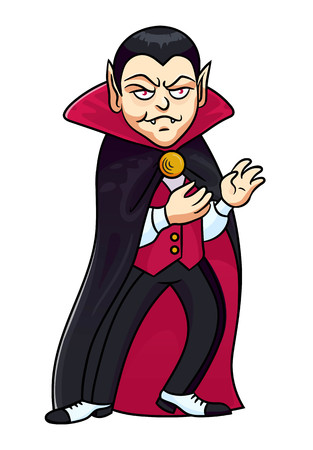 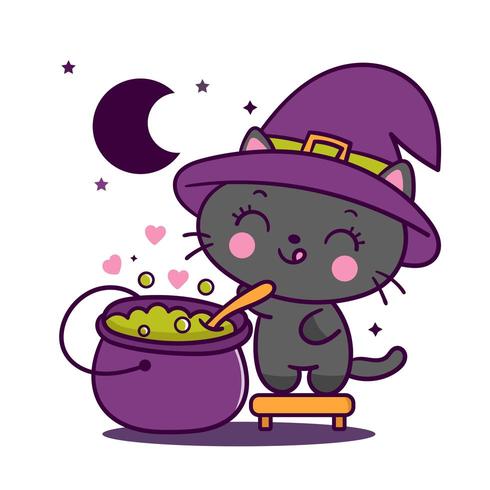 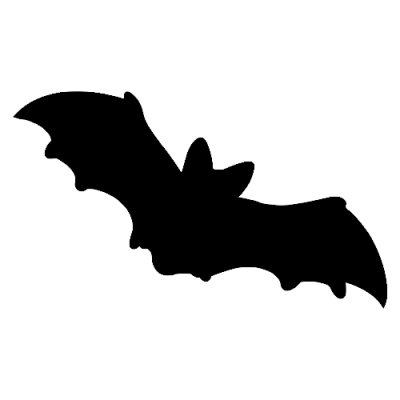 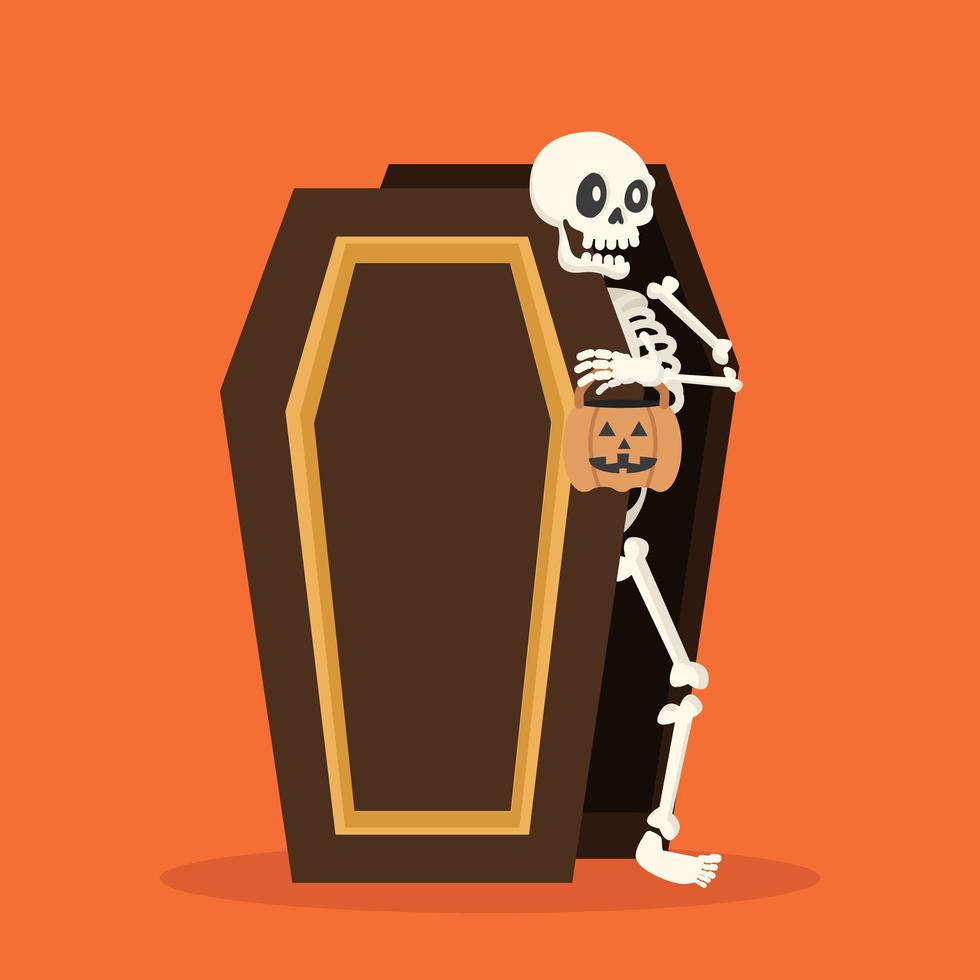 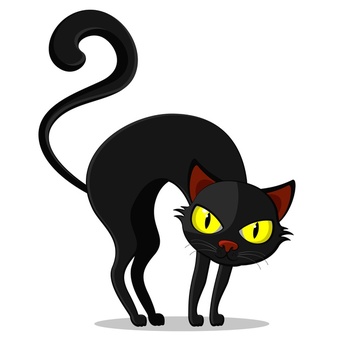 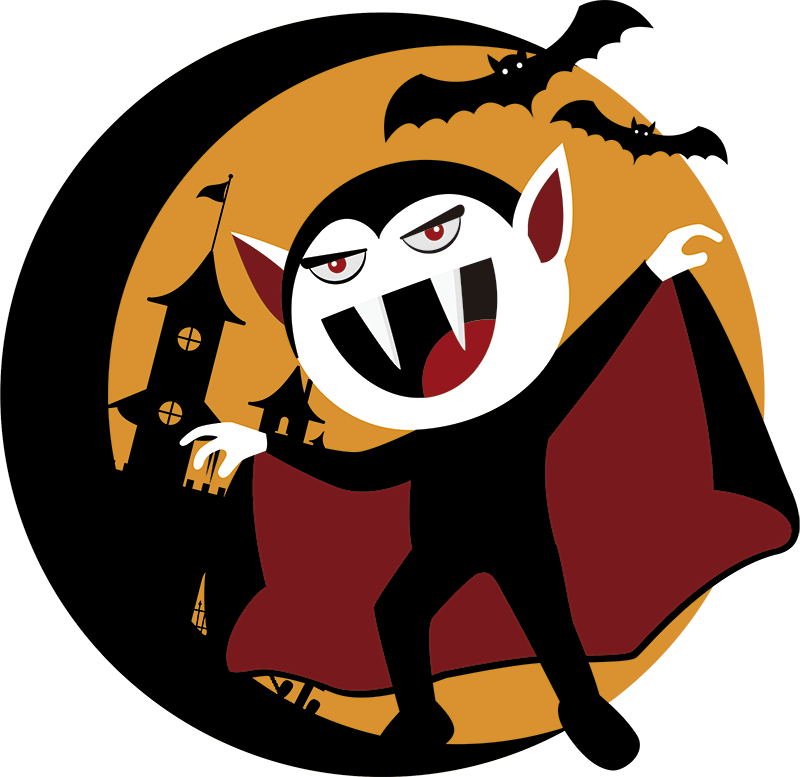 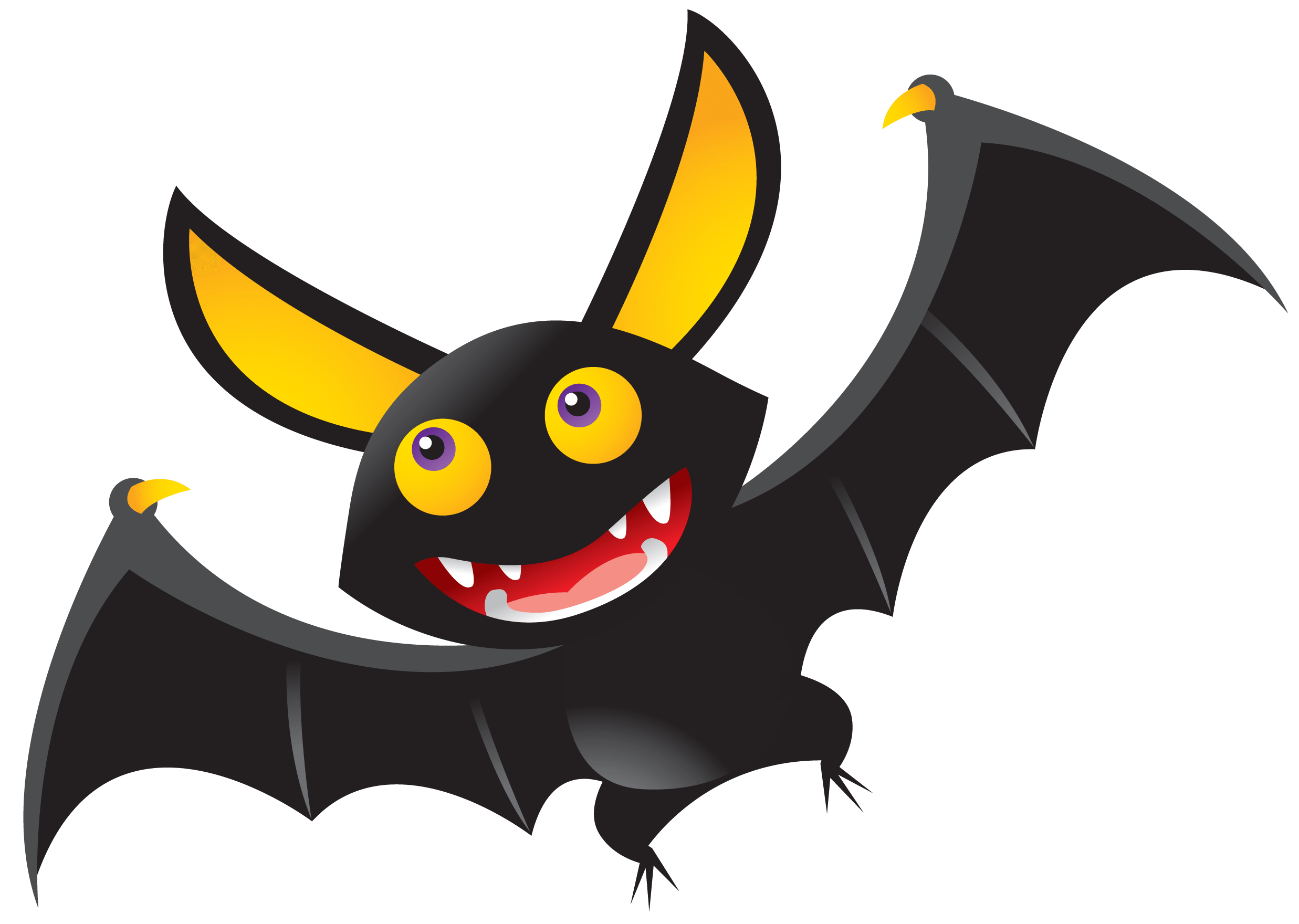 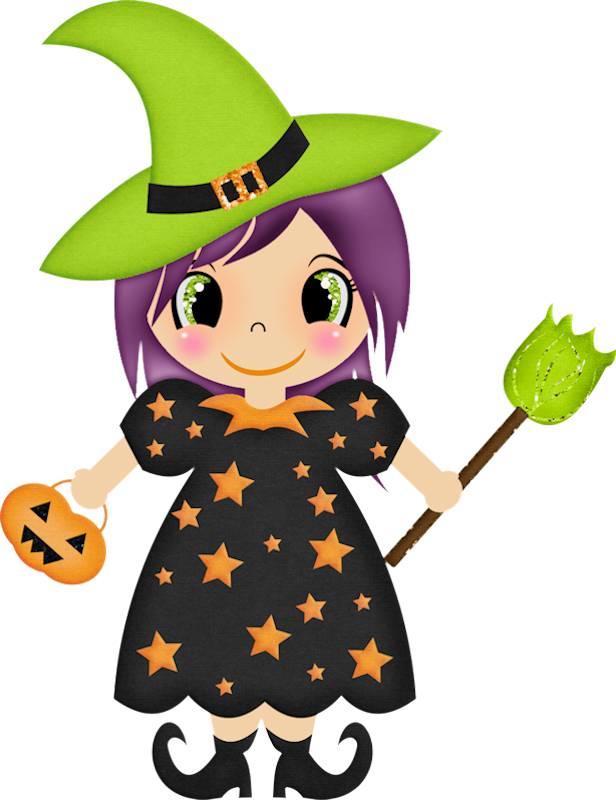 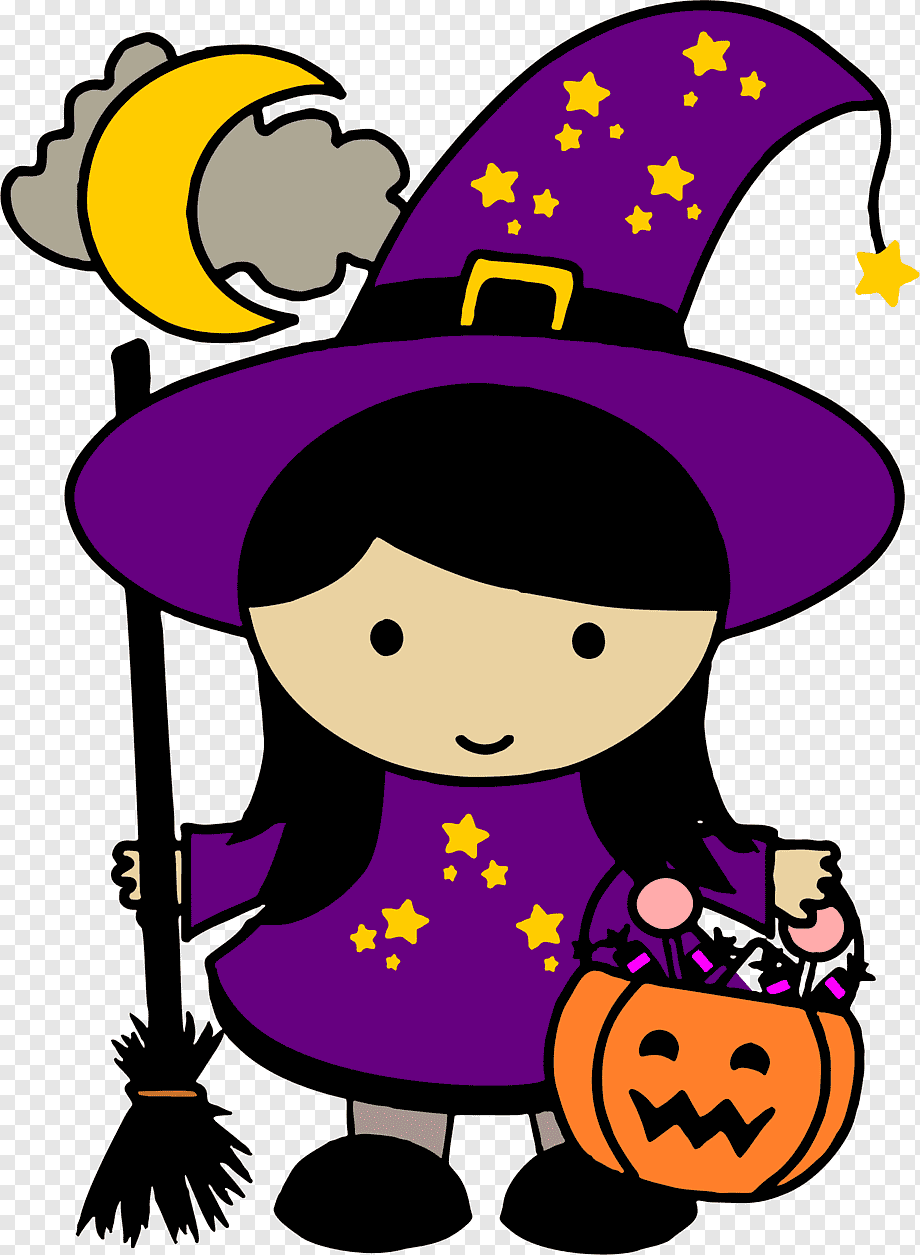 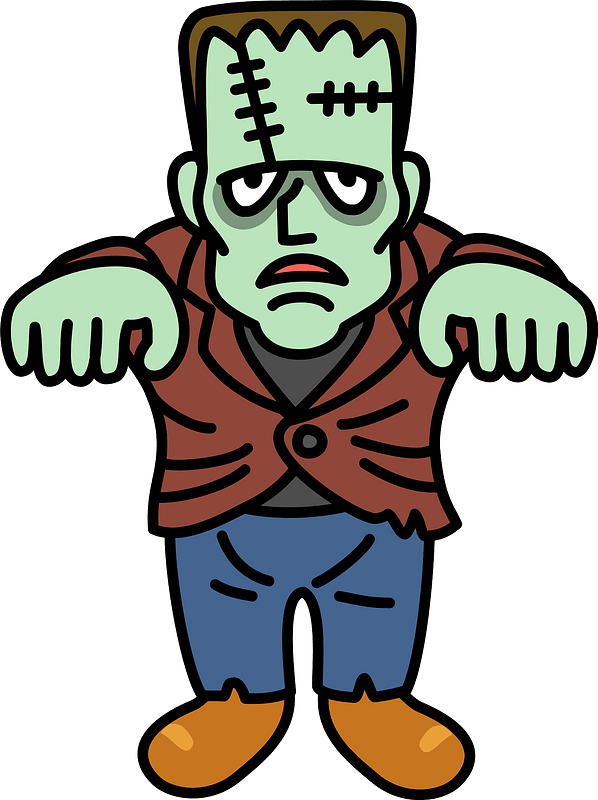 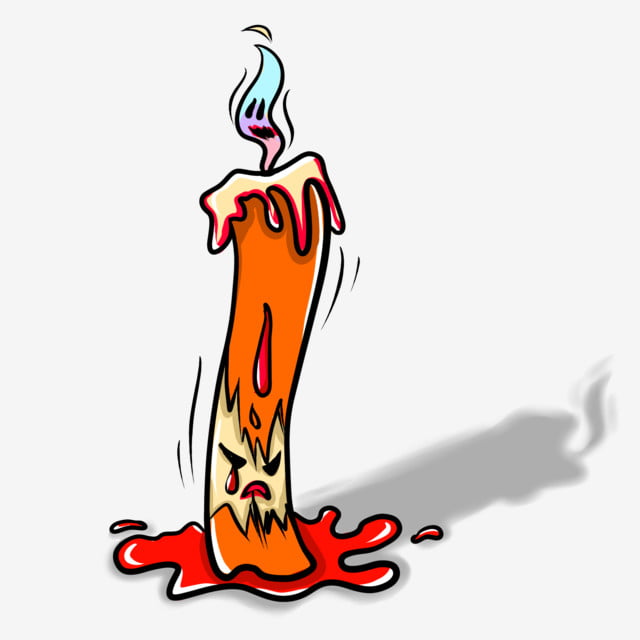 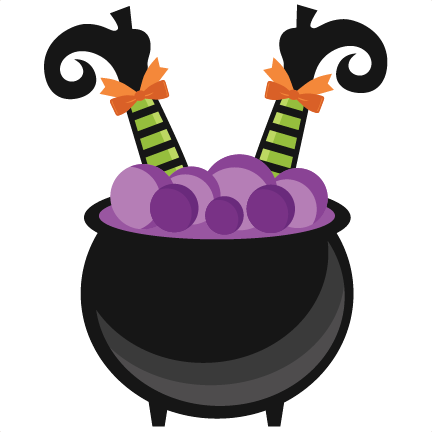 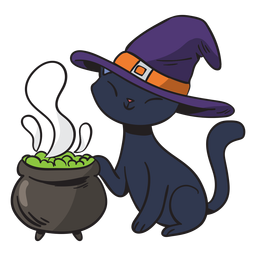 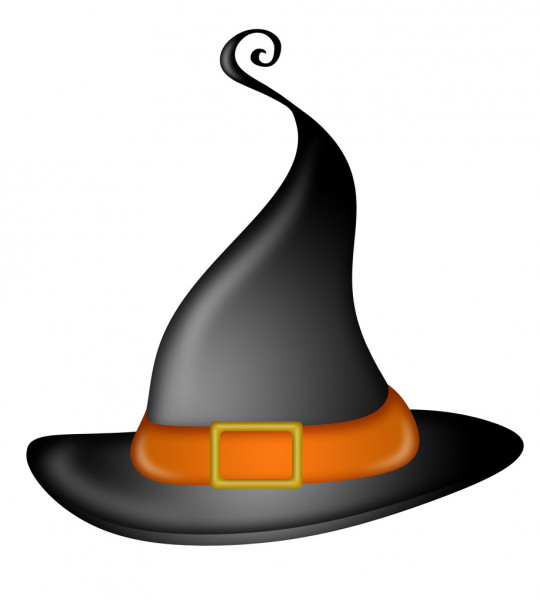 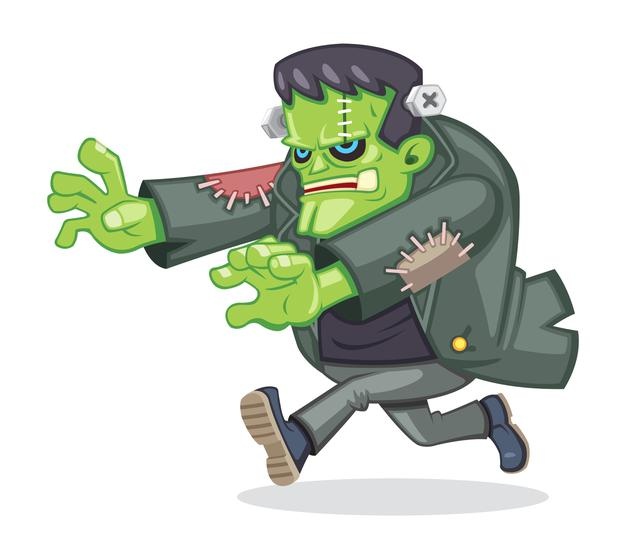 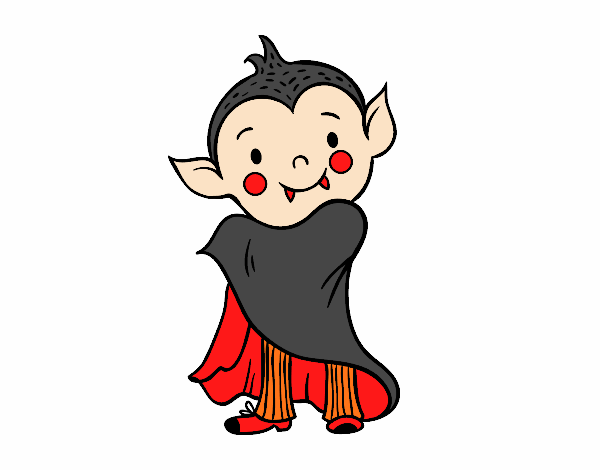 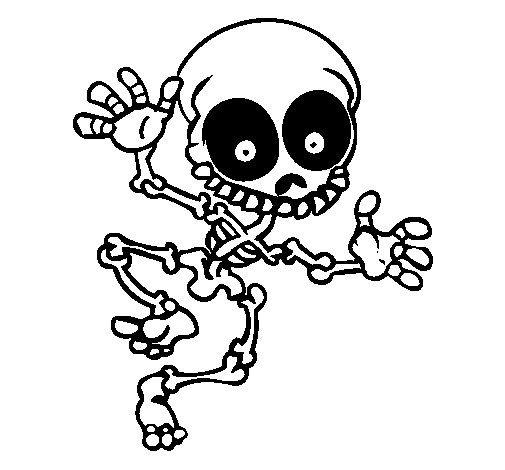 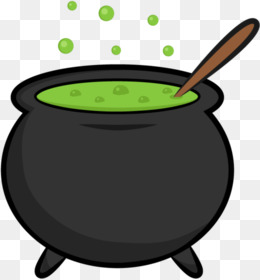 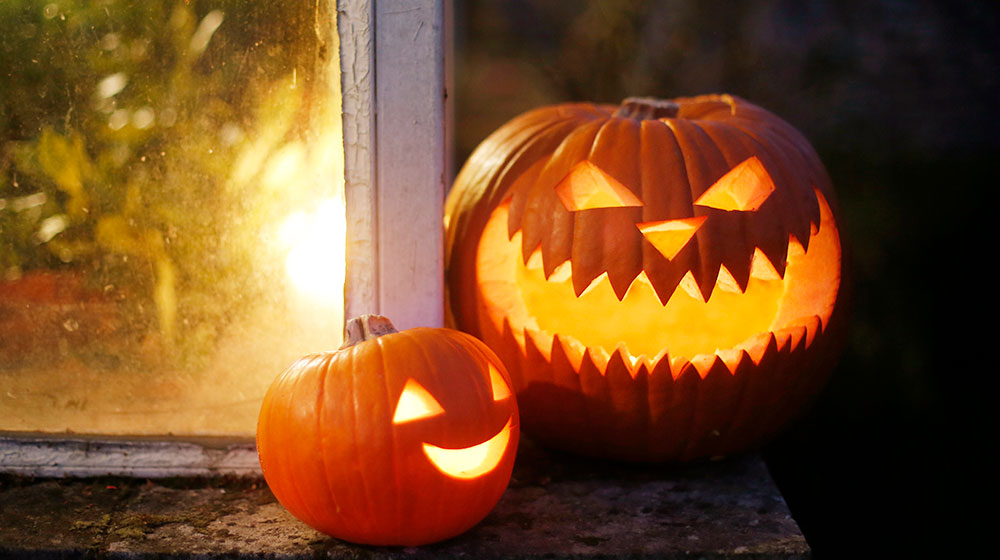 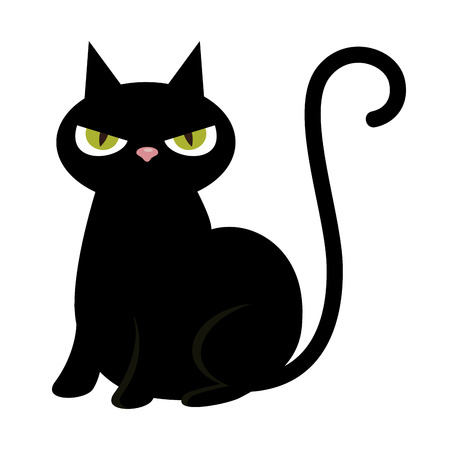 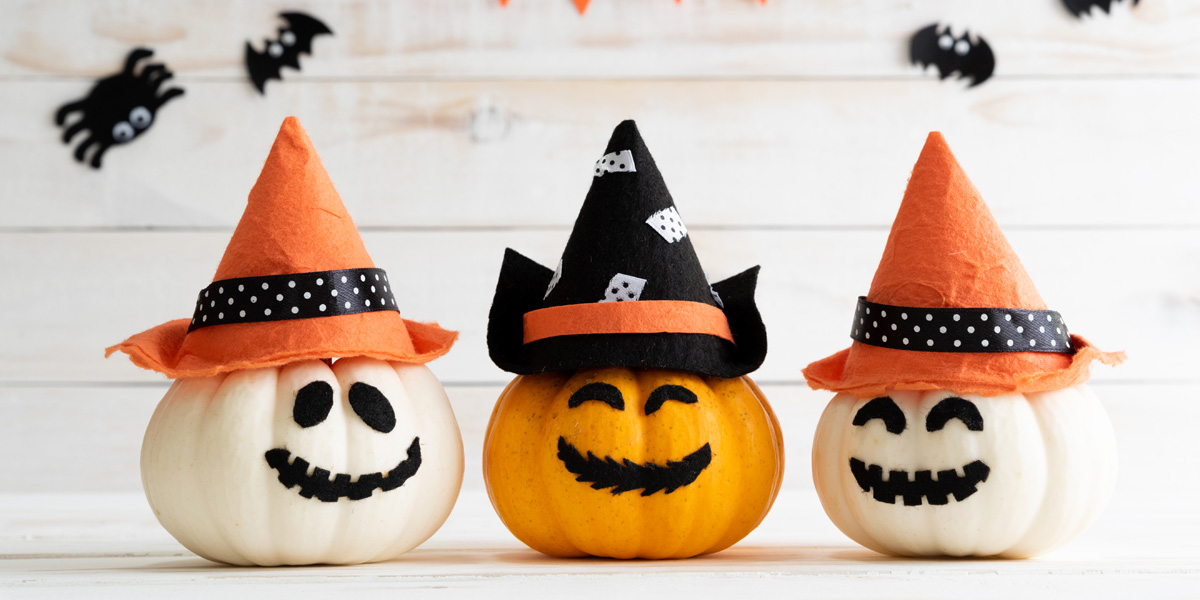 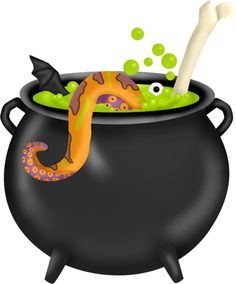 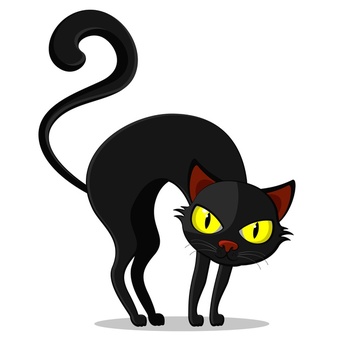 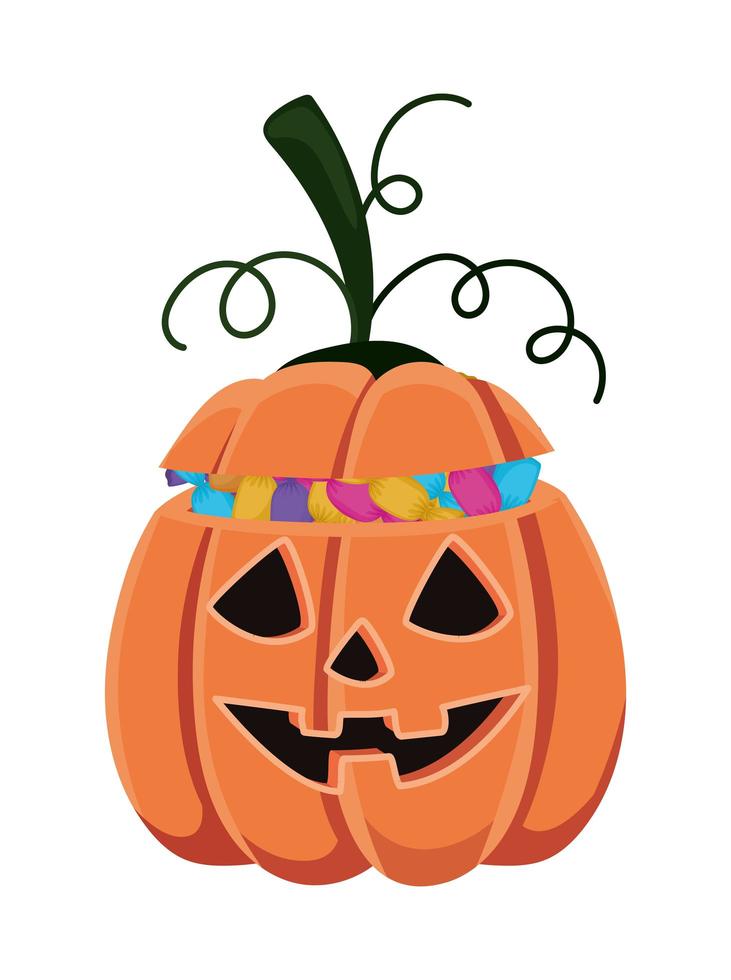 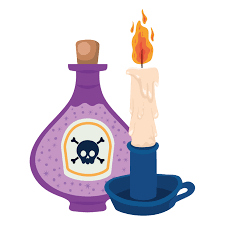 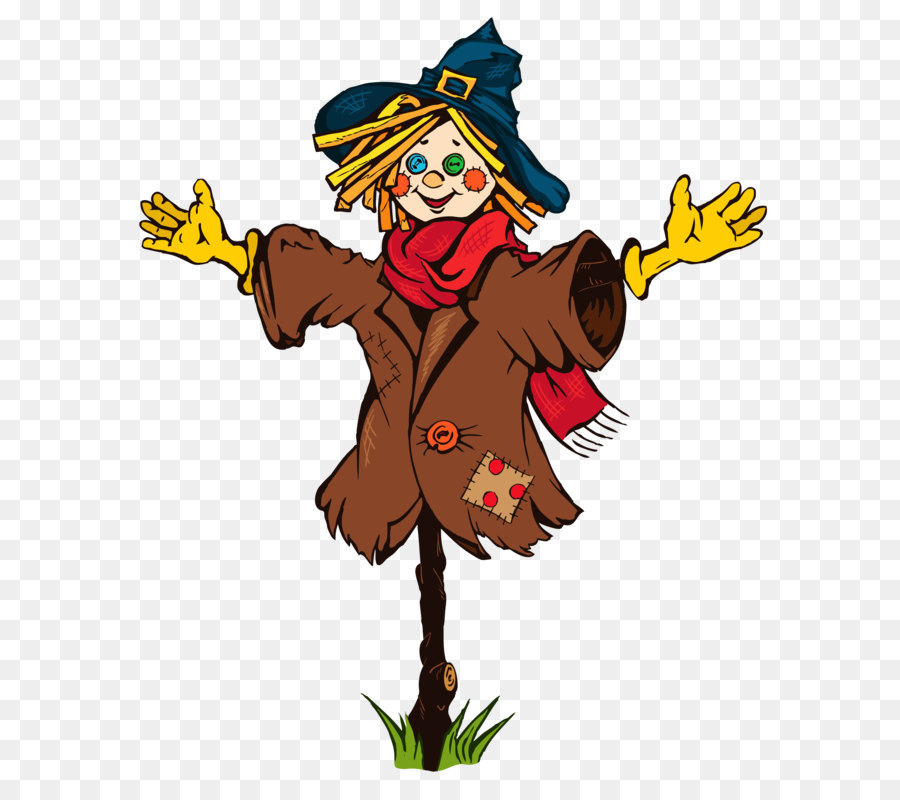 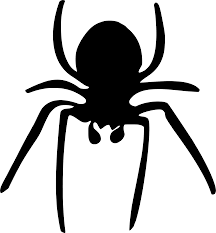 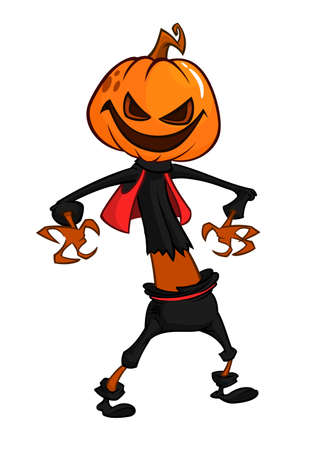 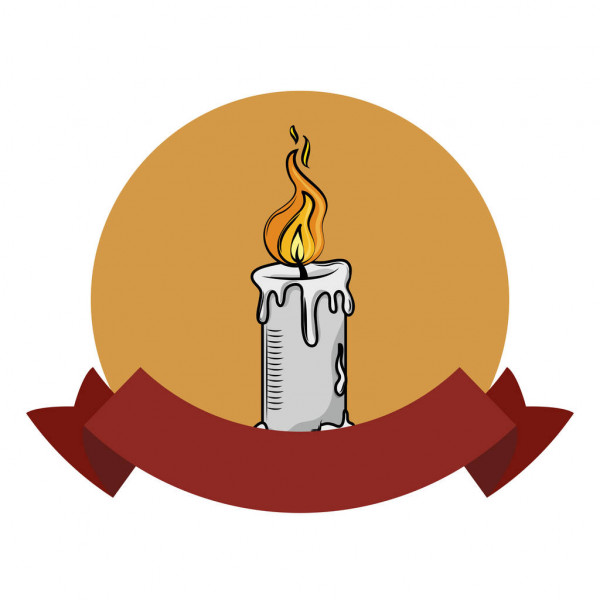 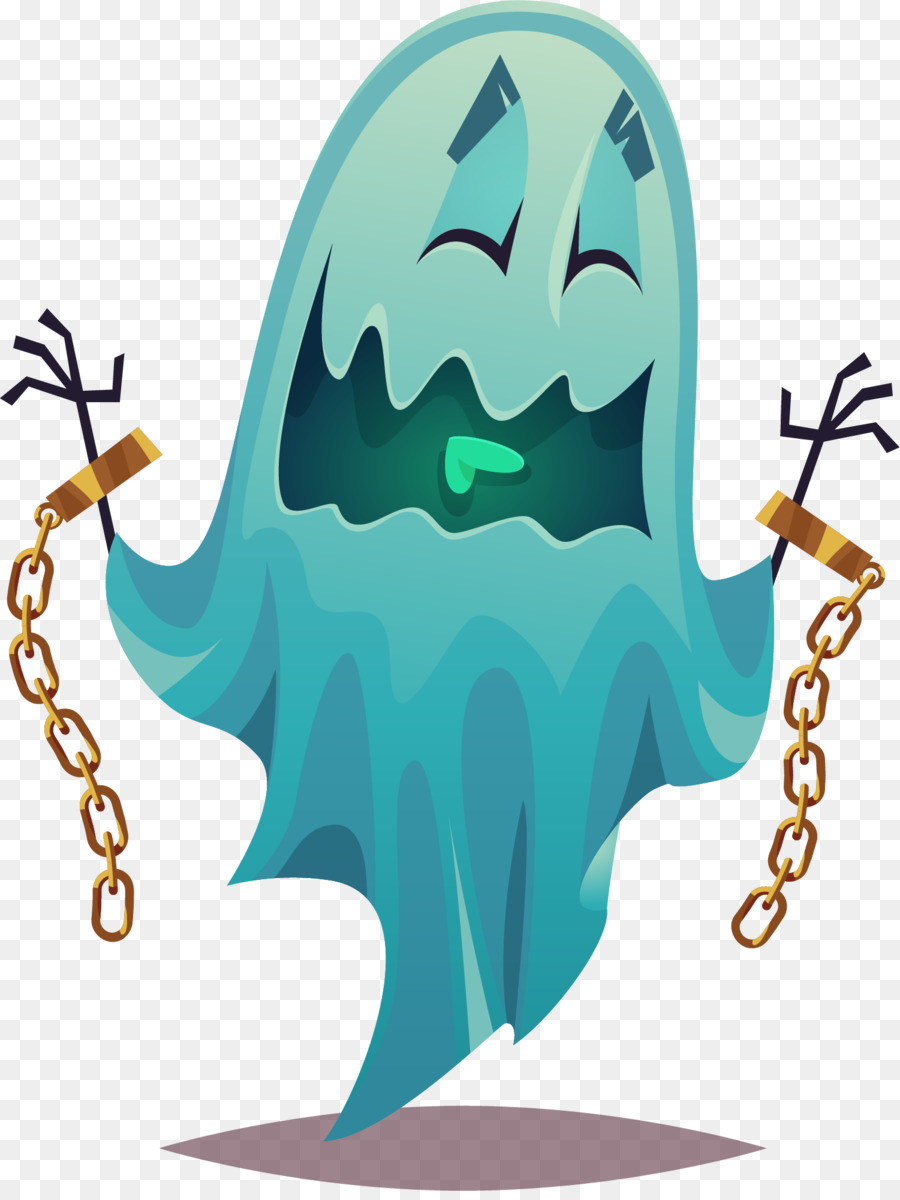 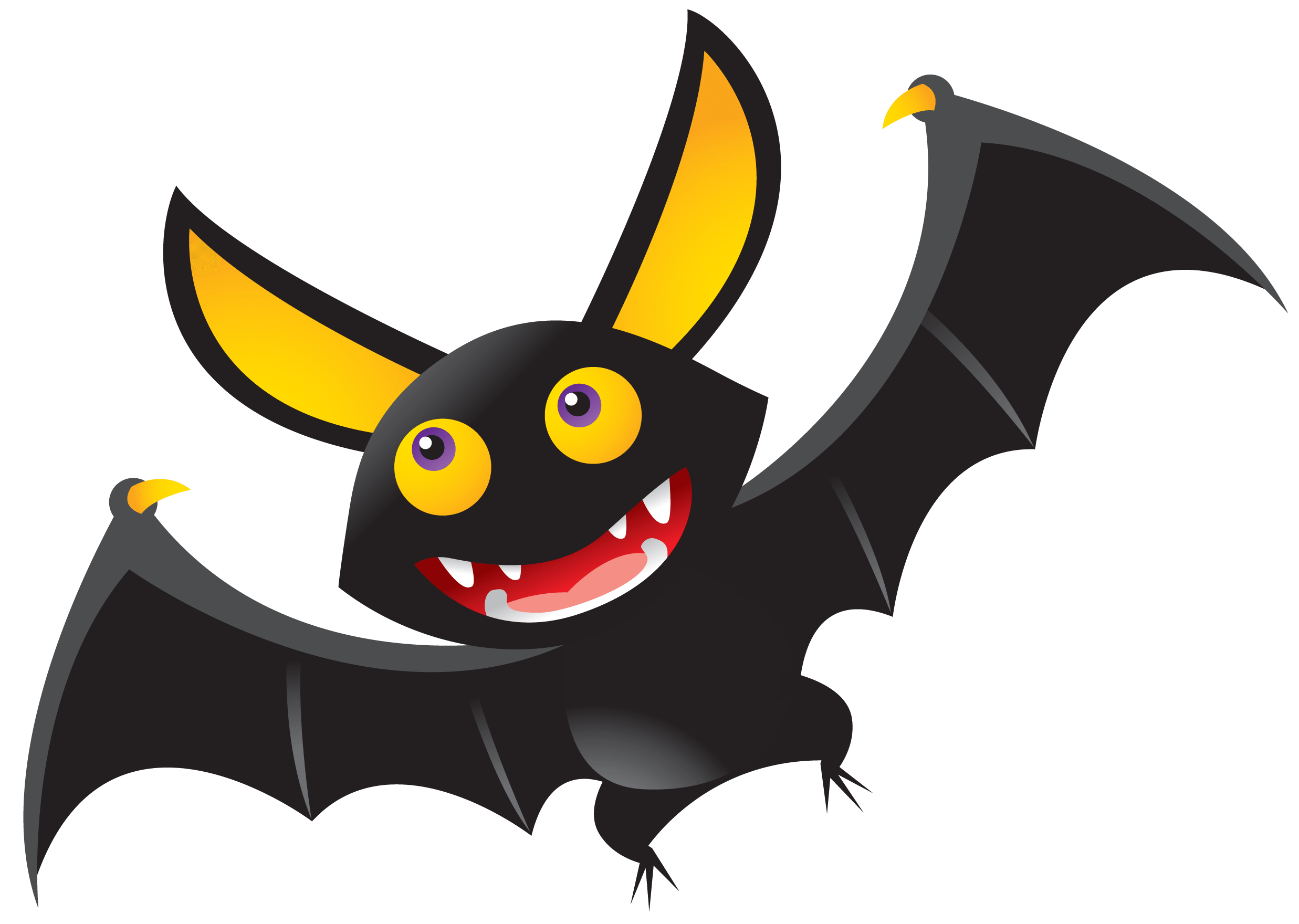 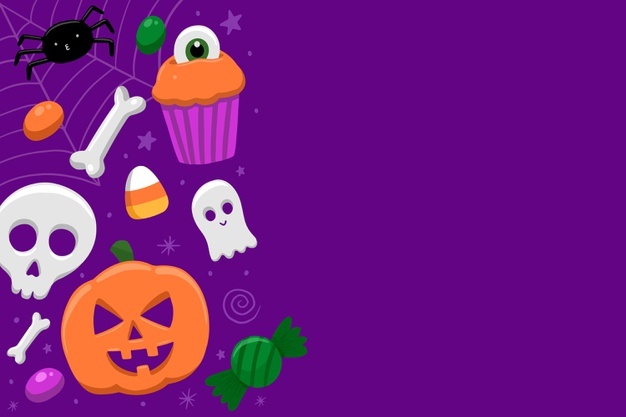 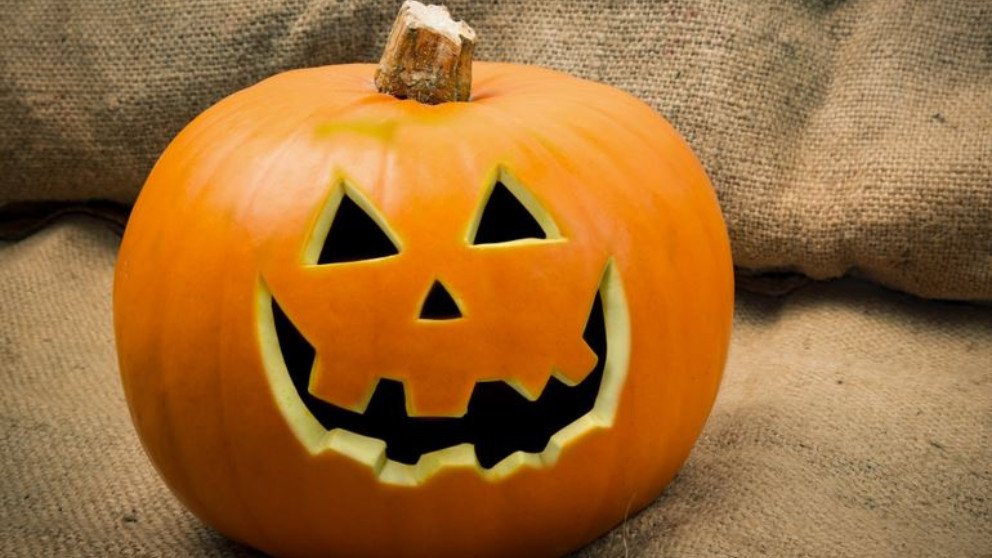 Presta atención a la siguiente imagen.

Tienes 5 segundos para recordarla
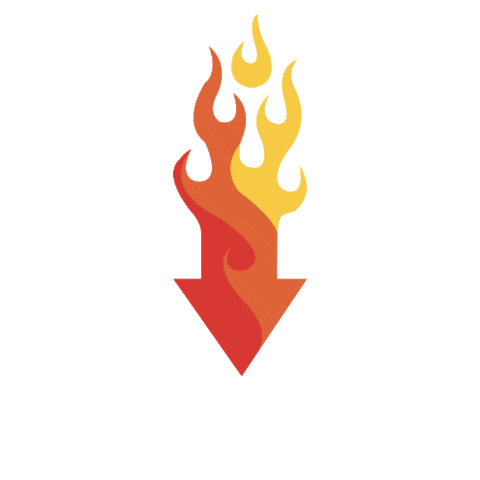 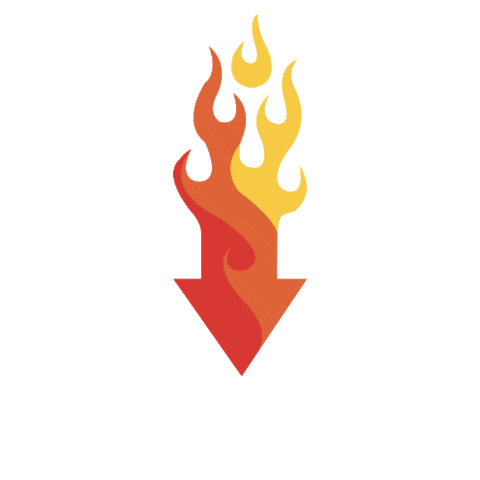 1	2	 3	 4	5	 6	   7	   8	    9	   10
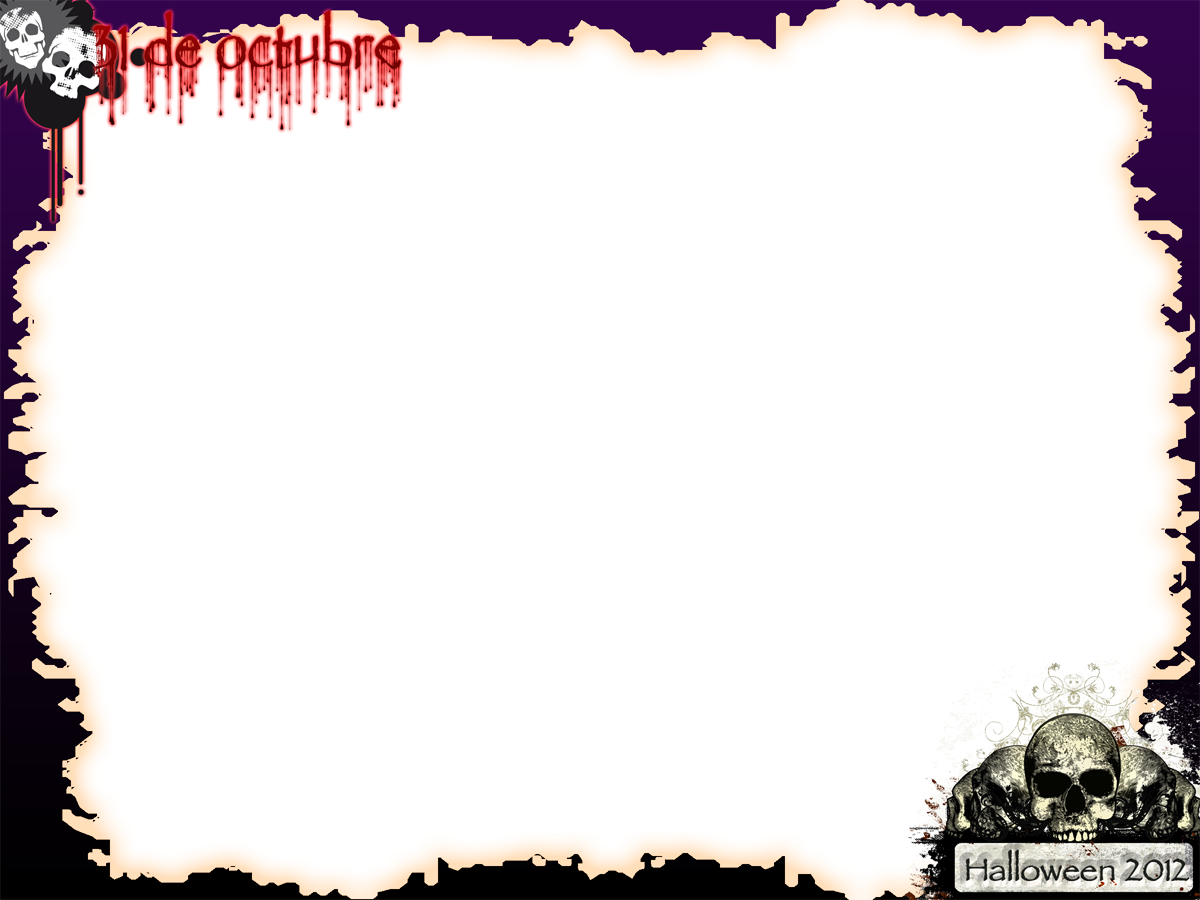 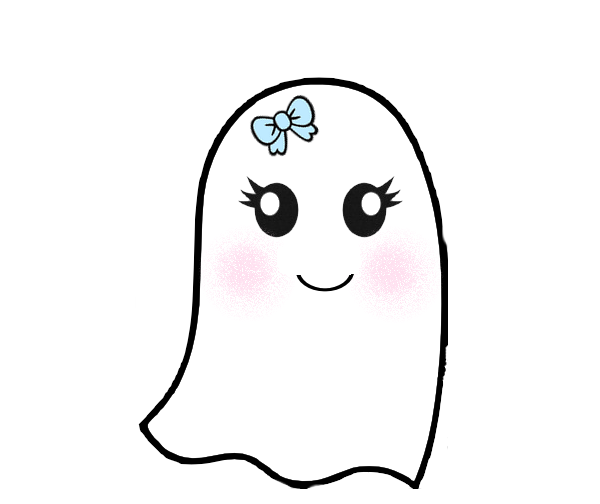 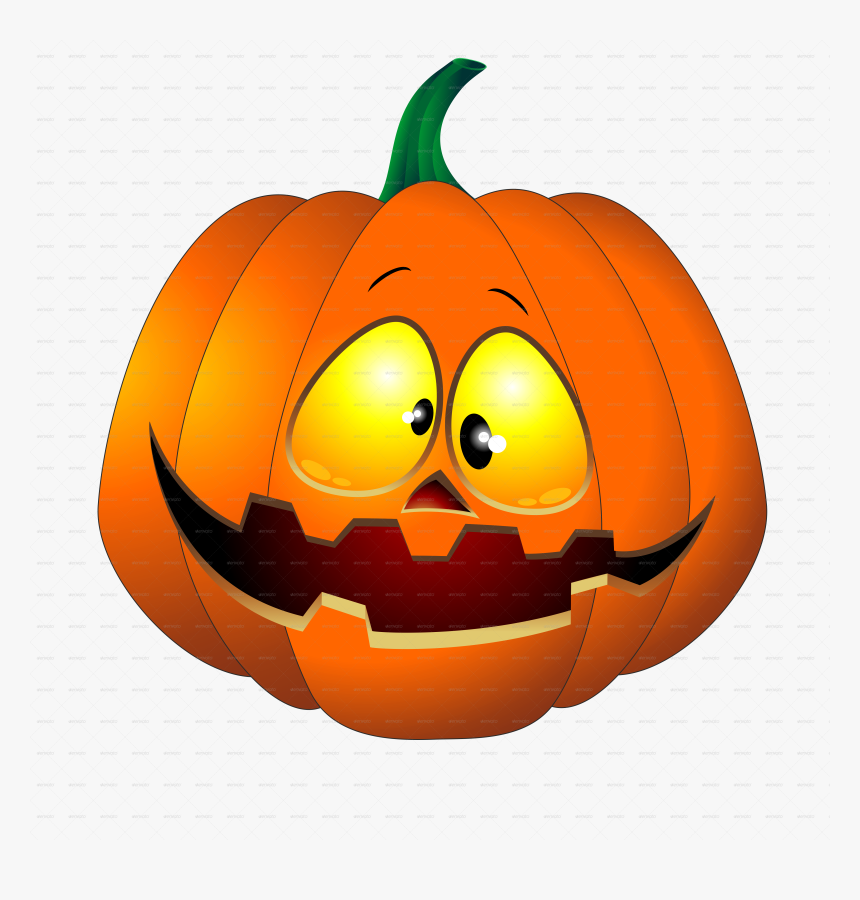 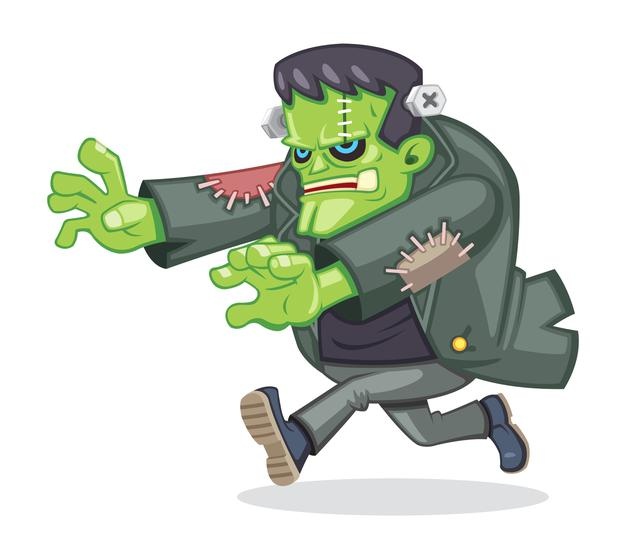 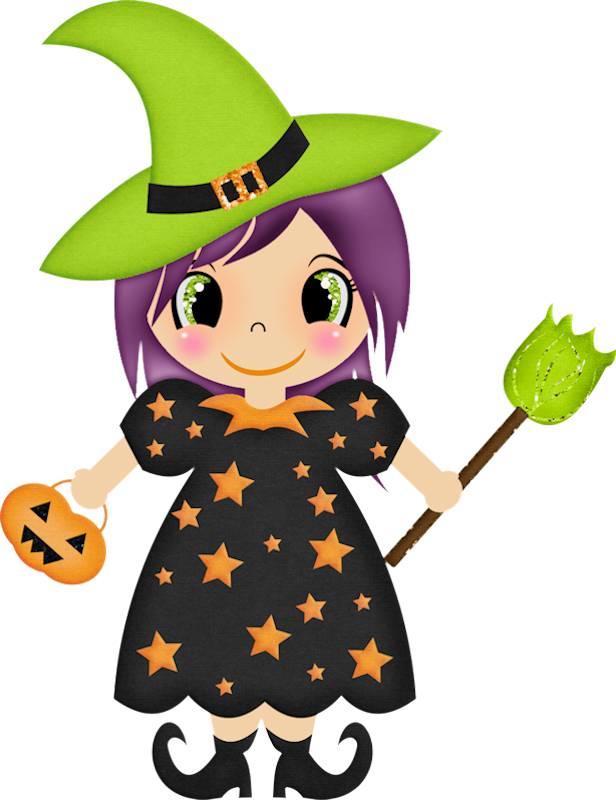 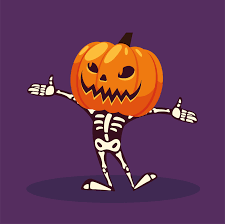 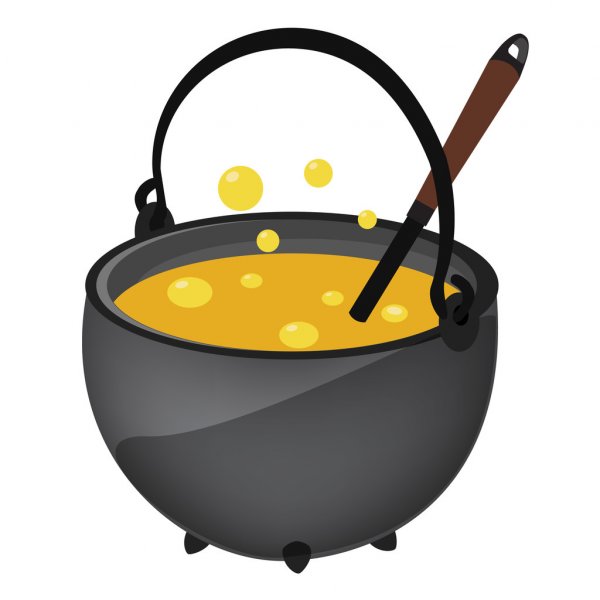 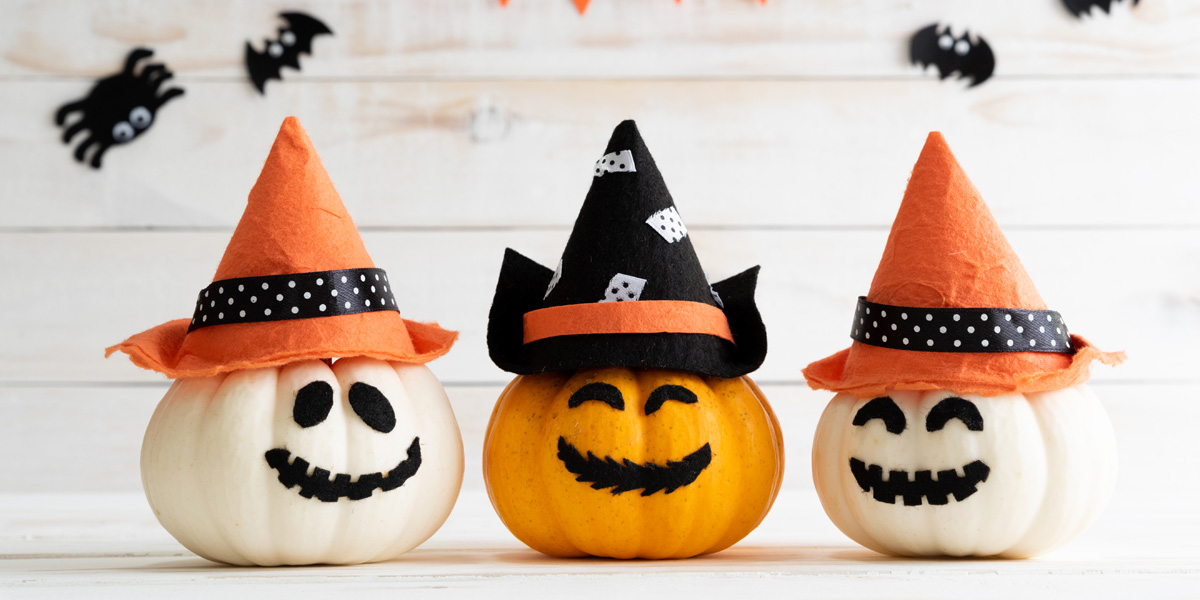 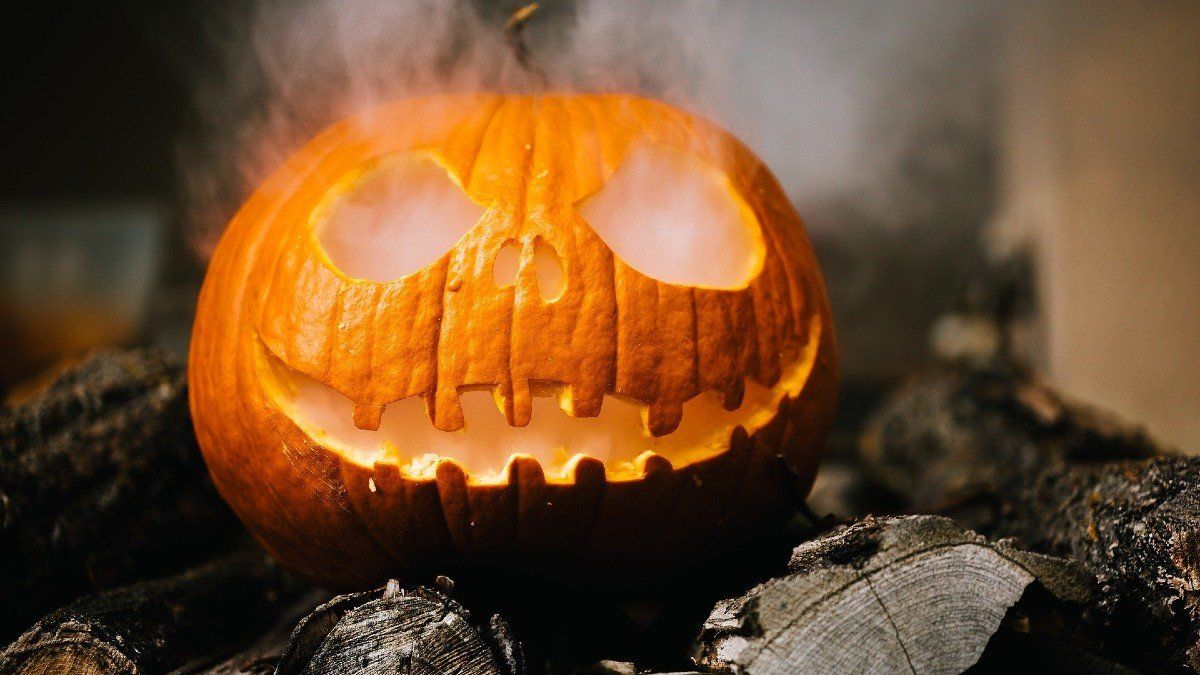 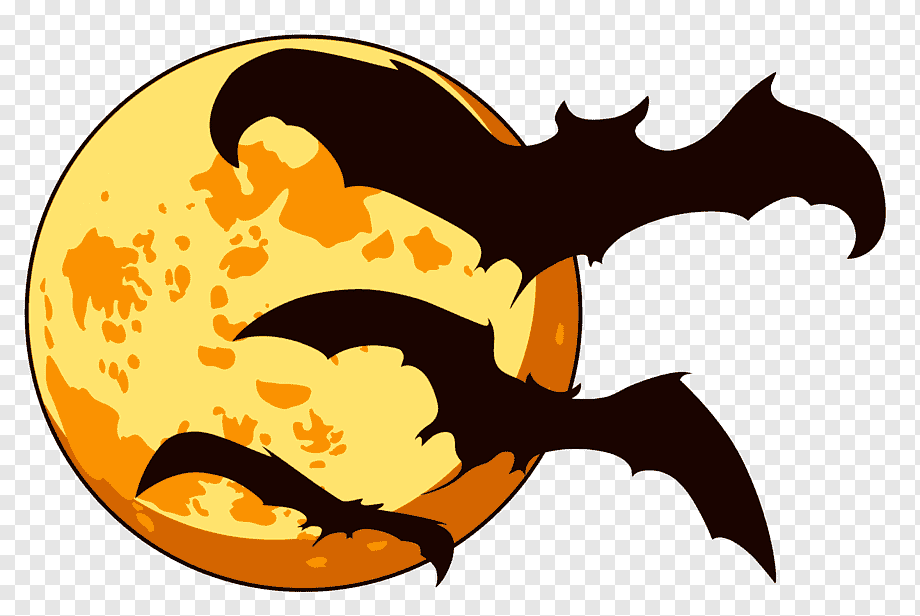 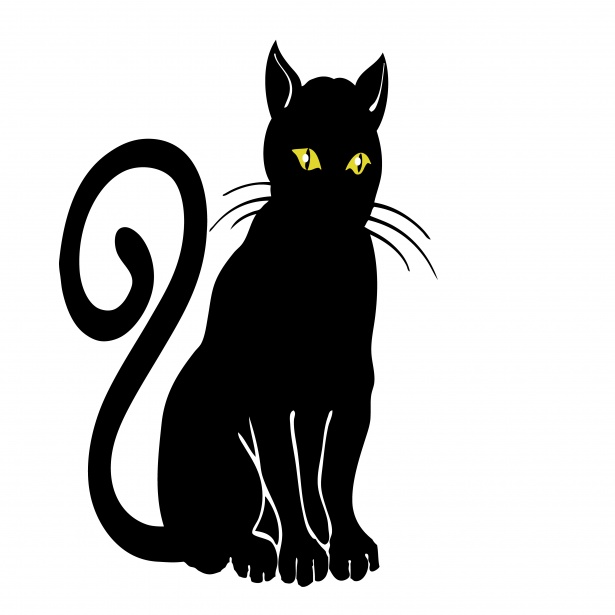 A

E

I

O

U

AA
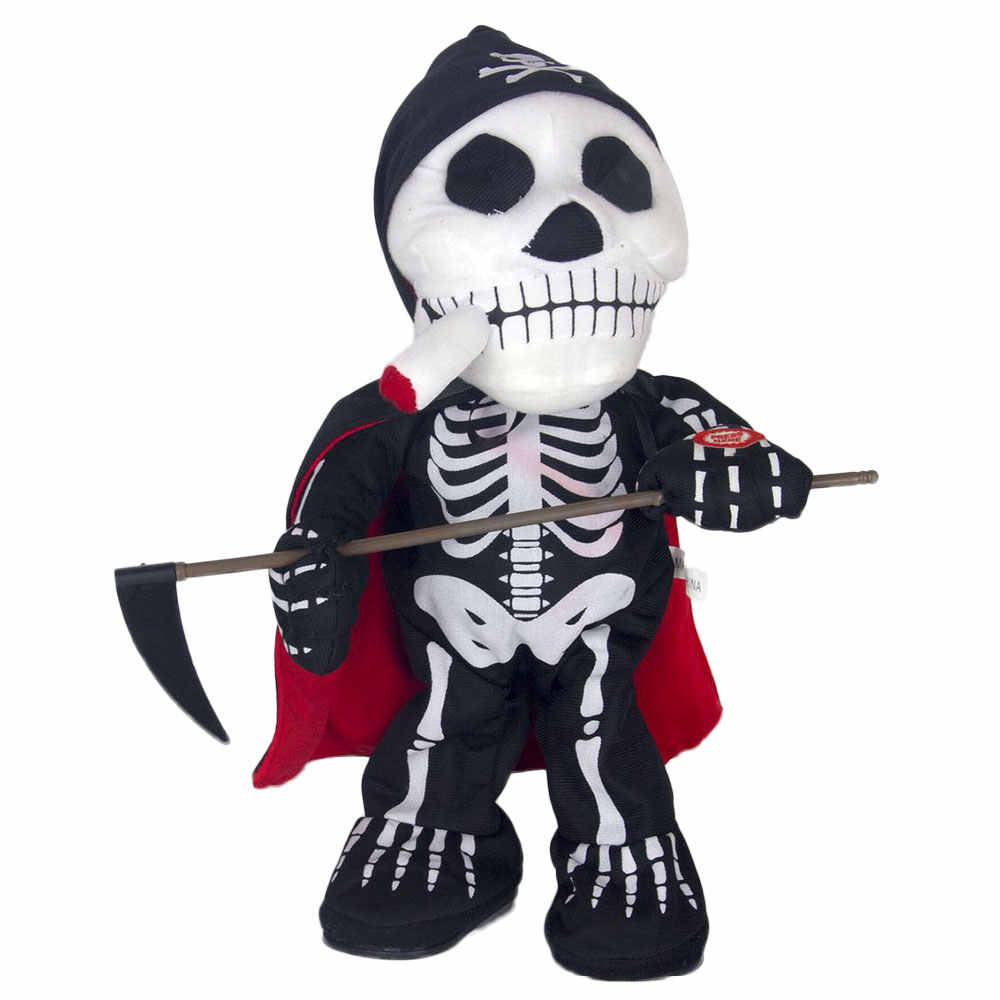 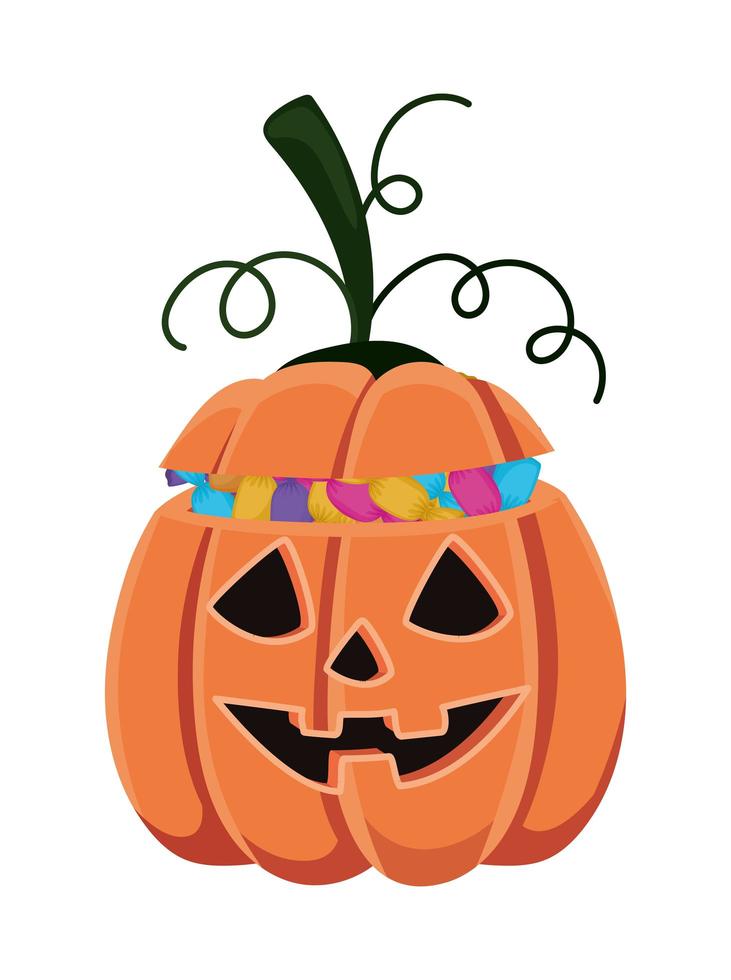 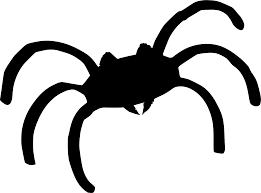 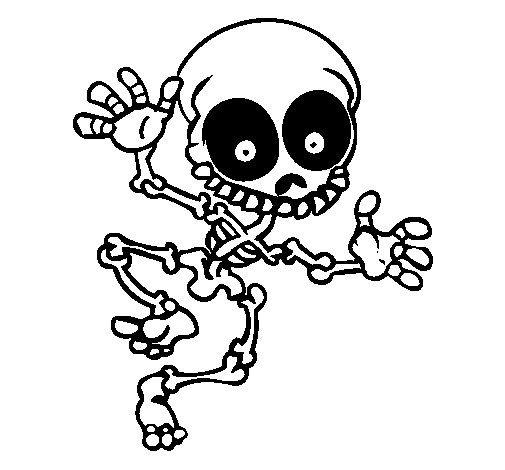 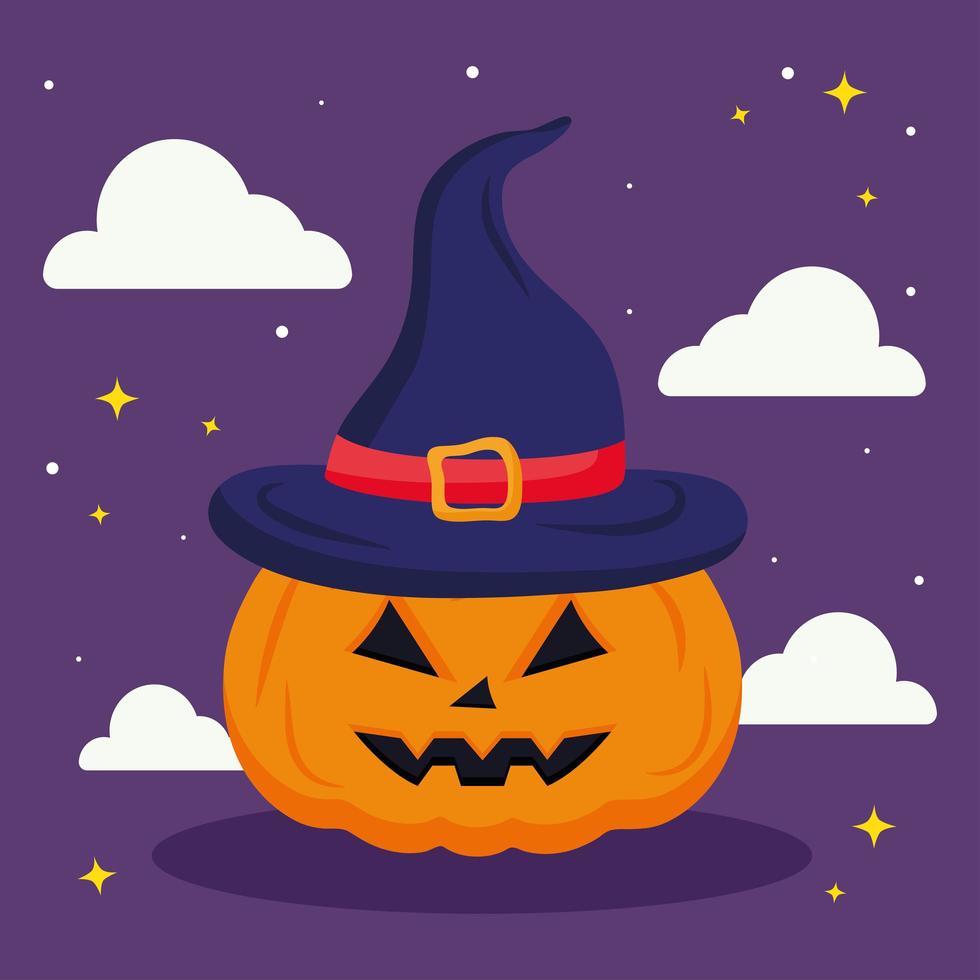 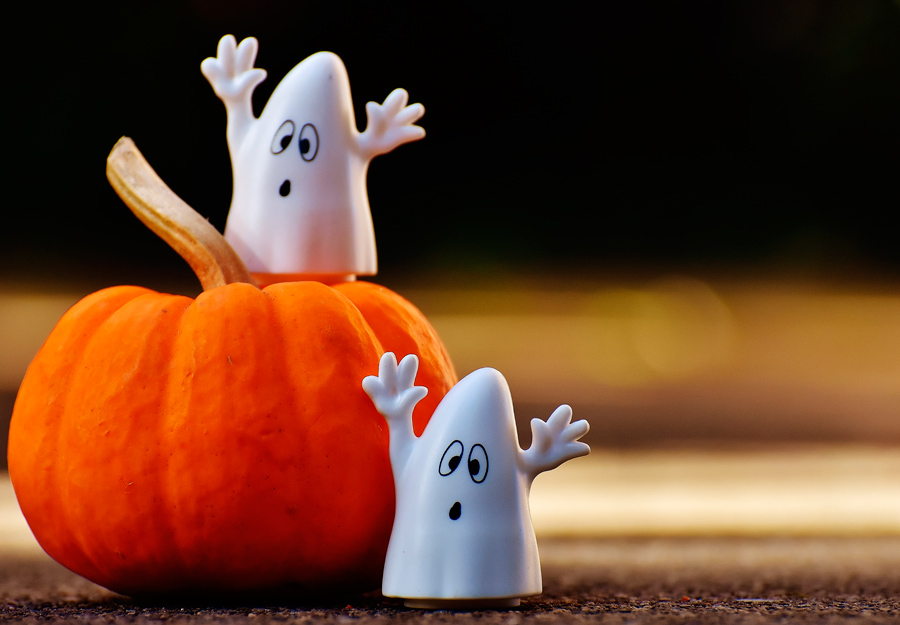 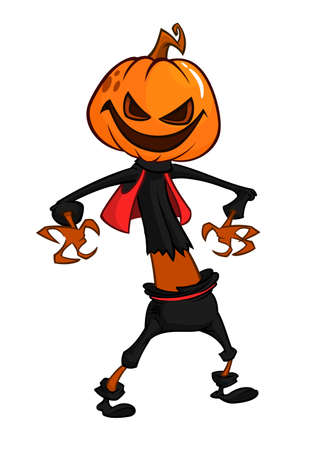 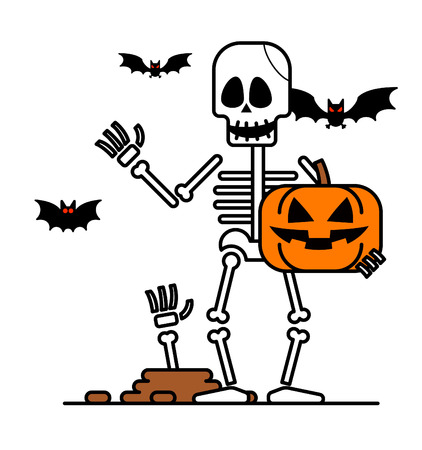 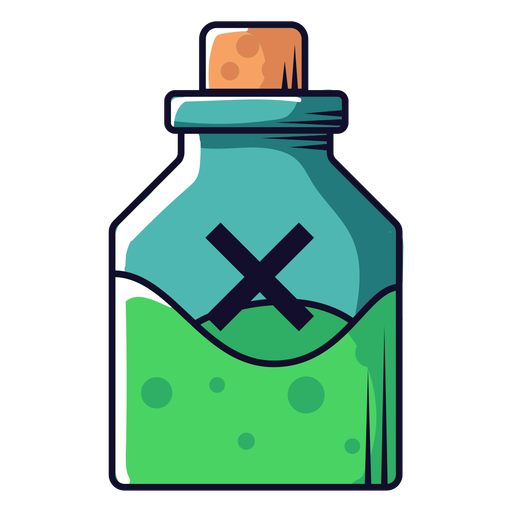 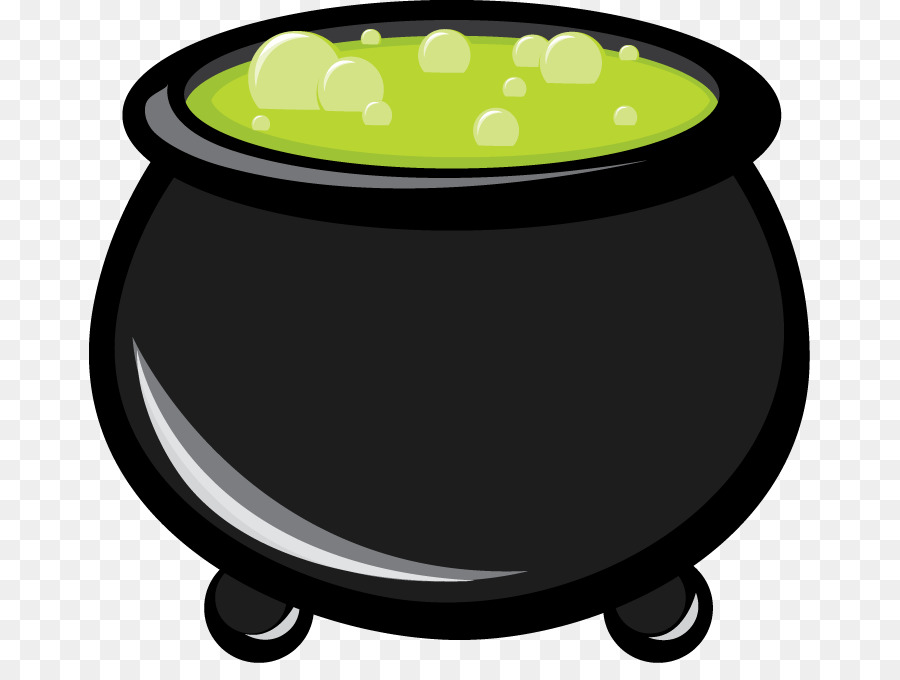 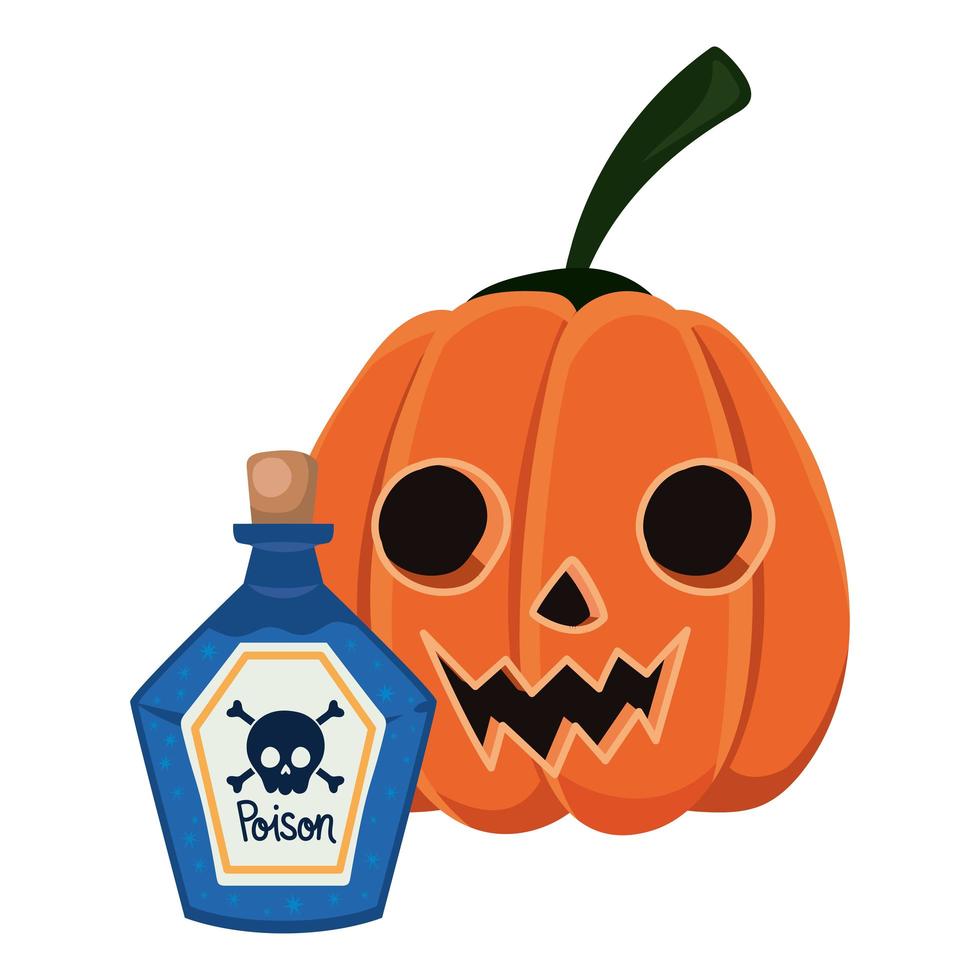 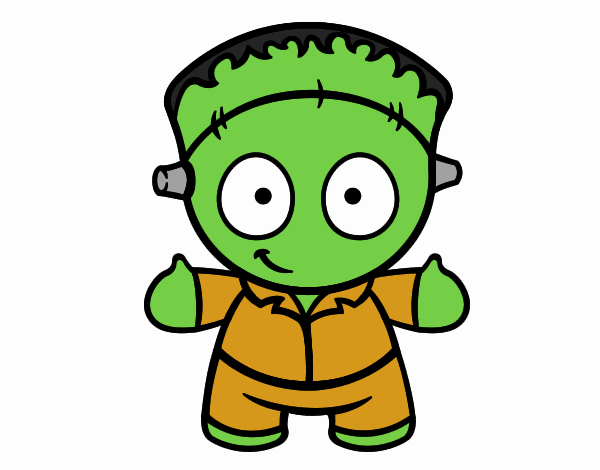 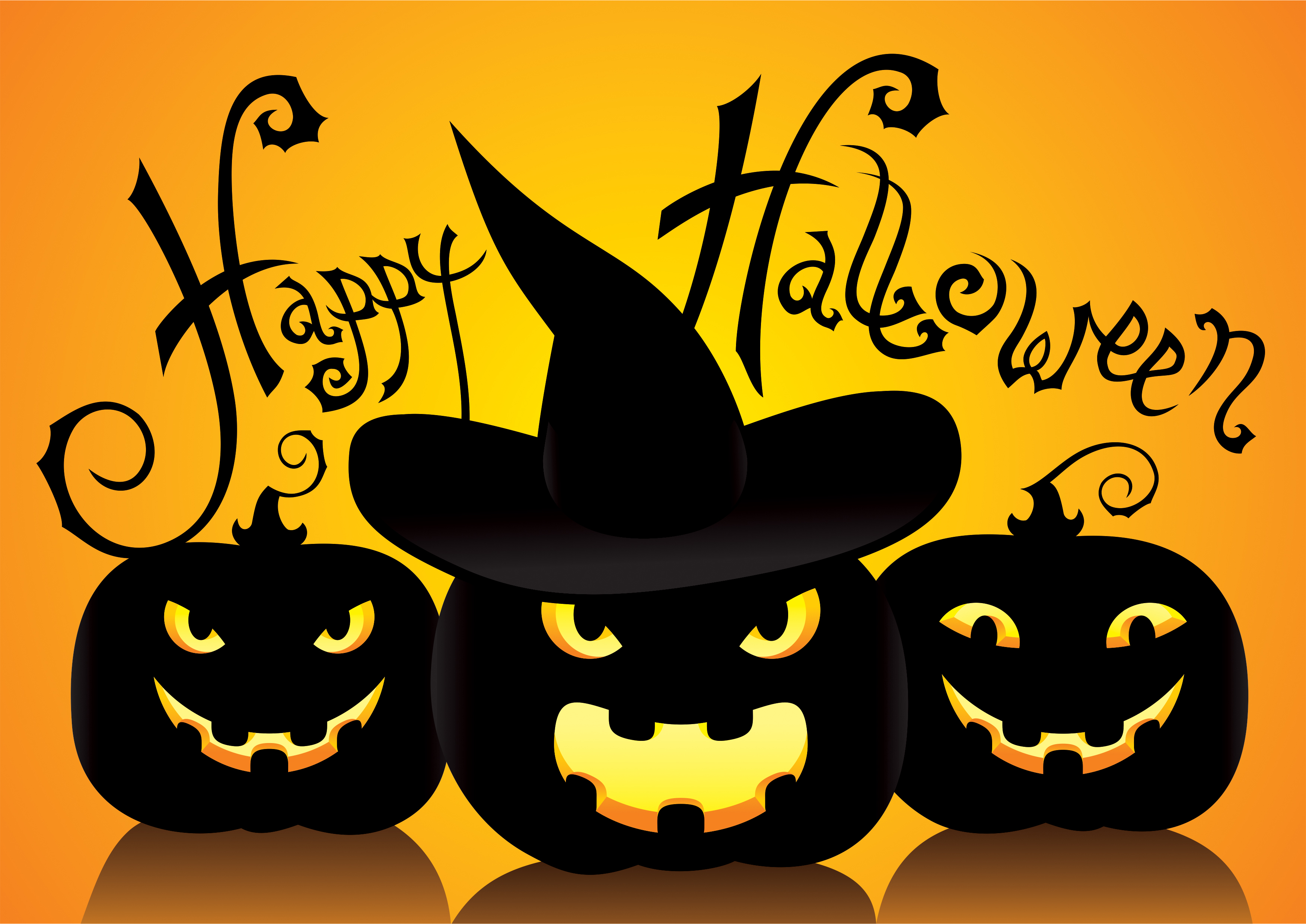 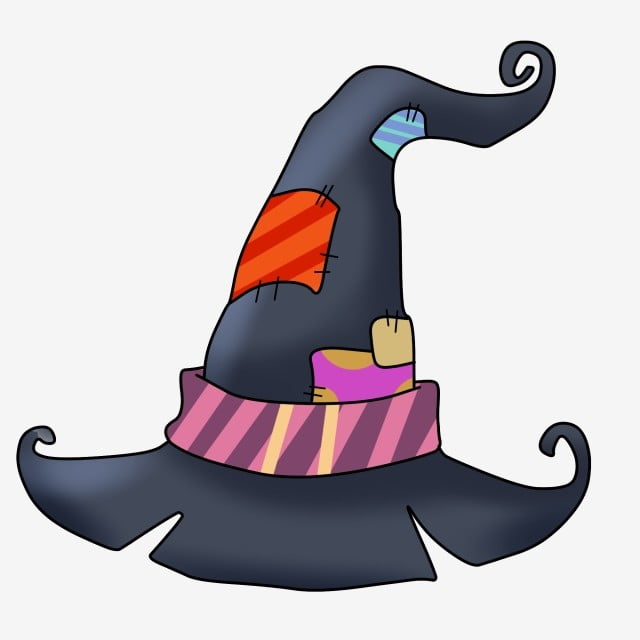 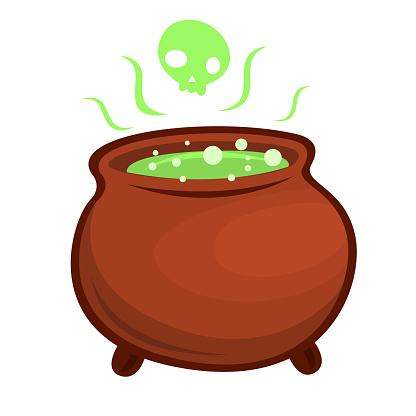 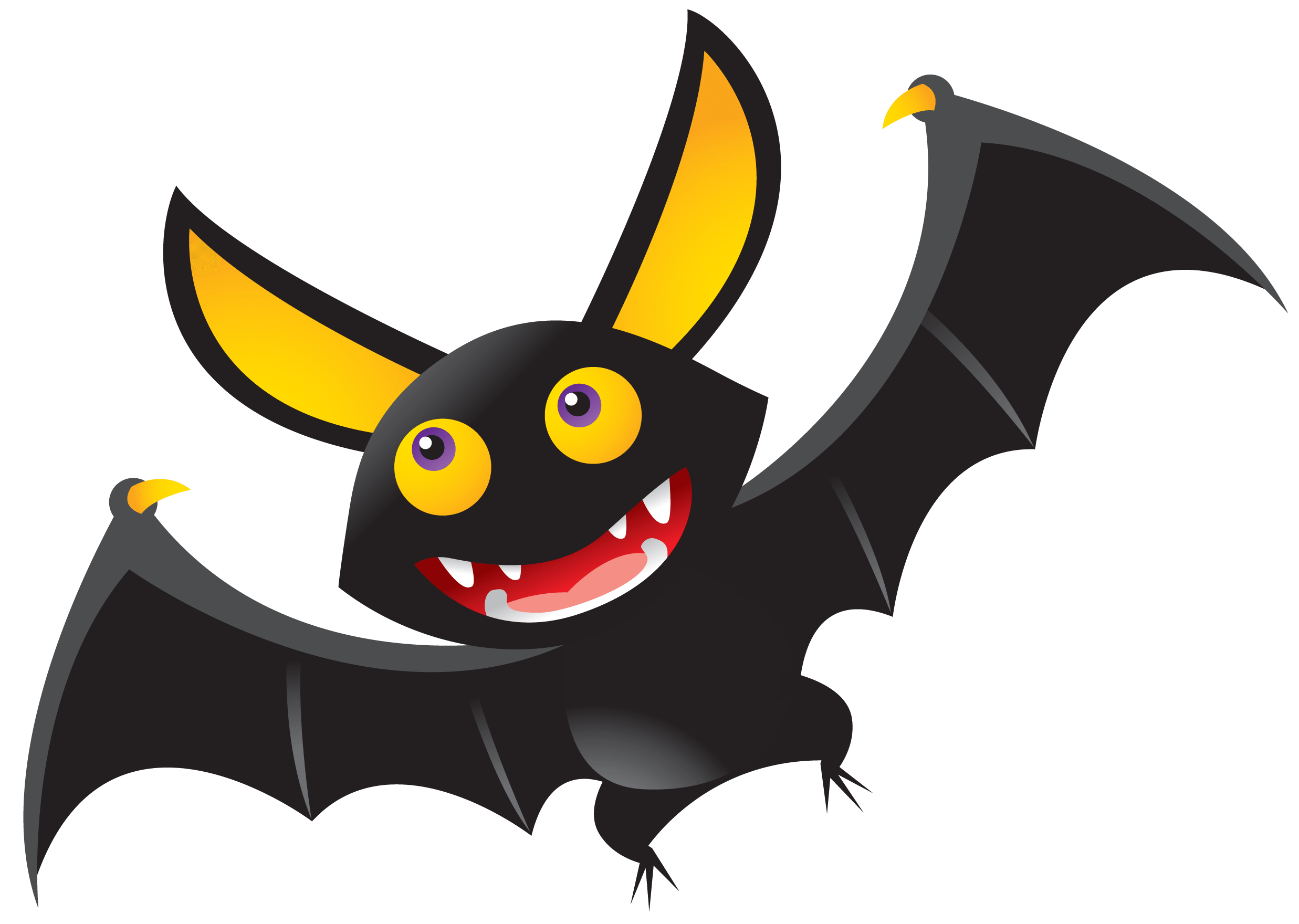 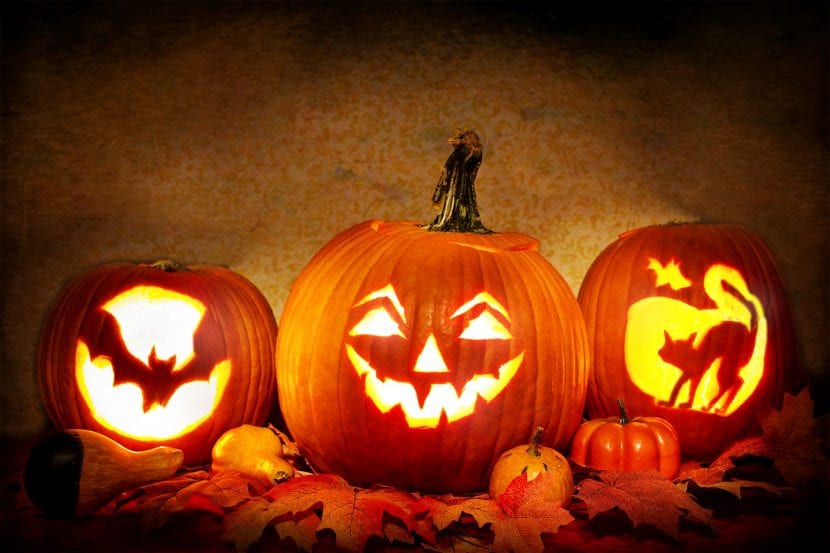 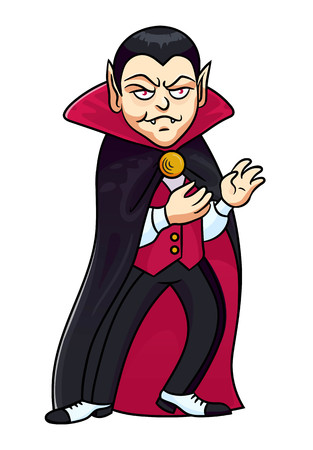 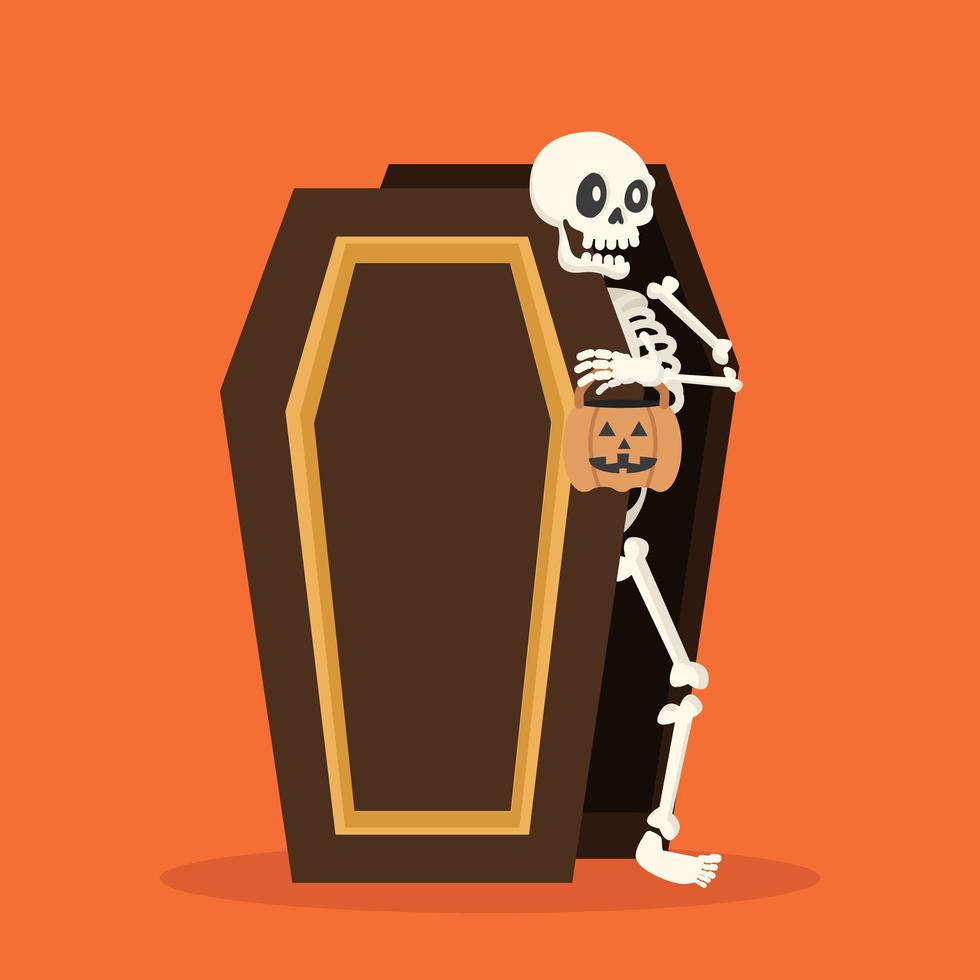 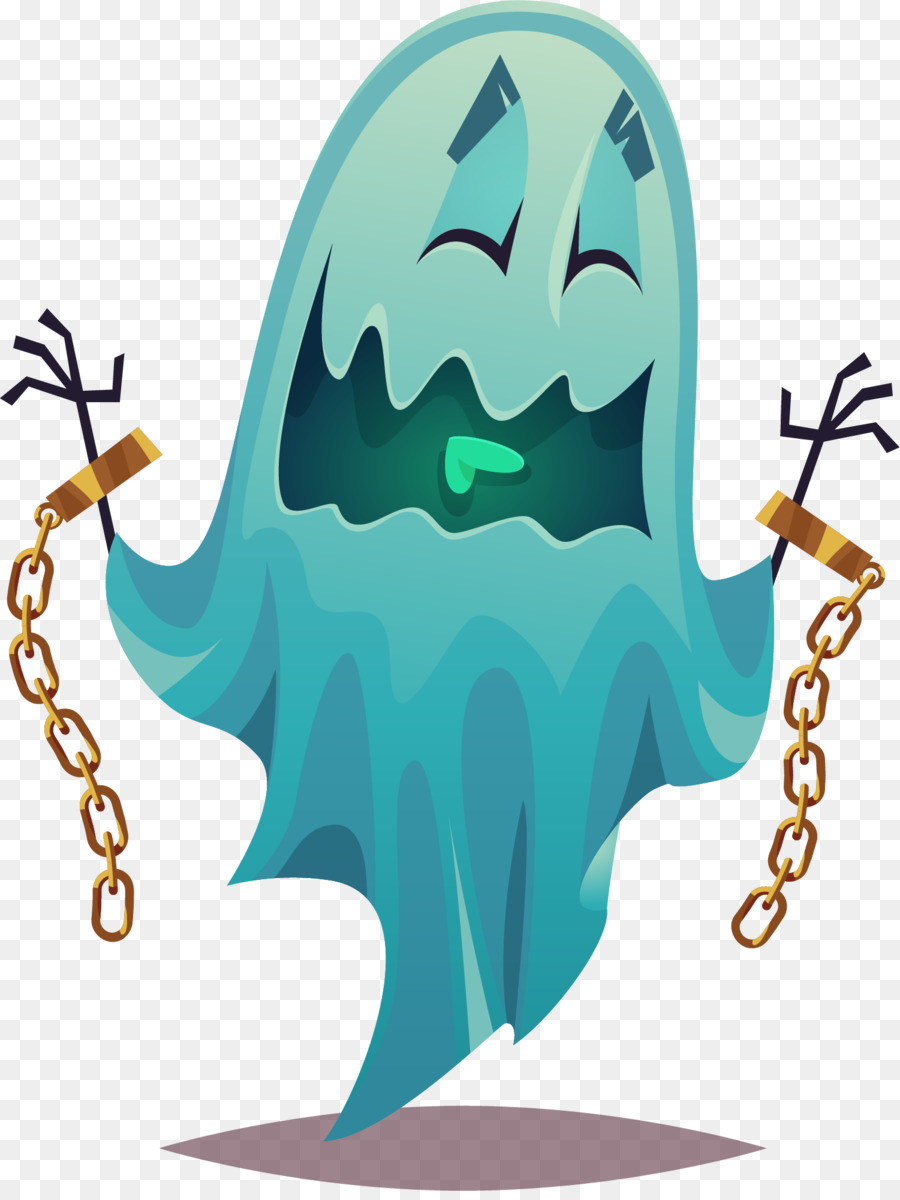 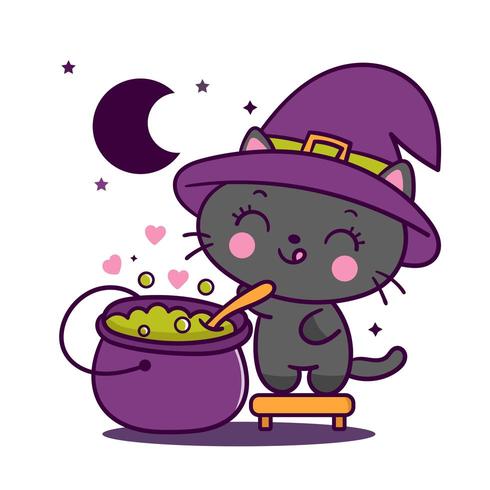 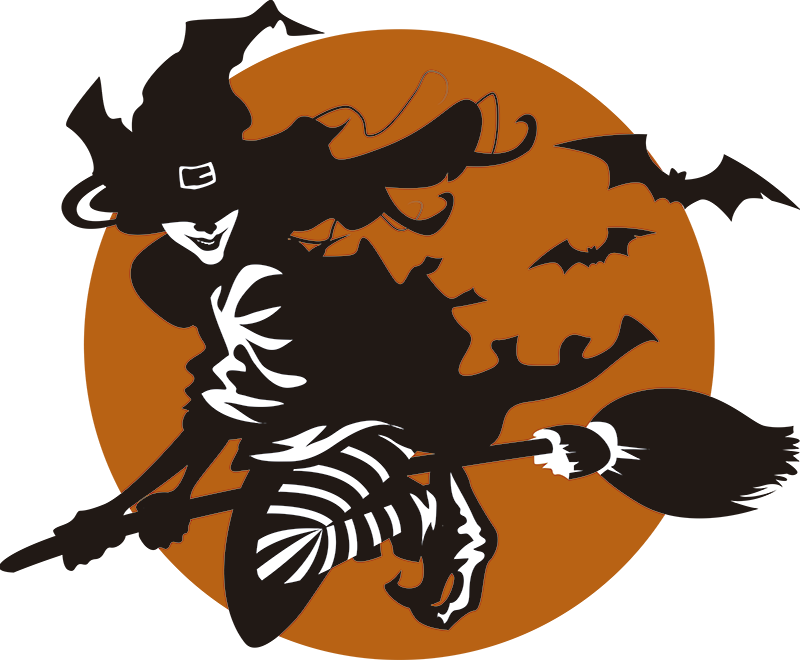 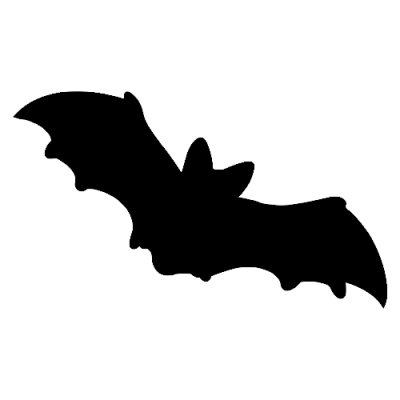 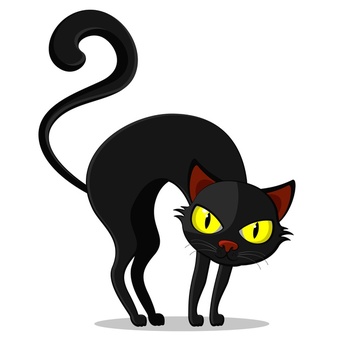 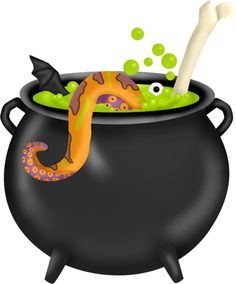 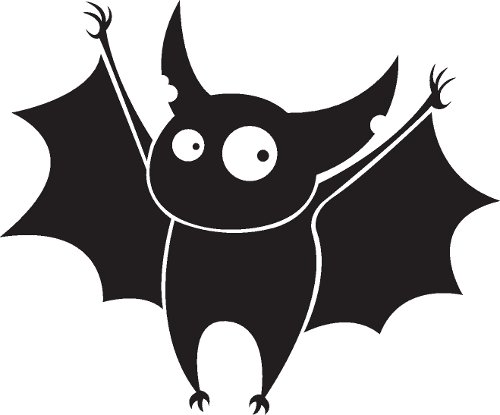 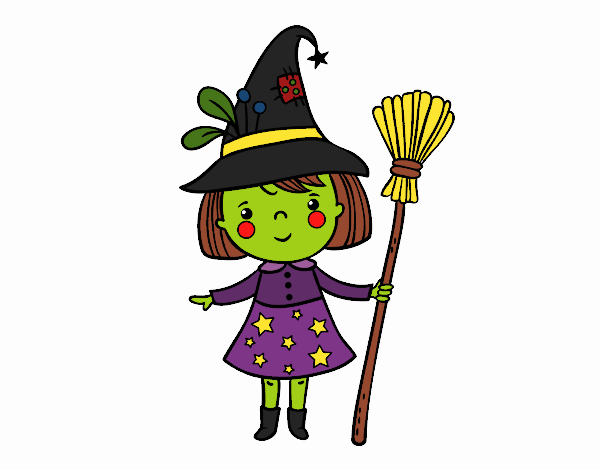 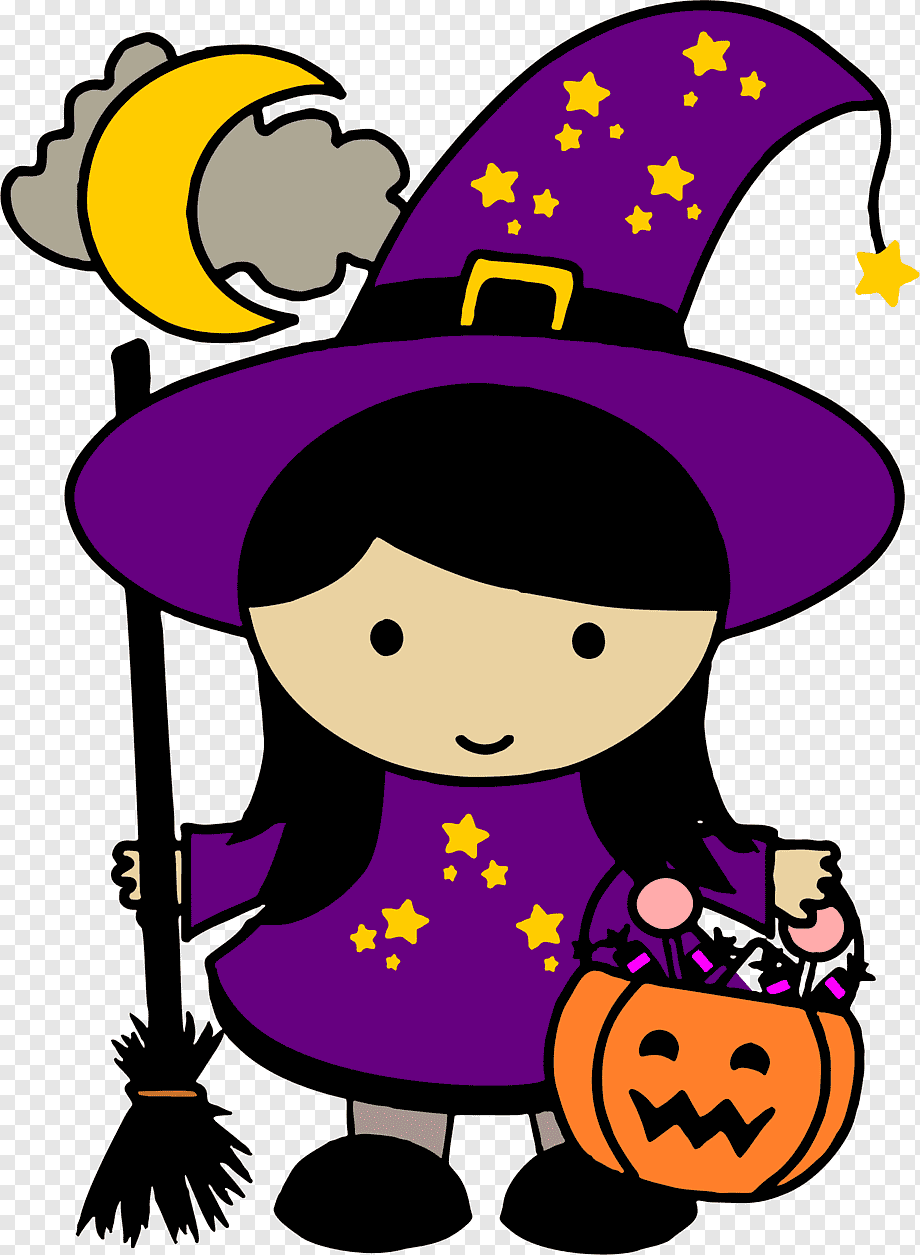 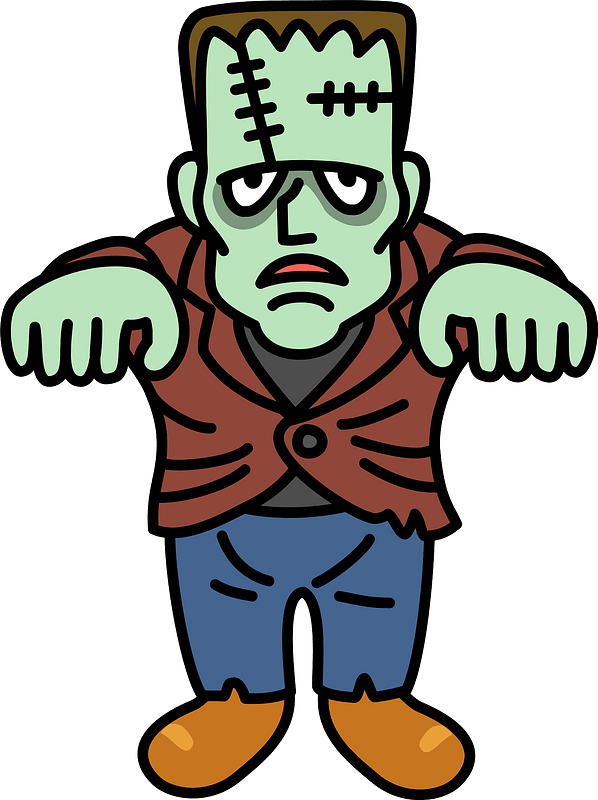 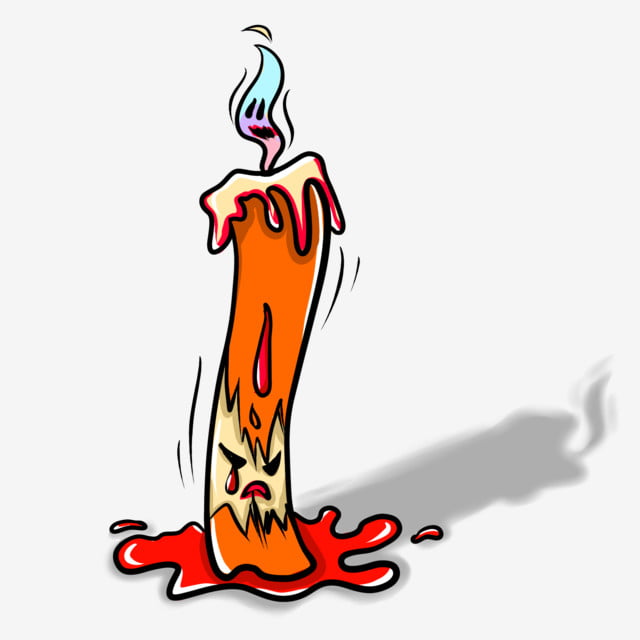 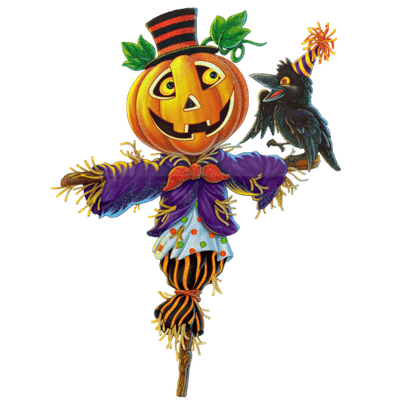 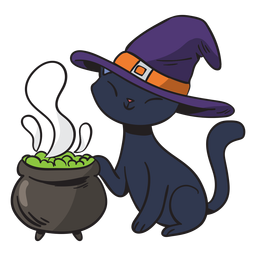 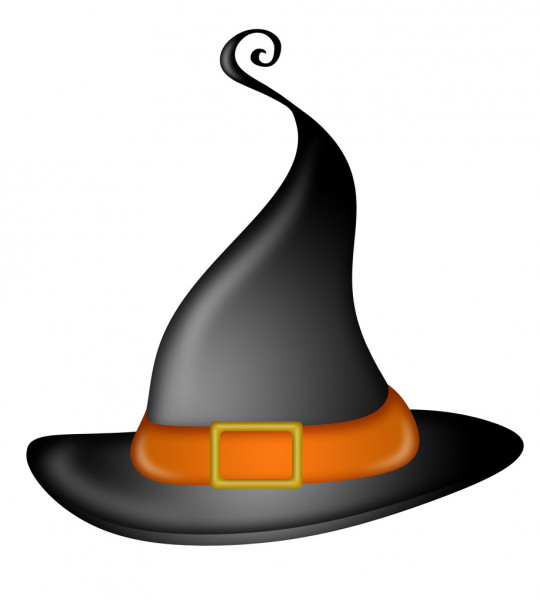 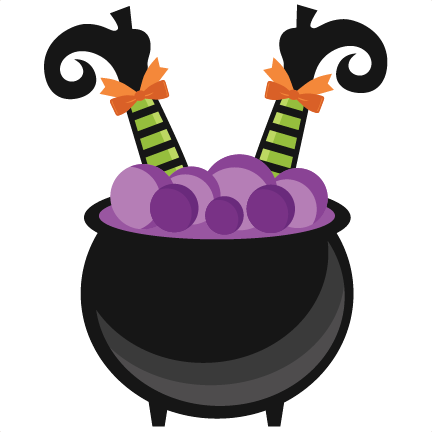 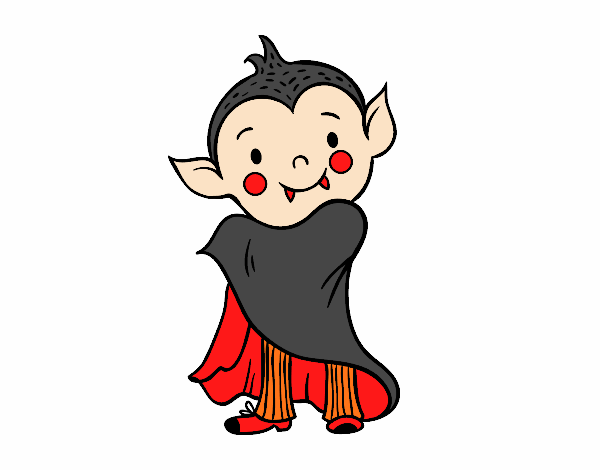 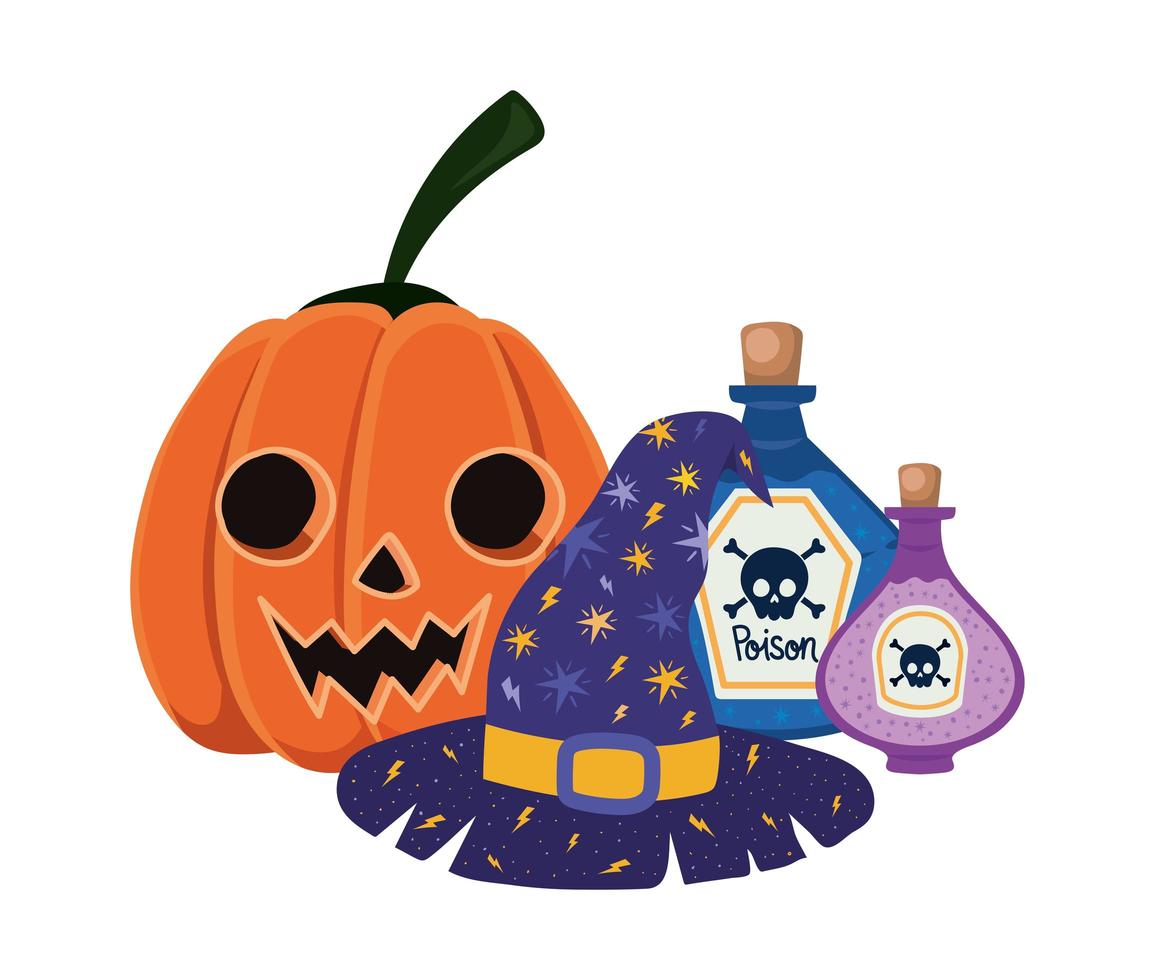 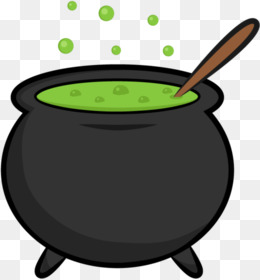 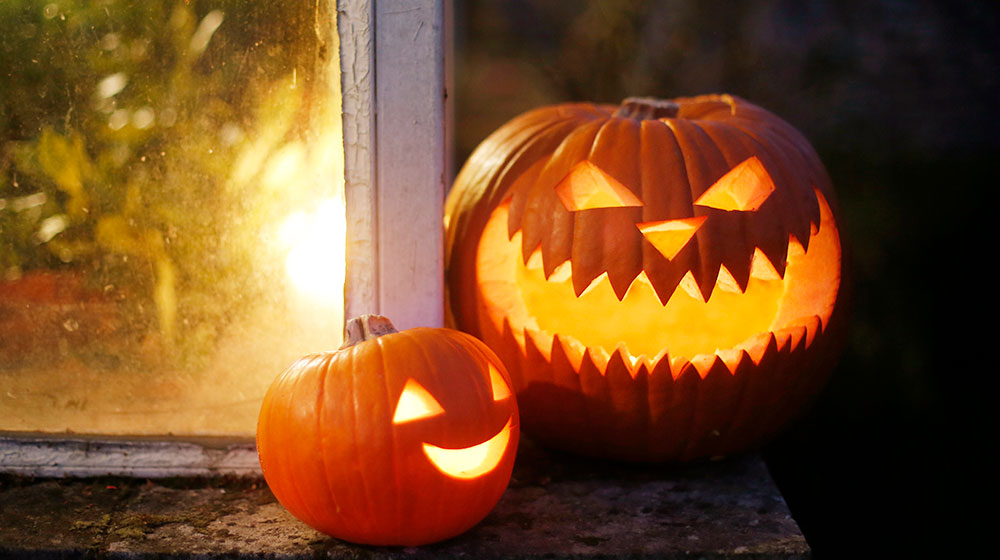 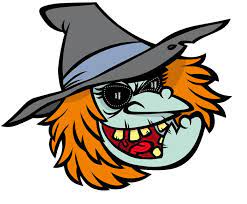 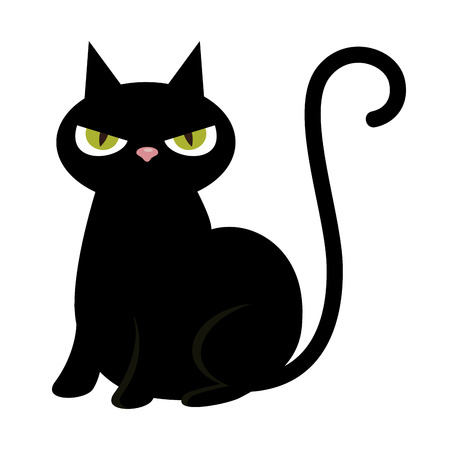 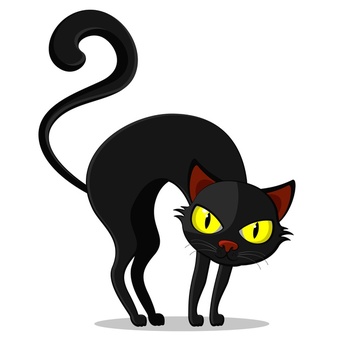 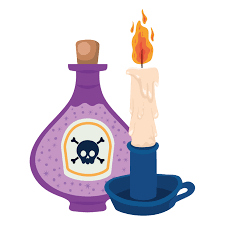 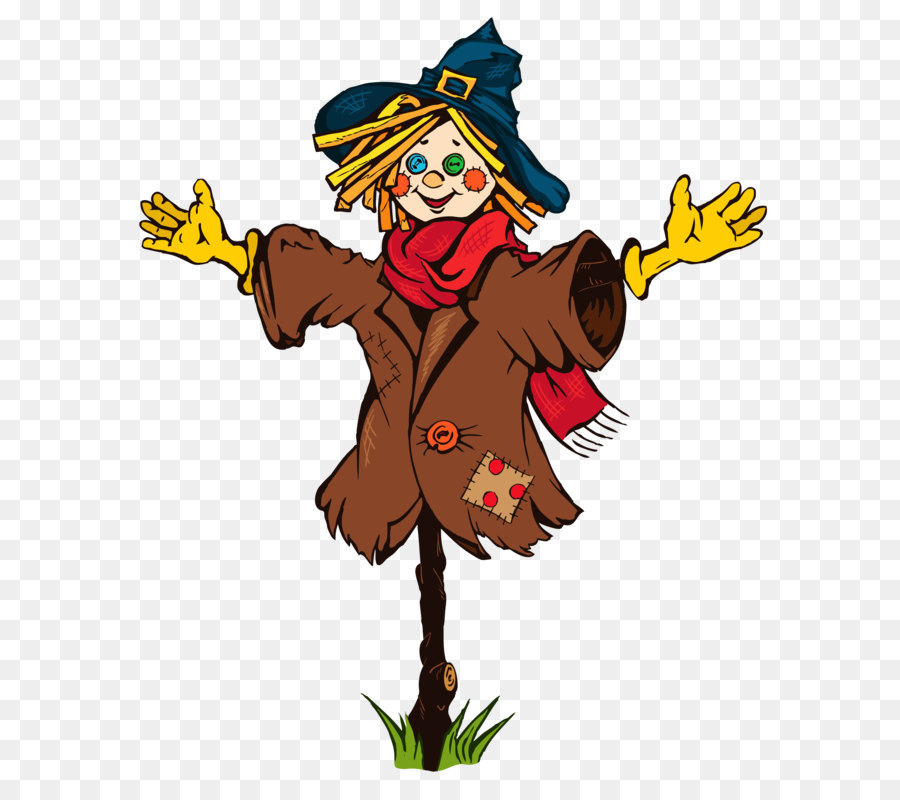 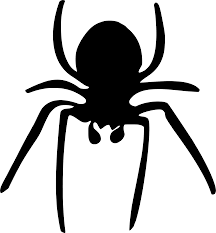 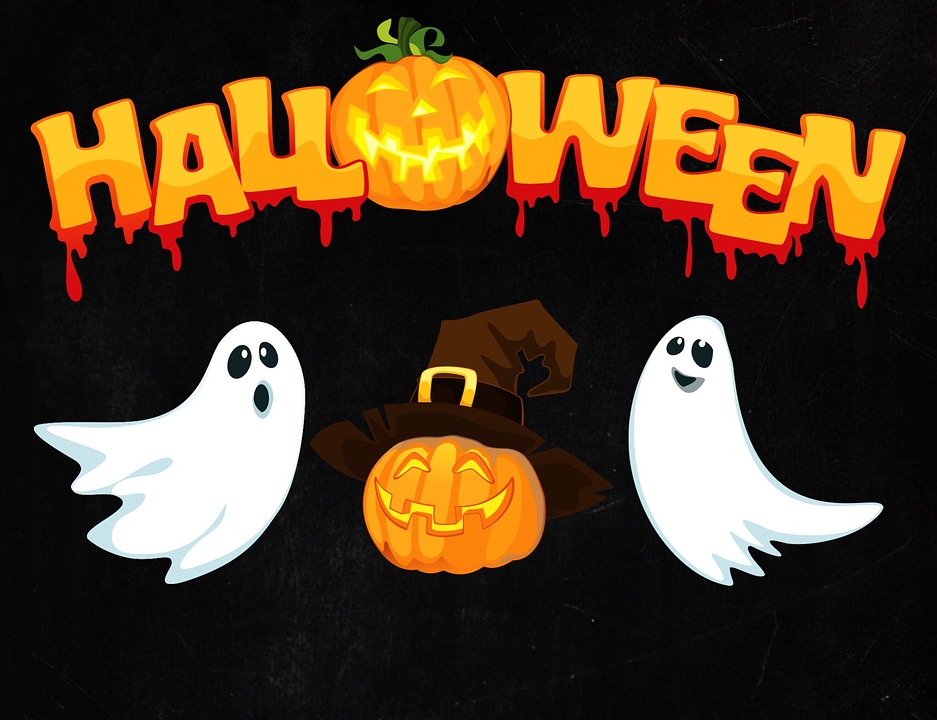 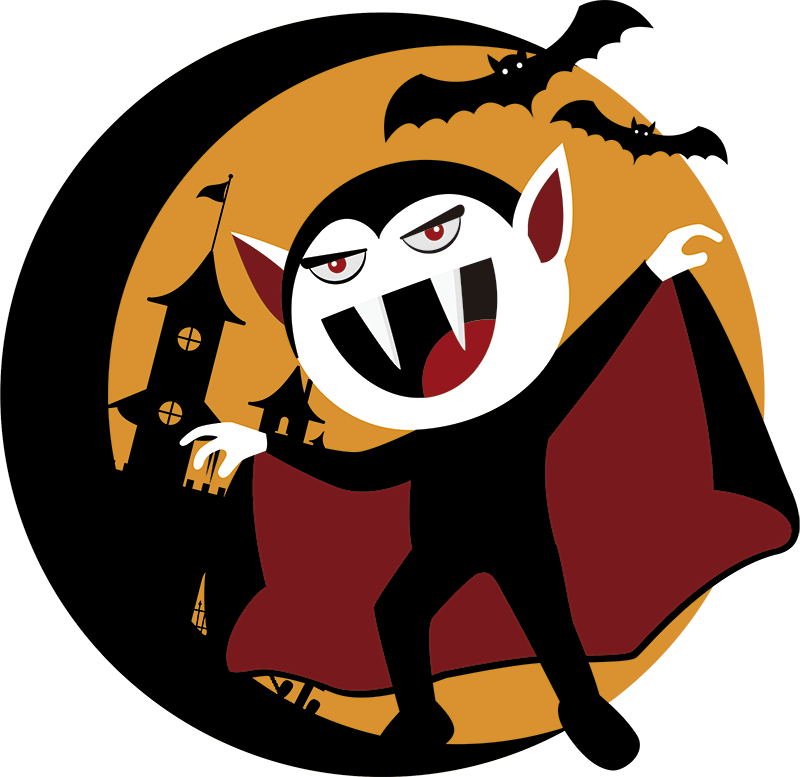 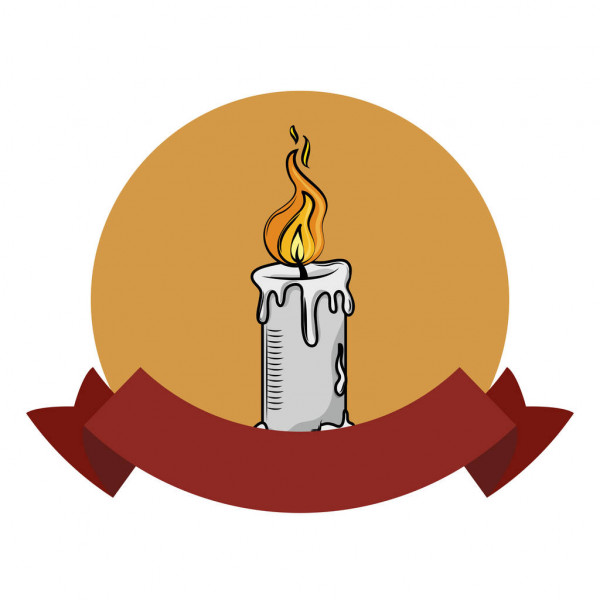 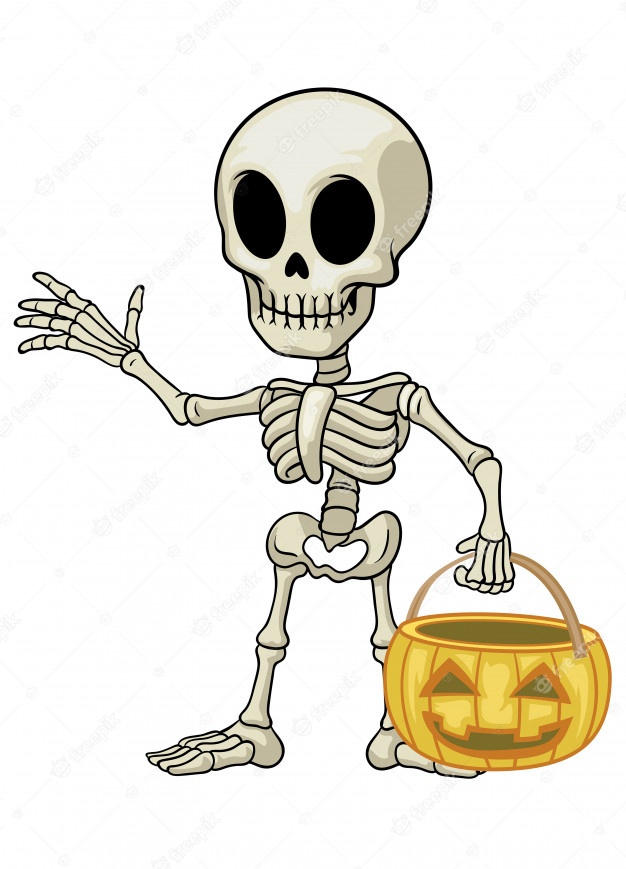 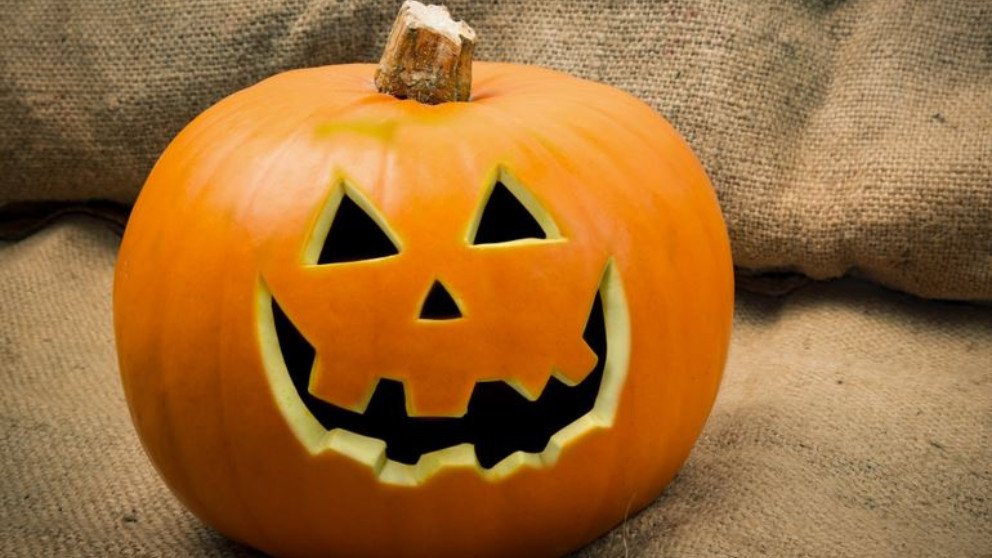 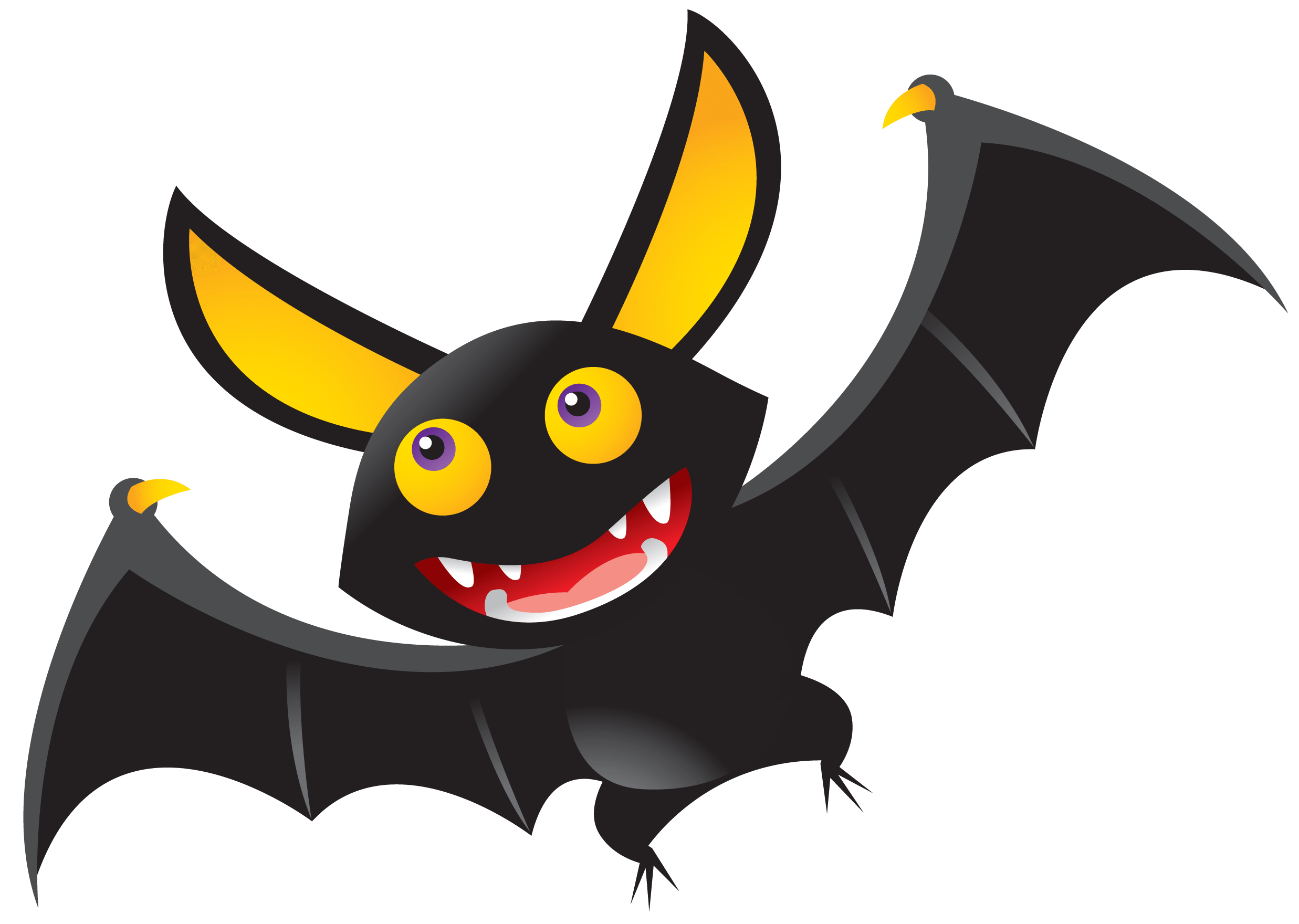 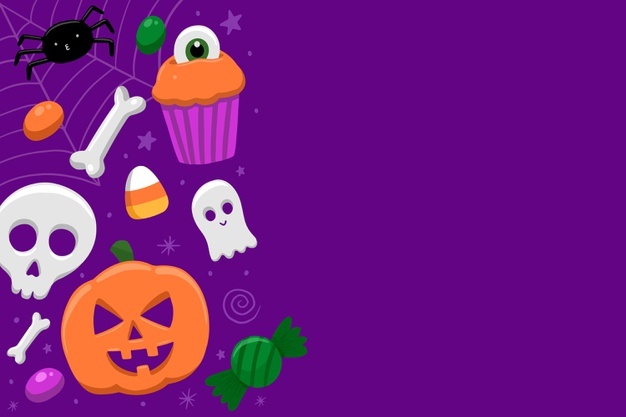 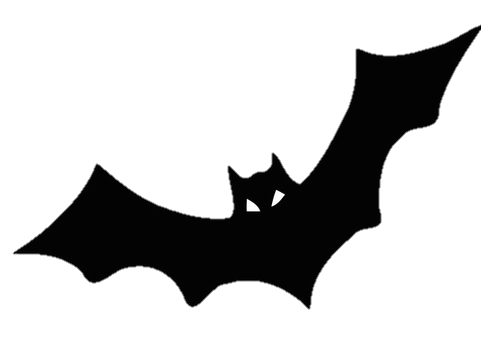 Presta atención a la siguiente imagen.

Tienes 5 segundos para recordarla
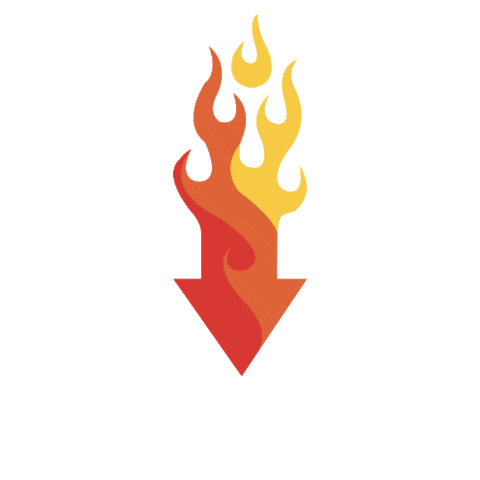 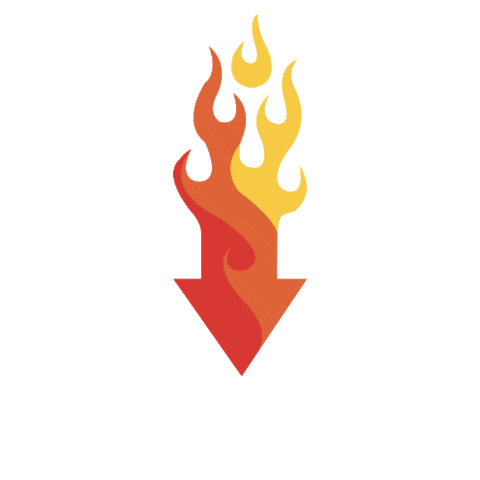 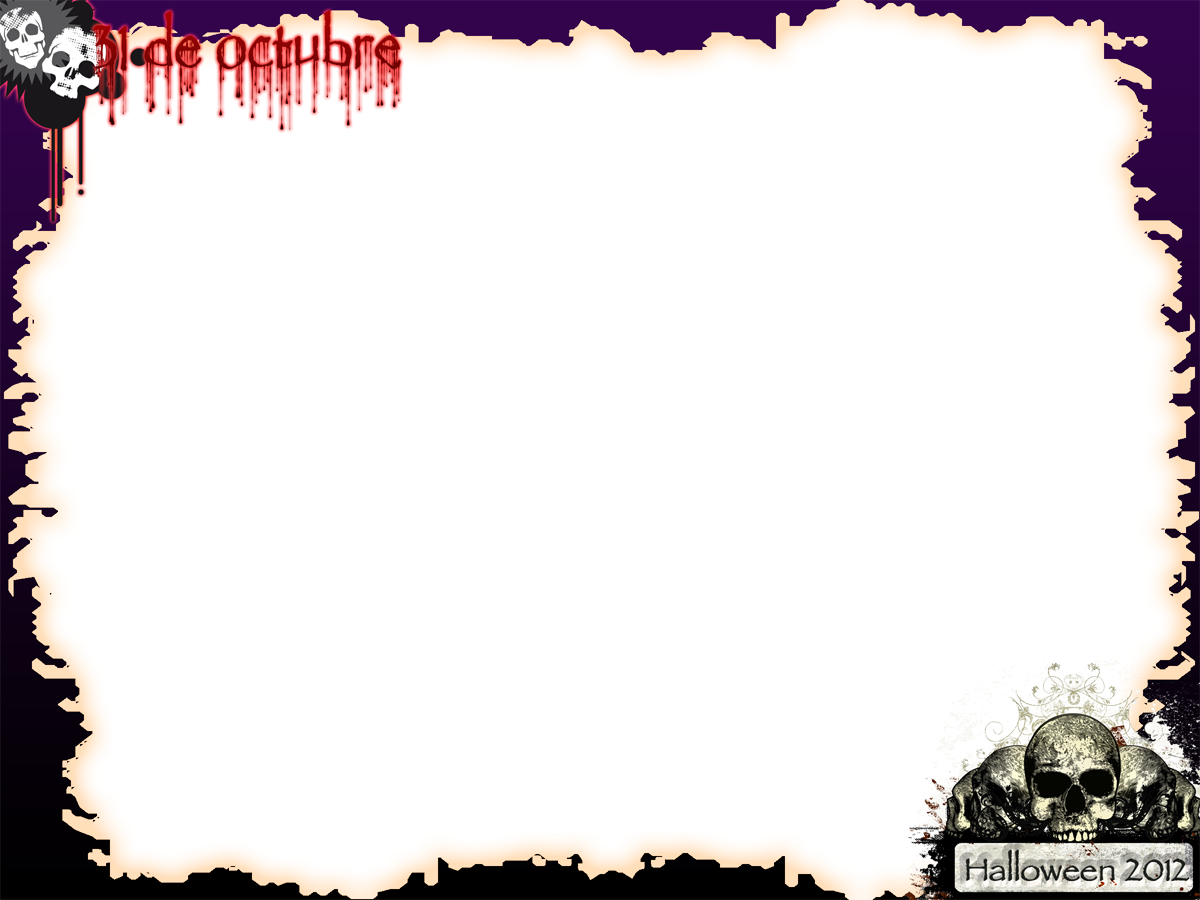 1	2	 3	 4	5	 6	   7	   8	    9	   10
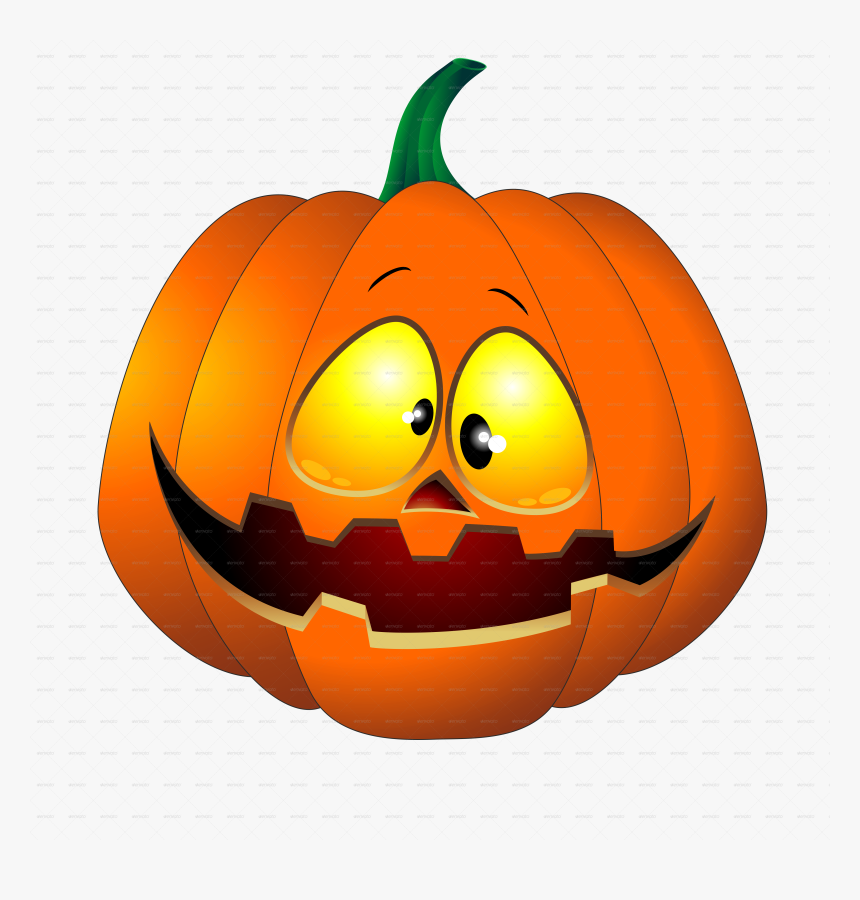 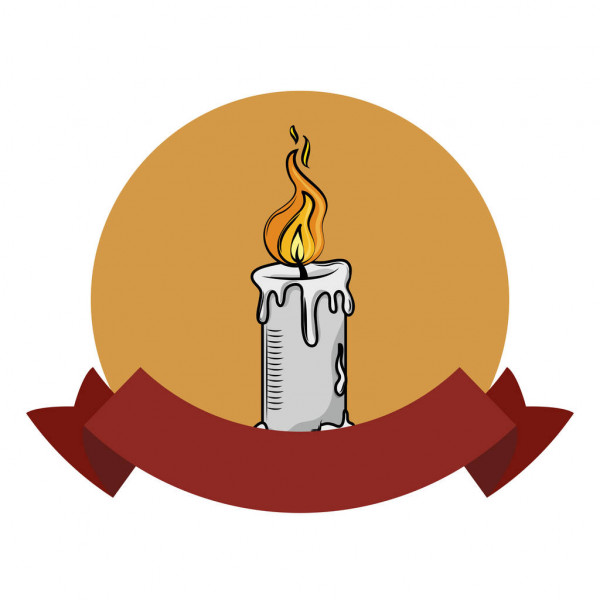 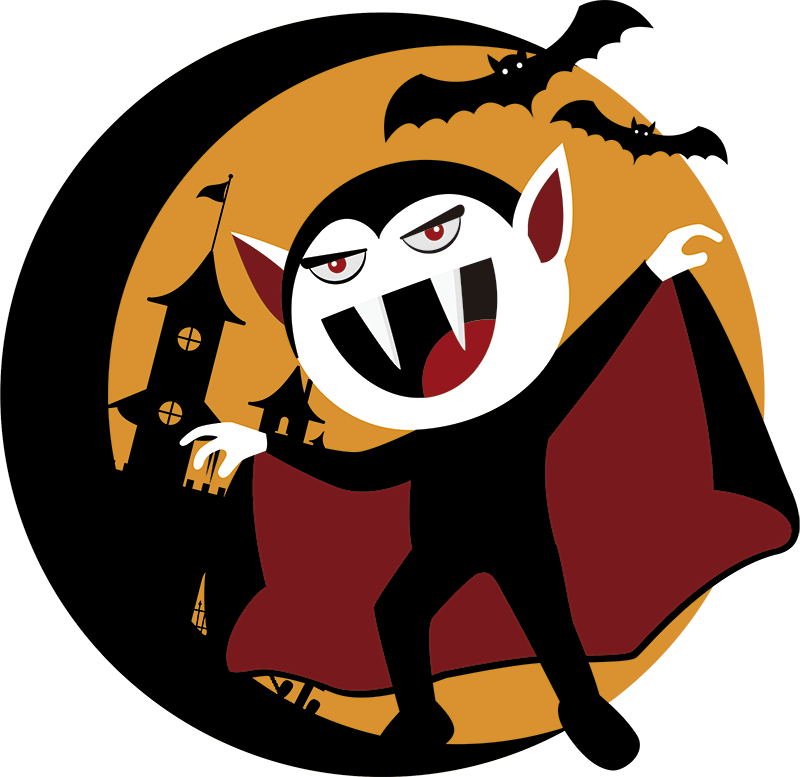 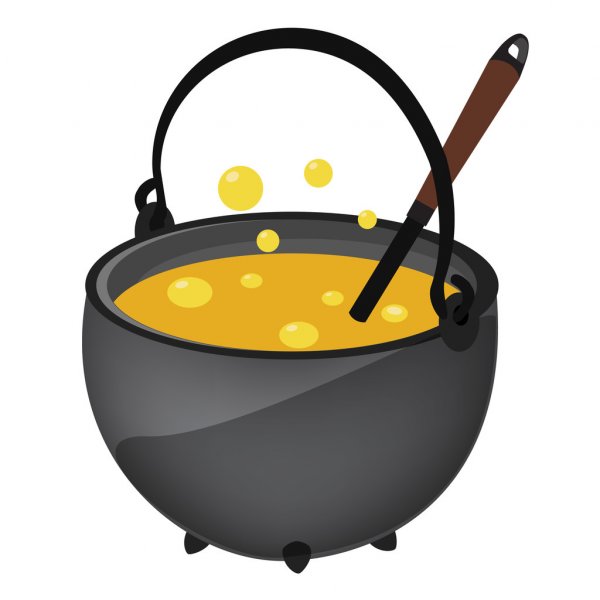 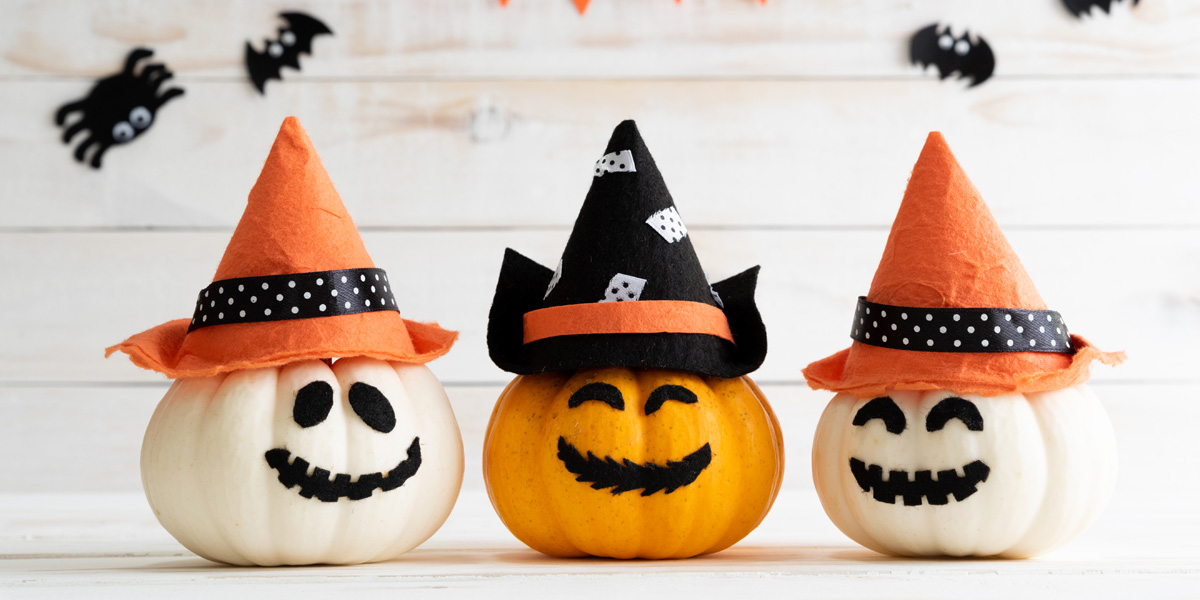 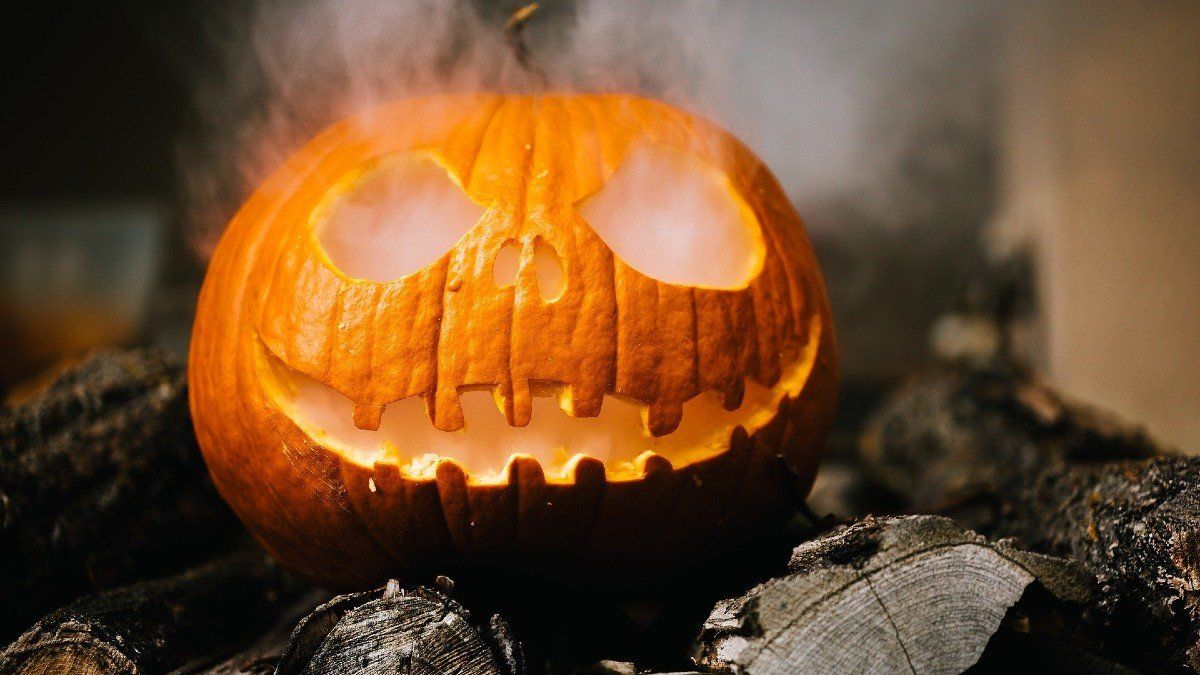 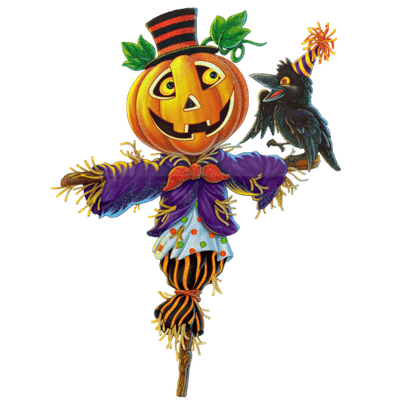 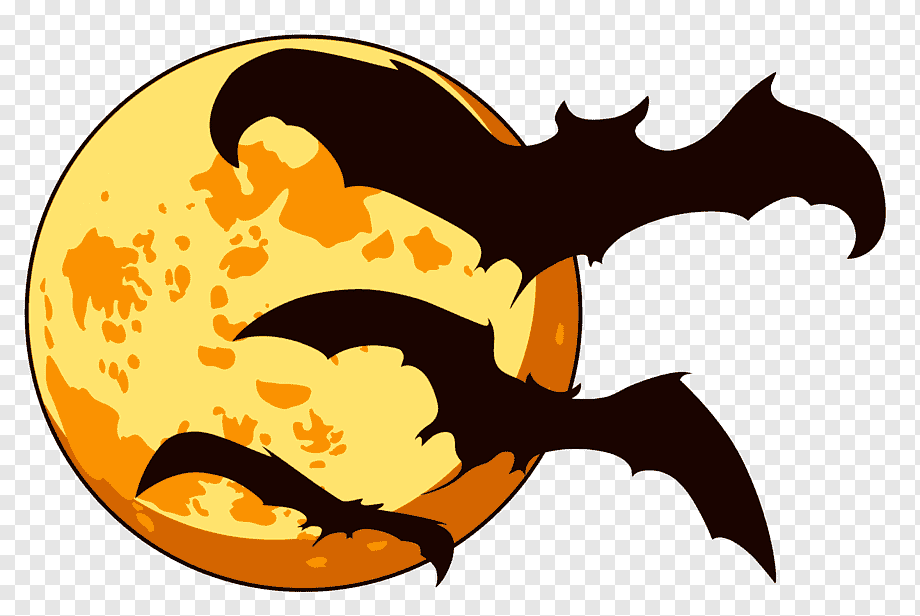 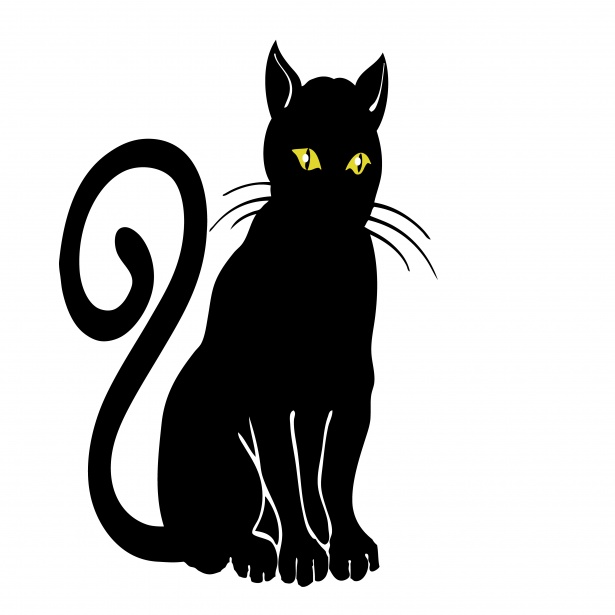 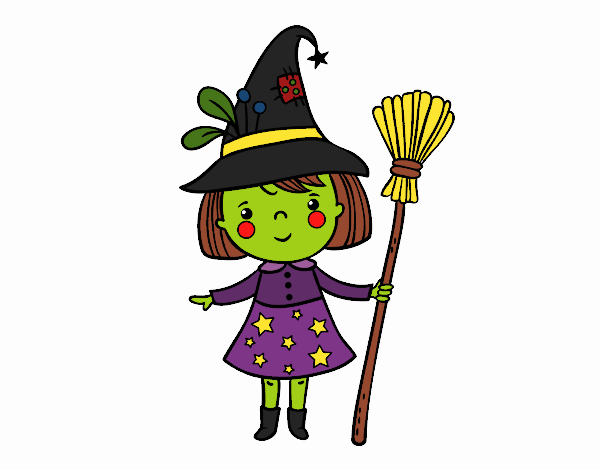 A

E

I

O

U

AA
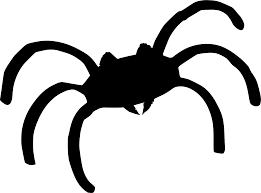 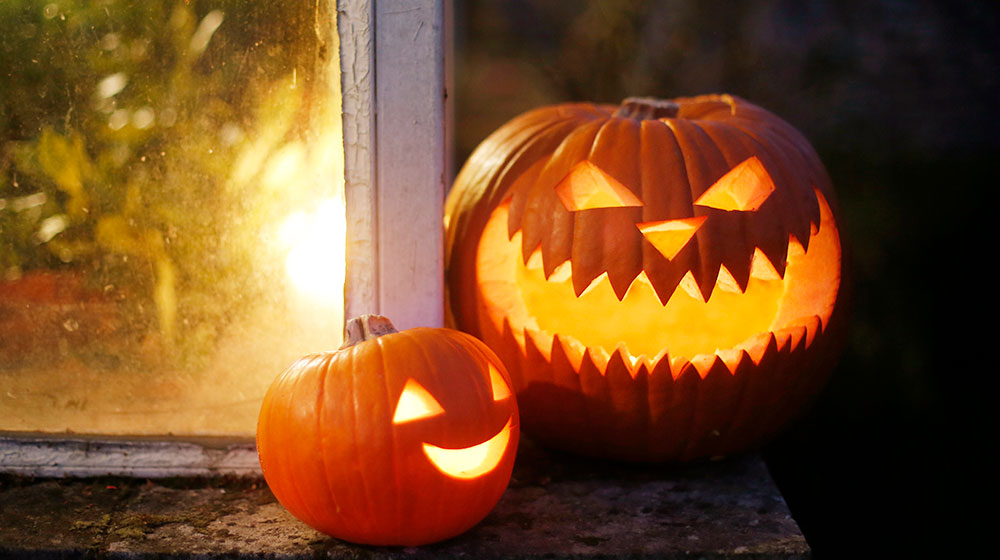 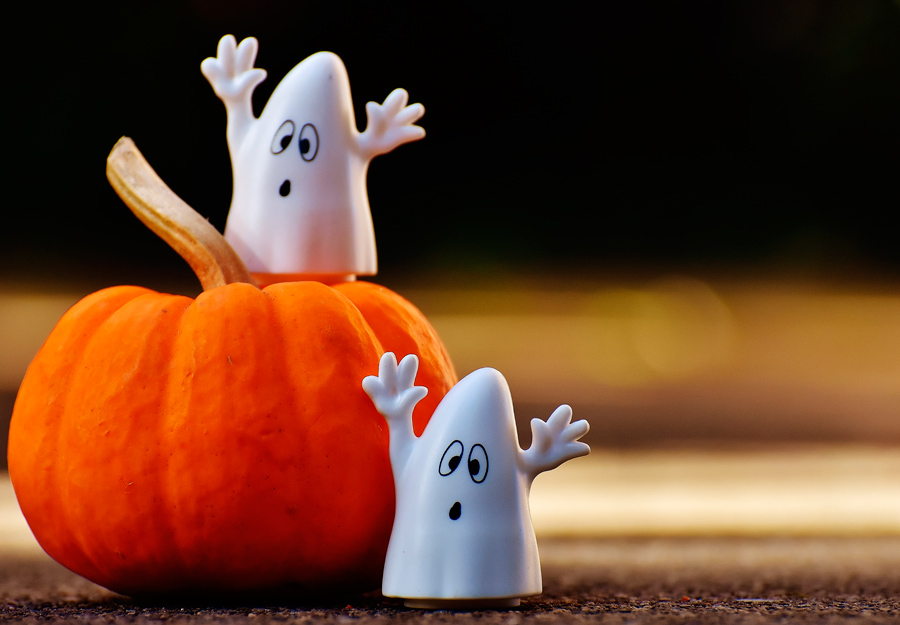 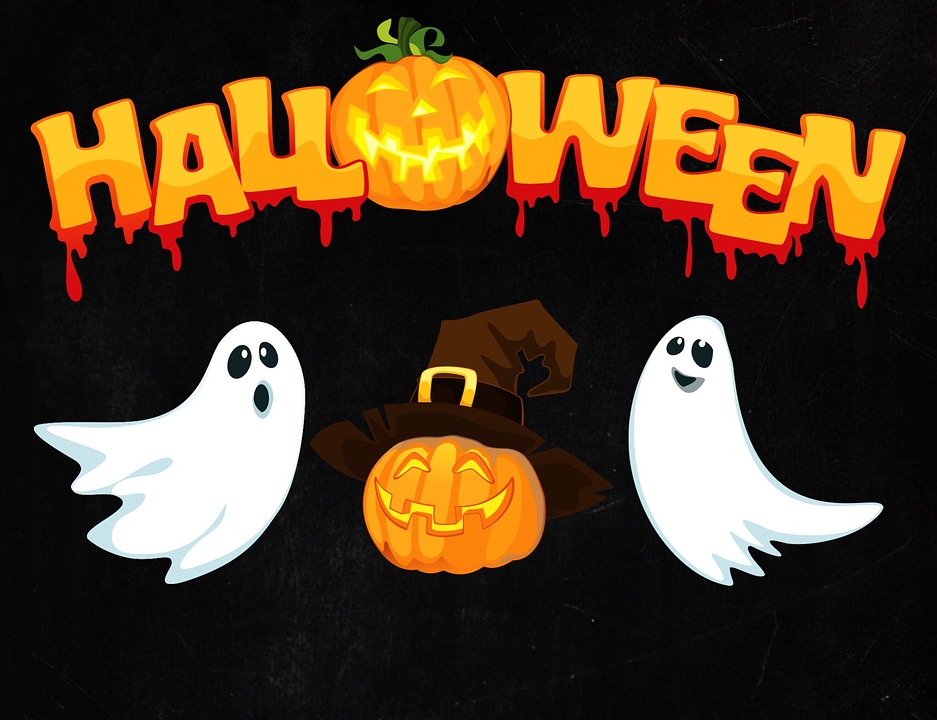 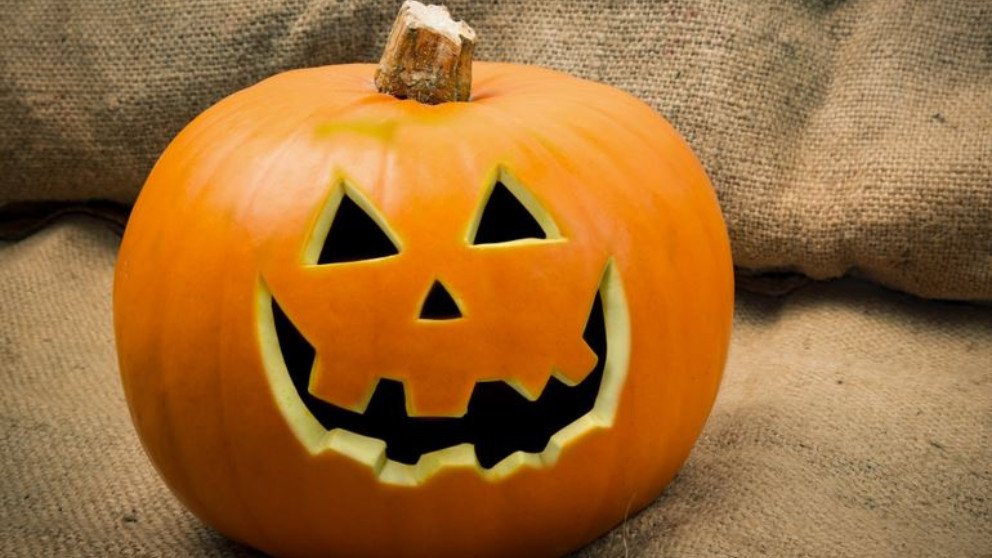 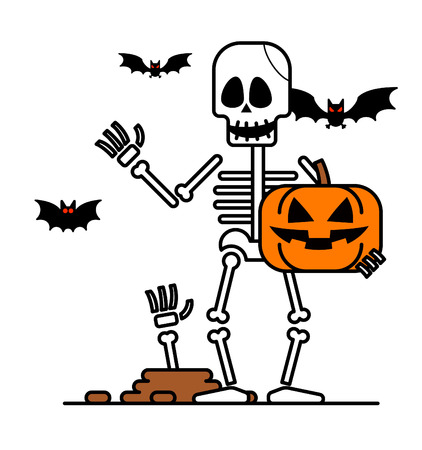 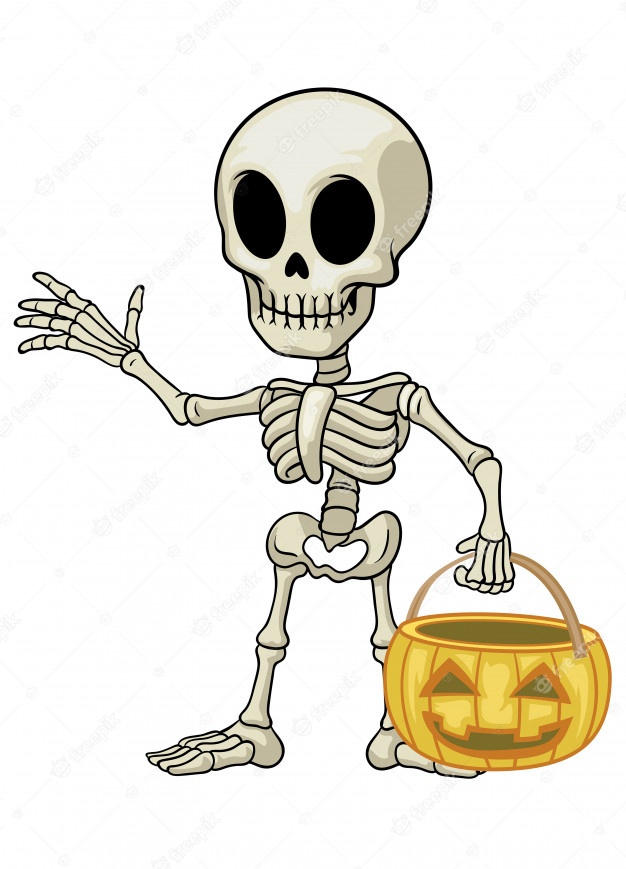 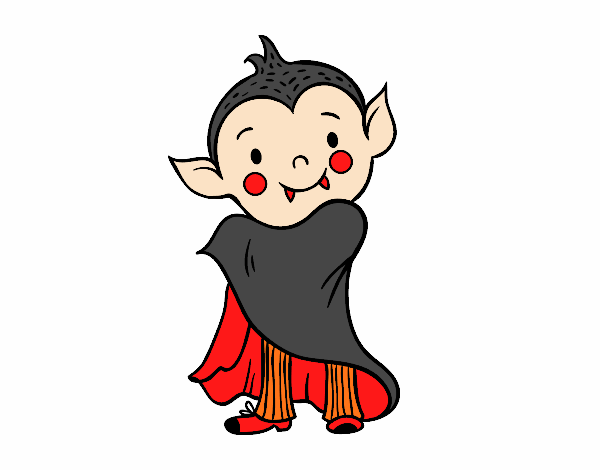 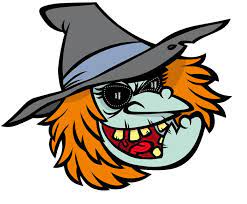 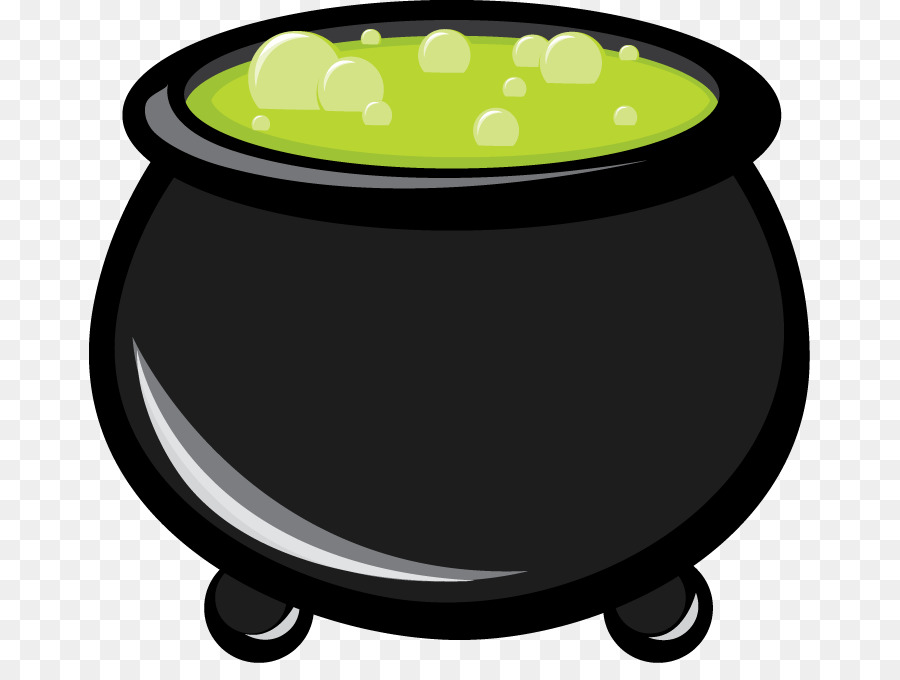 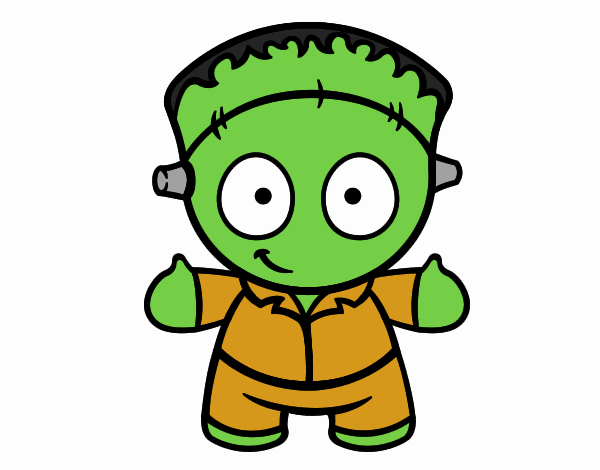 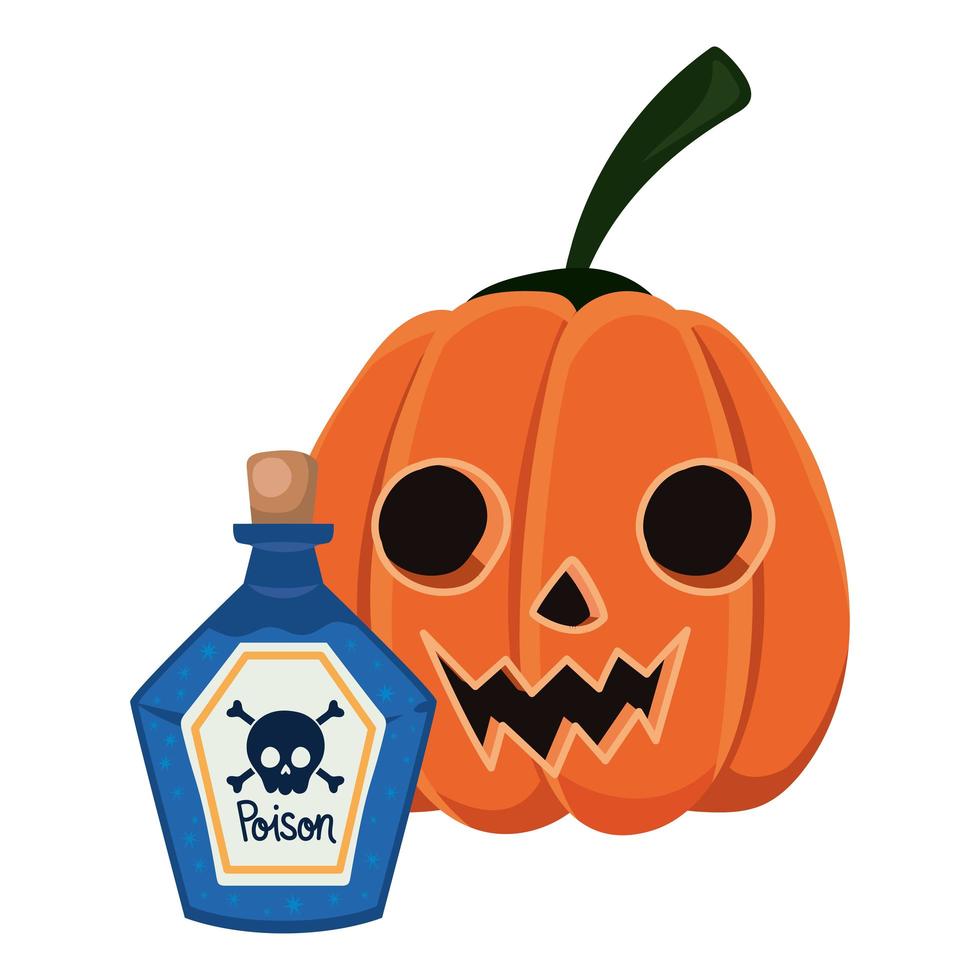 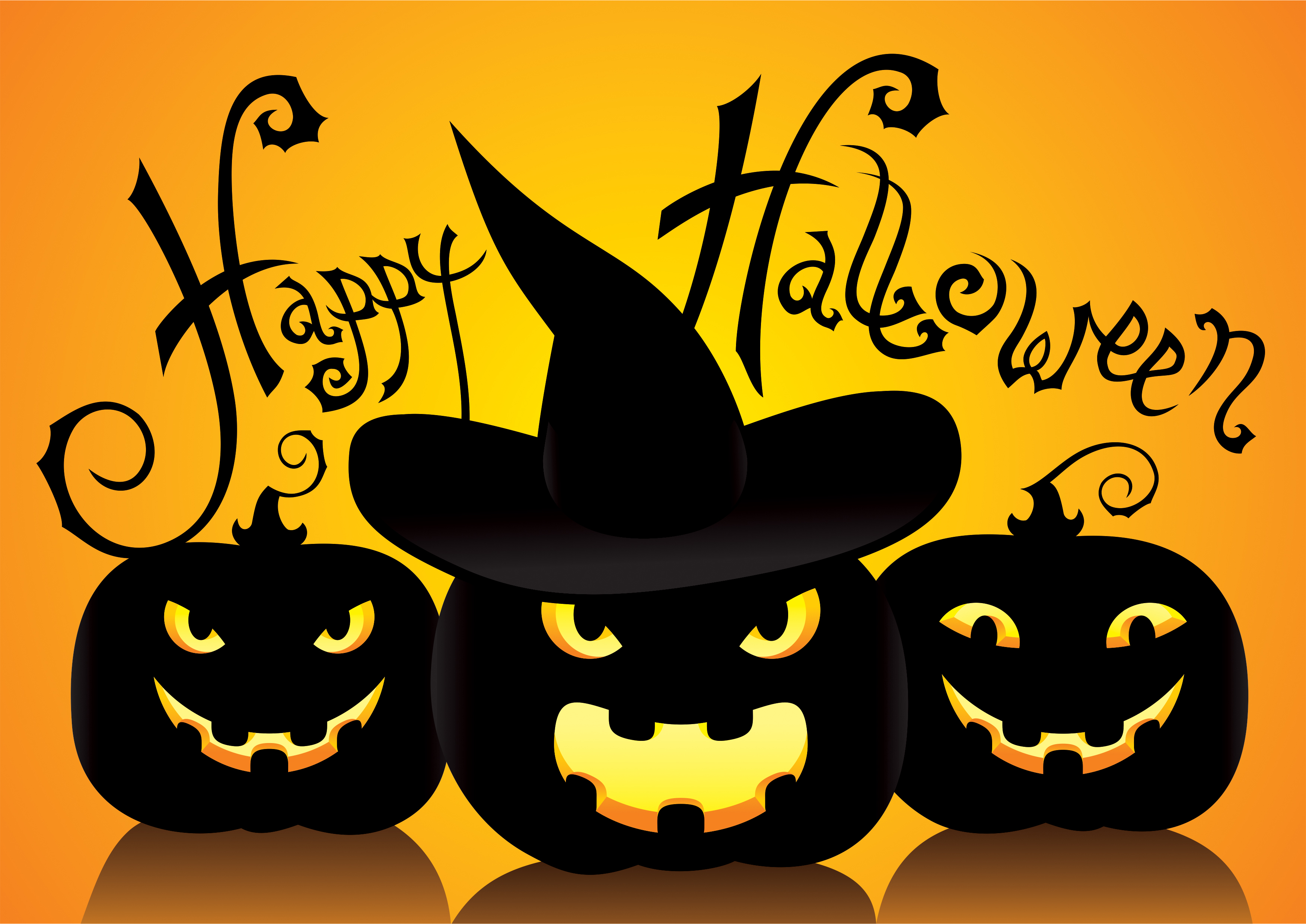 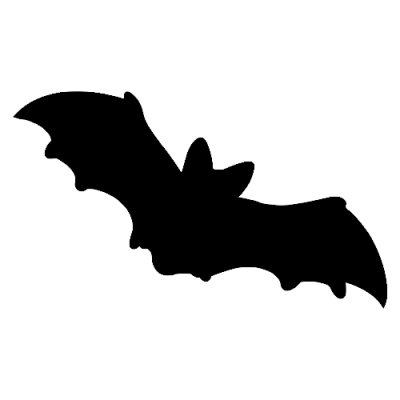 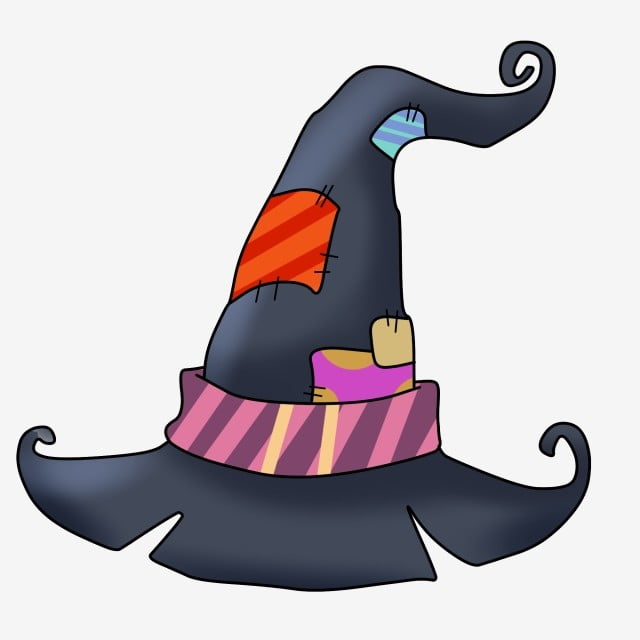 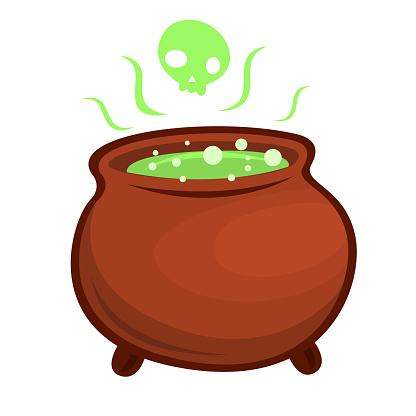 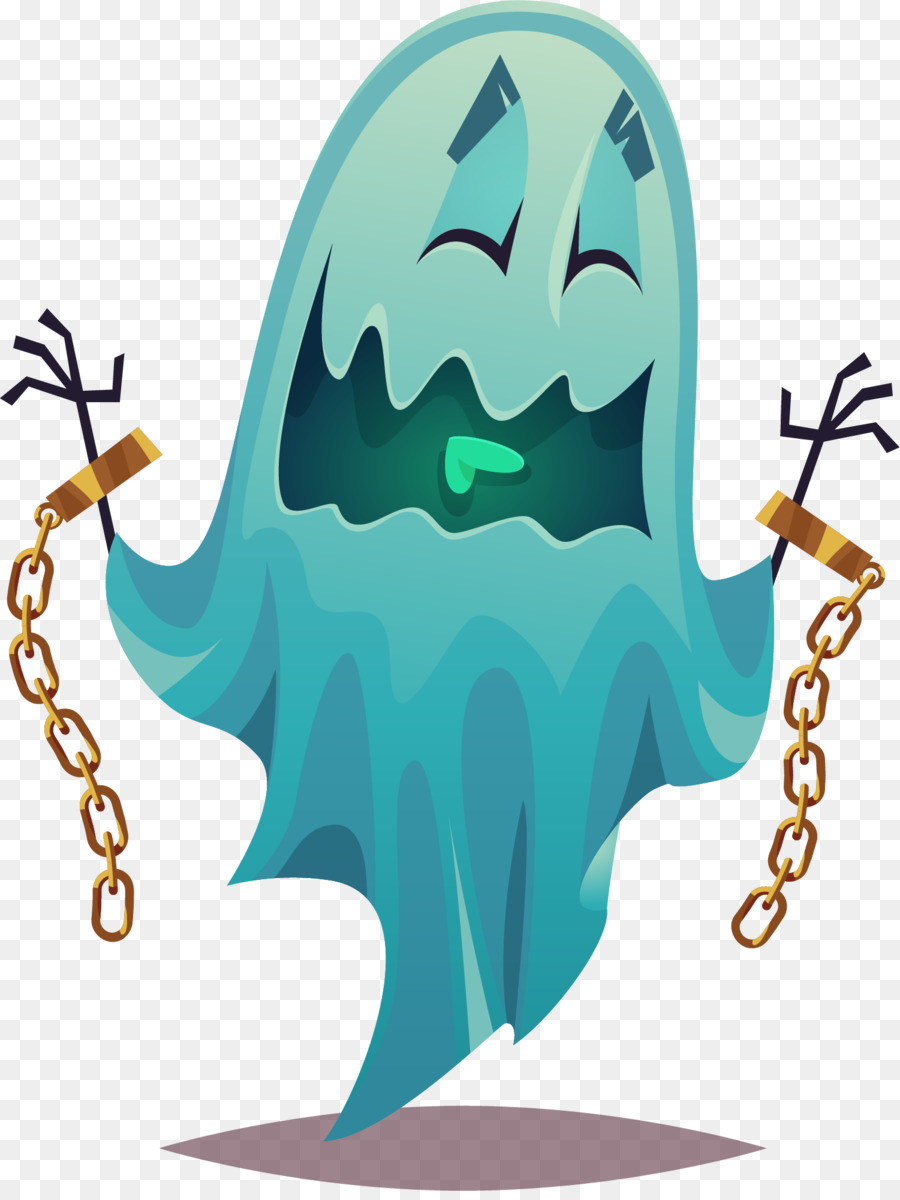 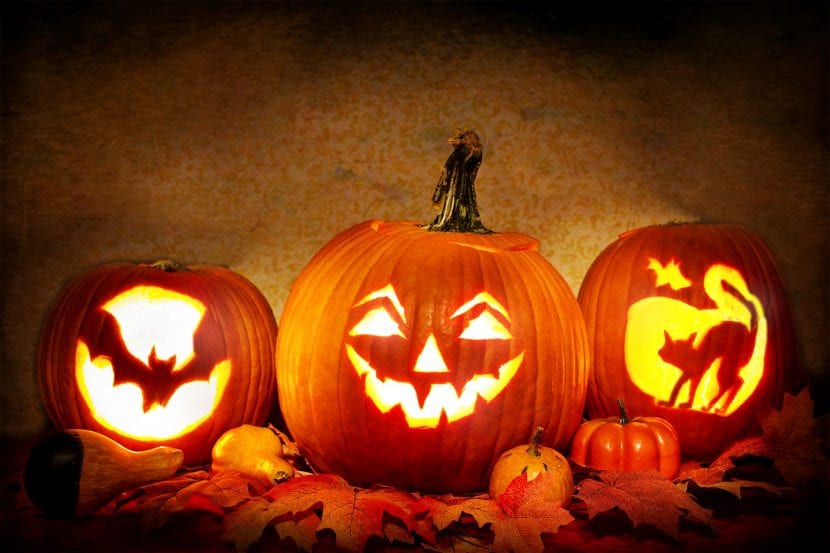 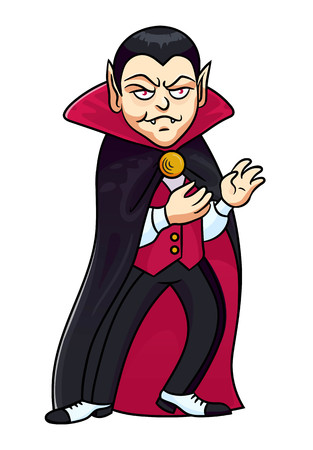 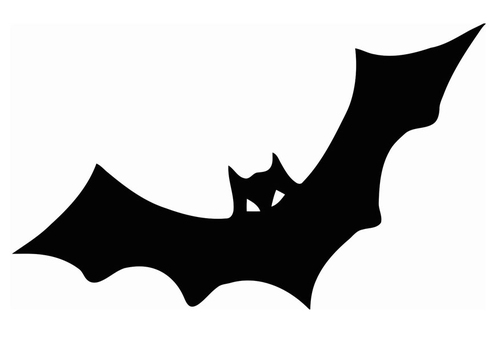 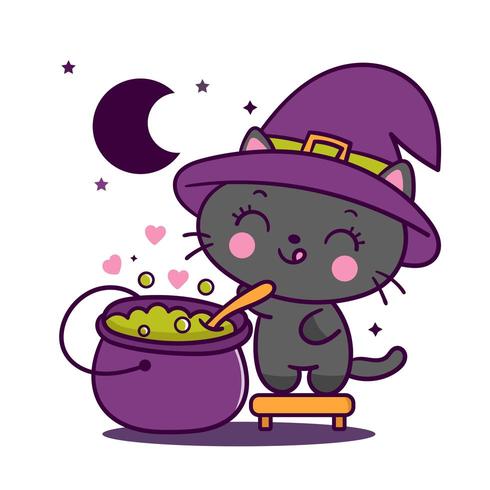 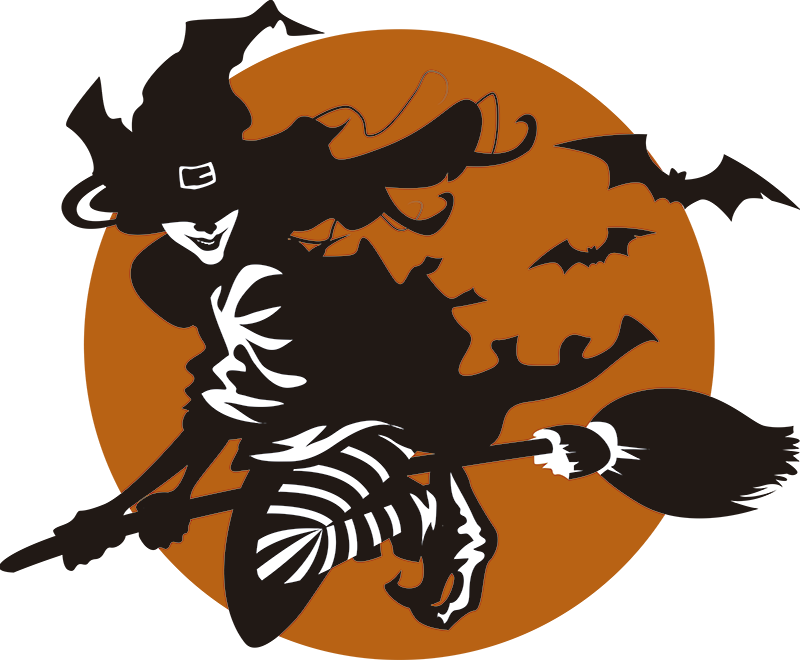 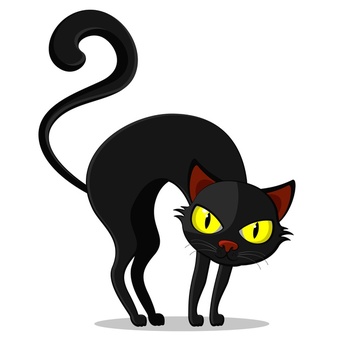 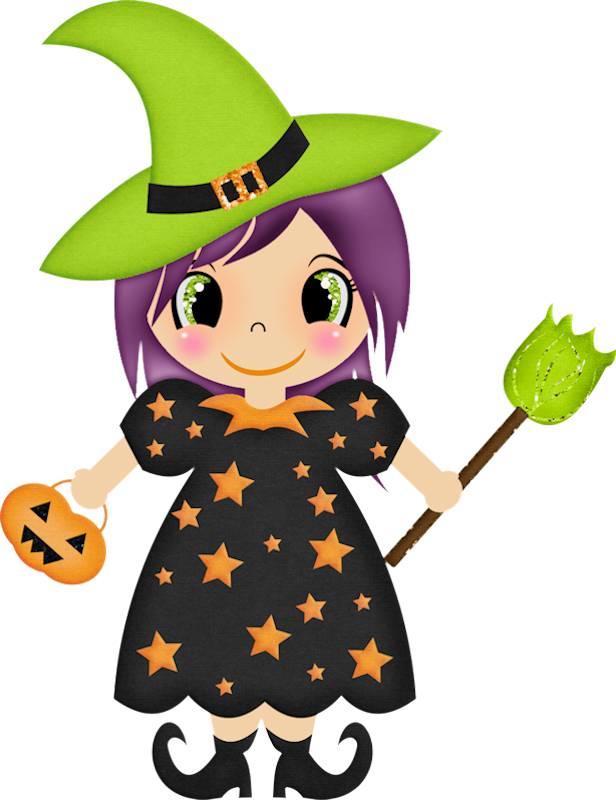 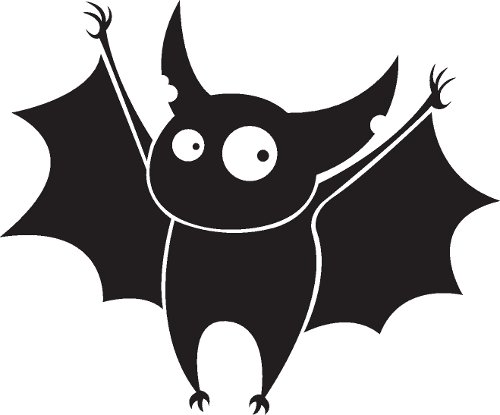 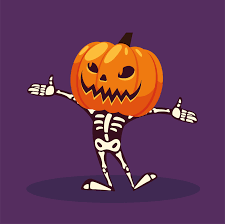 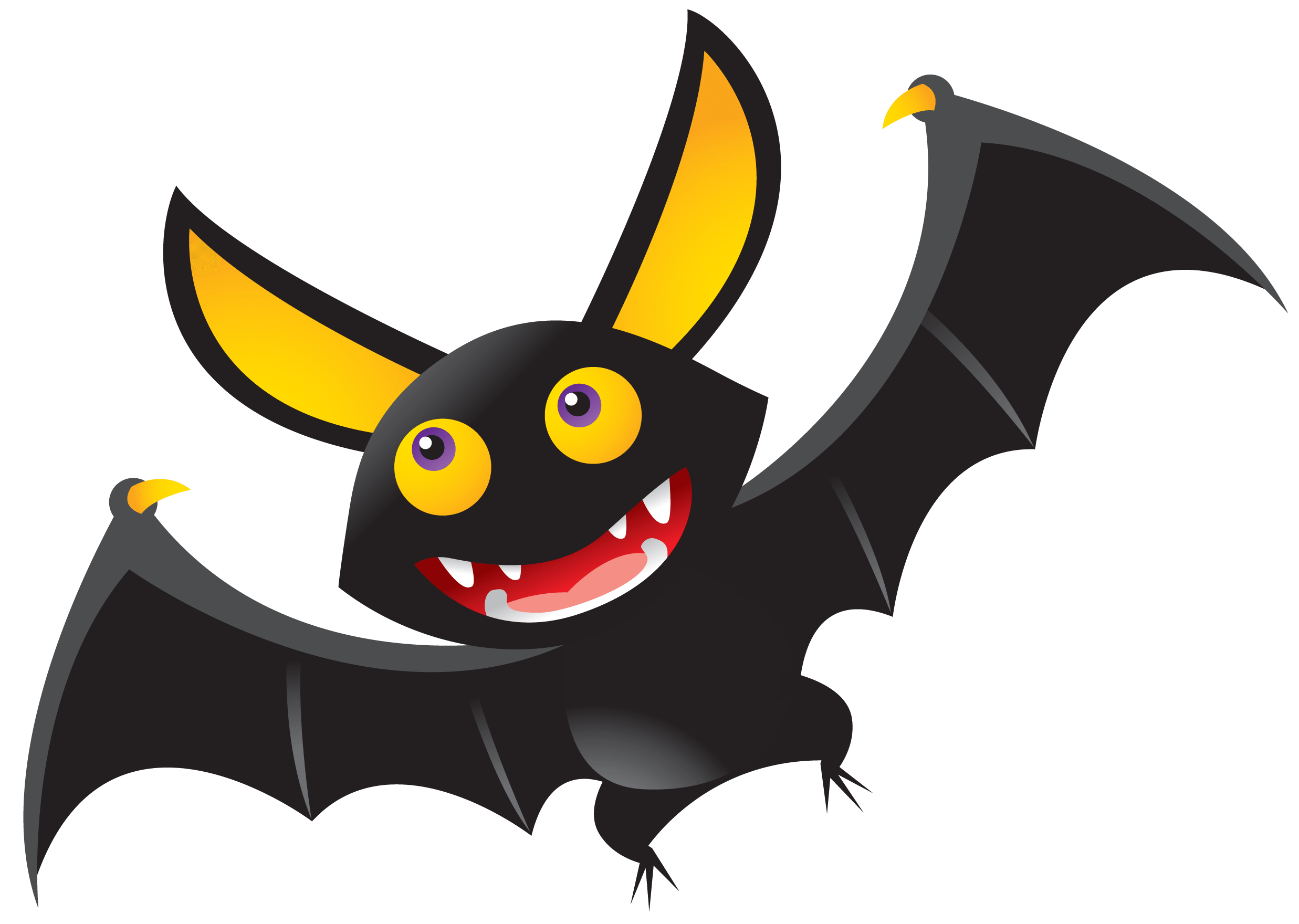 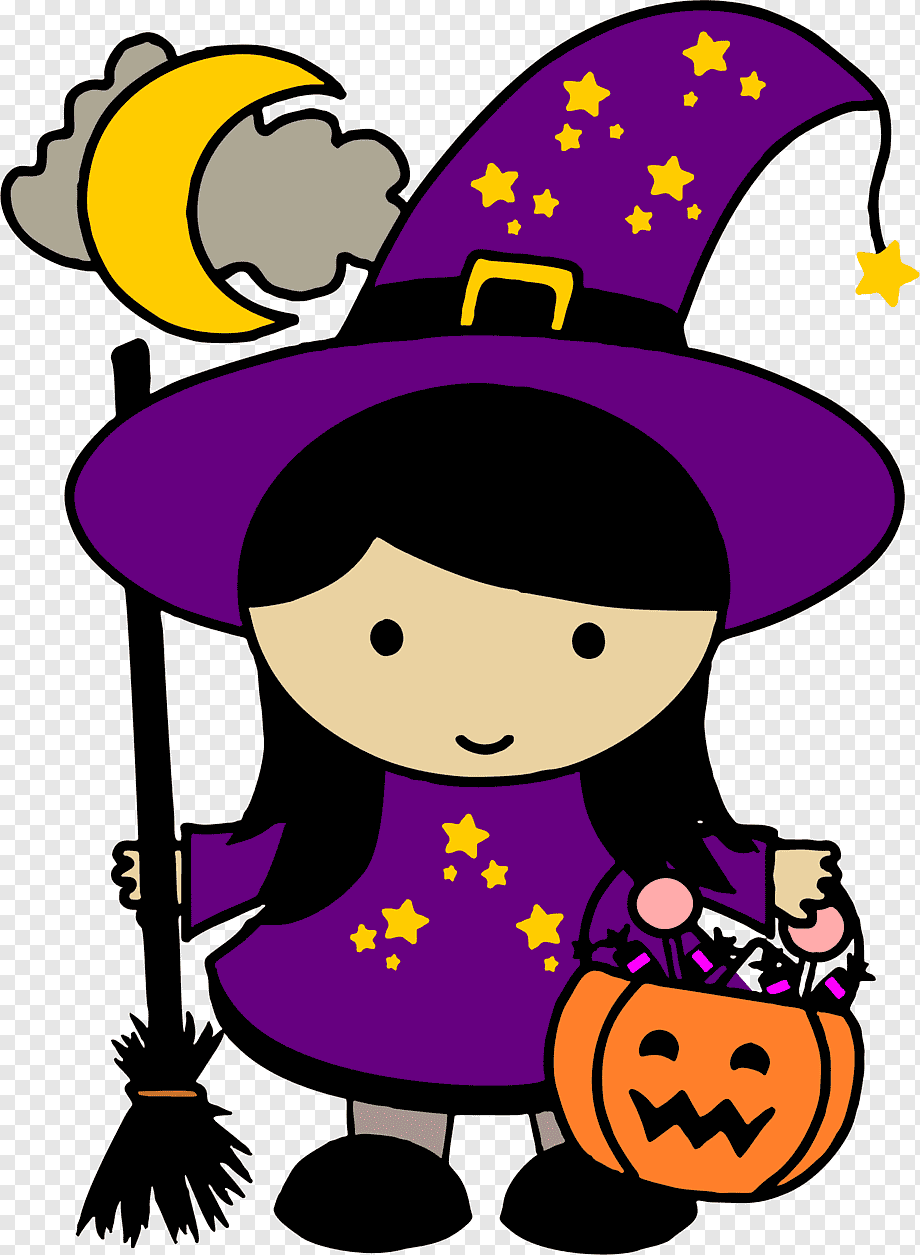 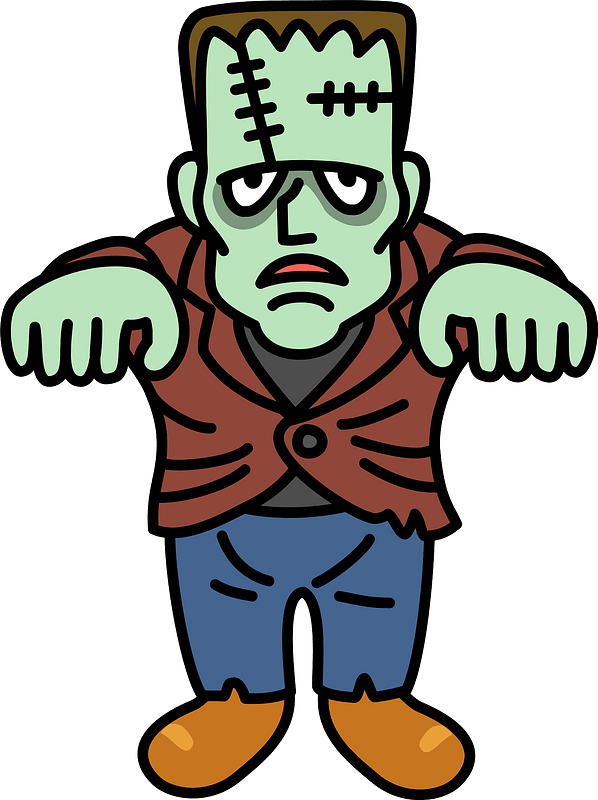 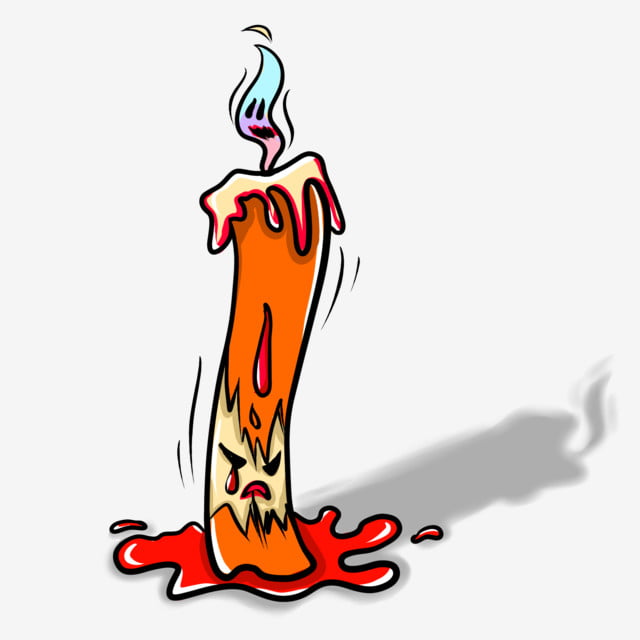 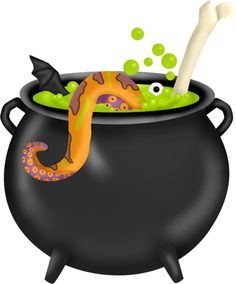 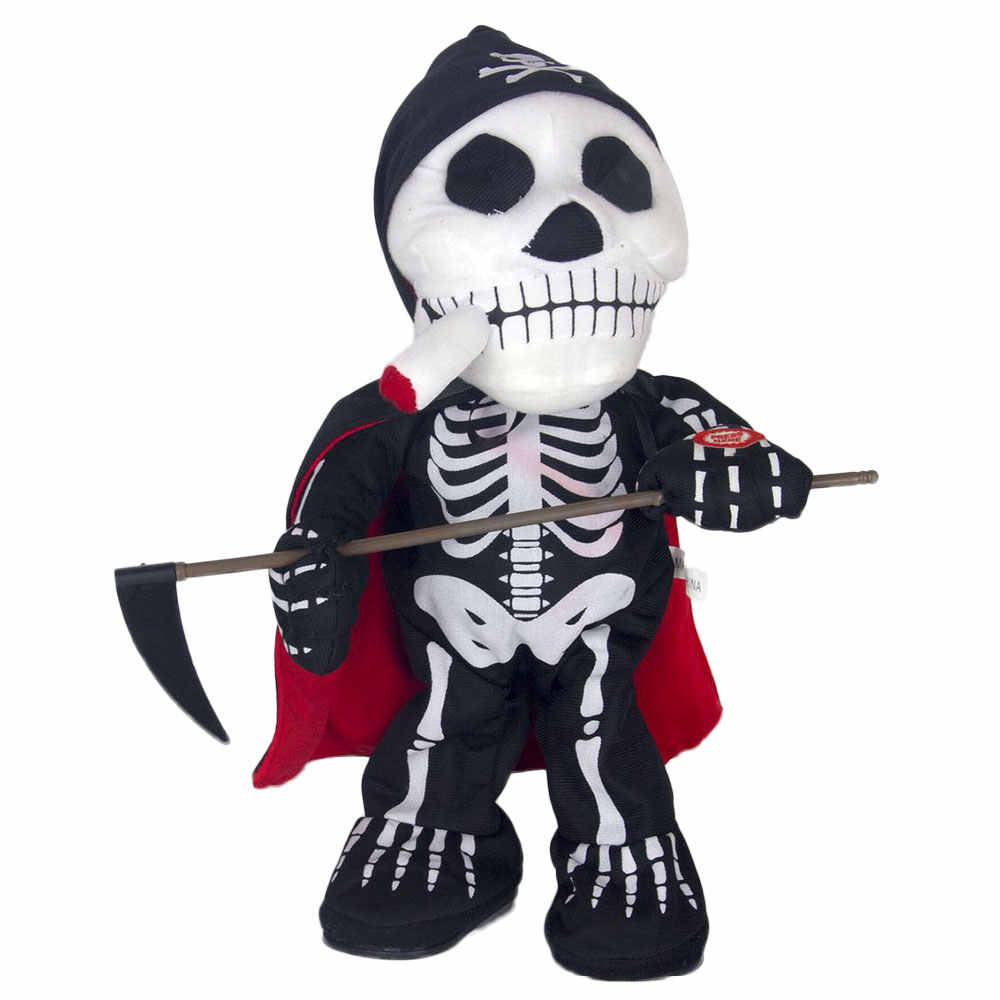 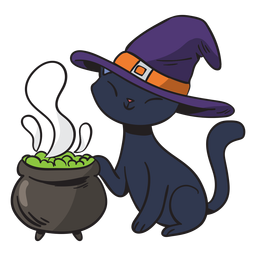 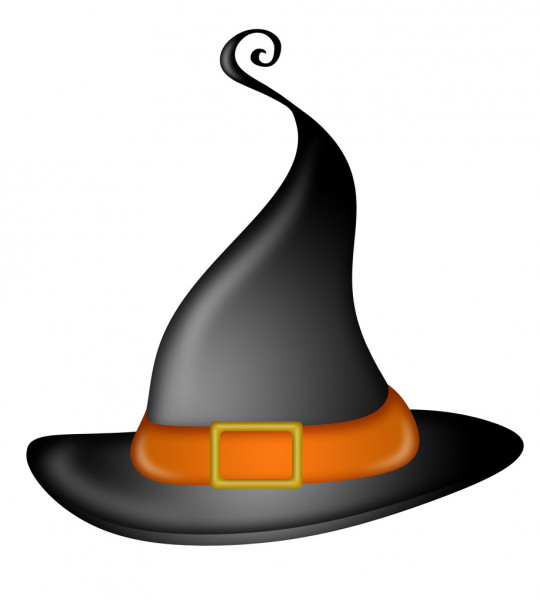 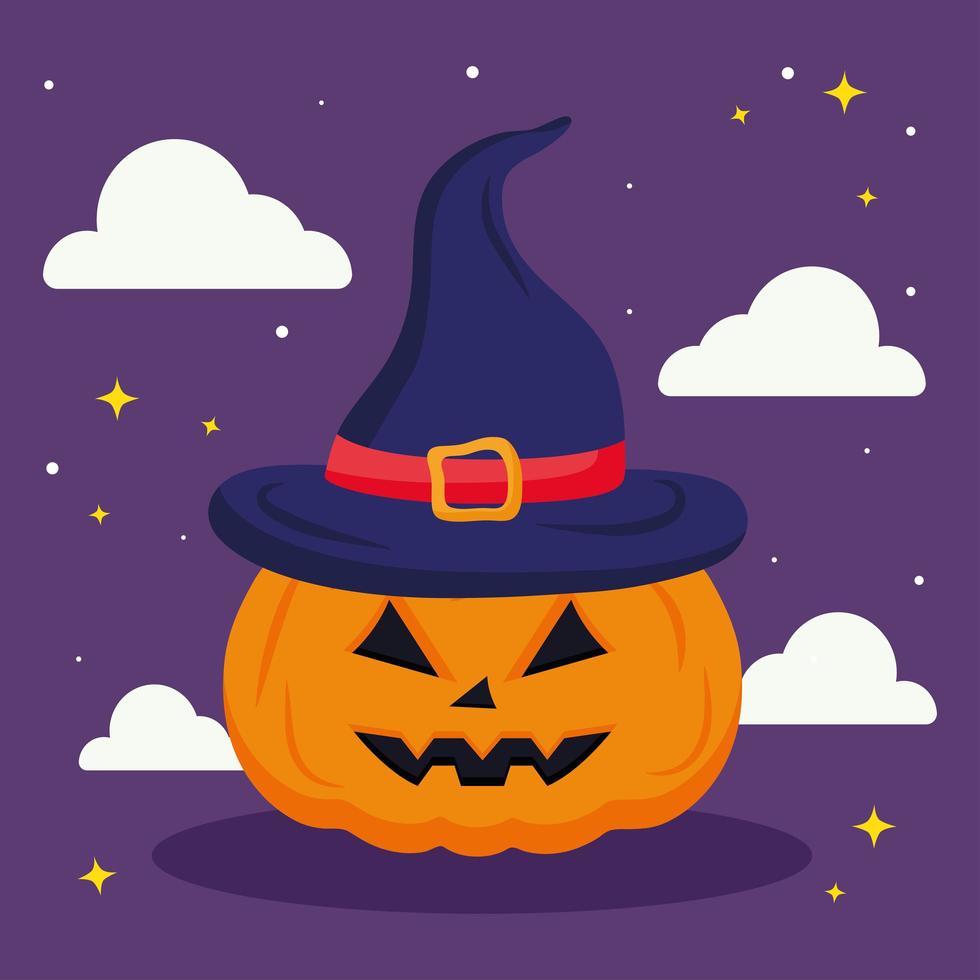 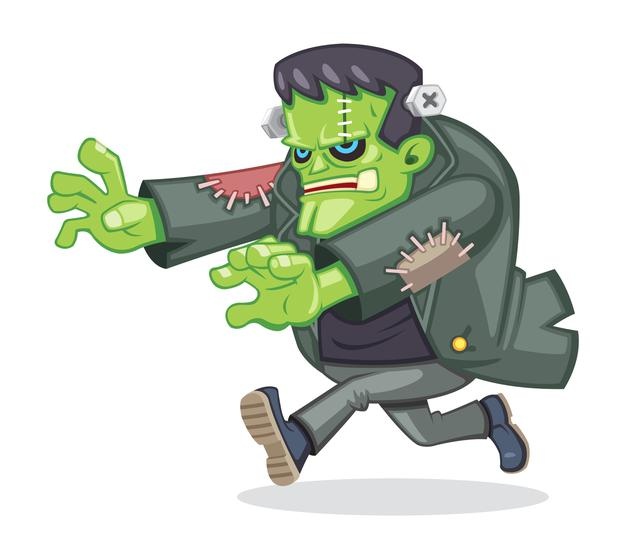 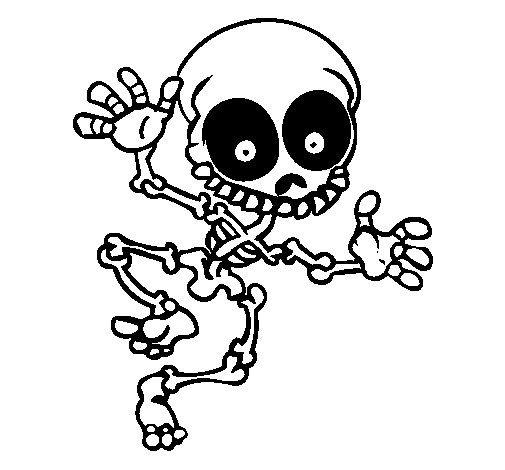 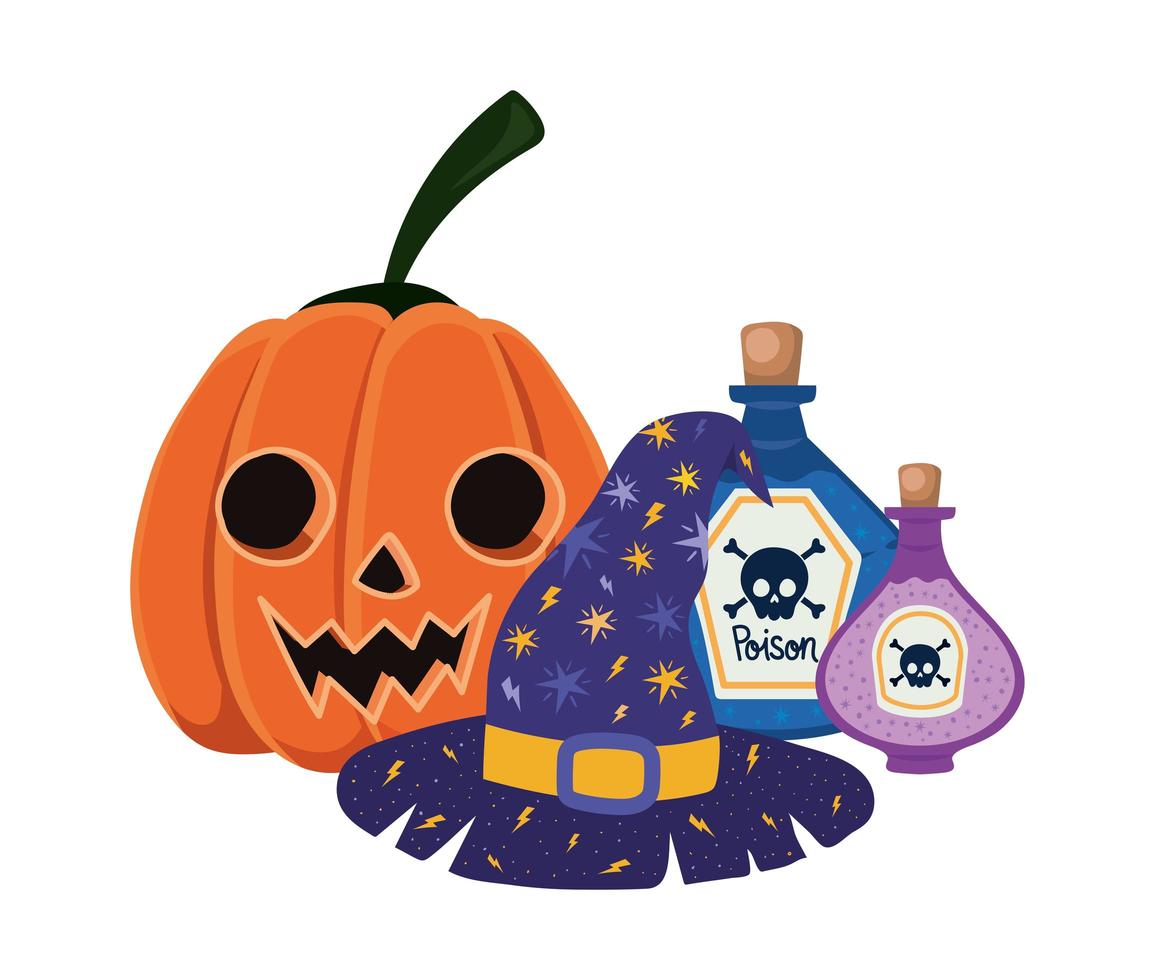 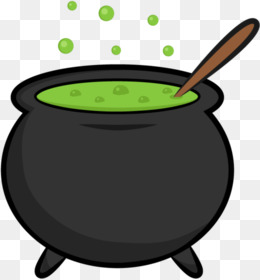 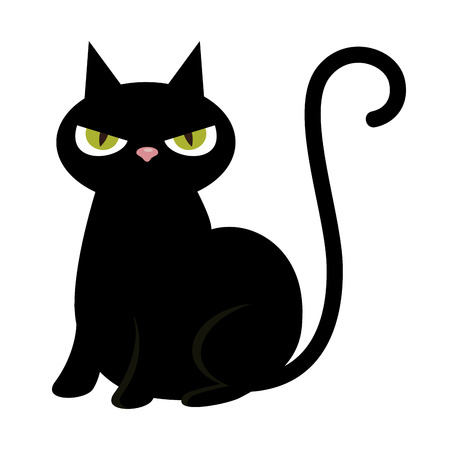 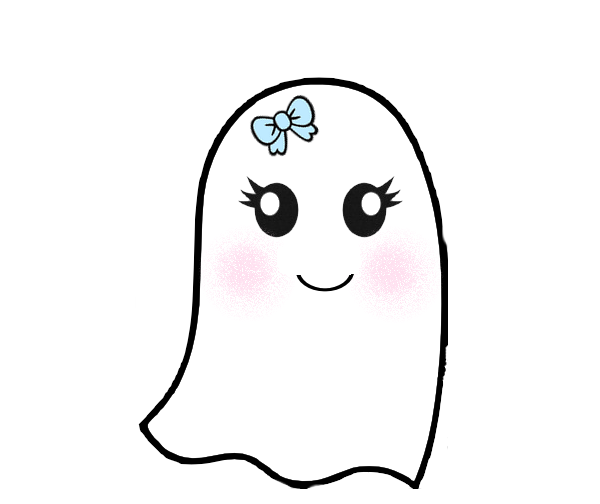 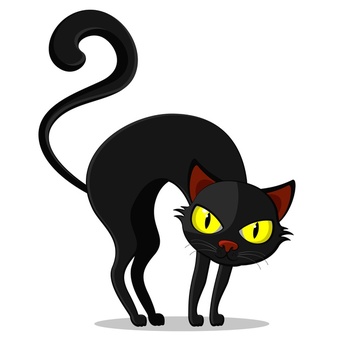 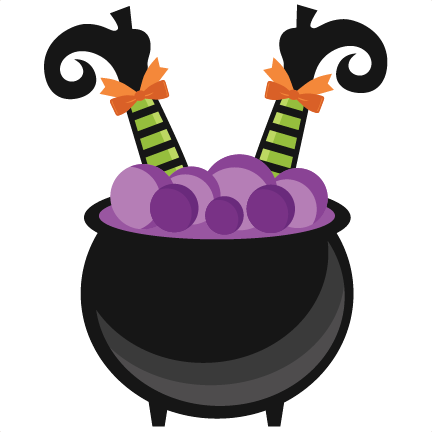 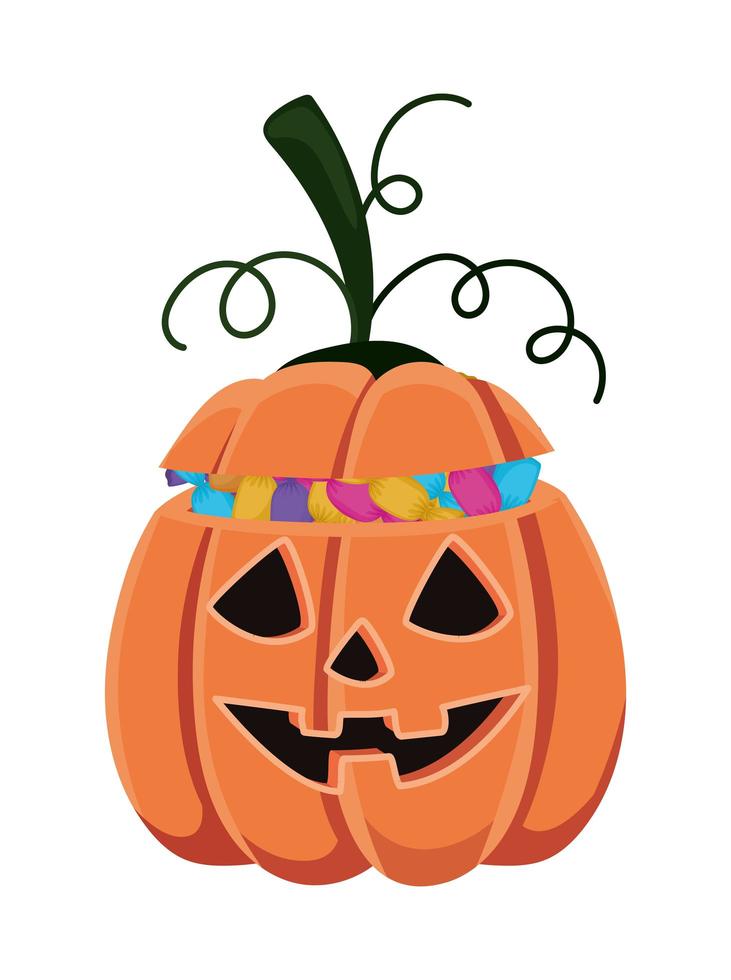 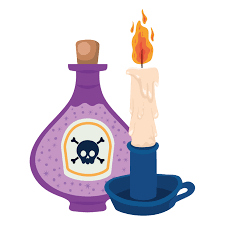 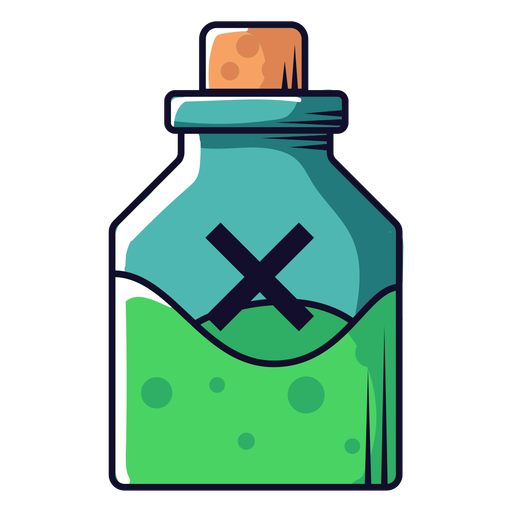 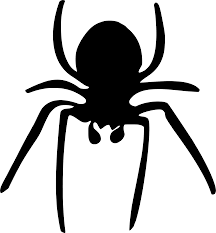 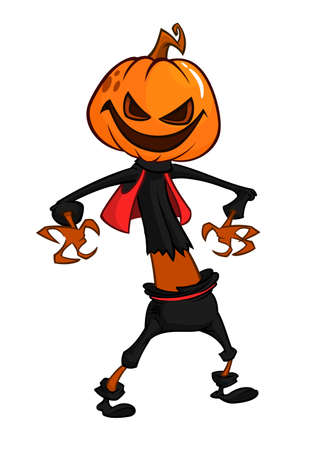 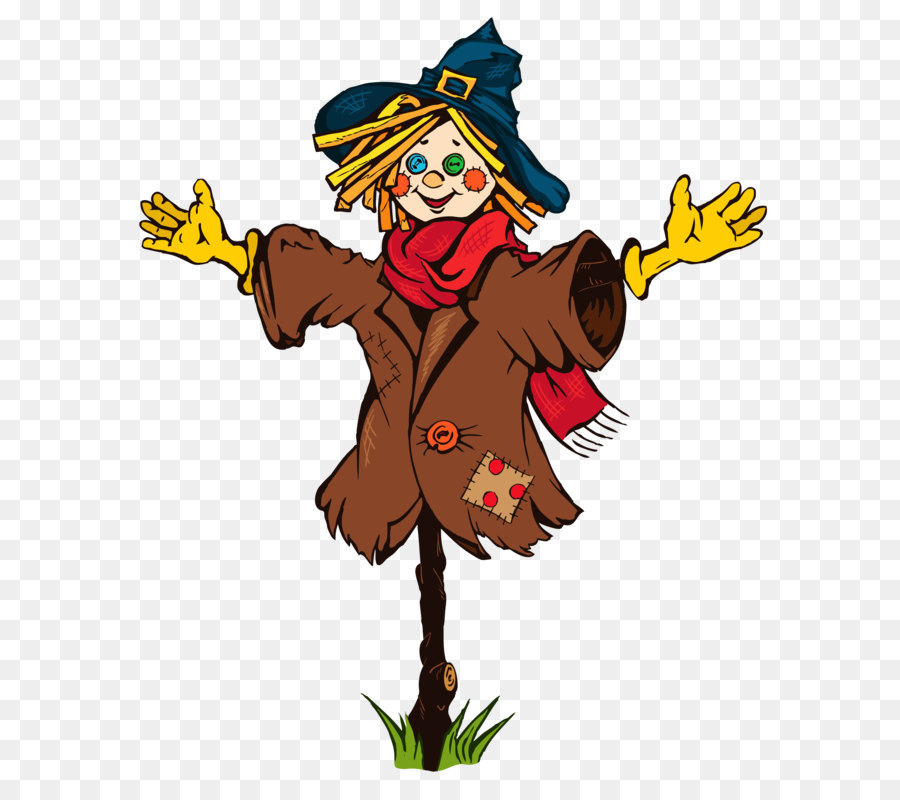 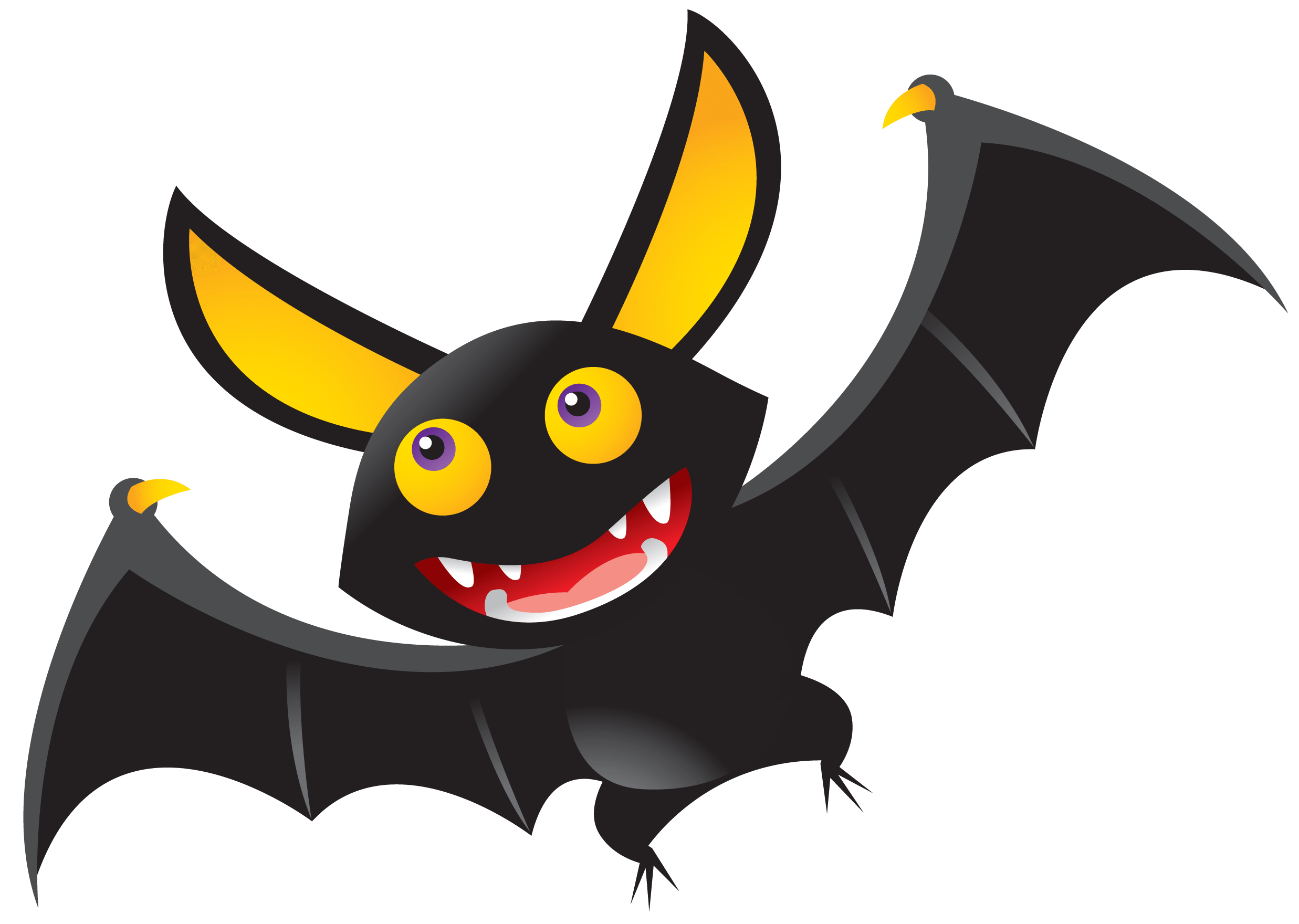 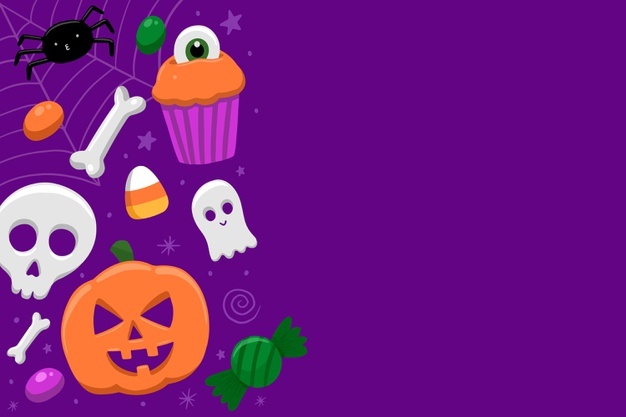 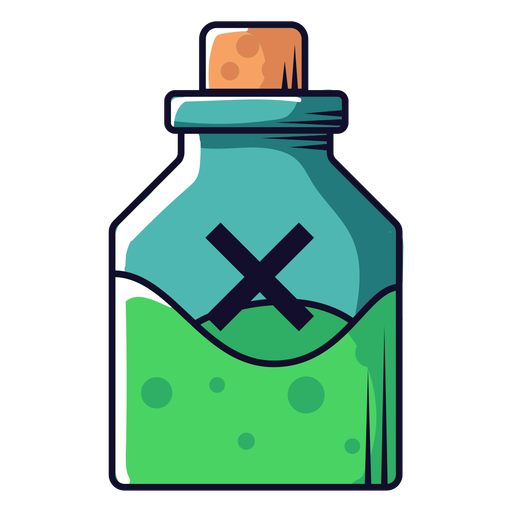 Presta atención a la siguiente imagen.

Tienes 5 segundos para recordarla
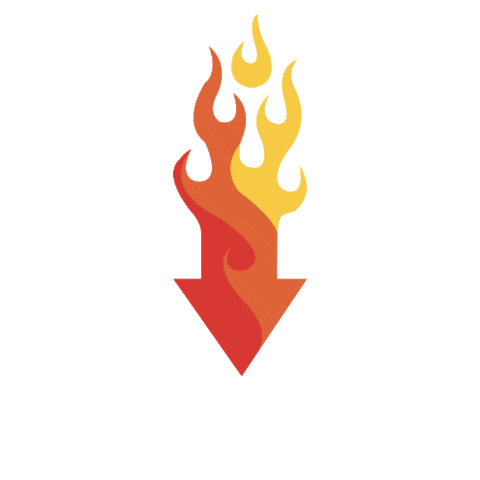 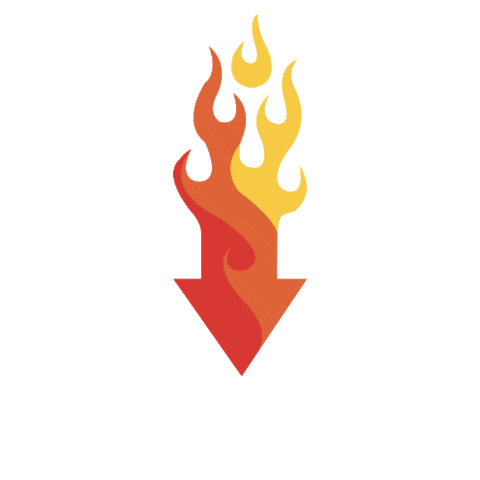 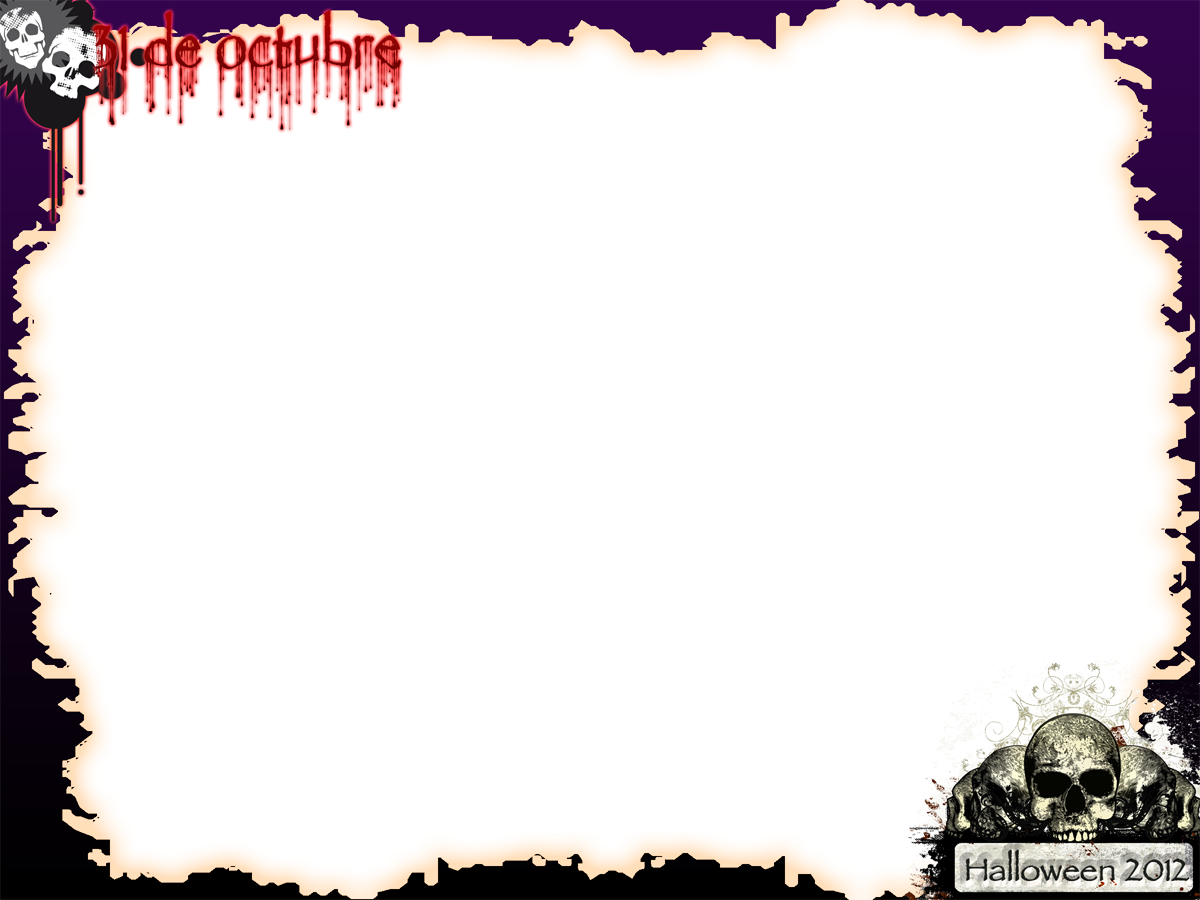 1	2	 3	 4	5	 6	   7	   8	    9	   10
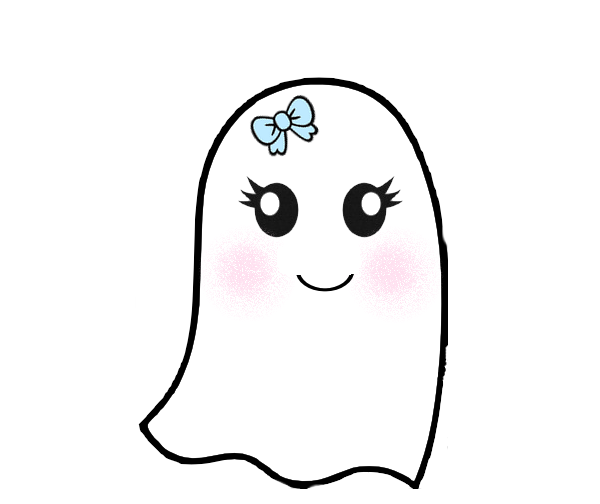 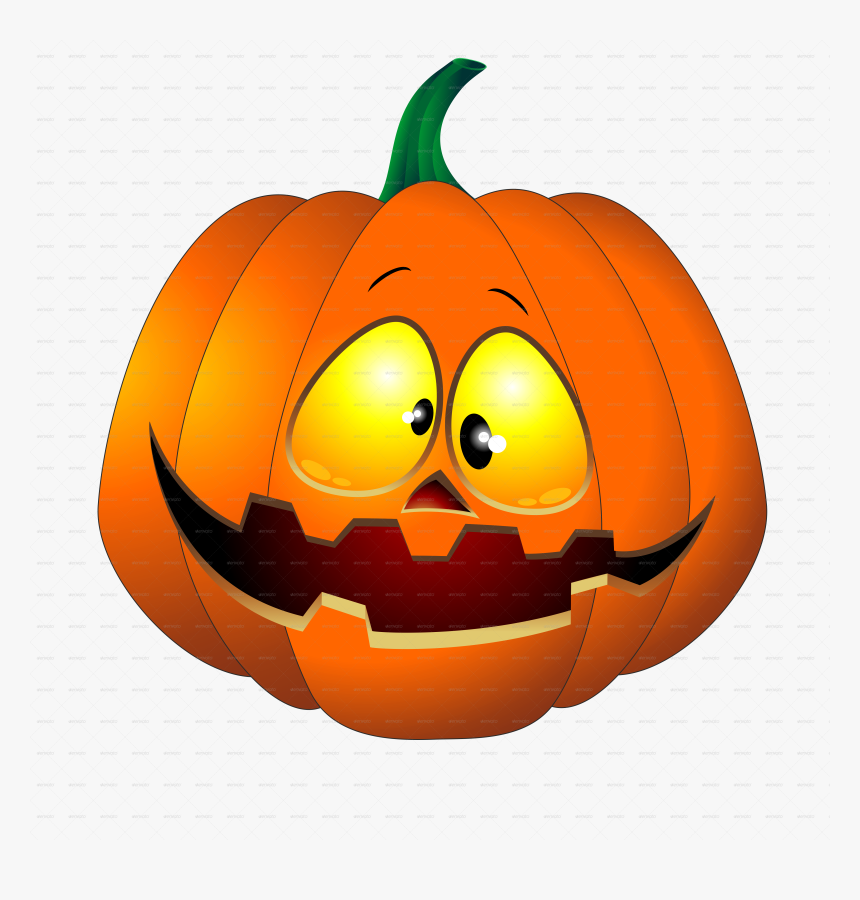 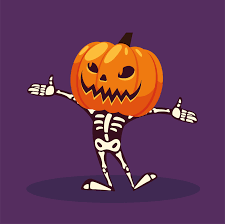 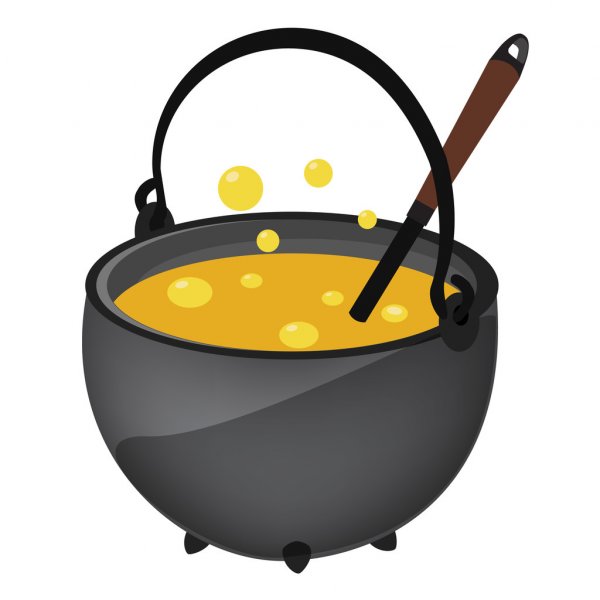 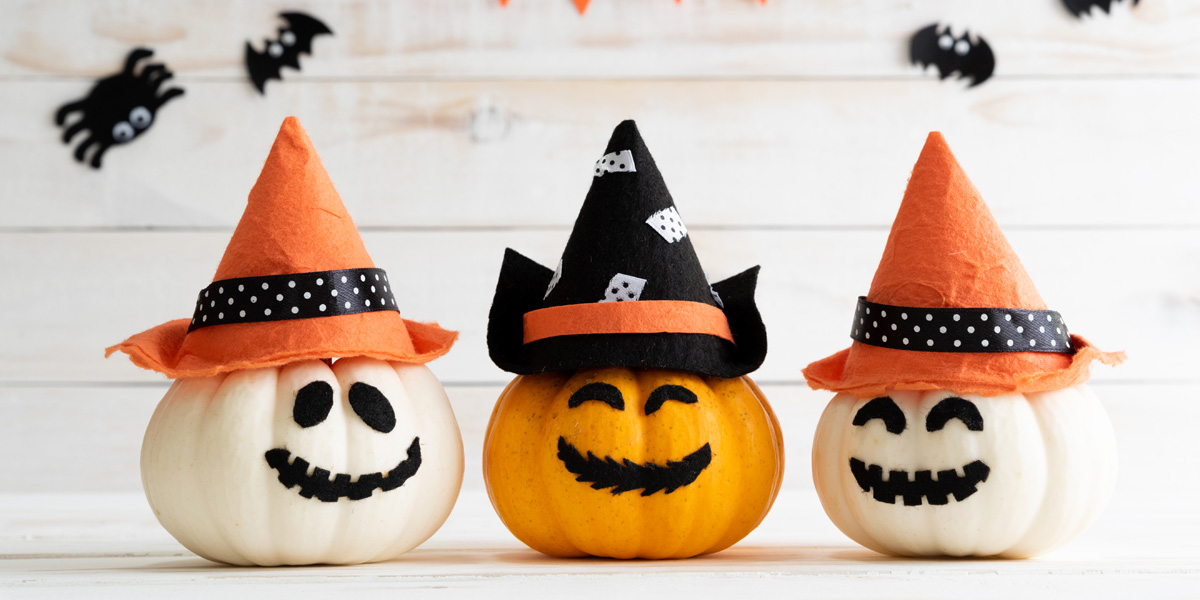 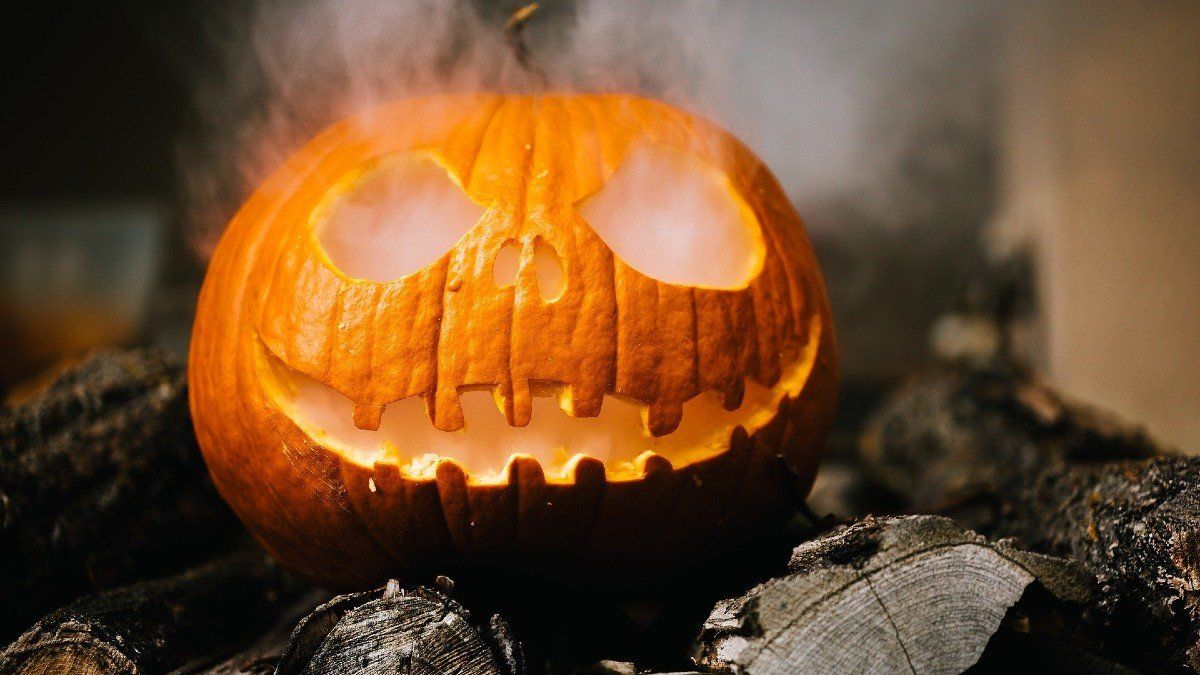 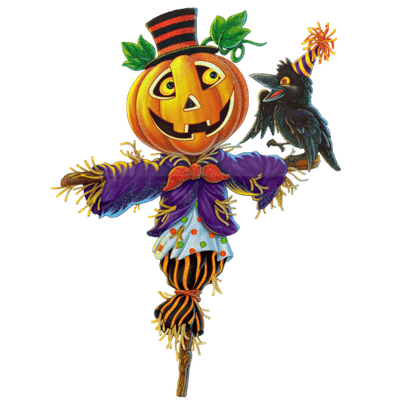 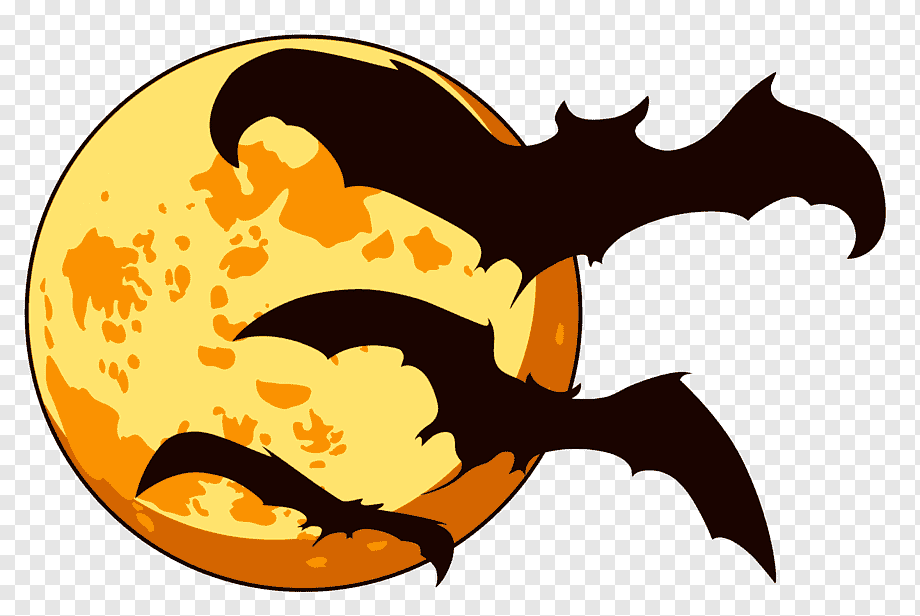 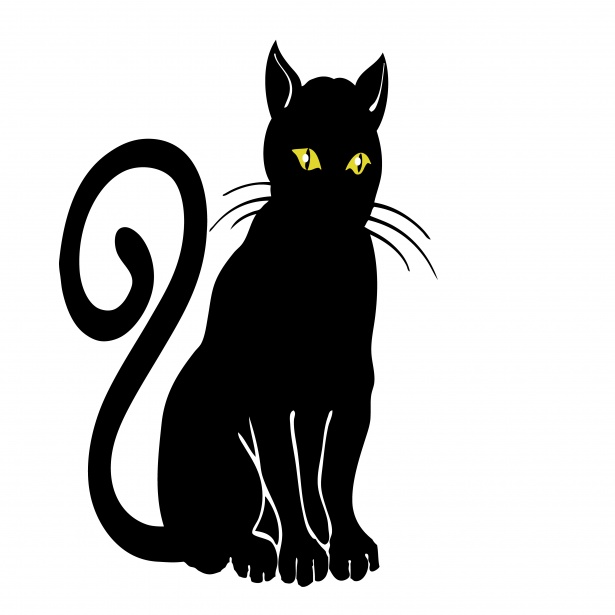 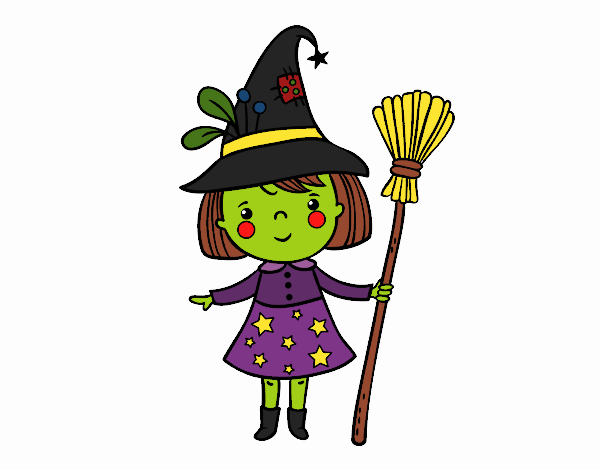 A

E

I

O

U

AA
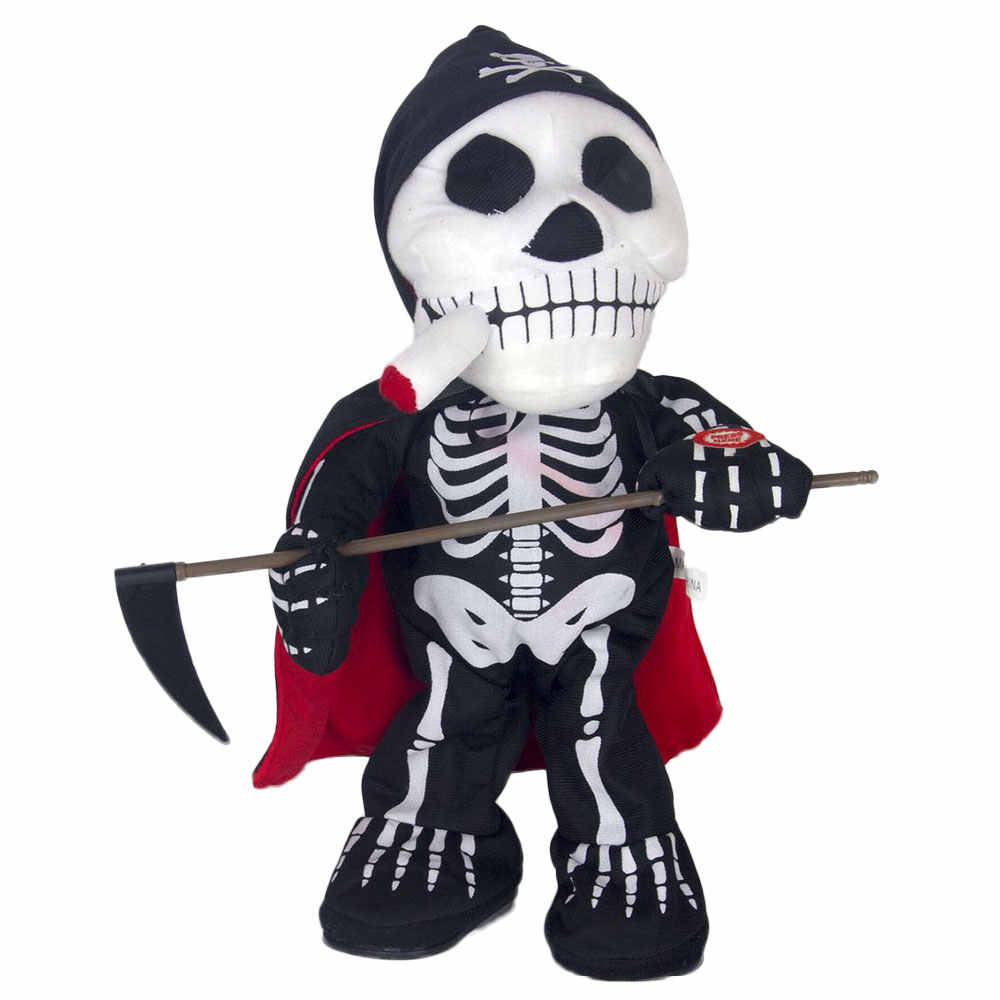 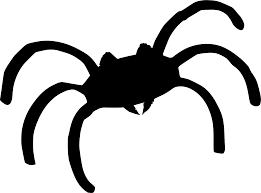 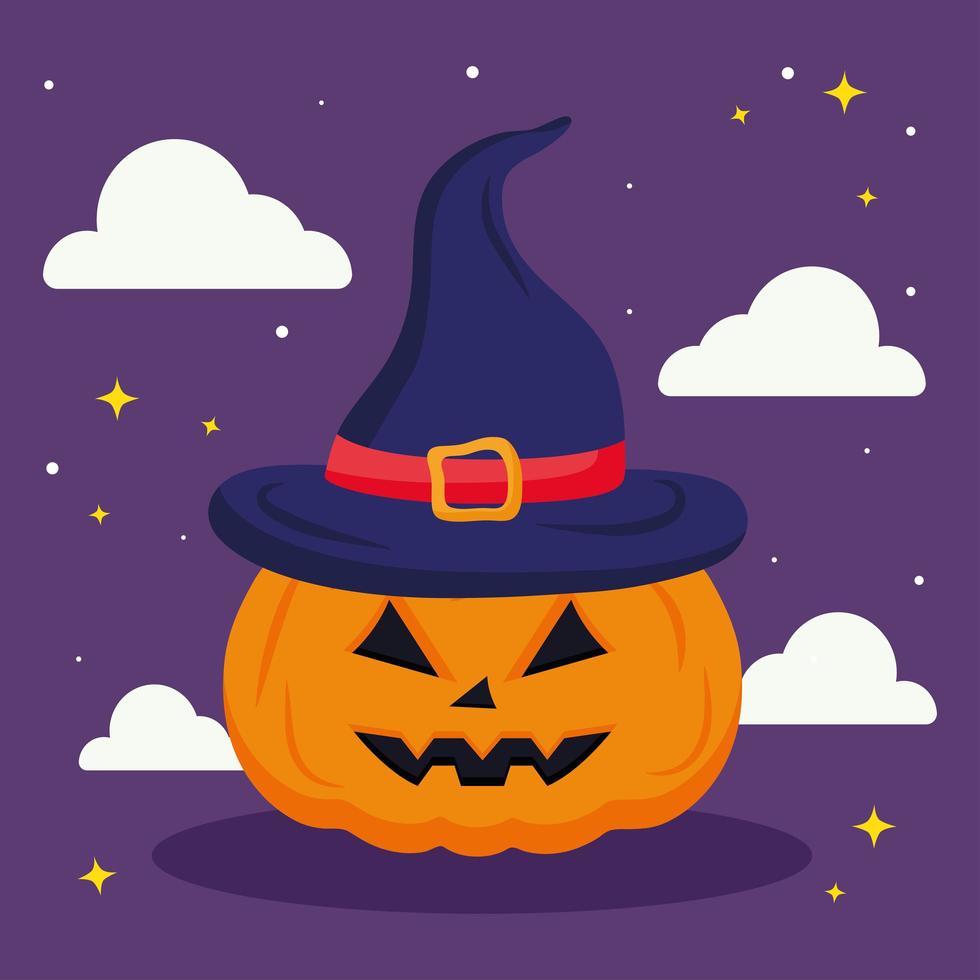 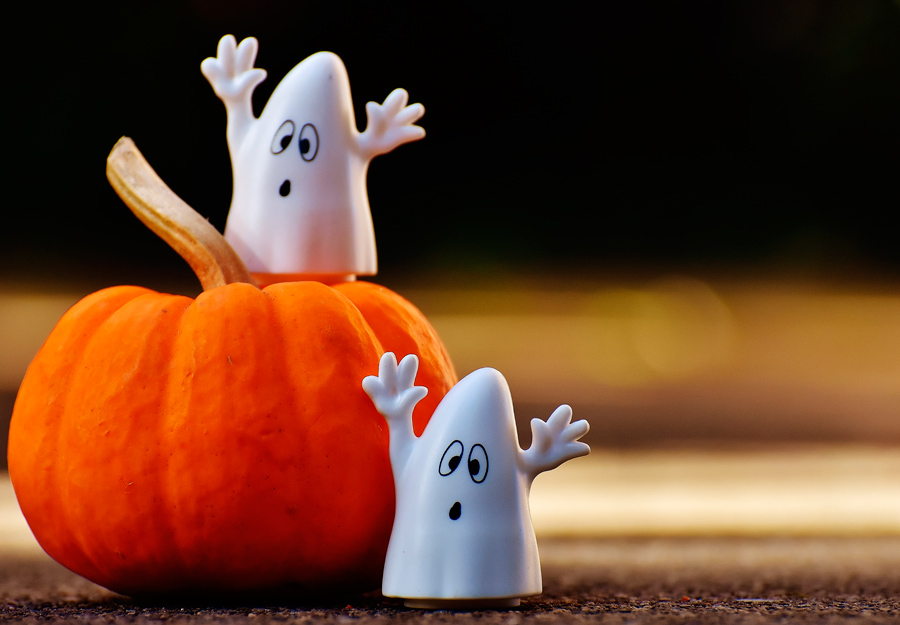 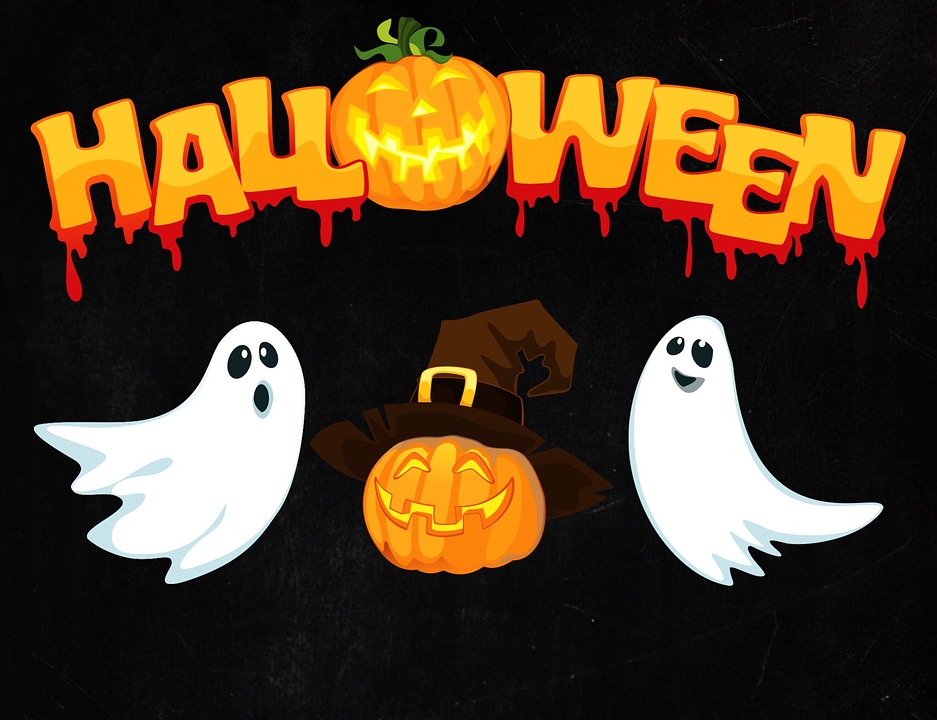 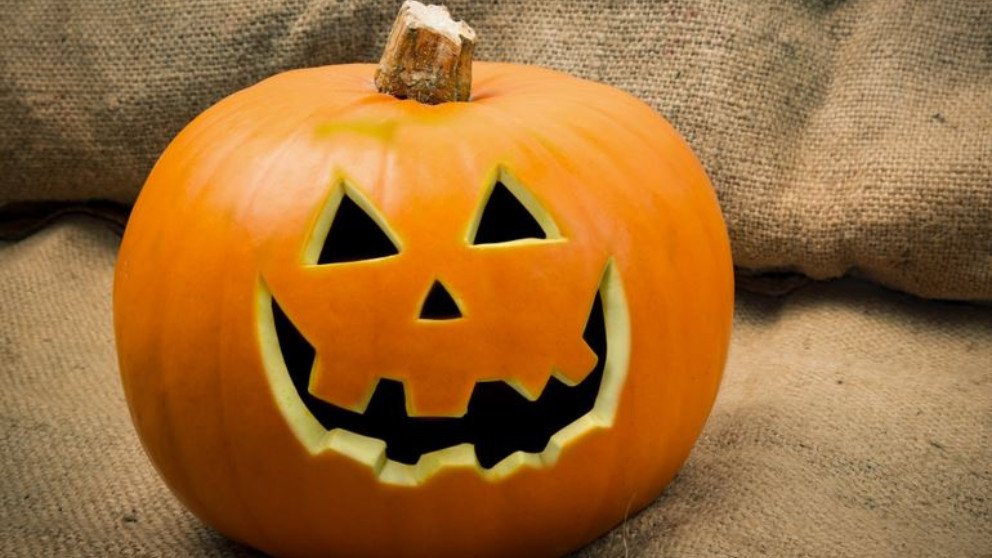 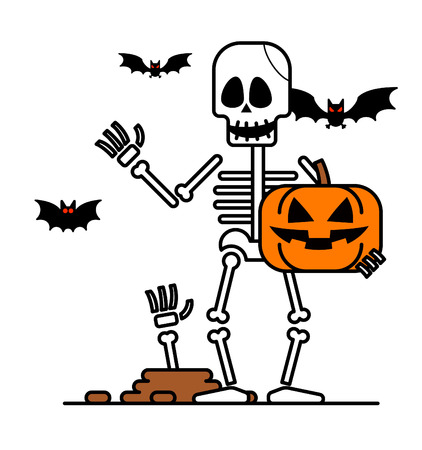 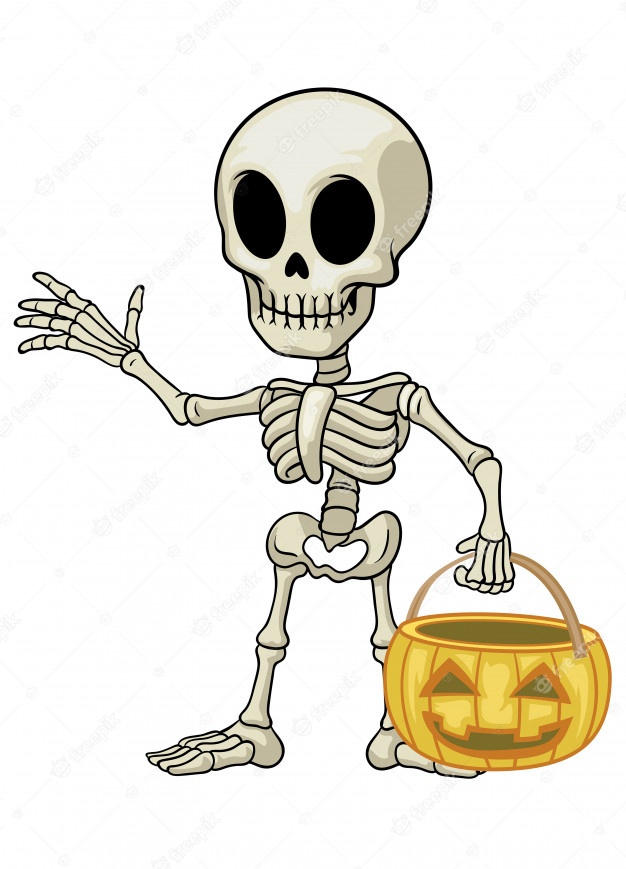 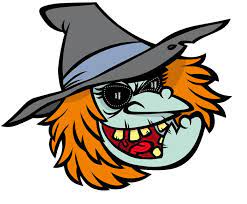 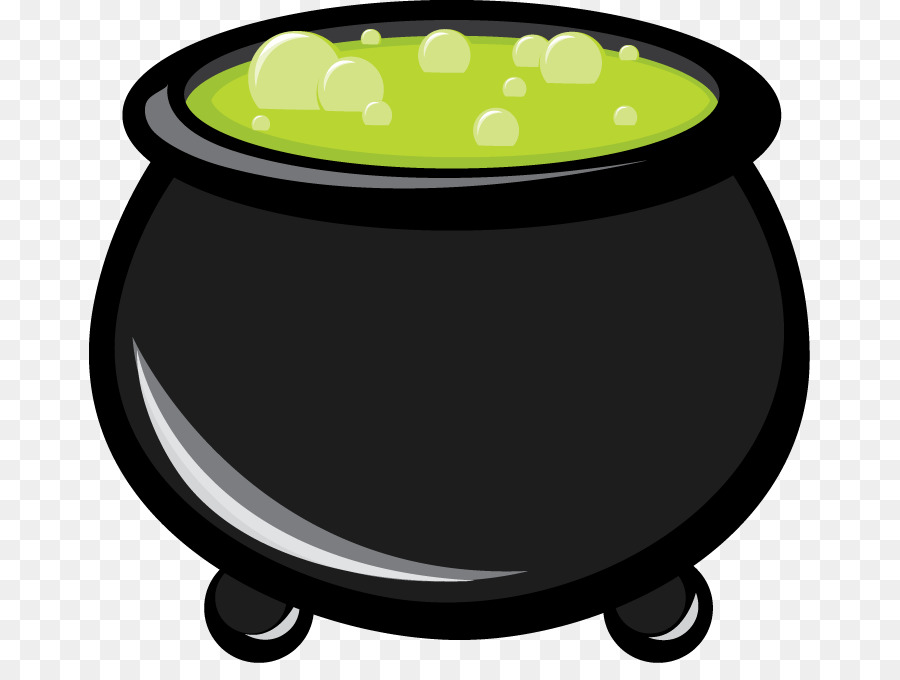 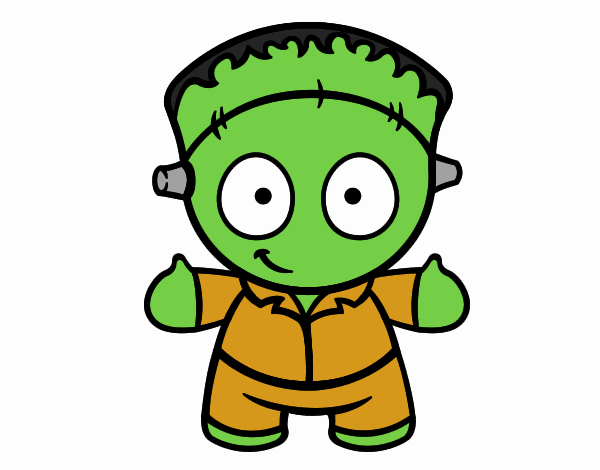 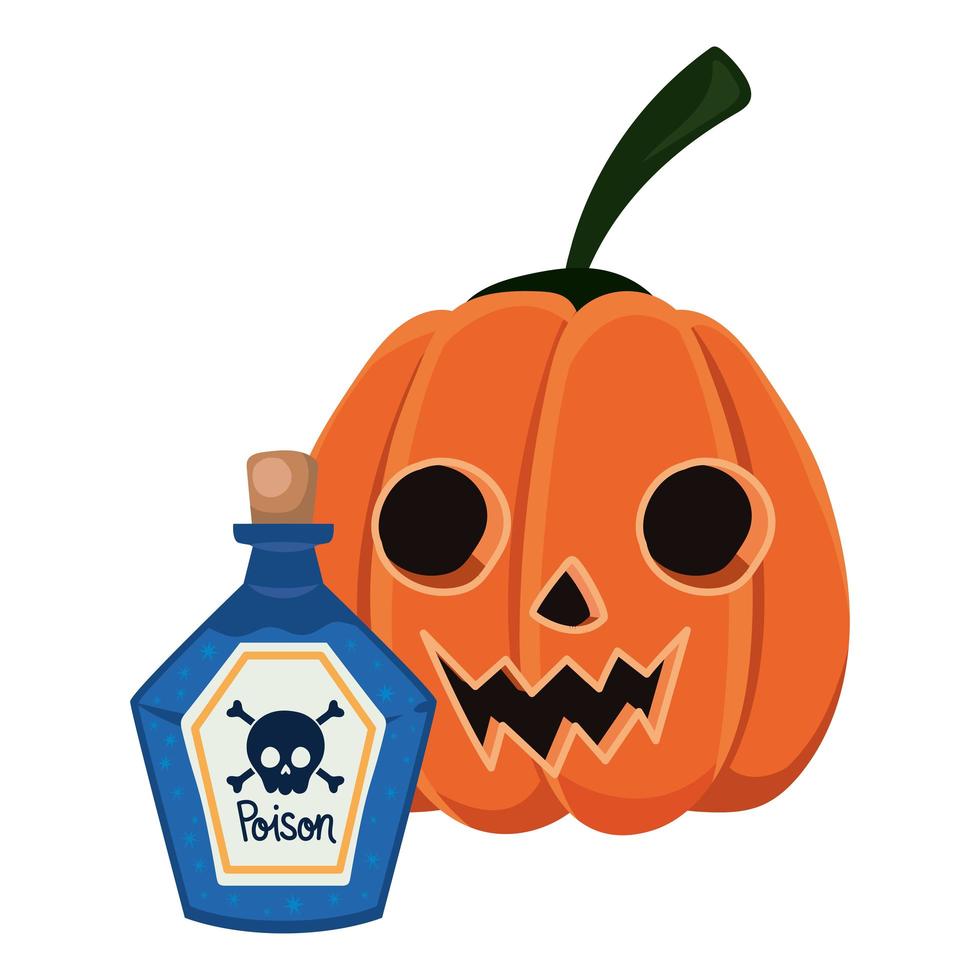 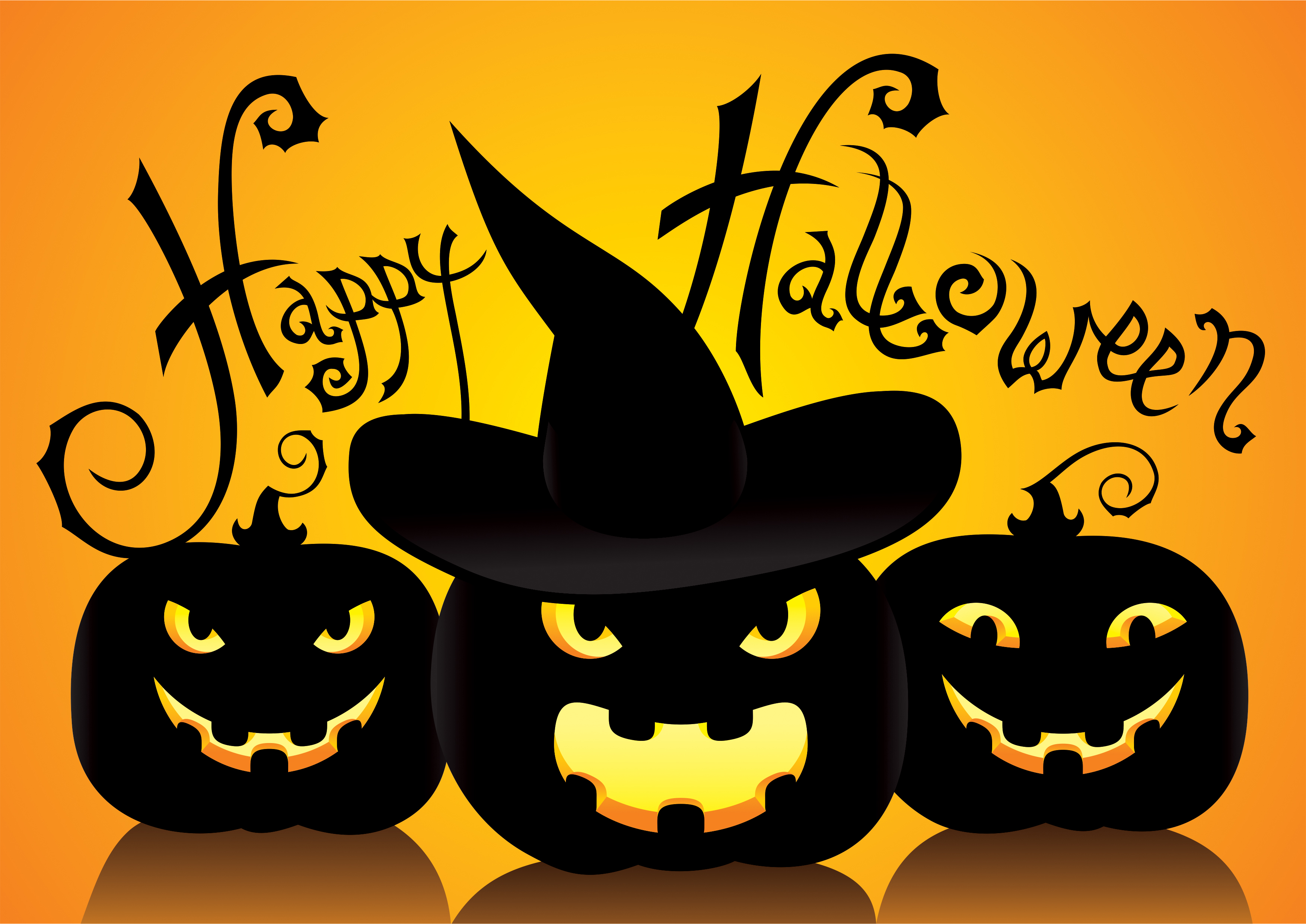 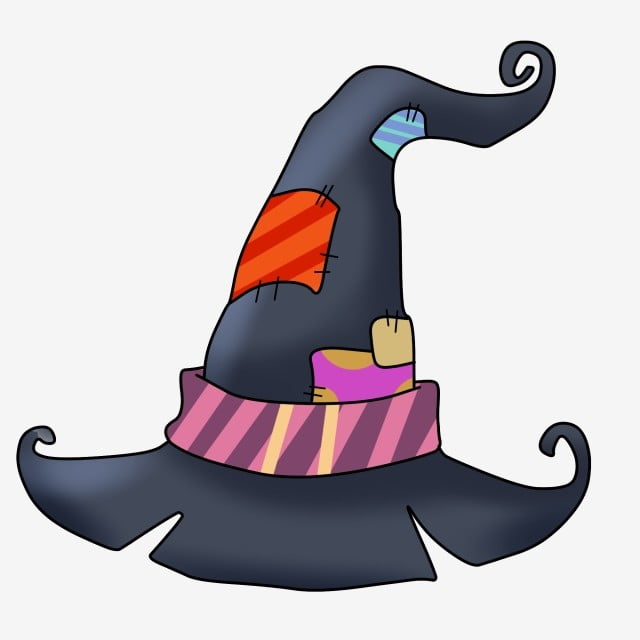 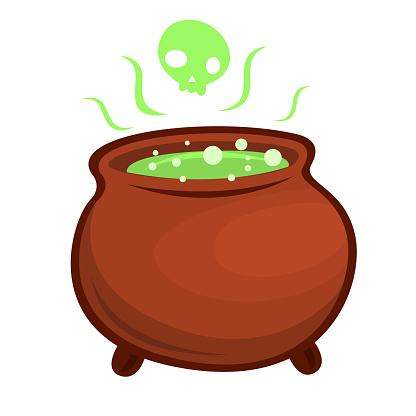 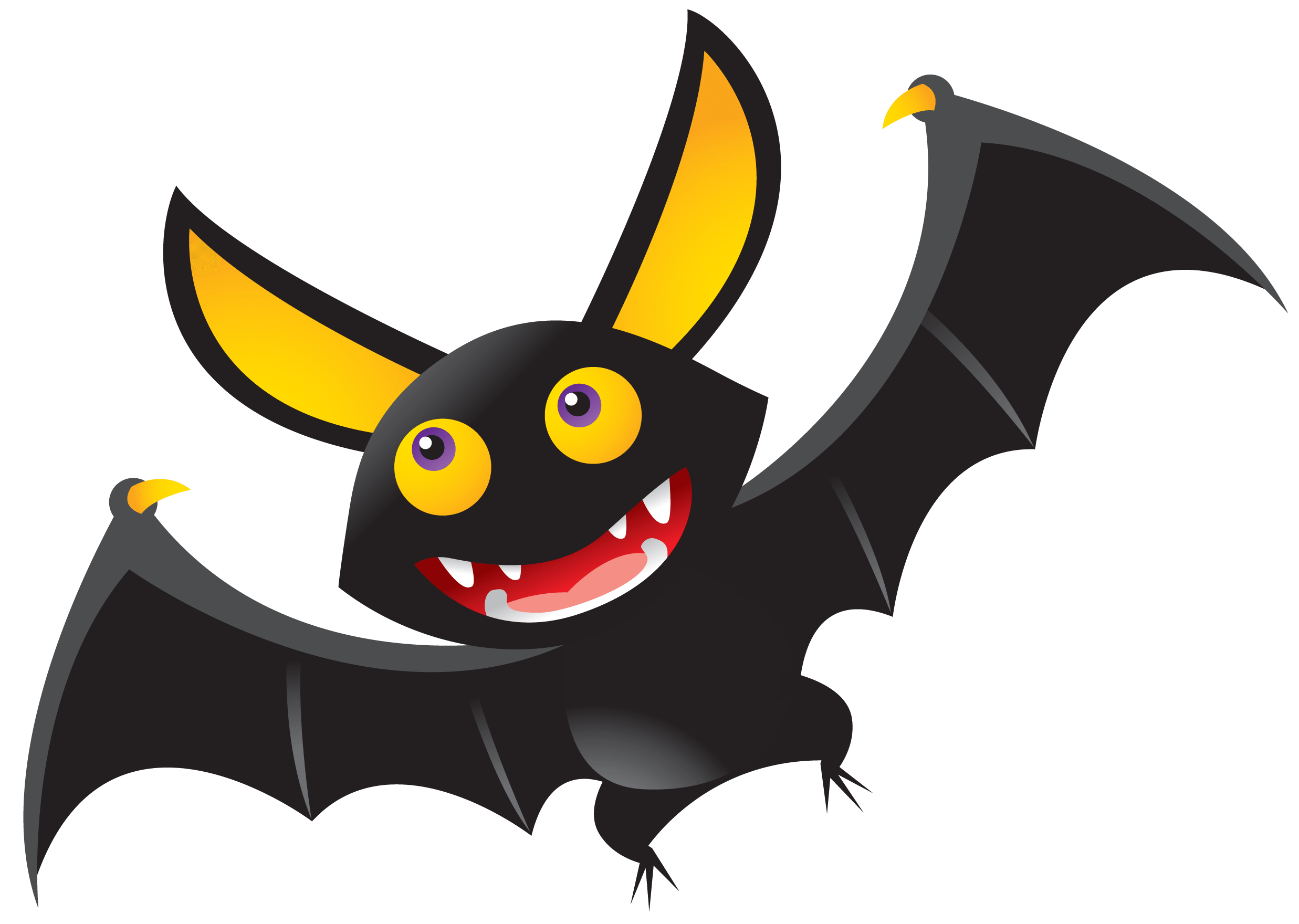 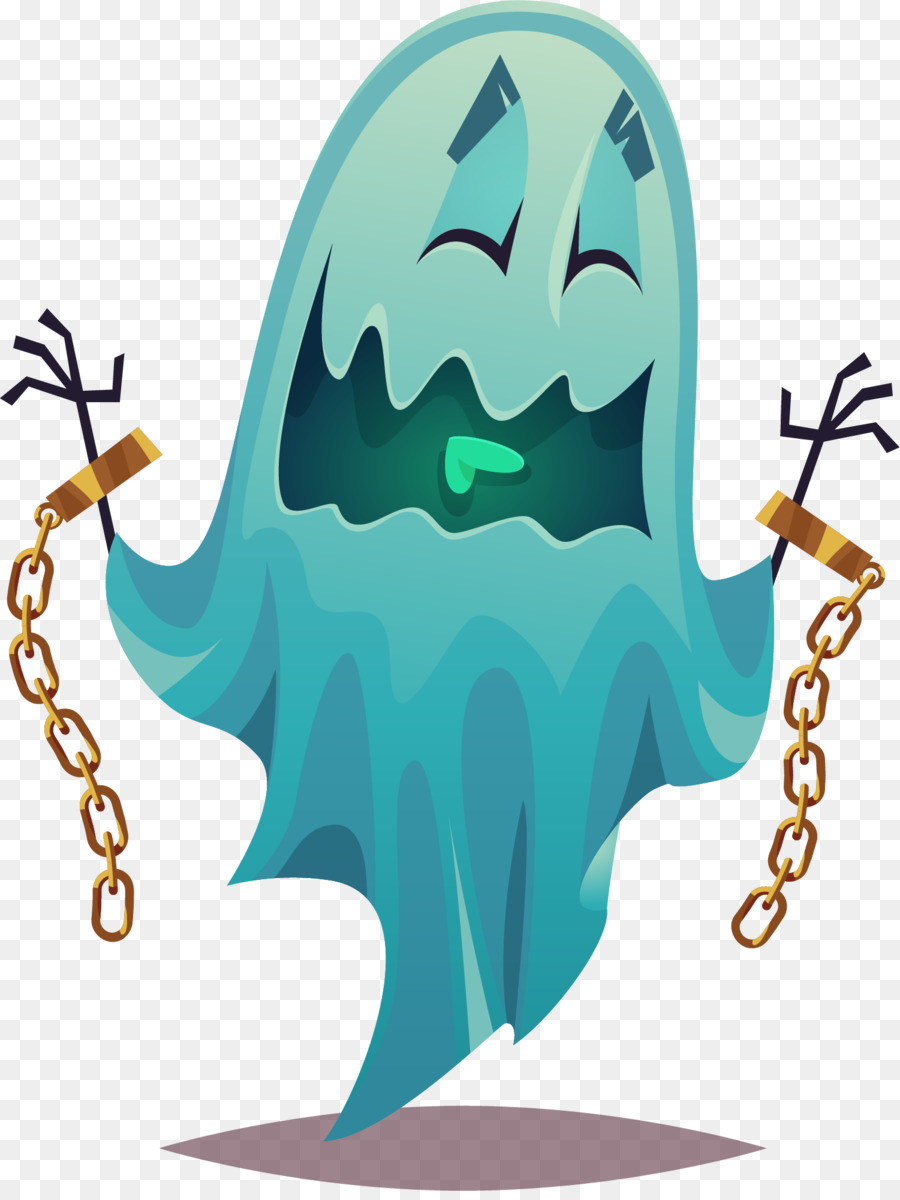 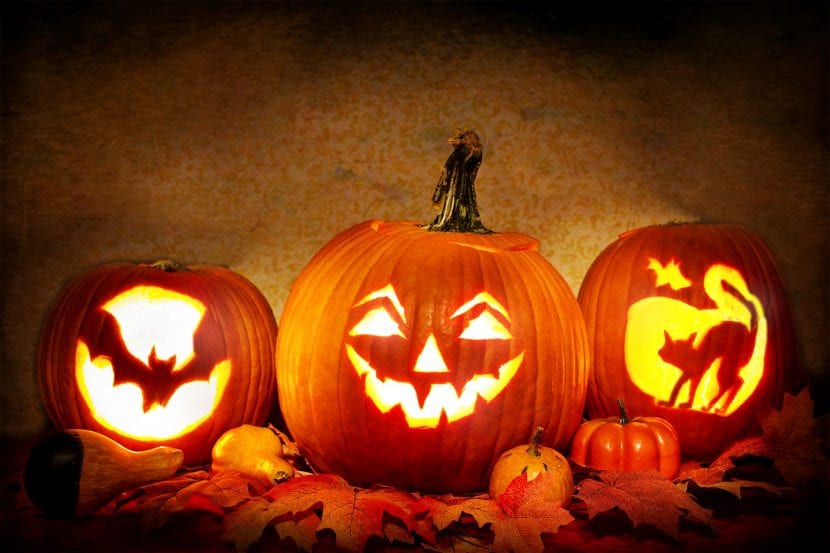 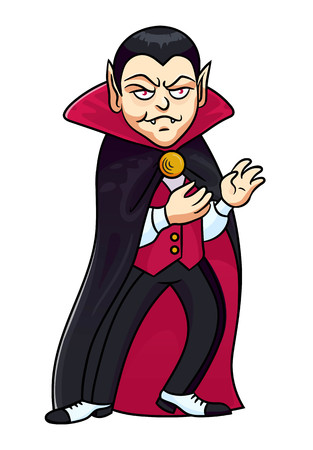 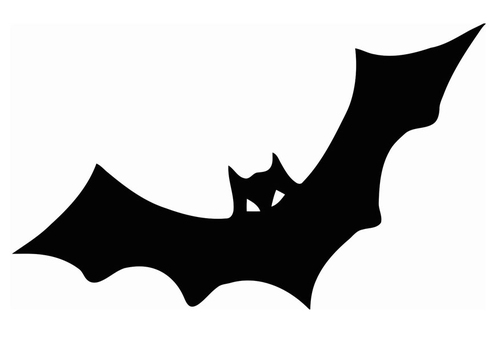 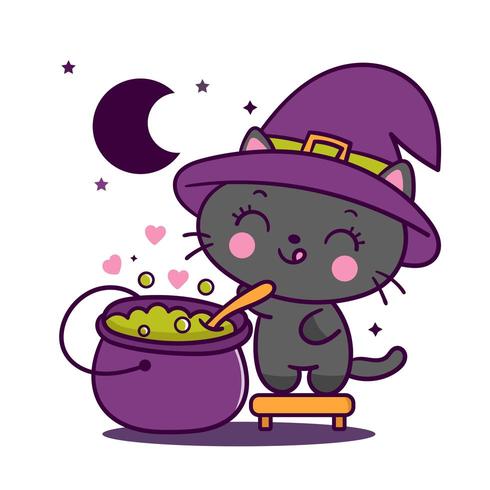 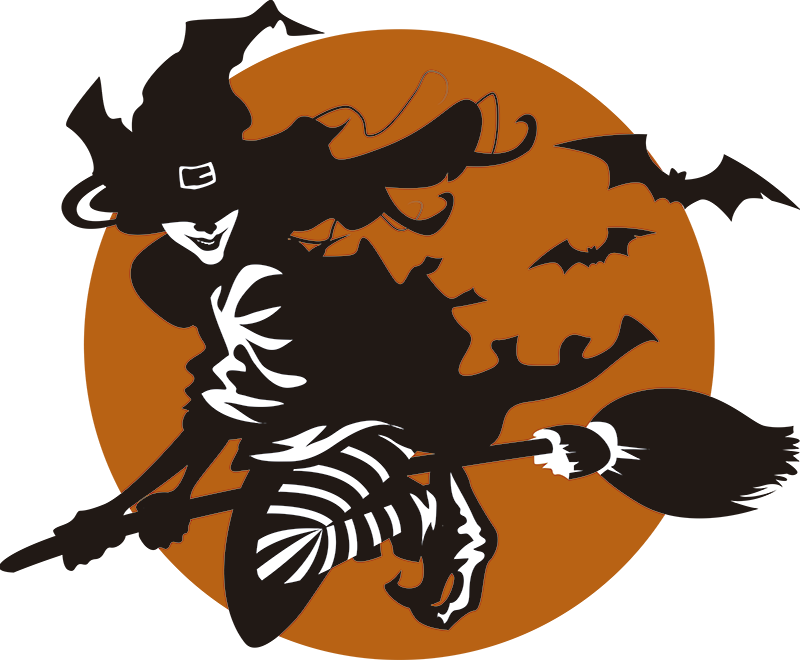 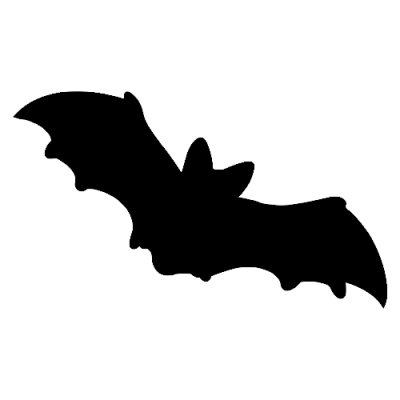 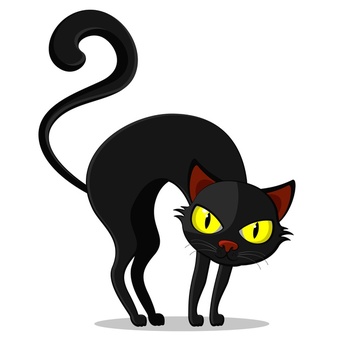 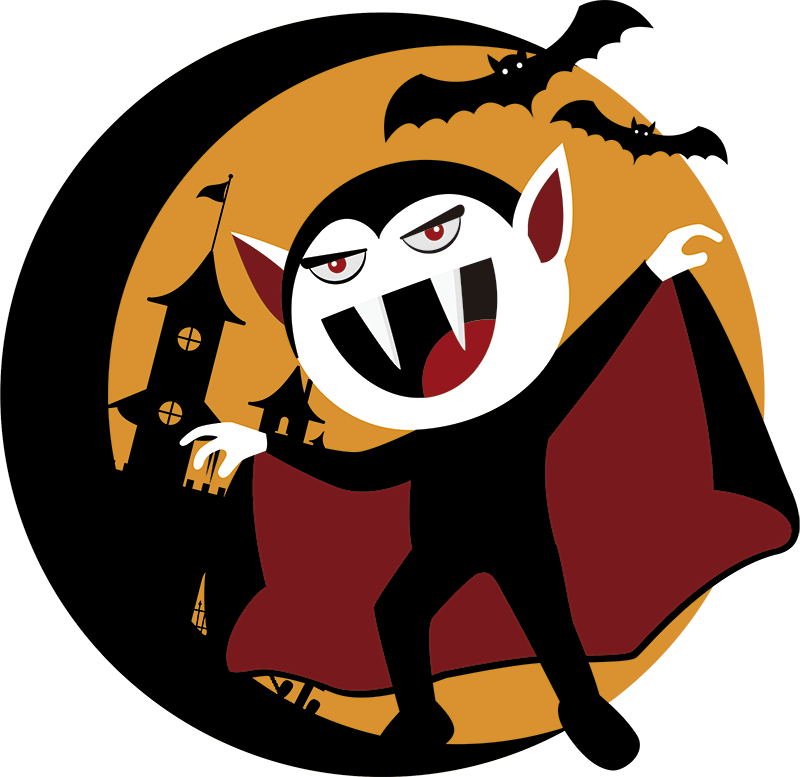 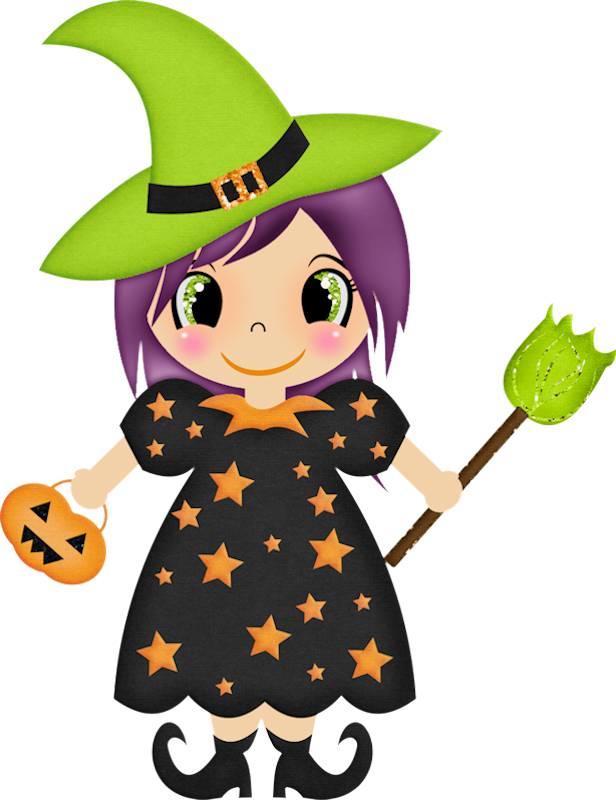 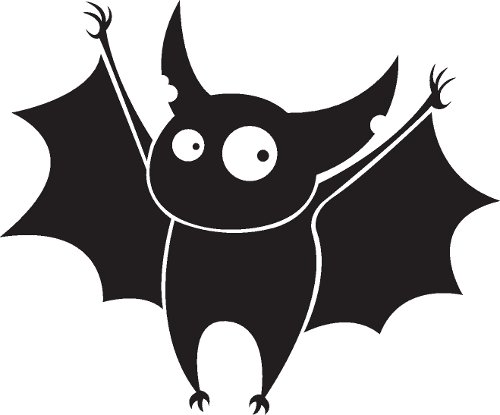 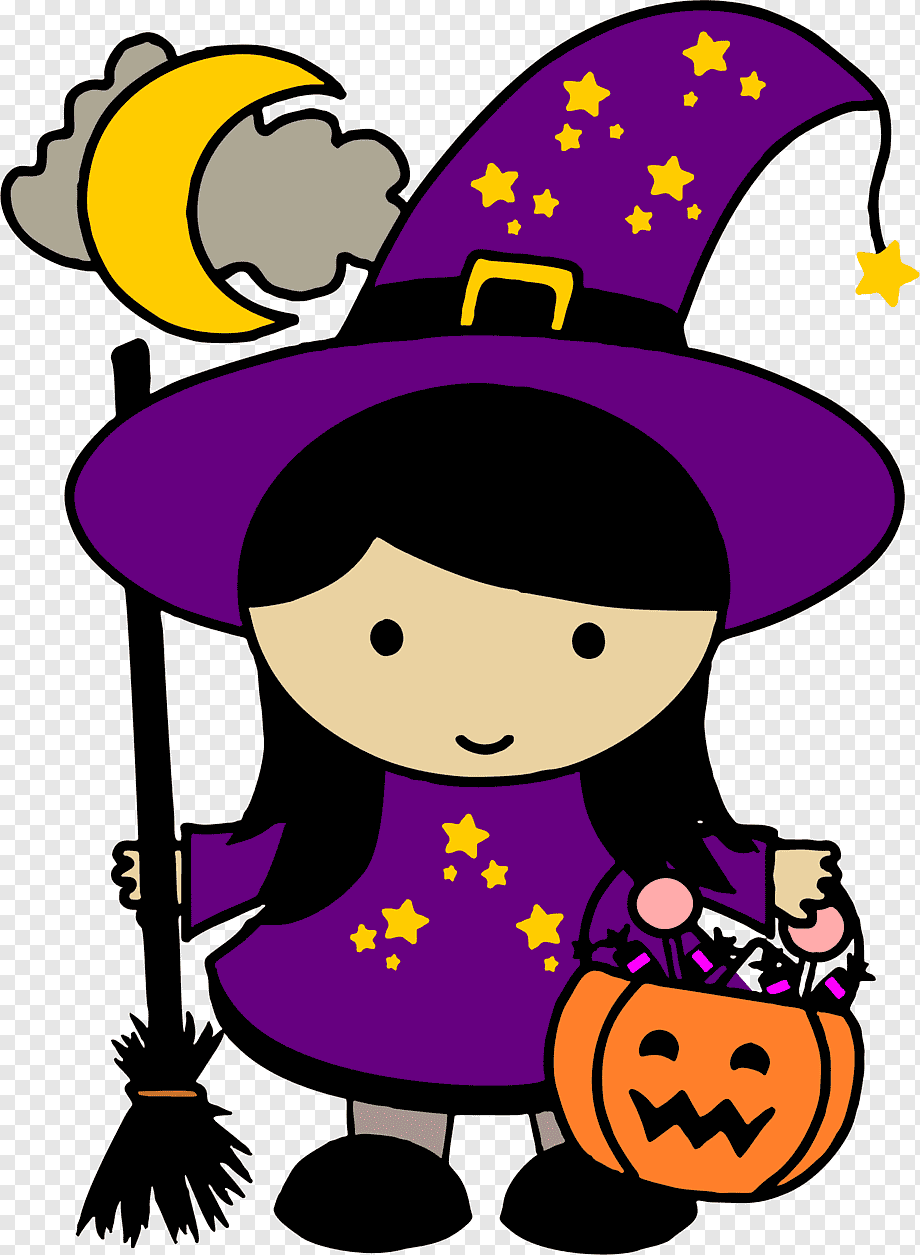 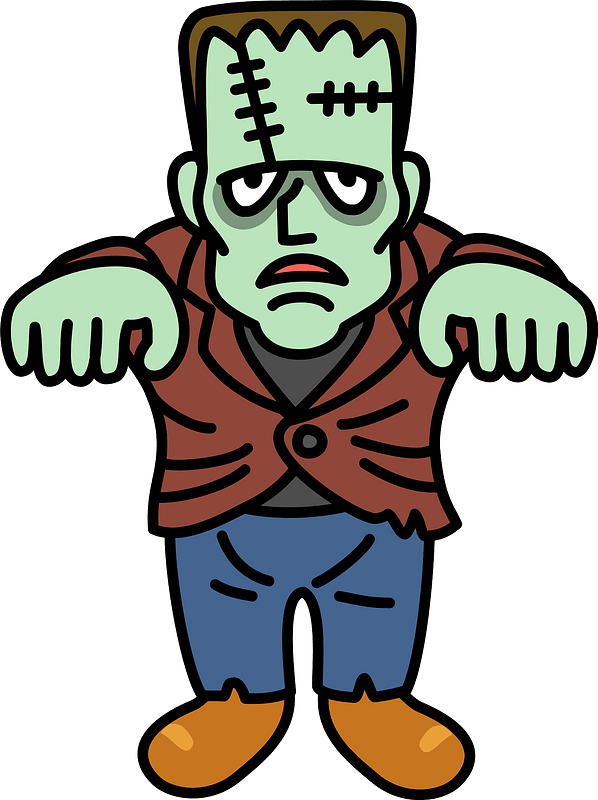 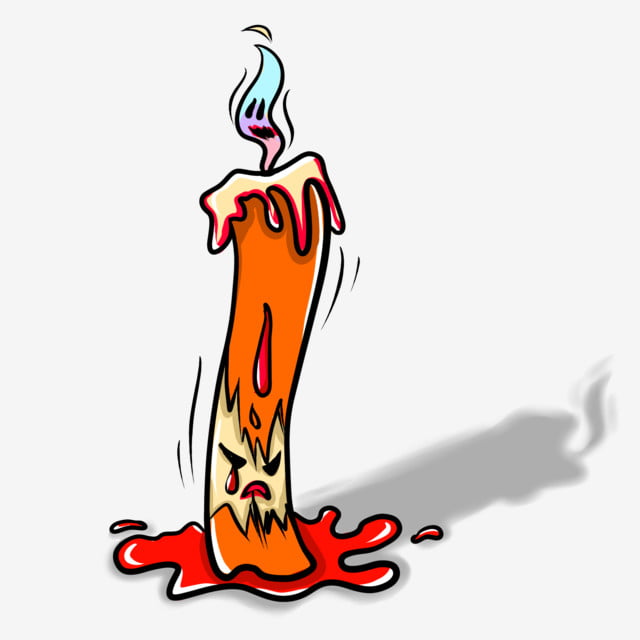 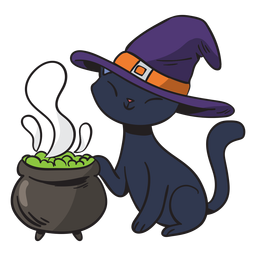 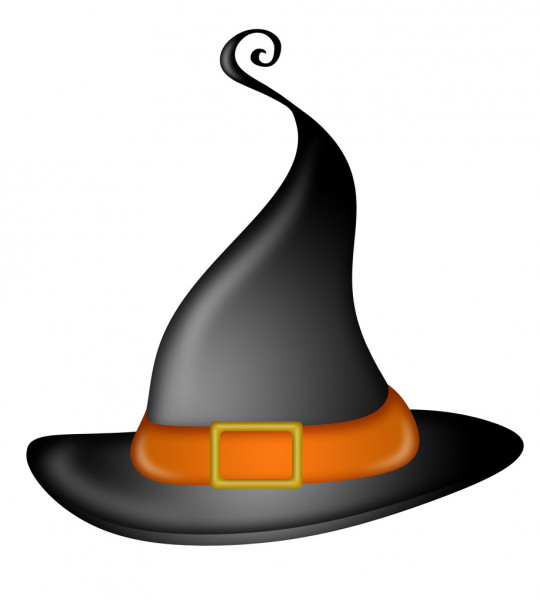 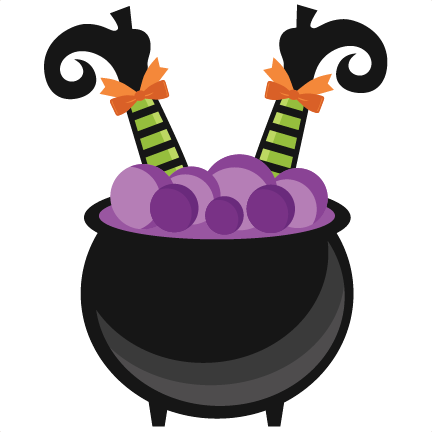 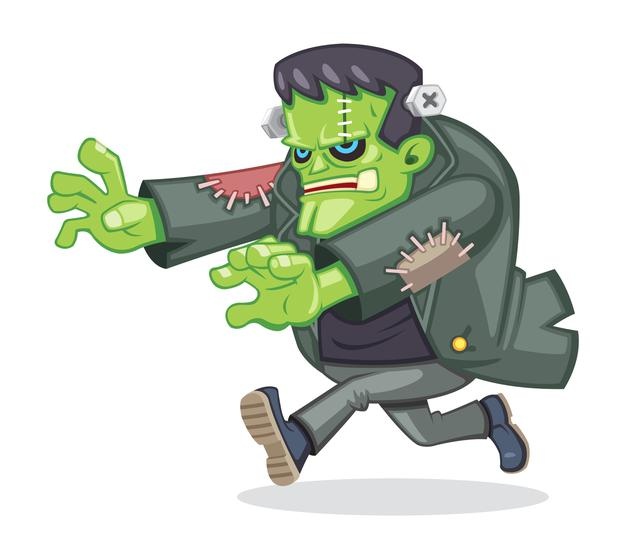 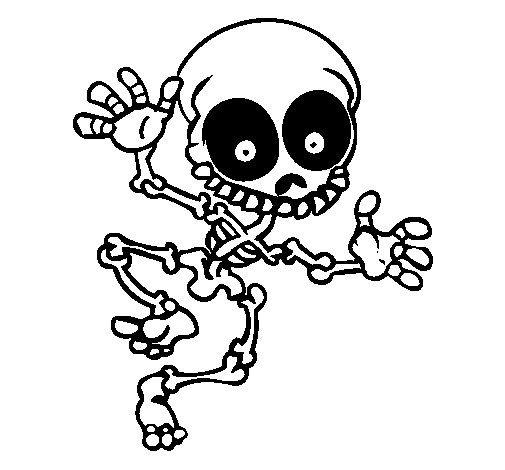 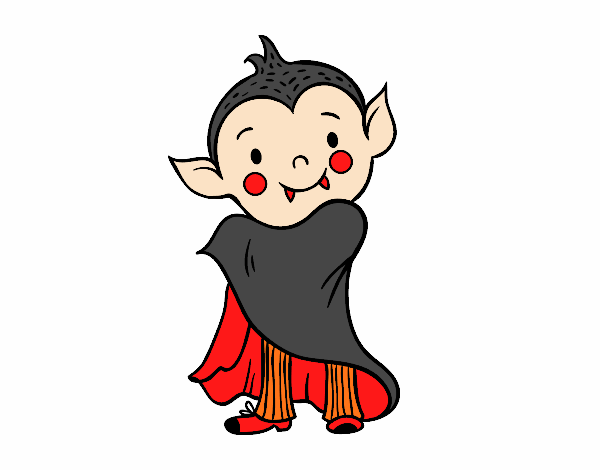 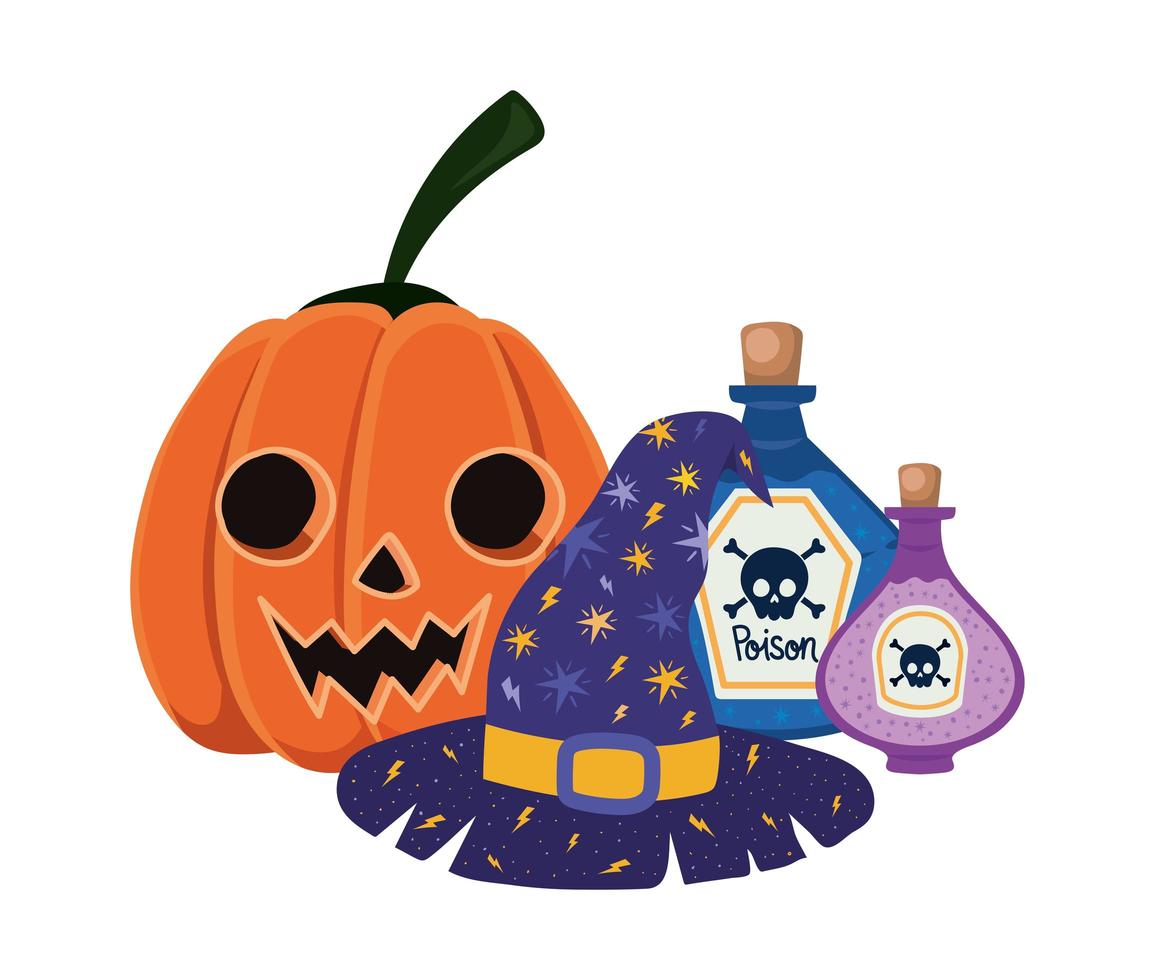 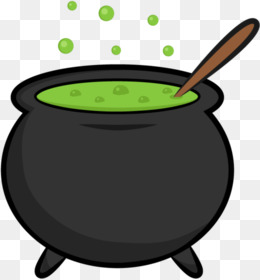 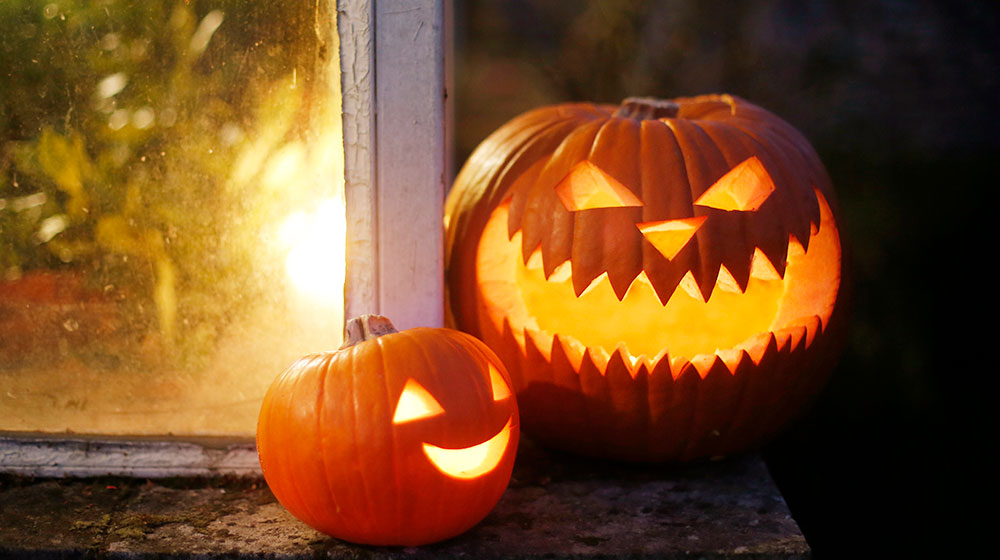 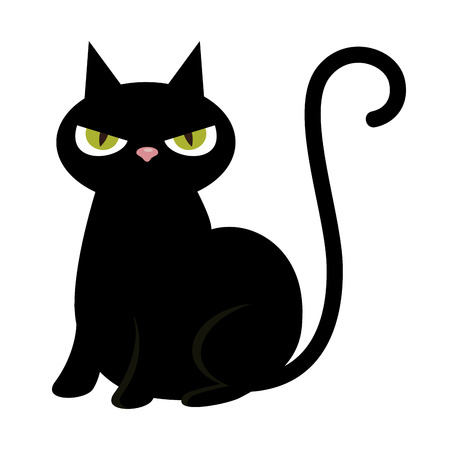 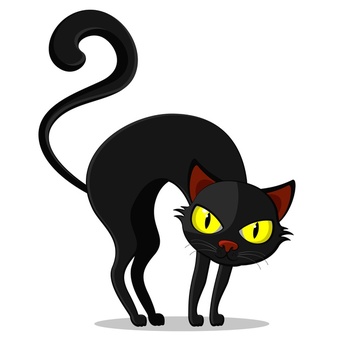 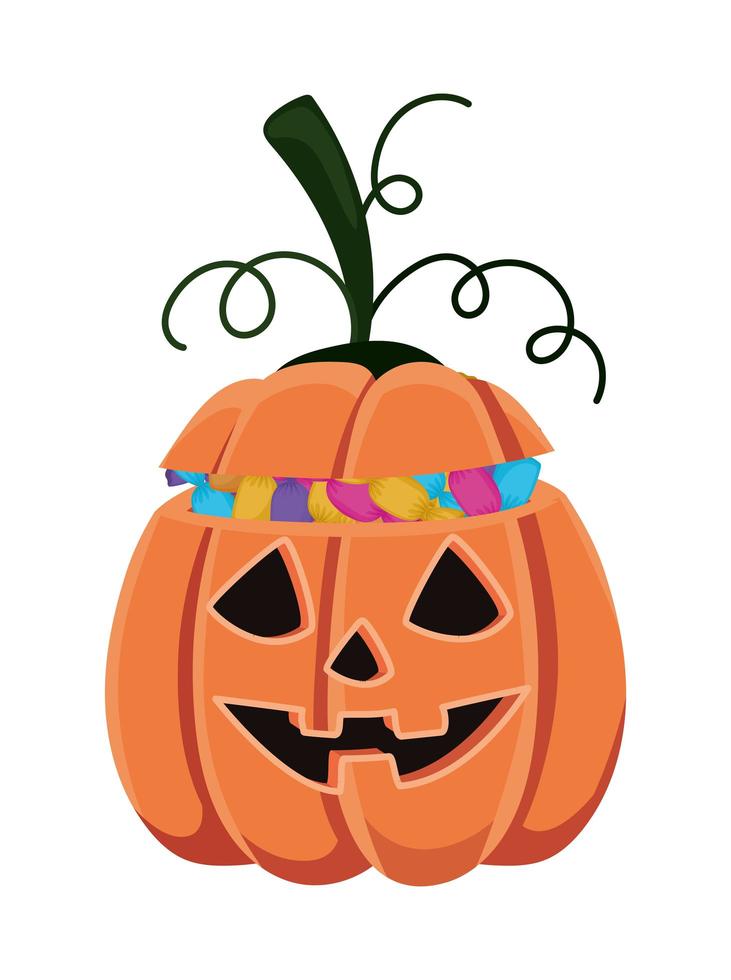 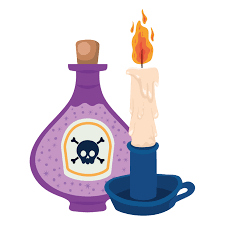 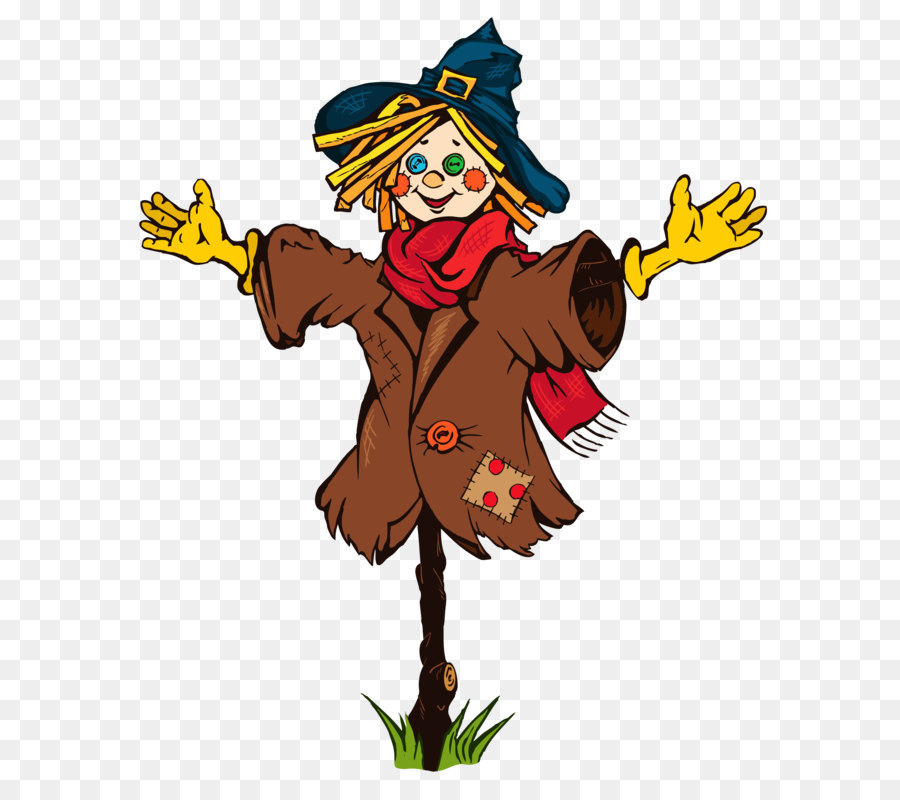 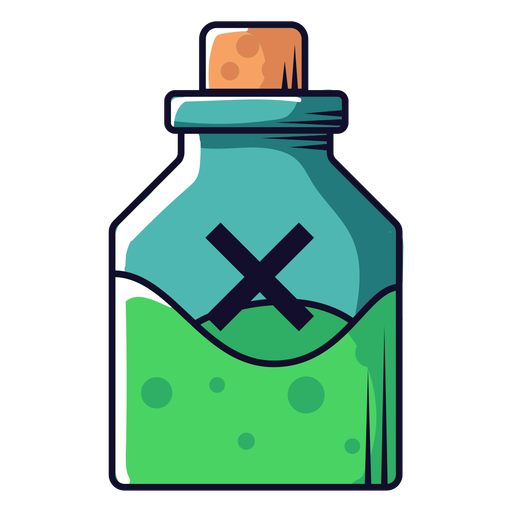 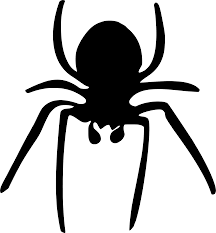 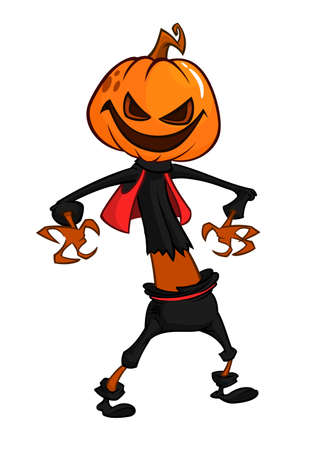 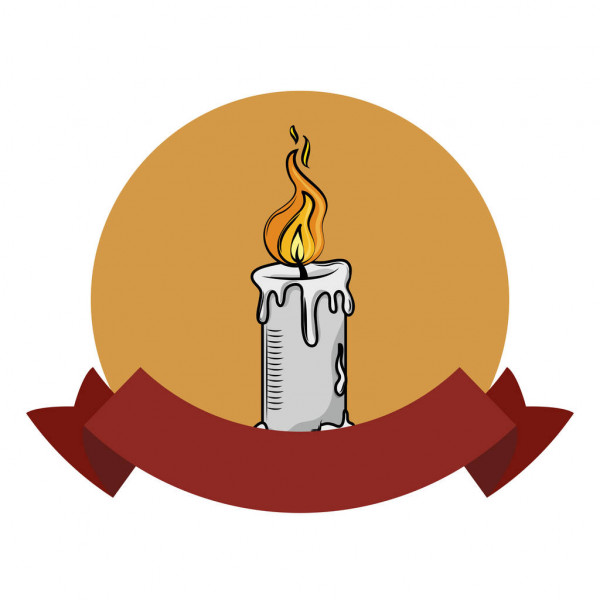 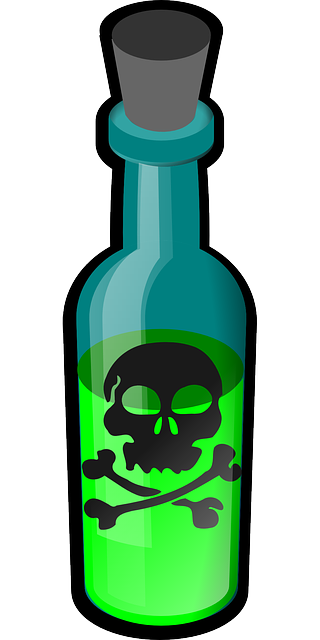 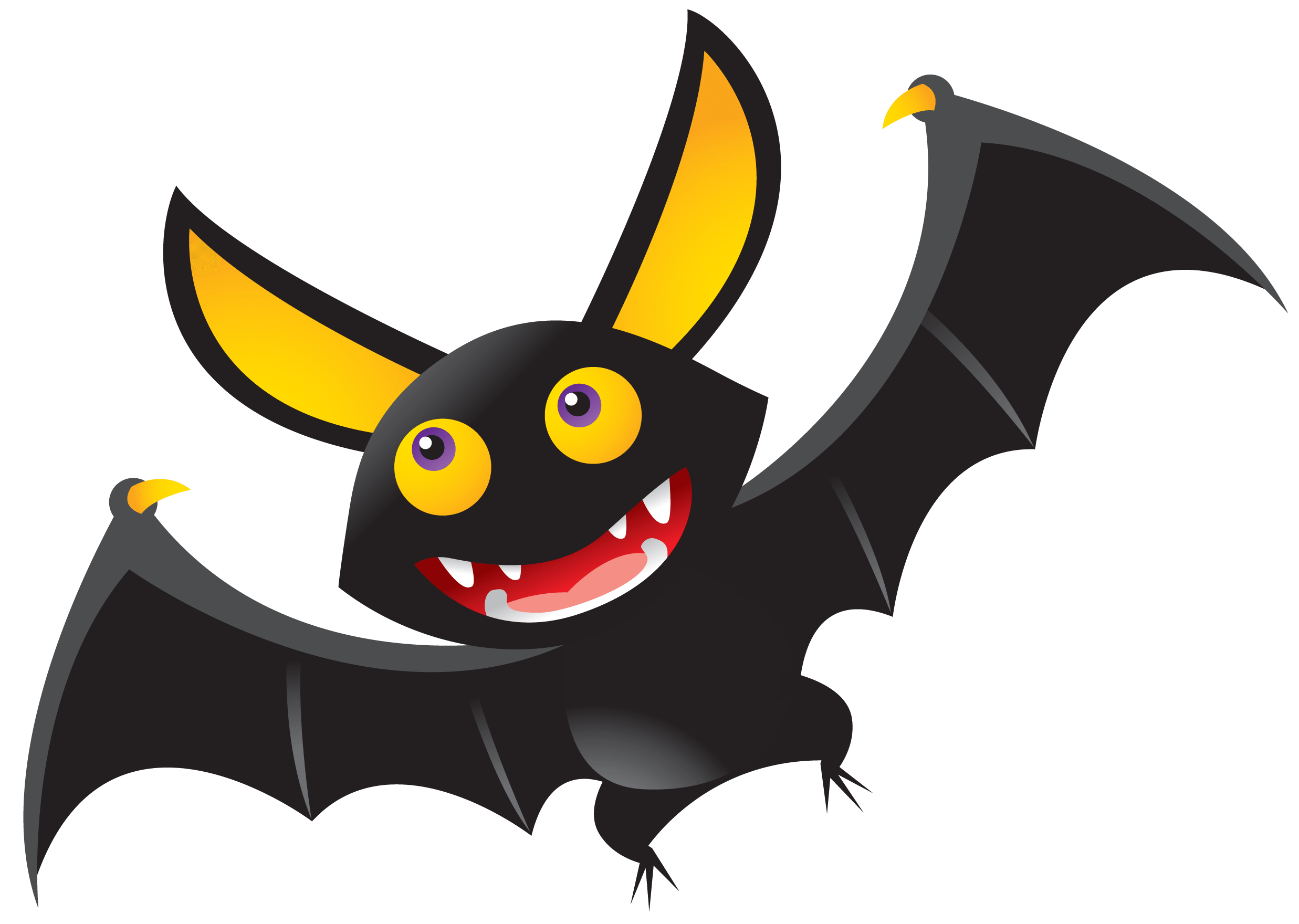 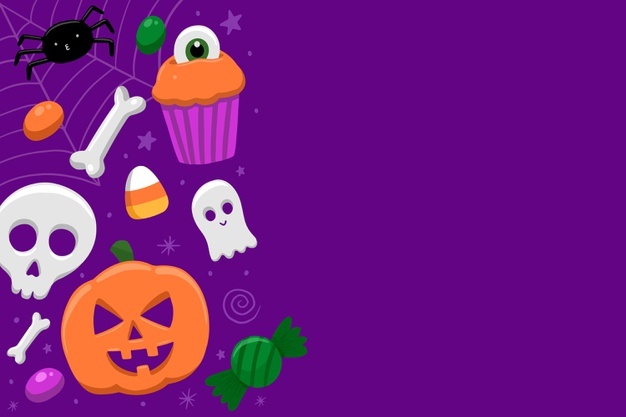 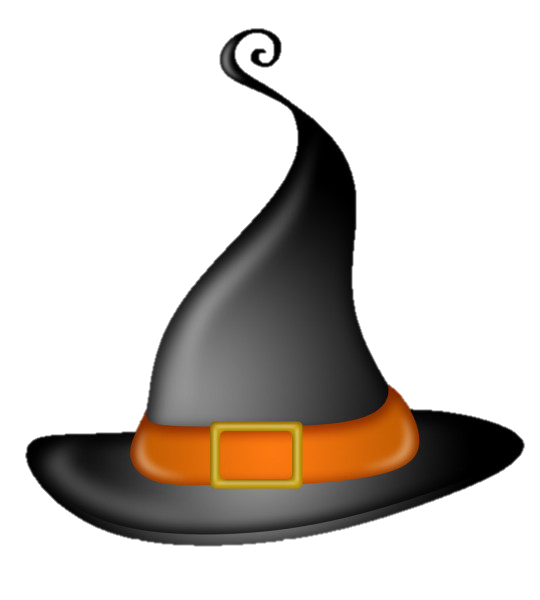 Presta atención a la siguiente imagen.

Tienes 5 segundos para recordarla
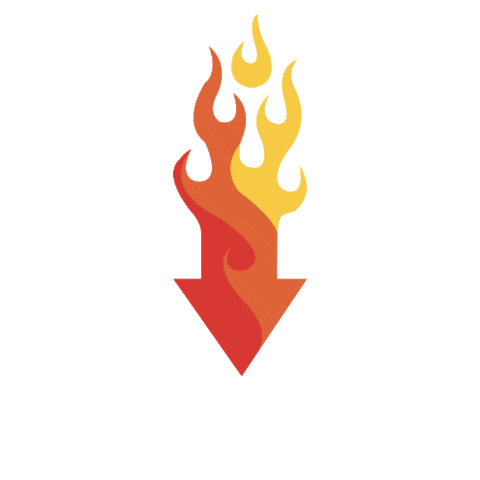 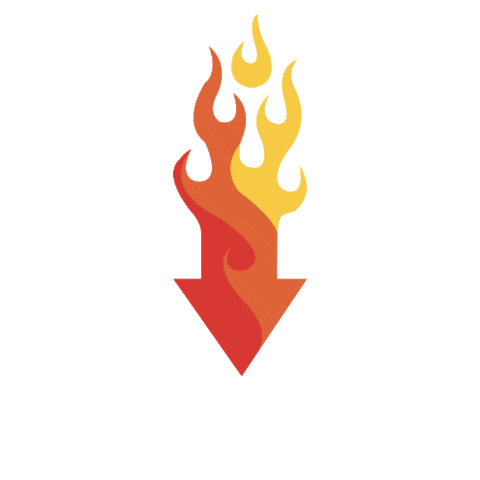 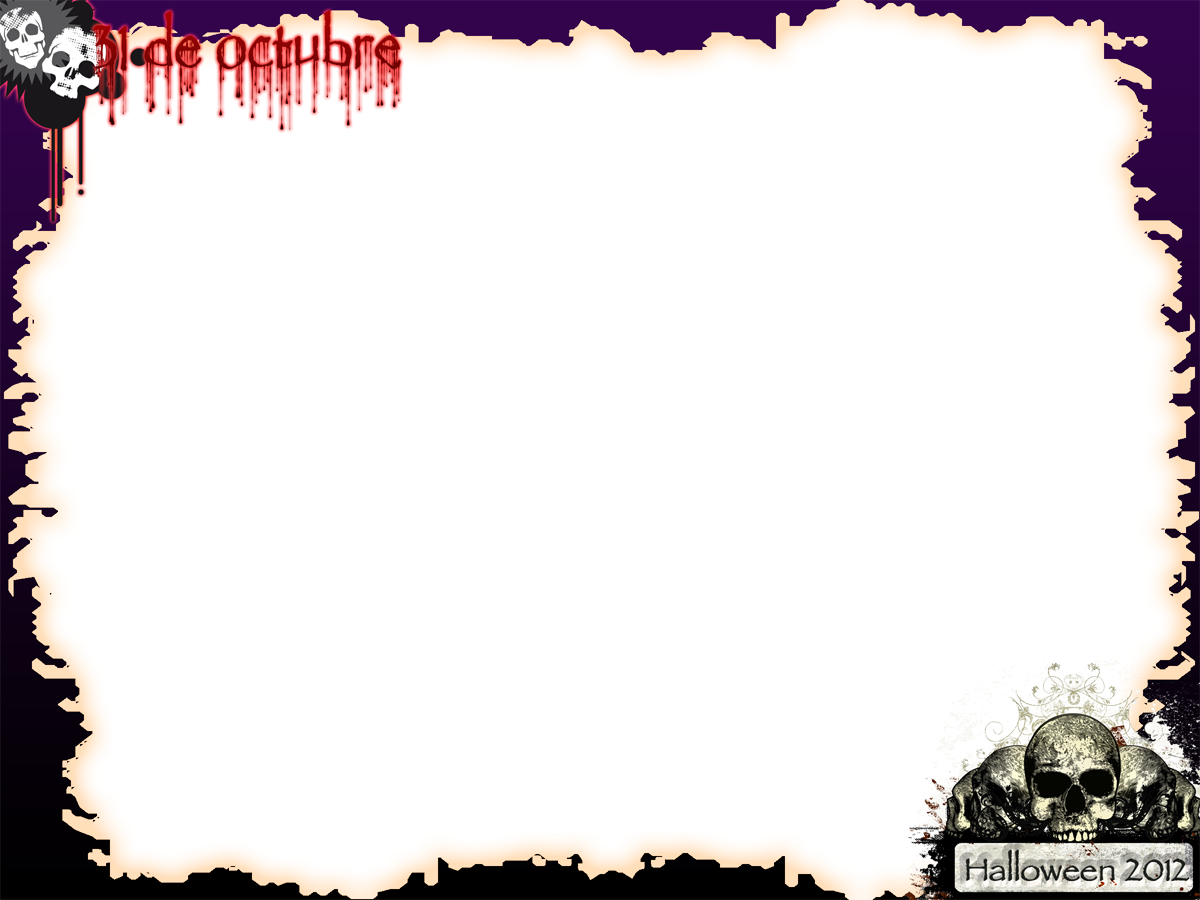 1	2	 3	 4	5	 6	   7	   8	    9	   10
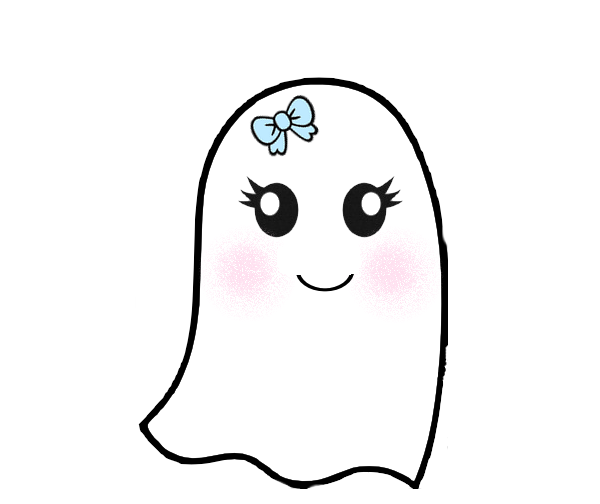 A

E

I

O

U

AA
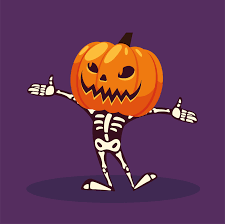 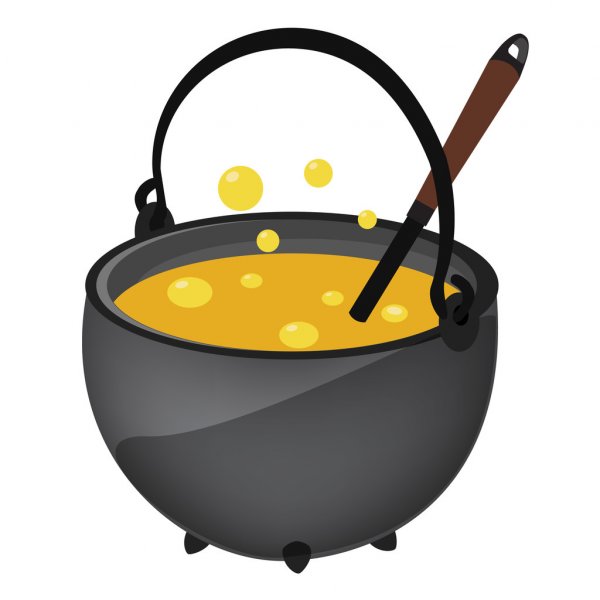 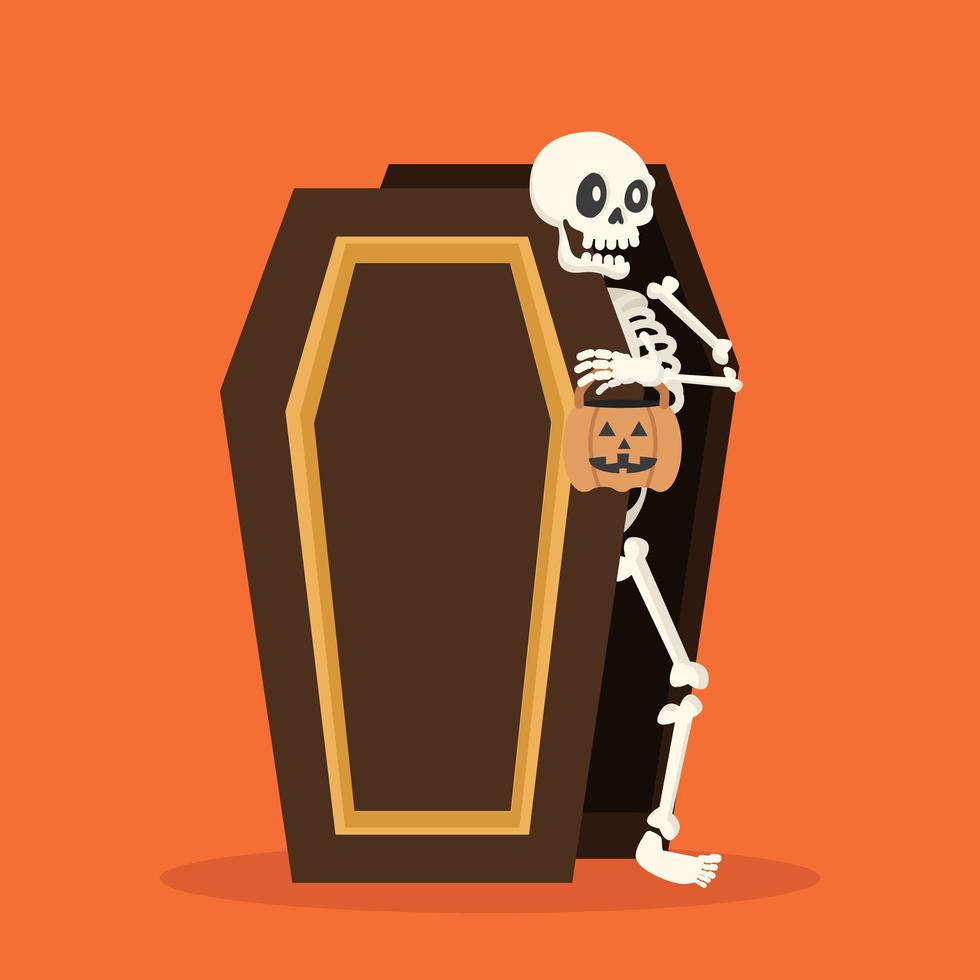 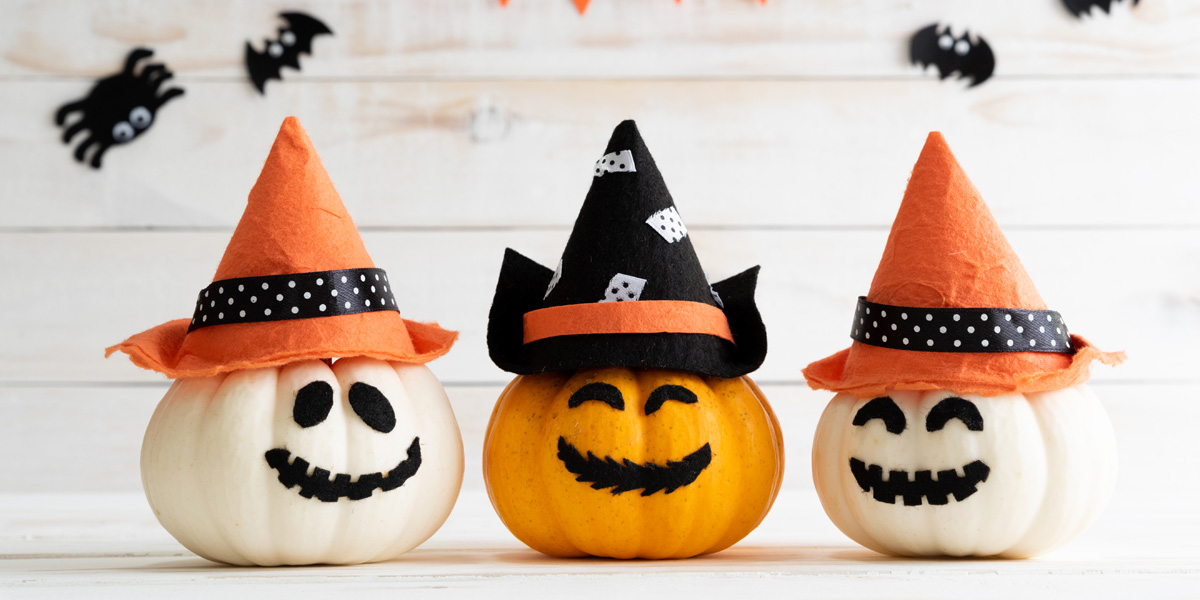 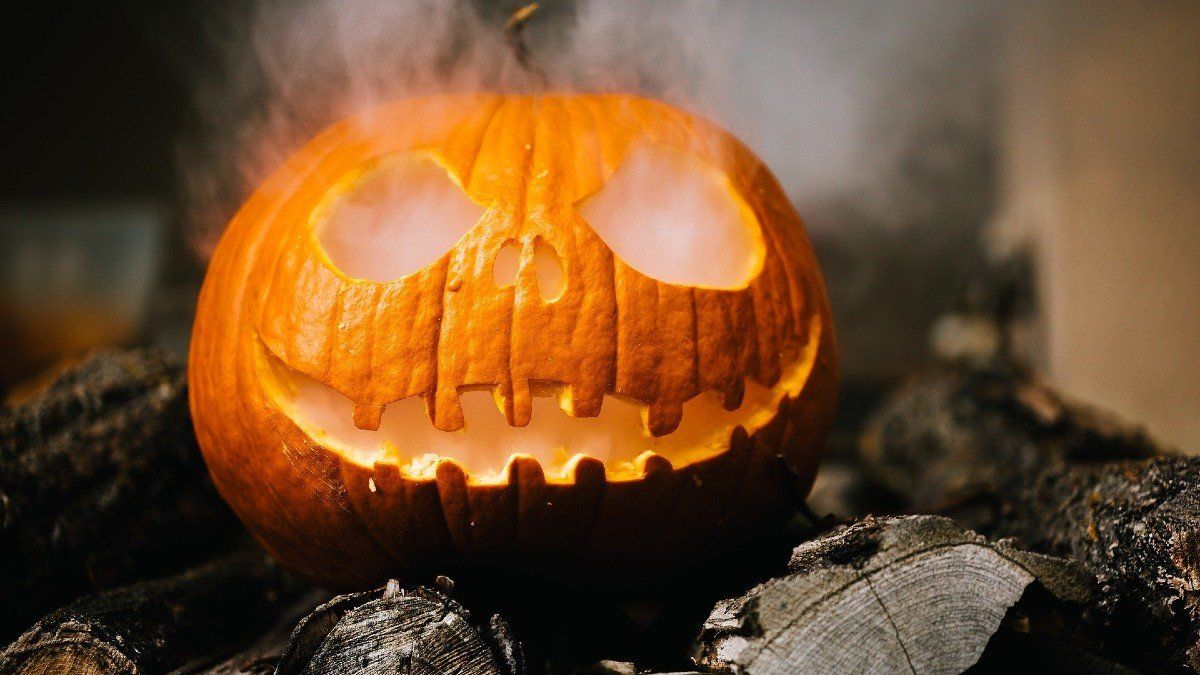 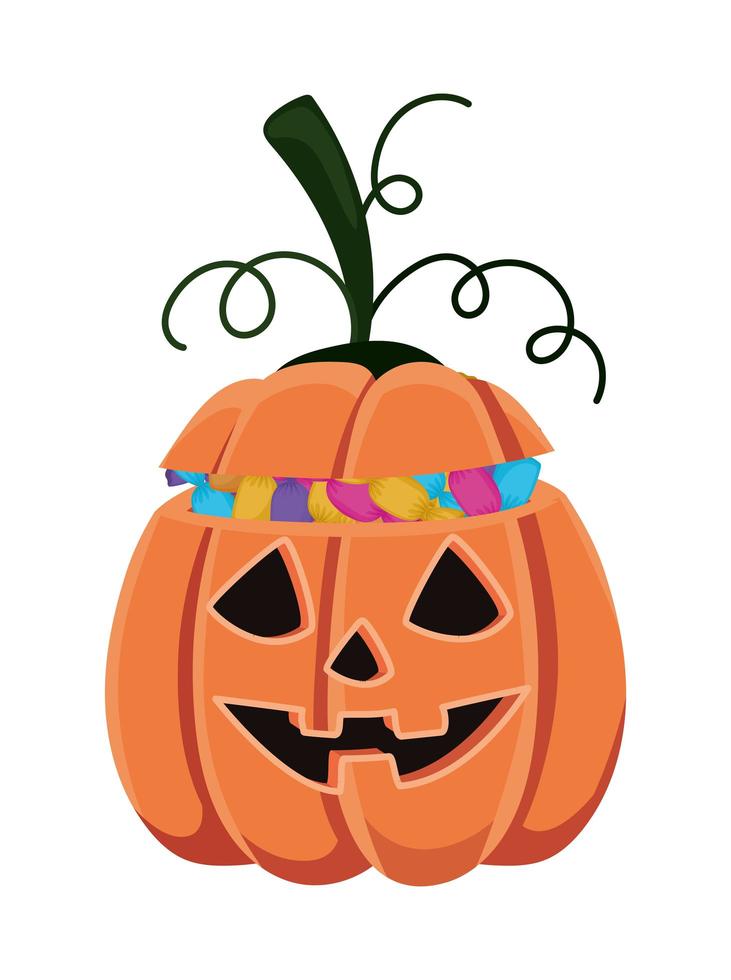 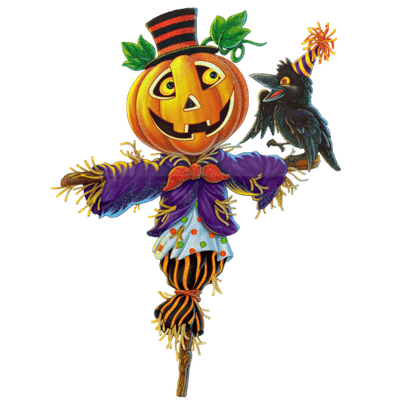 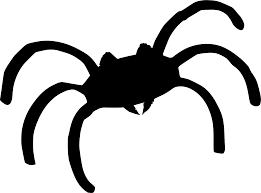 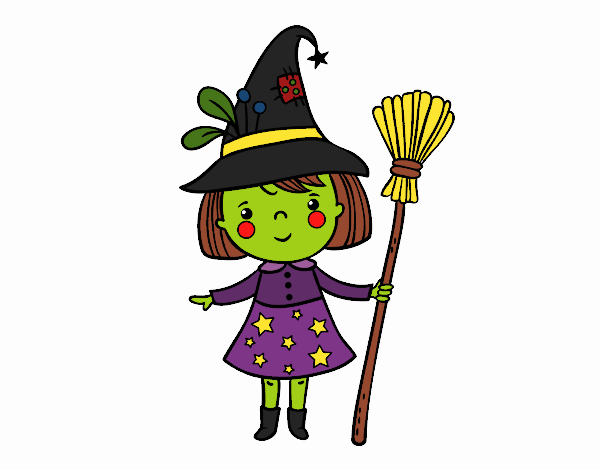 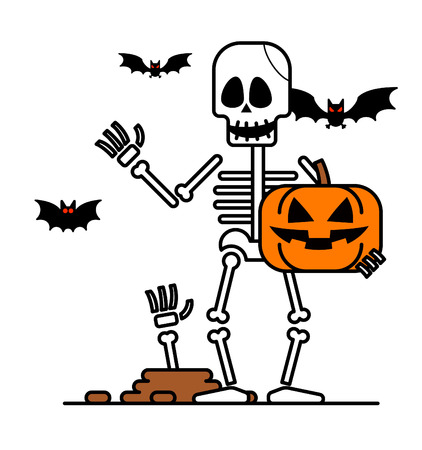 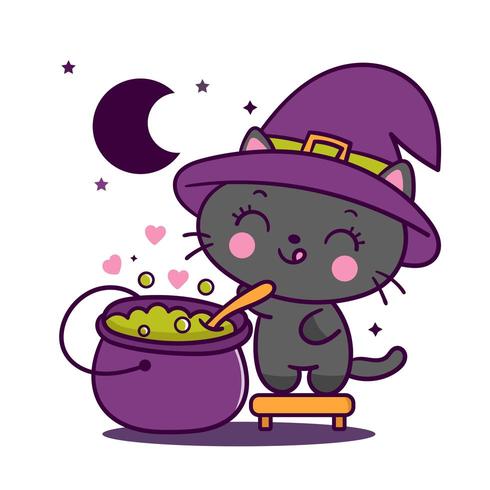 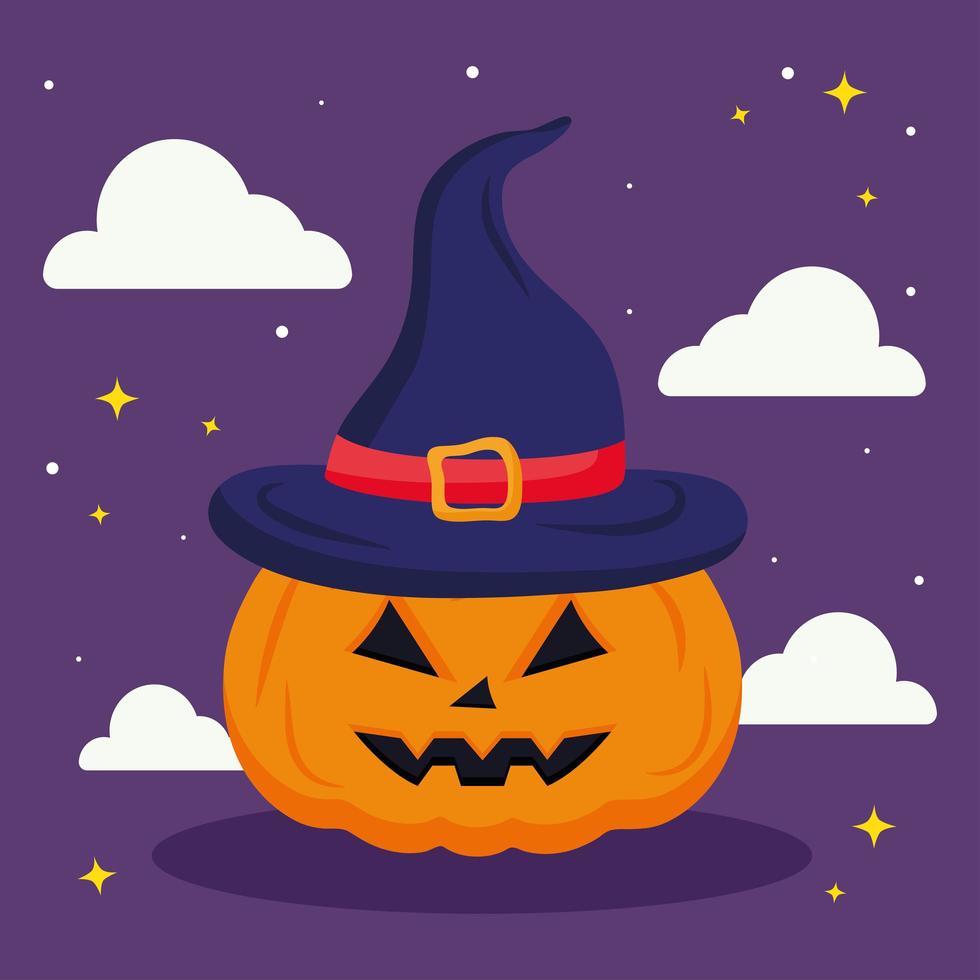 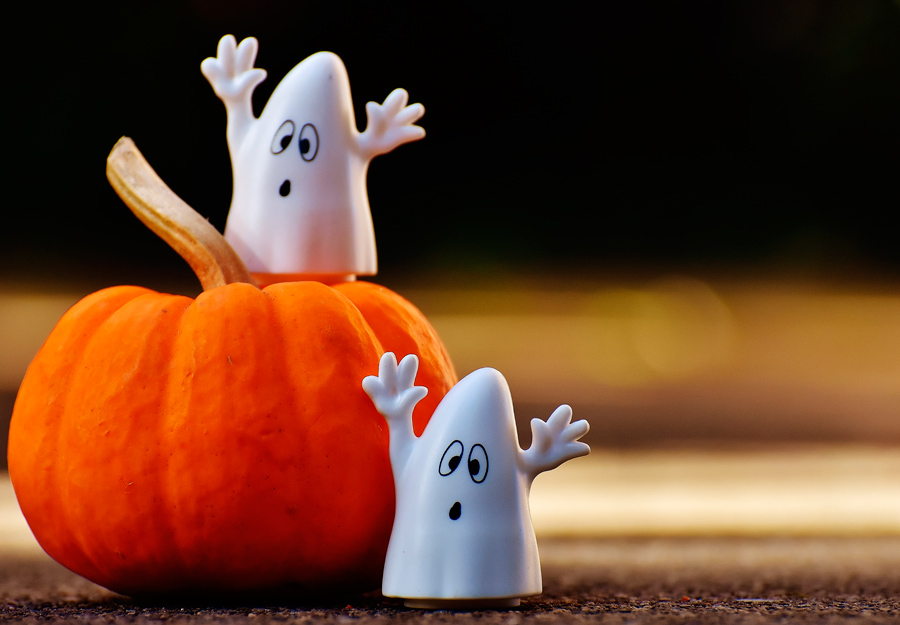 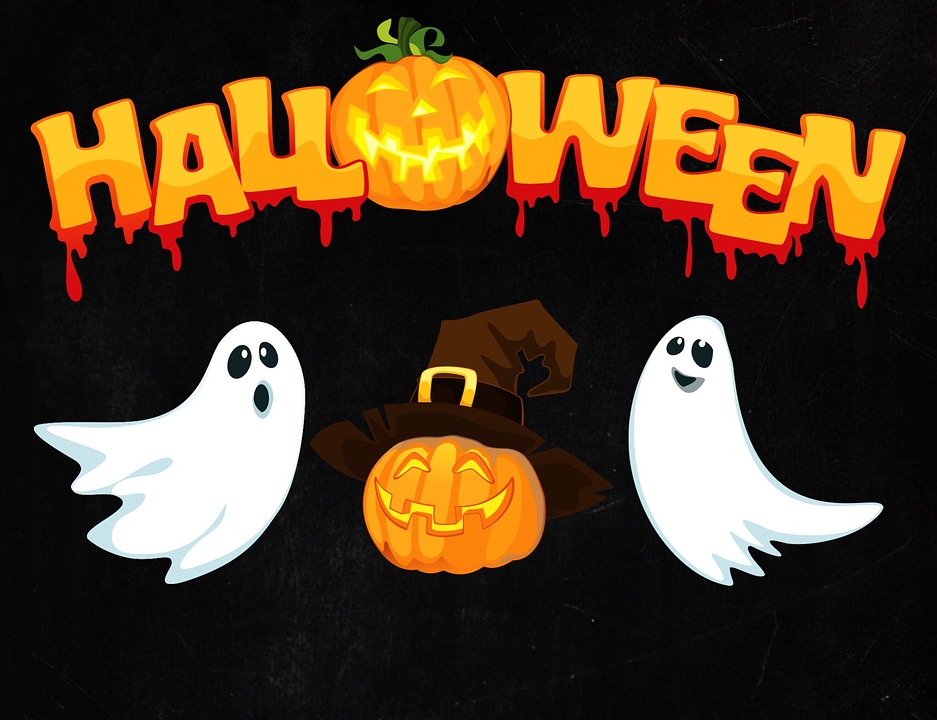 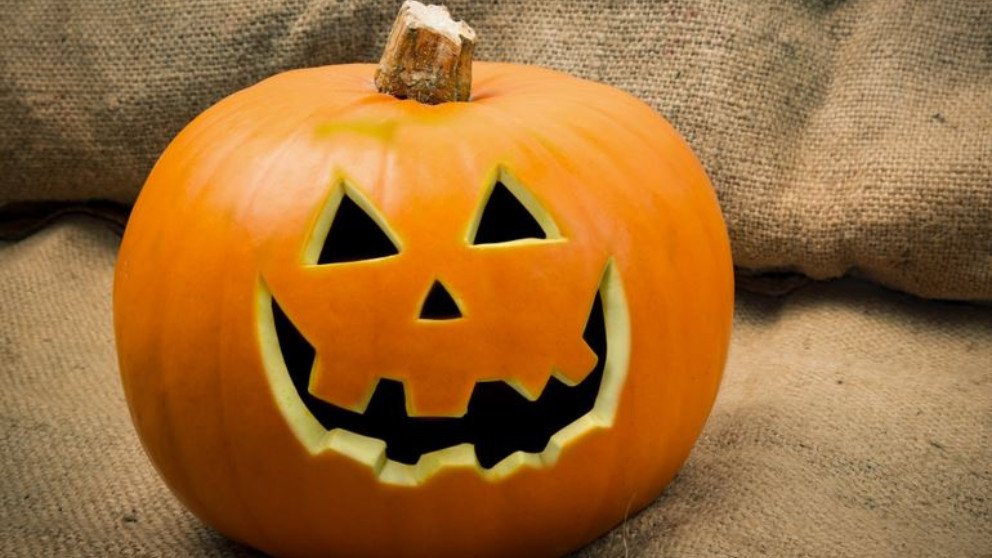 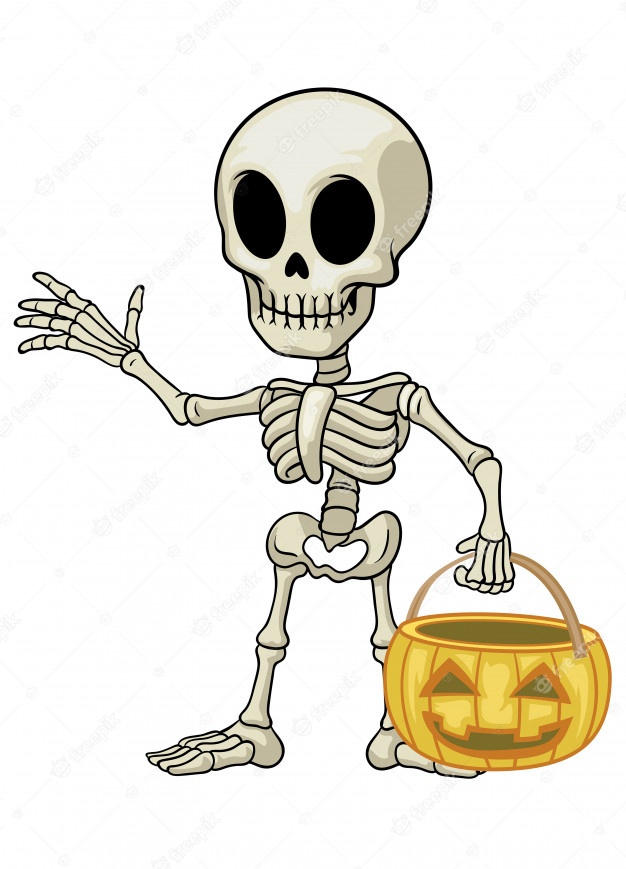 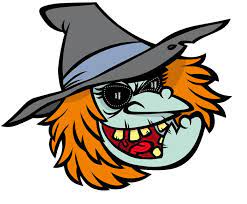 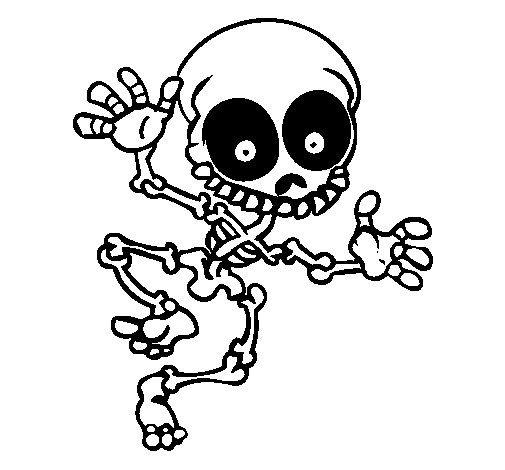 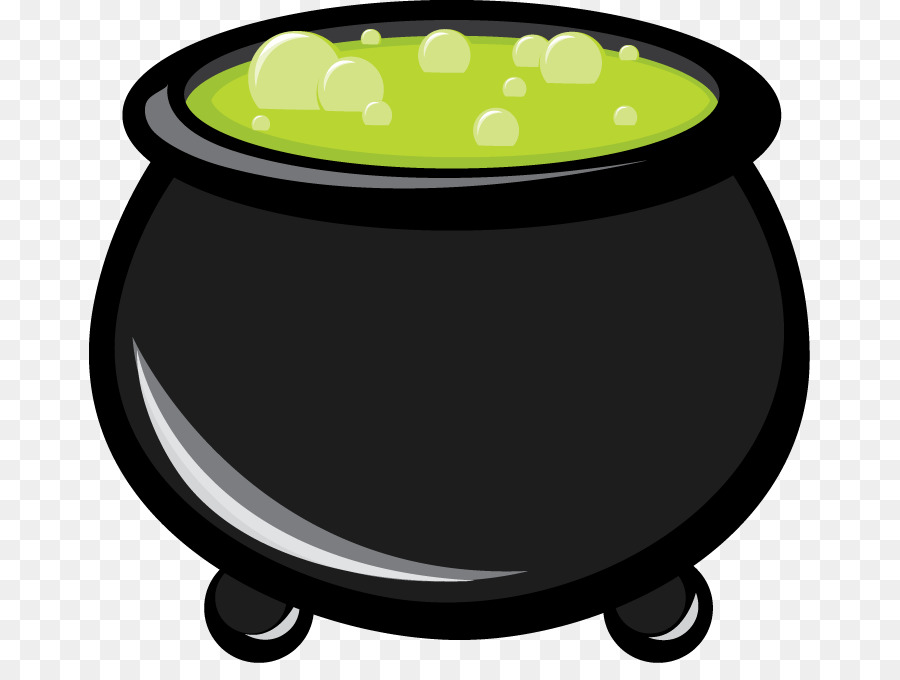 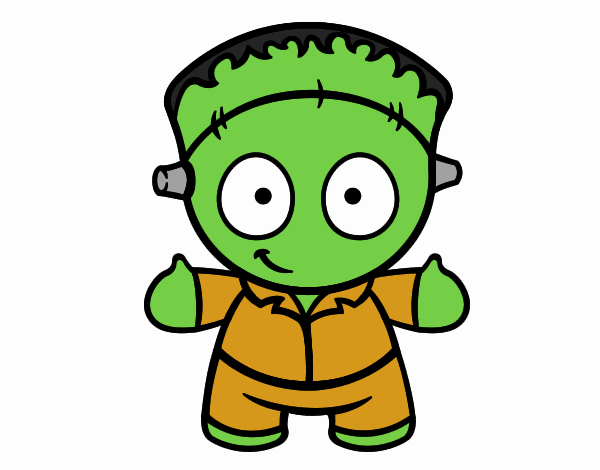 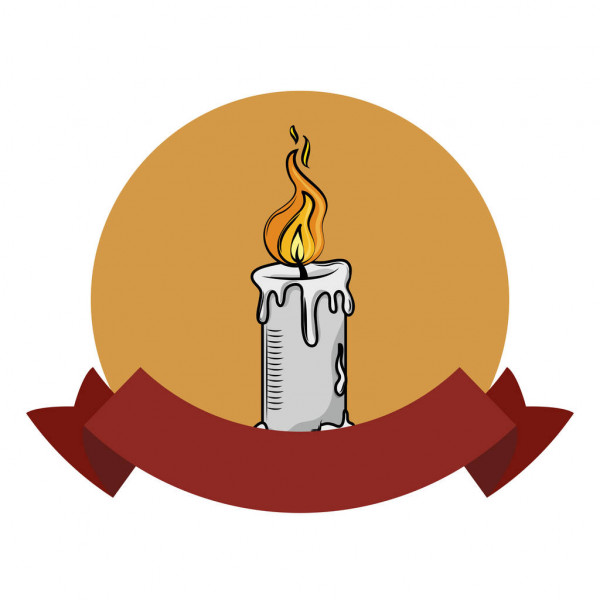 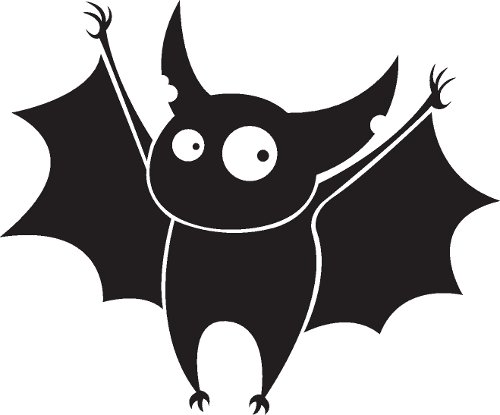 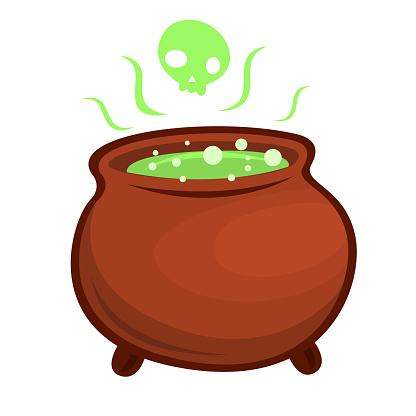 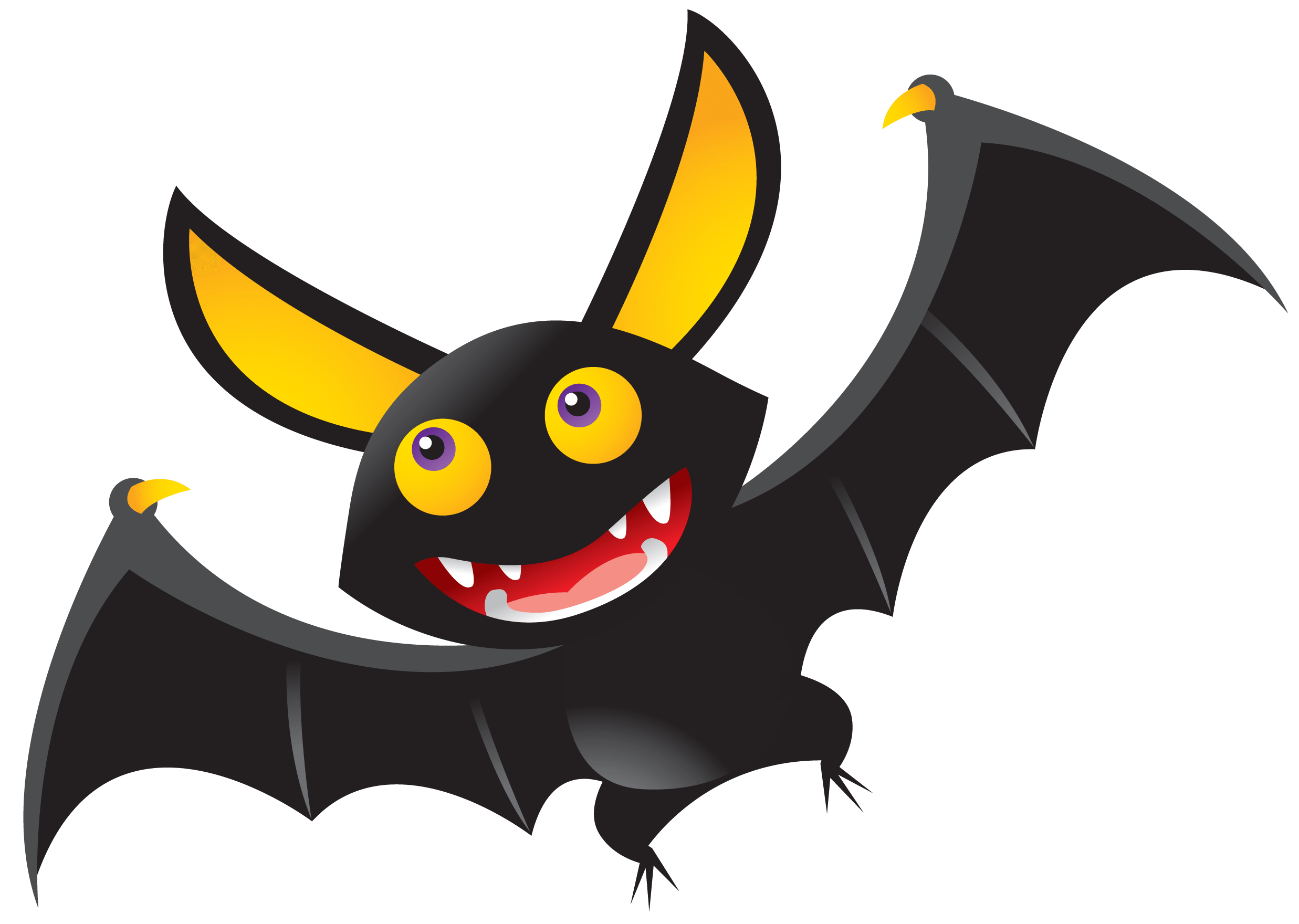 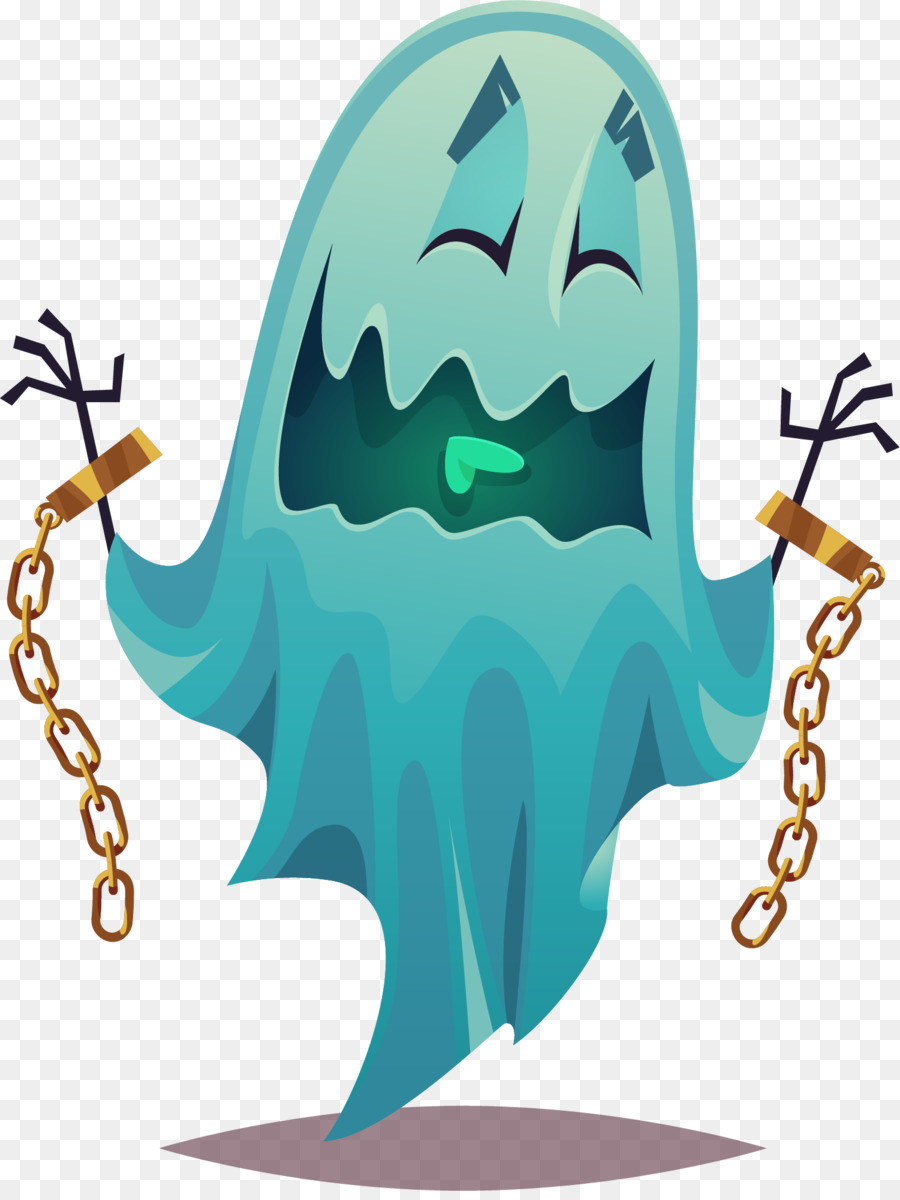 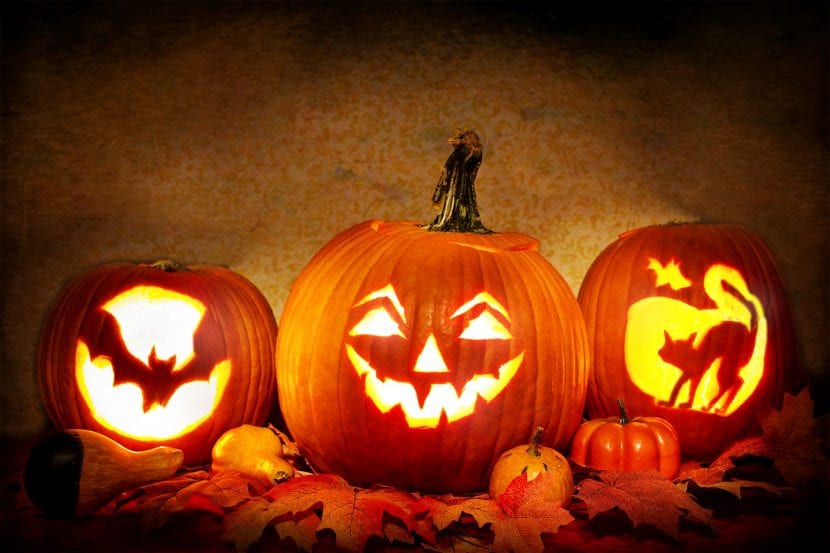 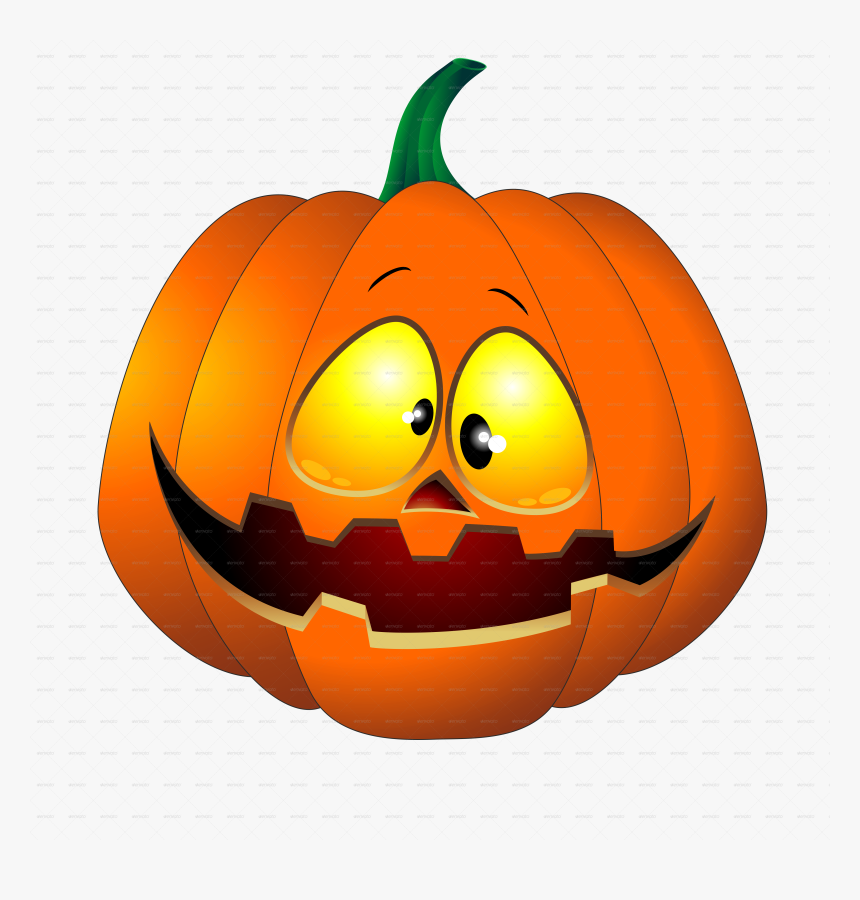 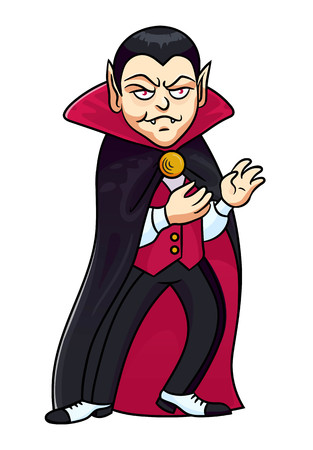 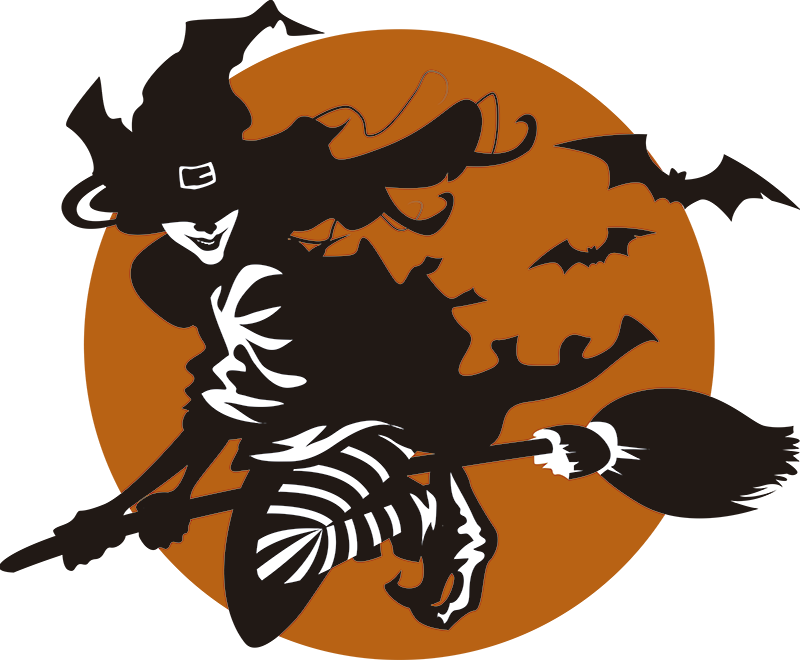 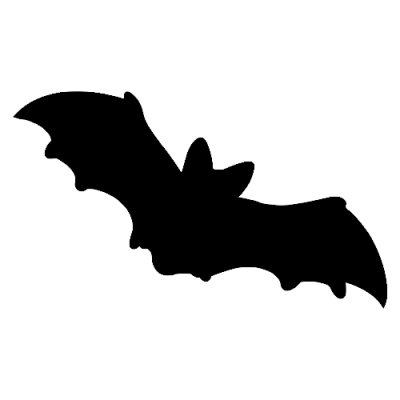 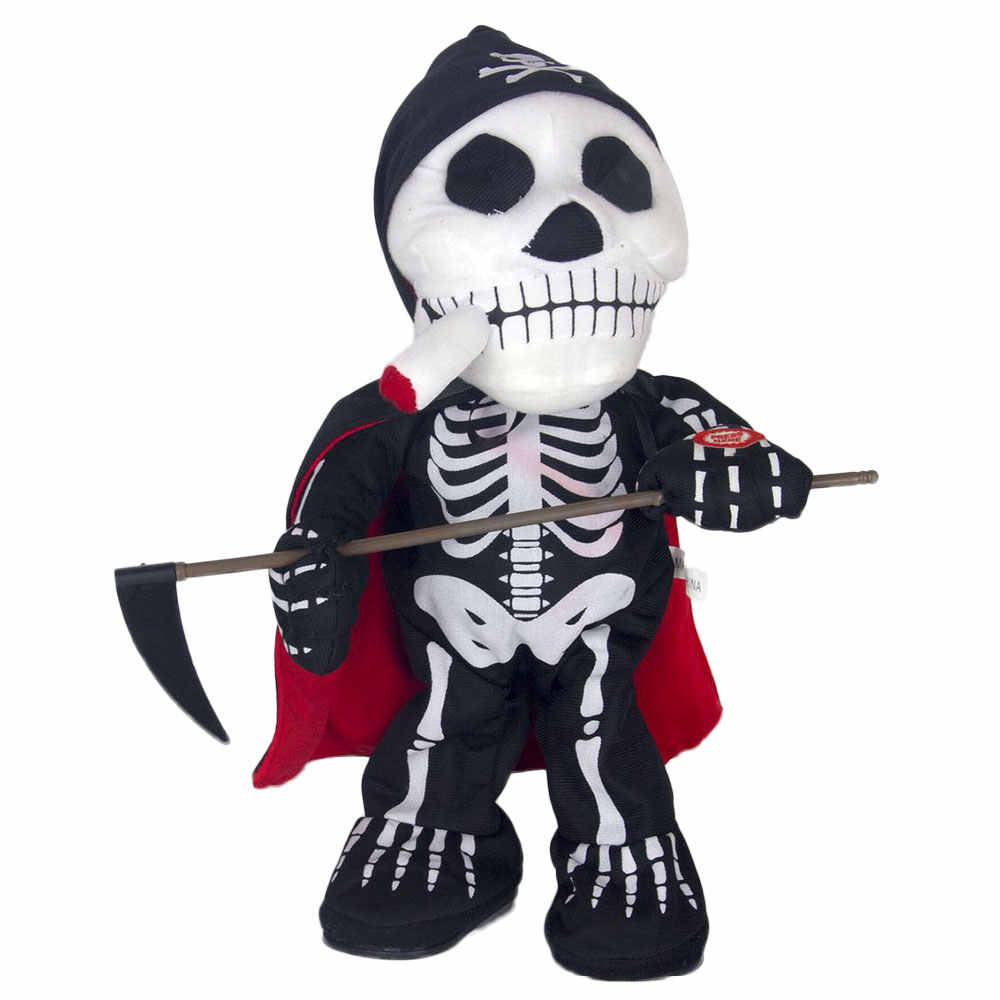 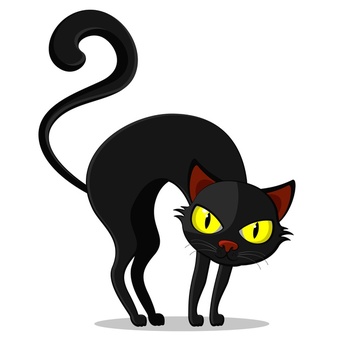 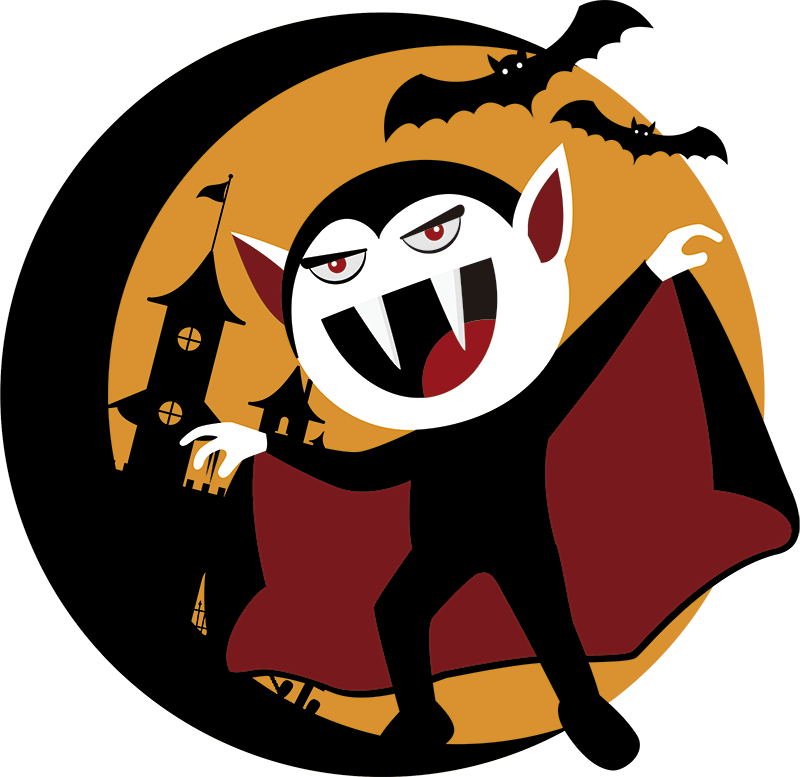 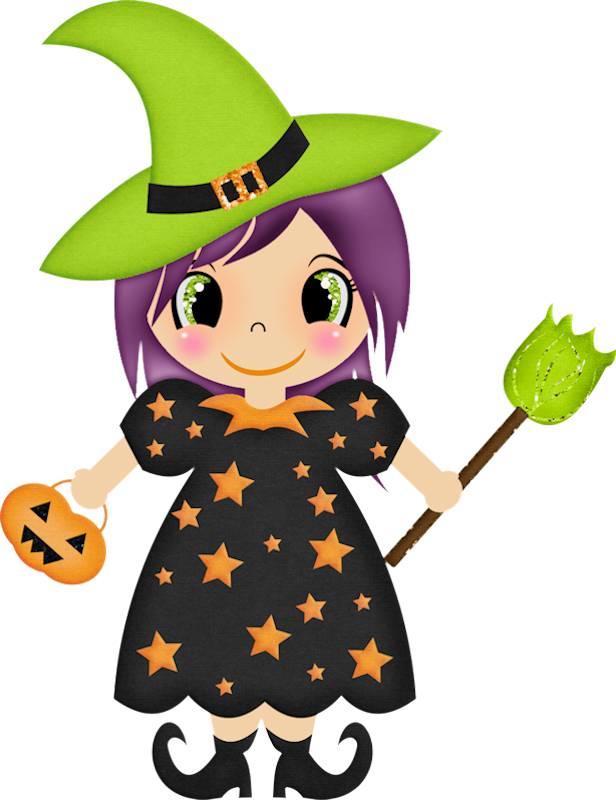 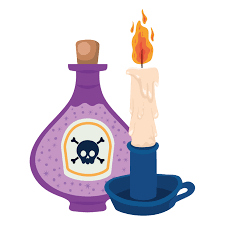 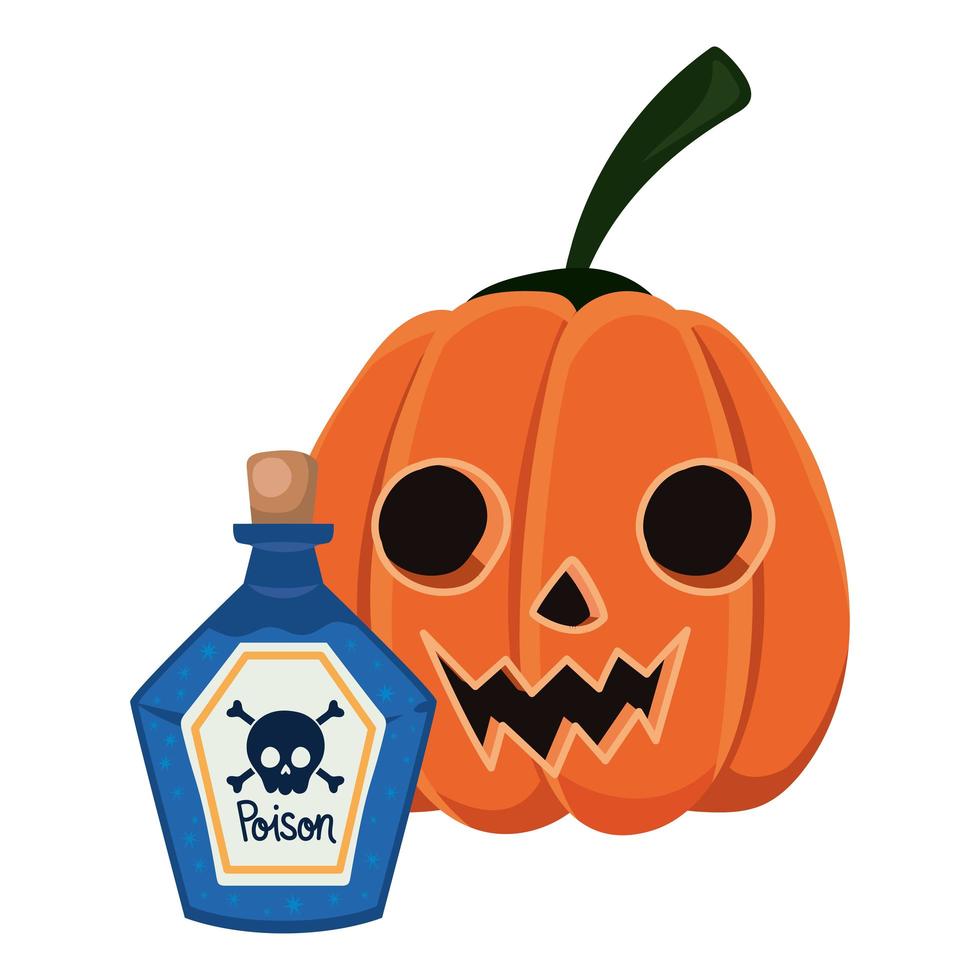 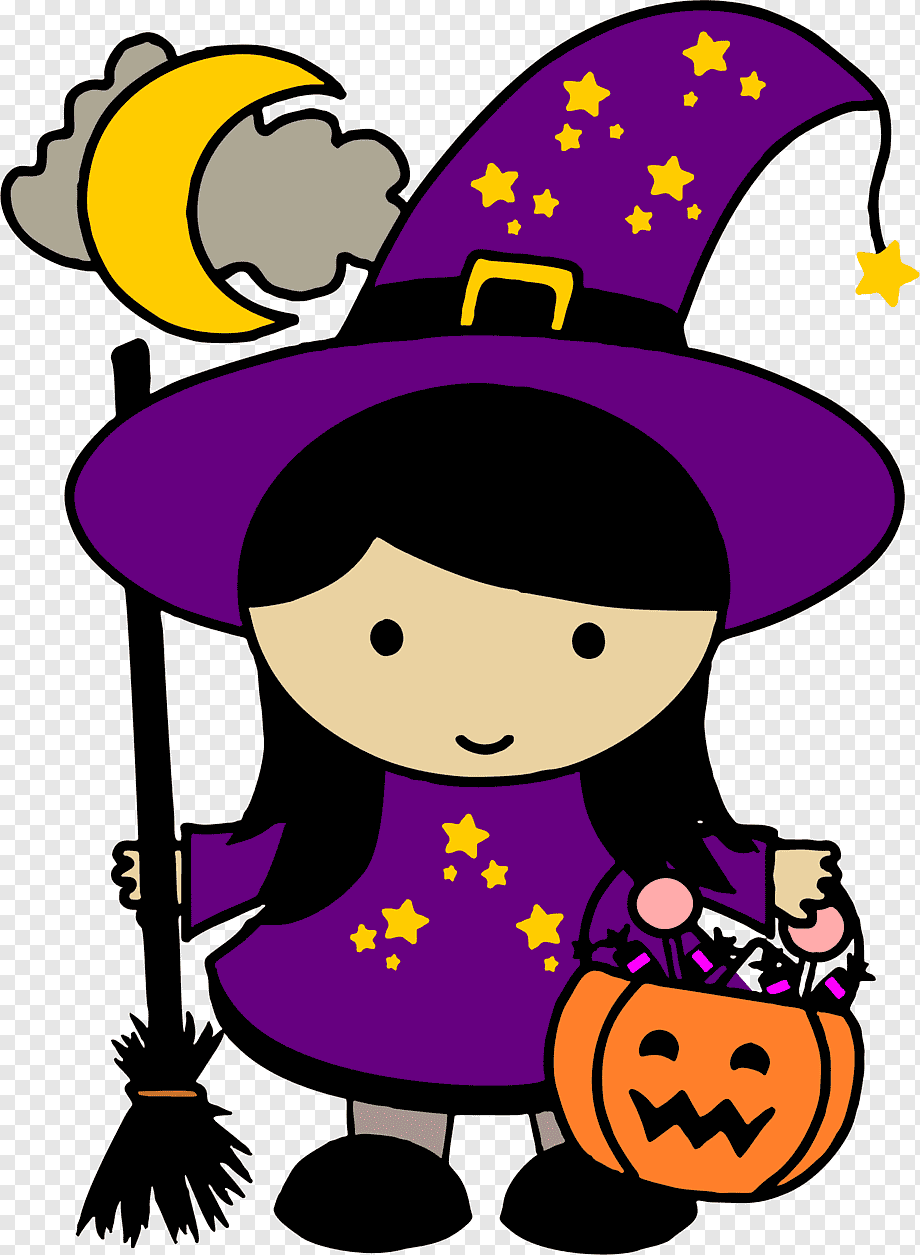 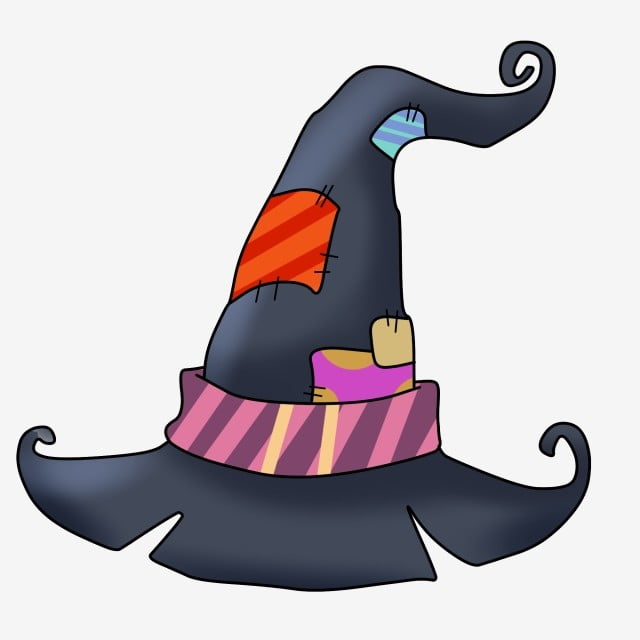 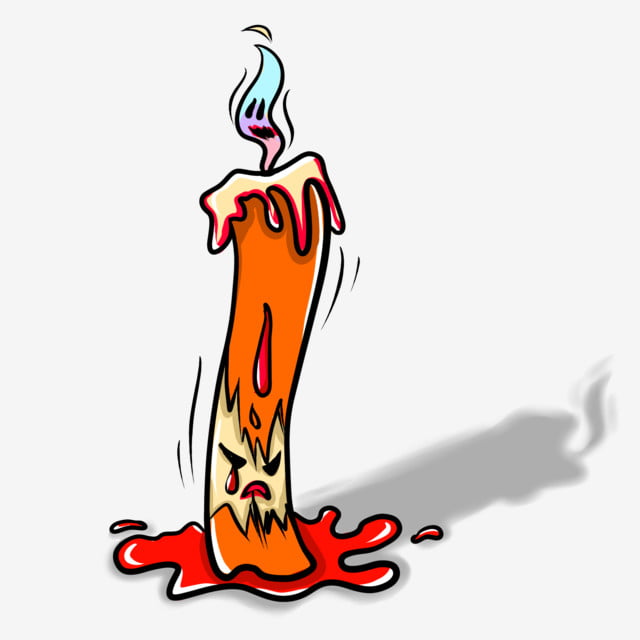 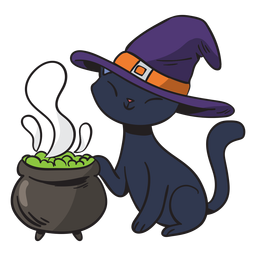 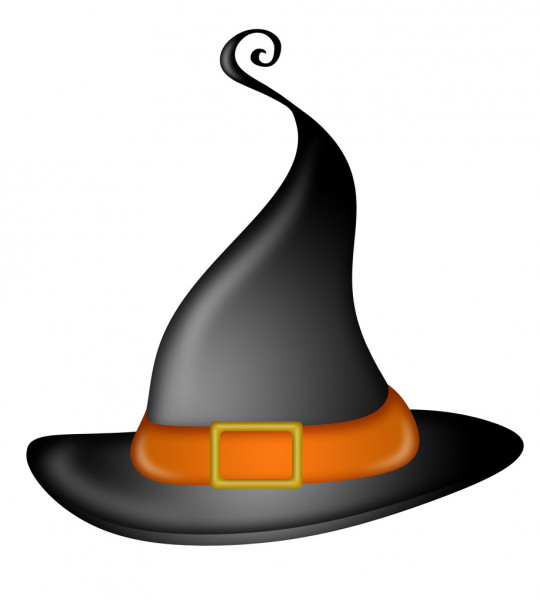 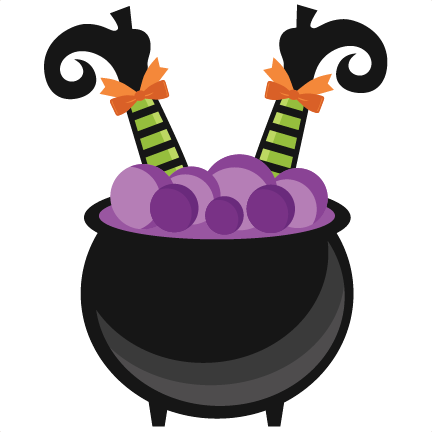 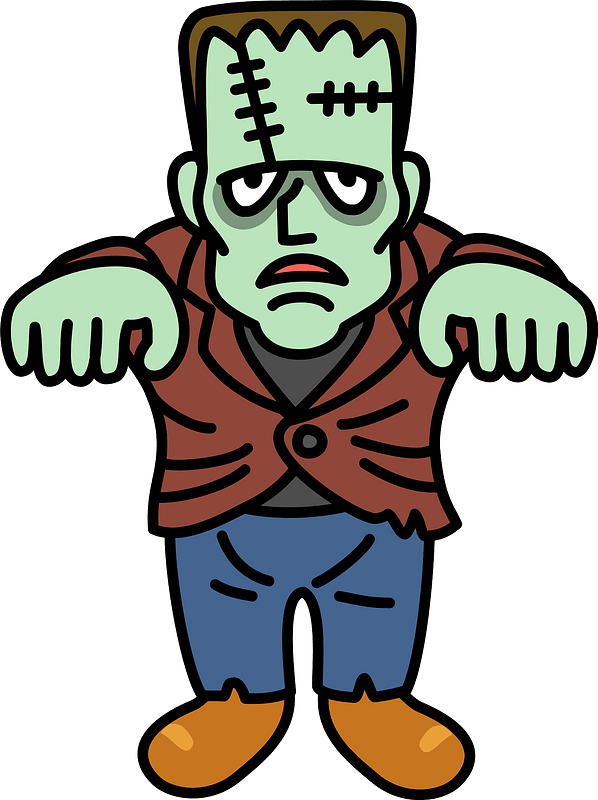 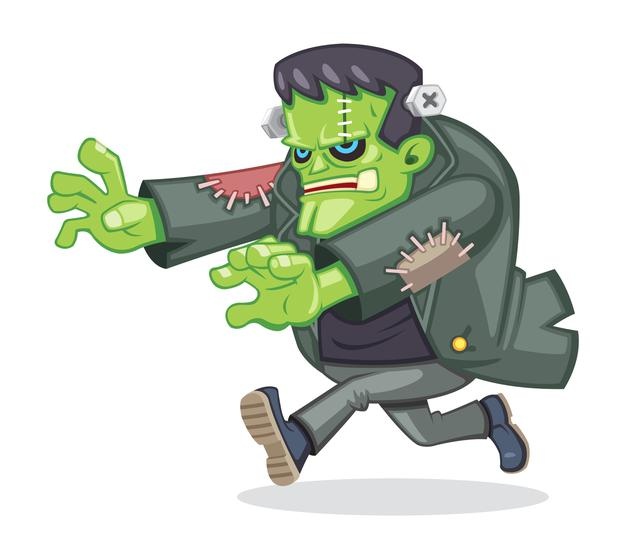 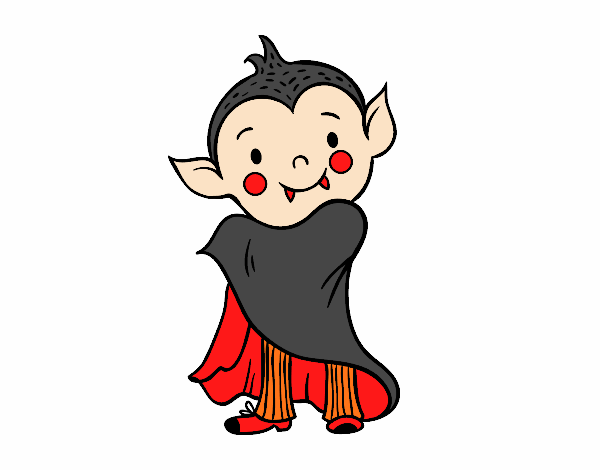 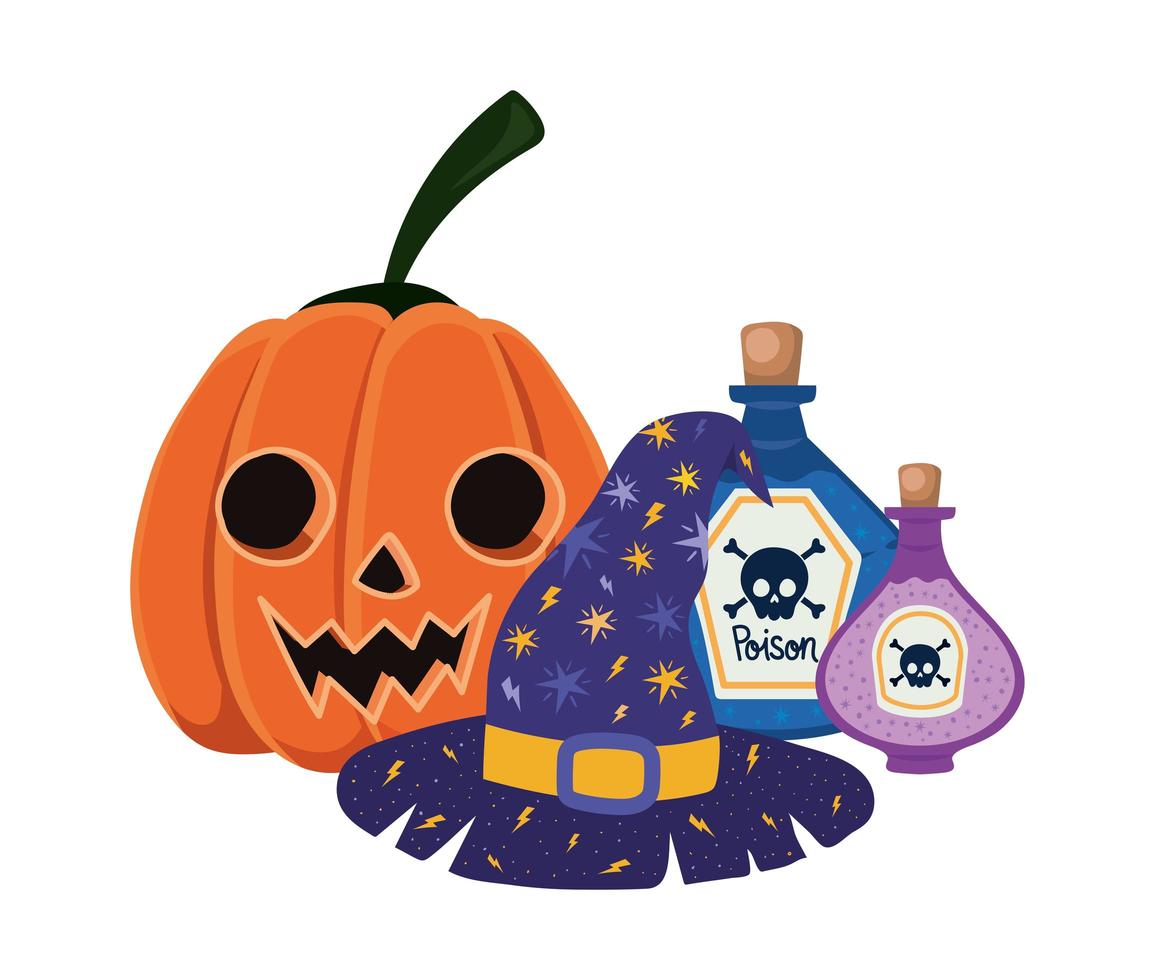 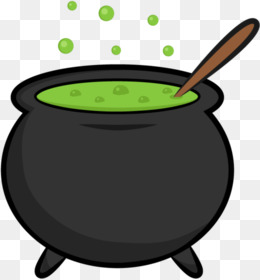 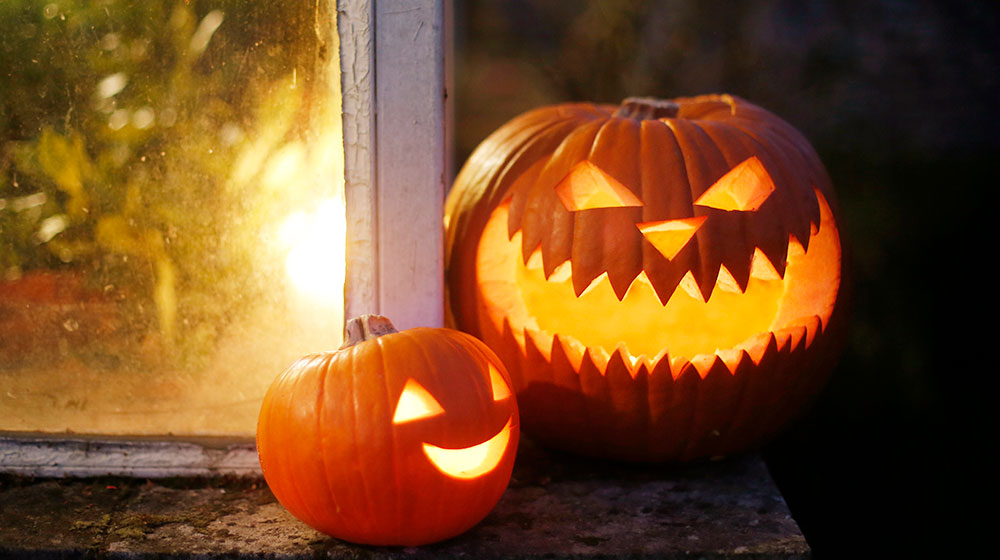 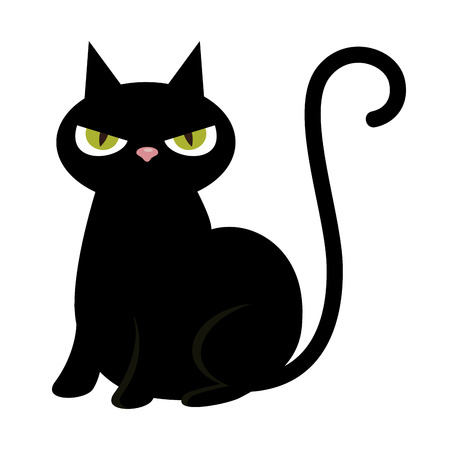 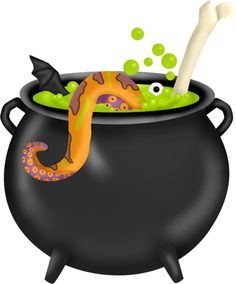 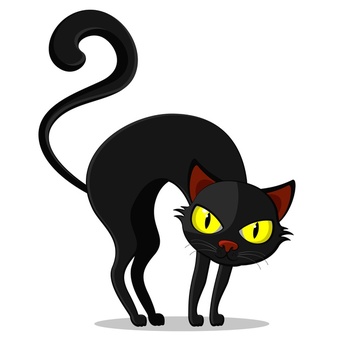 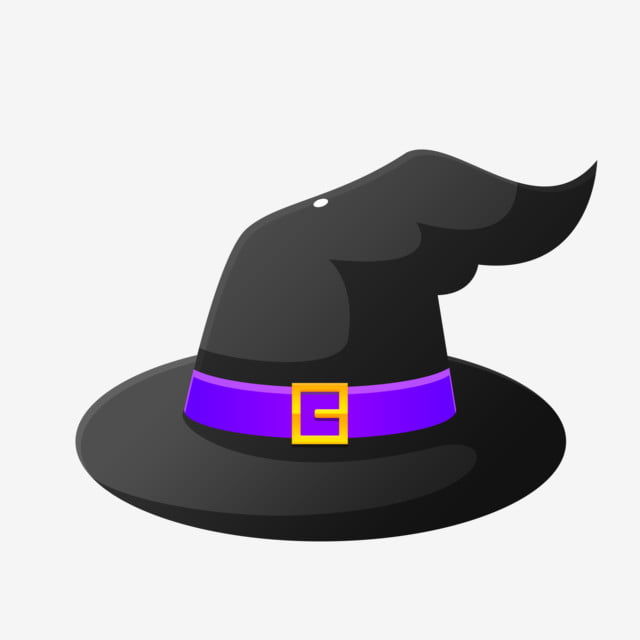 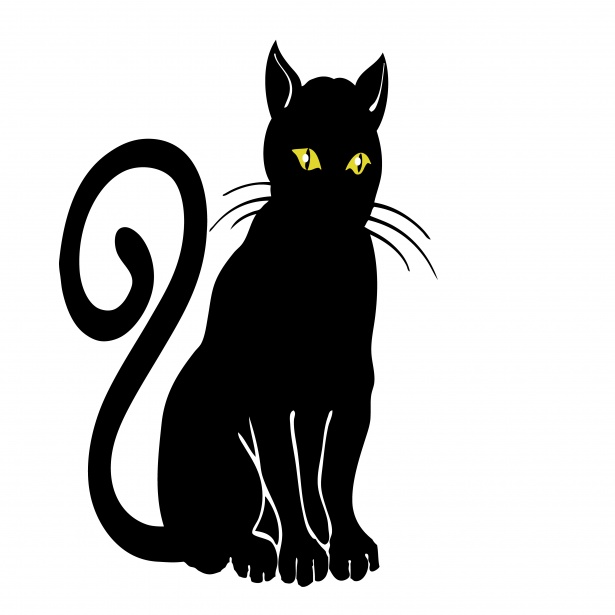 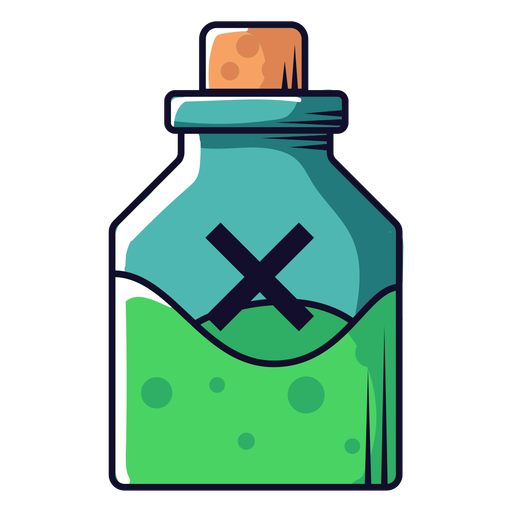 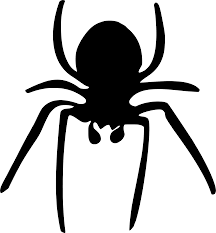 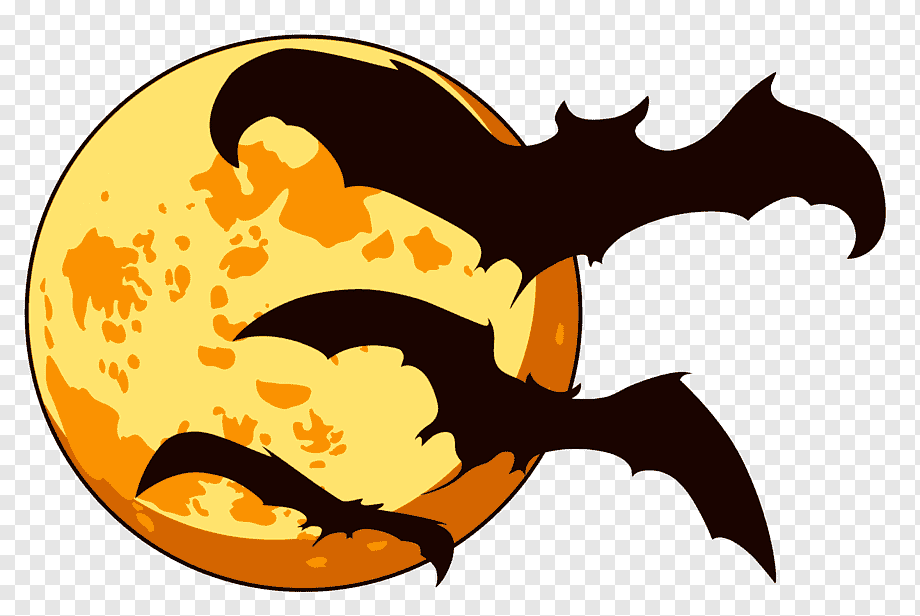 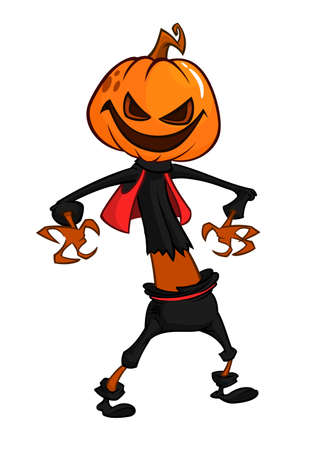 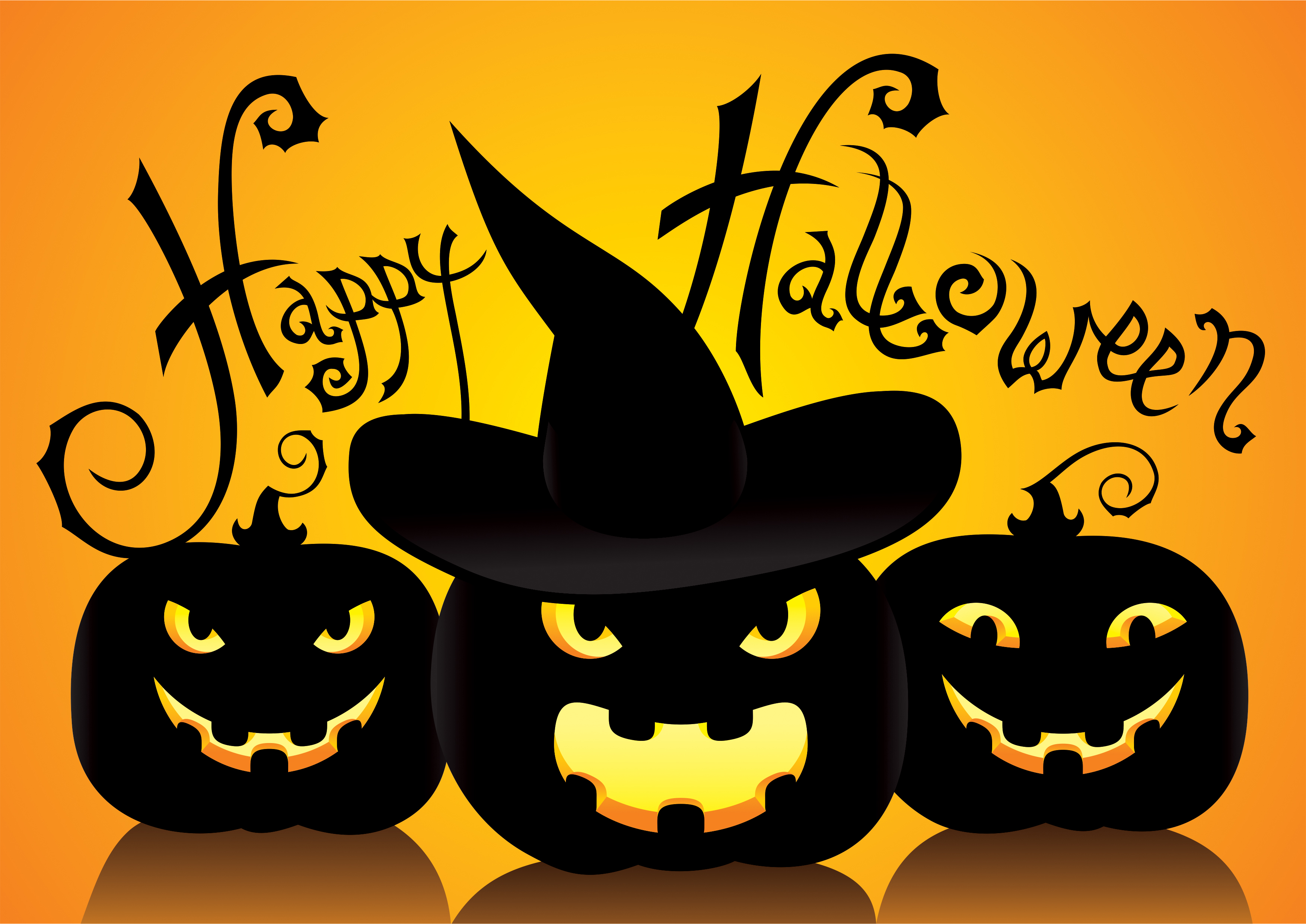 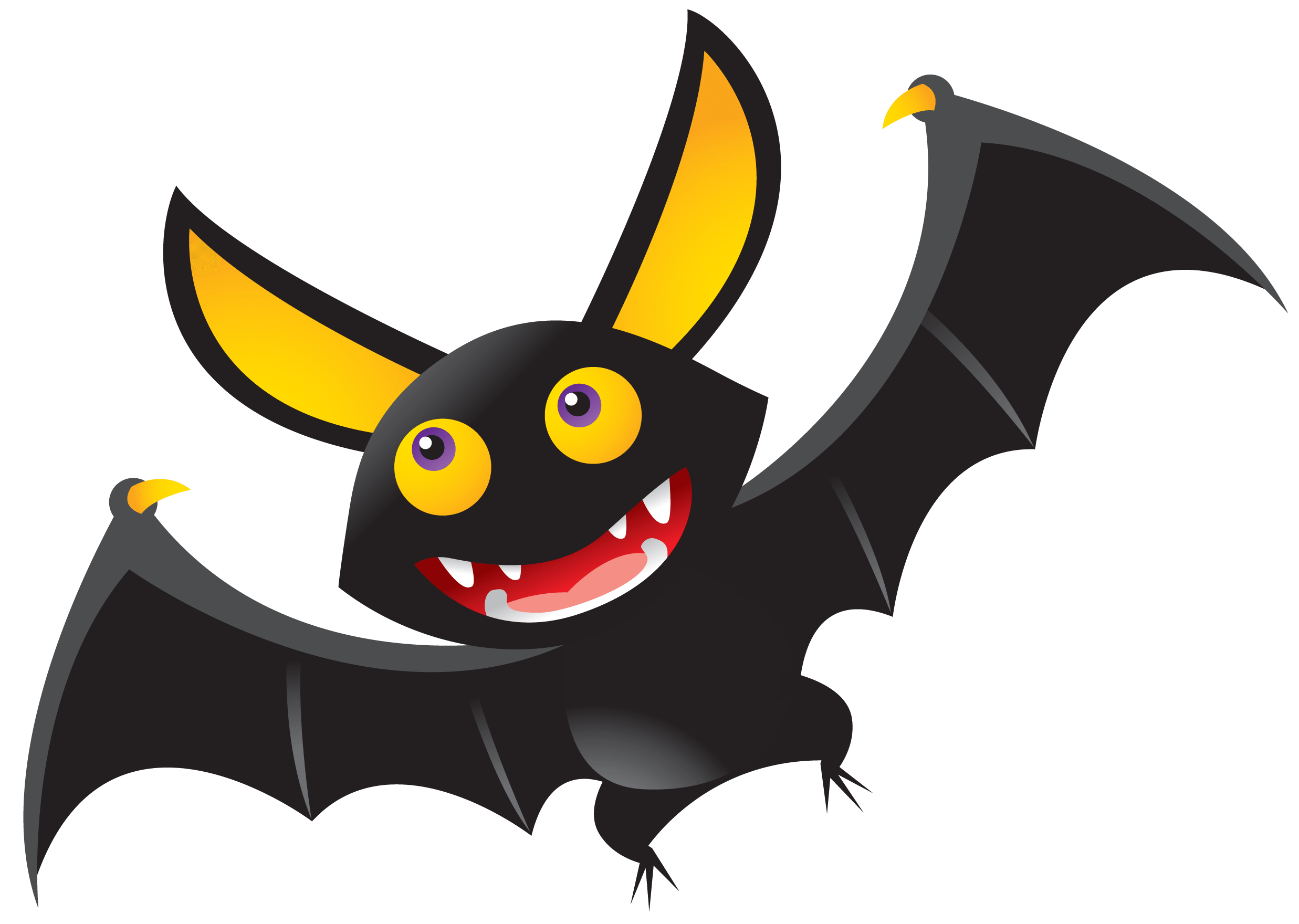 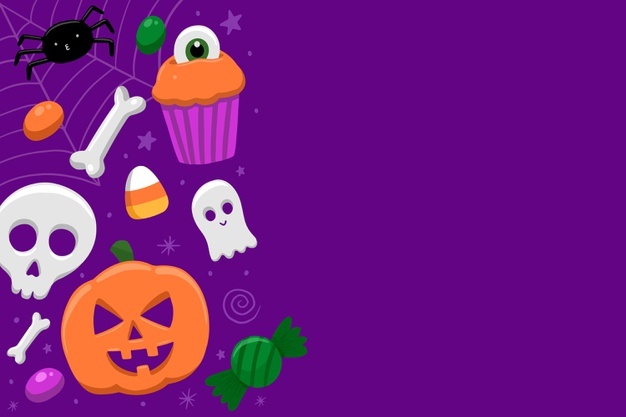 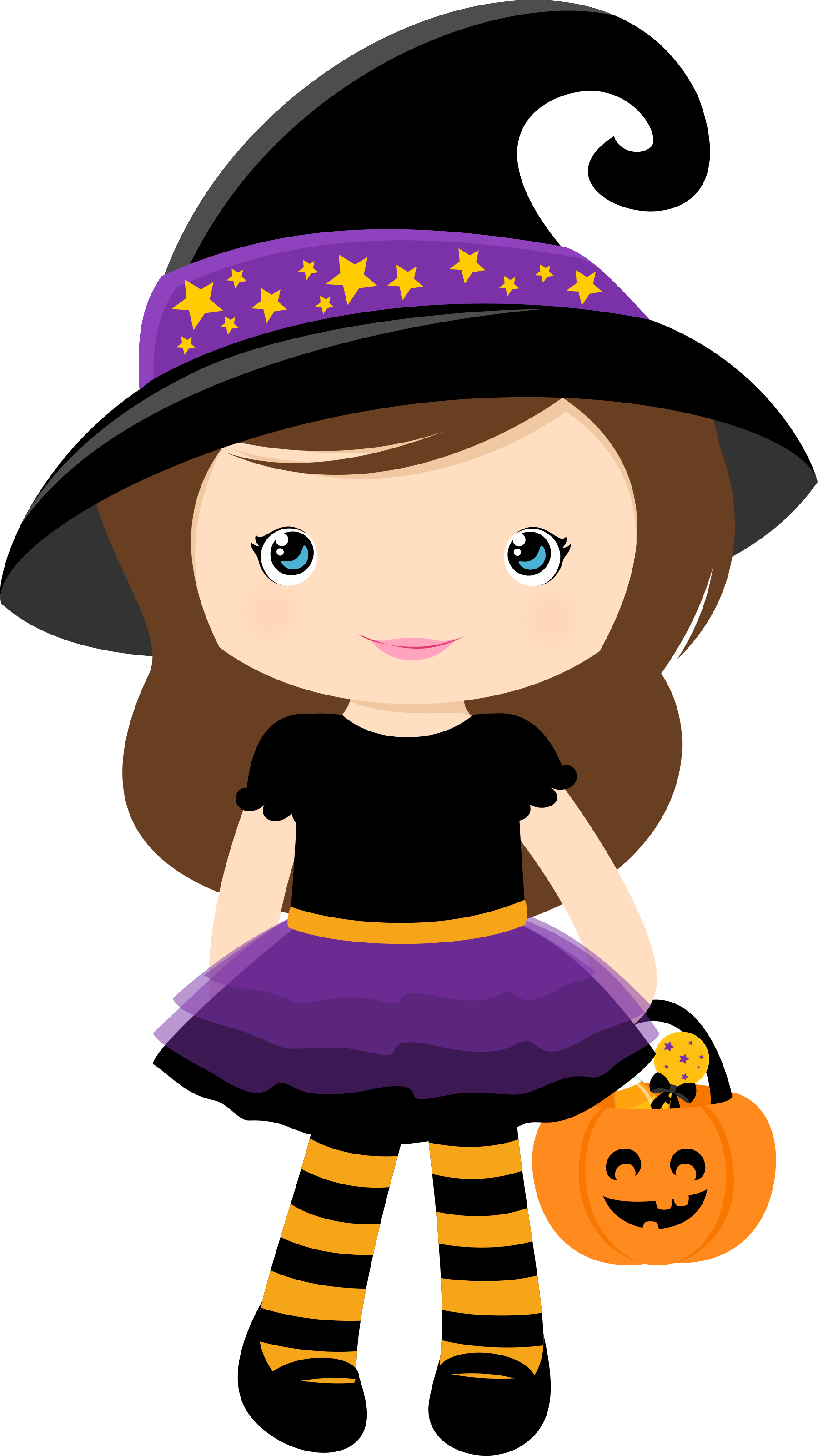 Presta atención a la siguiente imagen.

Tienes 5 segundos para recordarla
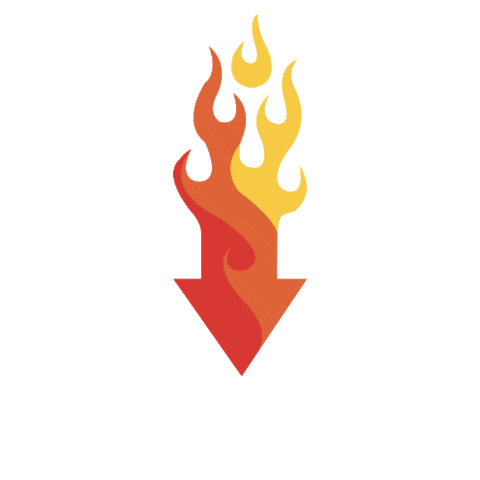 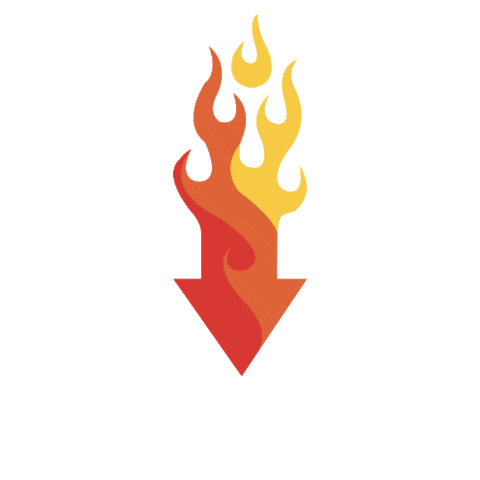 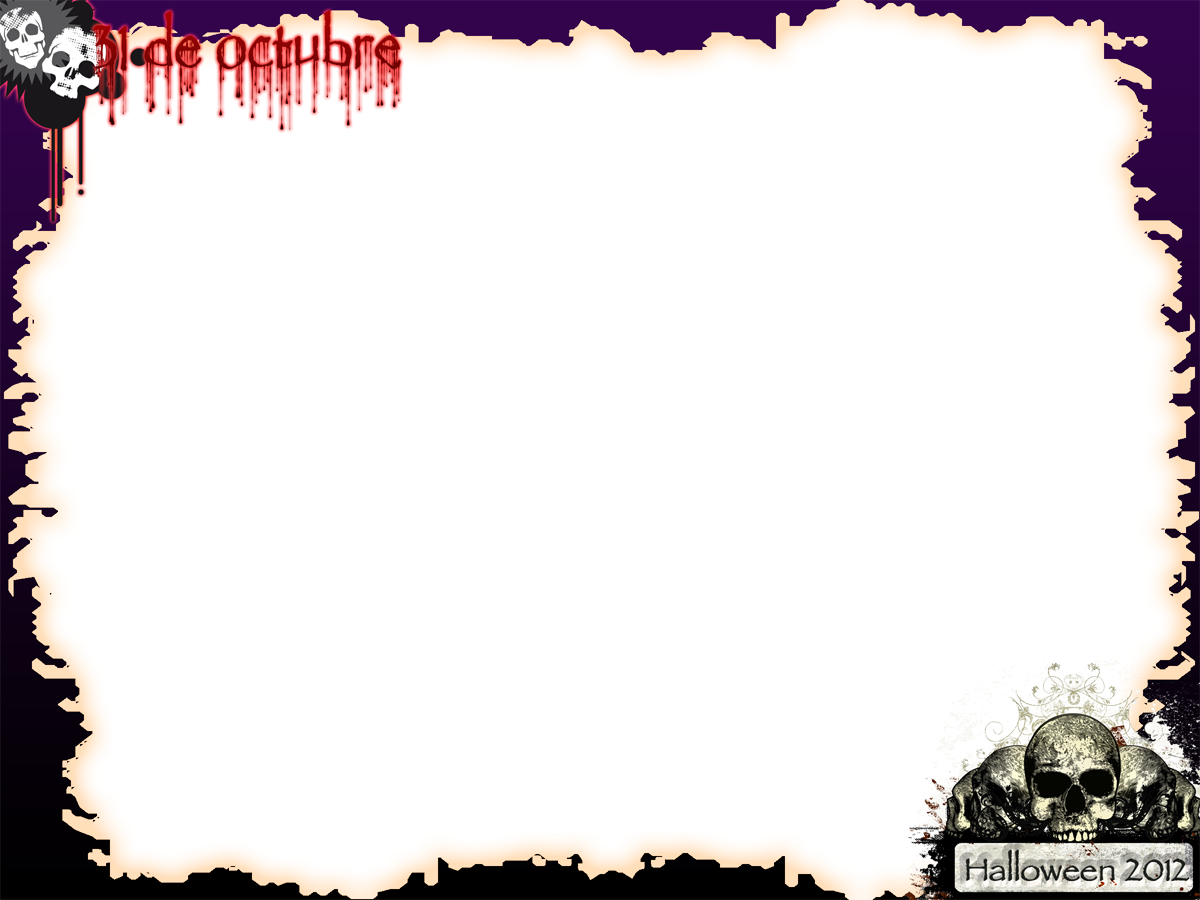 1	2	 3	 4	5	 6	   7	   8	    9	   10
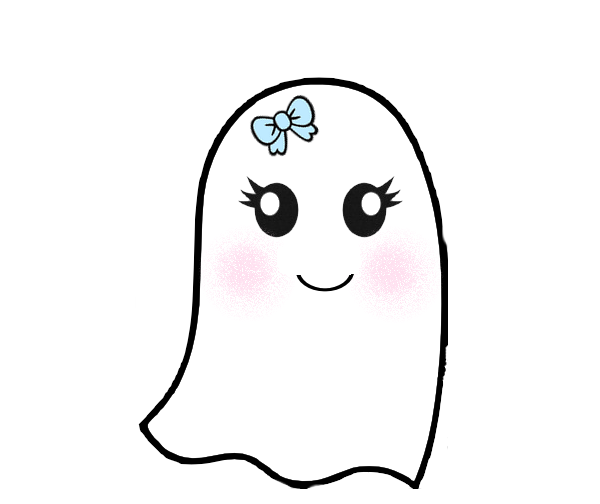 A
E
I
O
U
AA
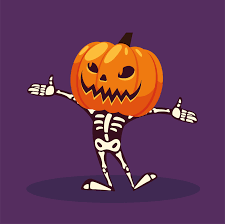 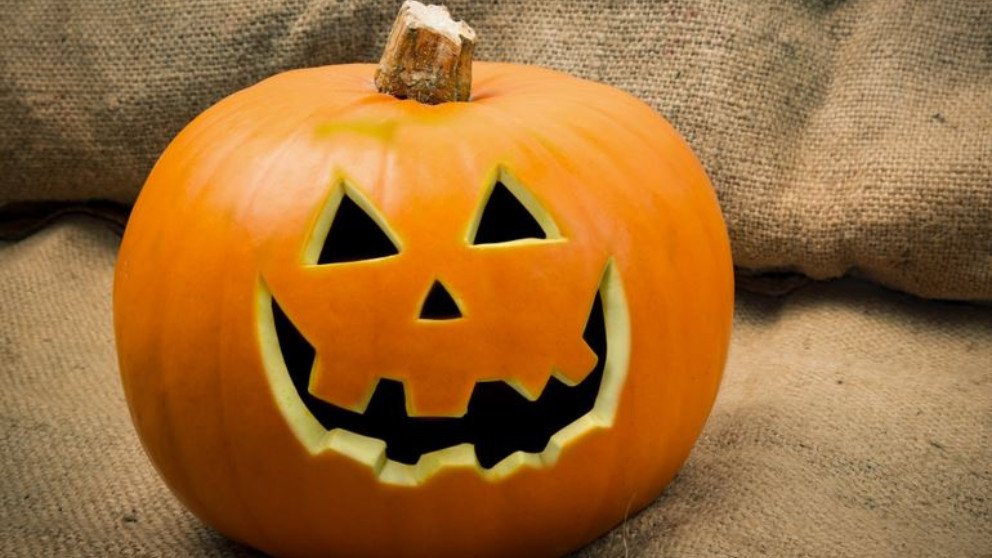 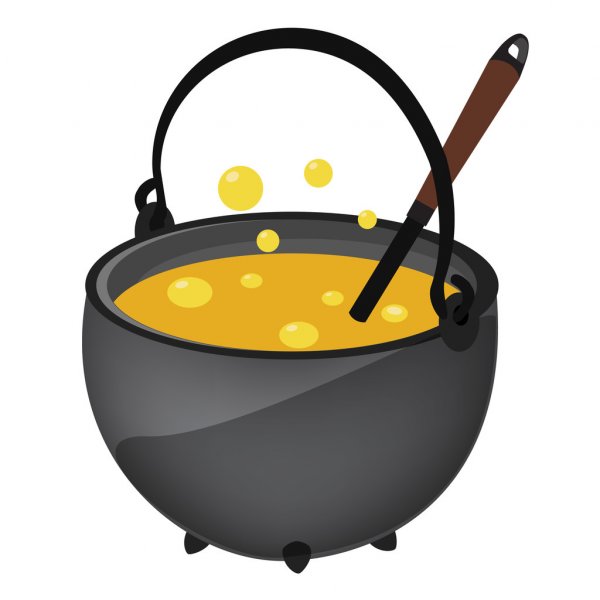 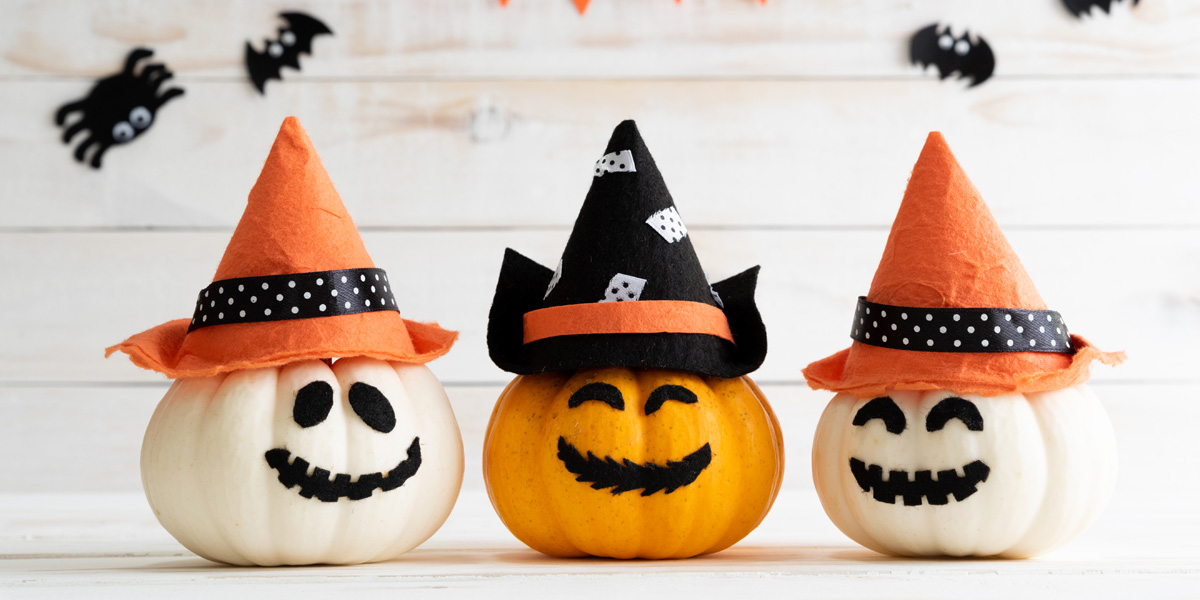 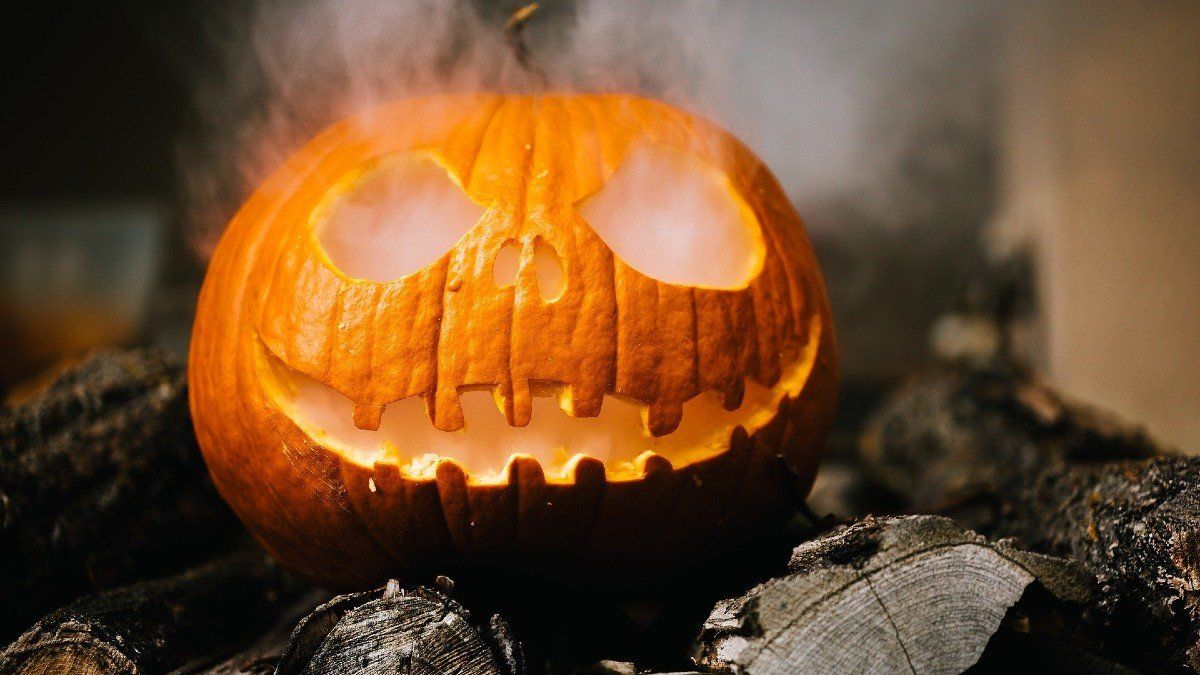 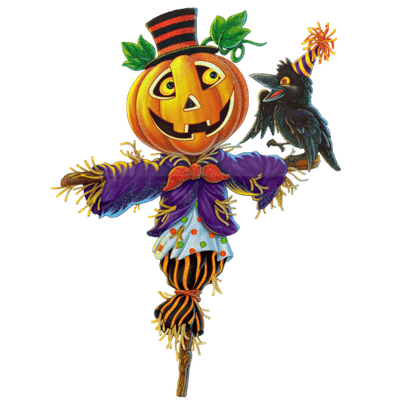 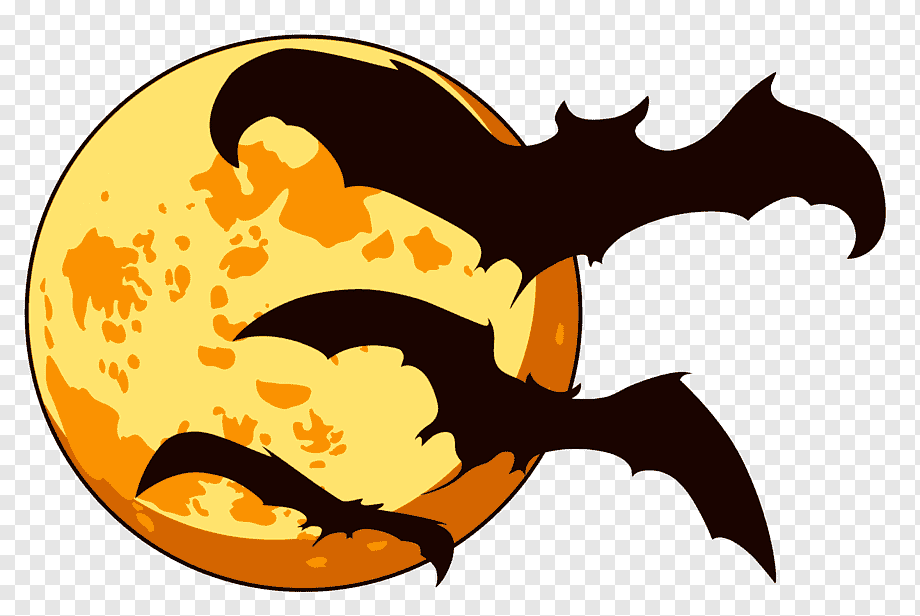 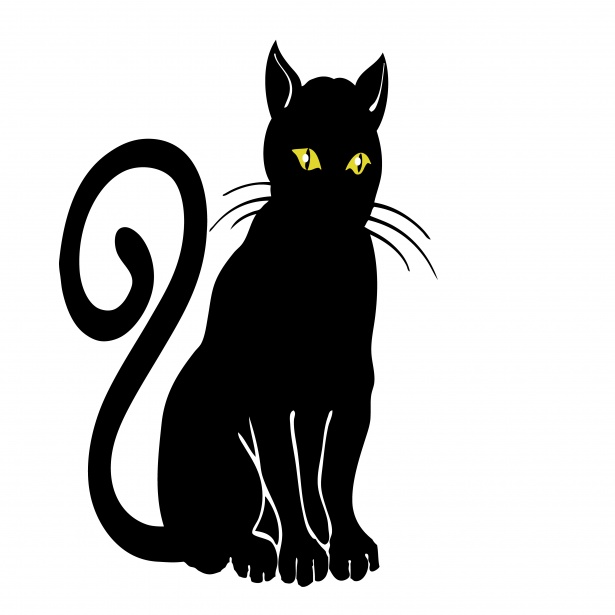 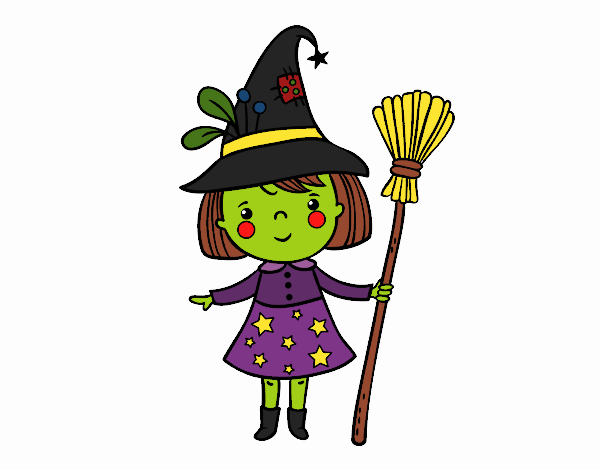 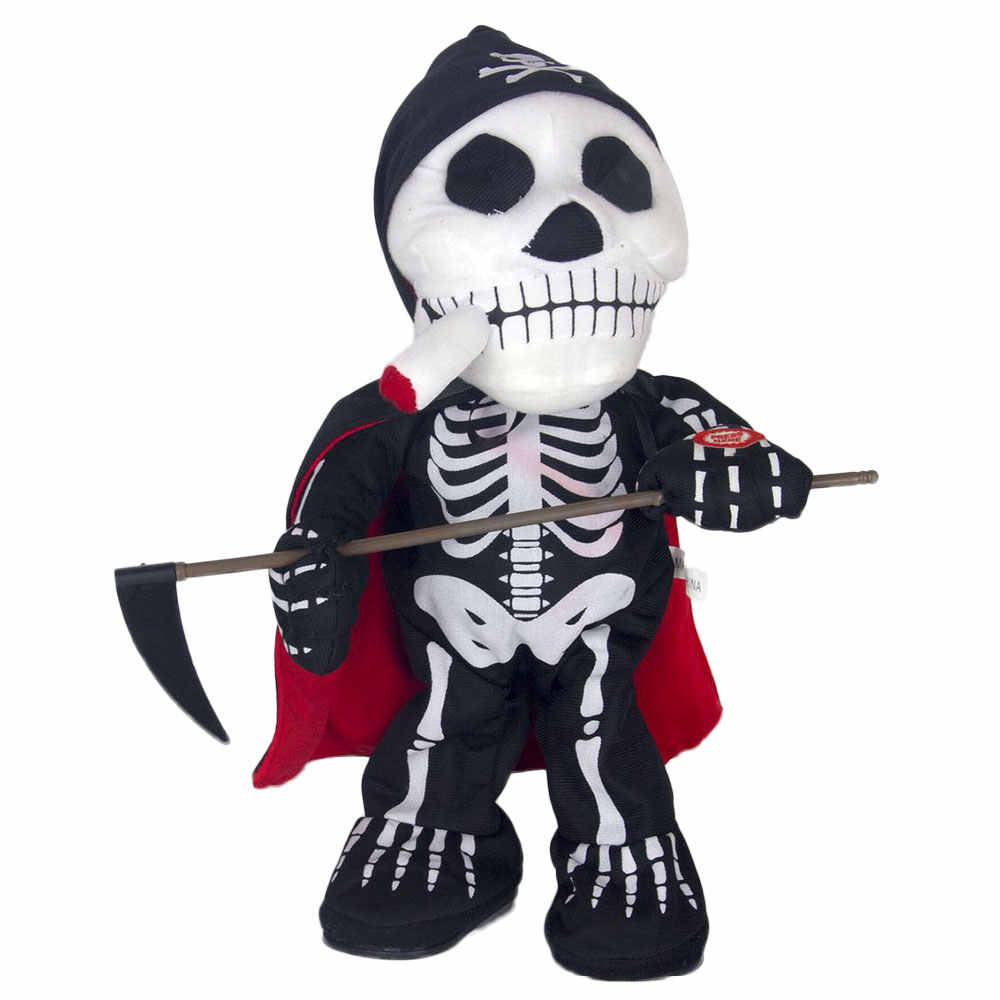 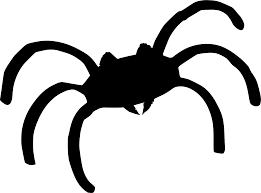 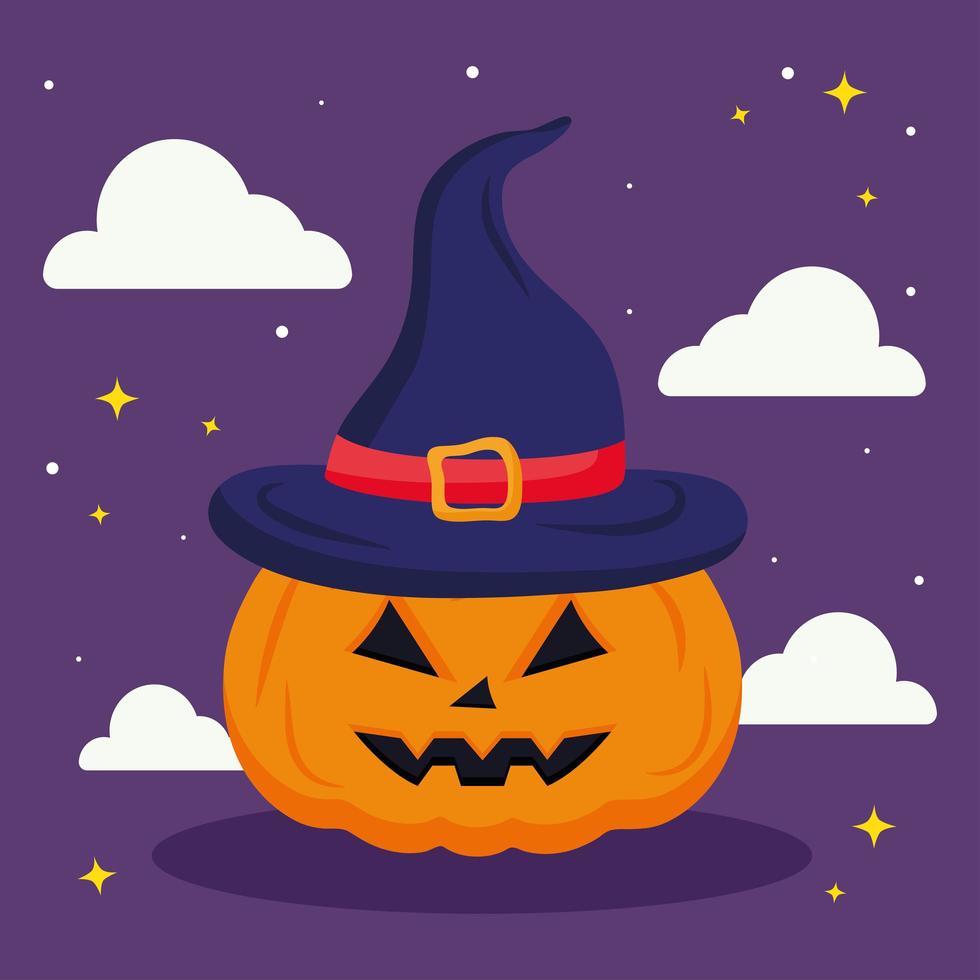 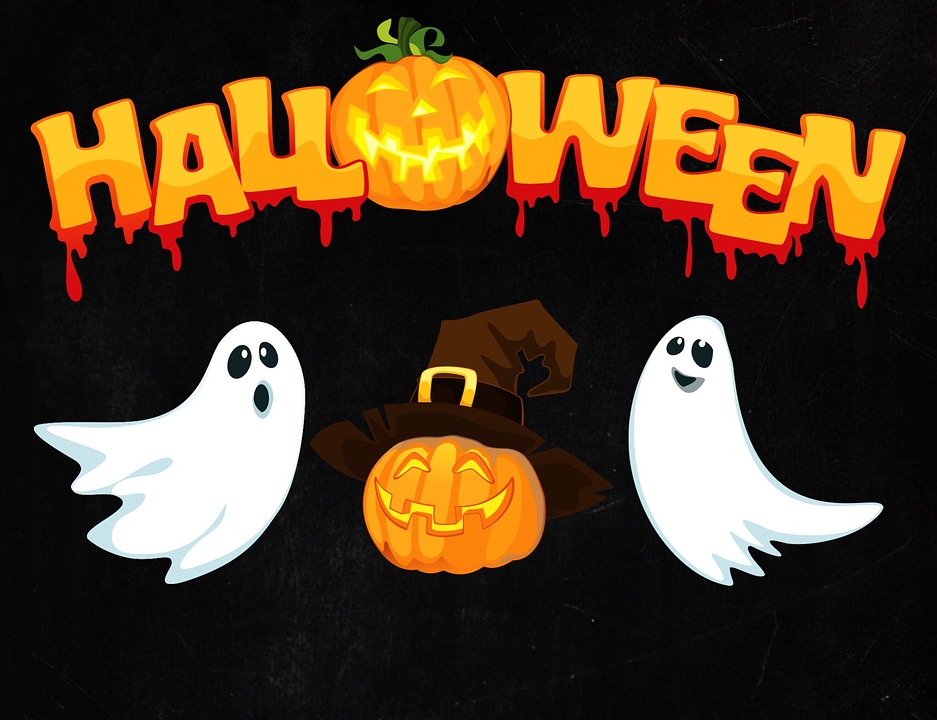 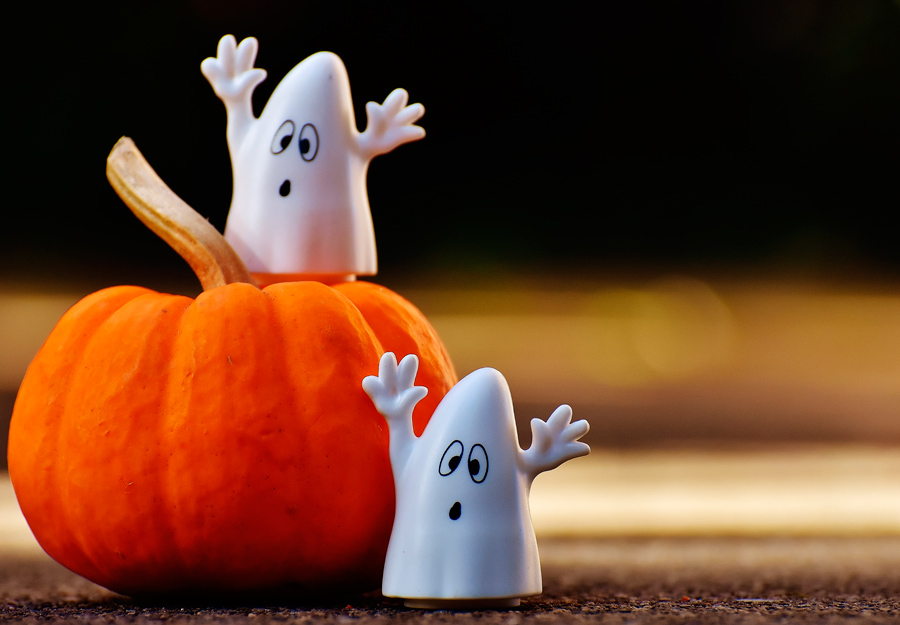 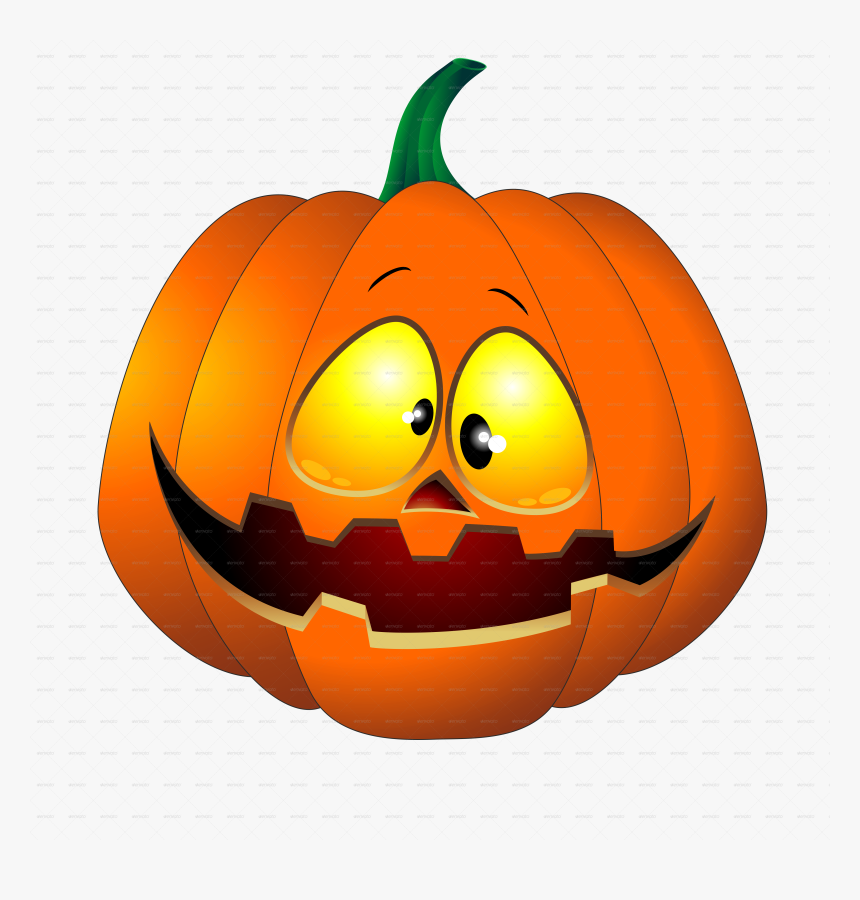 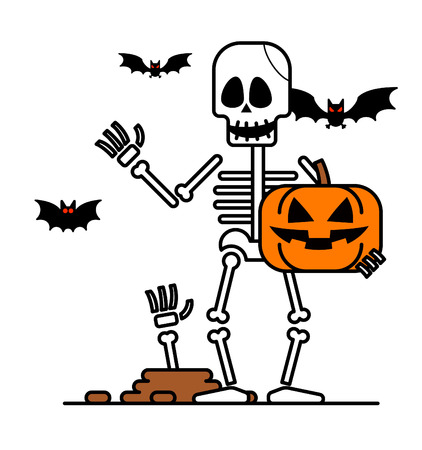 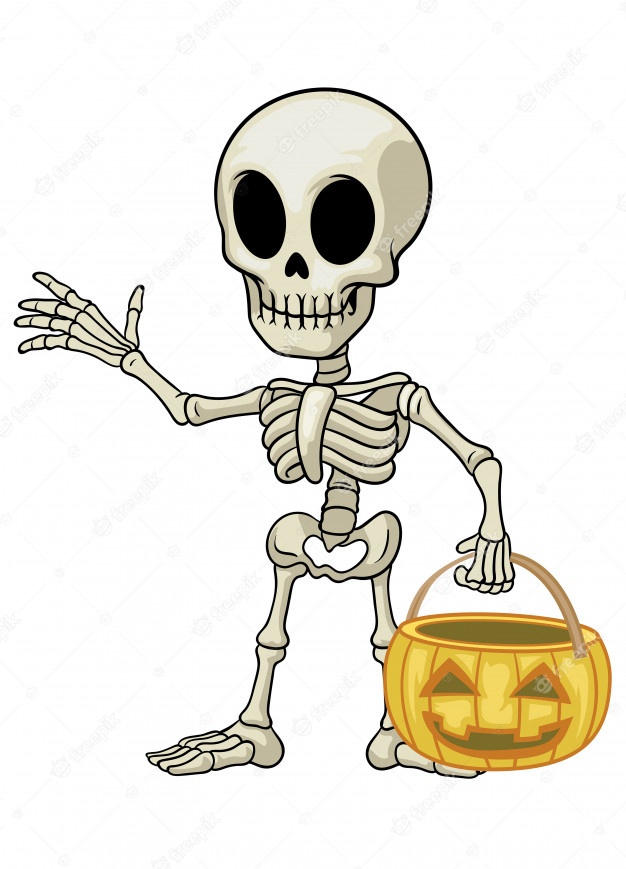 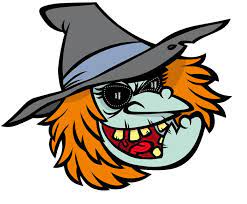 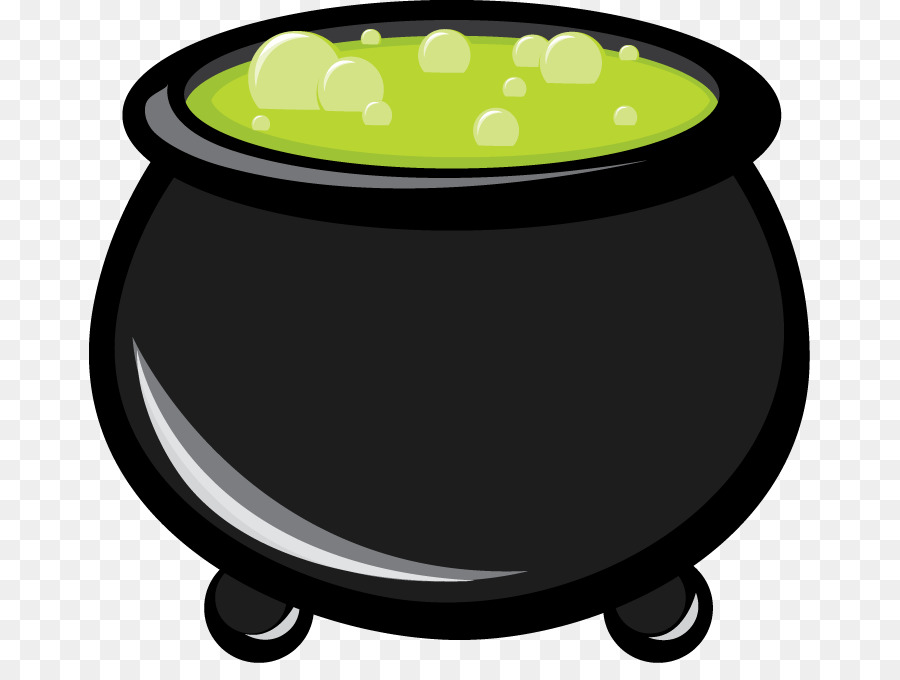 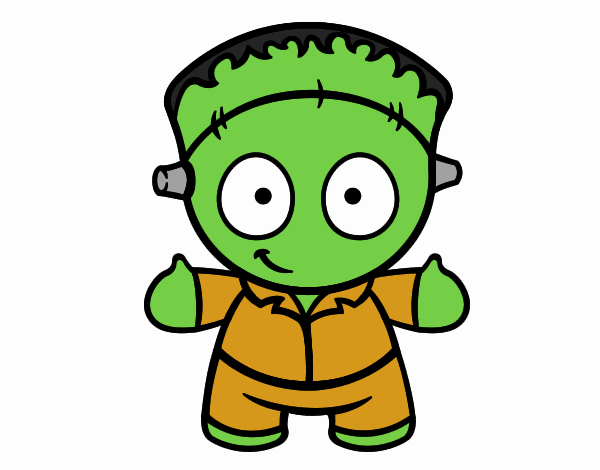 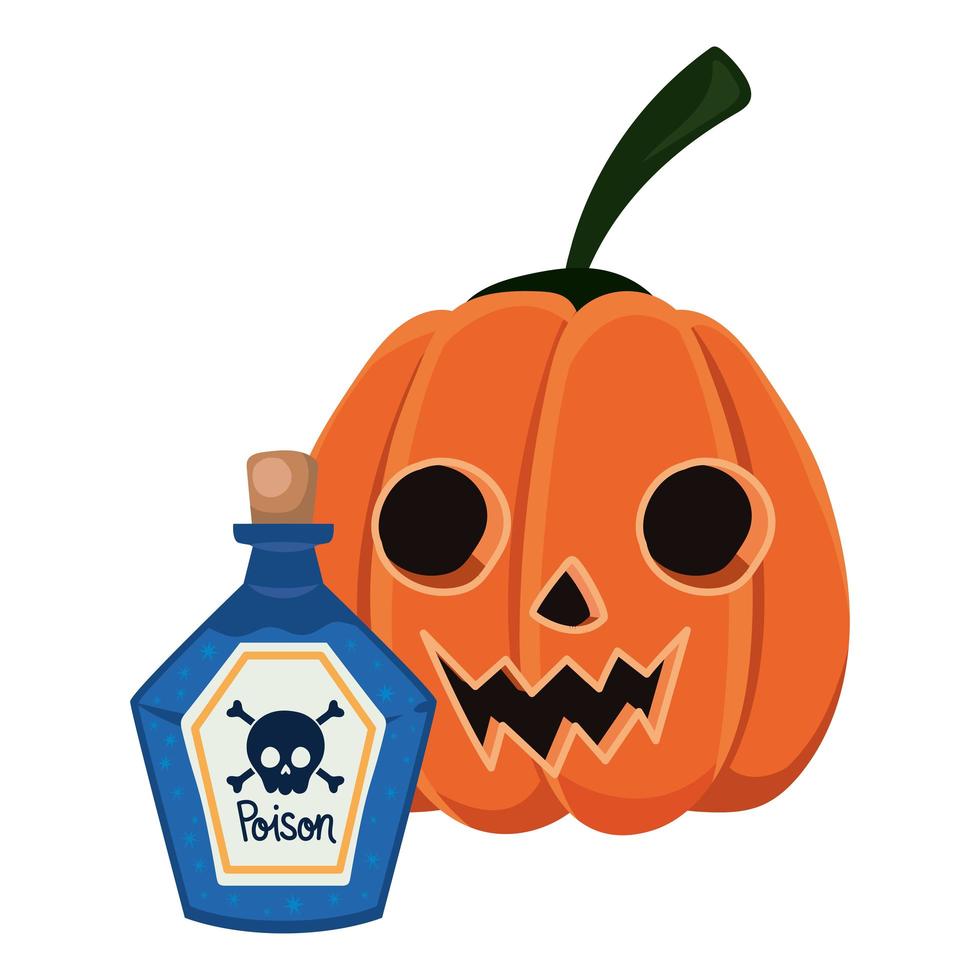 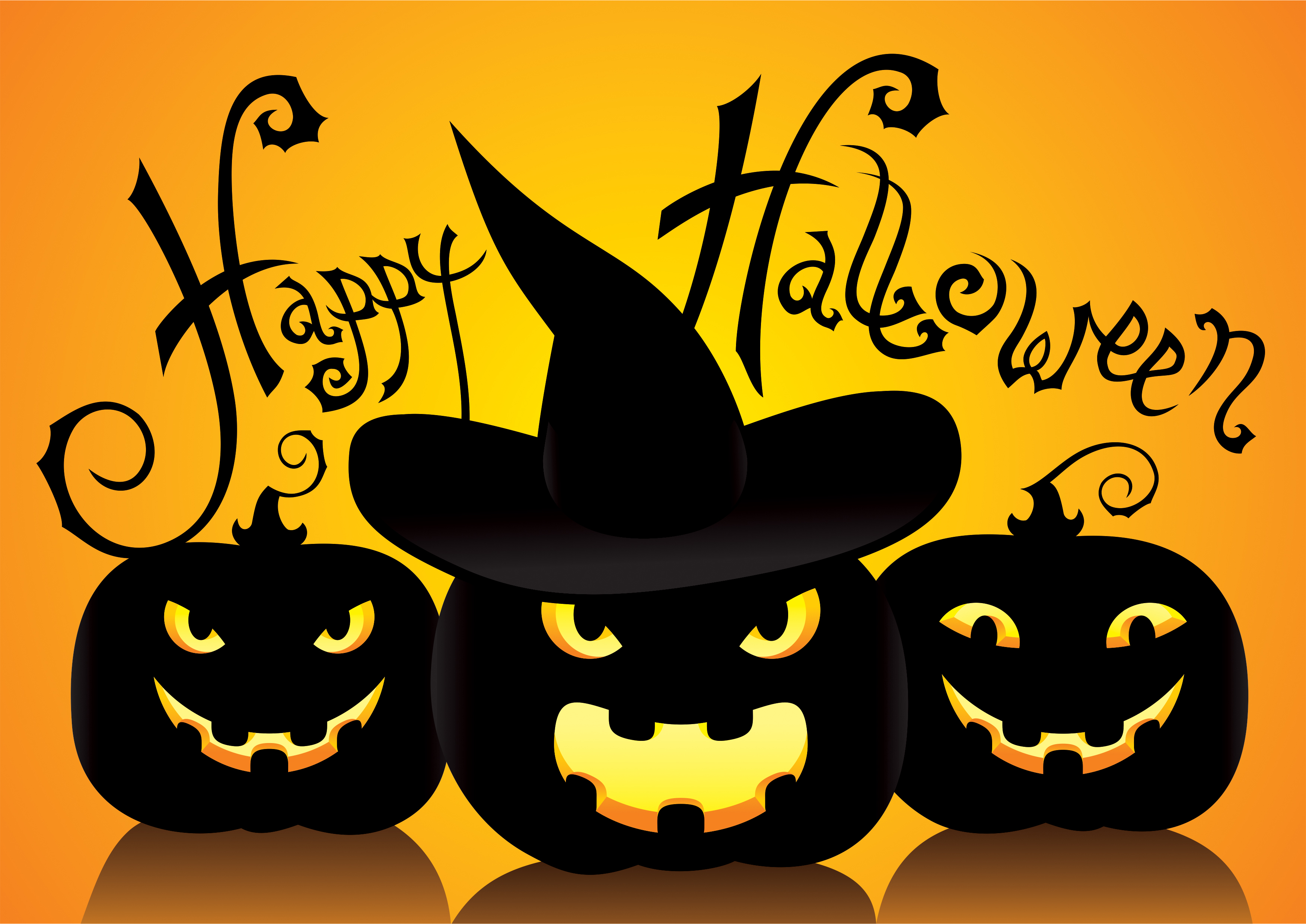 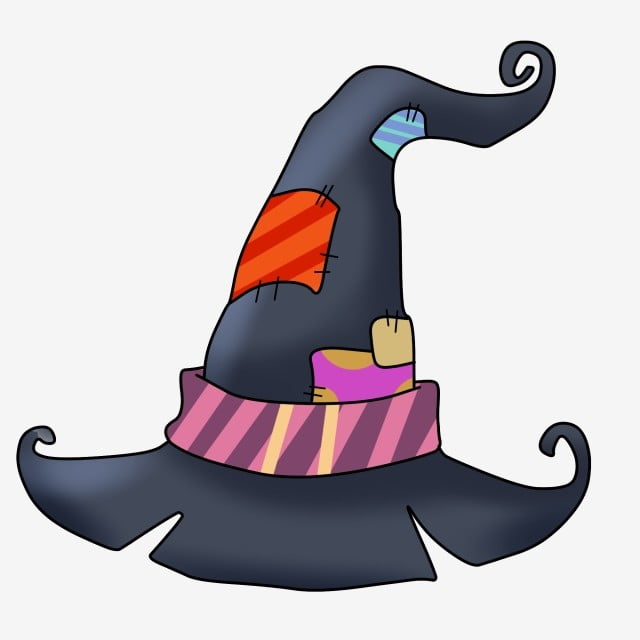 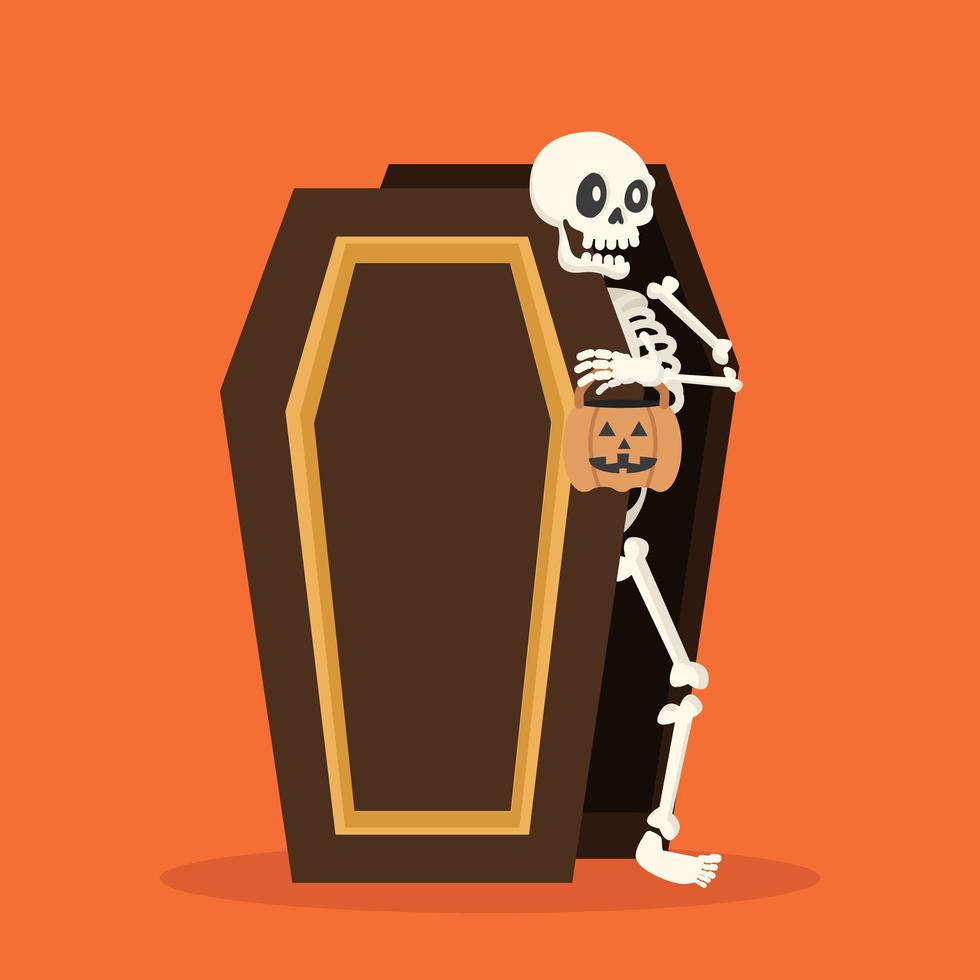 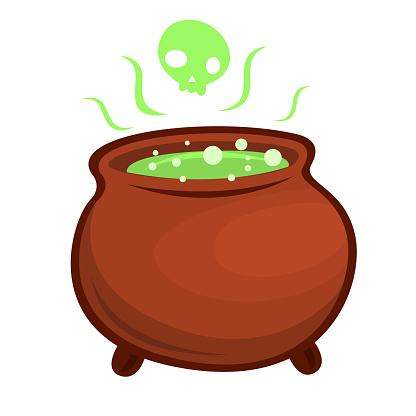 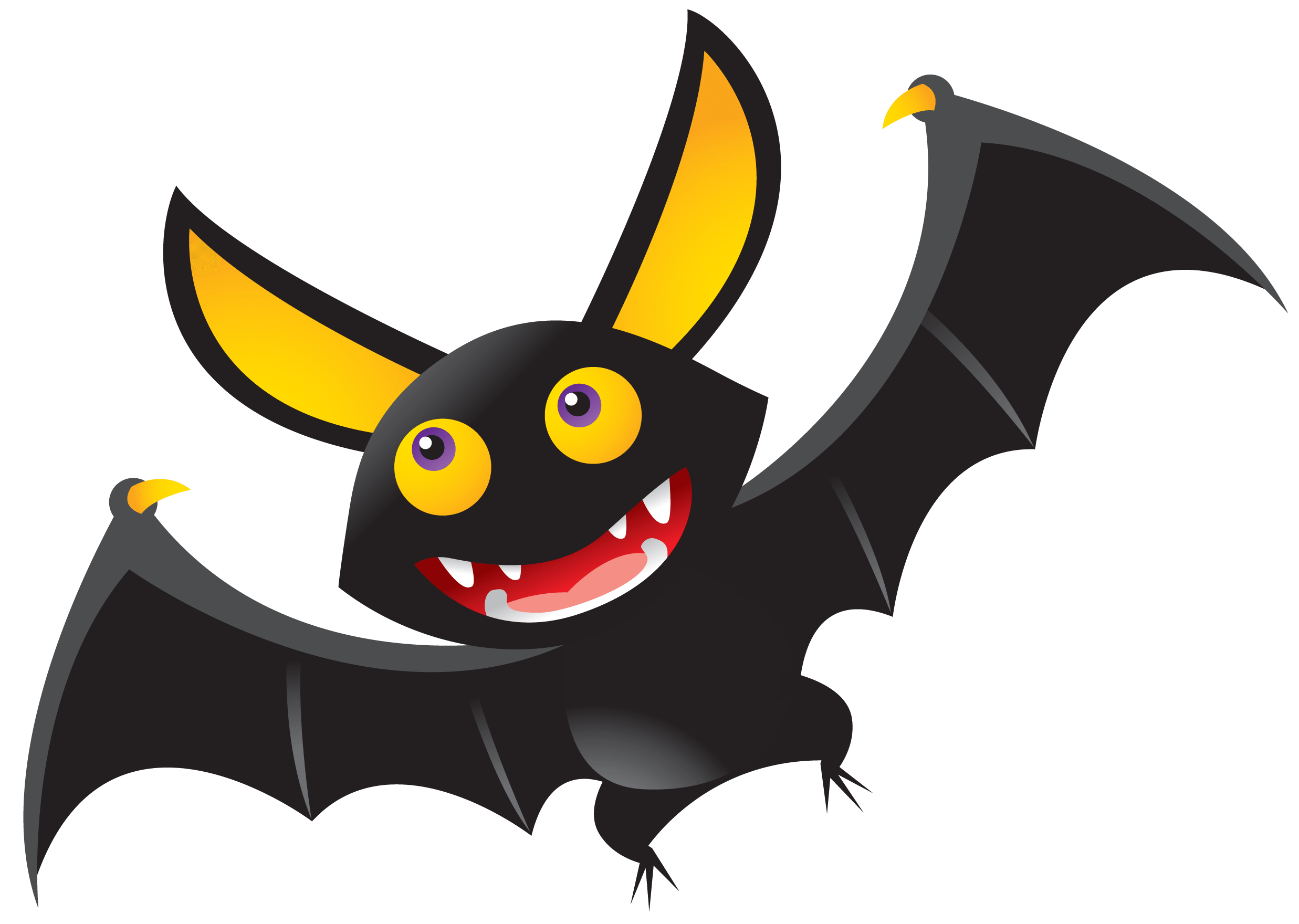 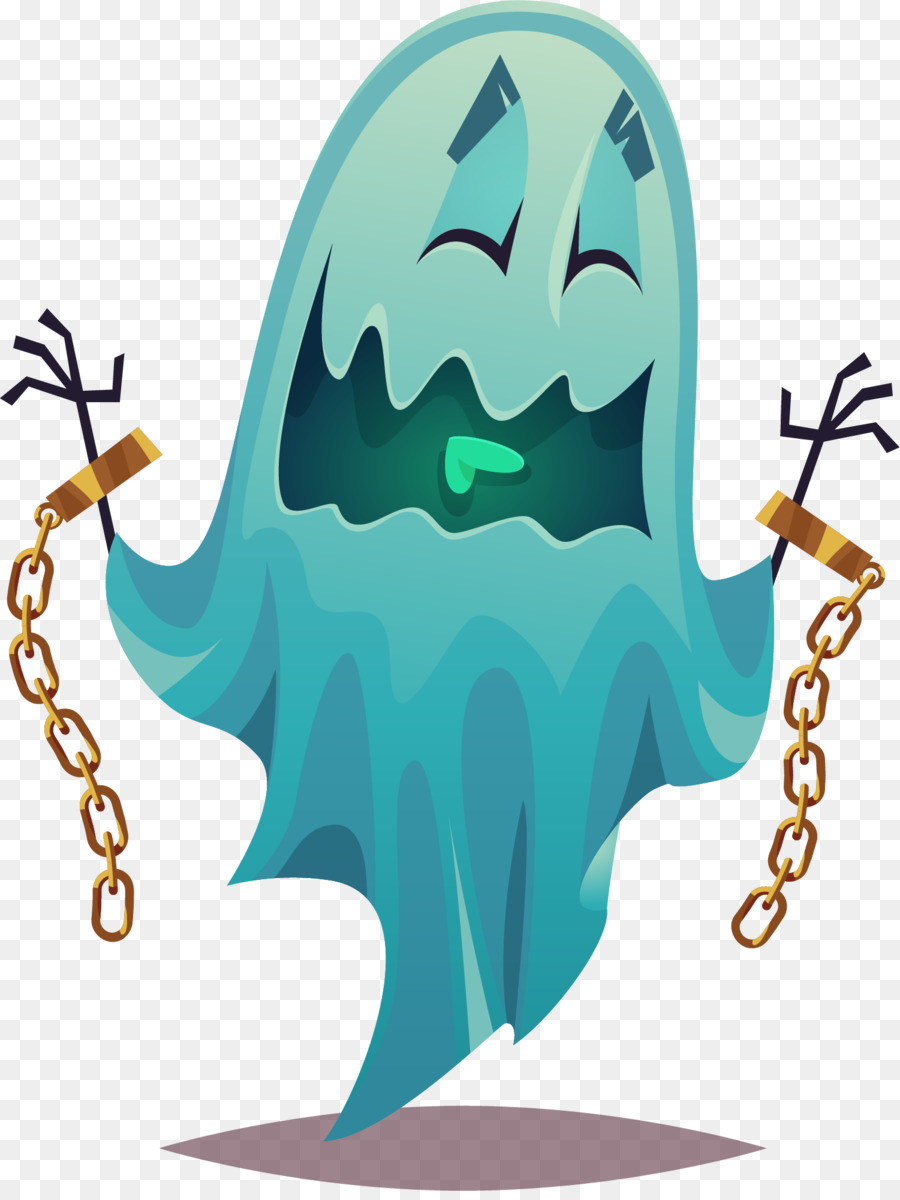 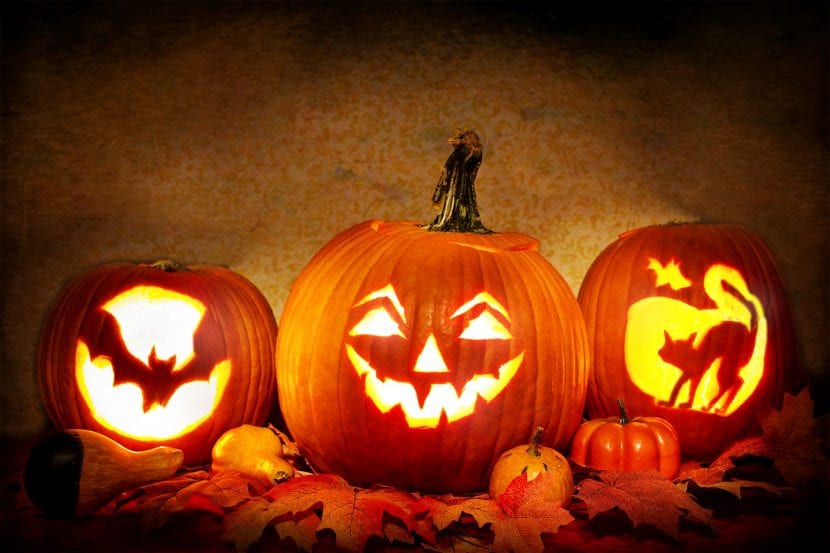 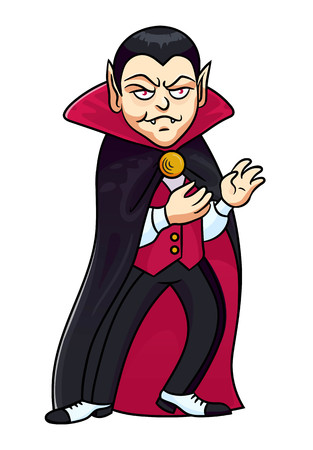 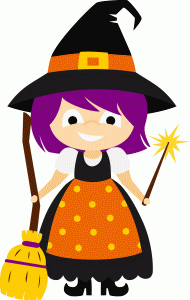 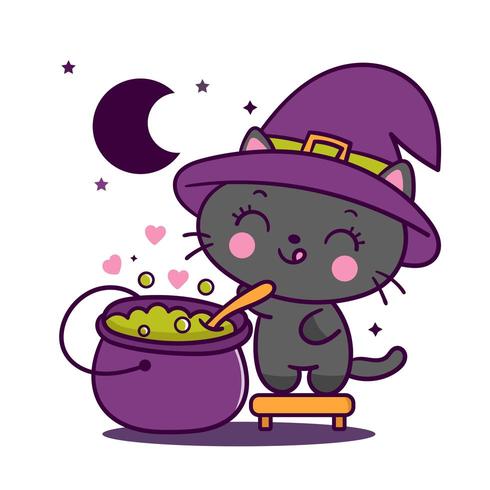 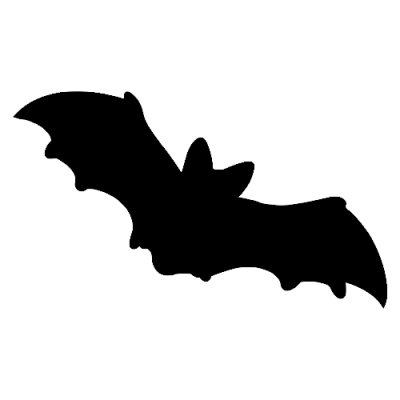 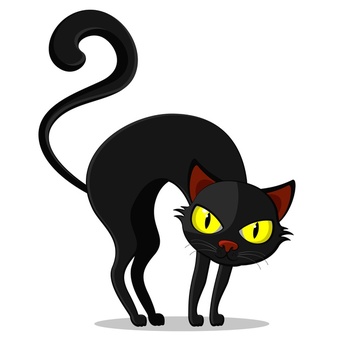 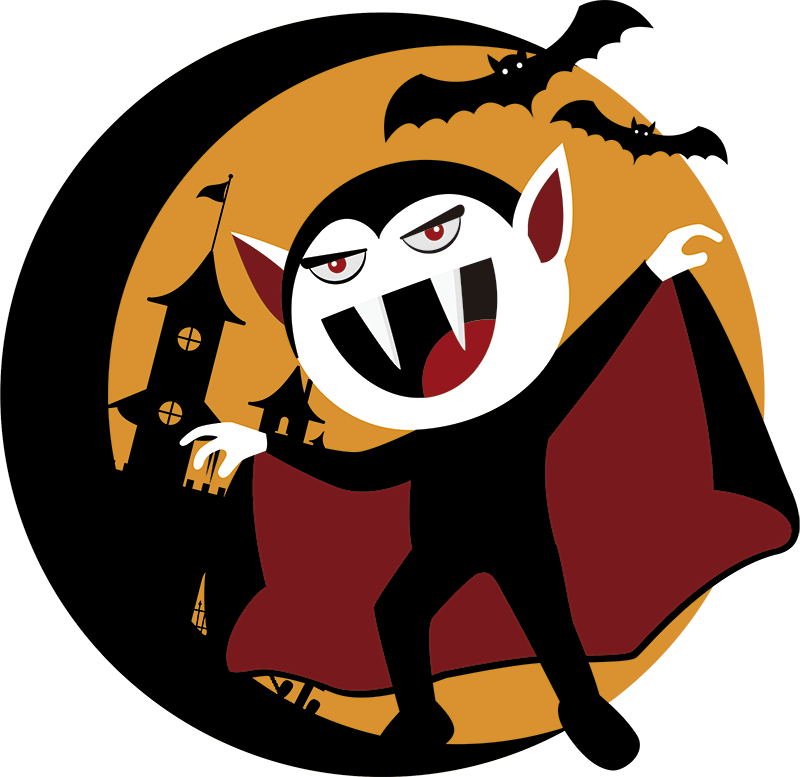 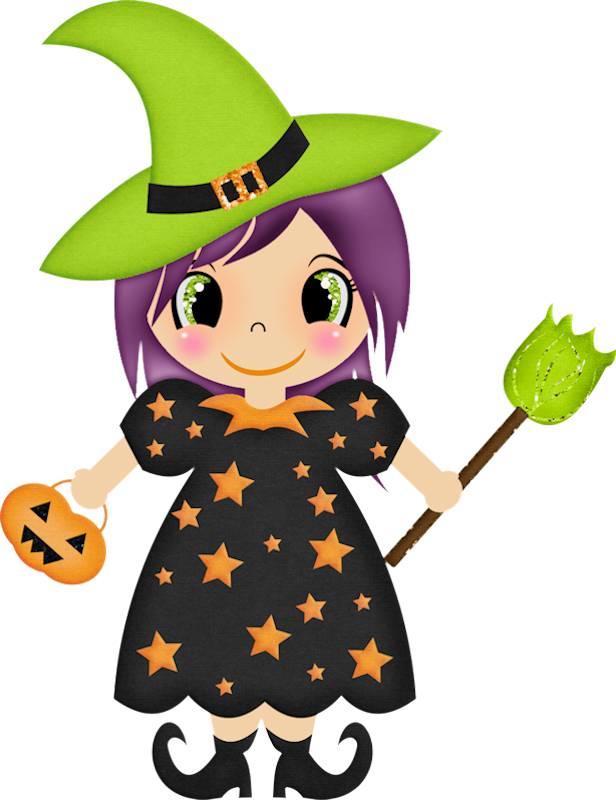 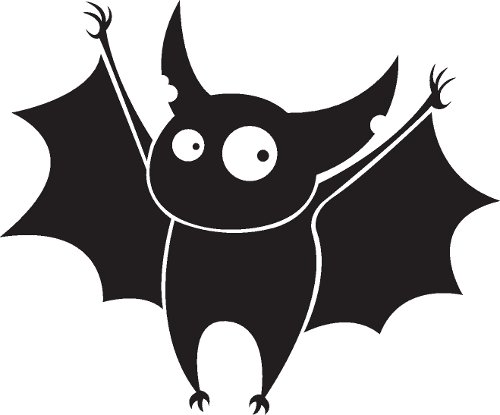 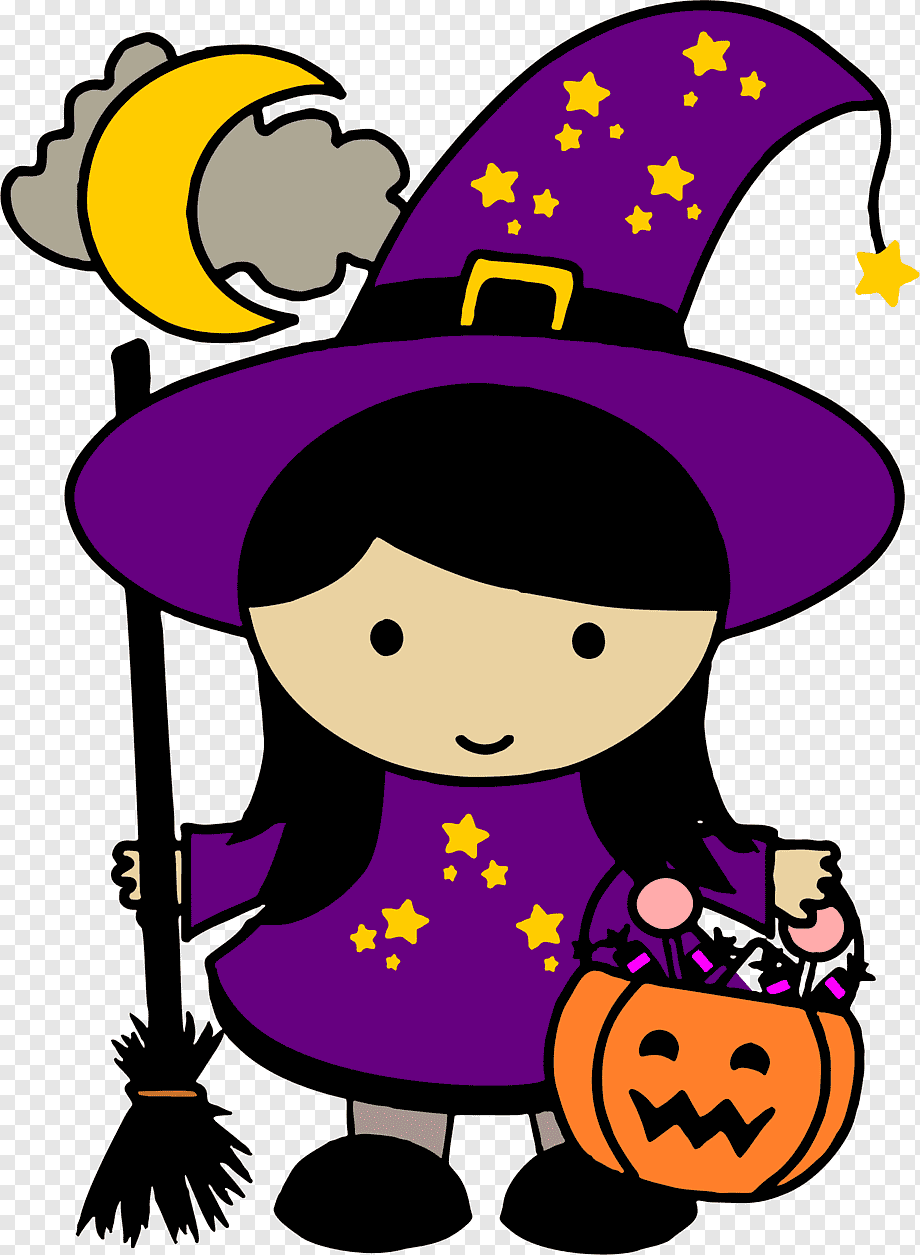 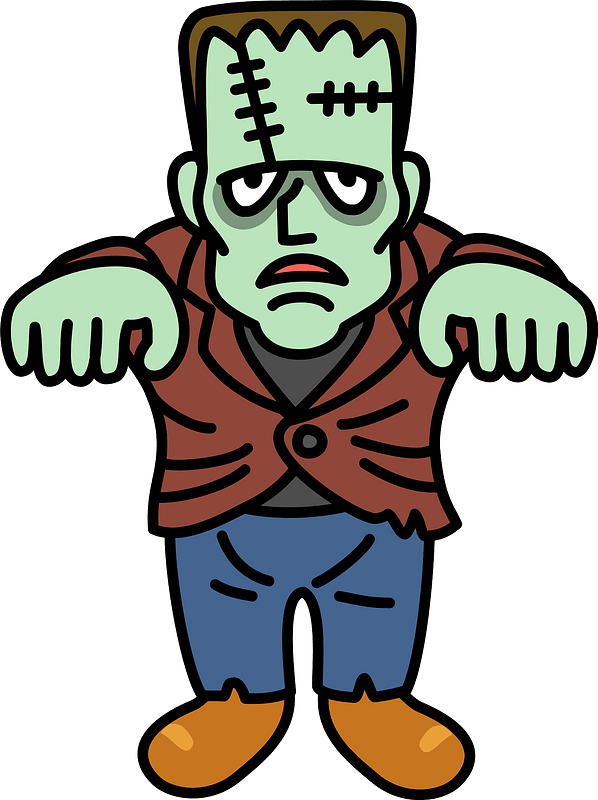 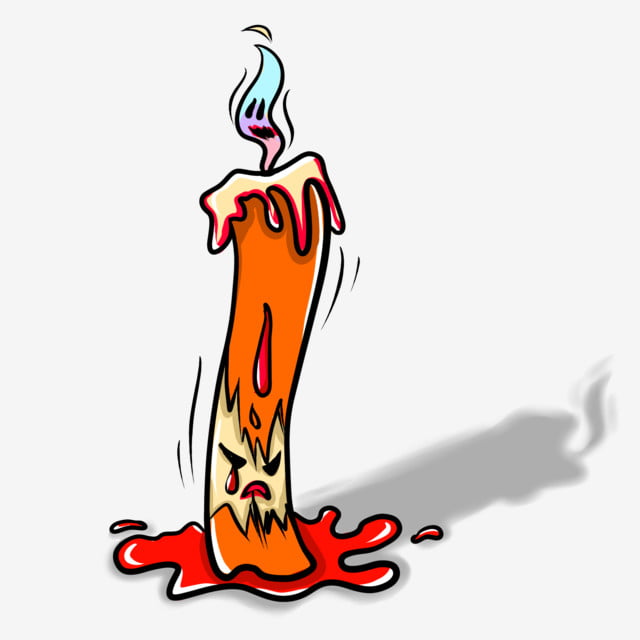 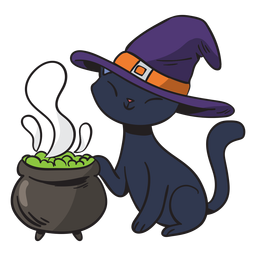 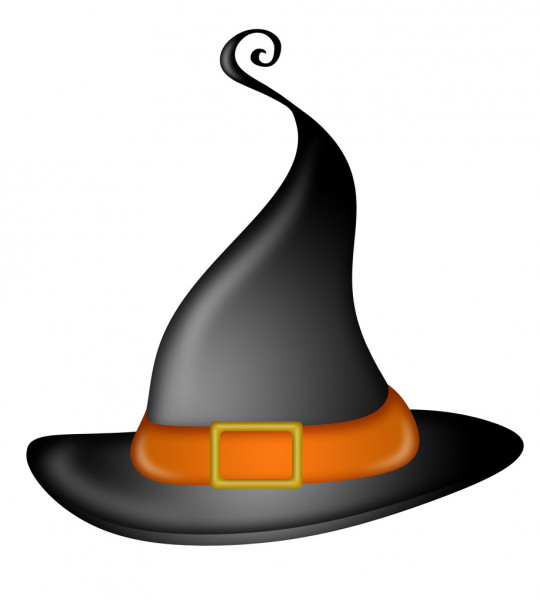 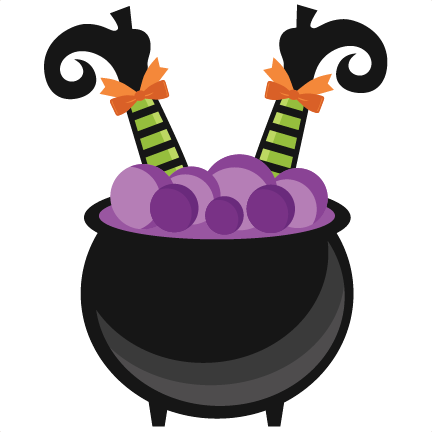 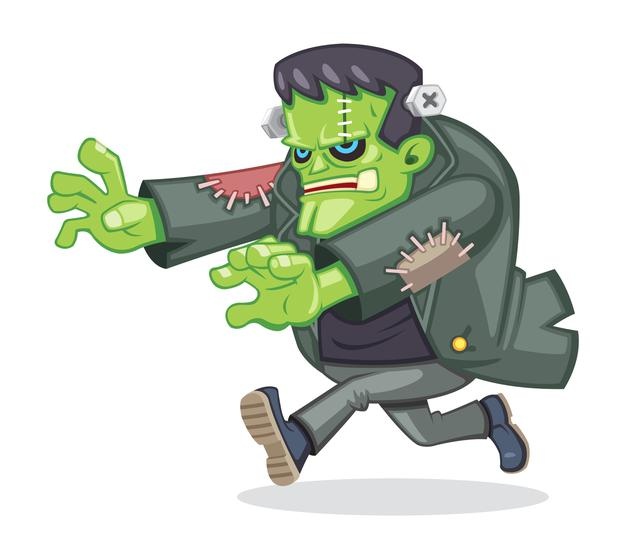 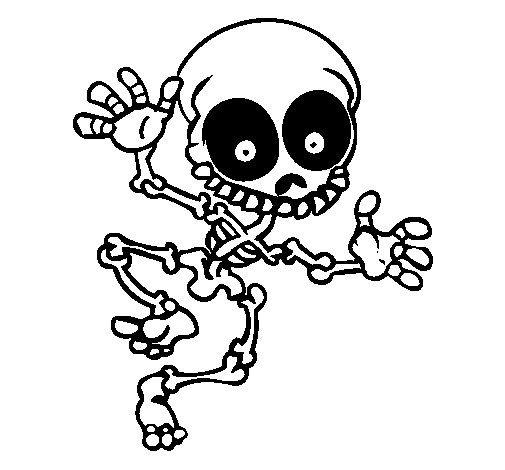 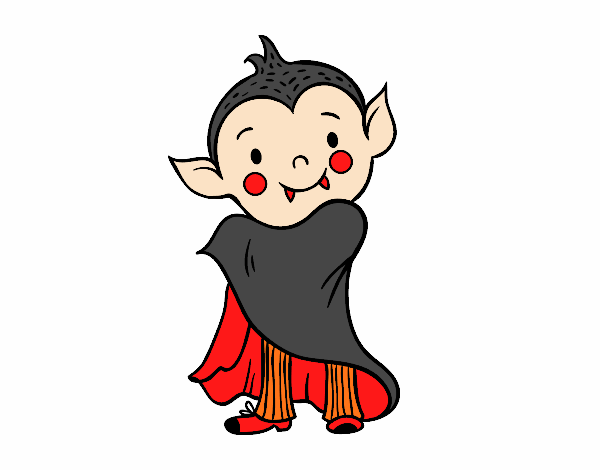 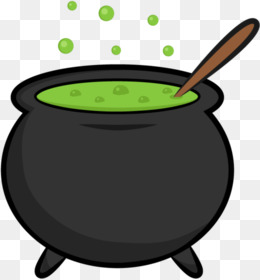 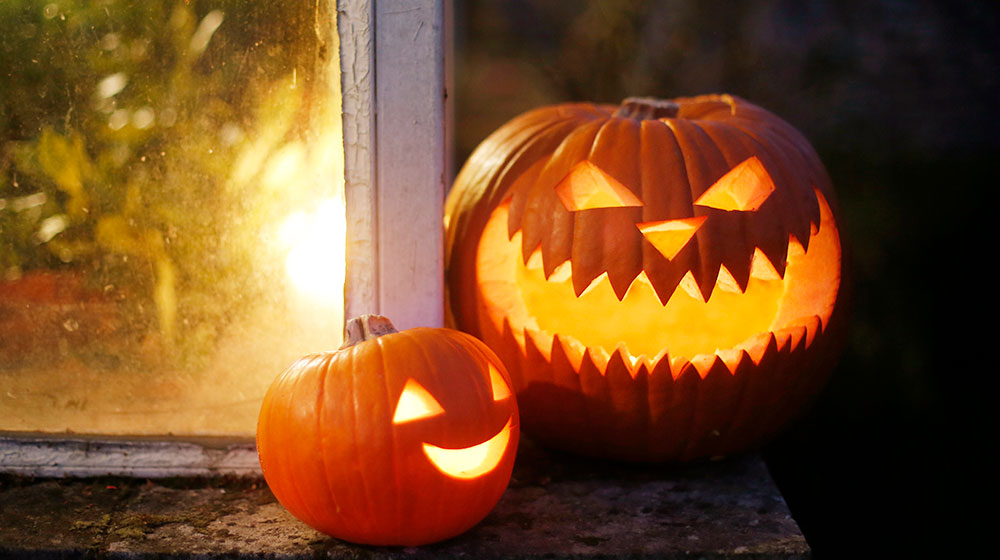 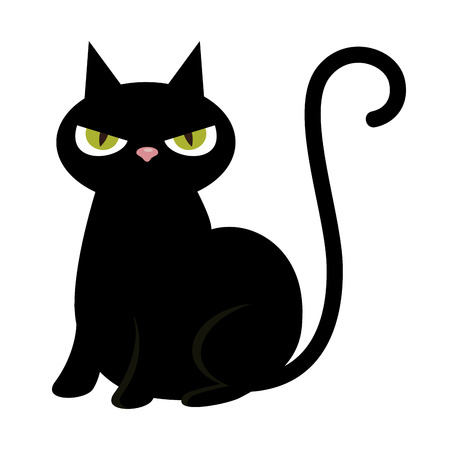 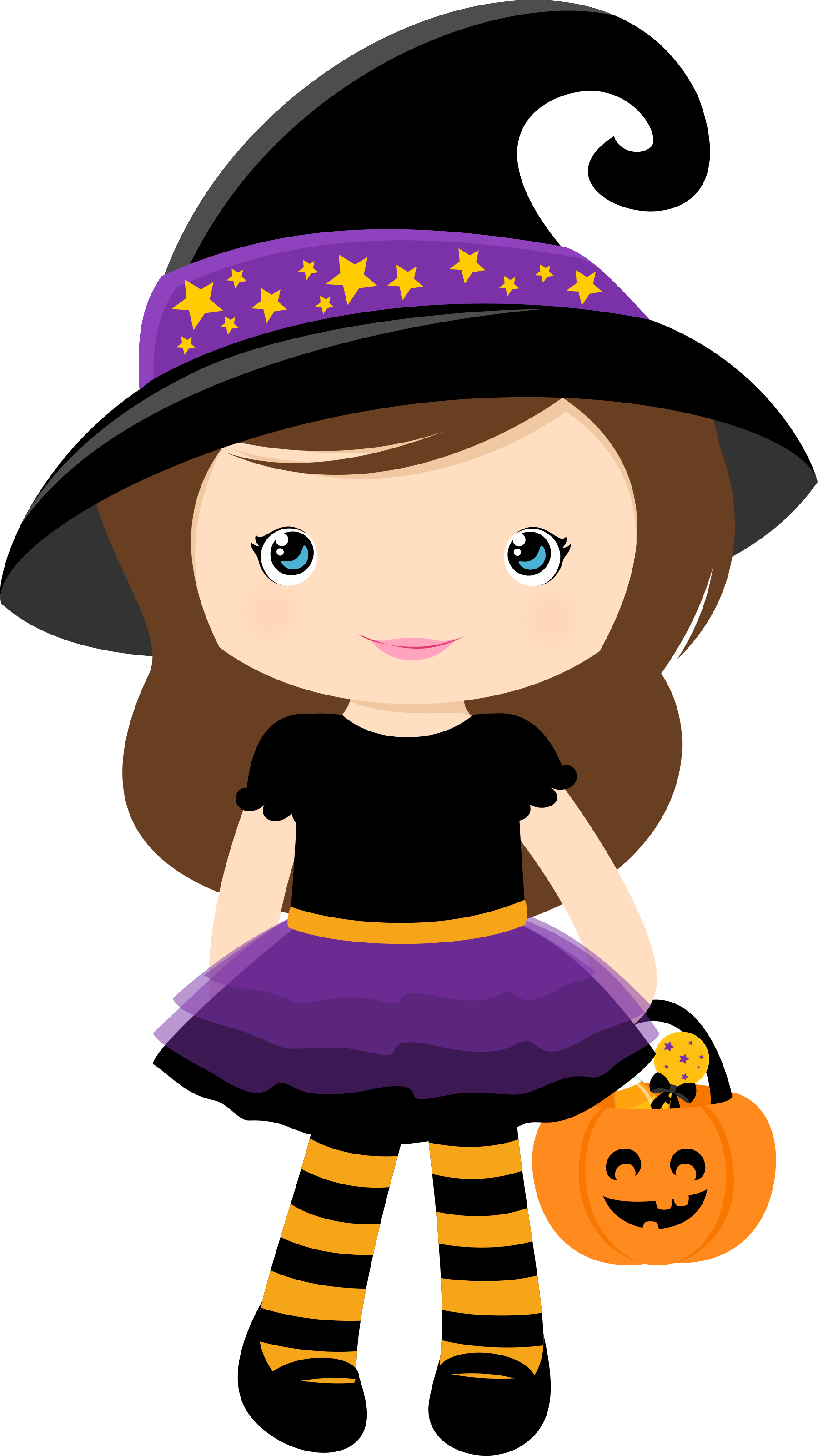 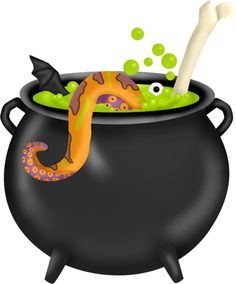 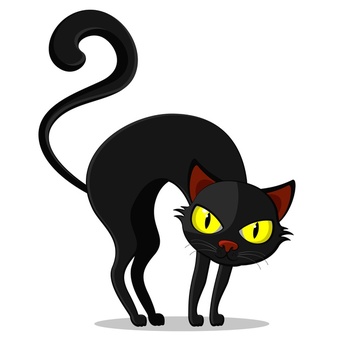 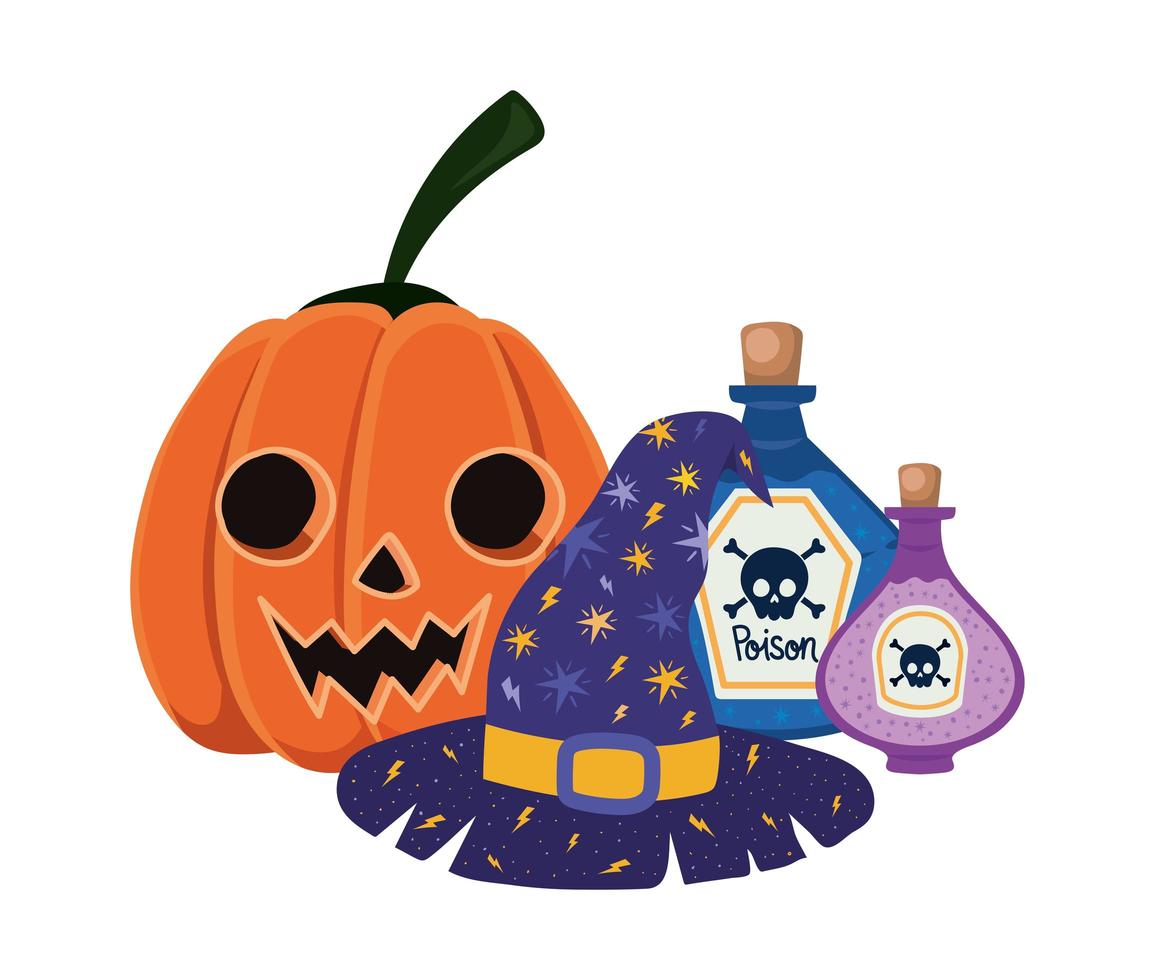 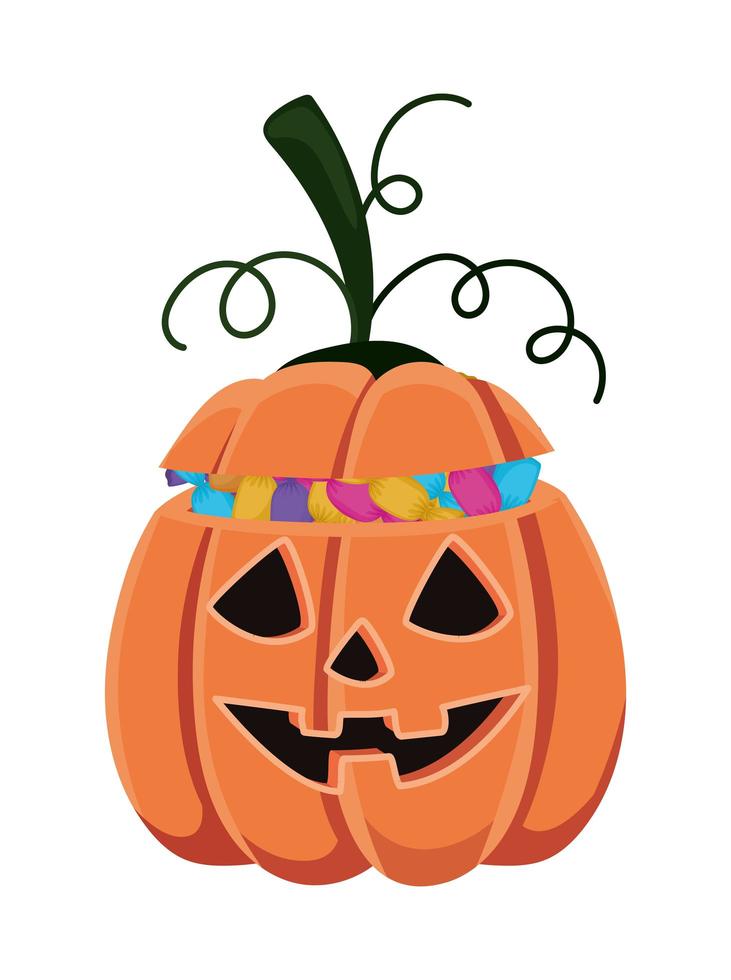 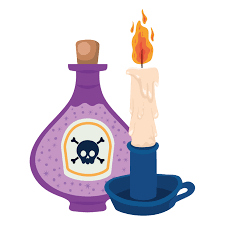 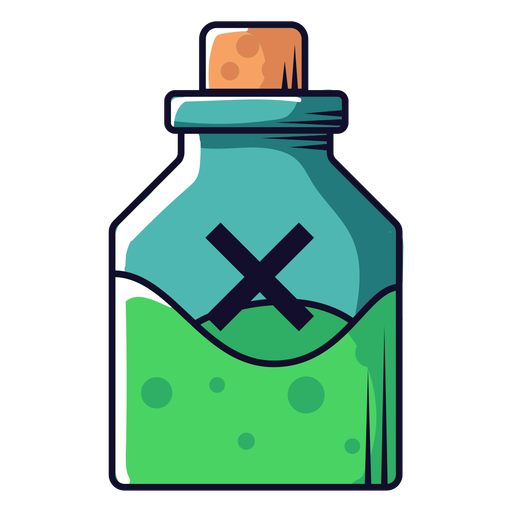 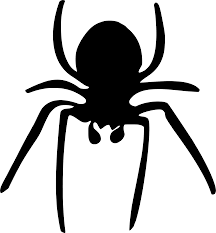 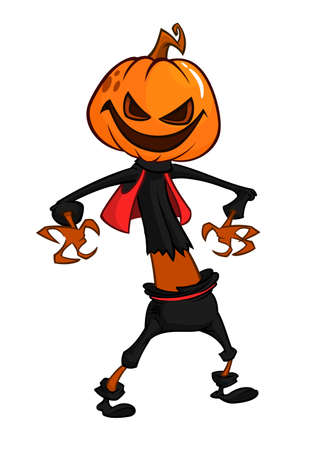 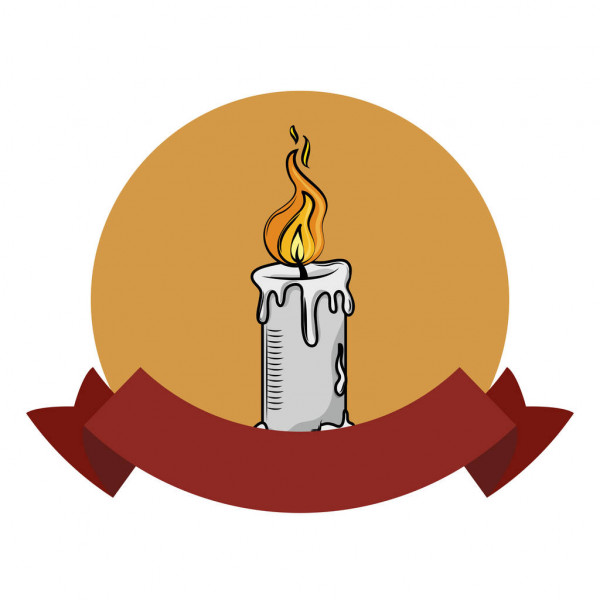 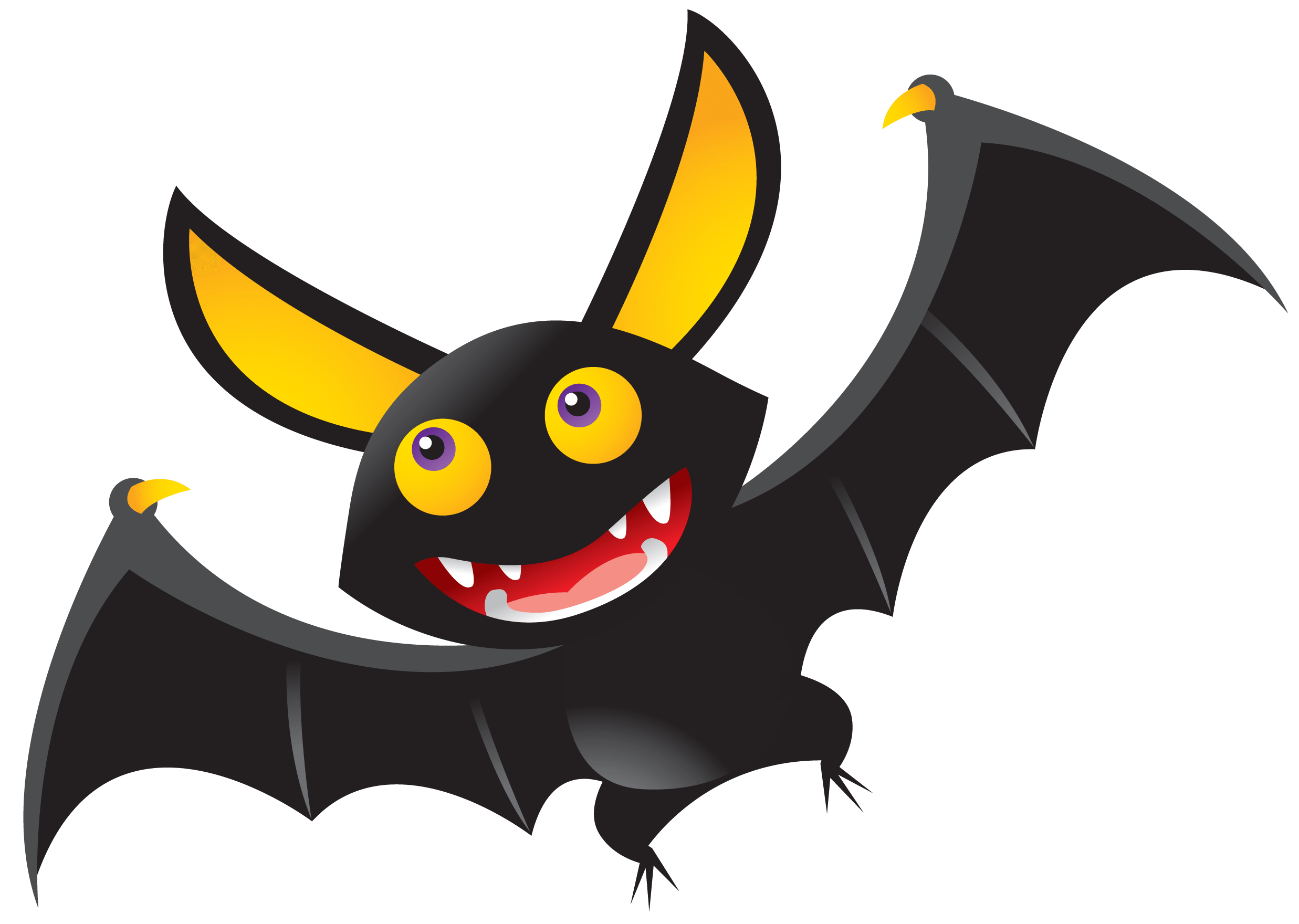 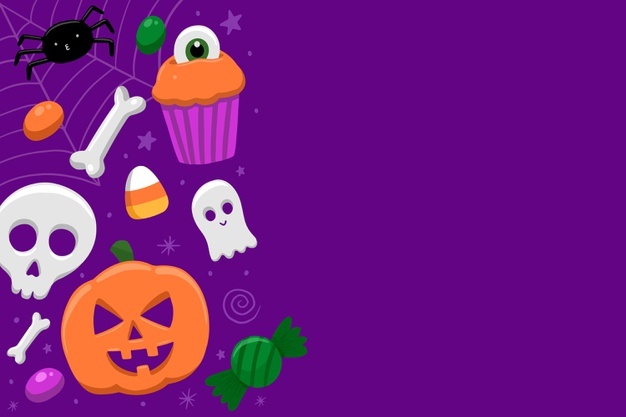 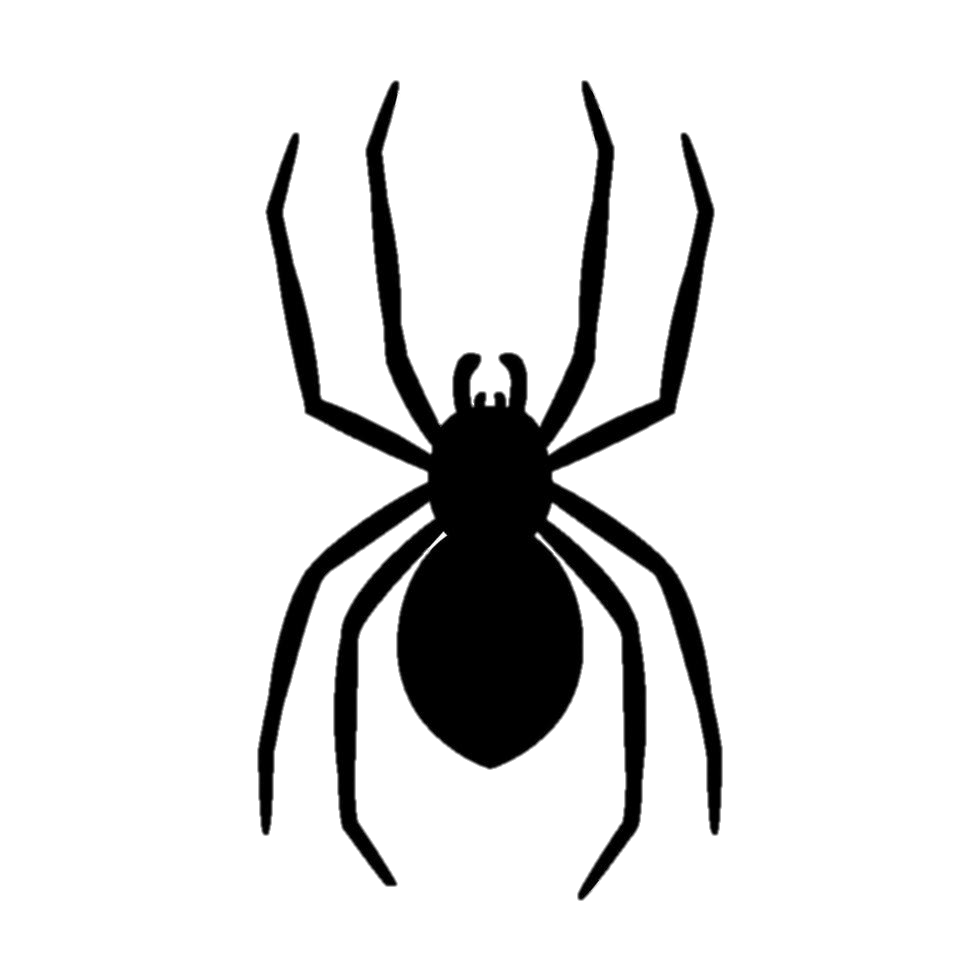 Presta atención a la siguiente imagen.

Tienes 5 segundos para recordarla
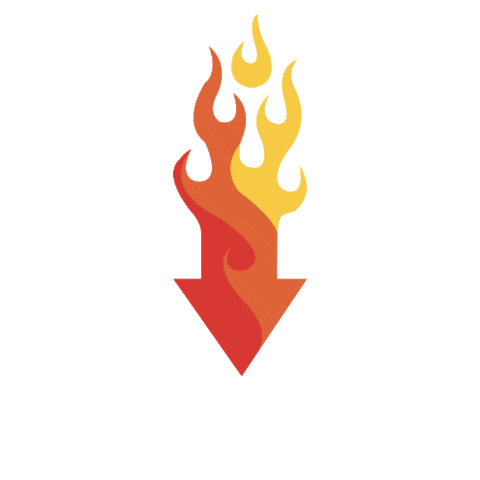 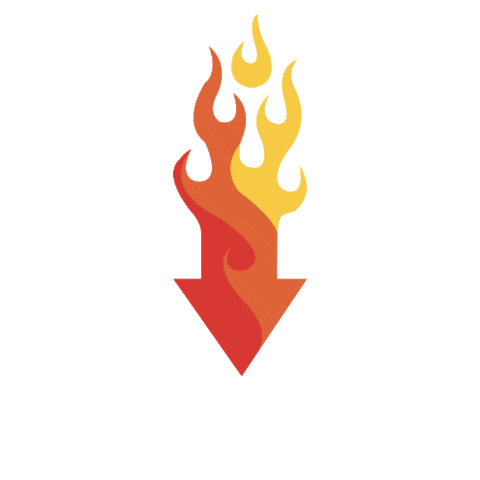 1	2	 3	 4	5	 6	   7	   8	    9	   10
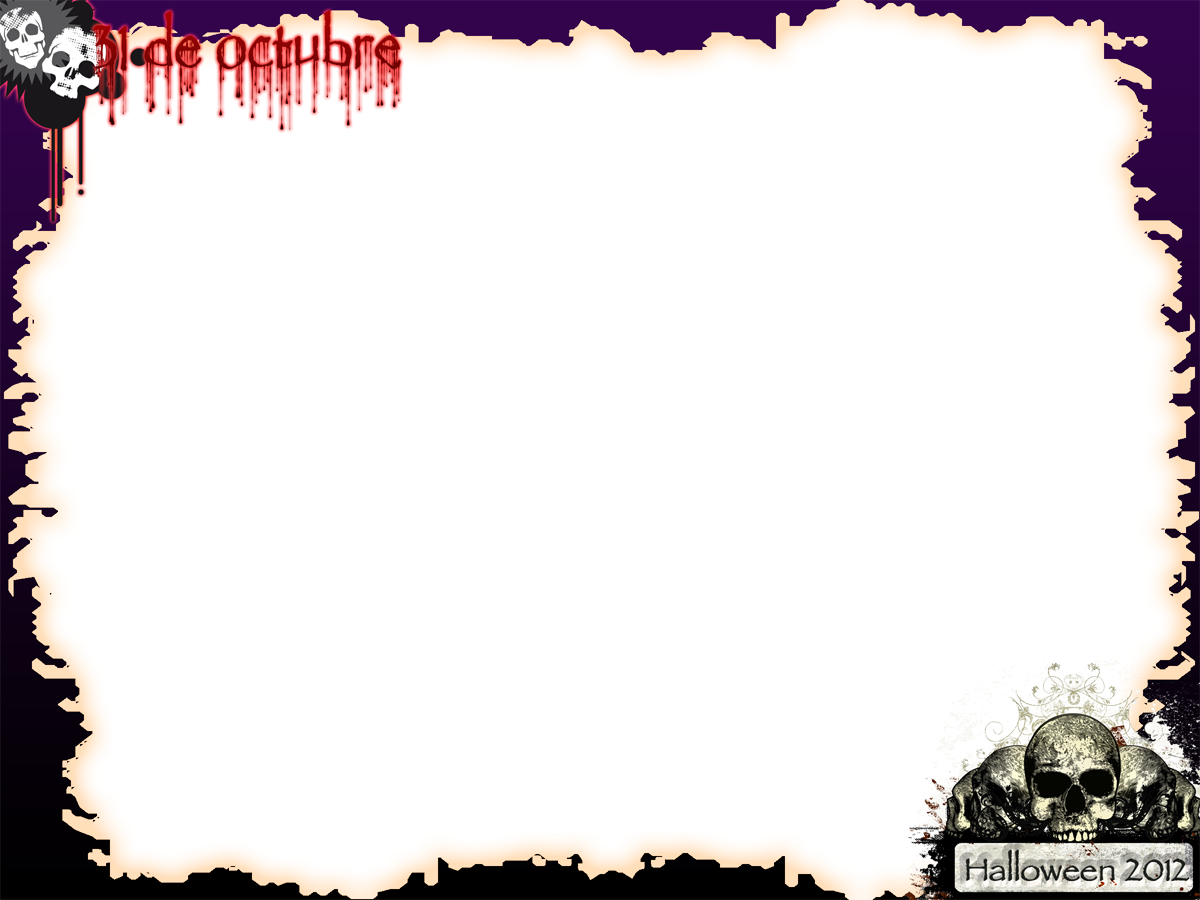 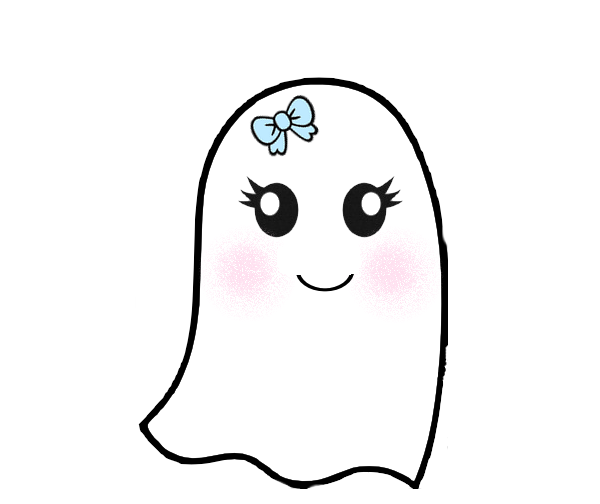 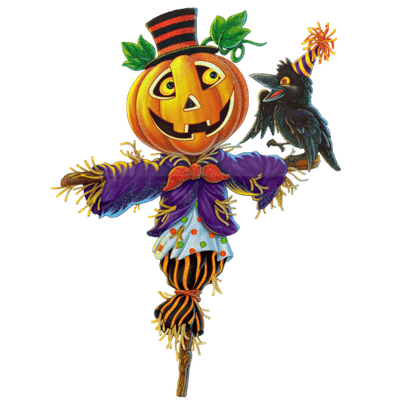 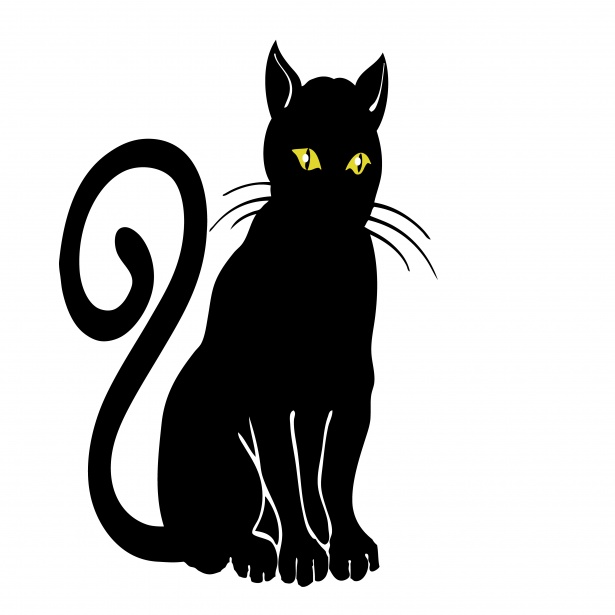 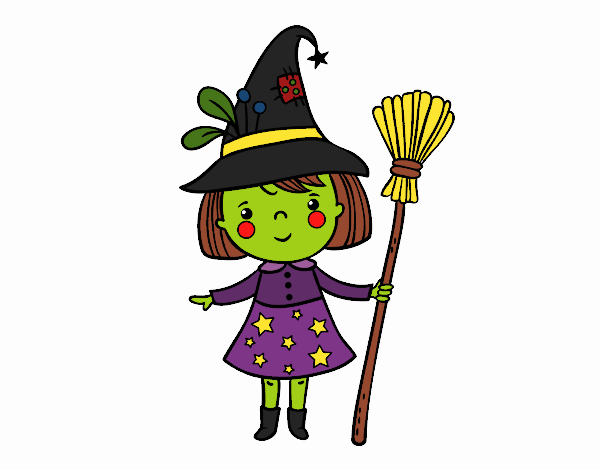 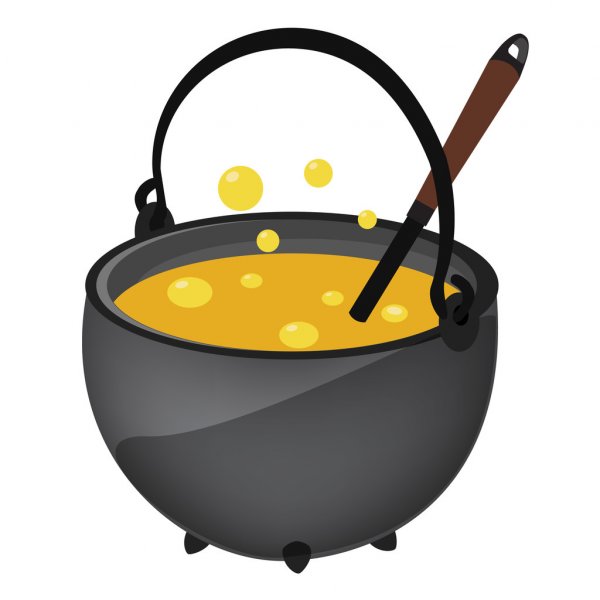 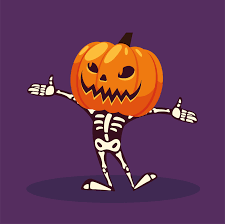 A
E
I
O
U
AA
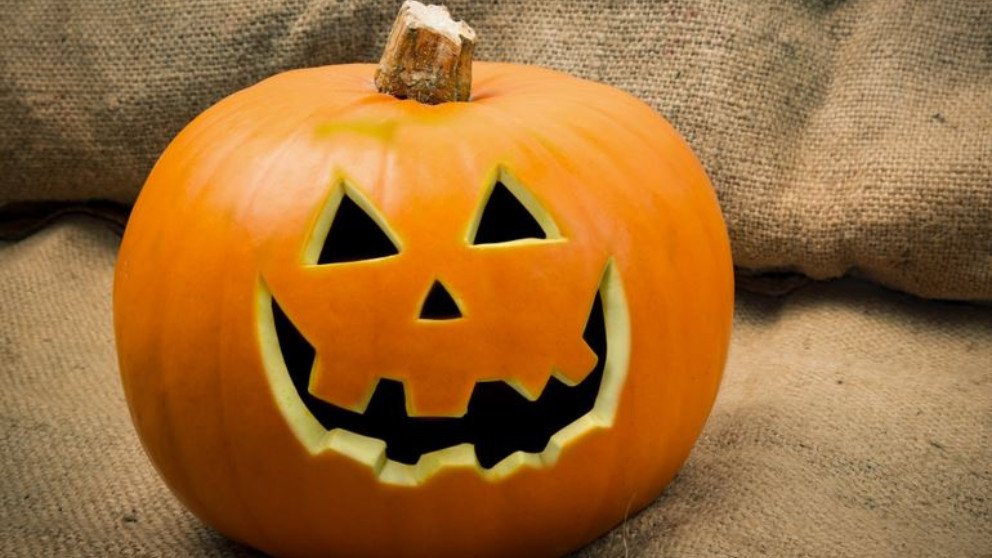 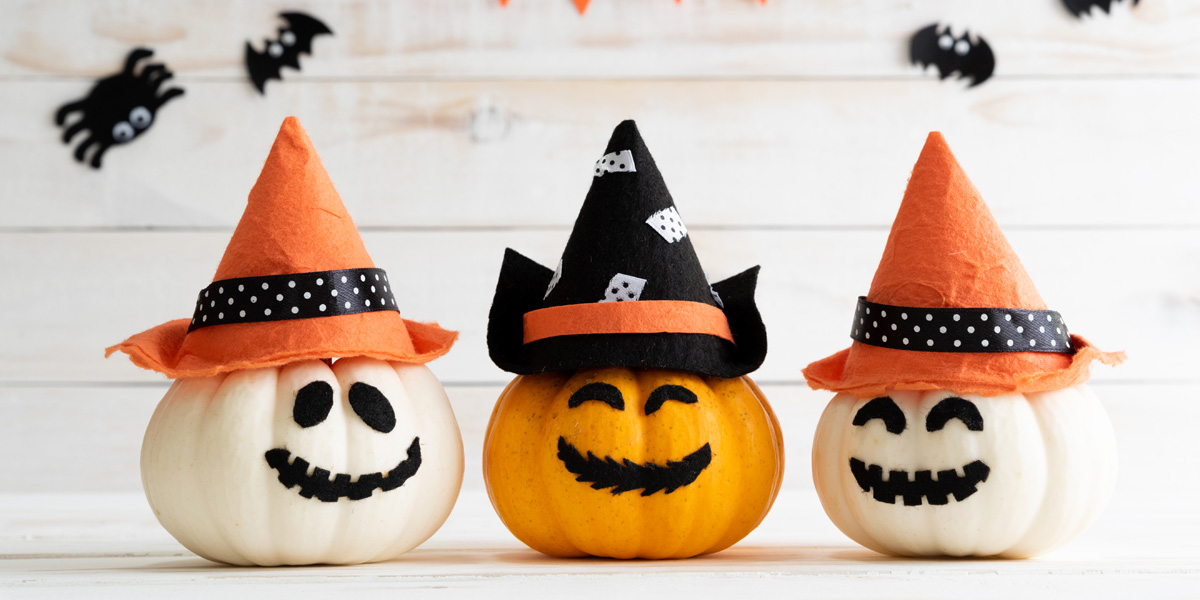 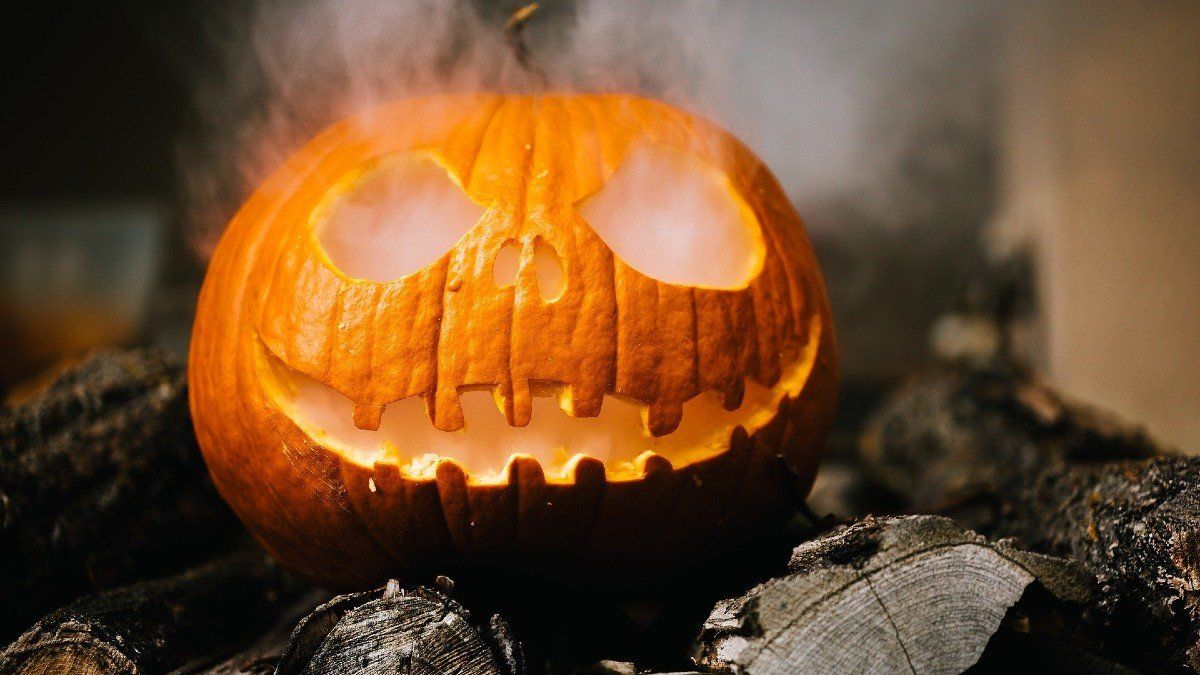 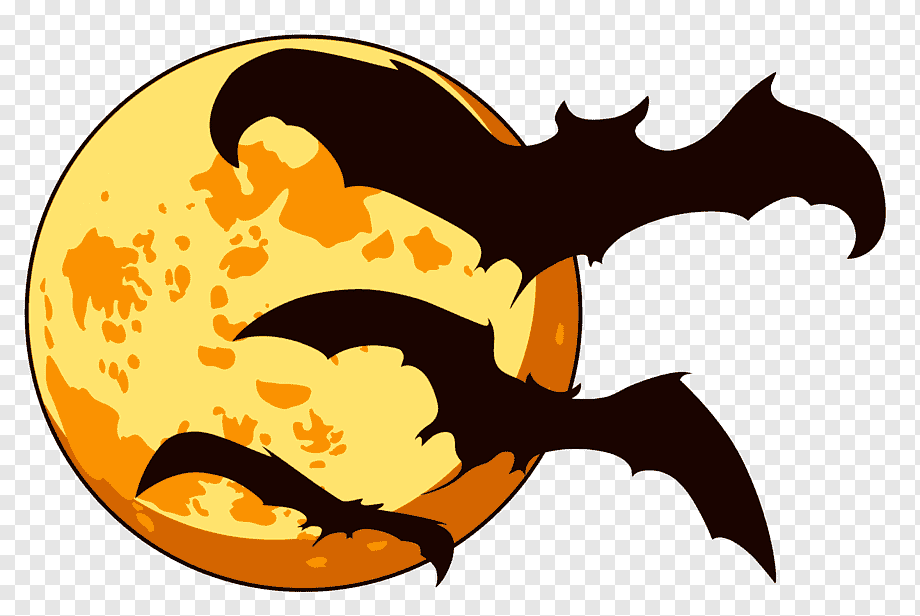 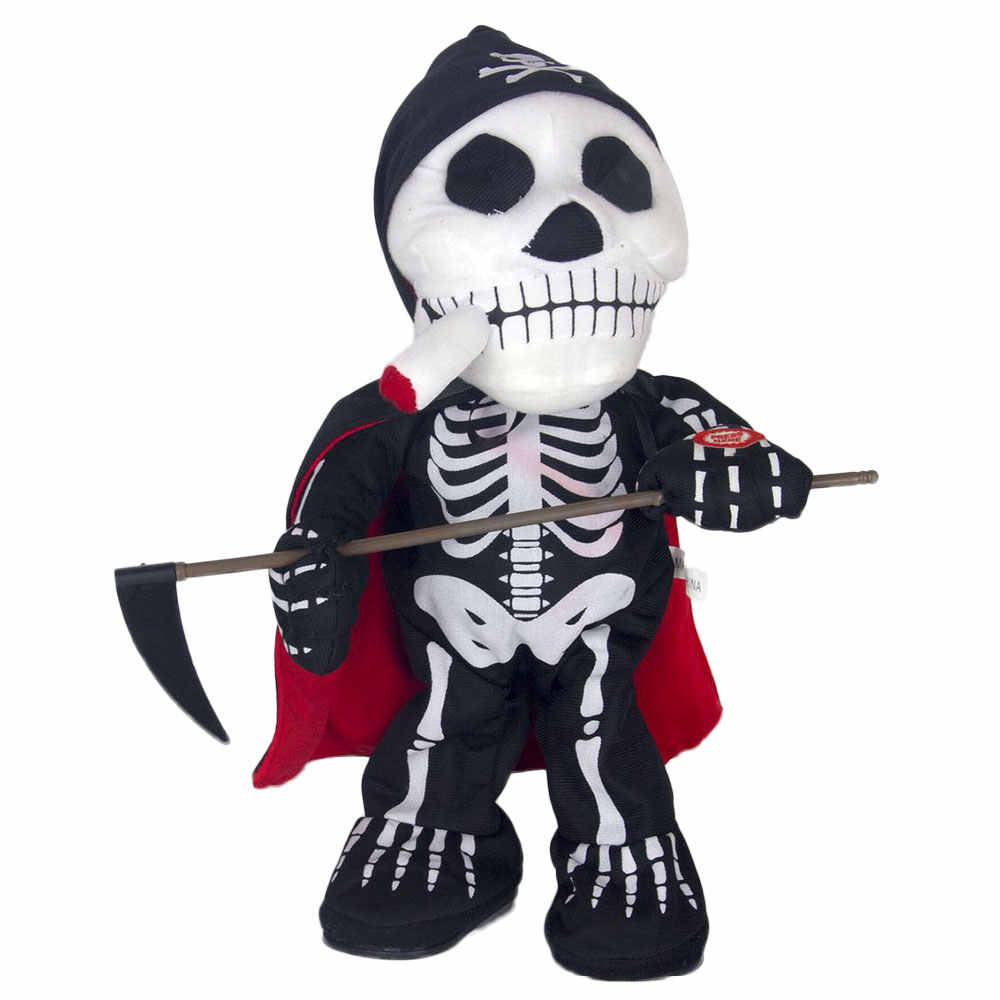 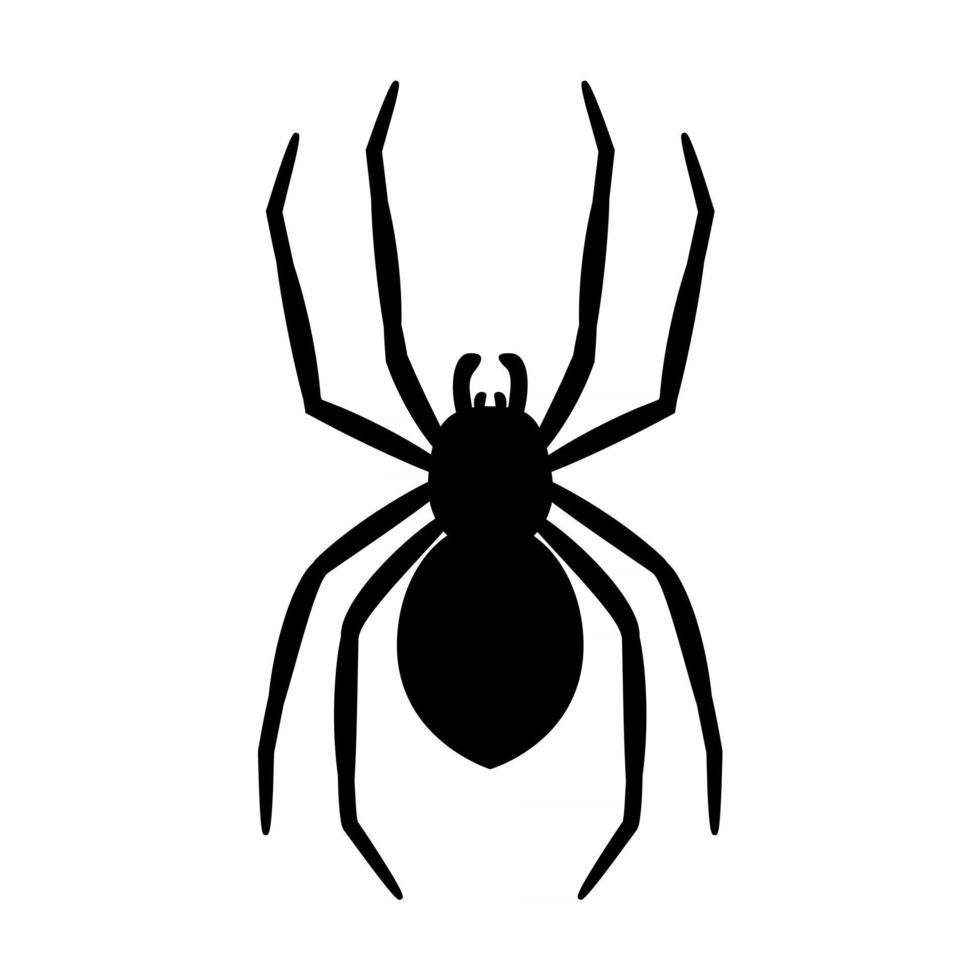 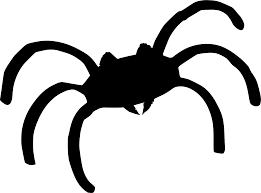 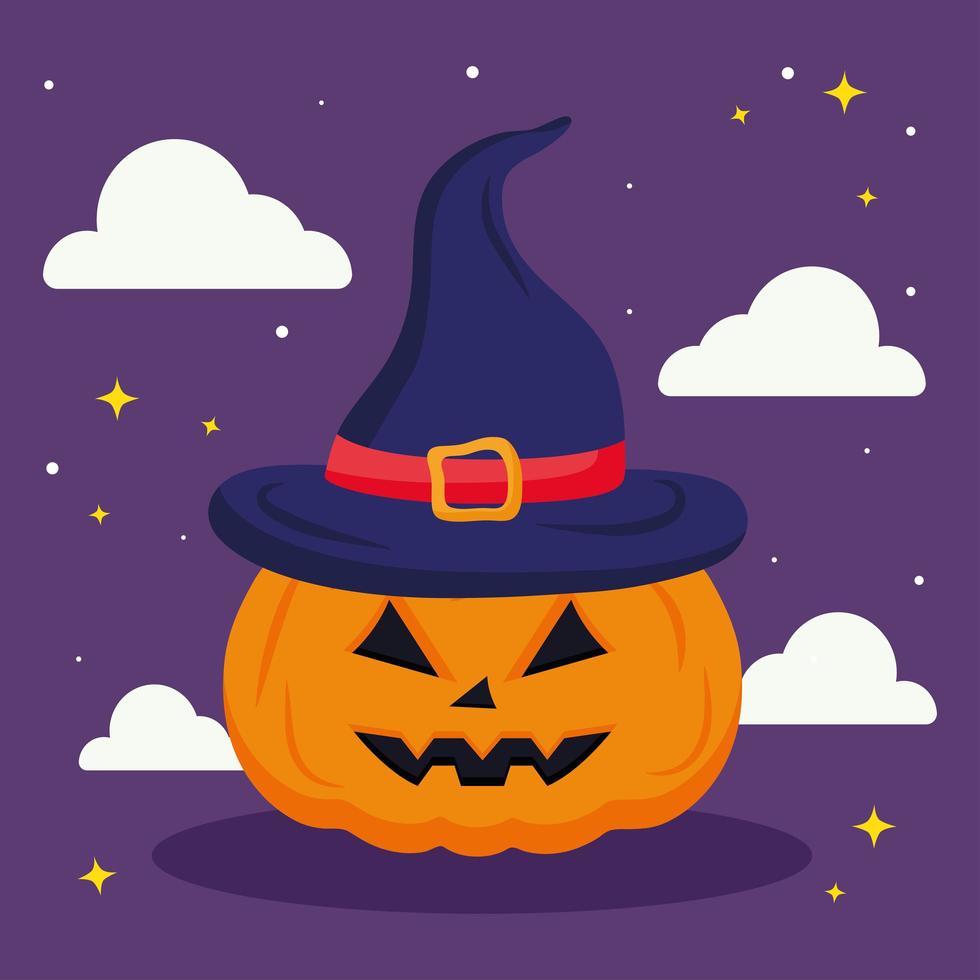 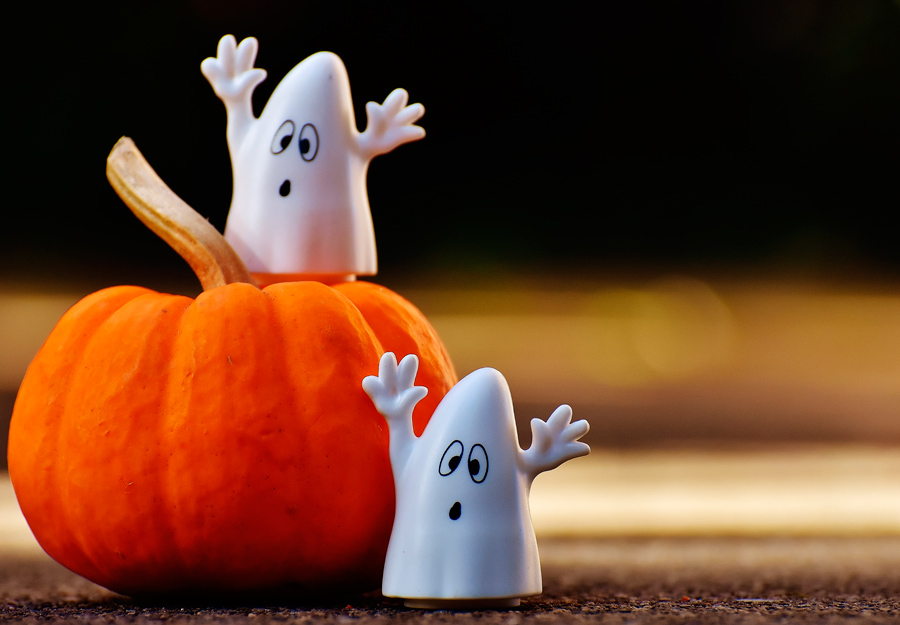 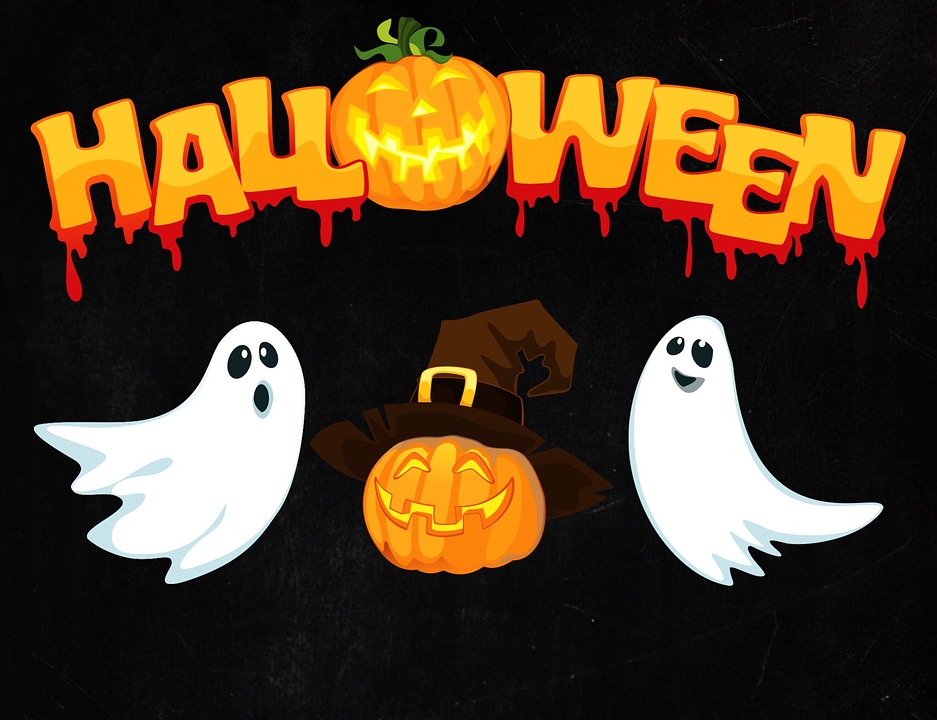 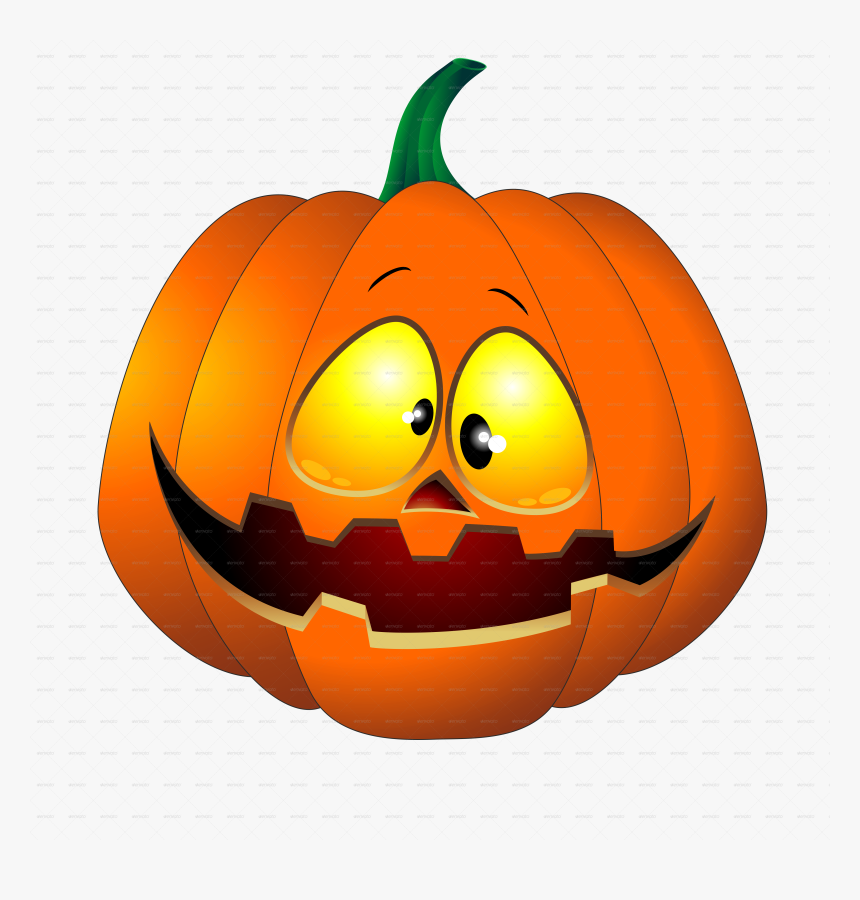 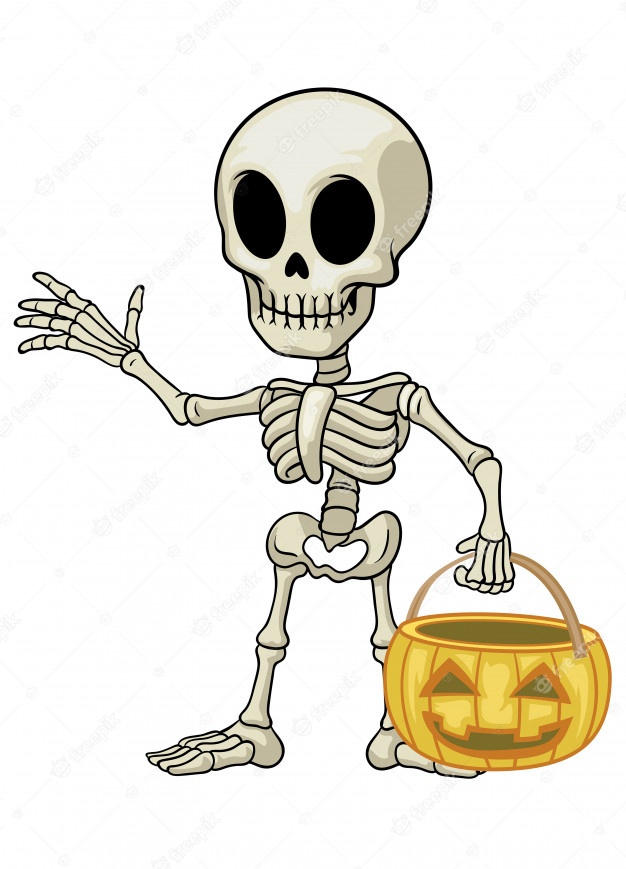 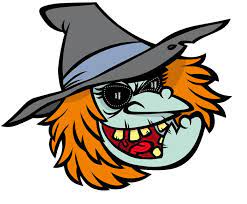 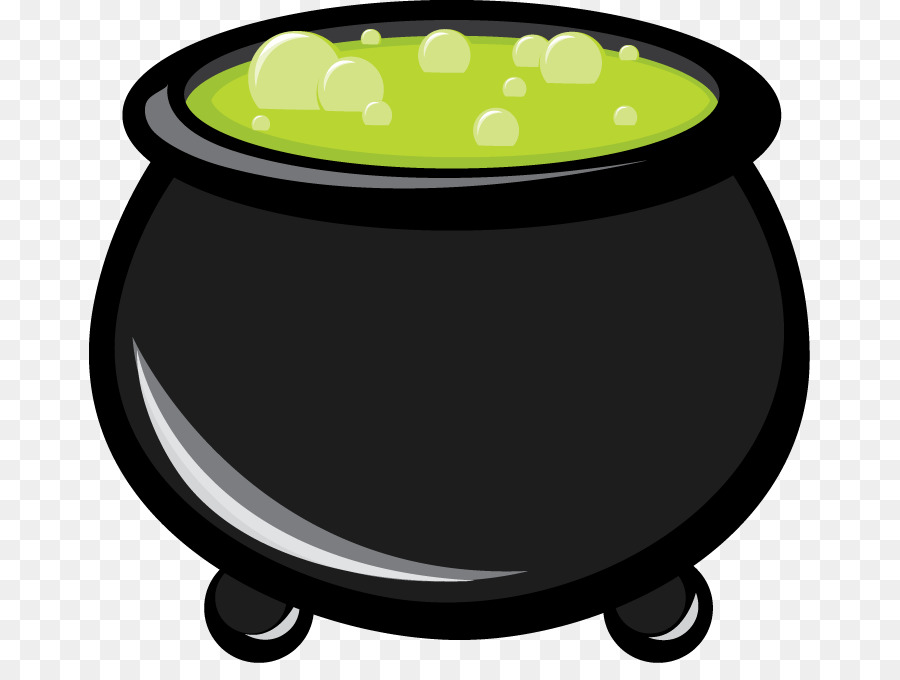 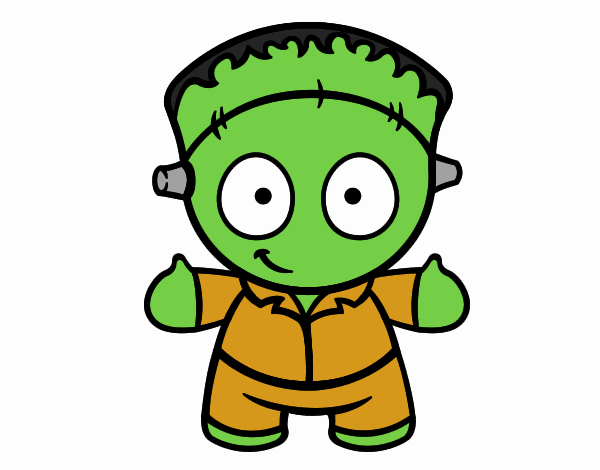 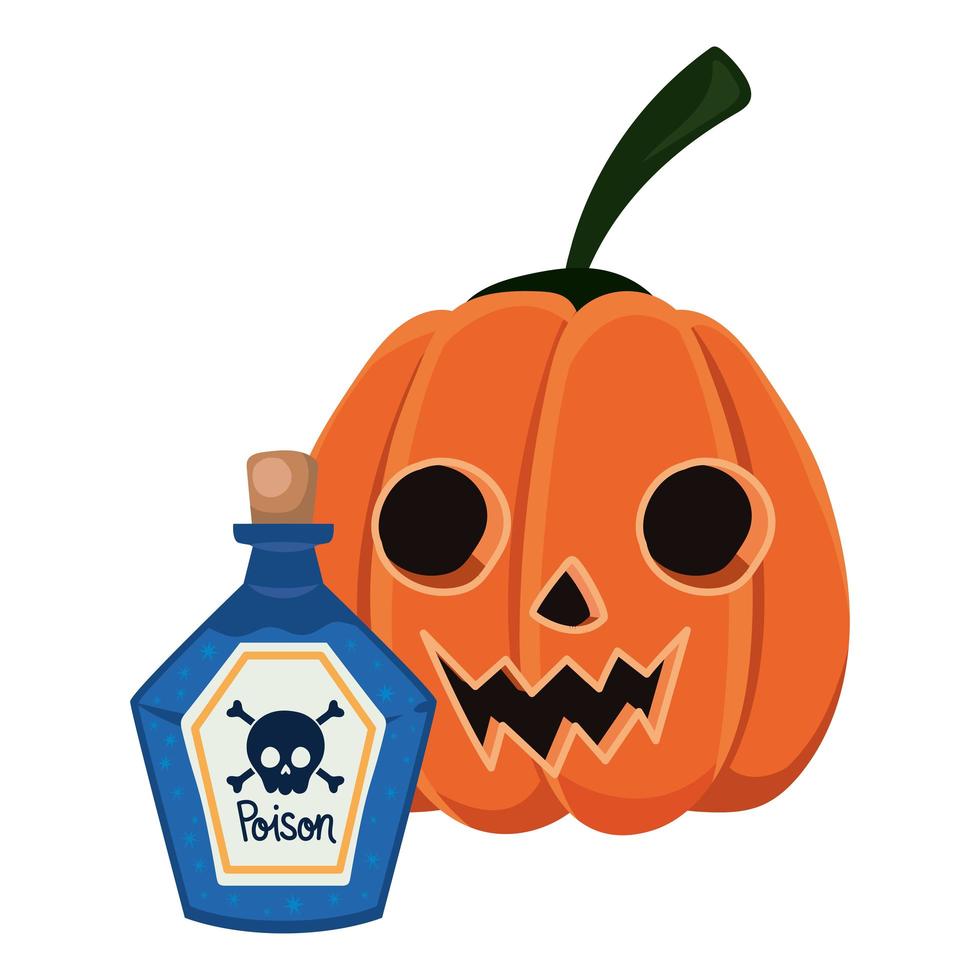 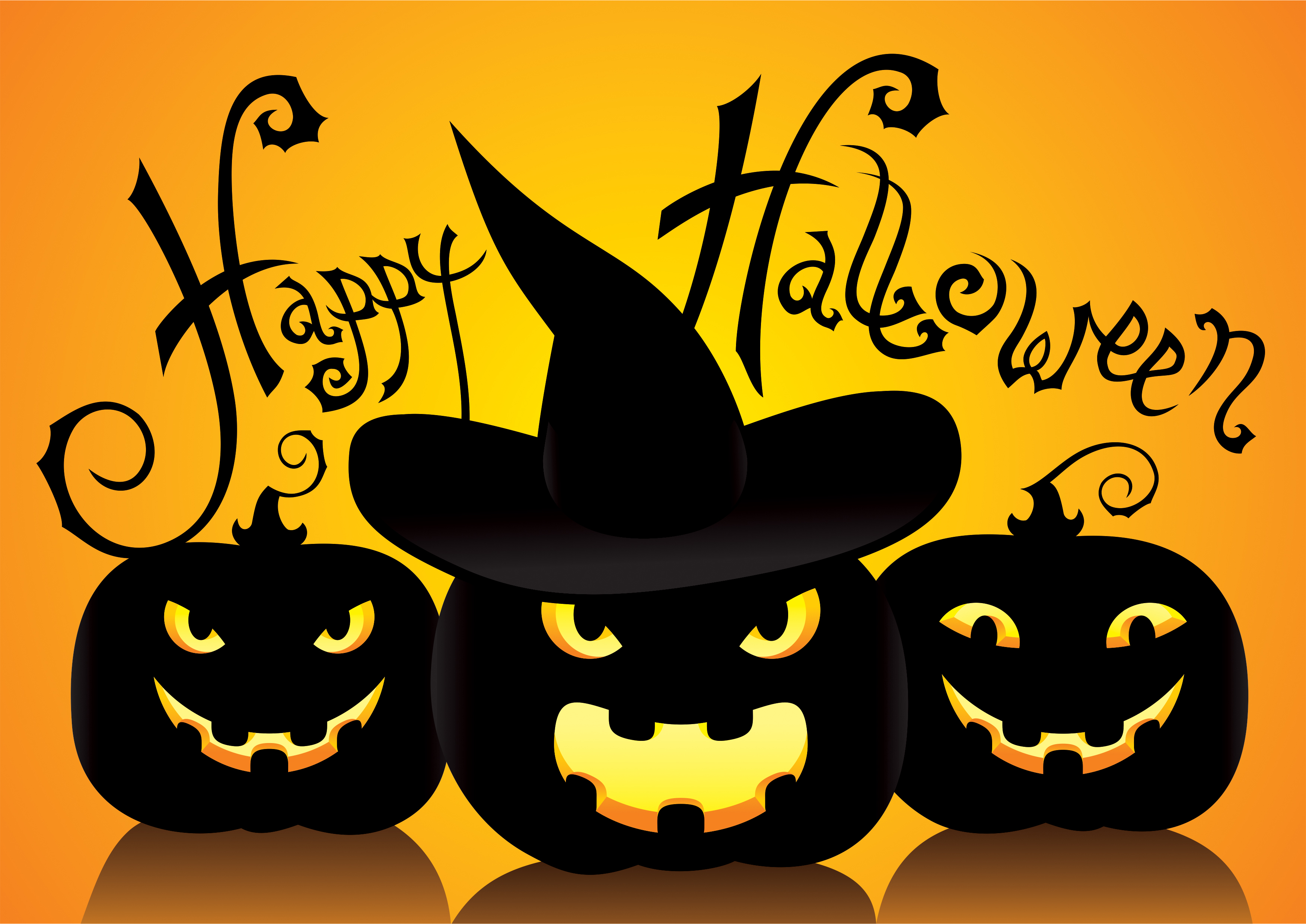 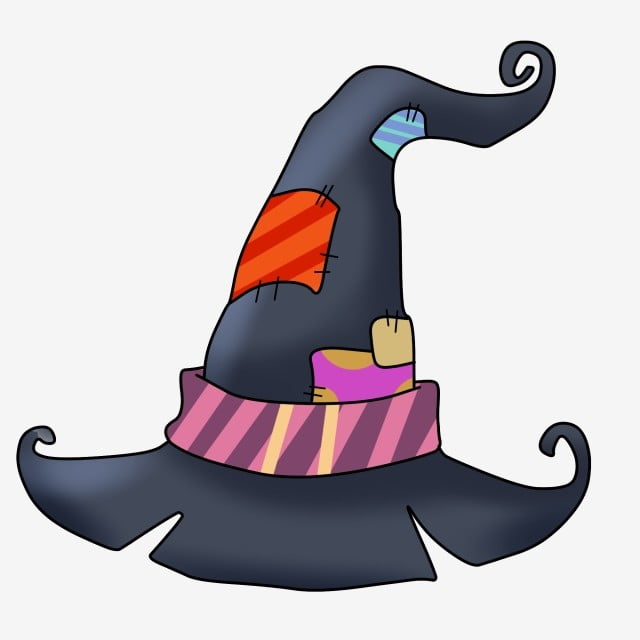 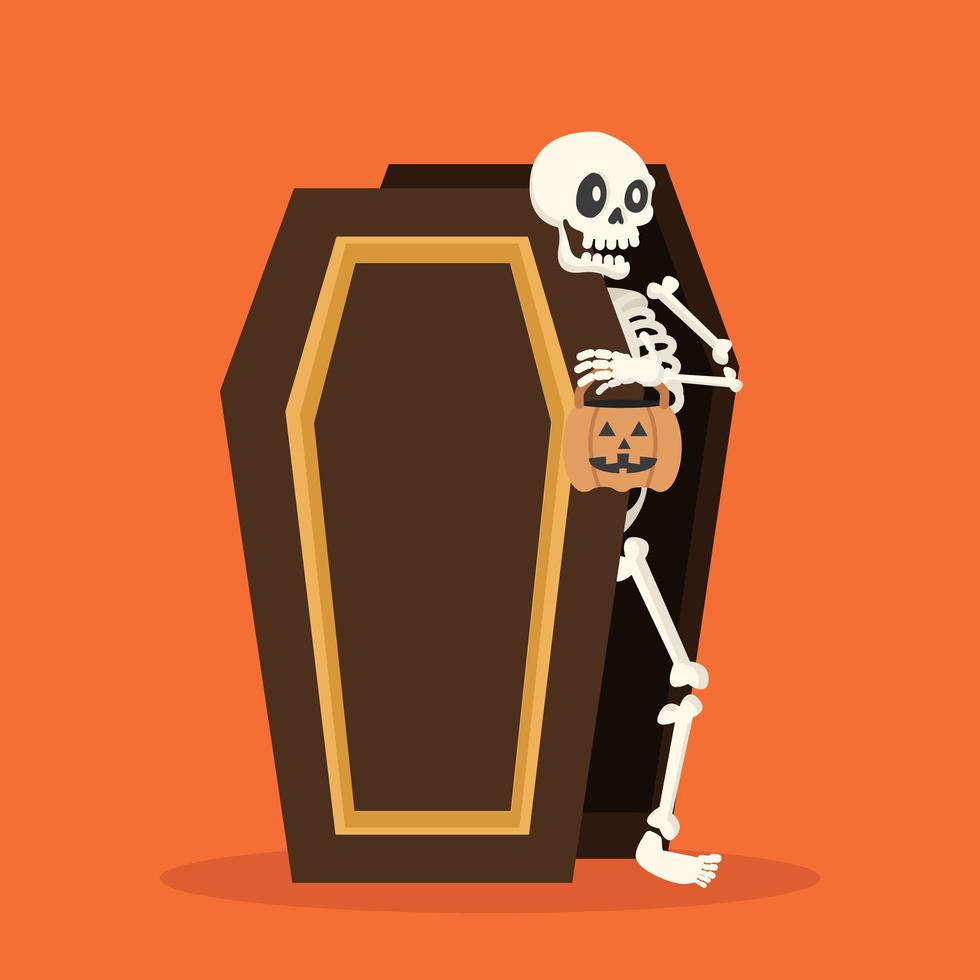 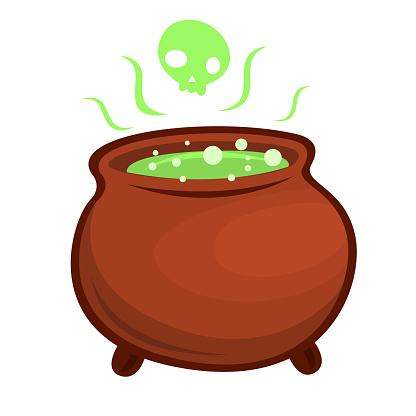 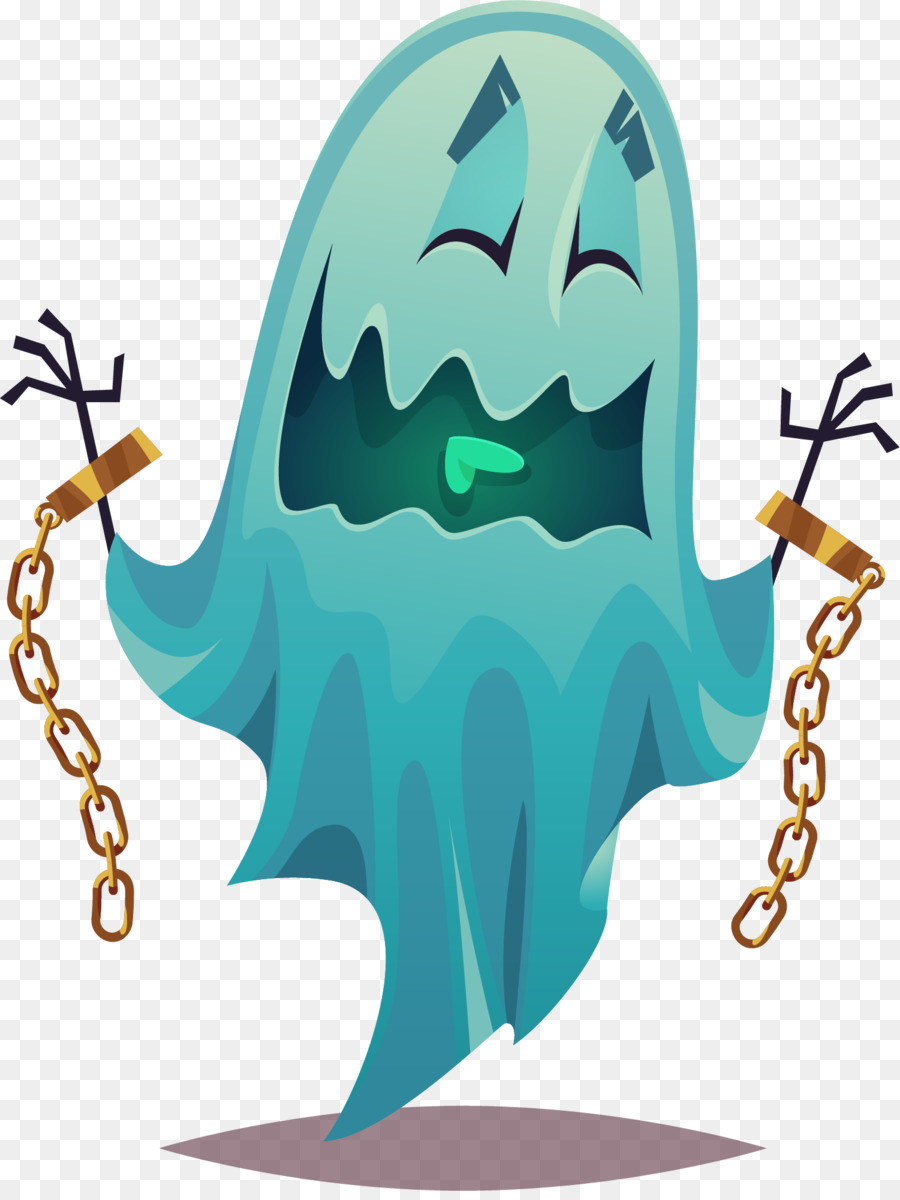 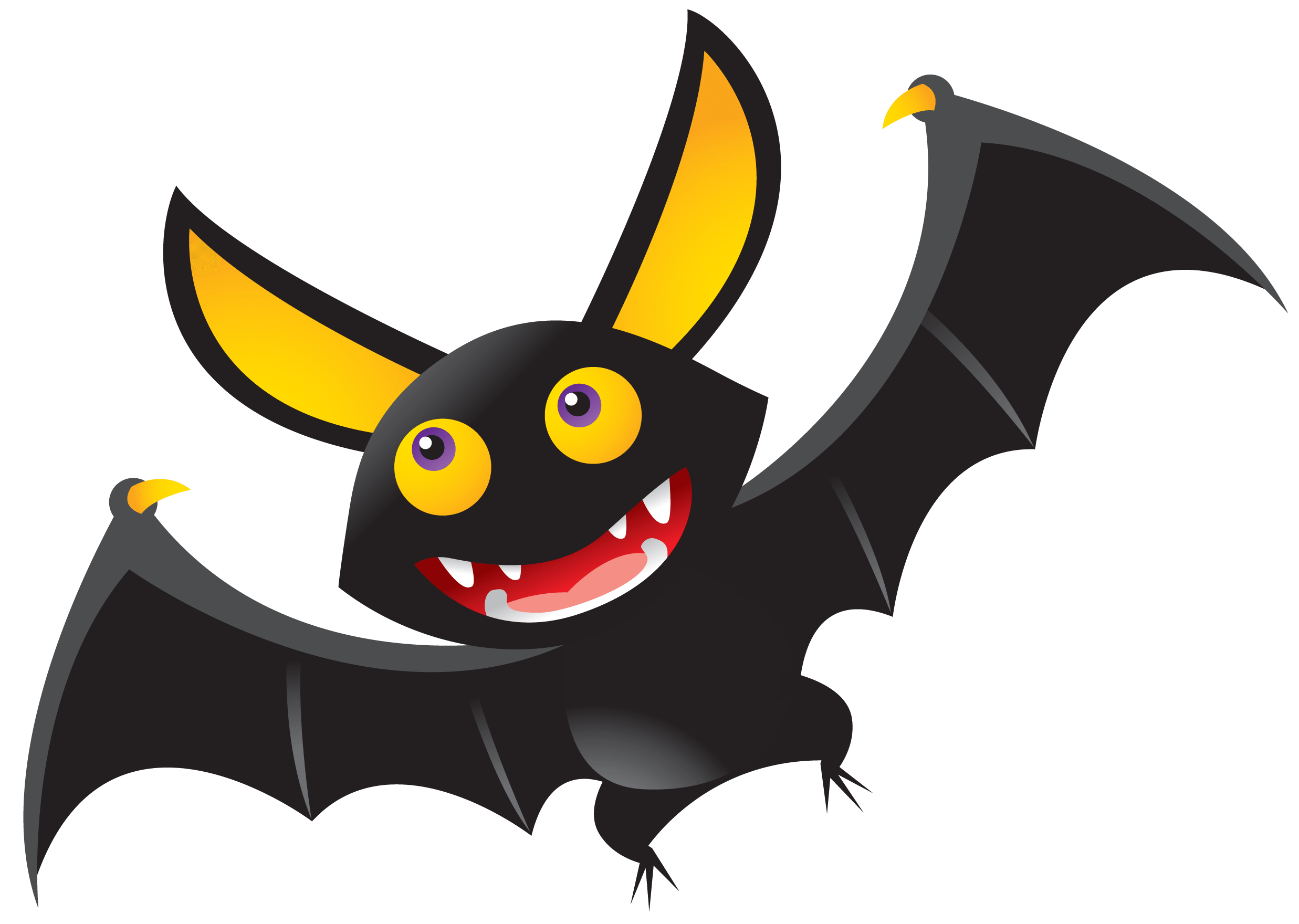 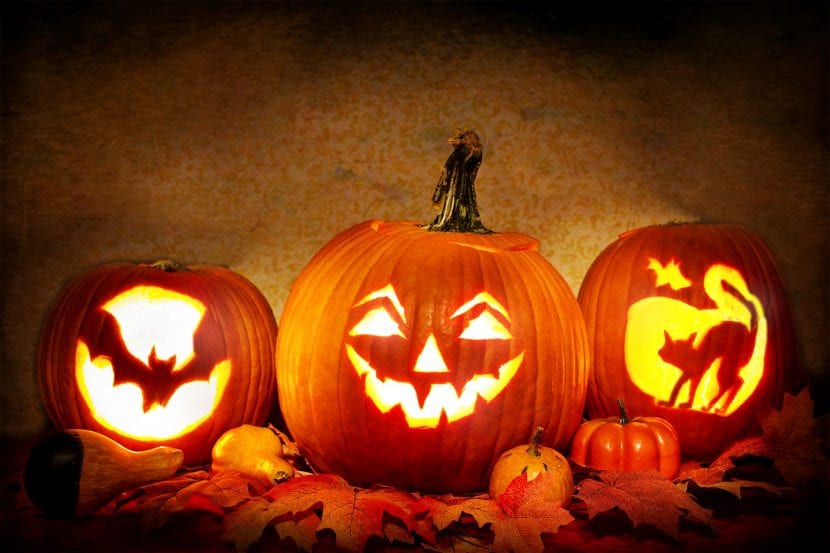 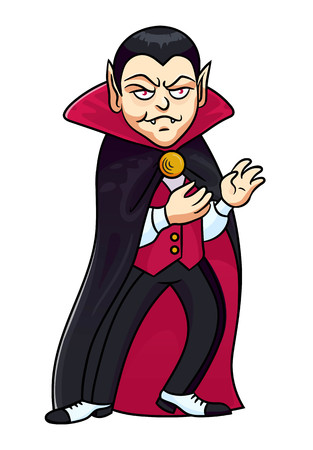 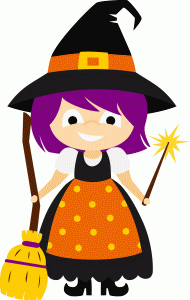 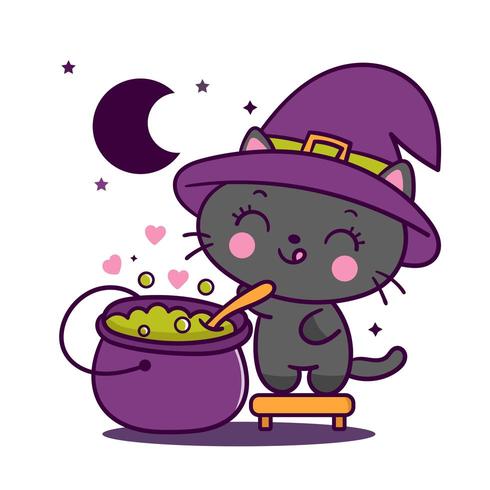 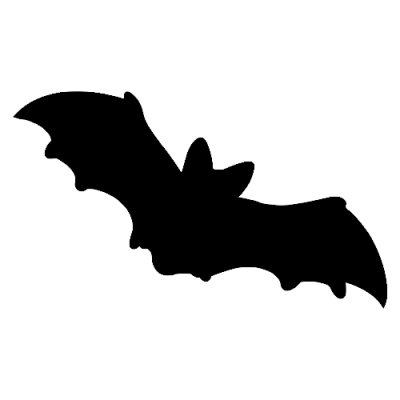 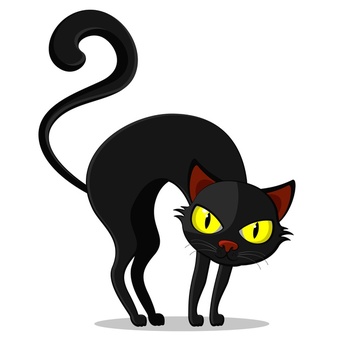 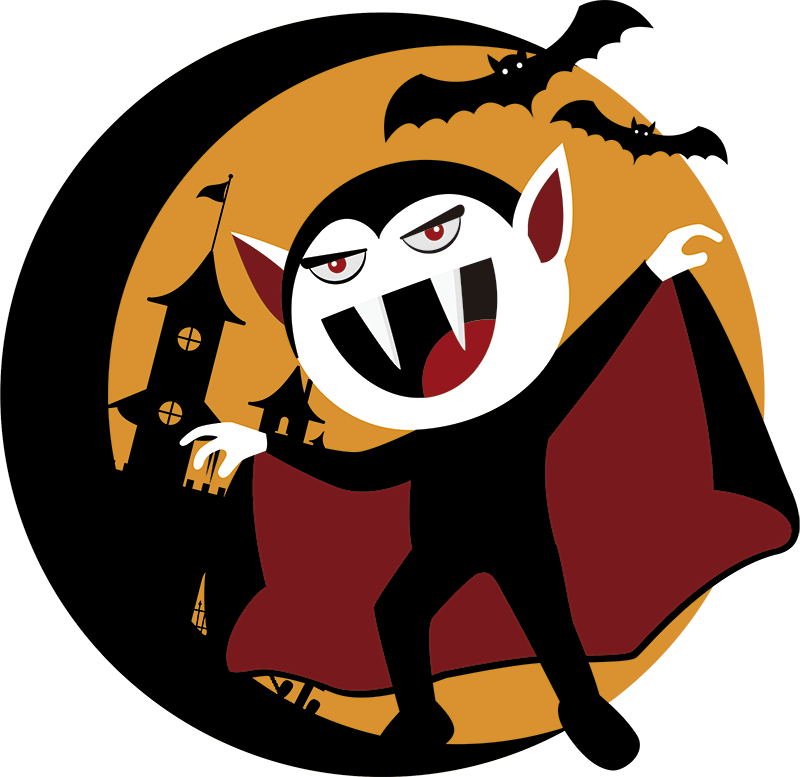 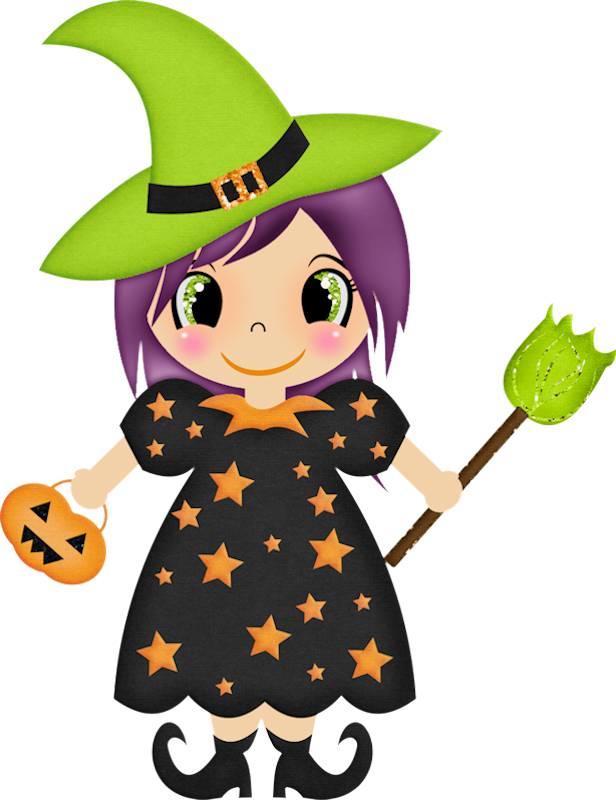 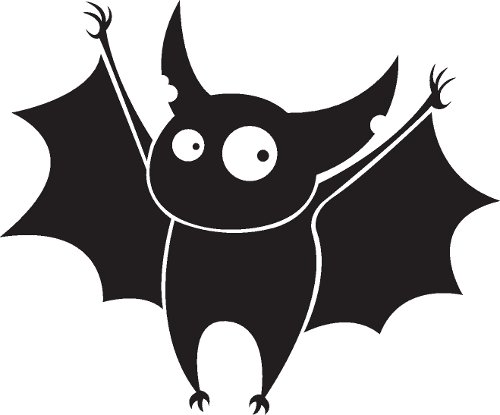 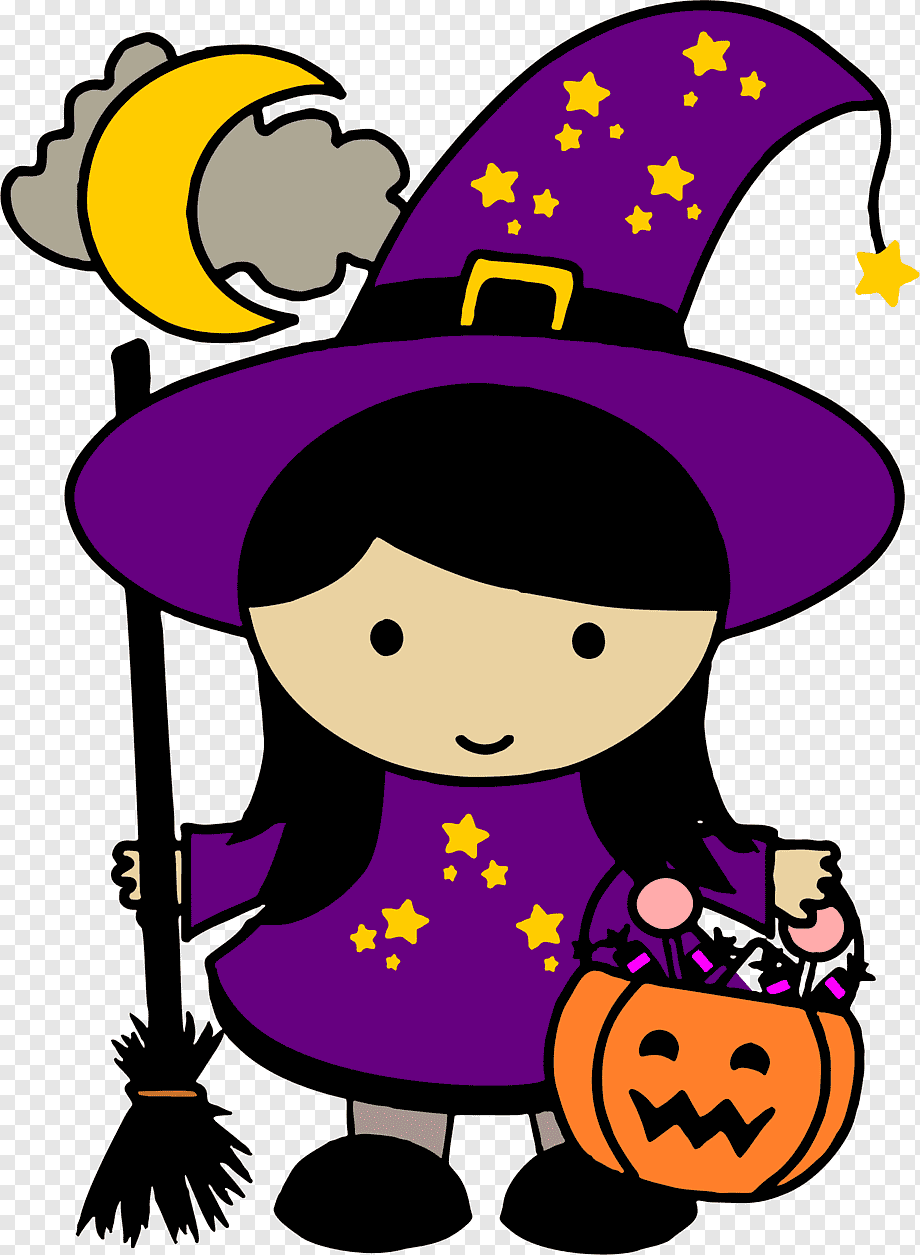 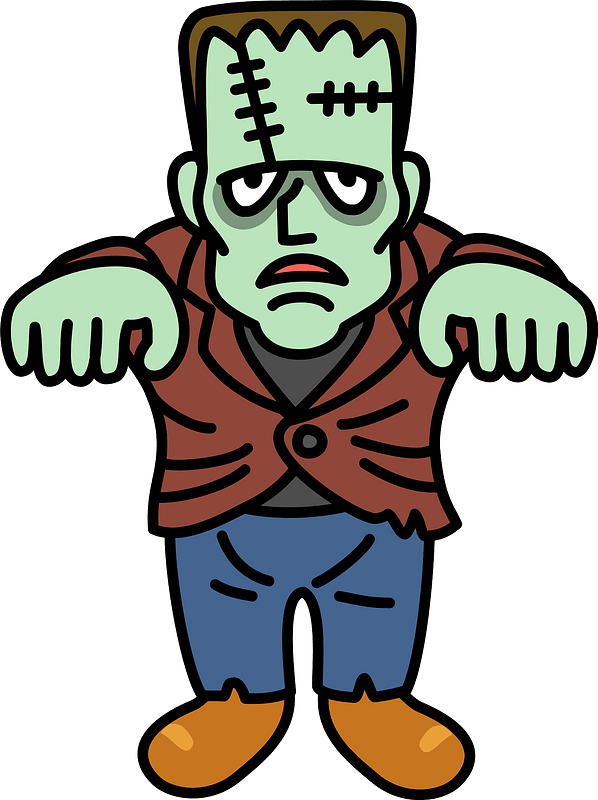 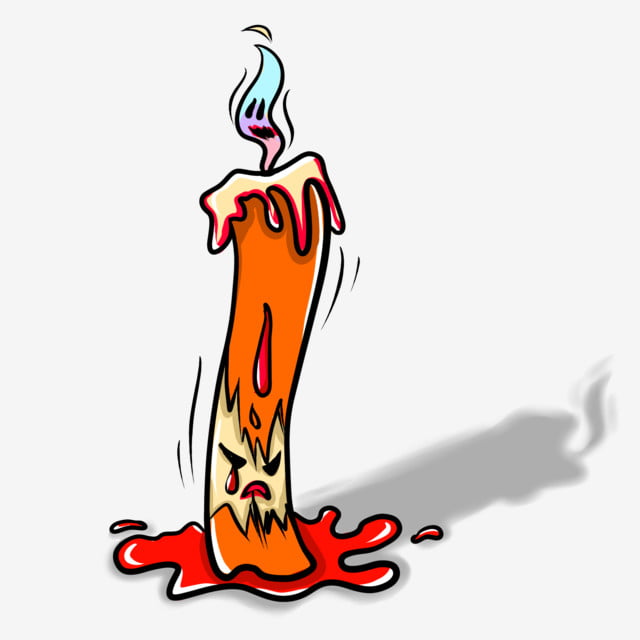 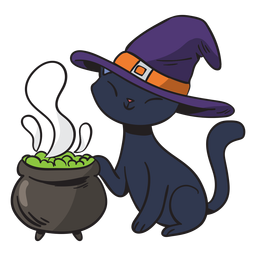 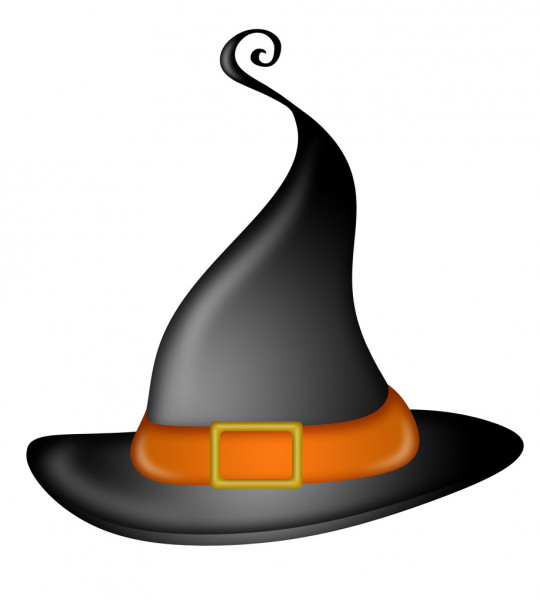 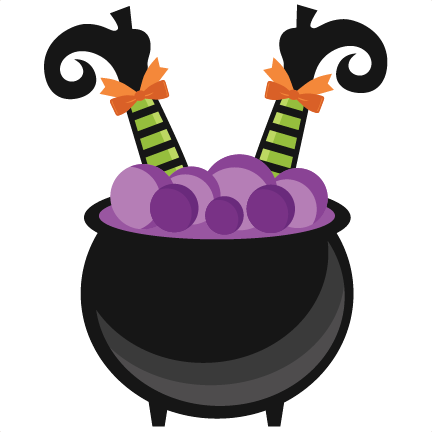 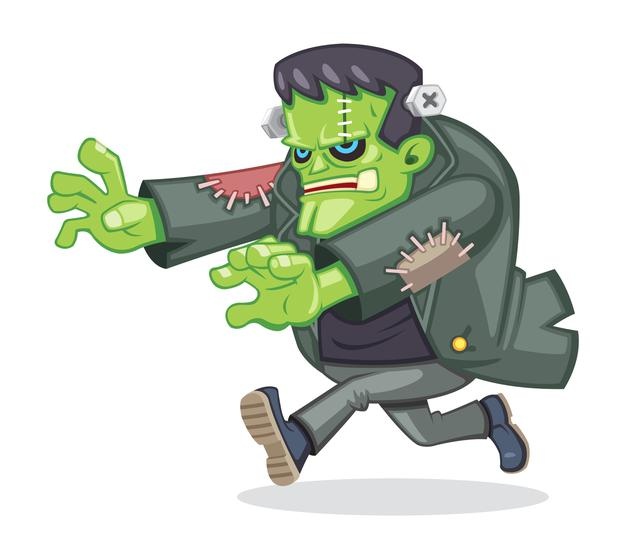 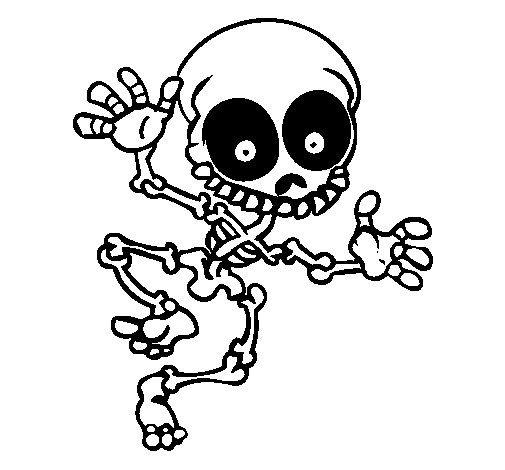 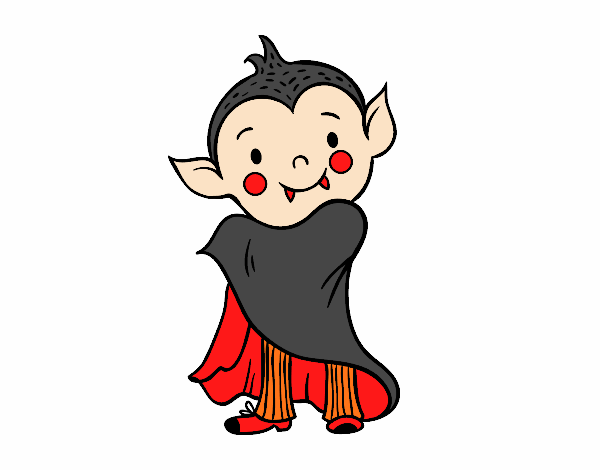 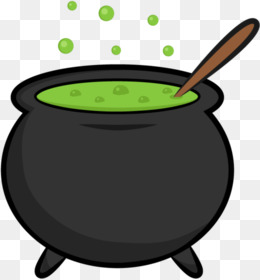 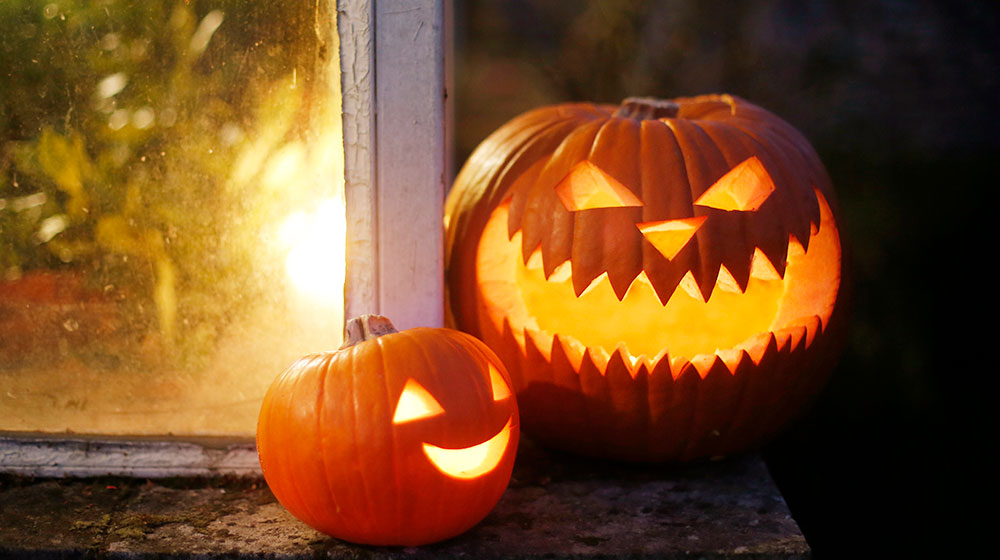 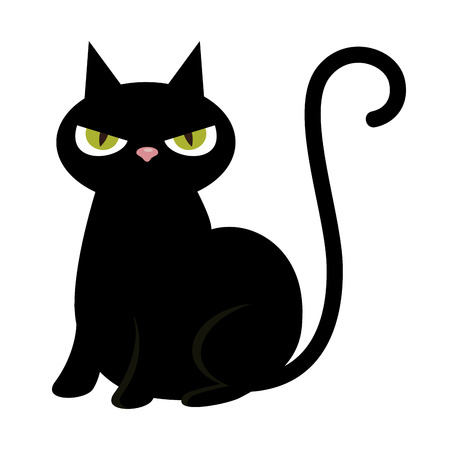 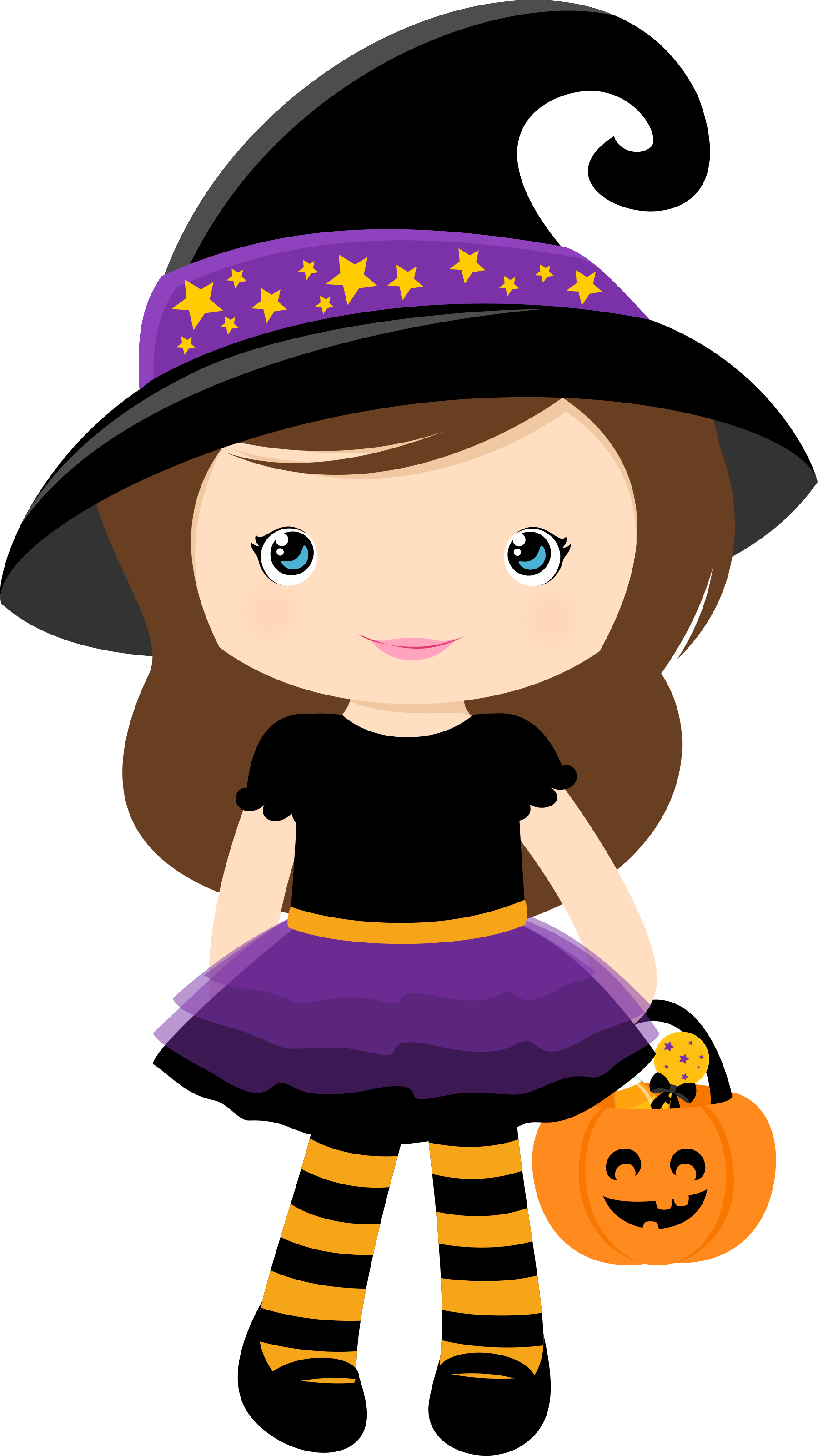 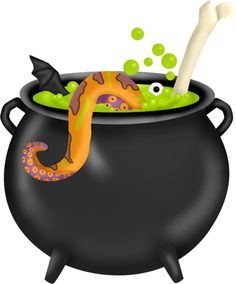 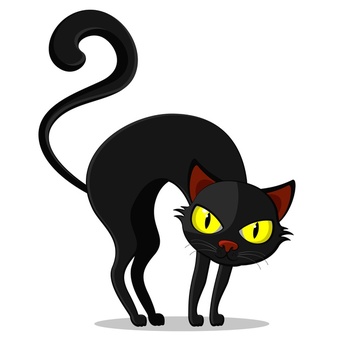 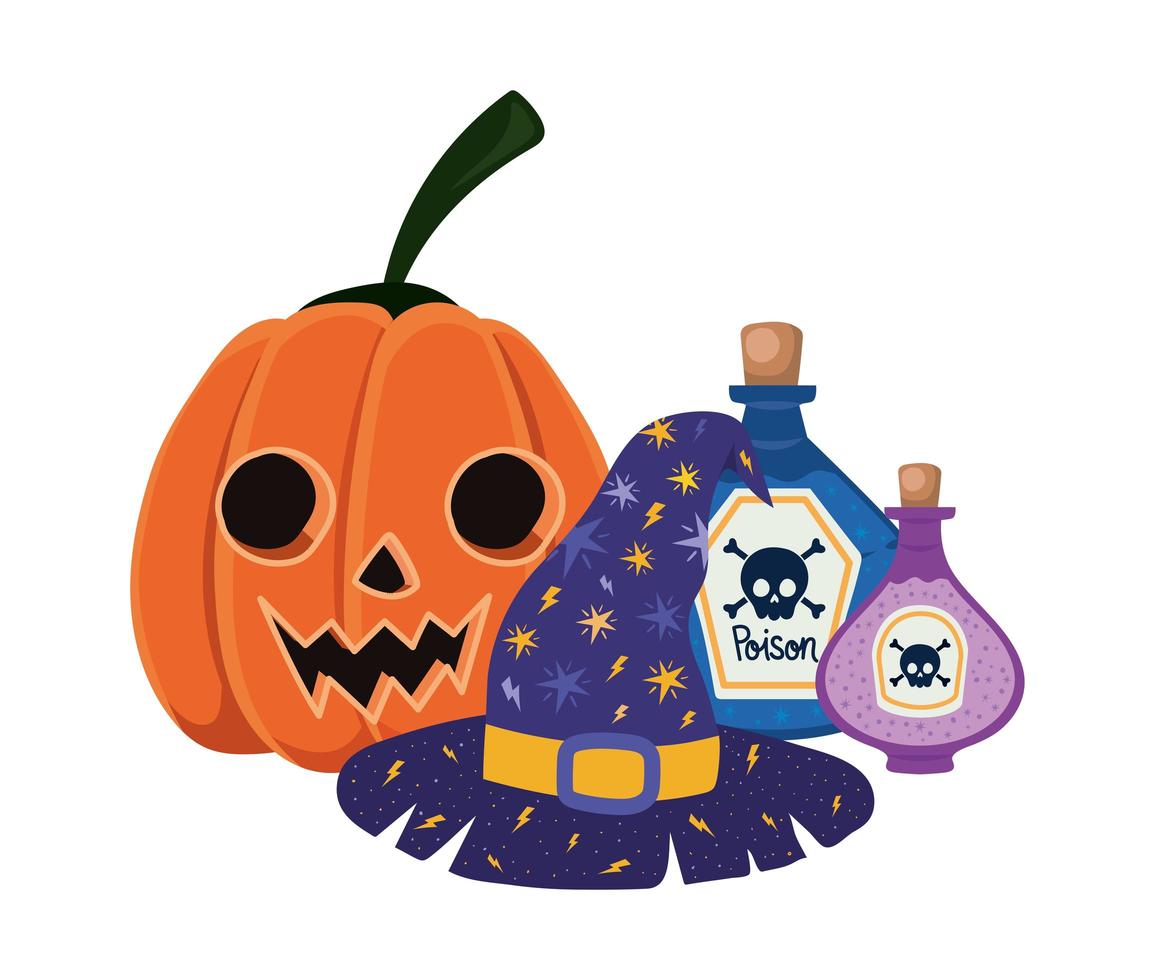 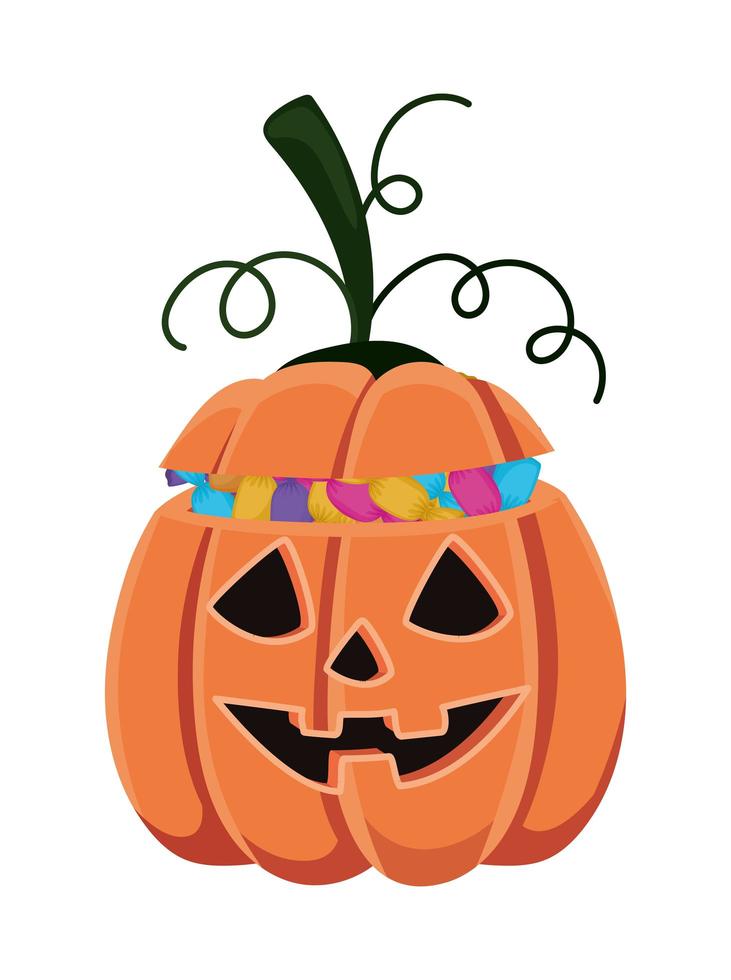 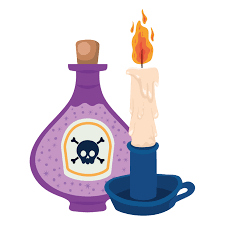 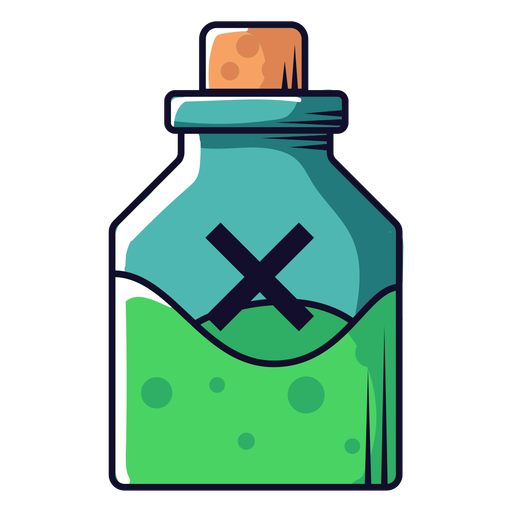 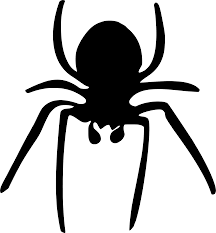 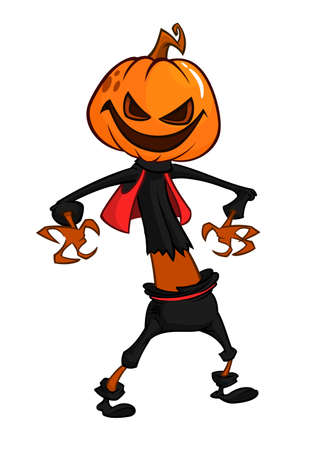 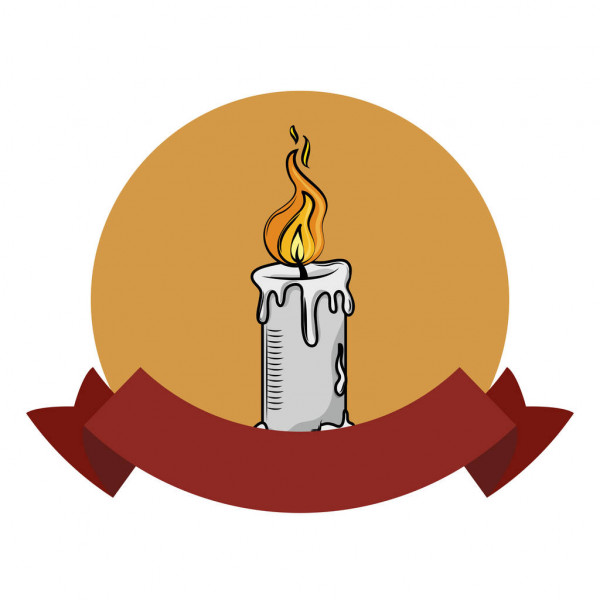 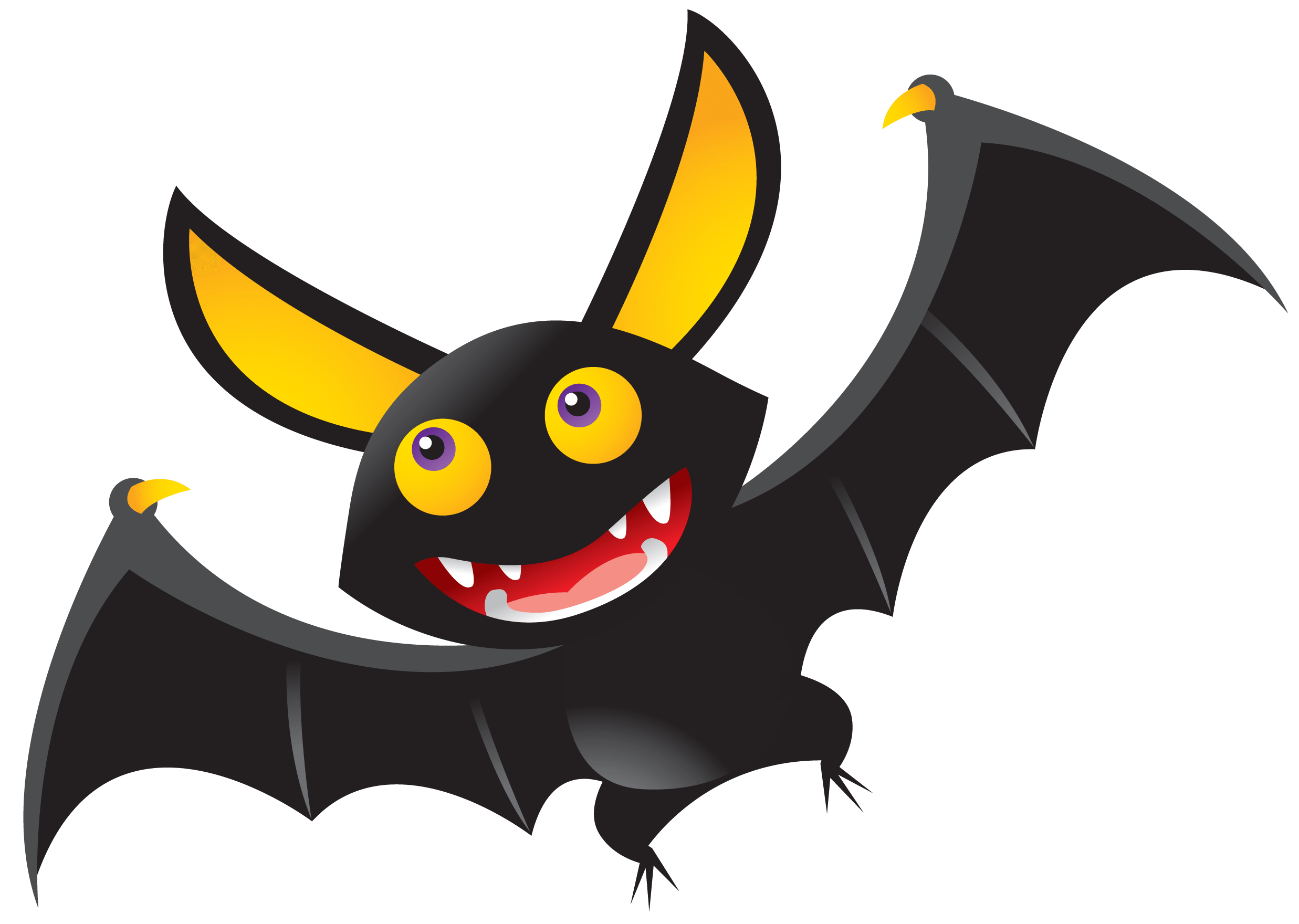 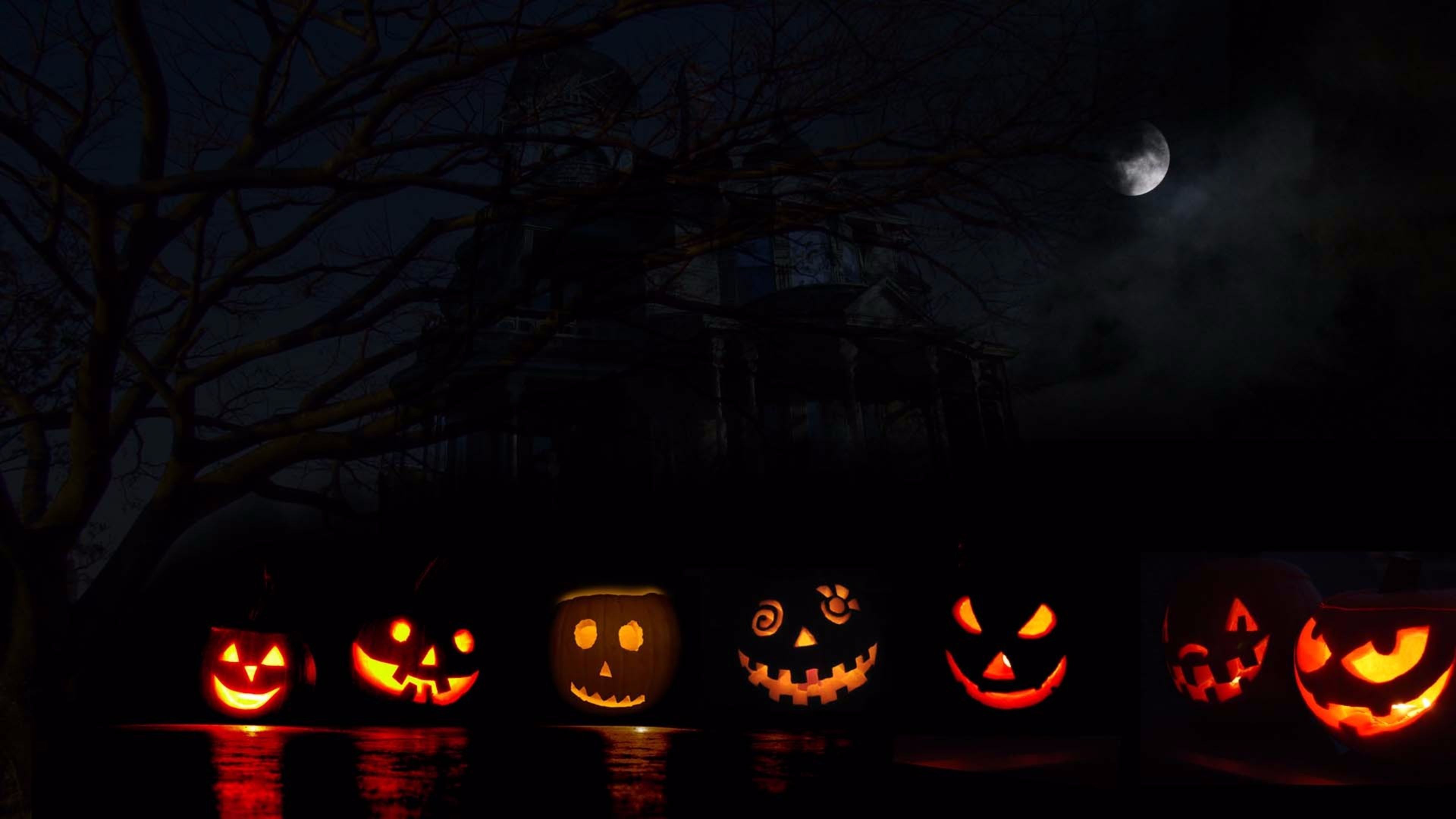 El estudiante deberá encontrar el par idéntico de carta. Y para lograrlo deberá seleccionar dos carta de acuerdo al número correspondiente y voltearla. 
Si las fichas/ cartas son iguales, se mantienen boca arriba y si estas son diferentes, se vuelven a dejar boca abajo.
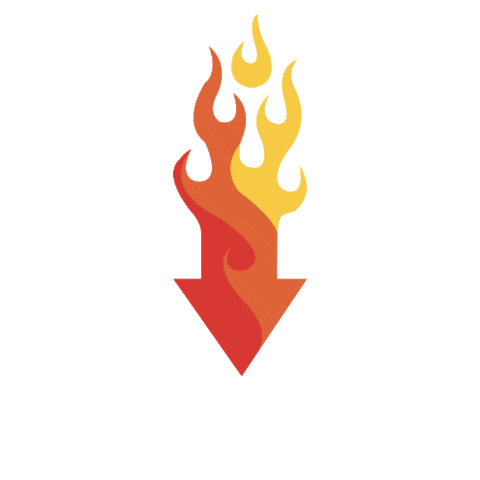 Memorice
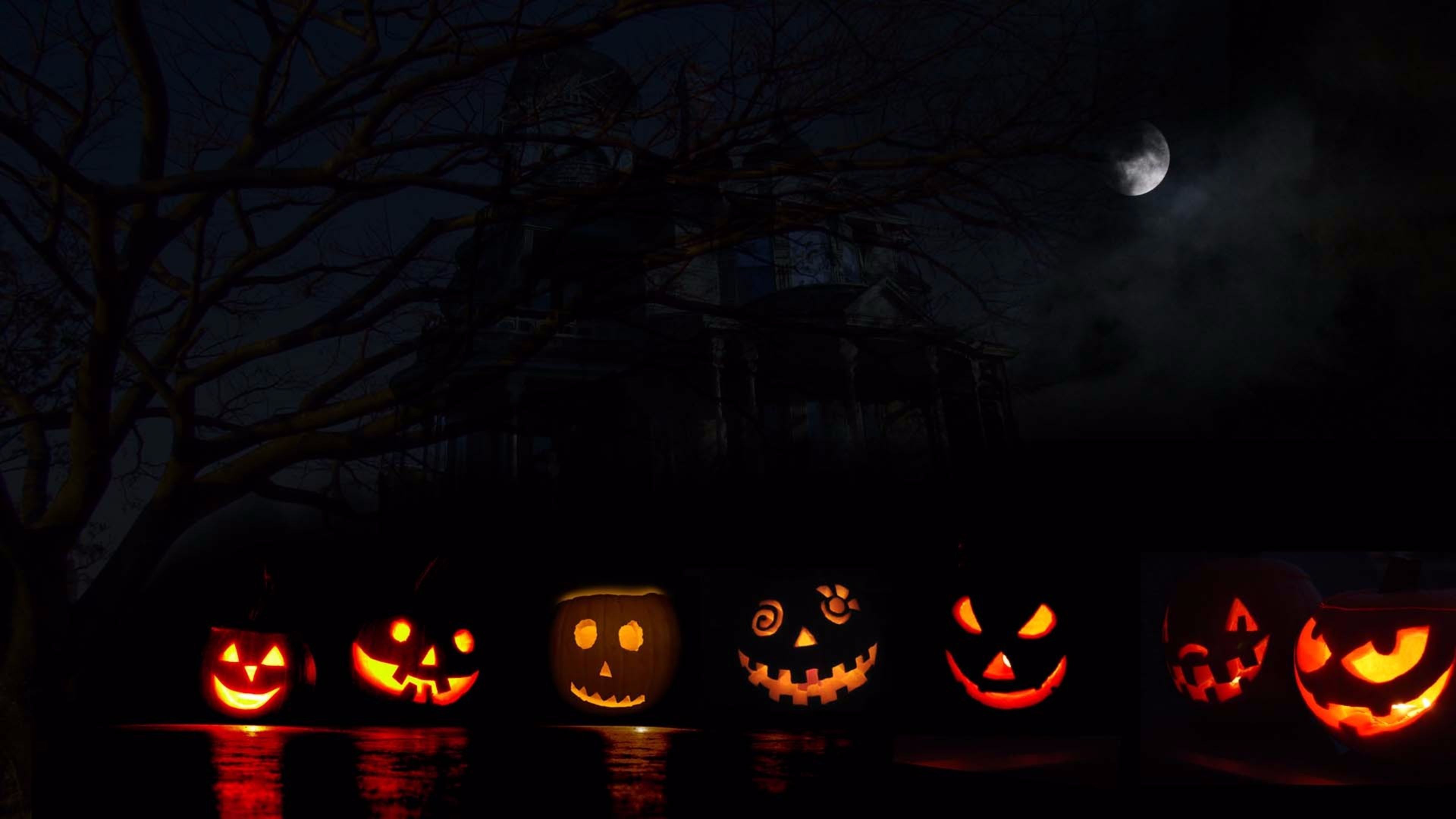 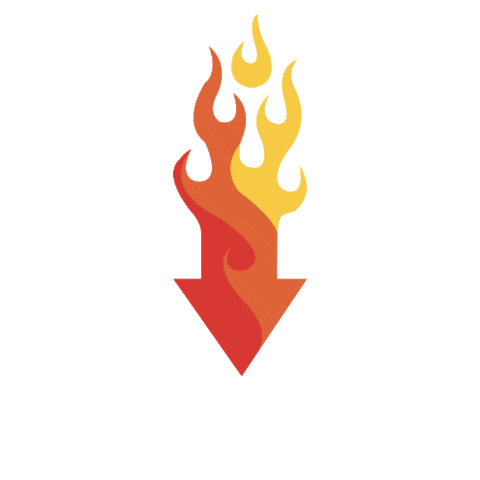 3
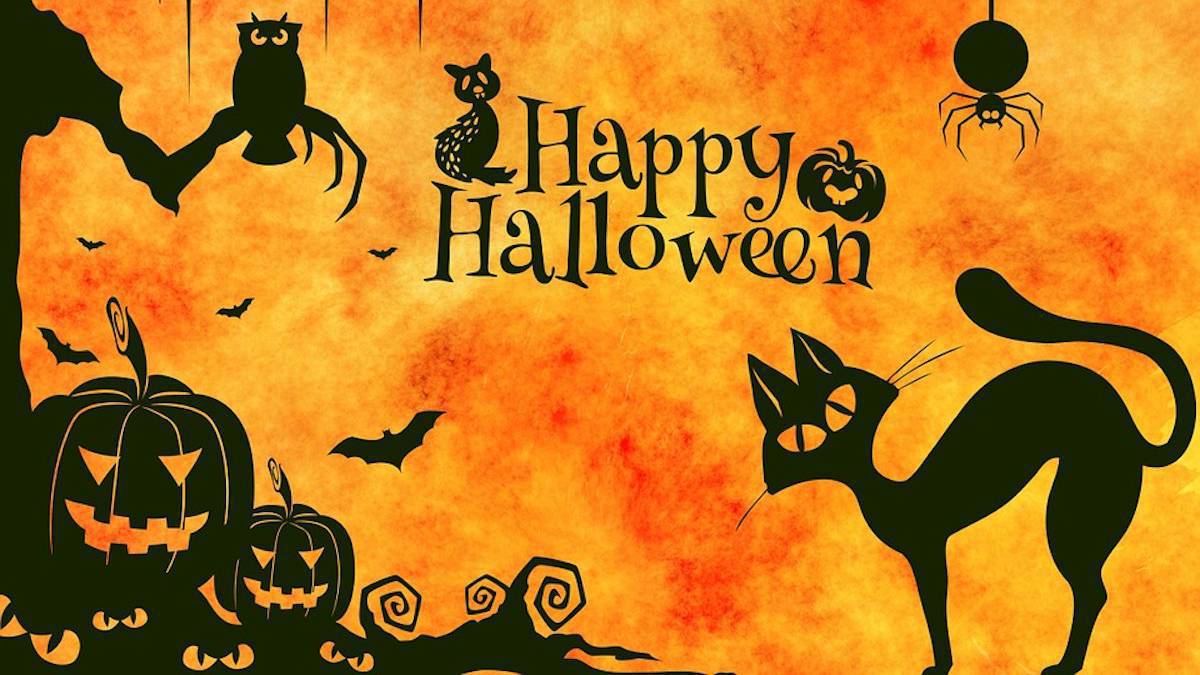 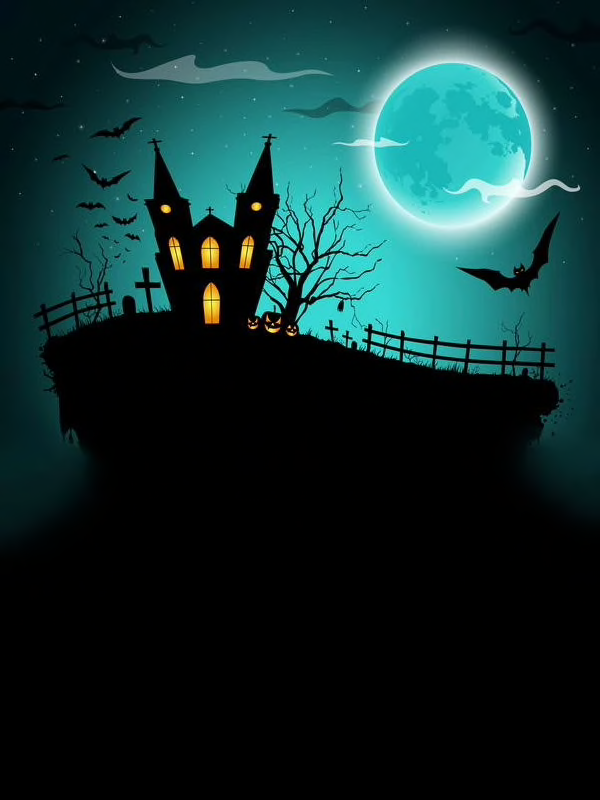 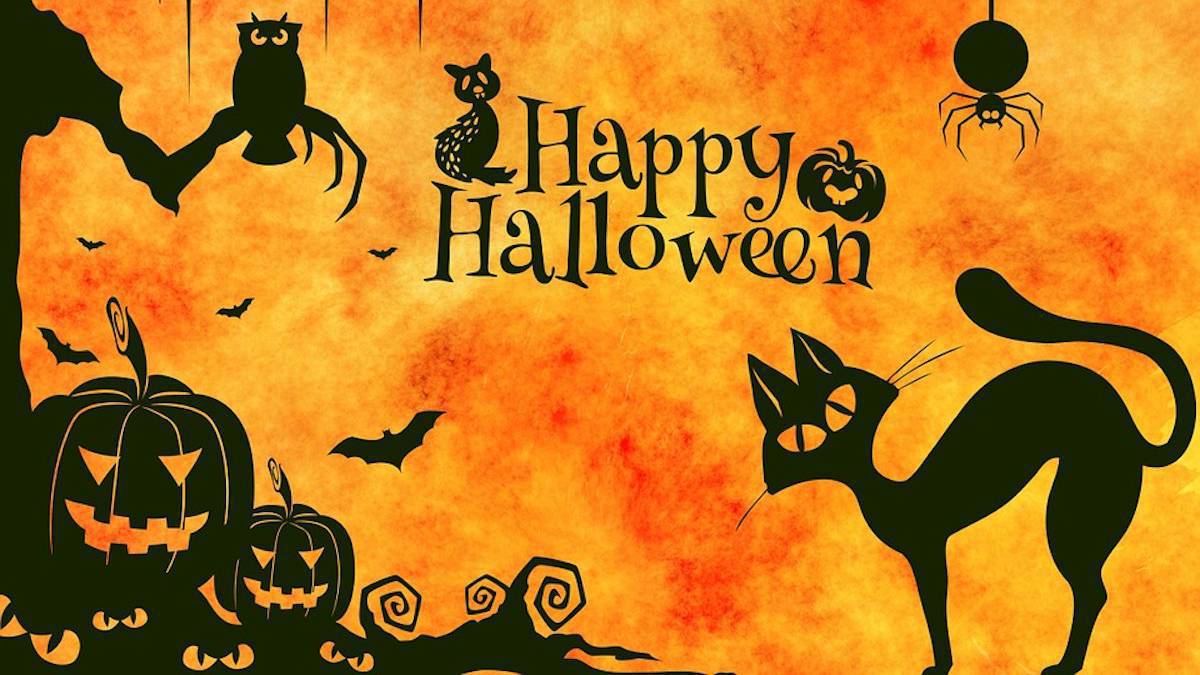 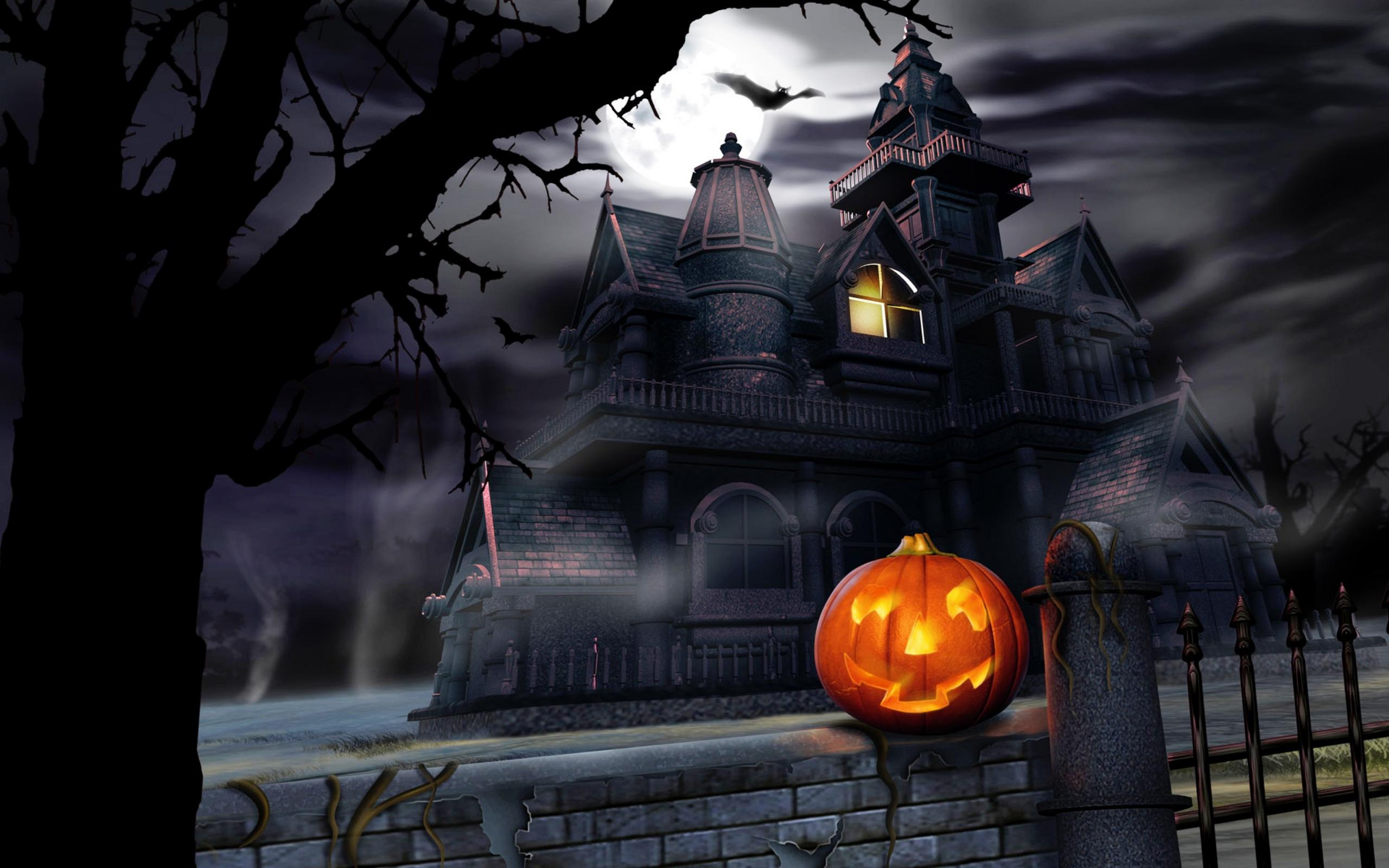 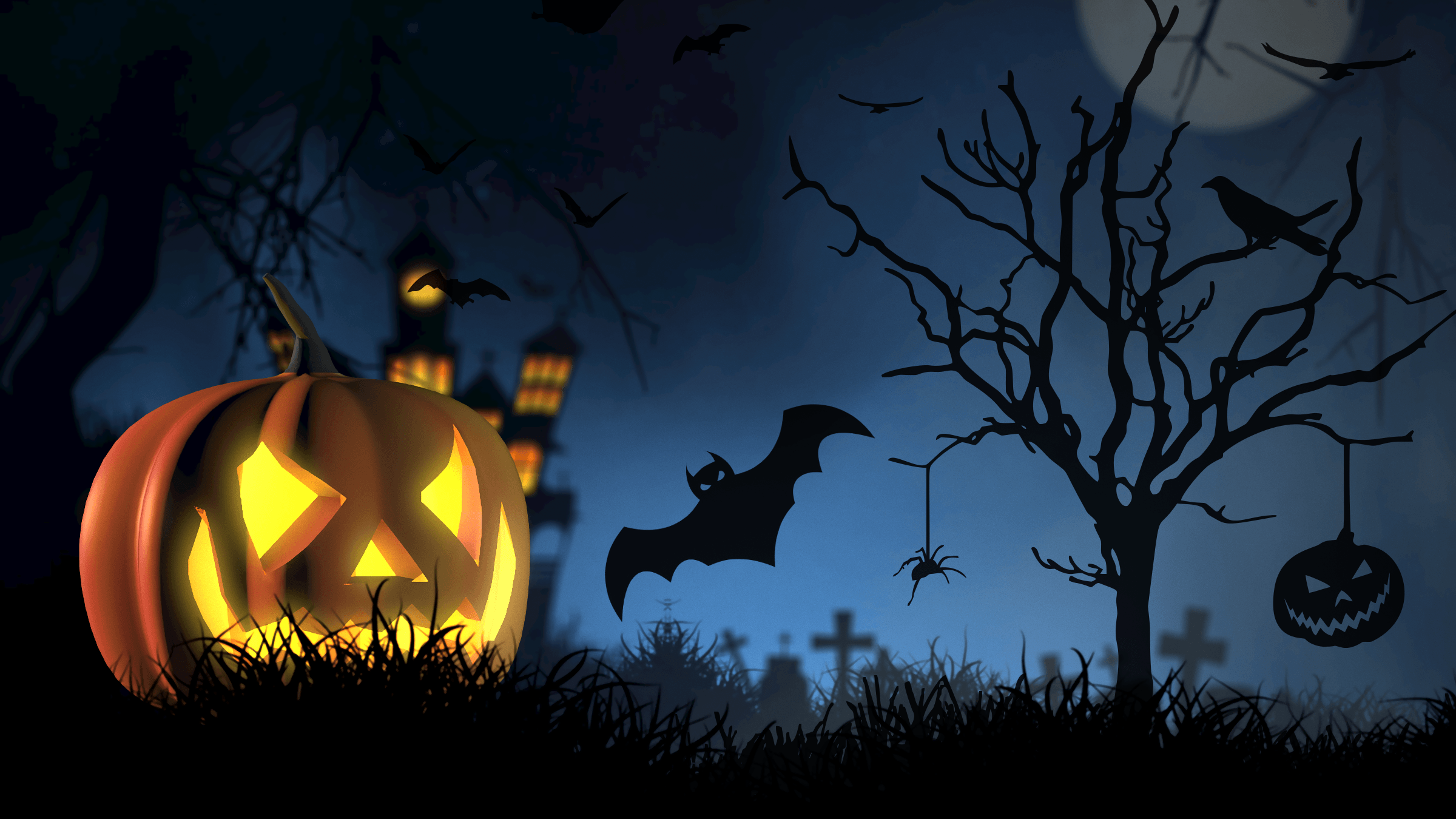 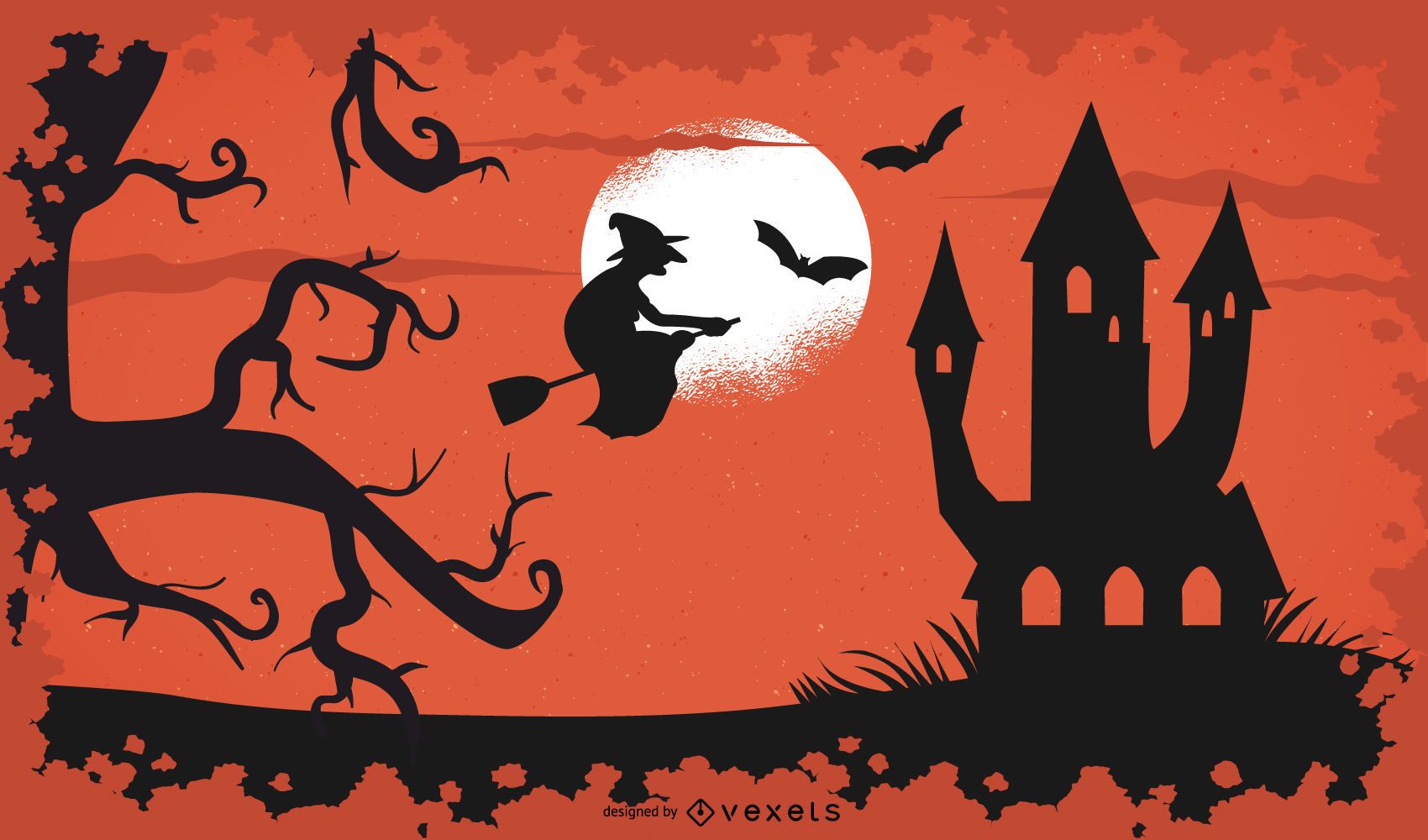 1
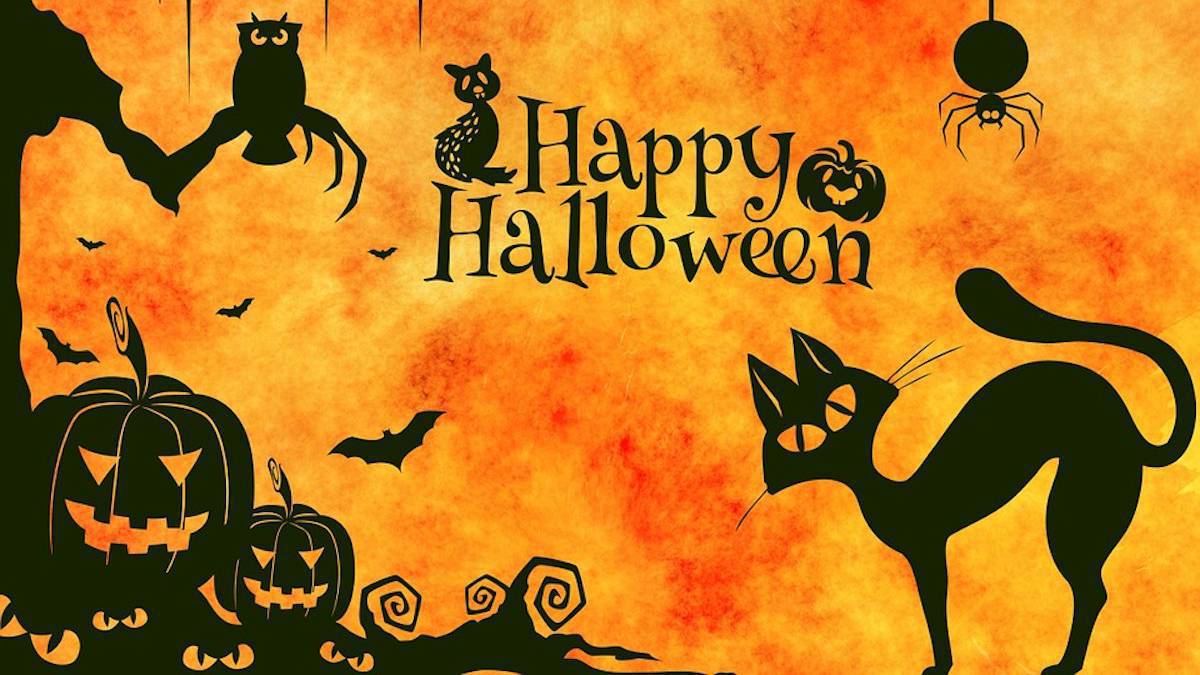 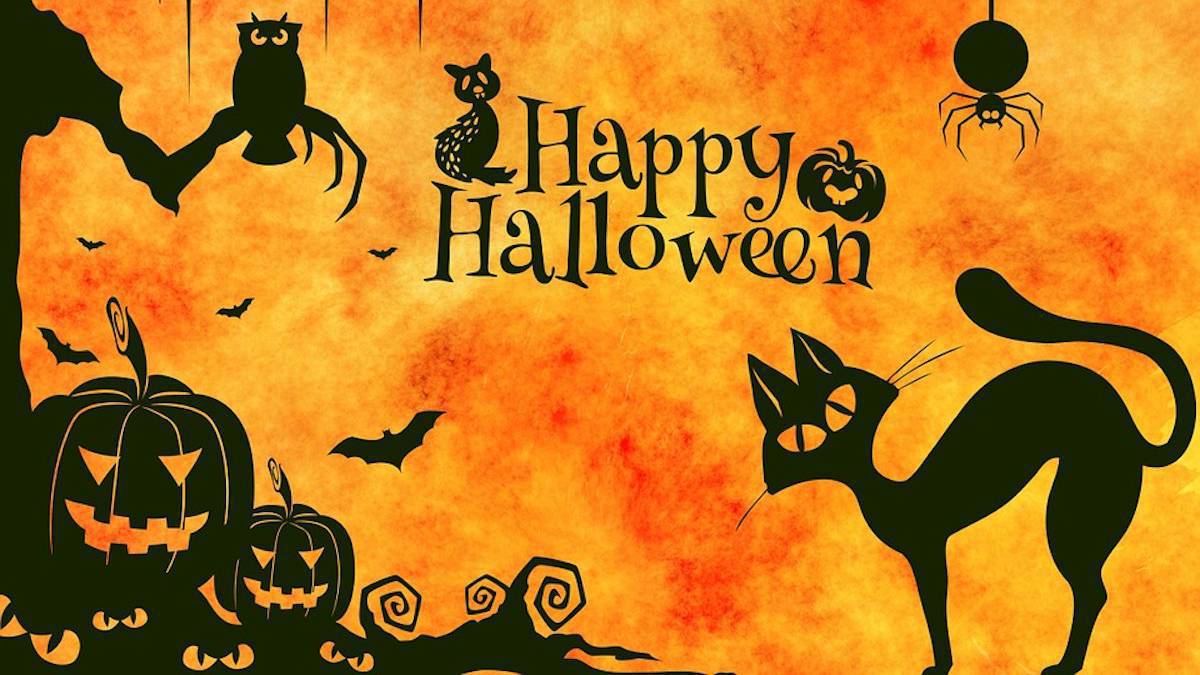 4
2
7
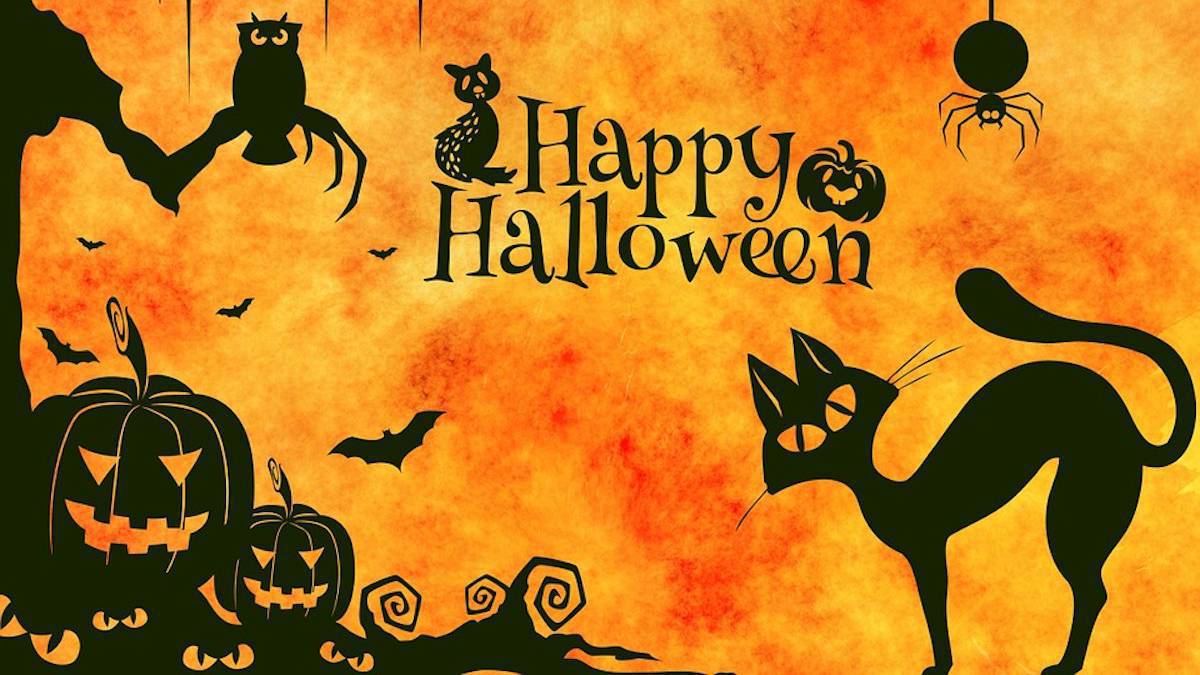 5
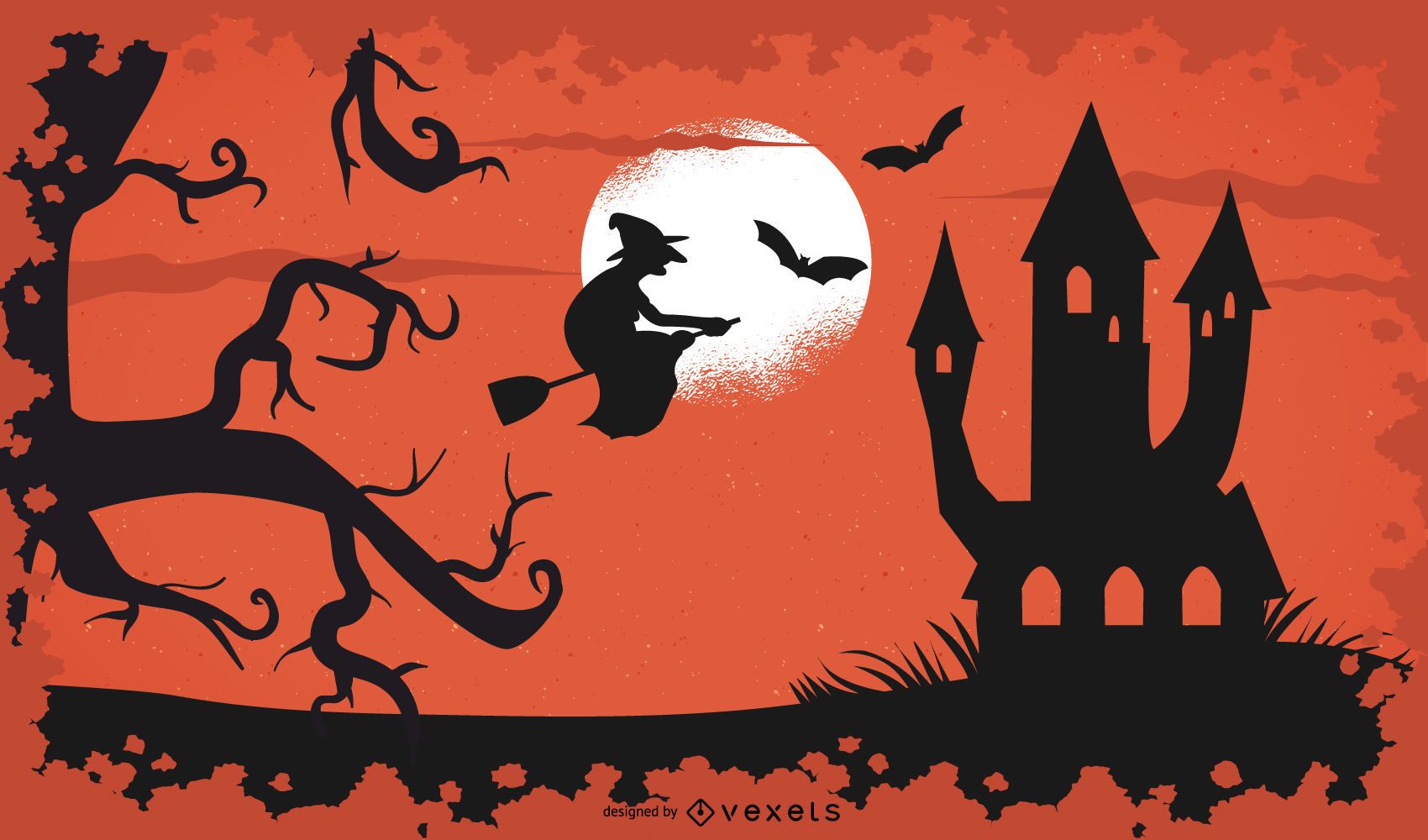 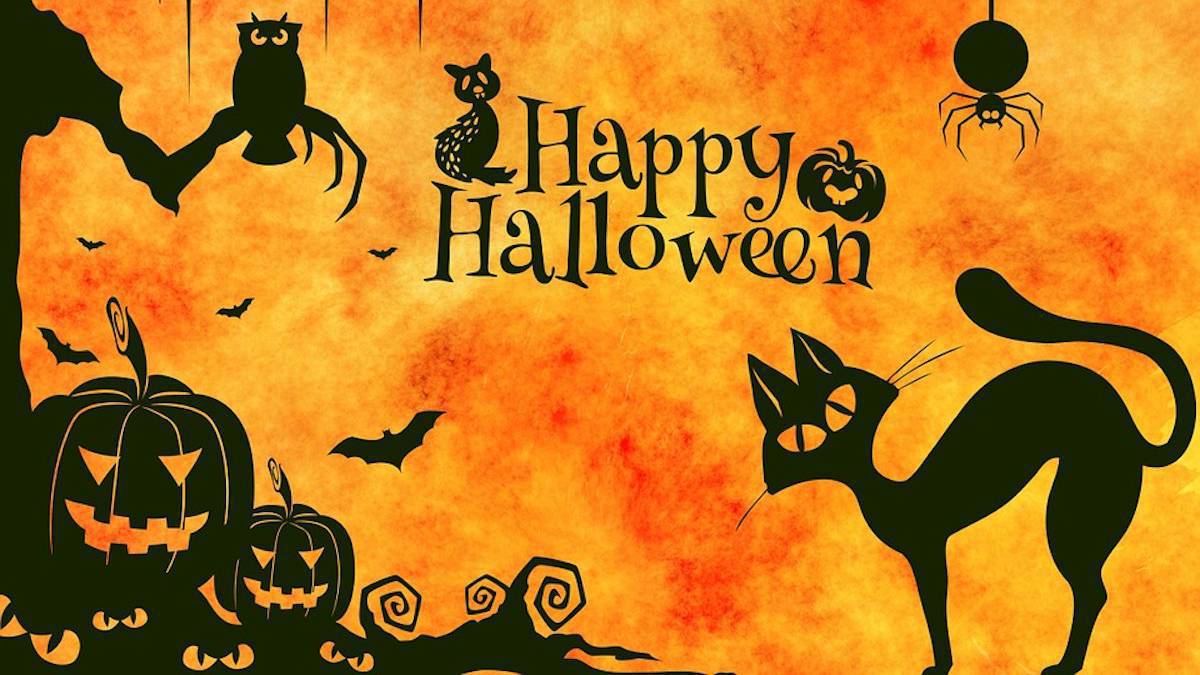 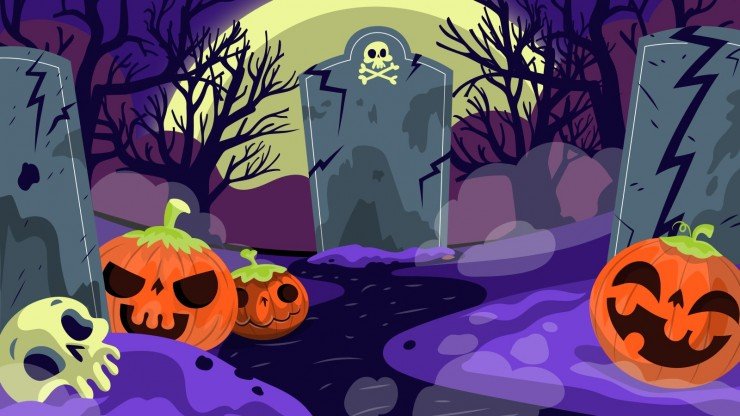 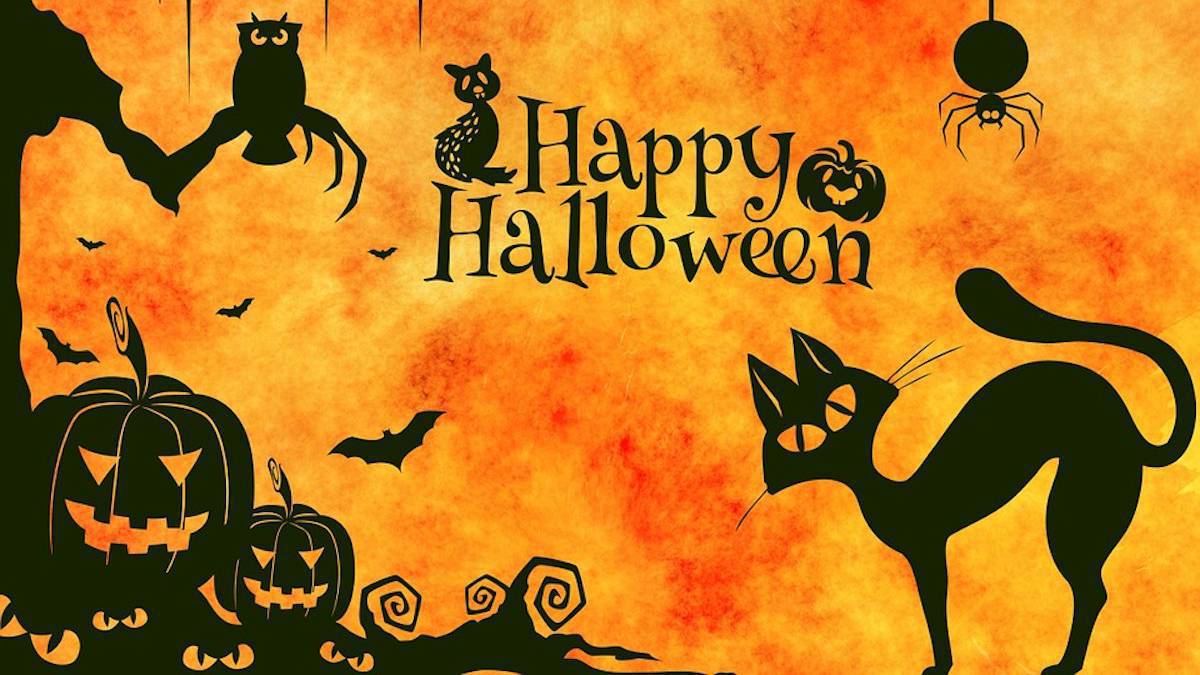 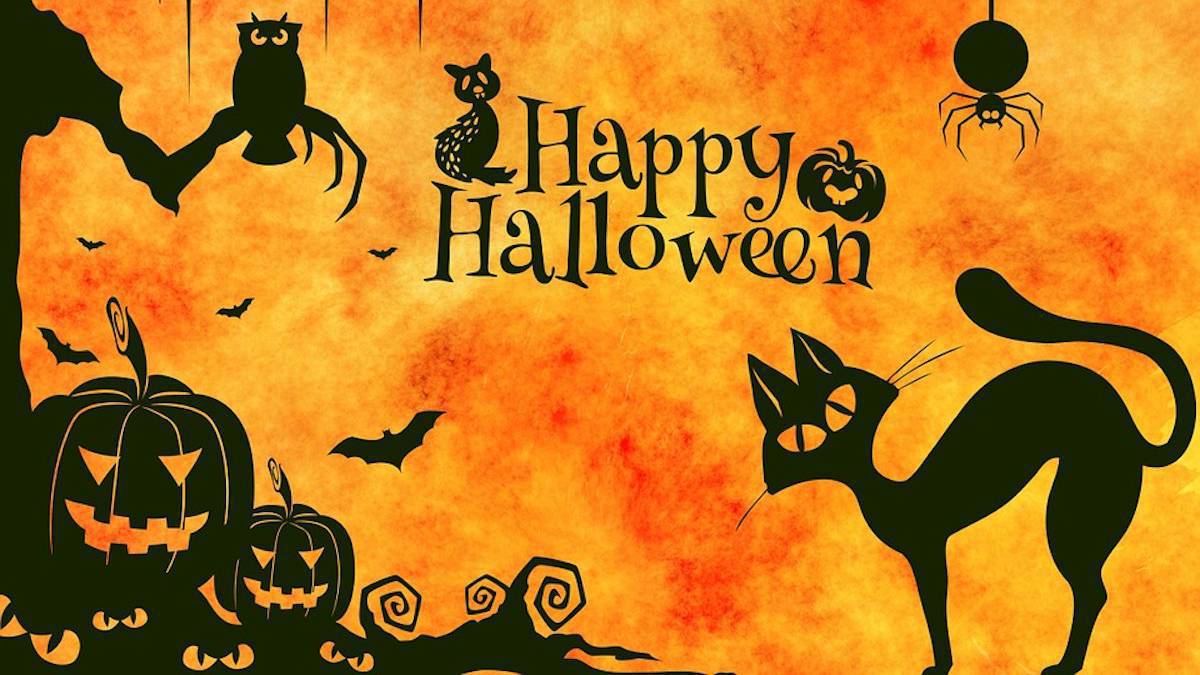 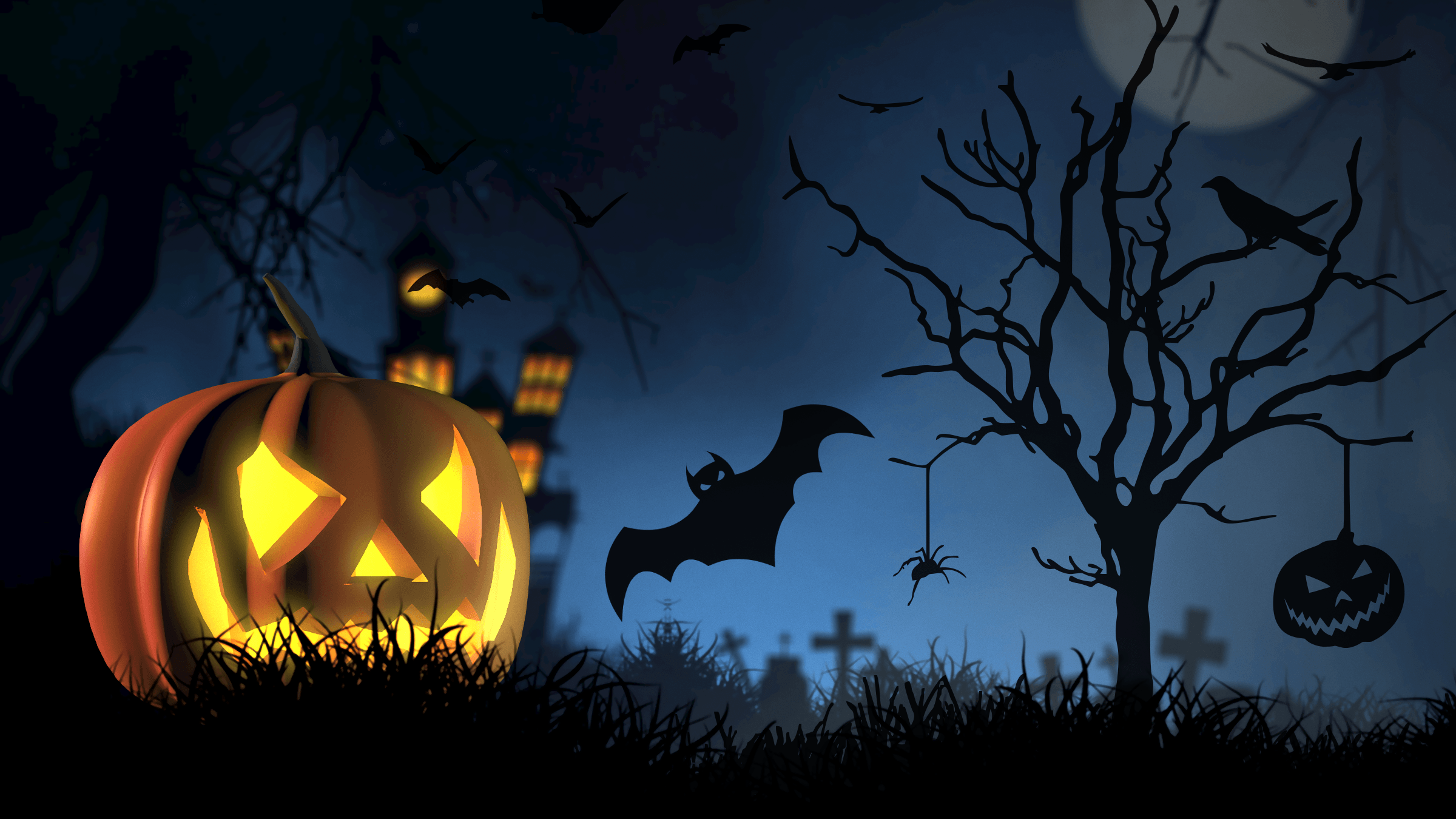 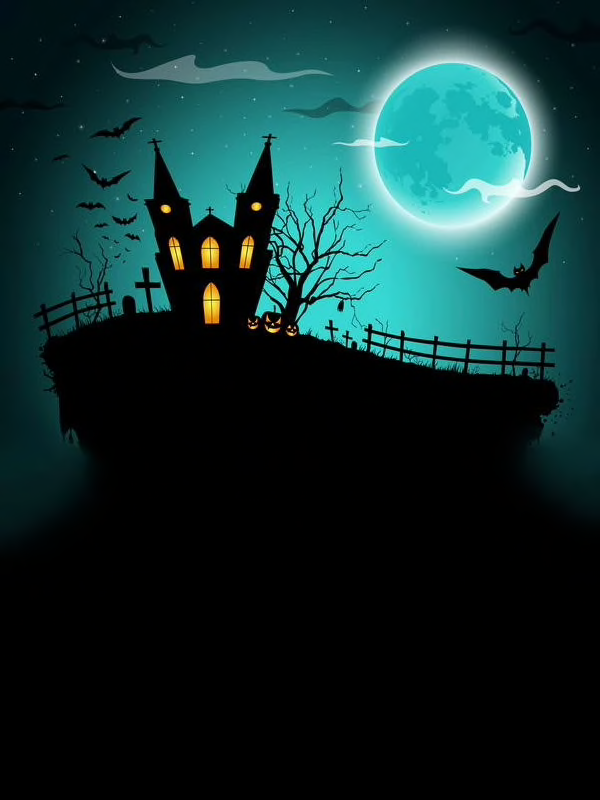 6
8
9
11
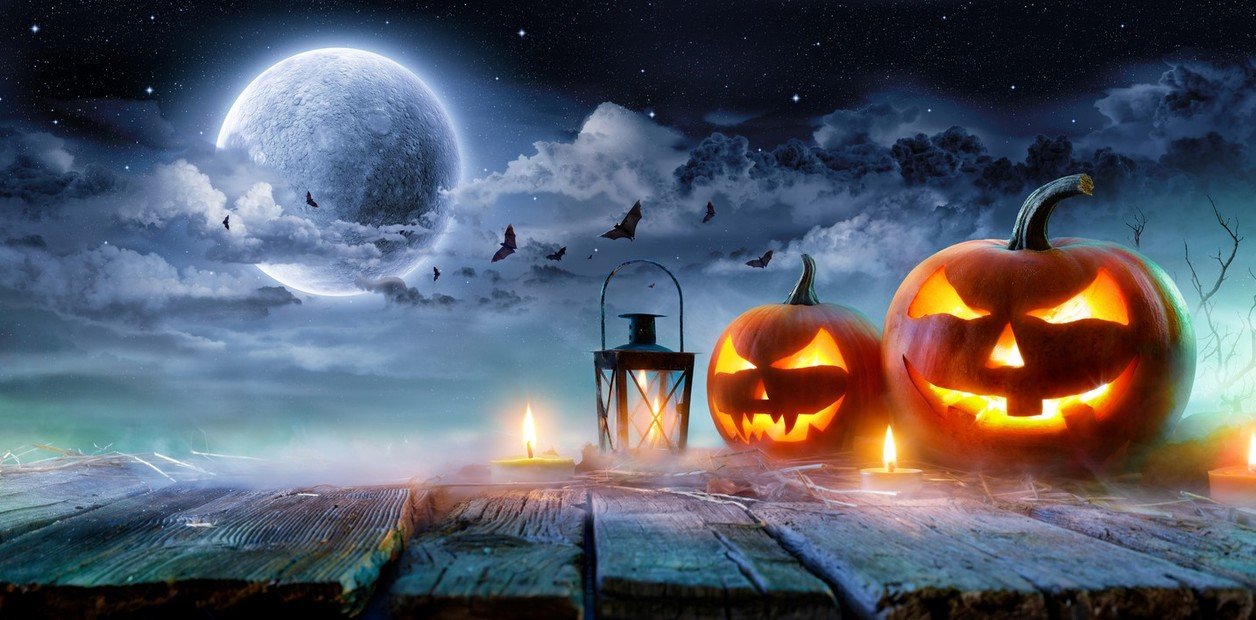 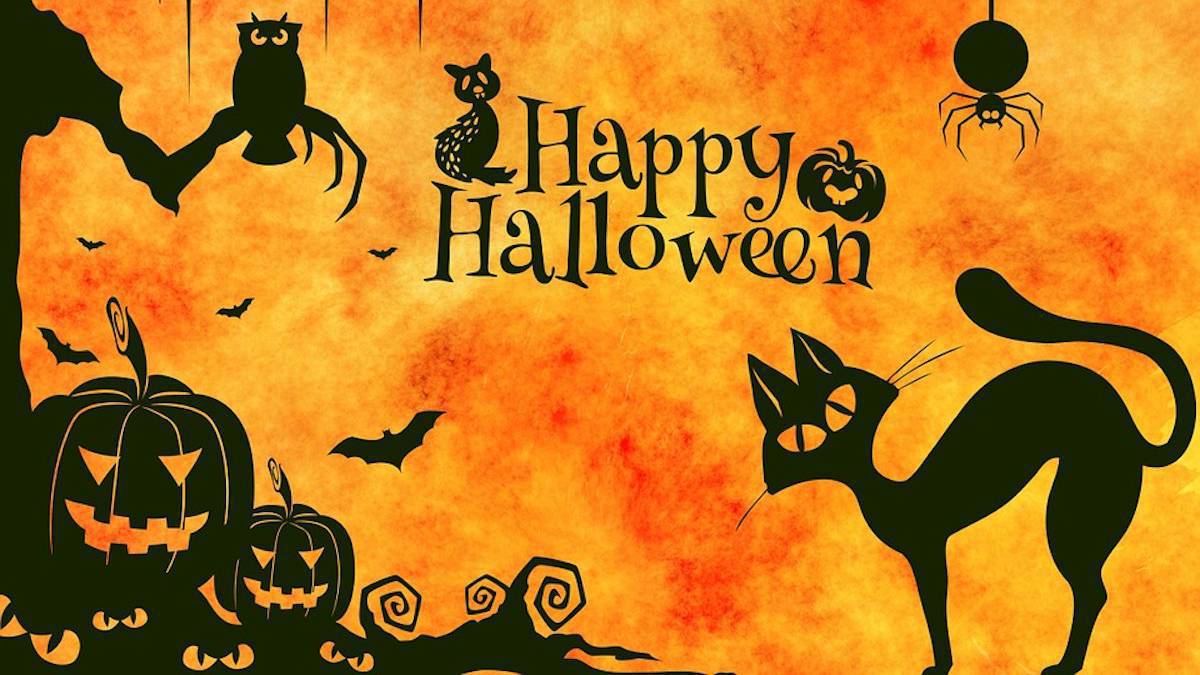 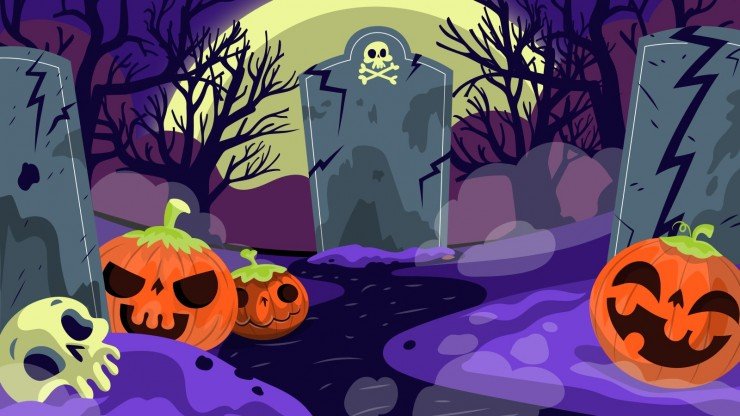 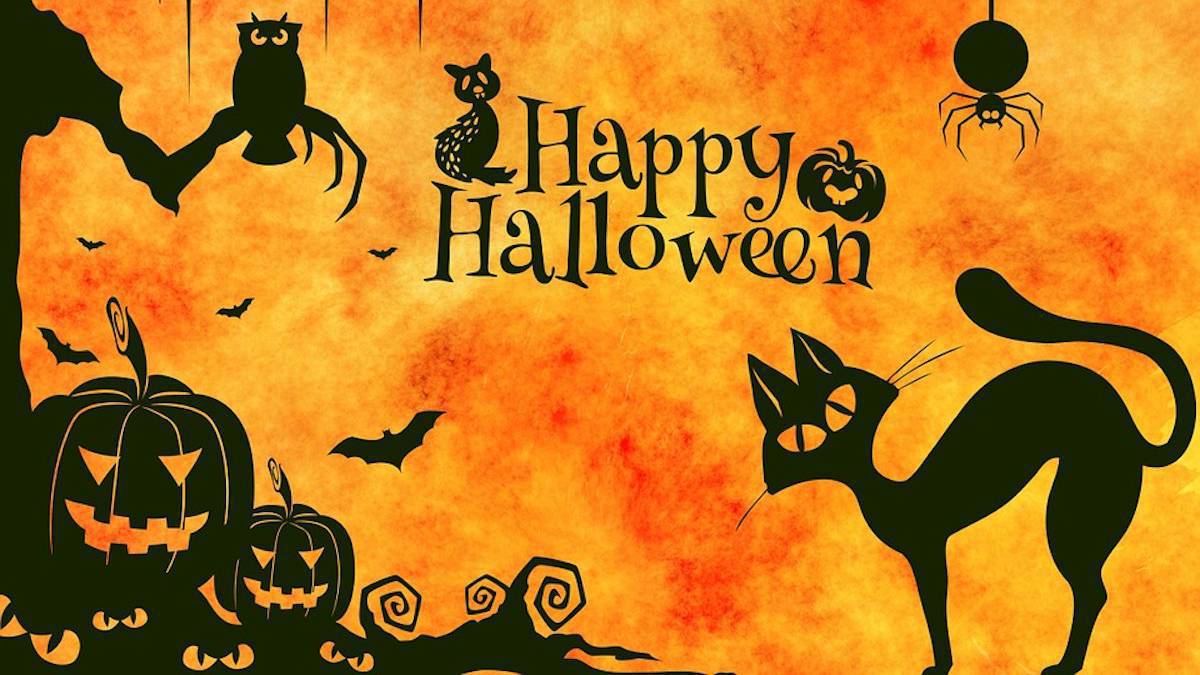 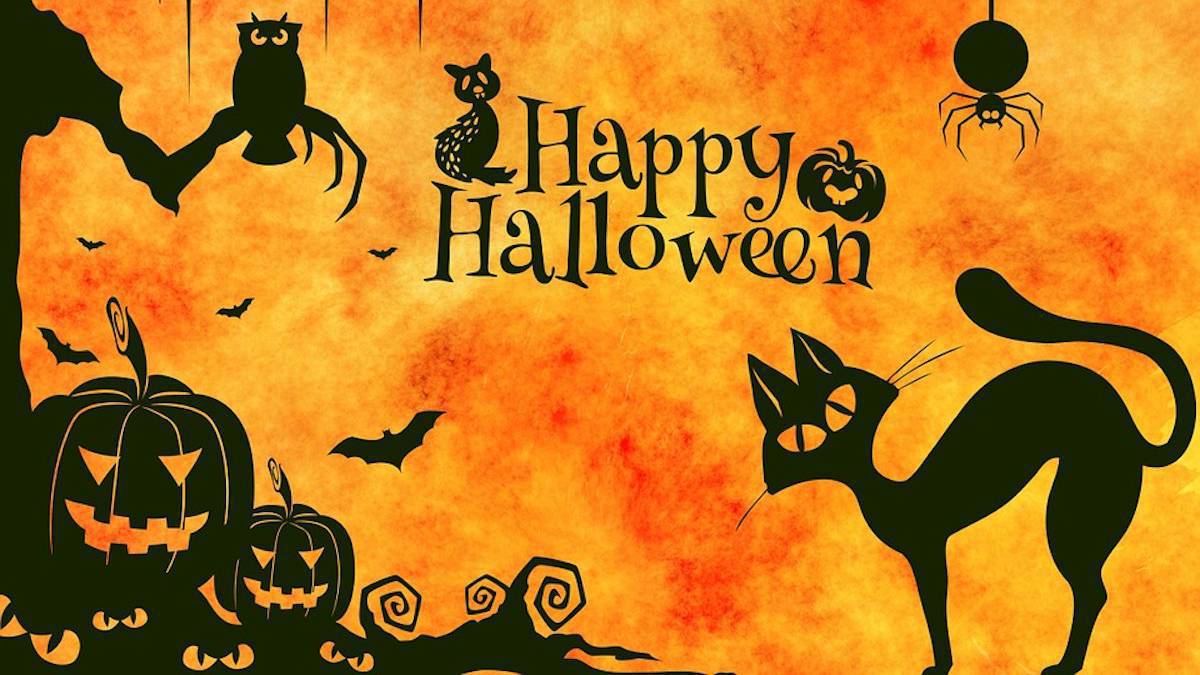 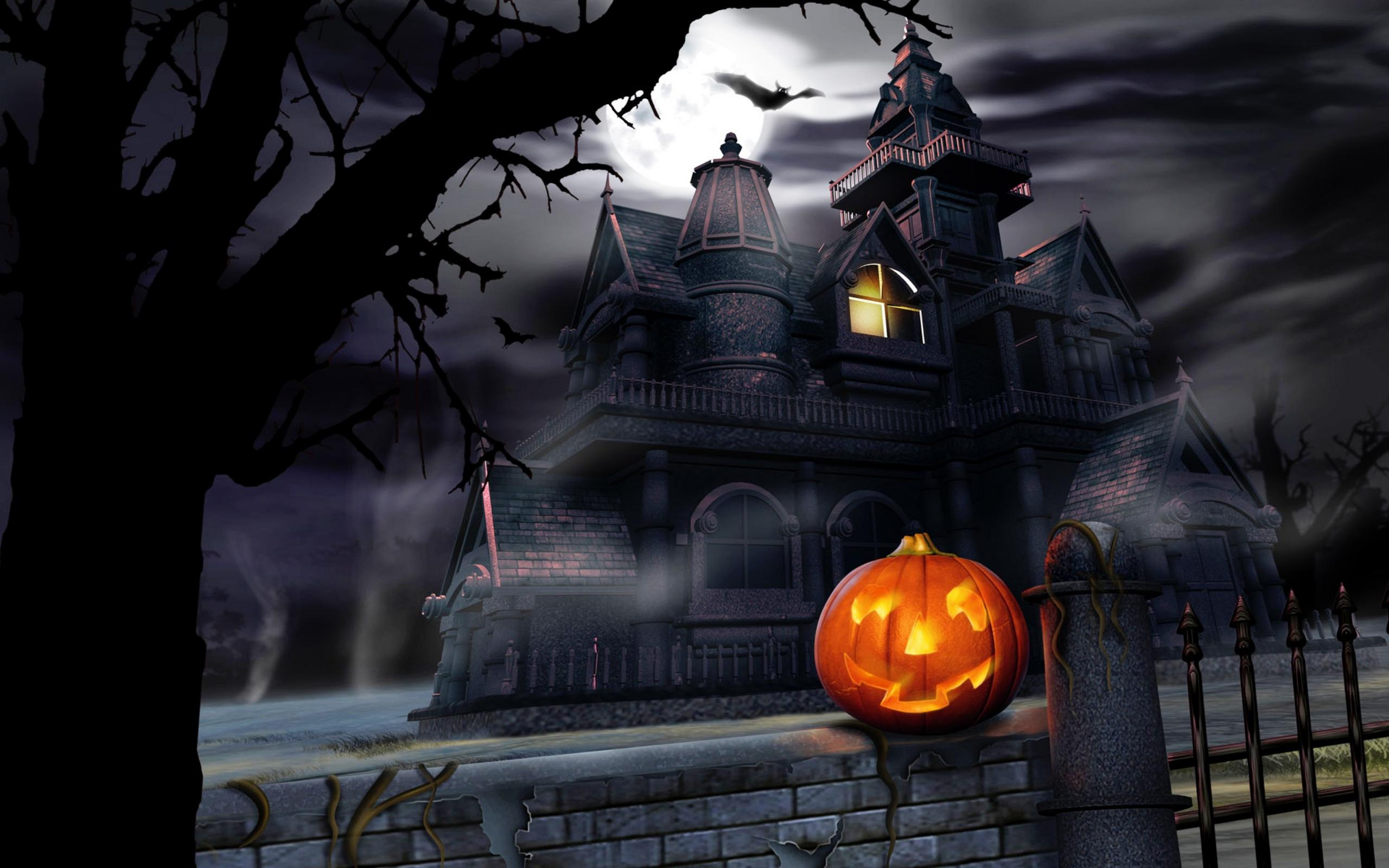 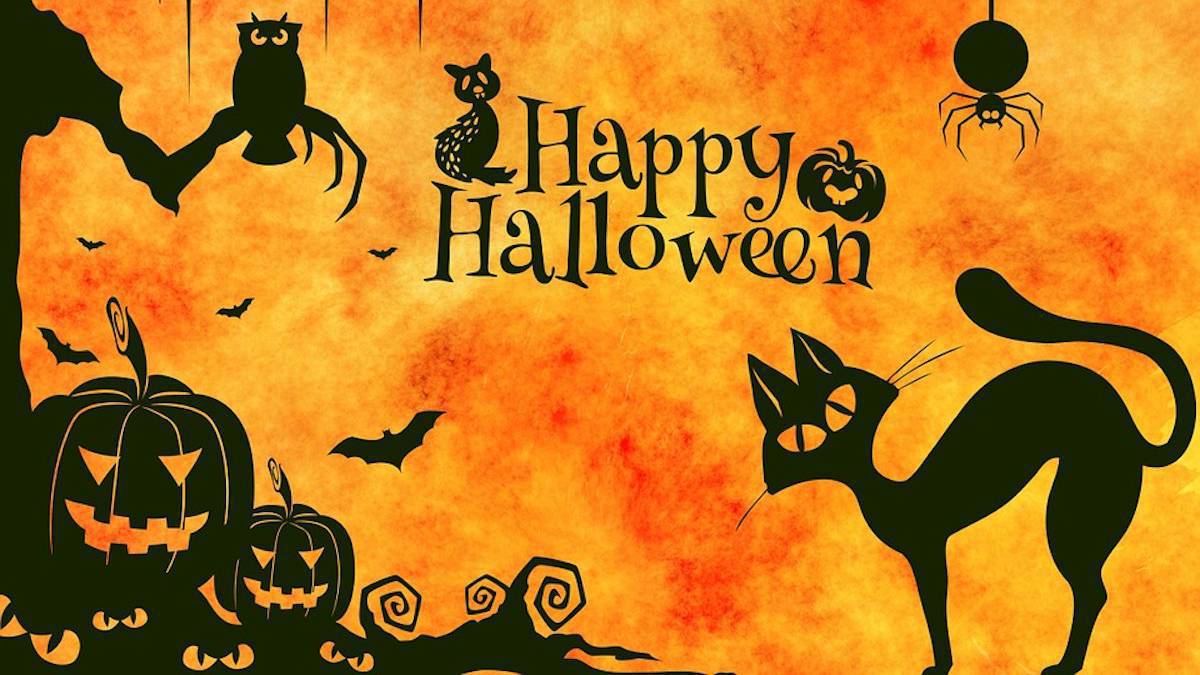 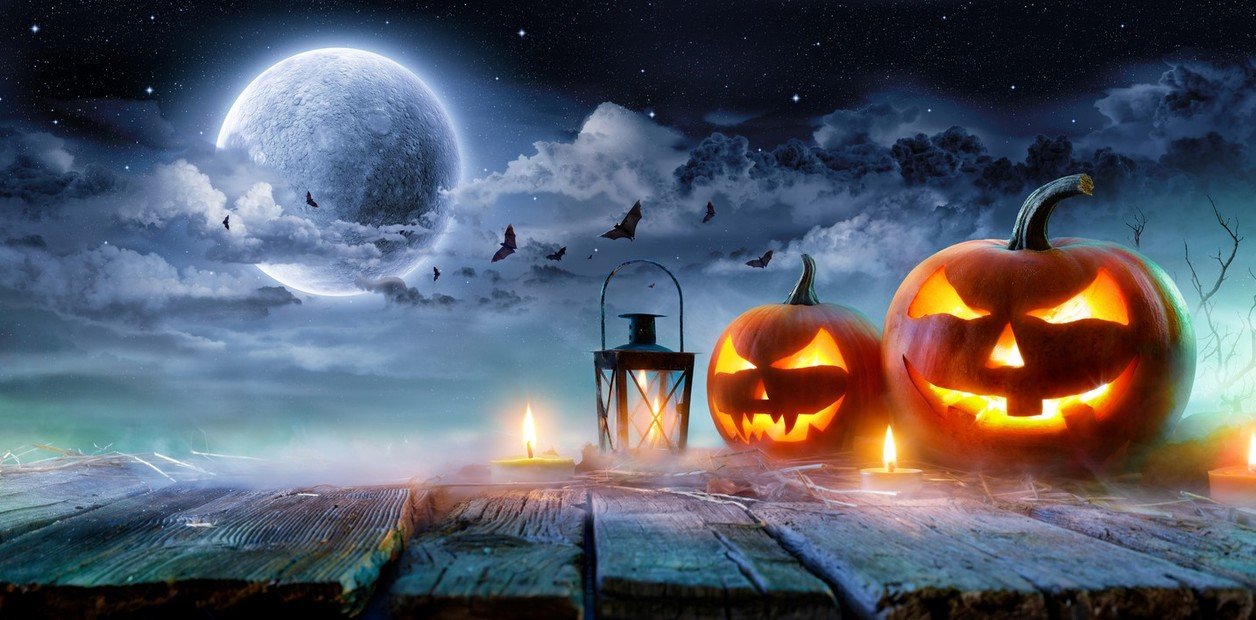 10
12
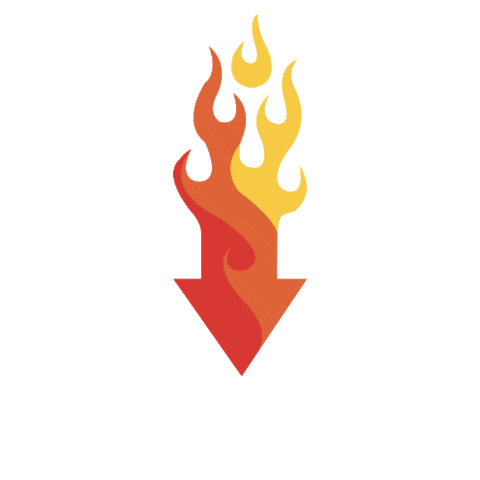 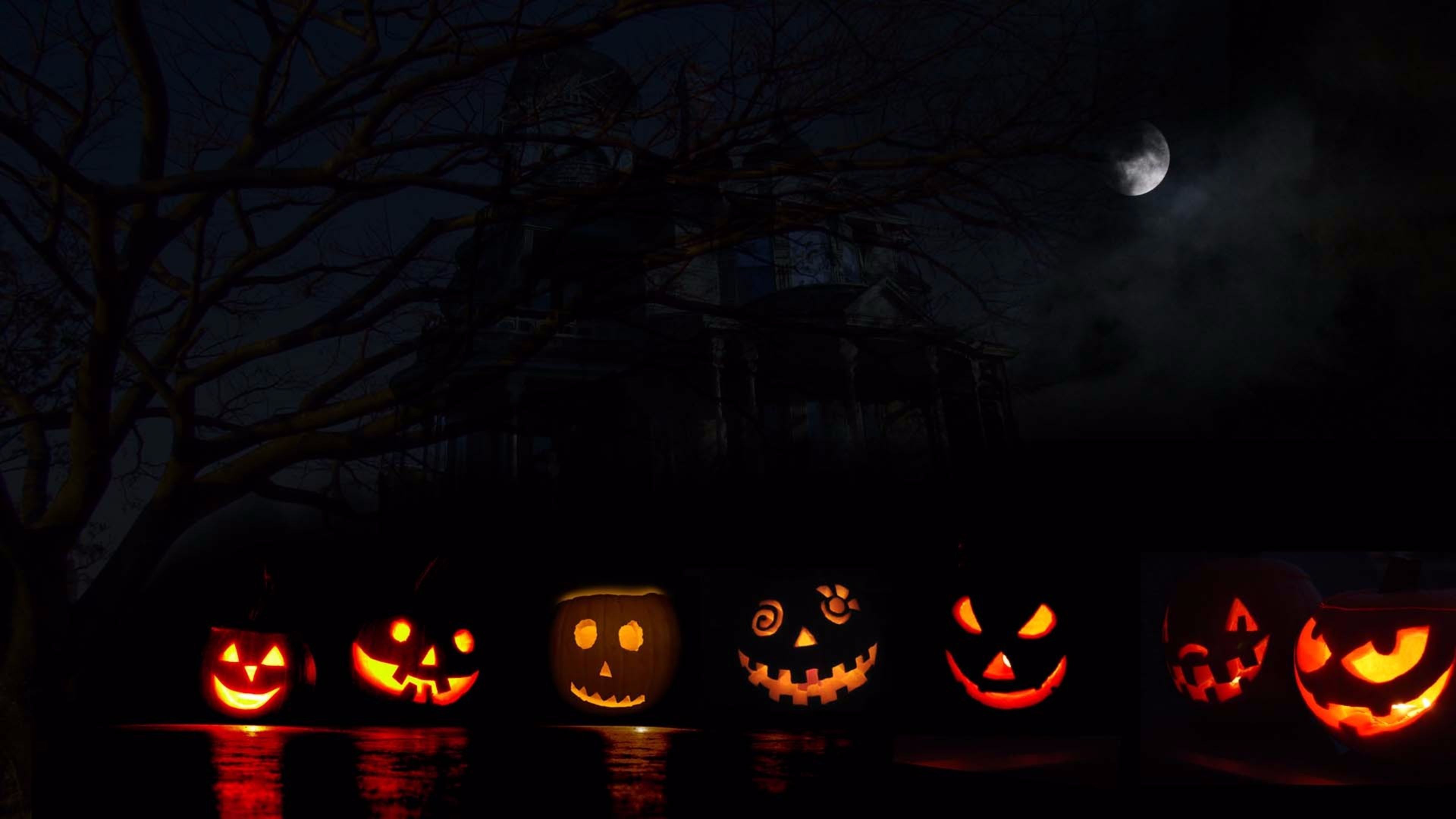 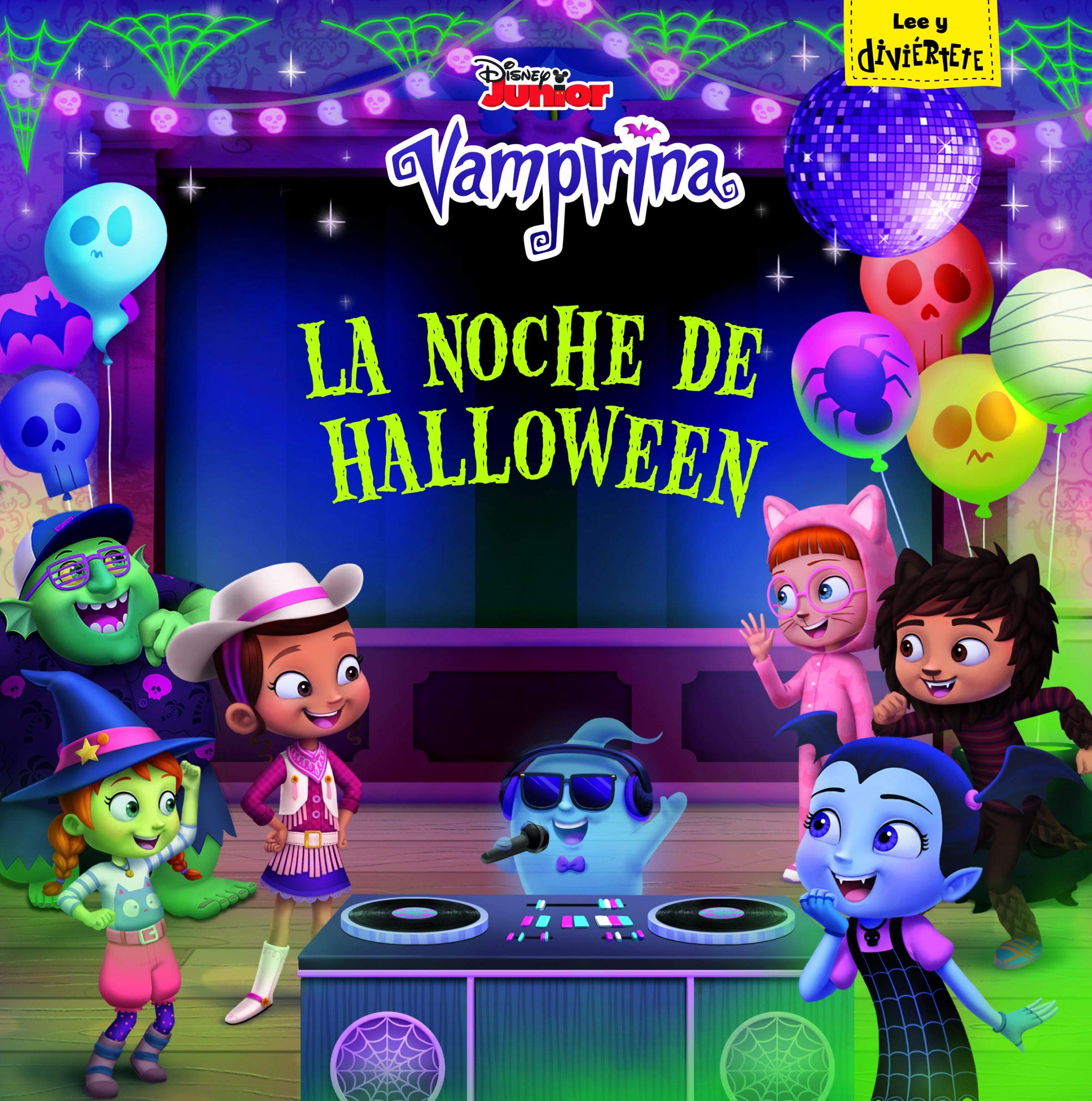 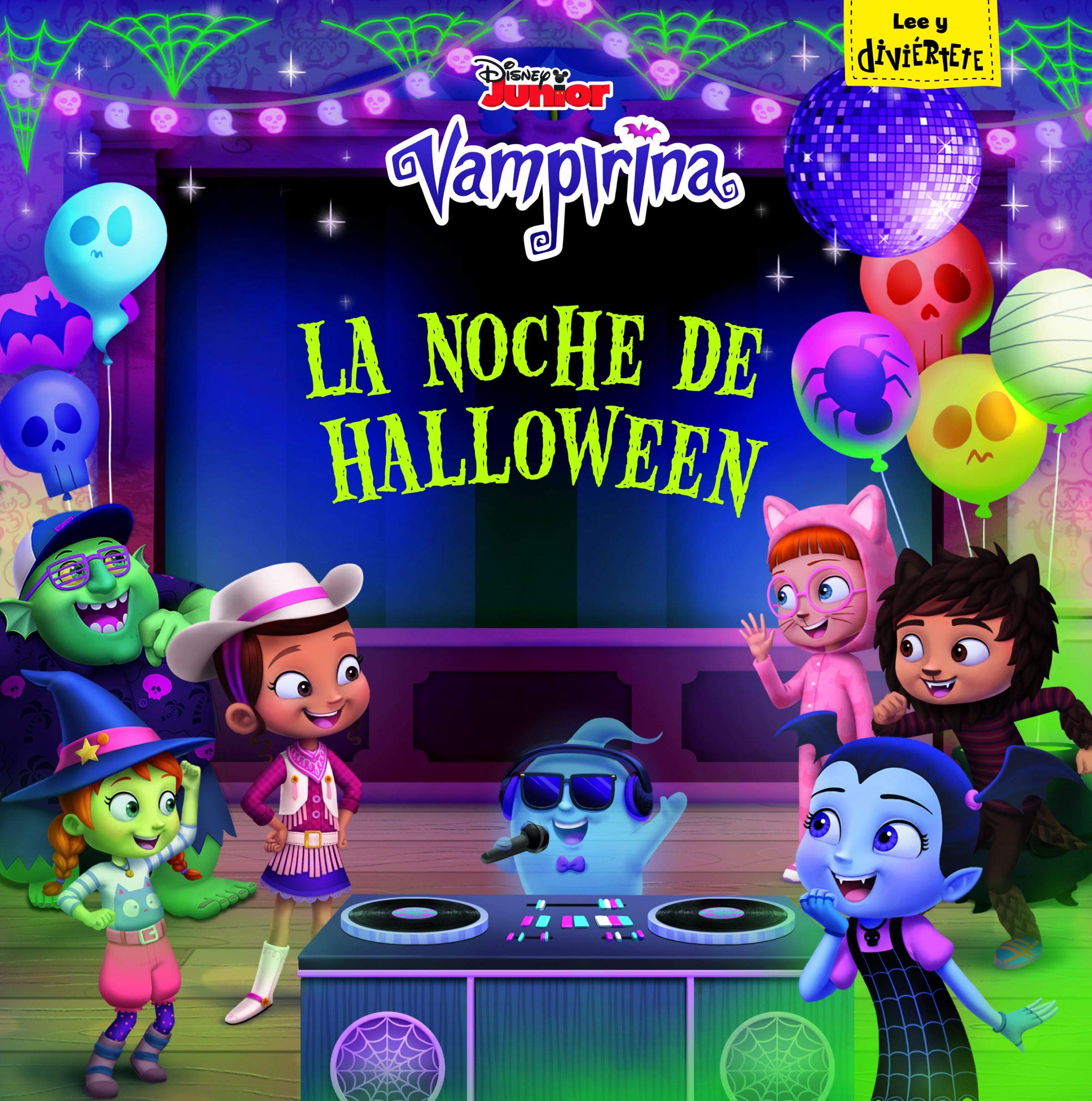 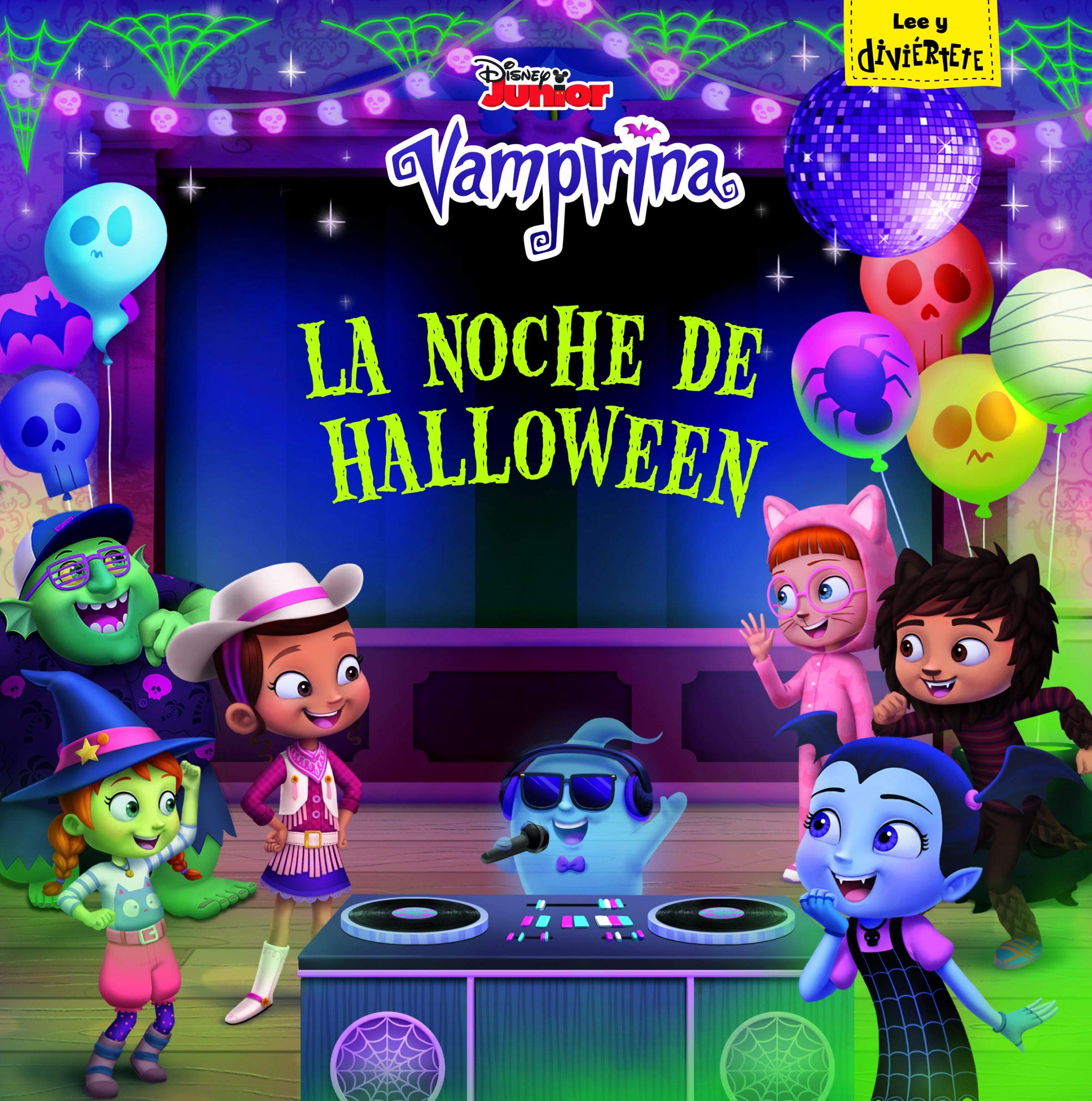 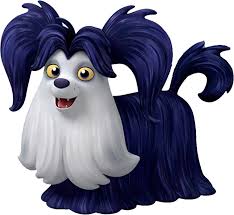 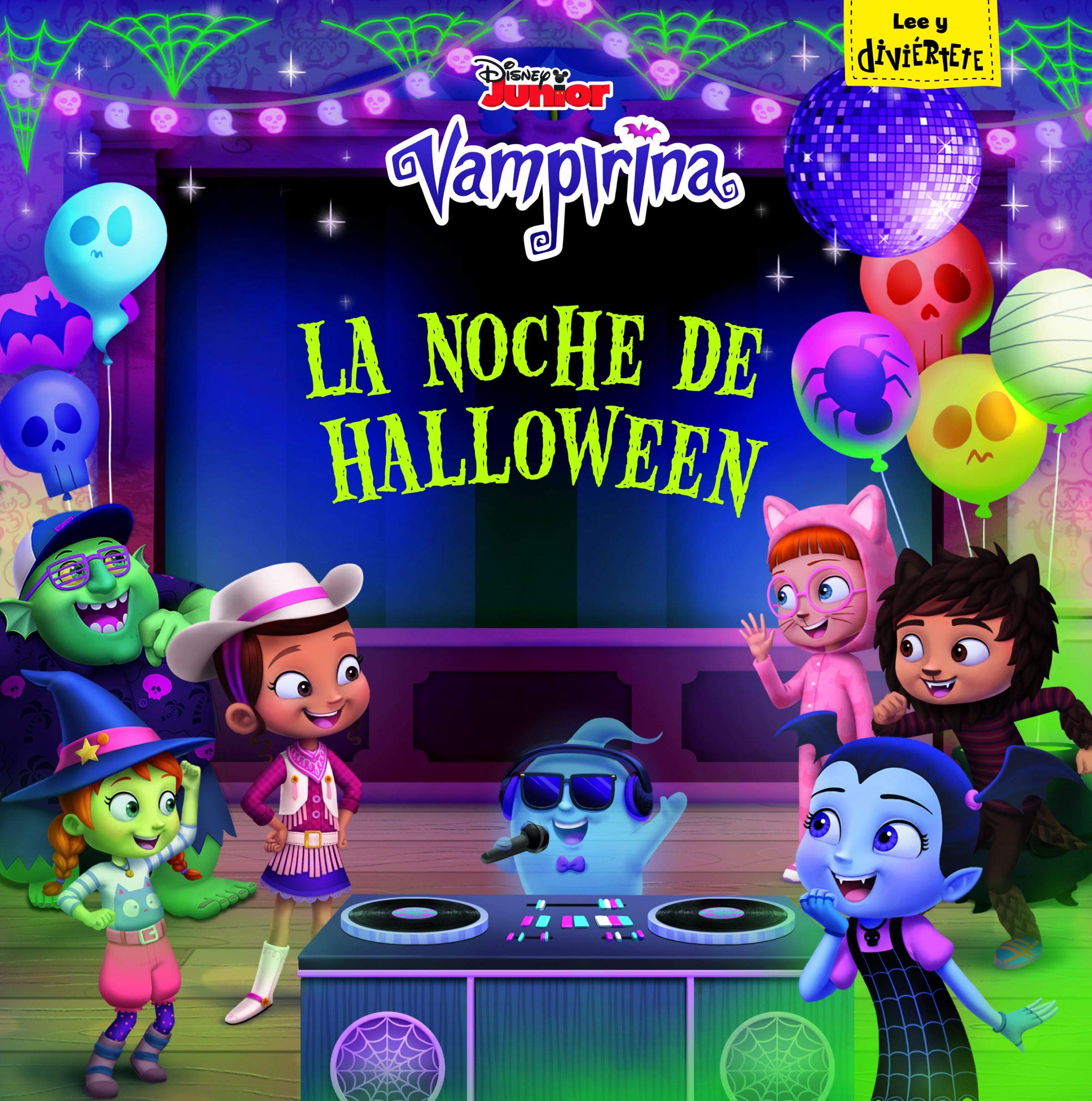 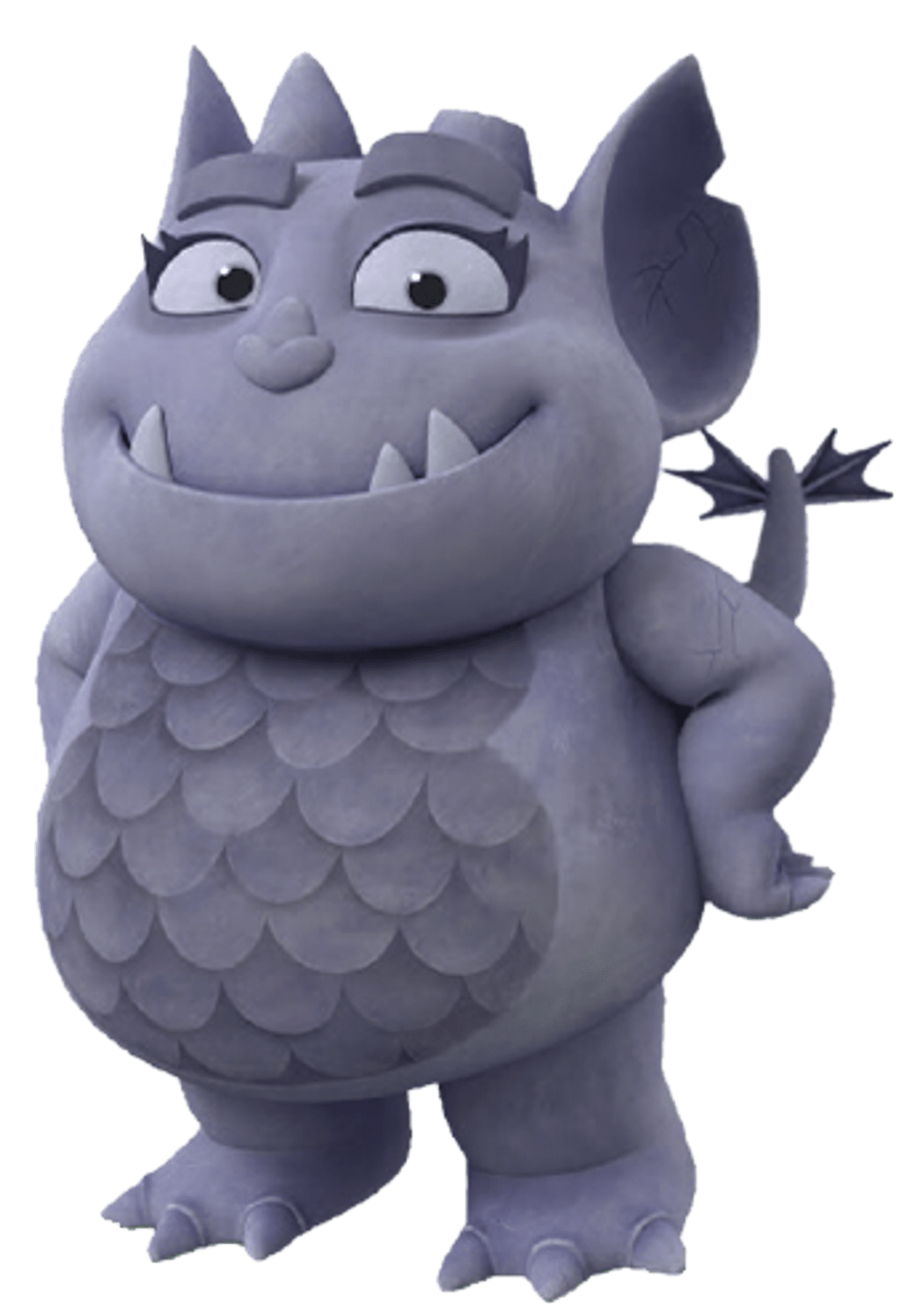 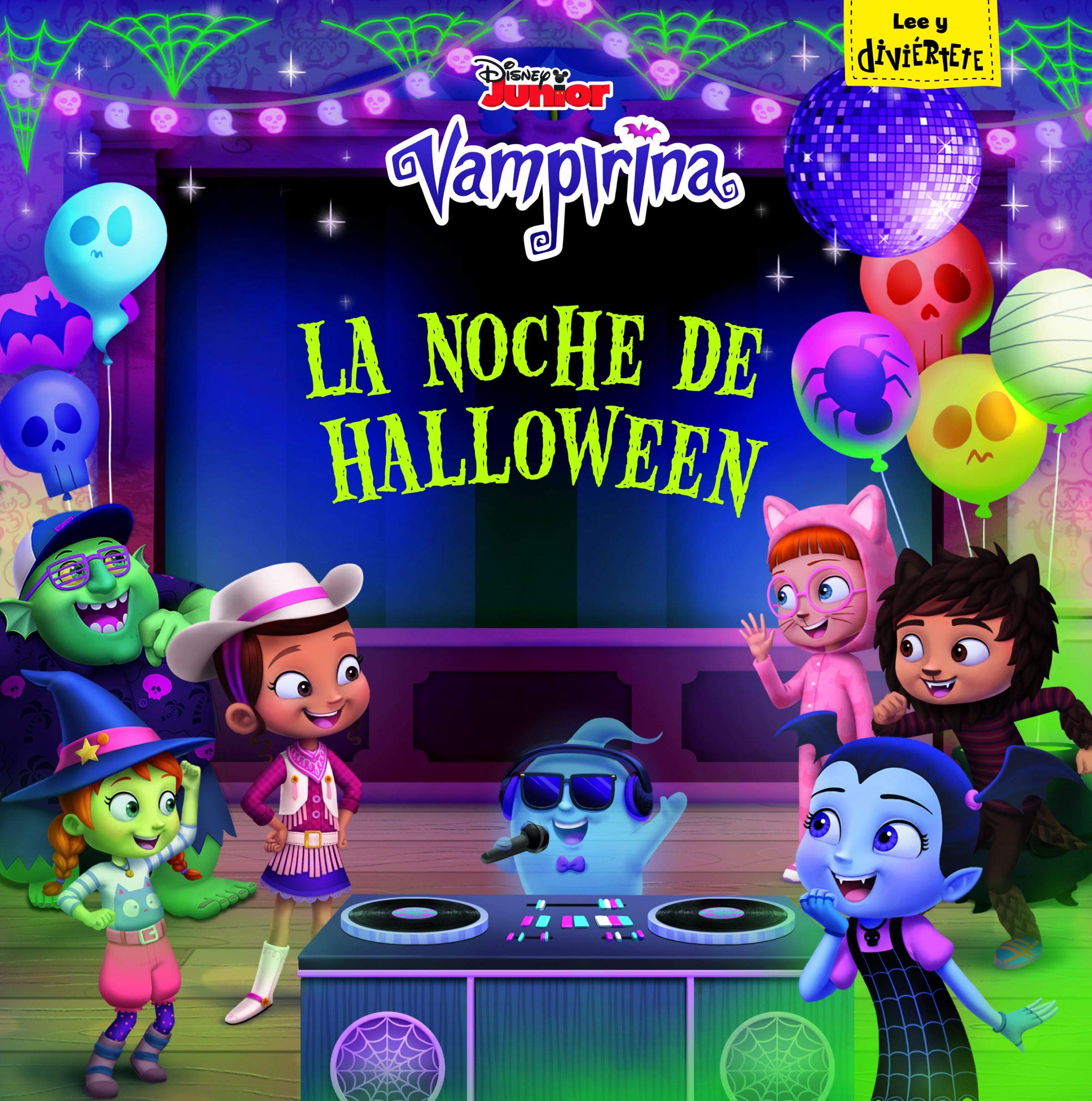 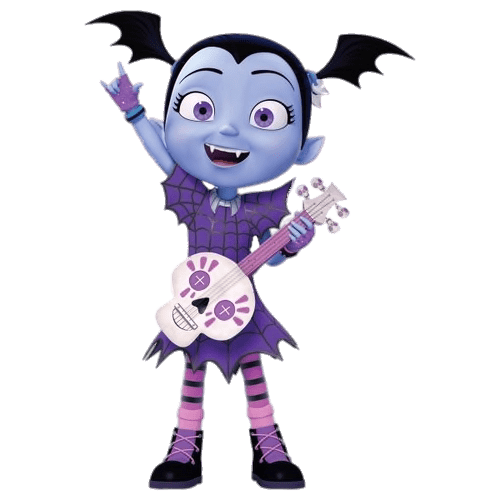 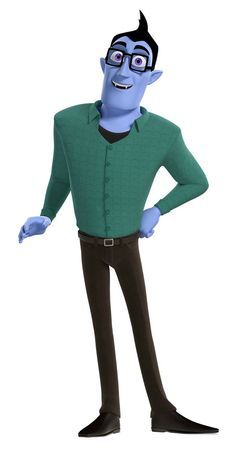 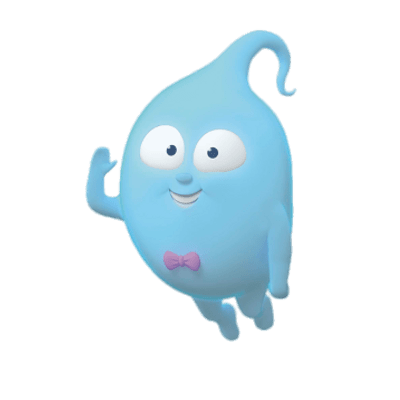 2
5
1
4
3
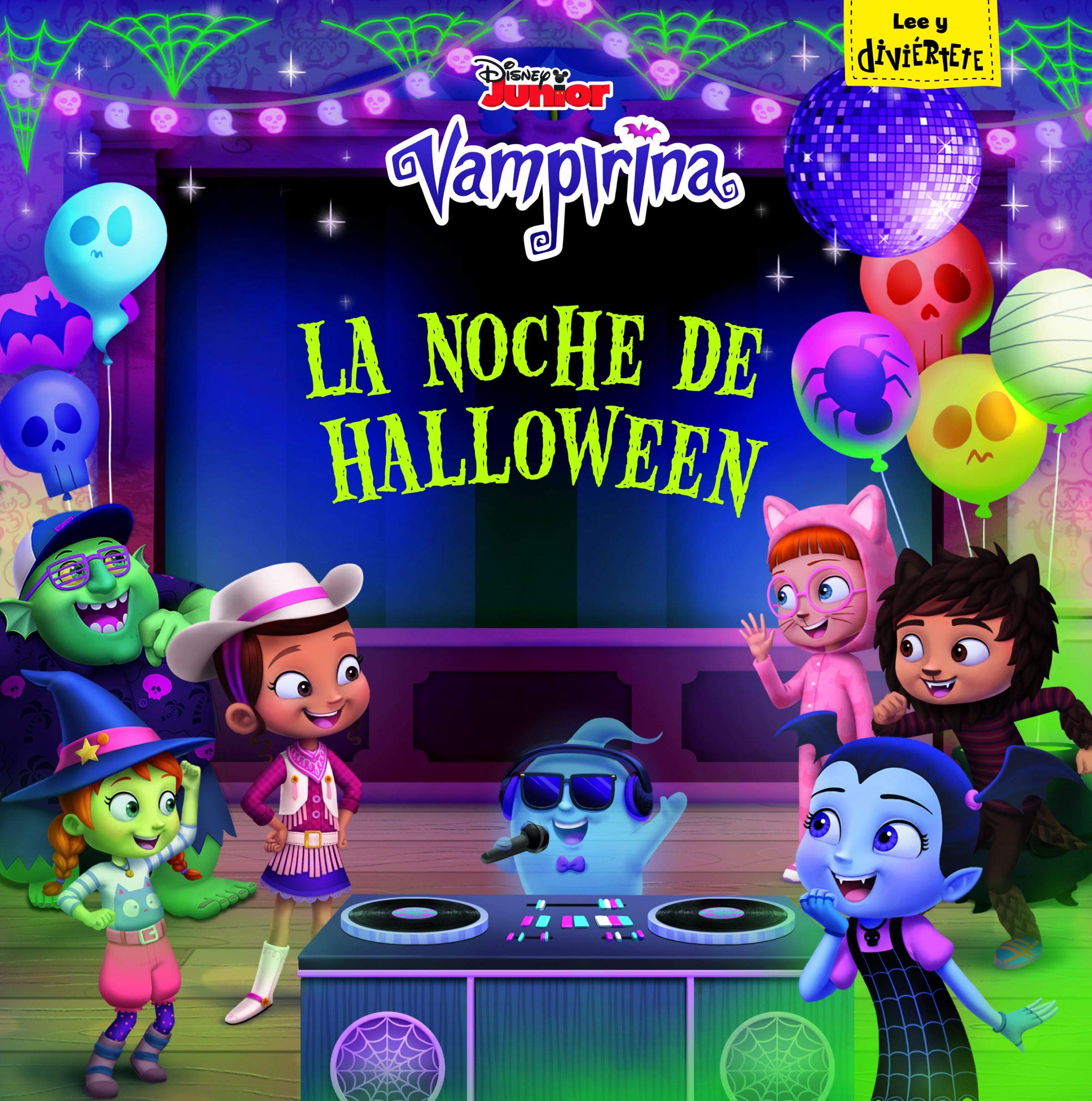 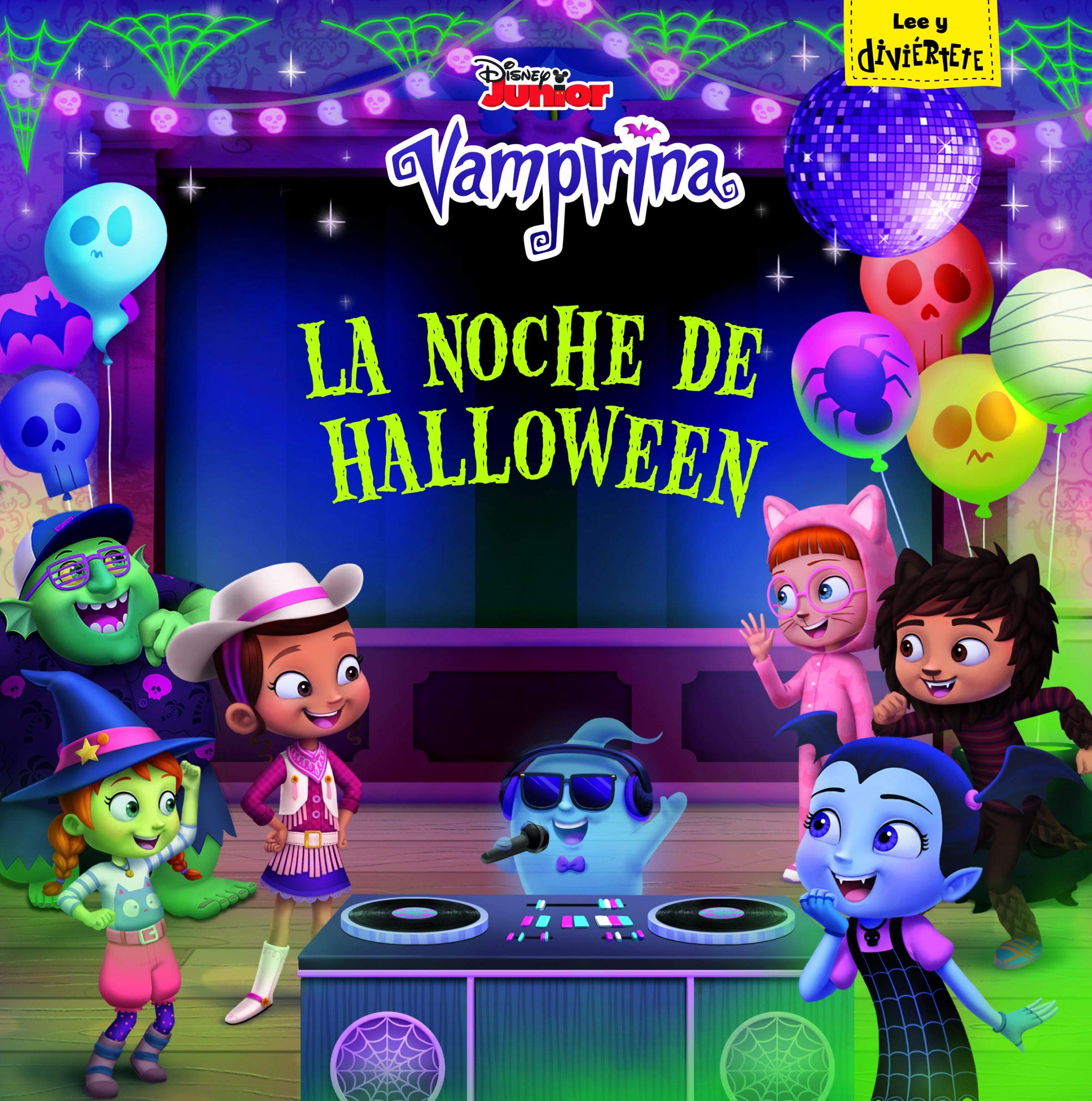 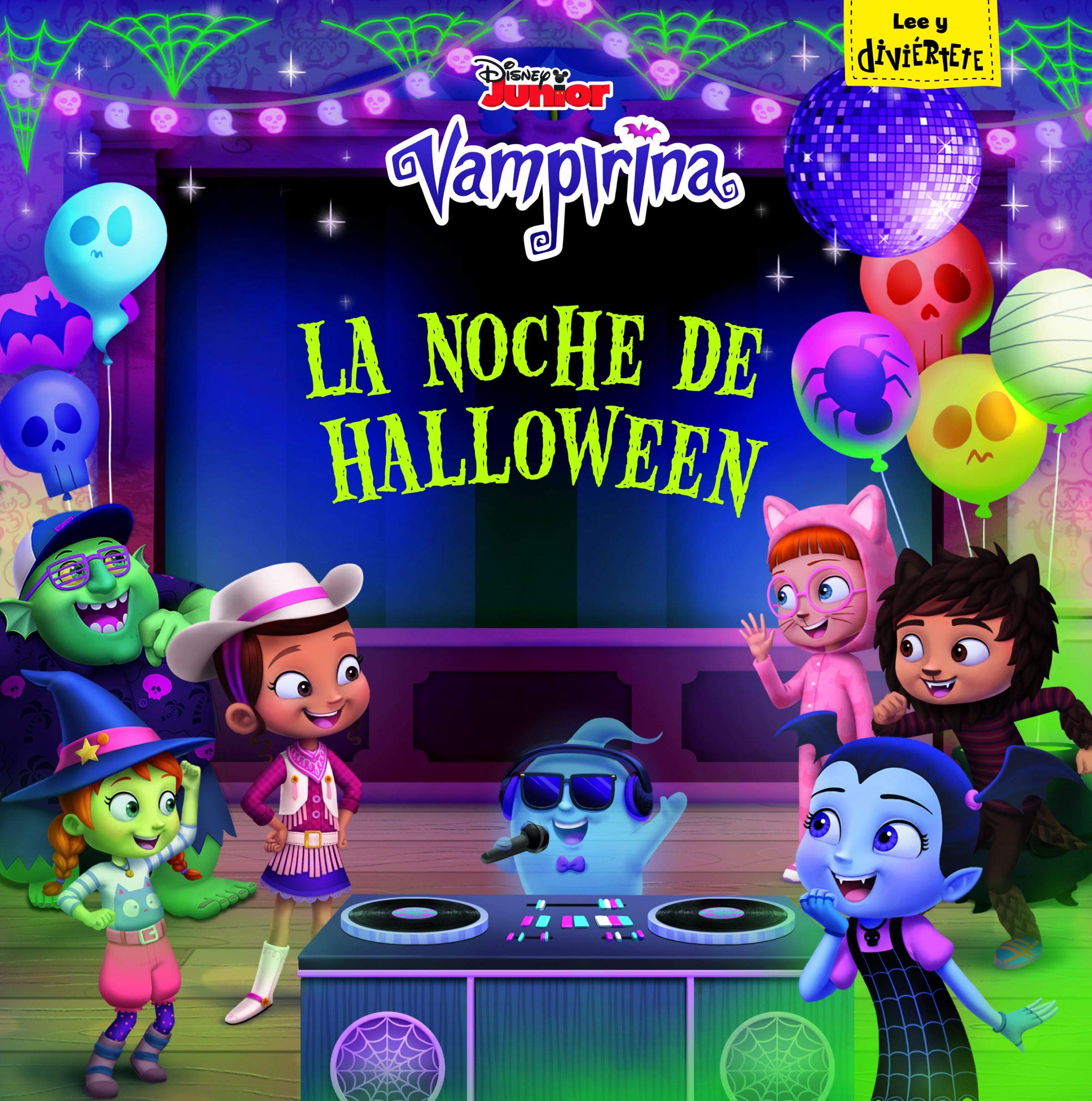 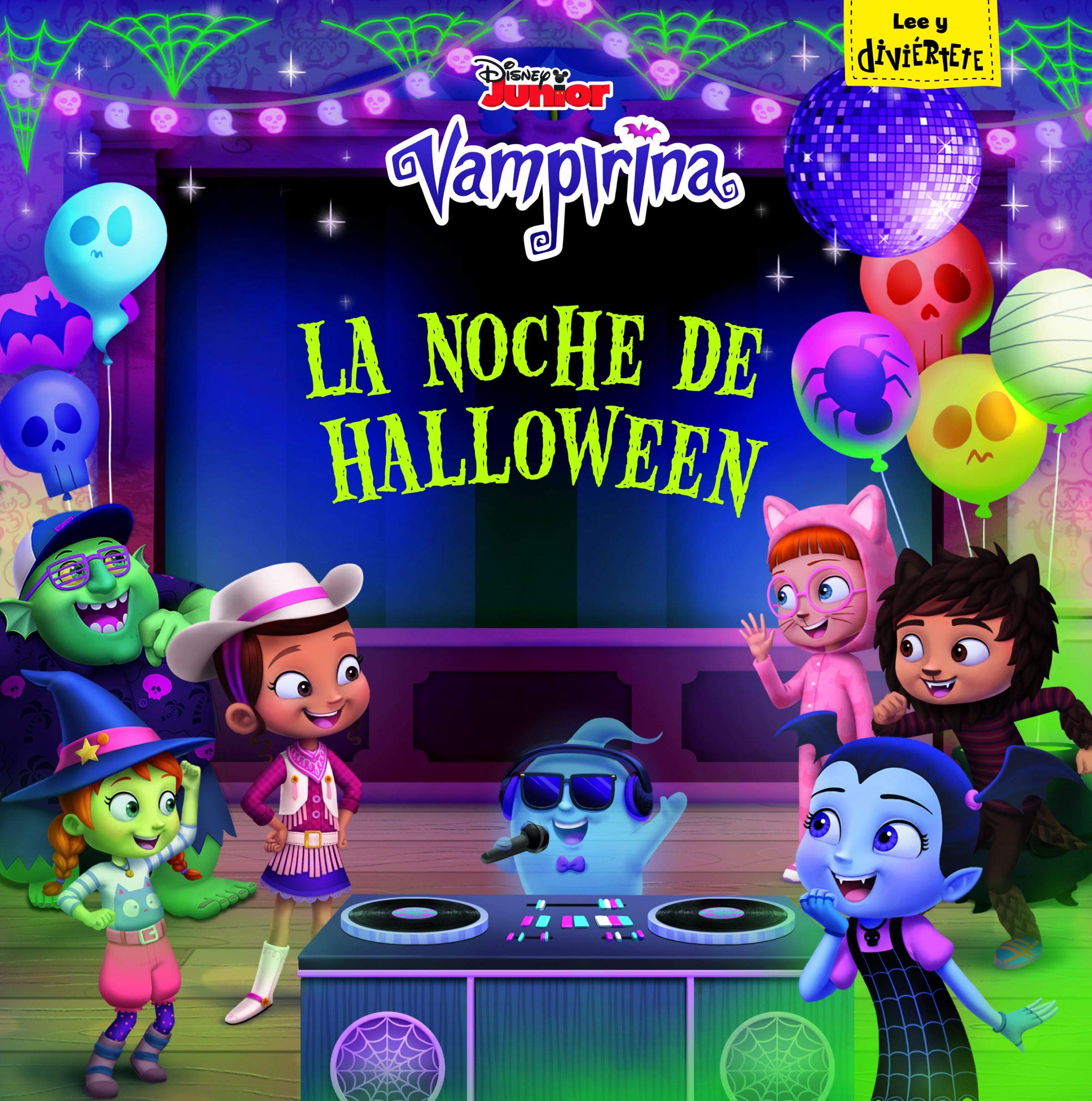 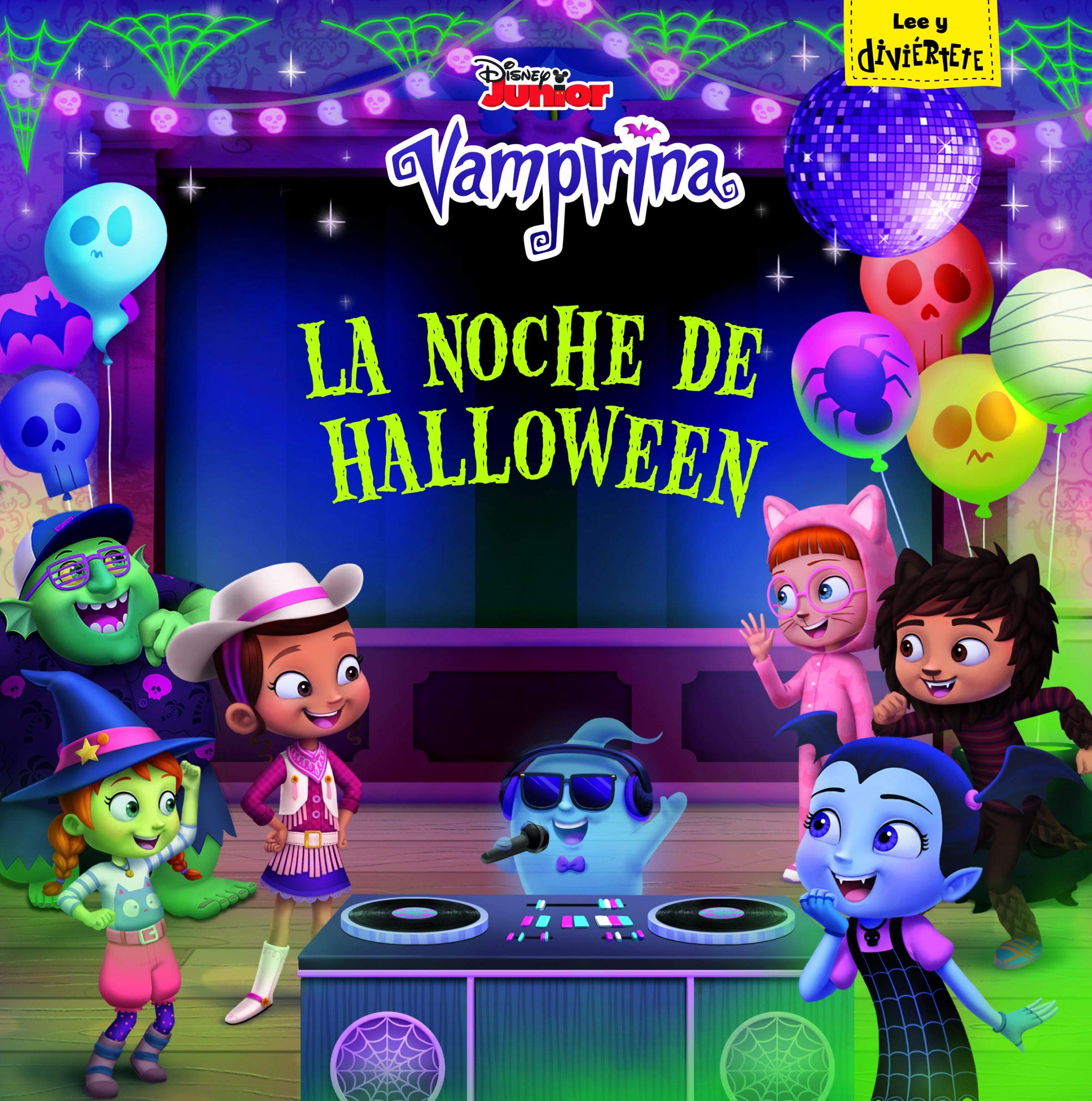 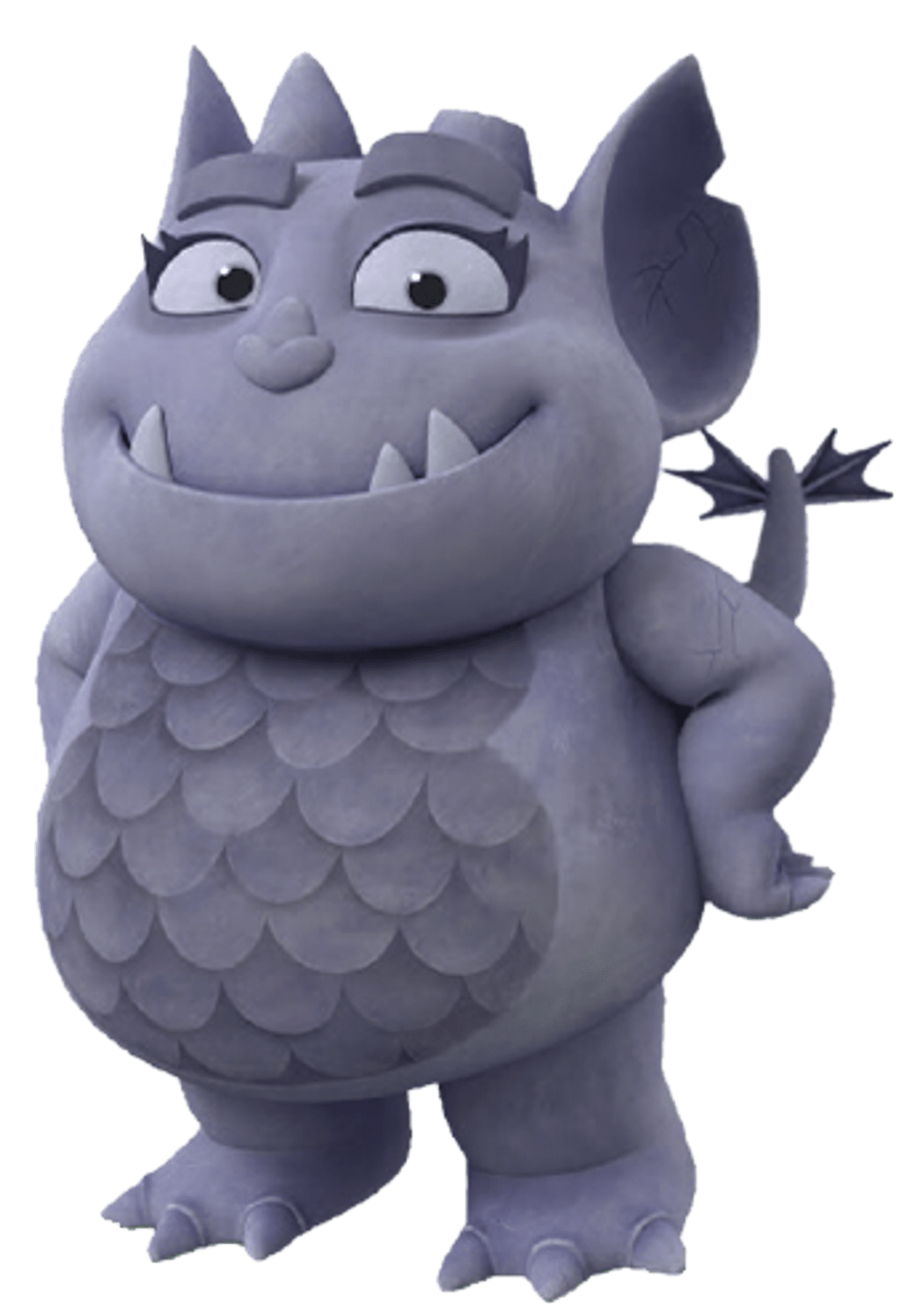 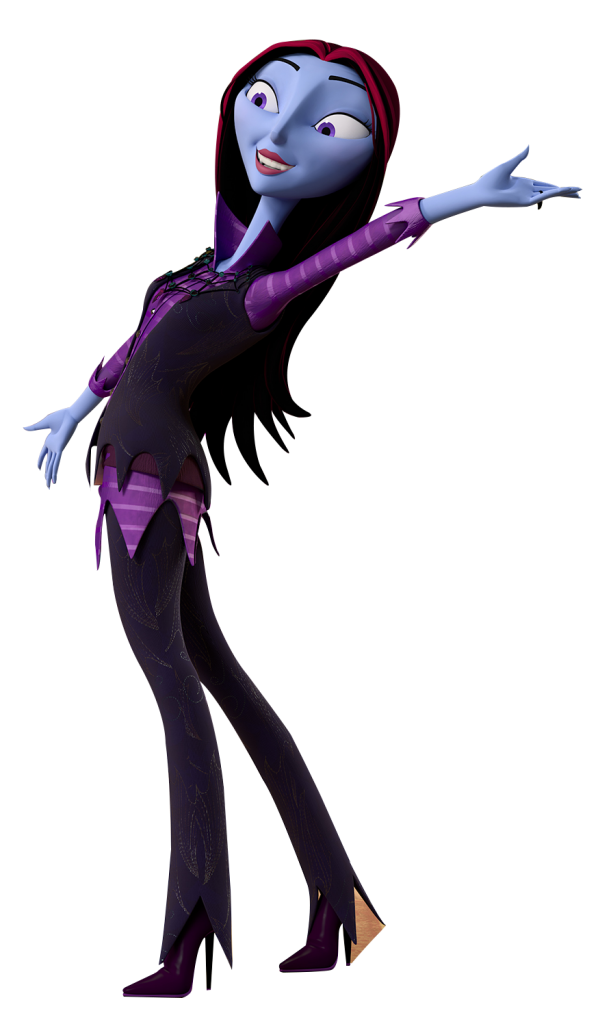 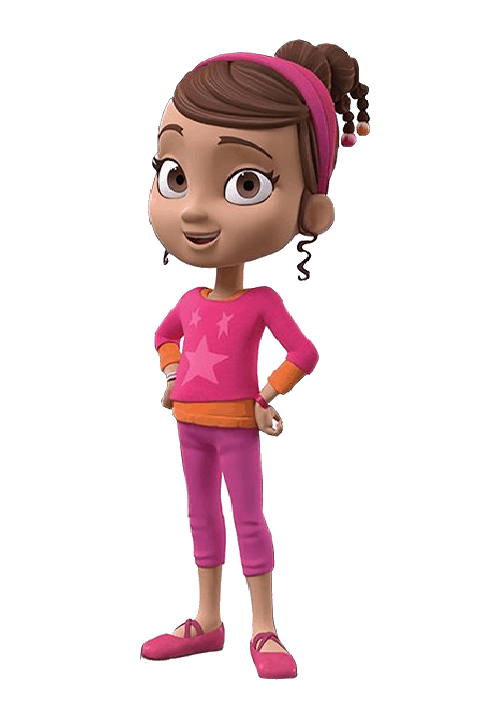 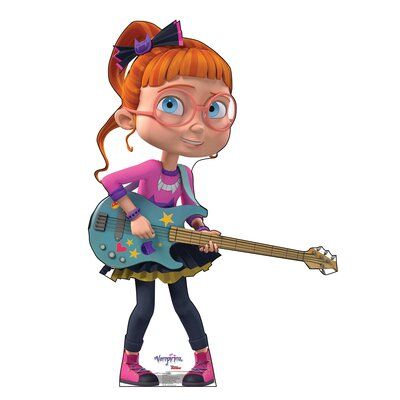 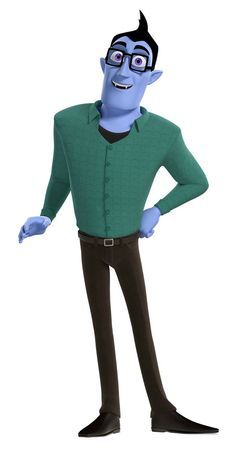 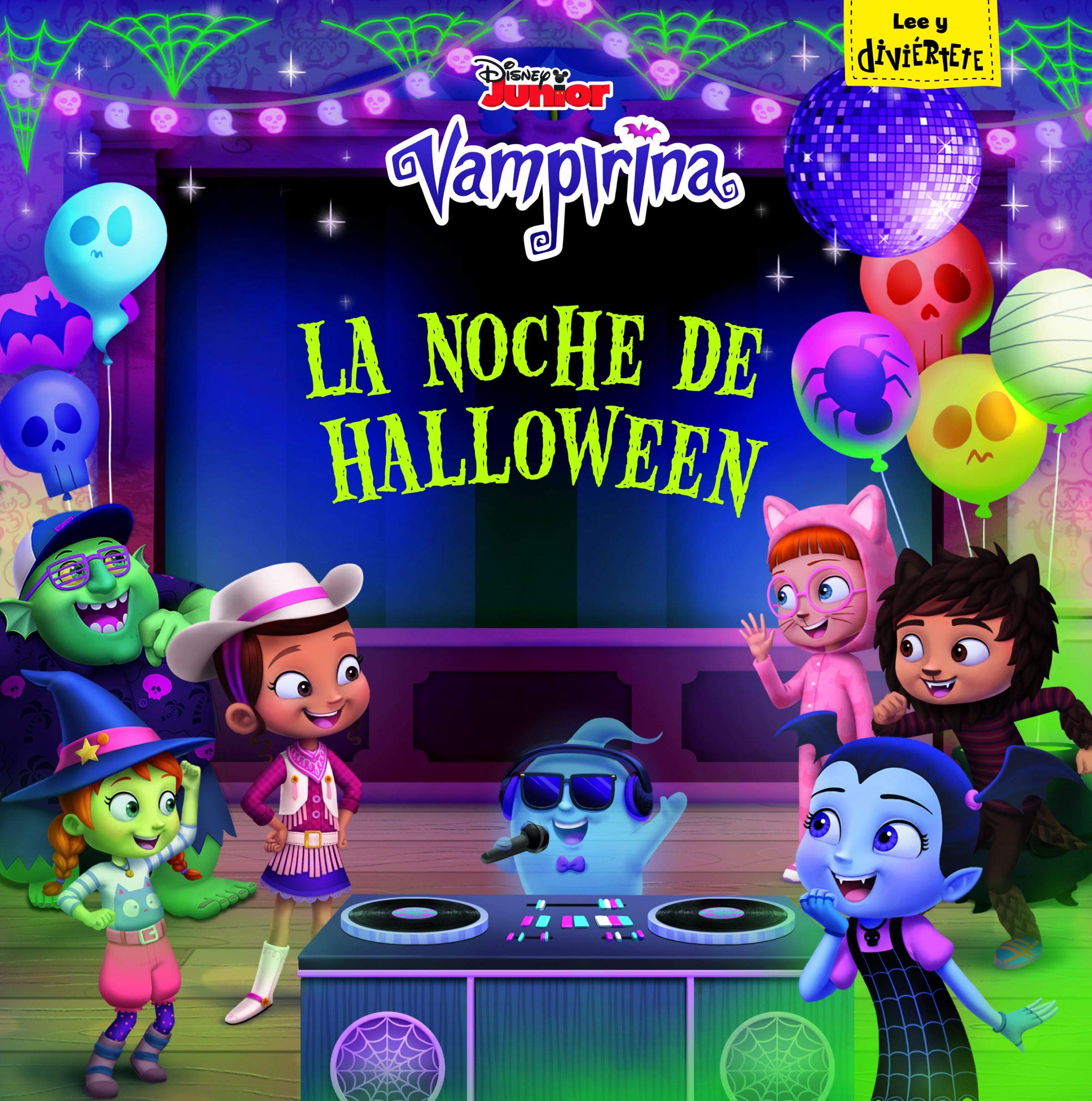 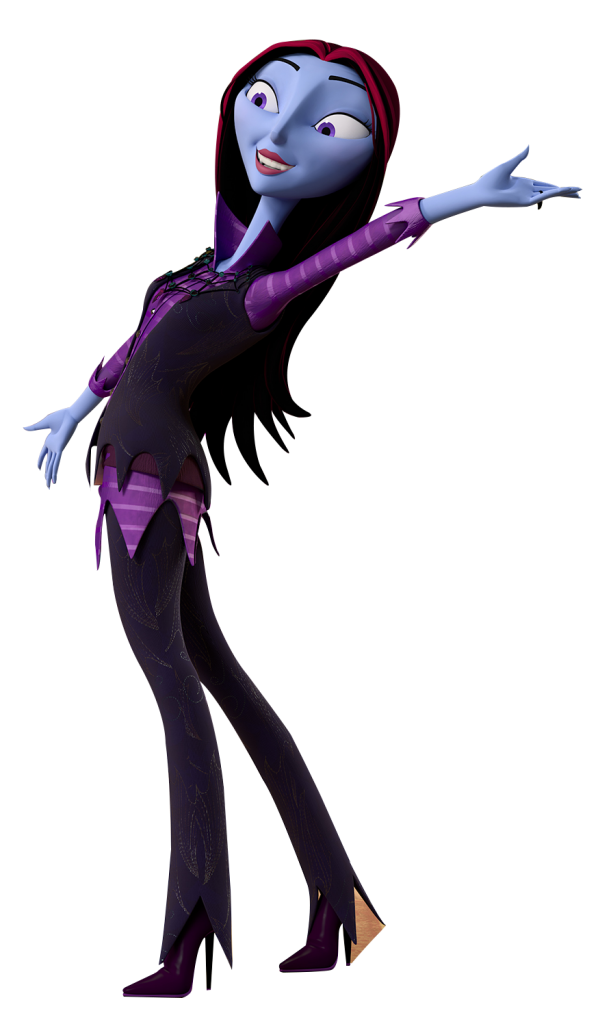 7
9
8
10
16
6
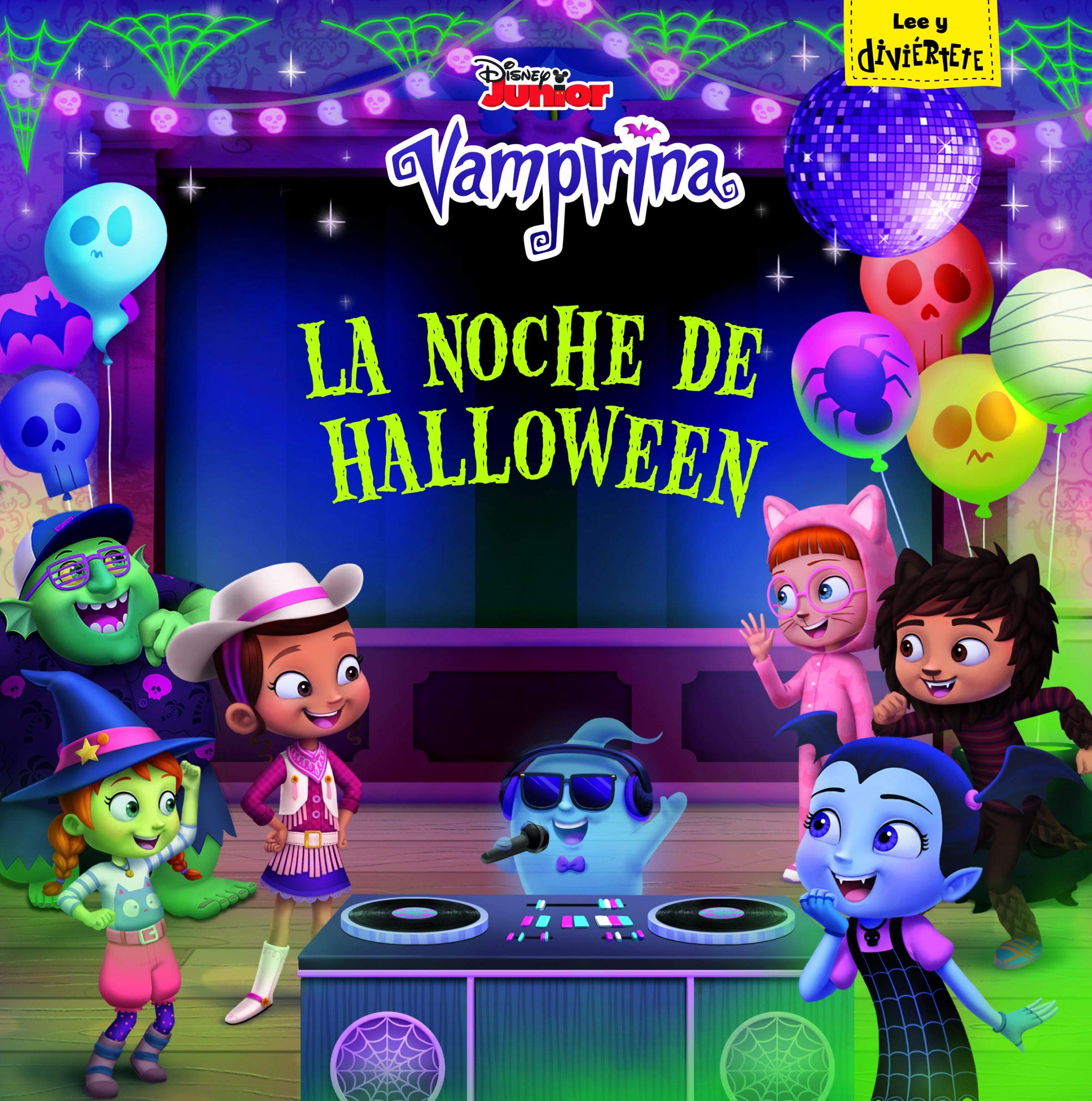 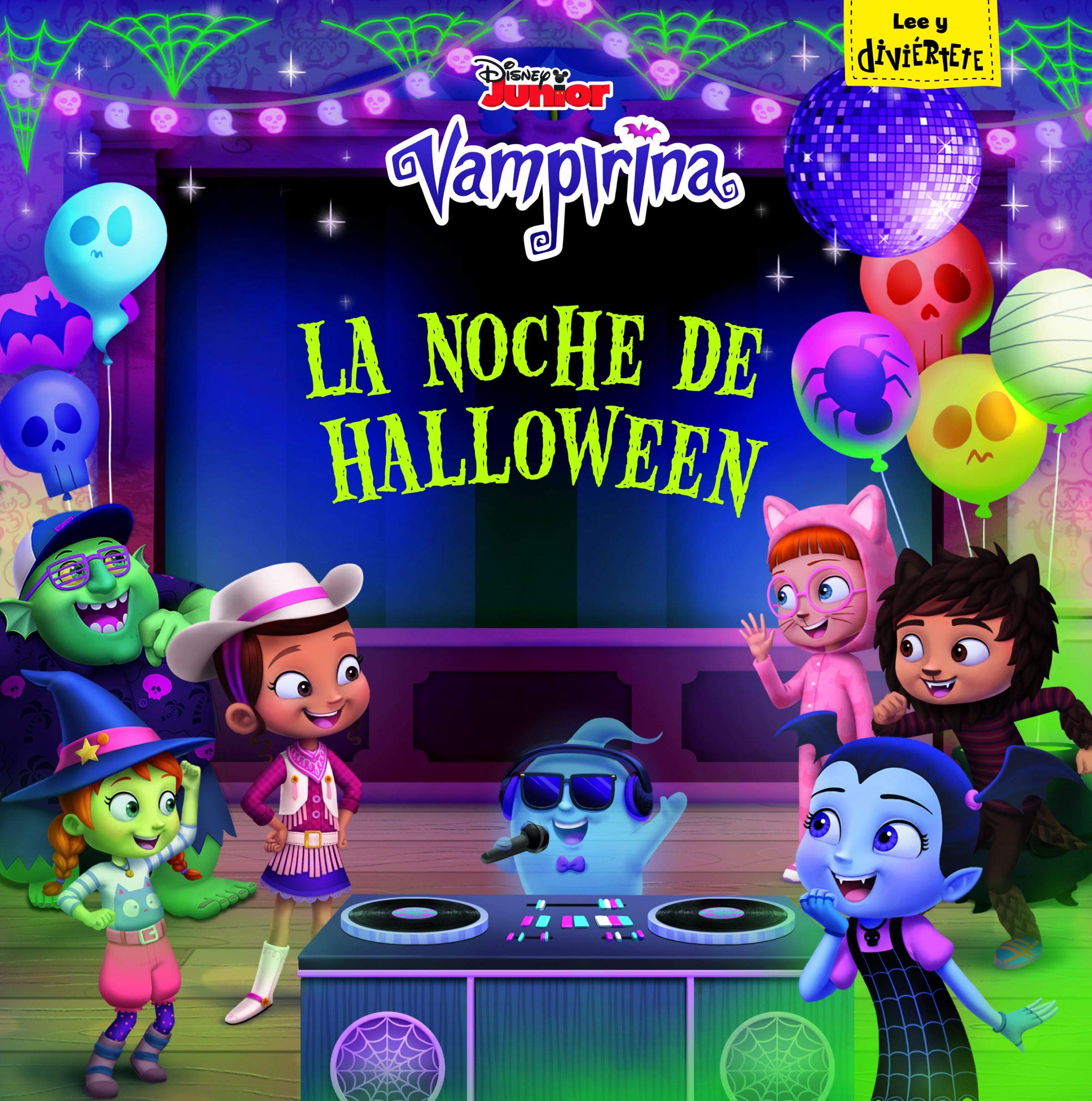 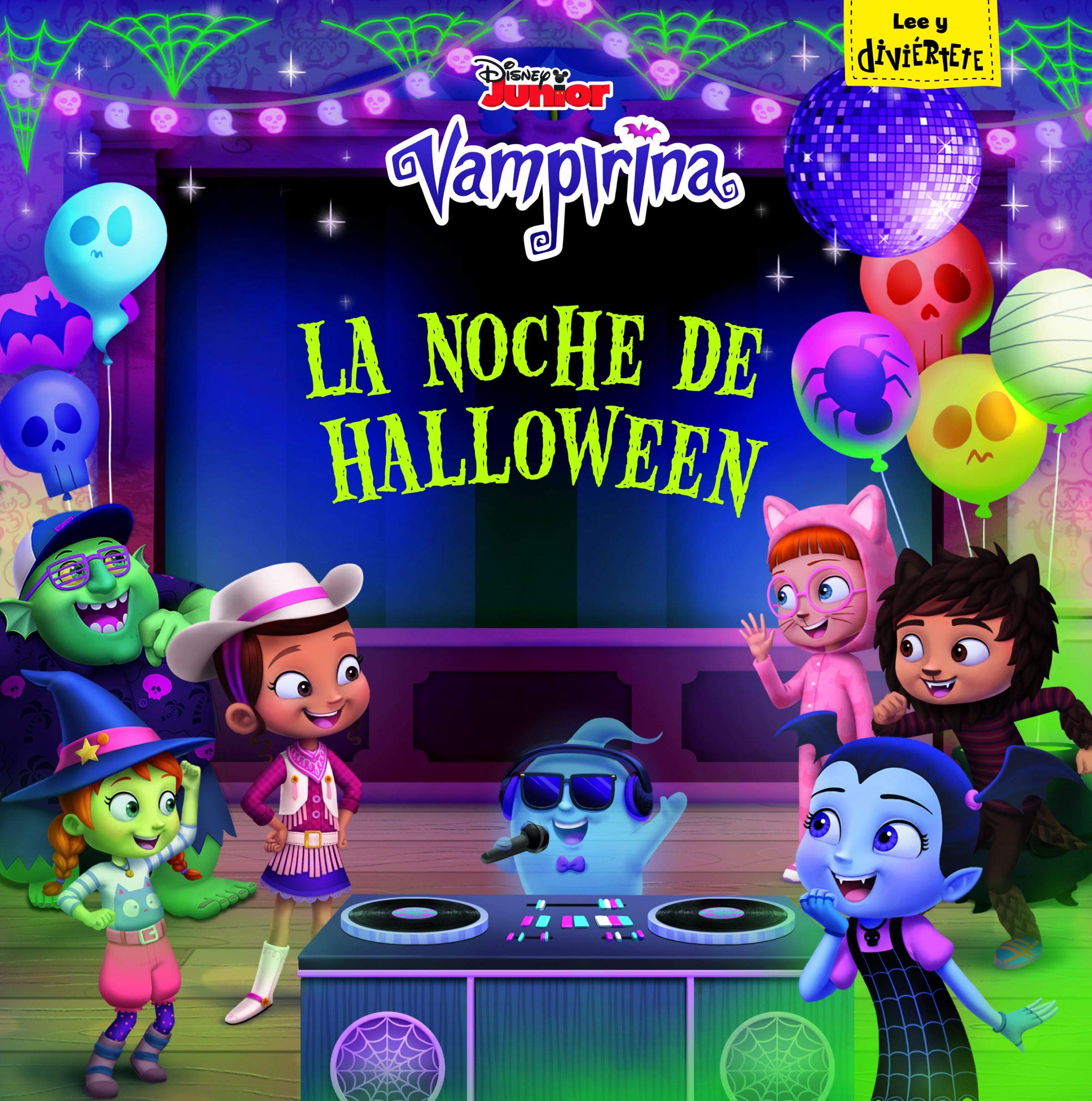 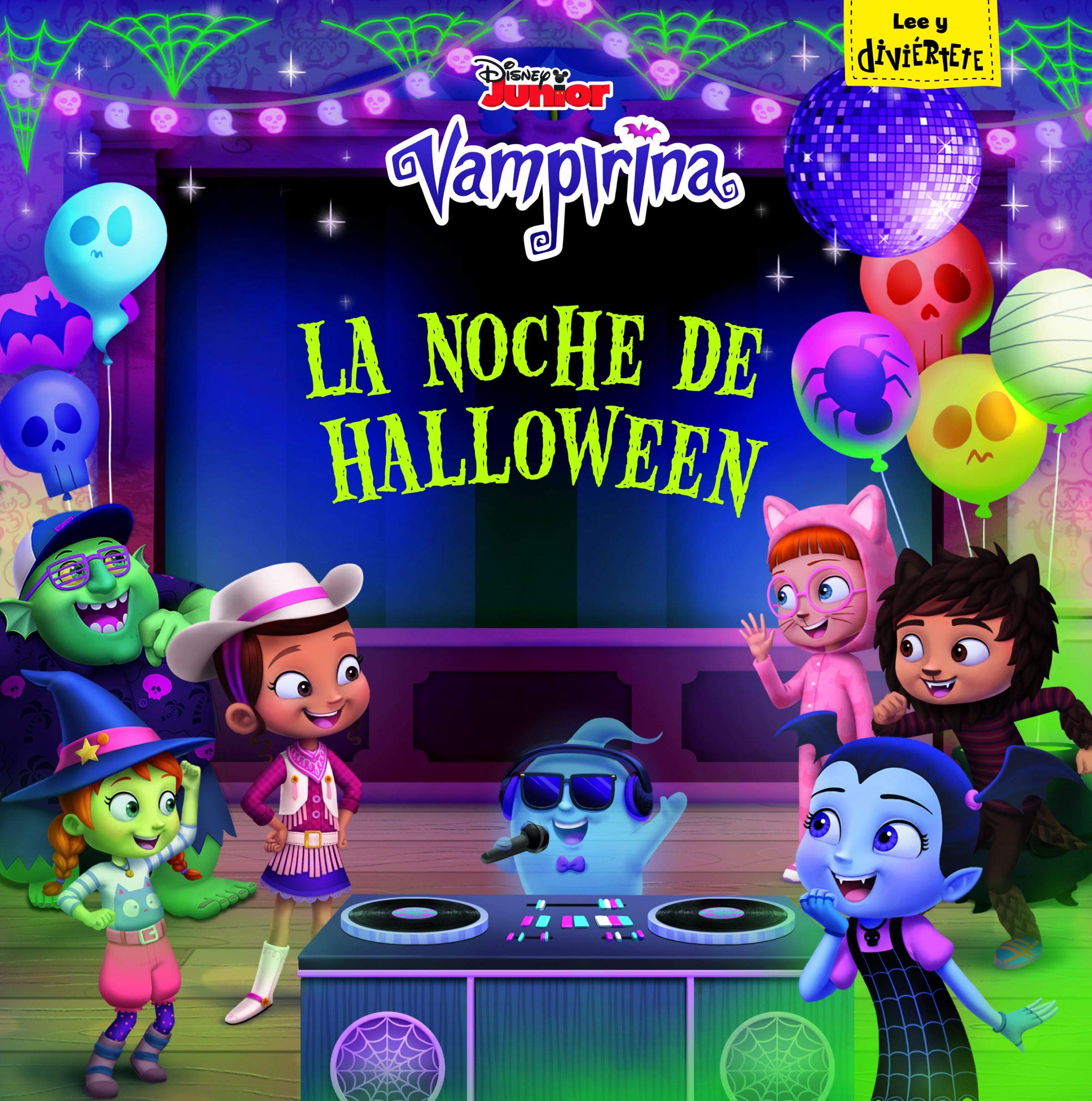 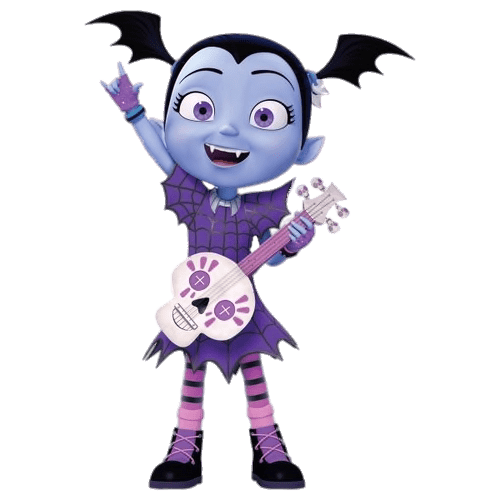 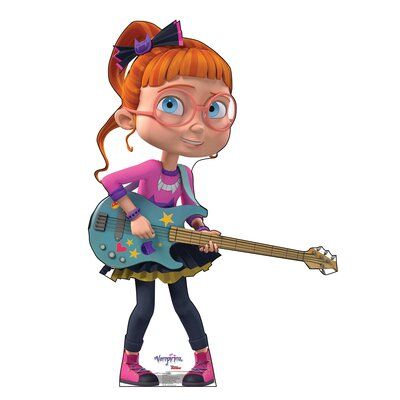 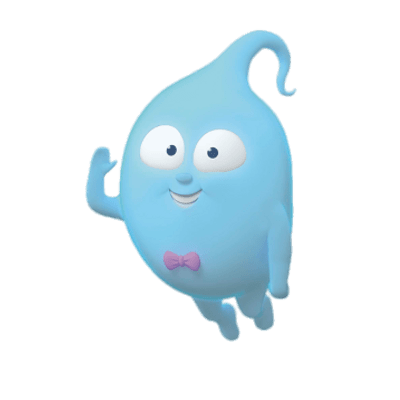 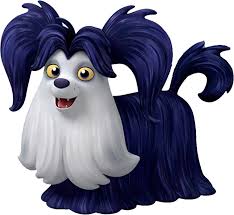 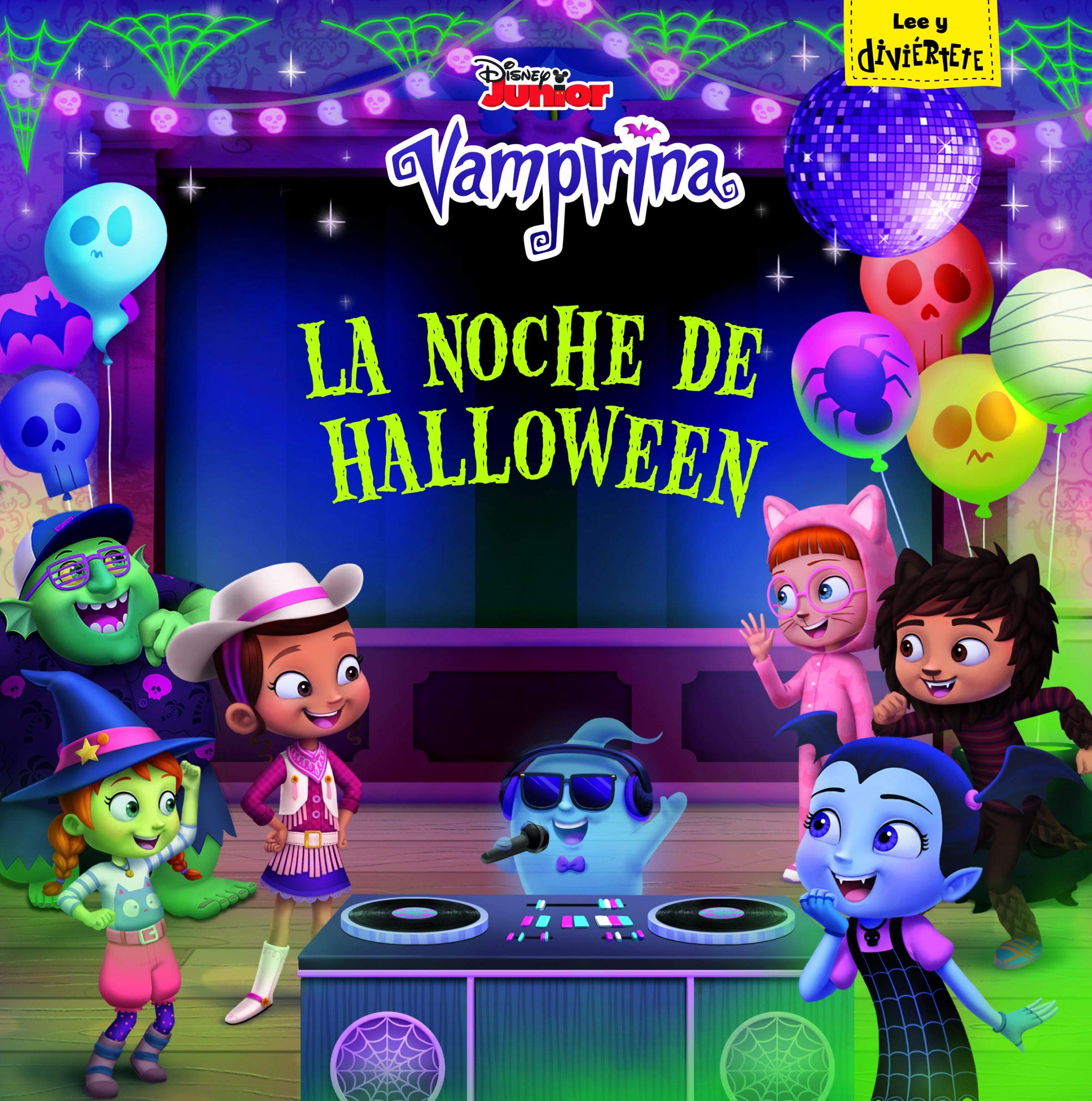 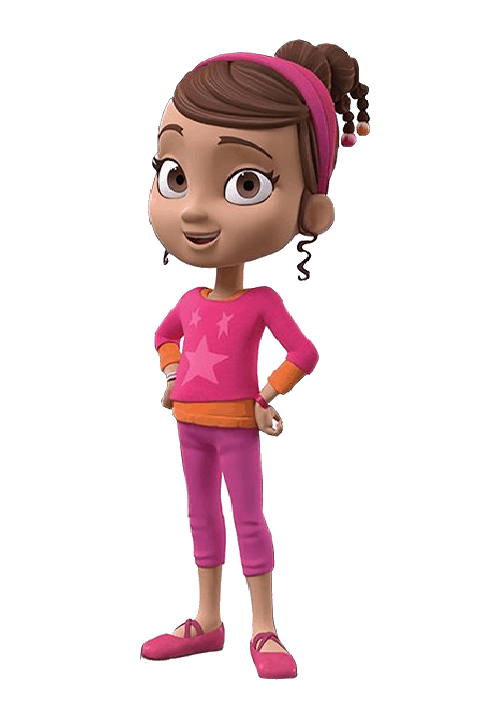 12
14
15
13
11
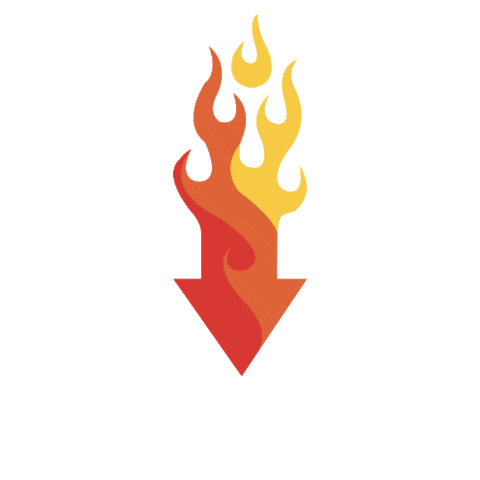 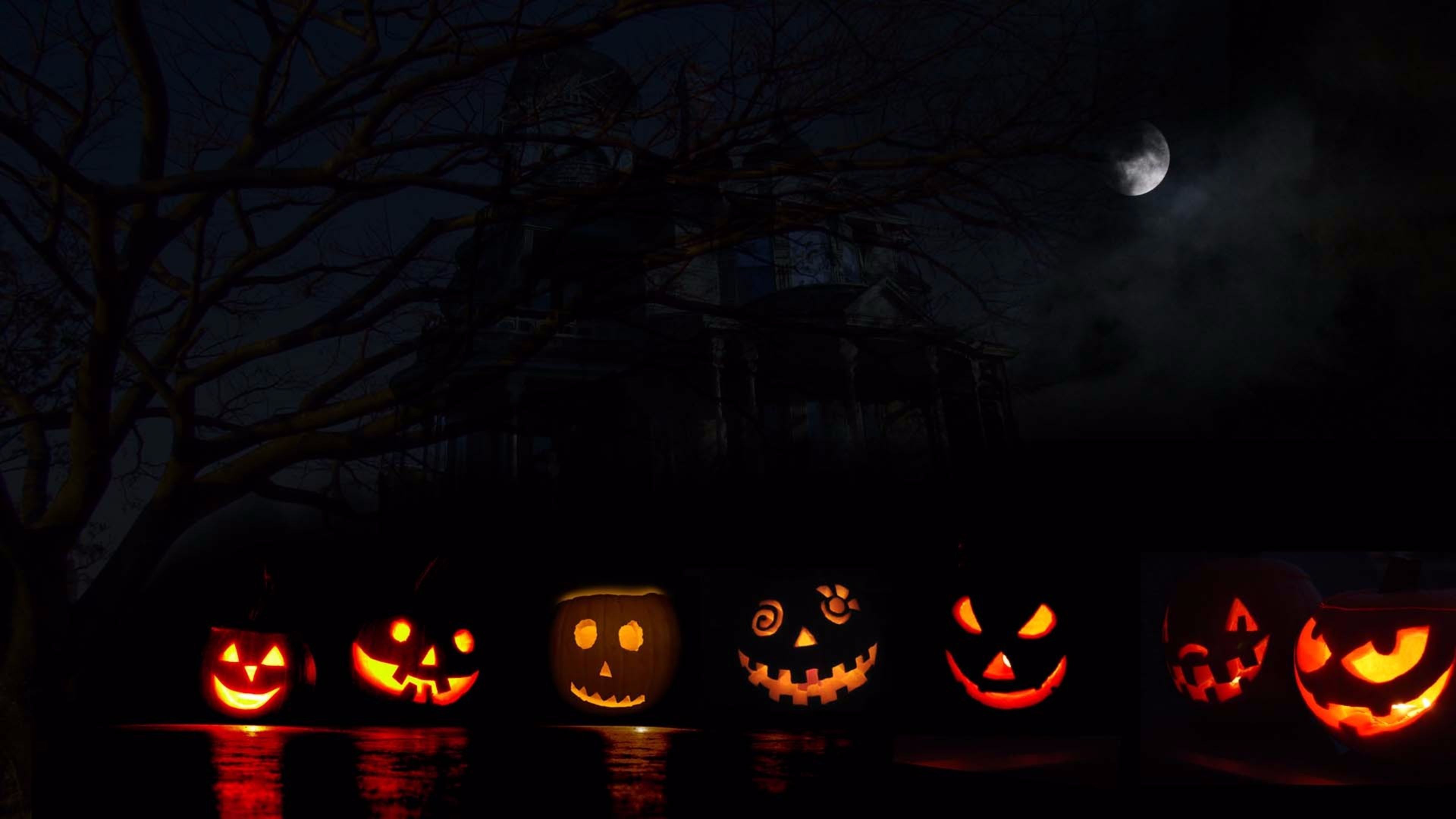 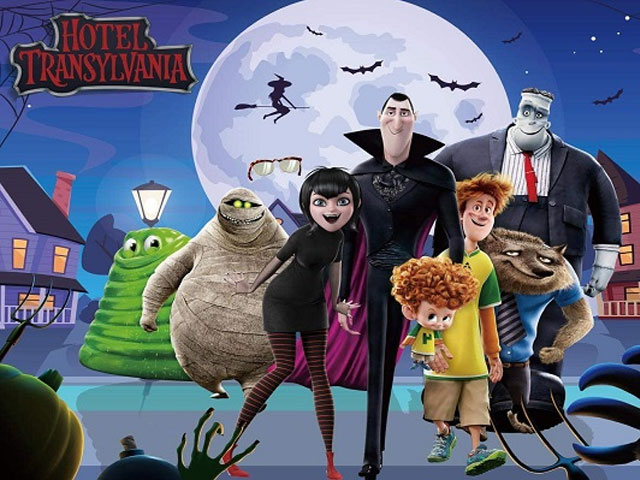 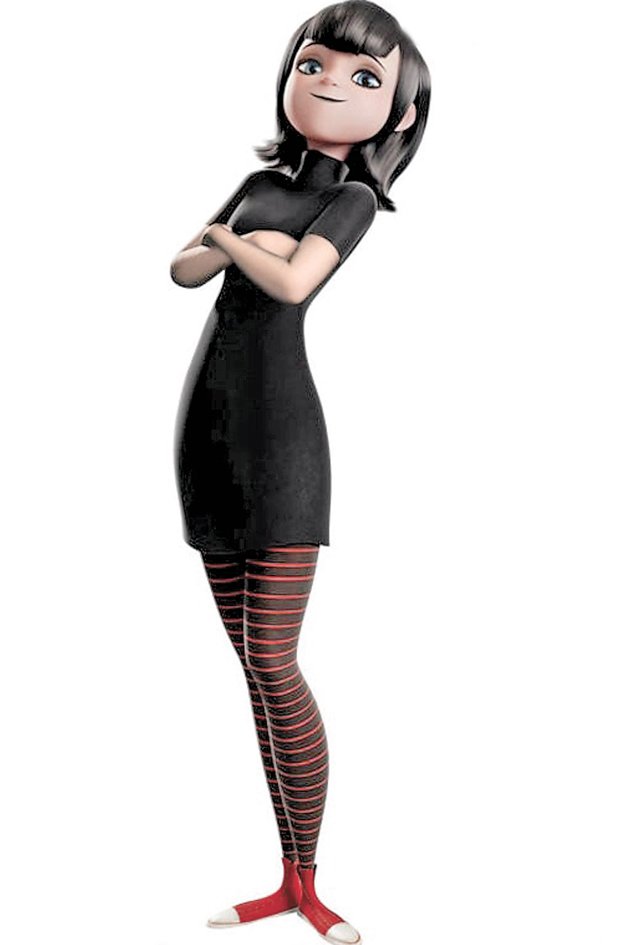 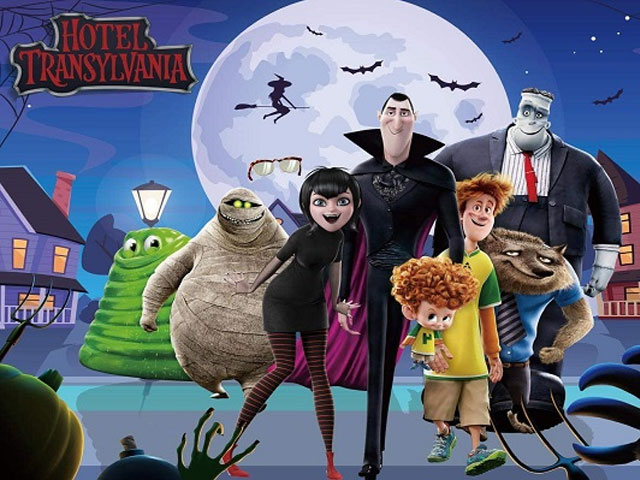 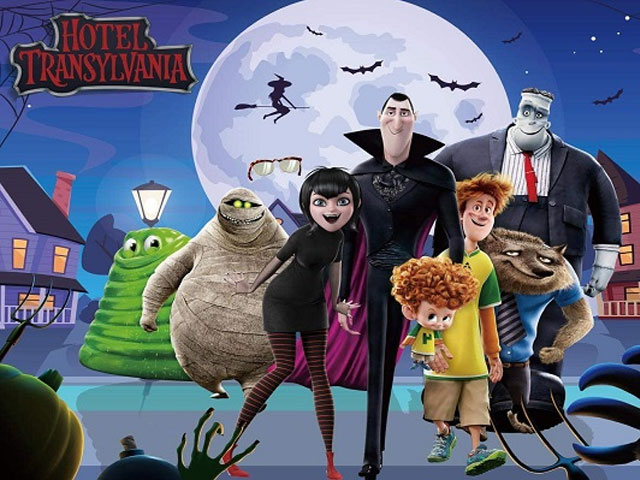 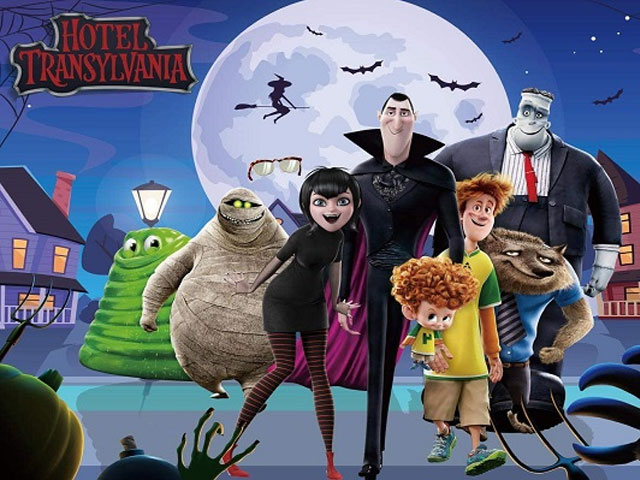 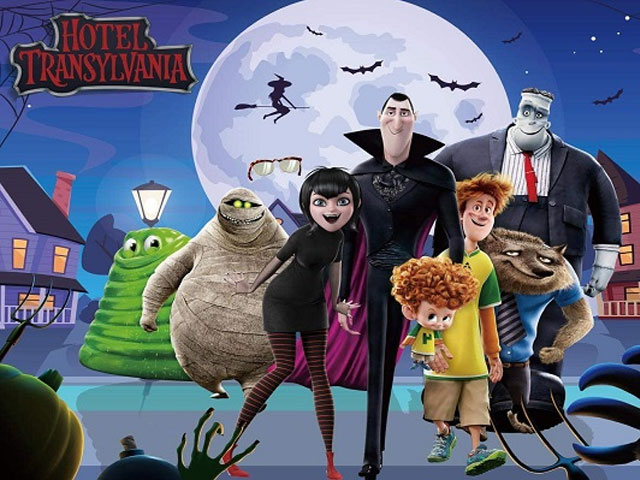 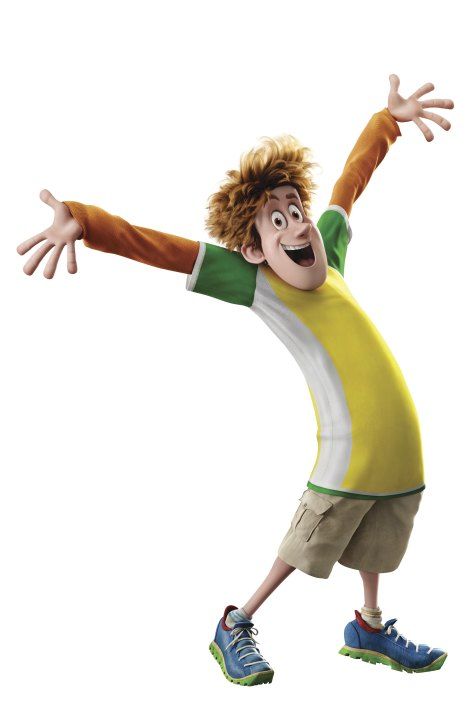 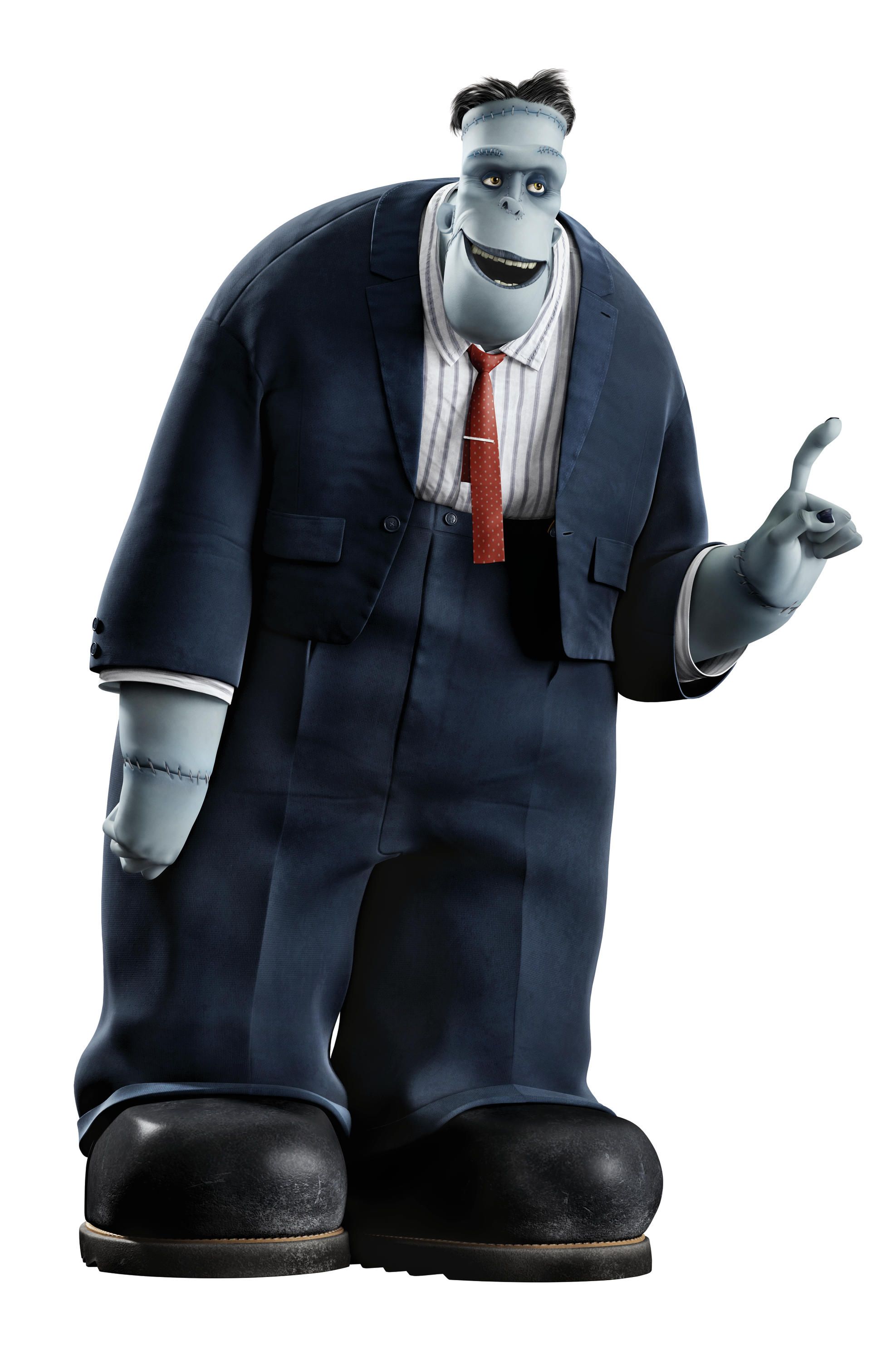 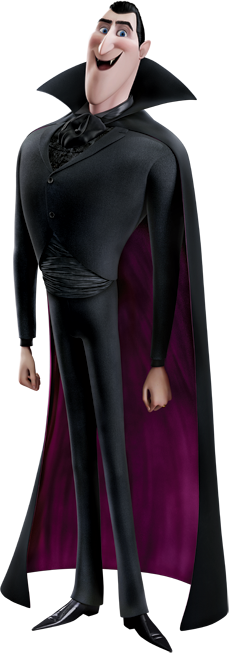 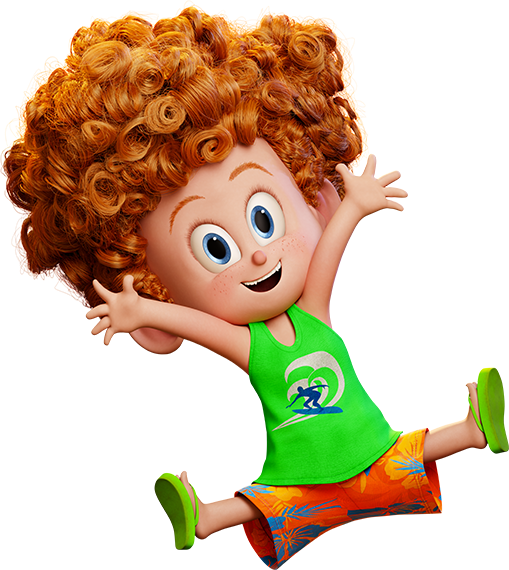 5
3
2
1
4
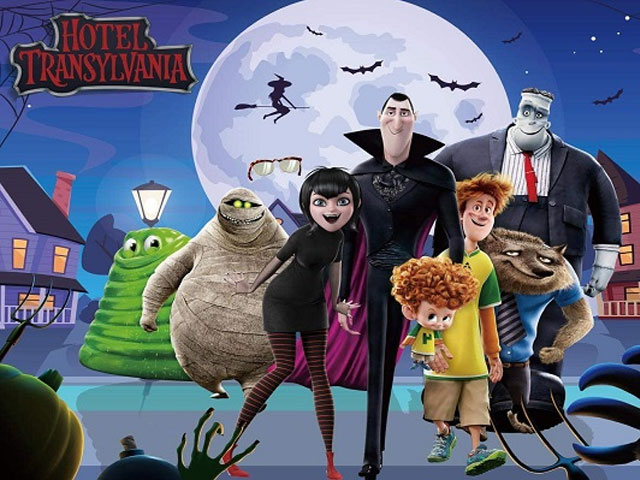 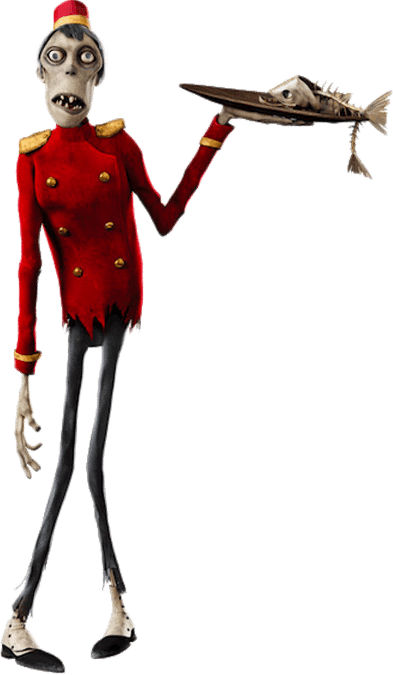 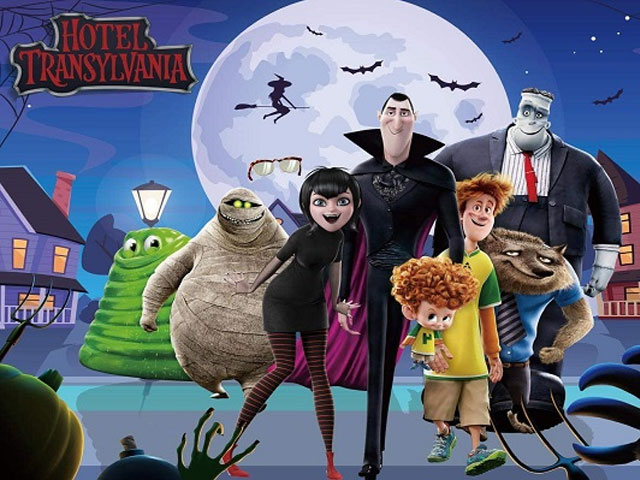 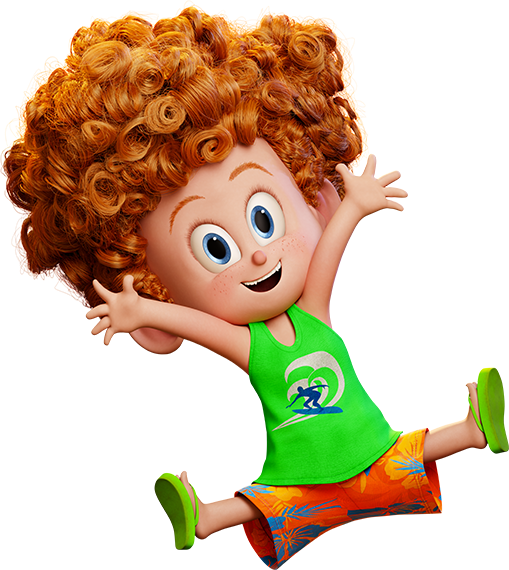 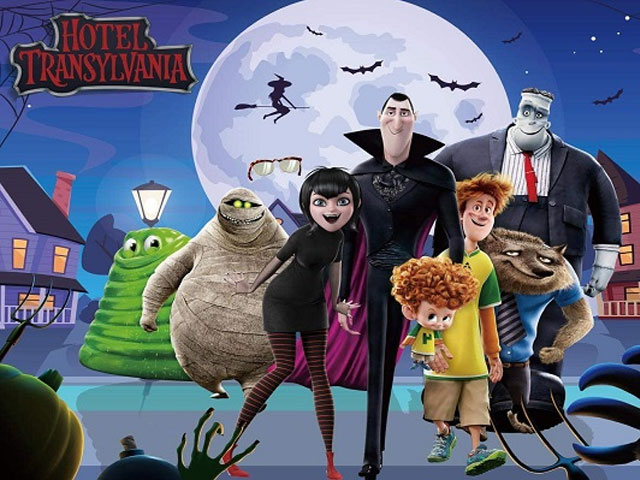 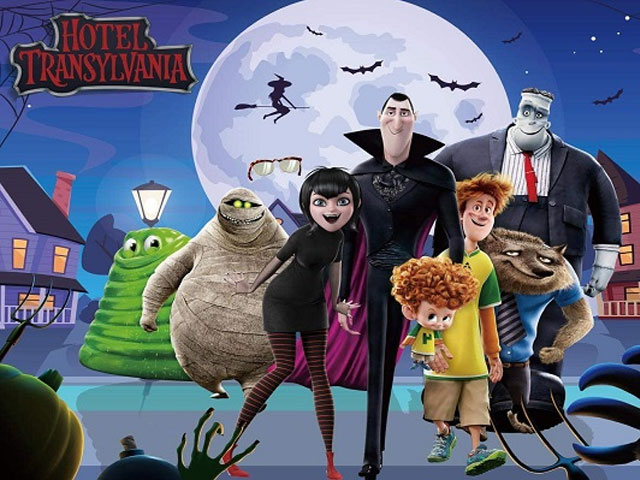 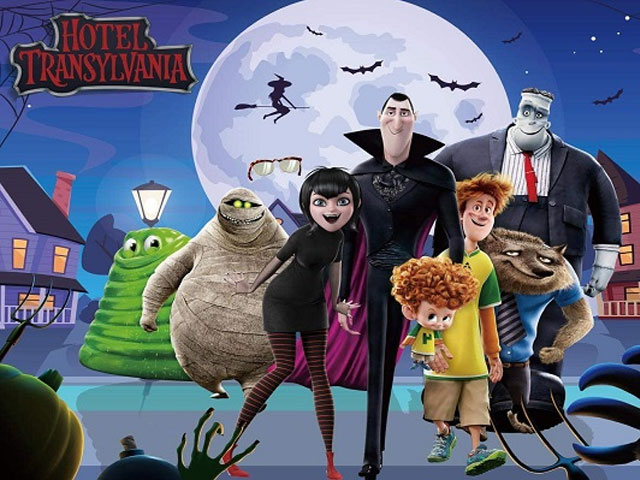 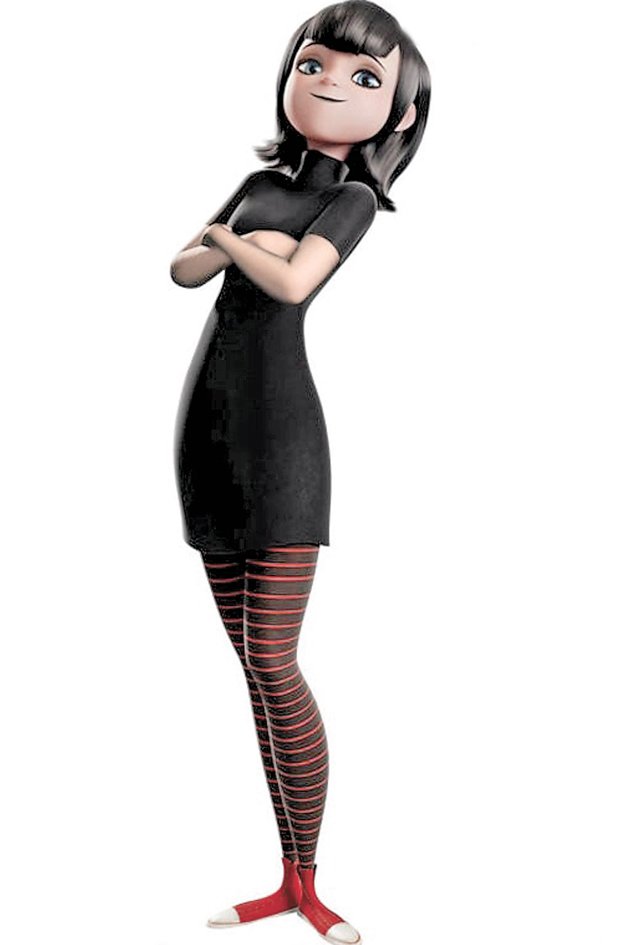 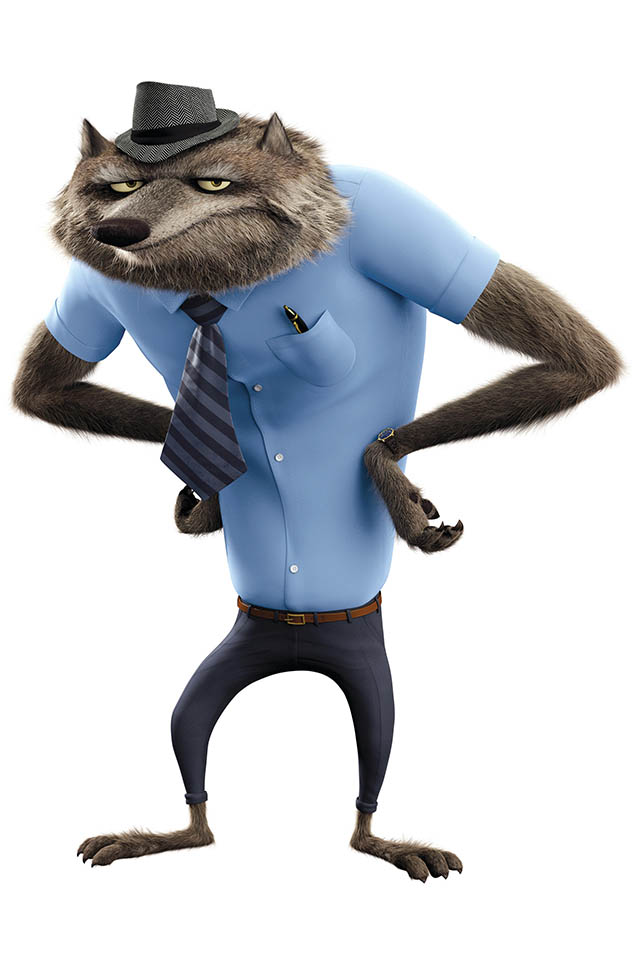 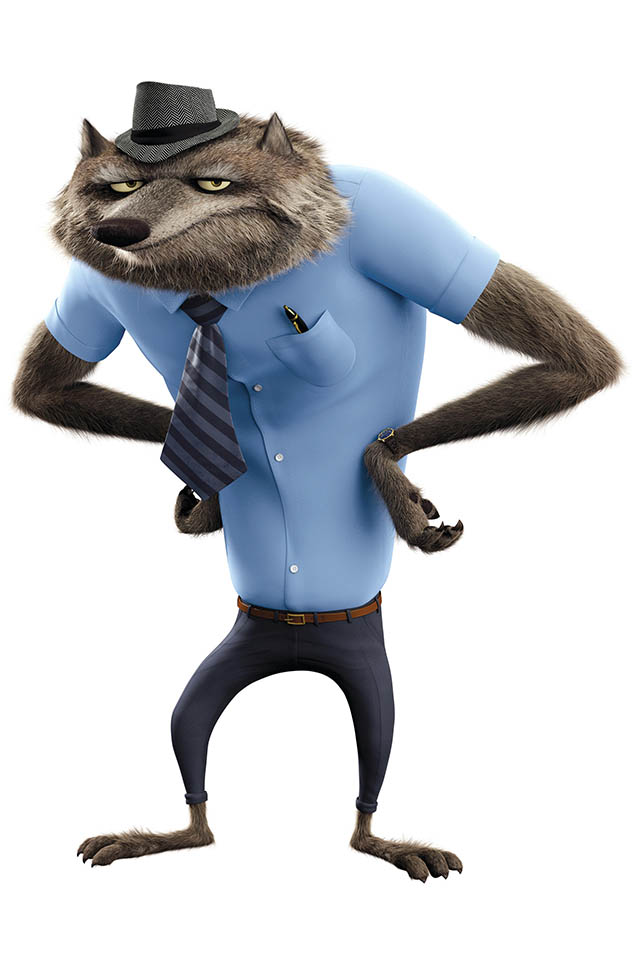 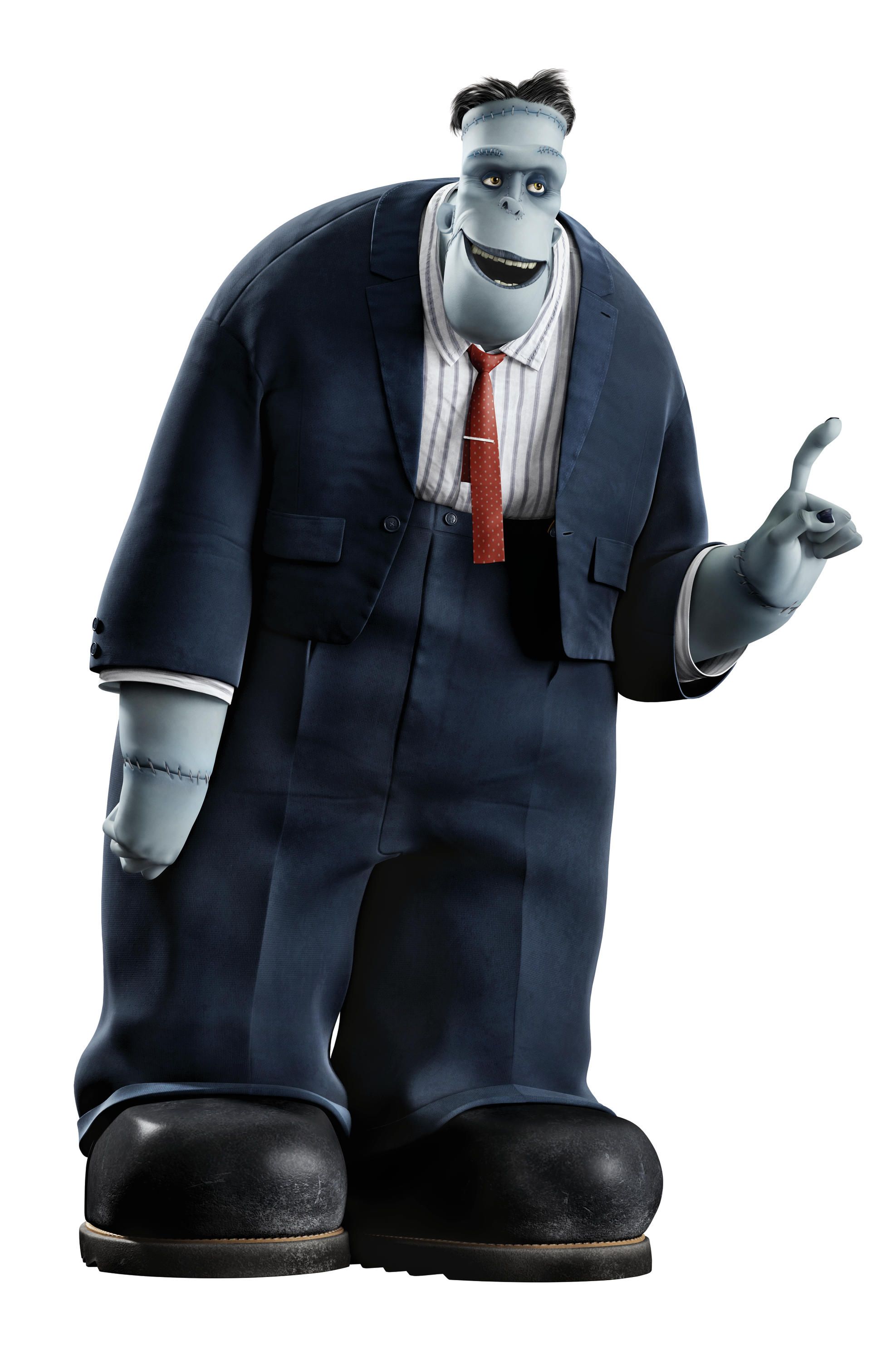 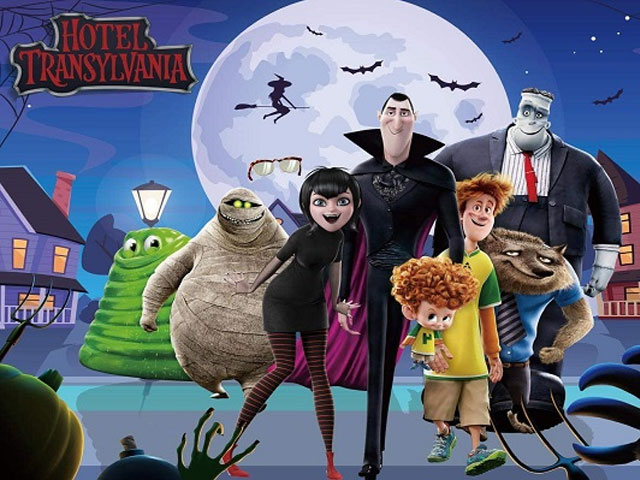 16
9
10
7
8
6
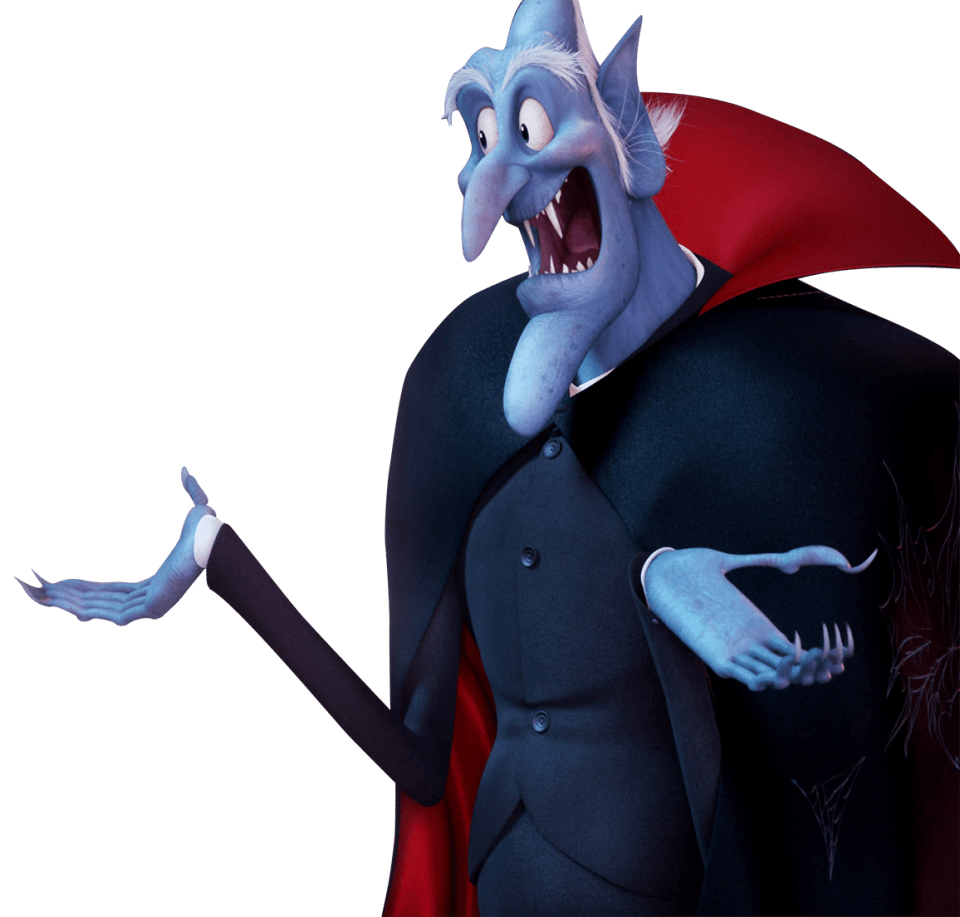 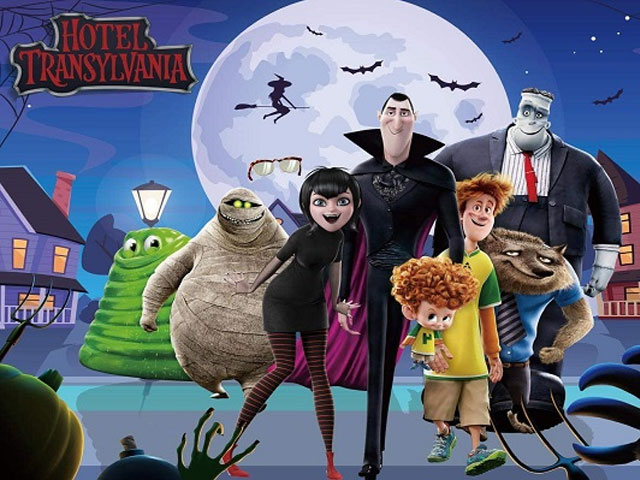 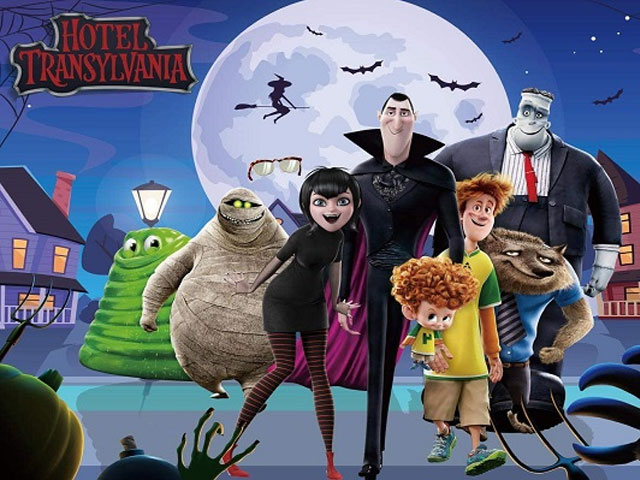 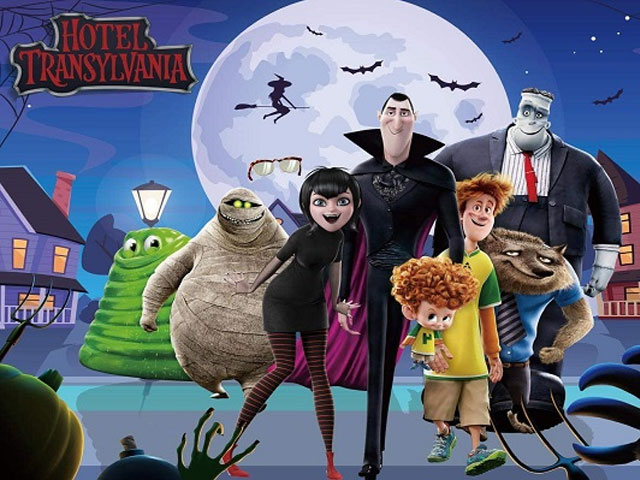 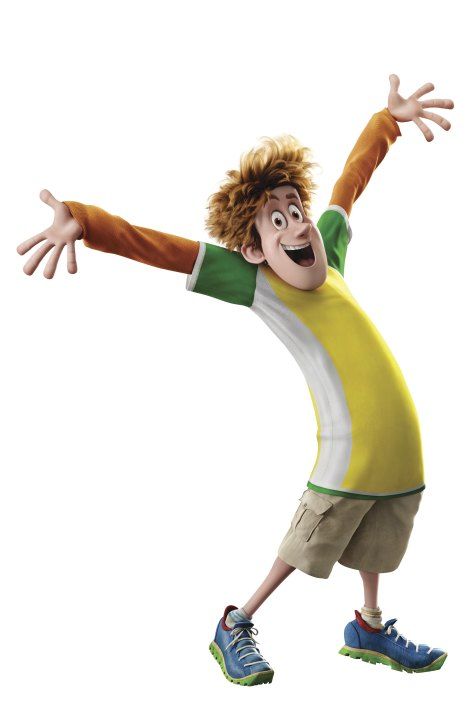 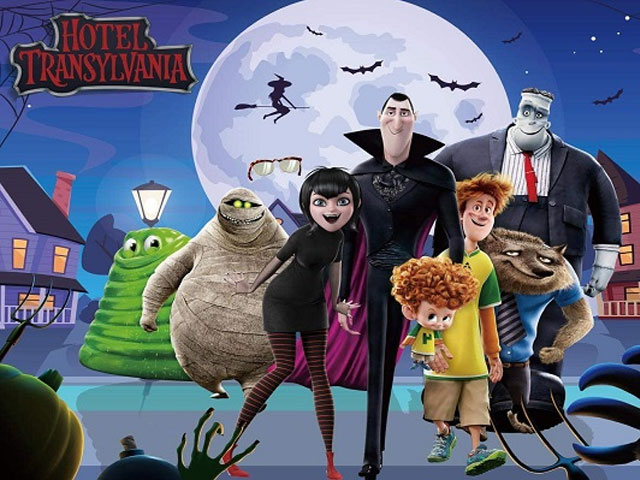 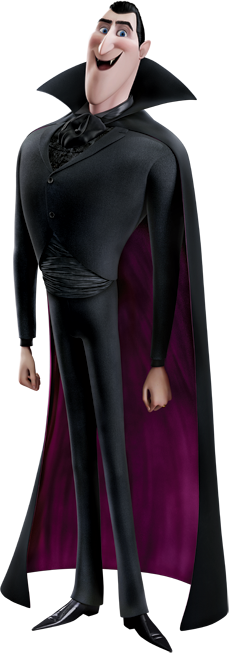 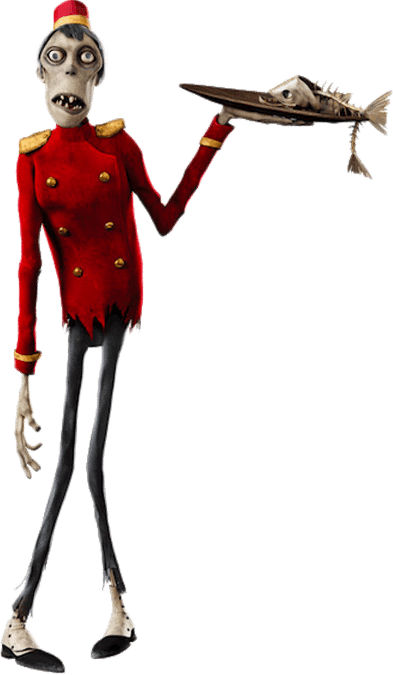 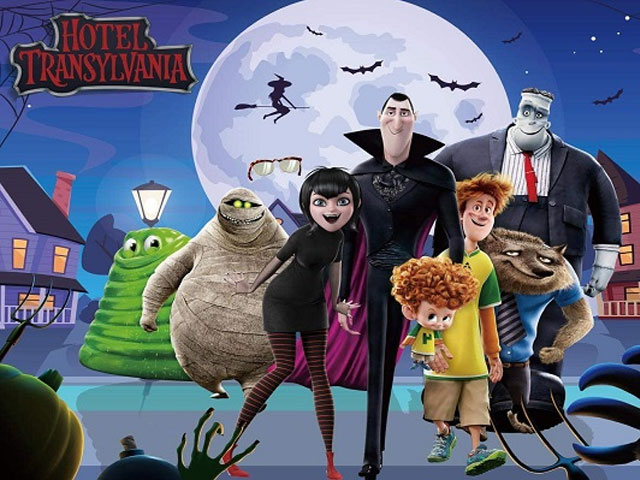 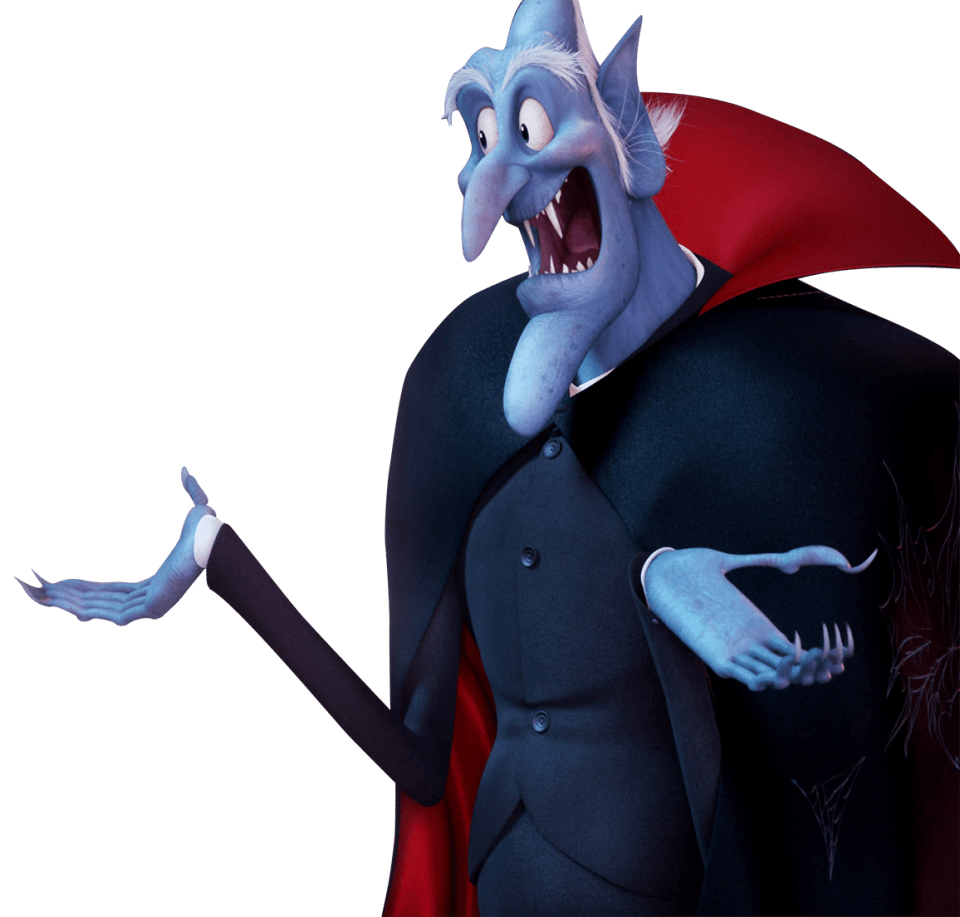 14
15
13
11
12
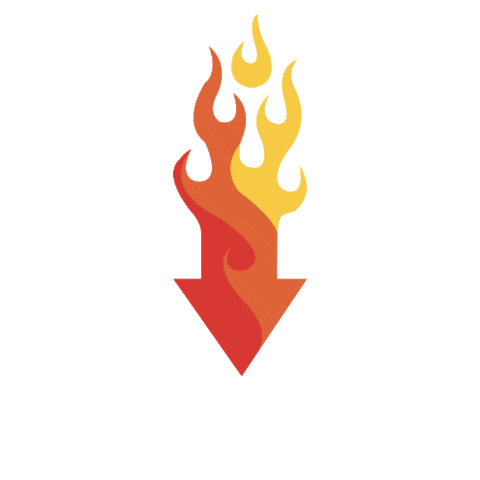 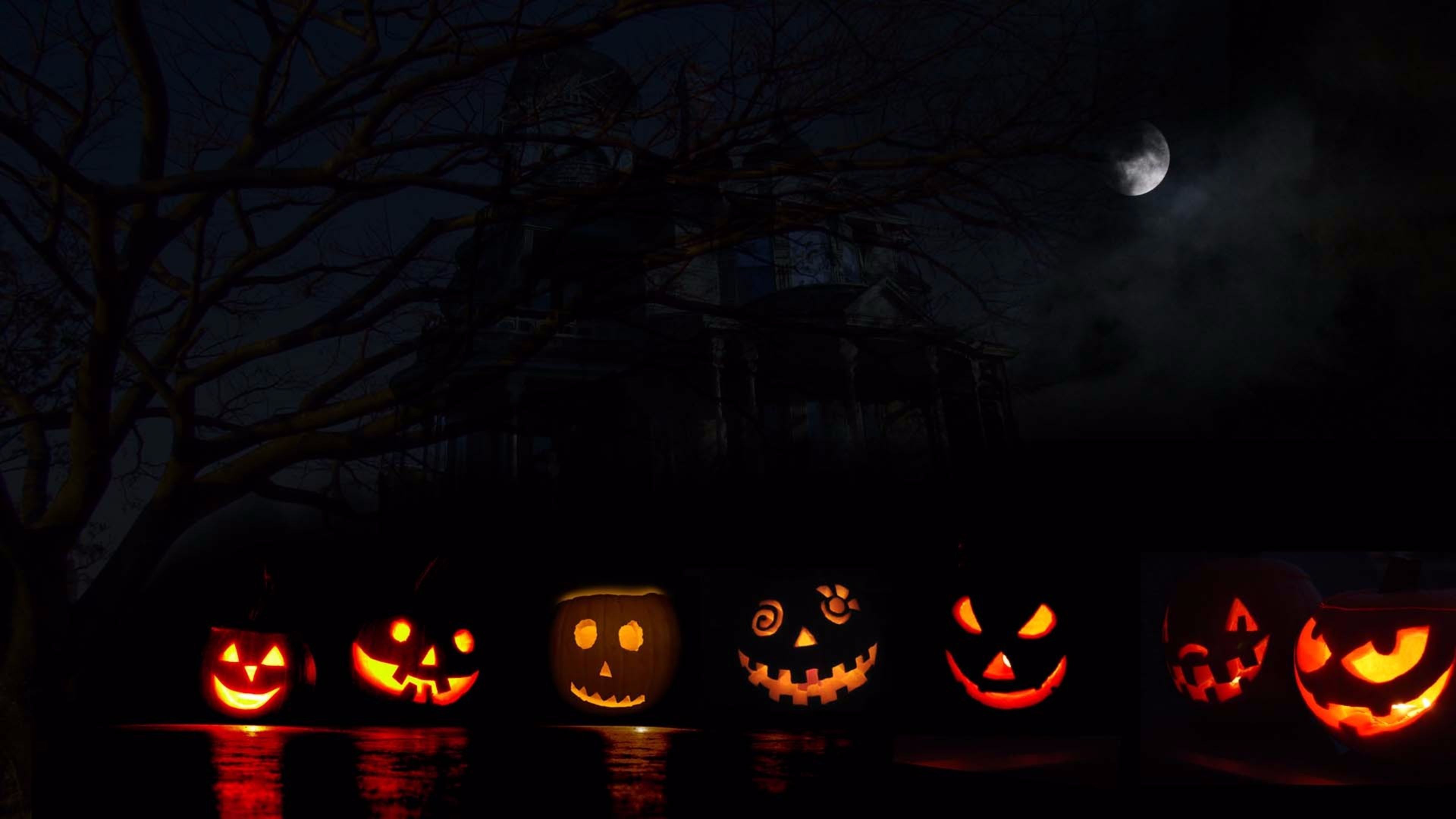 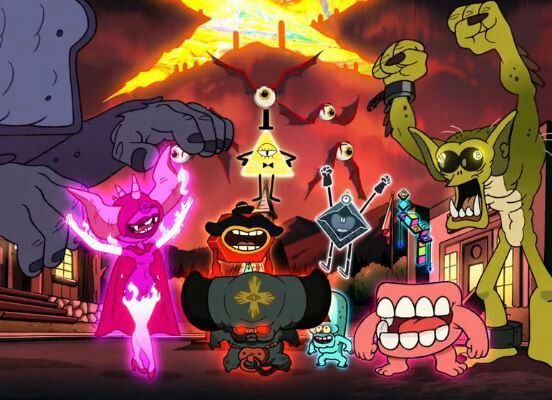 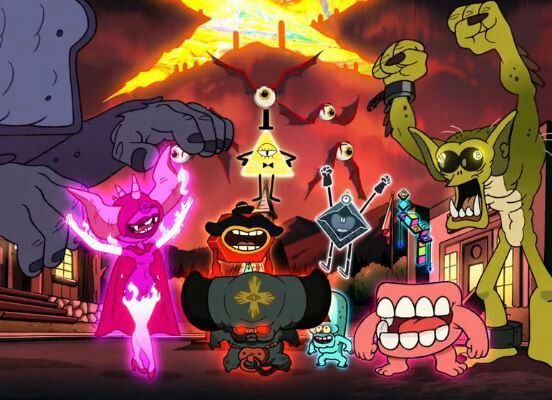 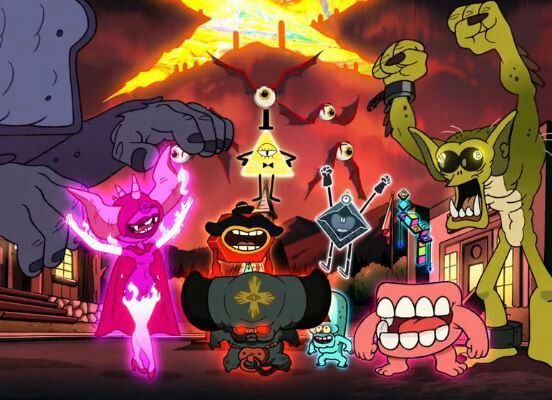 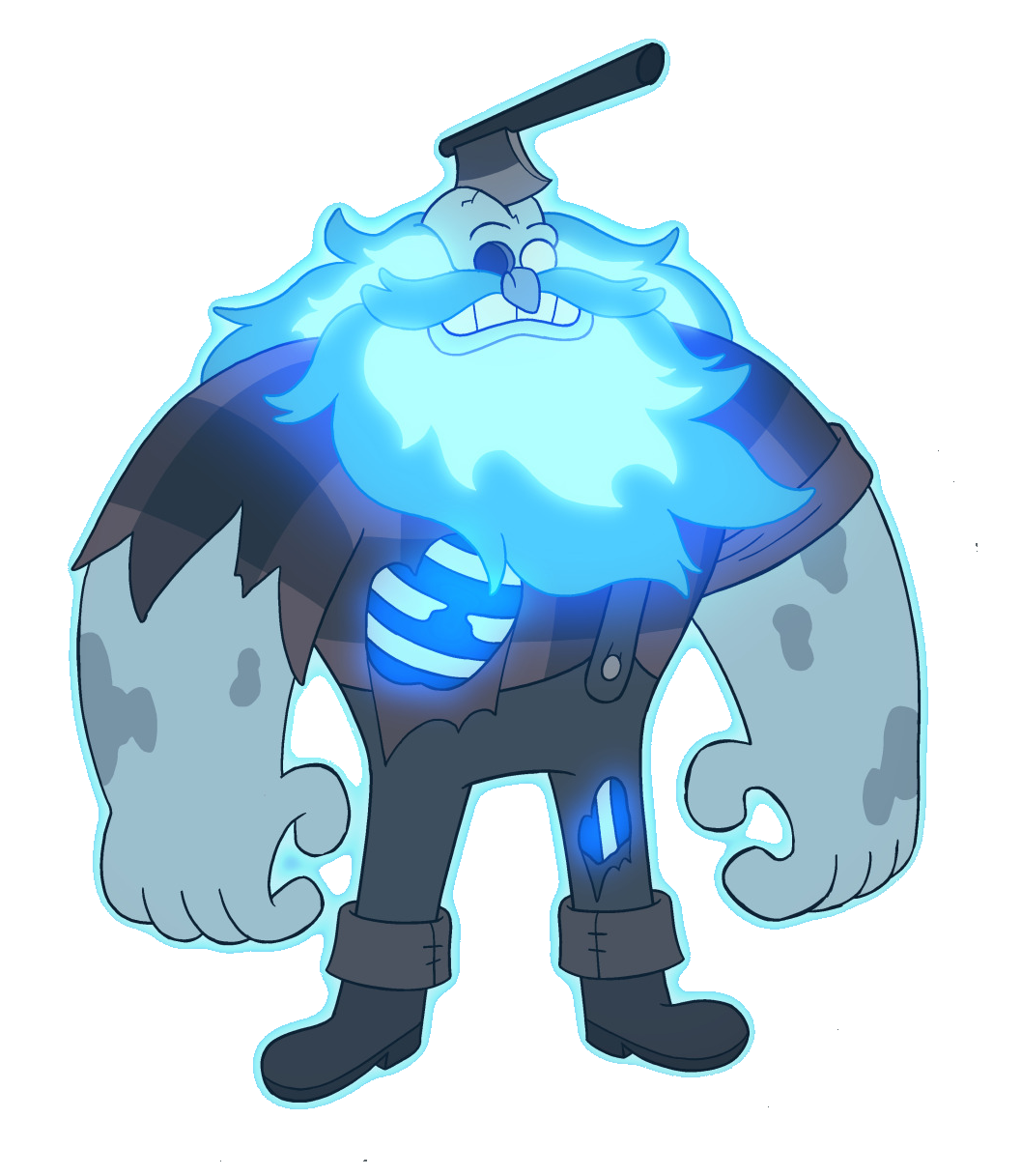 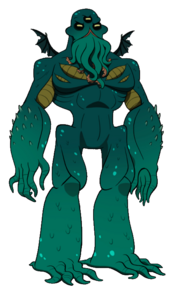 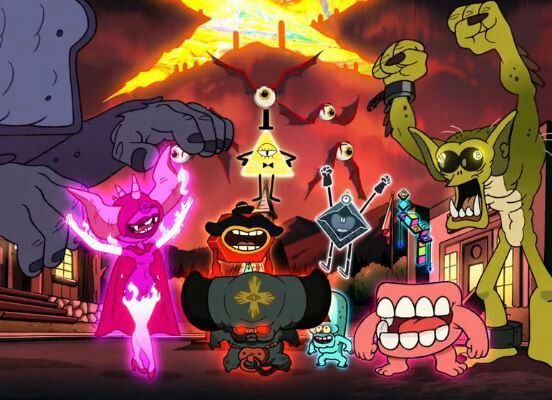 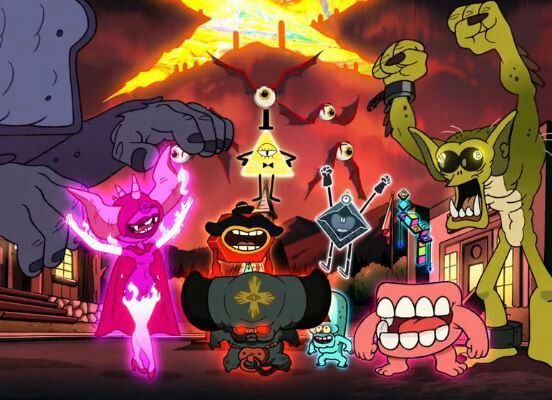 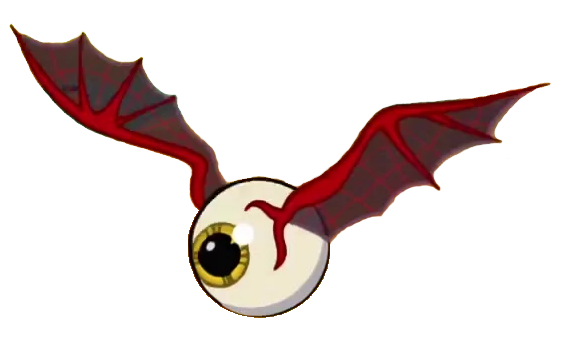 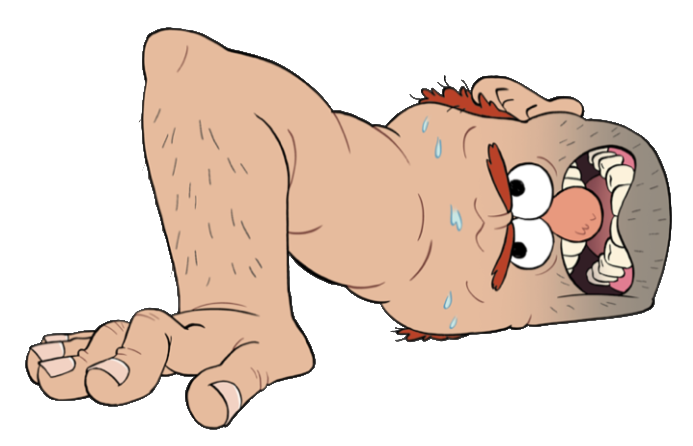 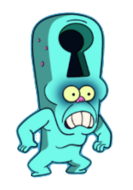 3
1
2
5
4
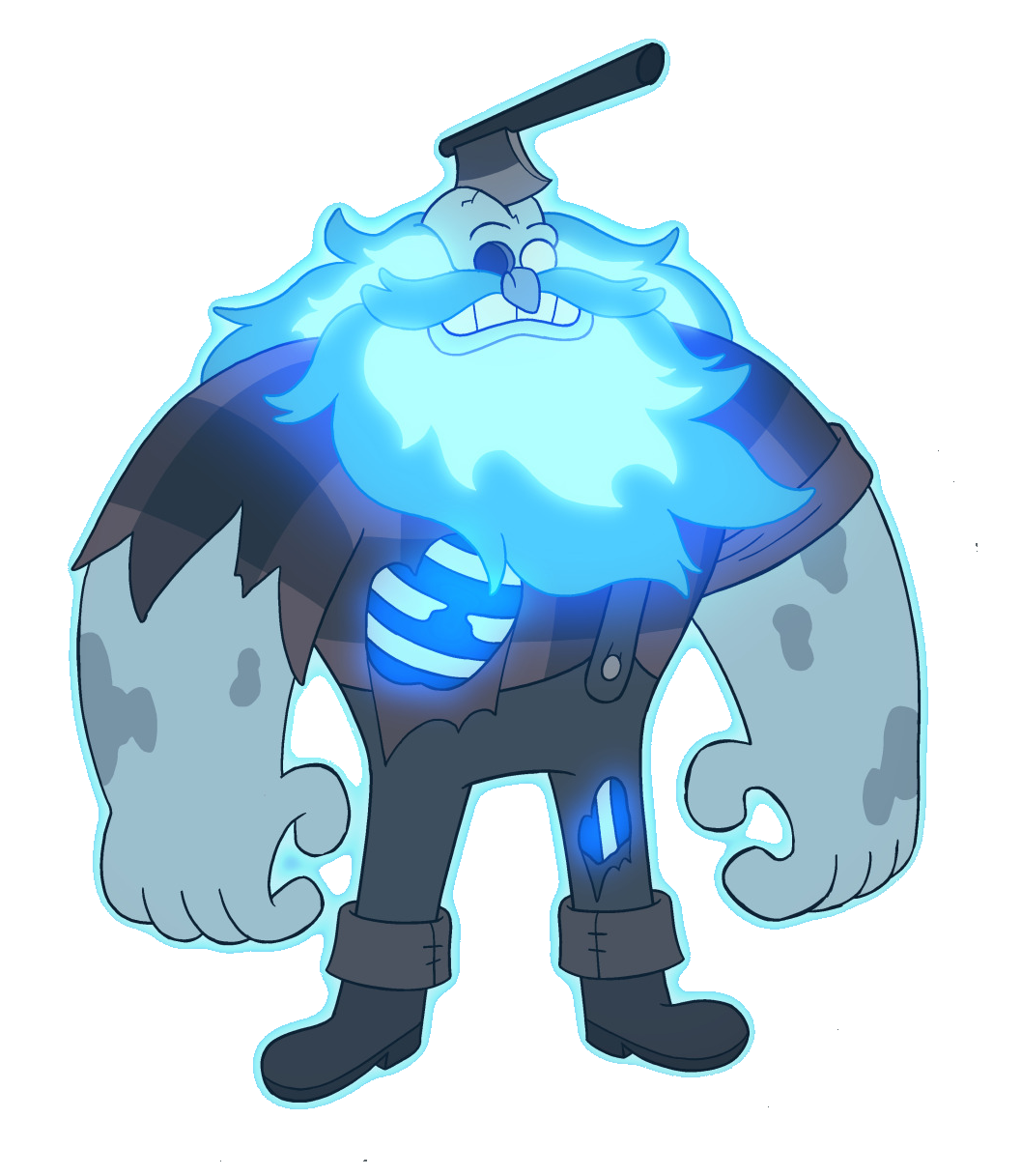 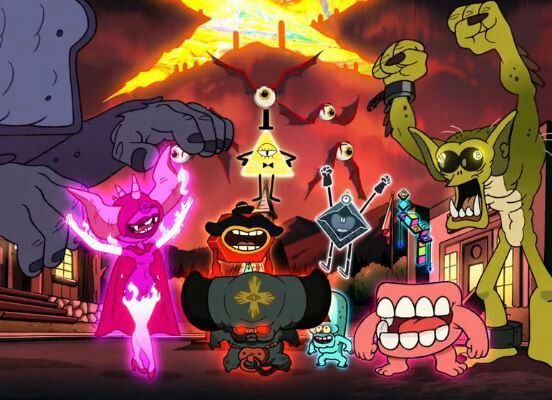 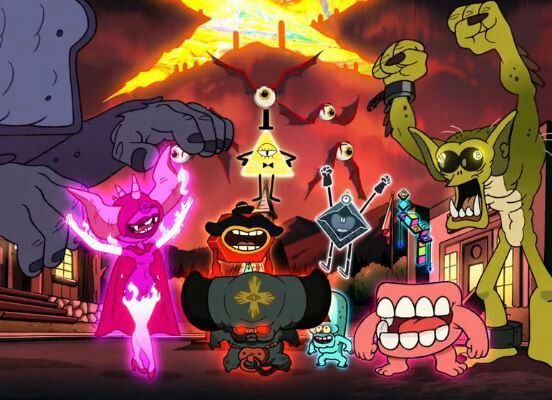 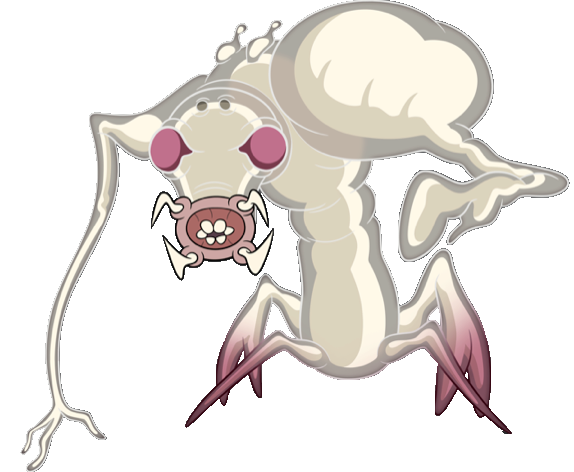 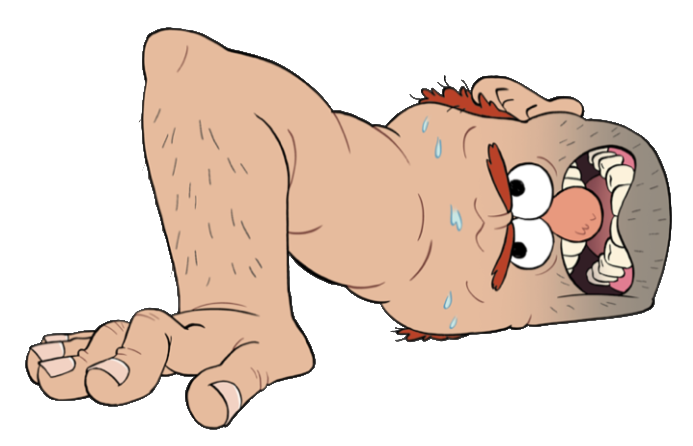 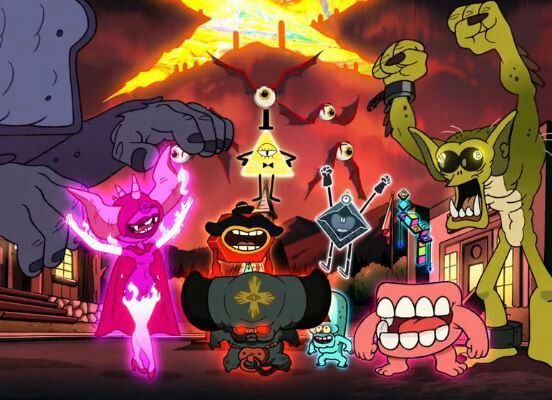 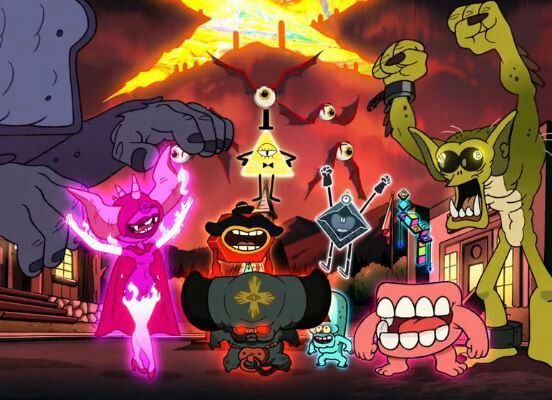 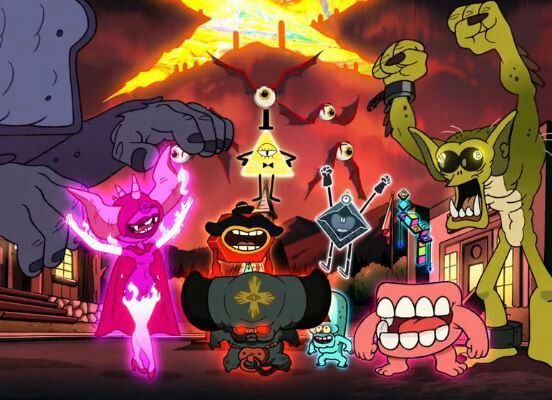 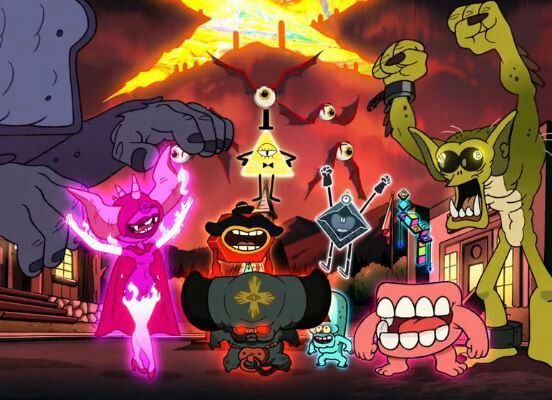 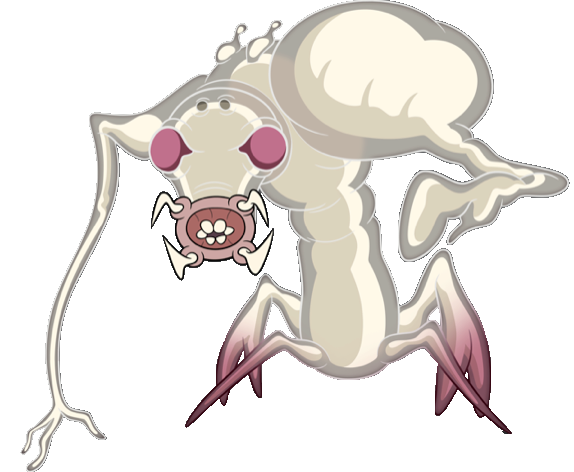 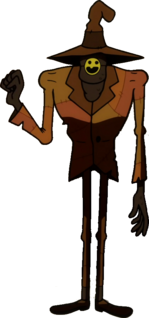 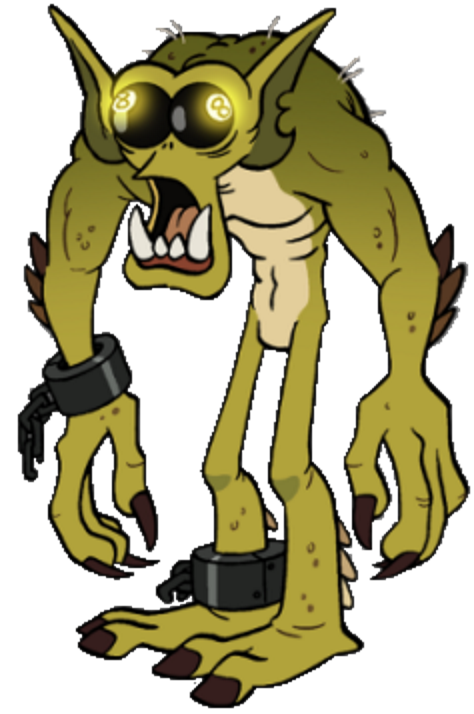 16
10
9
6
7
8
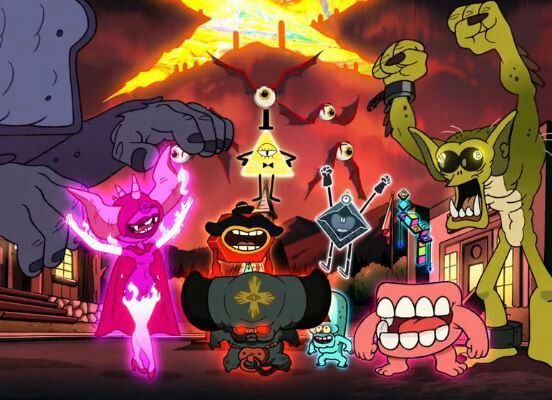 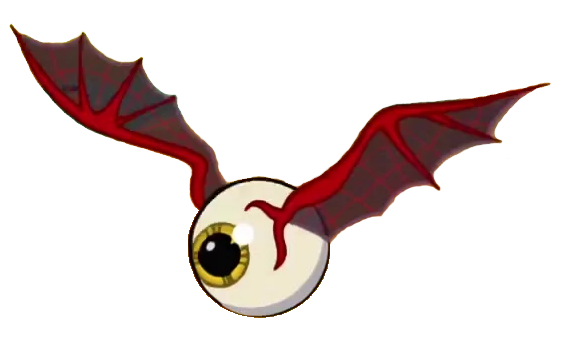 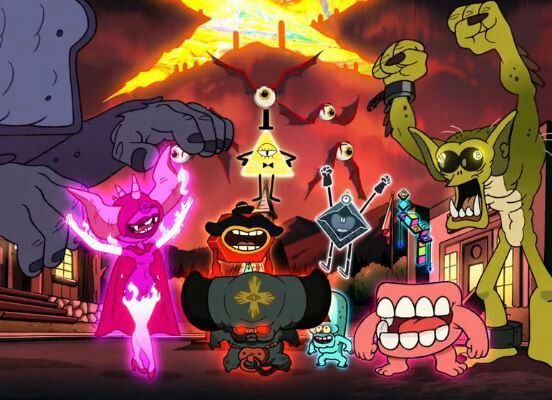 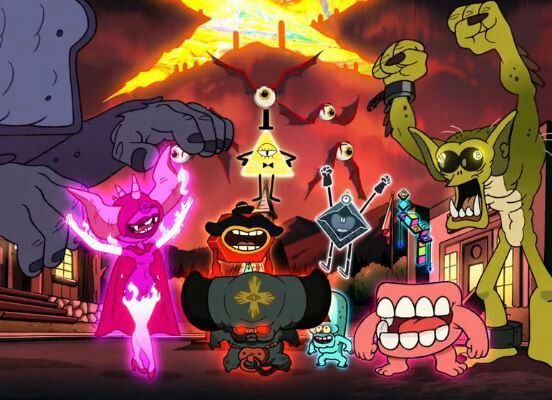 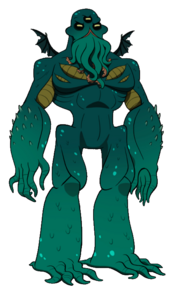 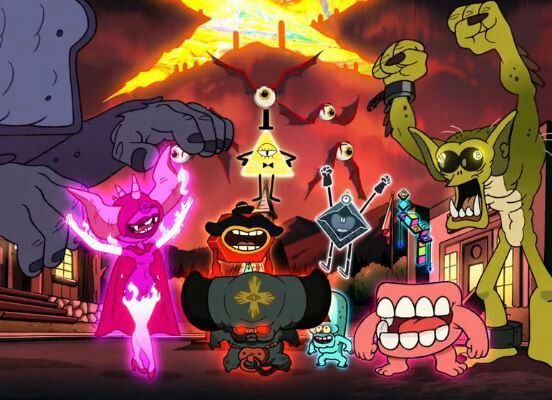 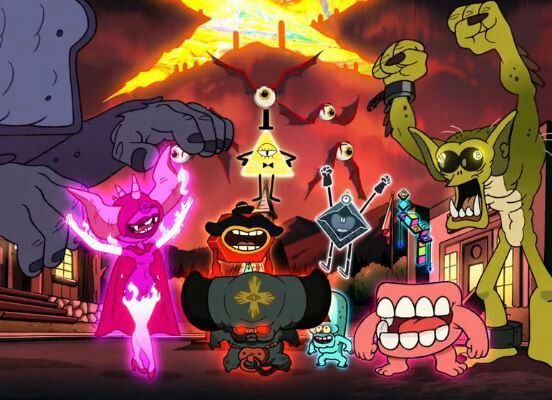 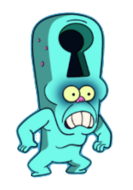 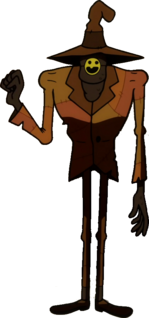 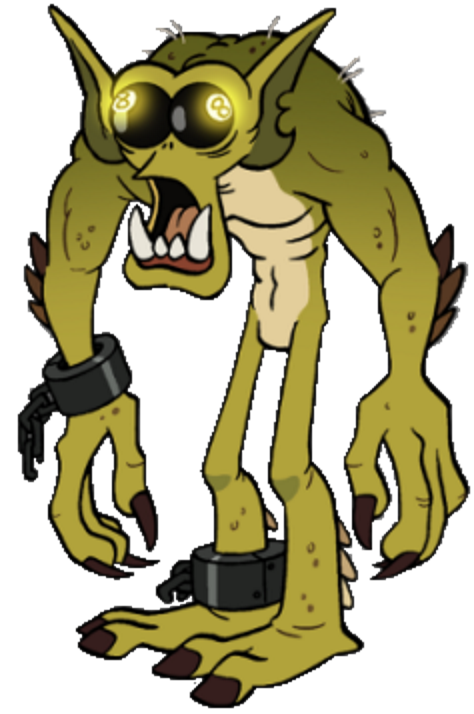 15
12
13
14
11
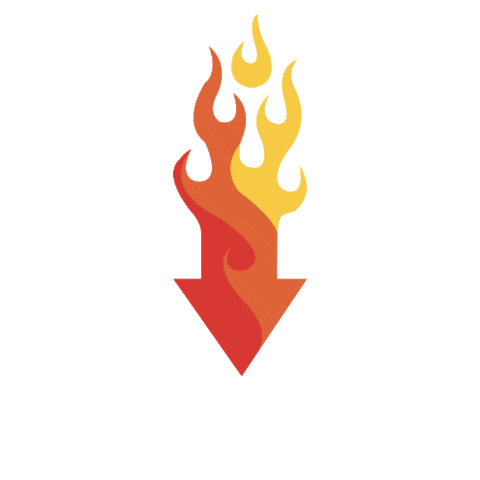 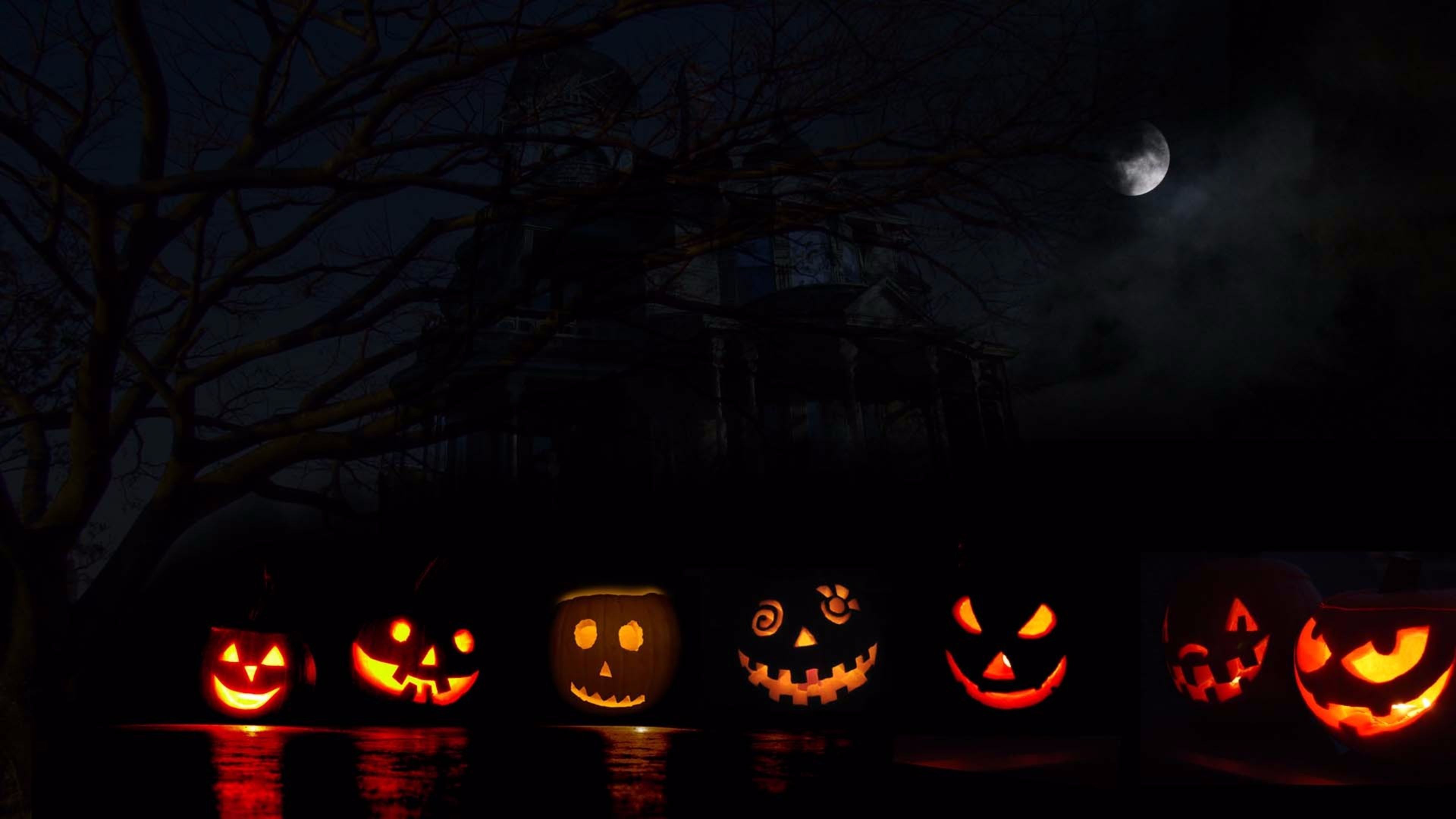 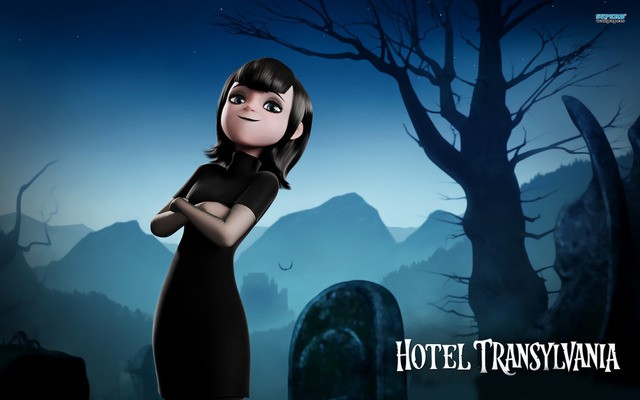 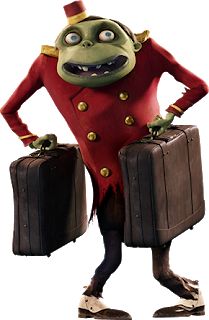 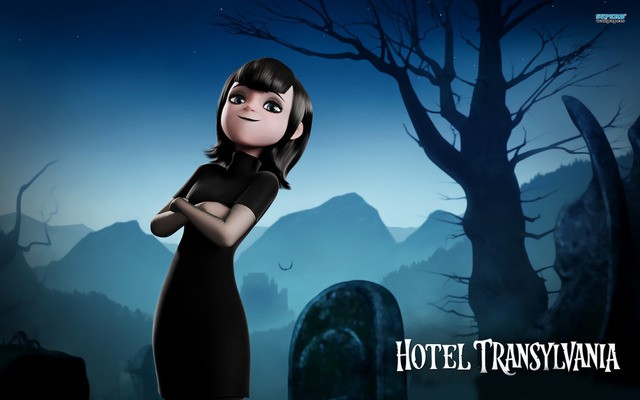 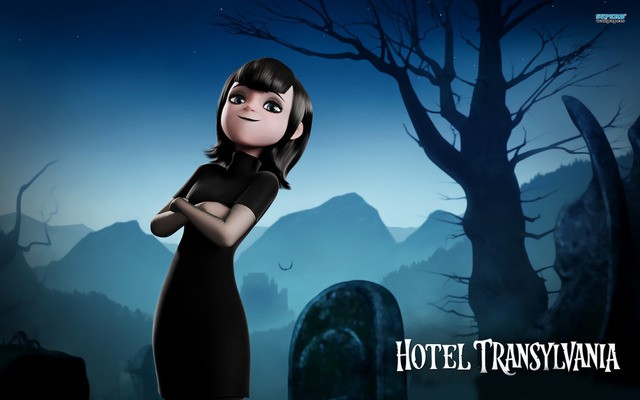 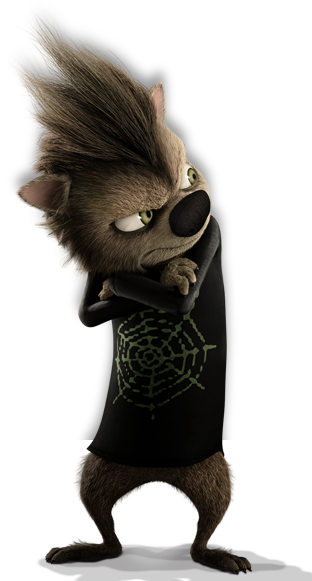 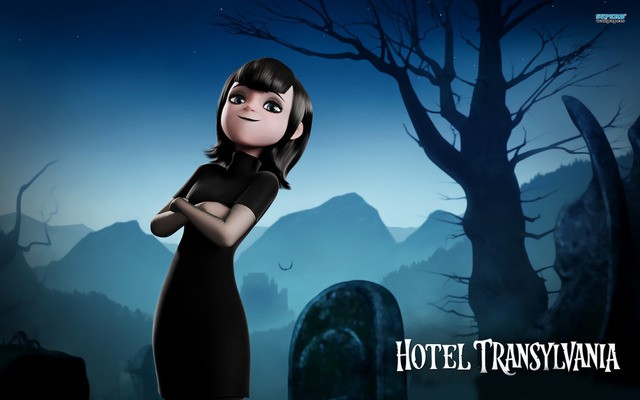 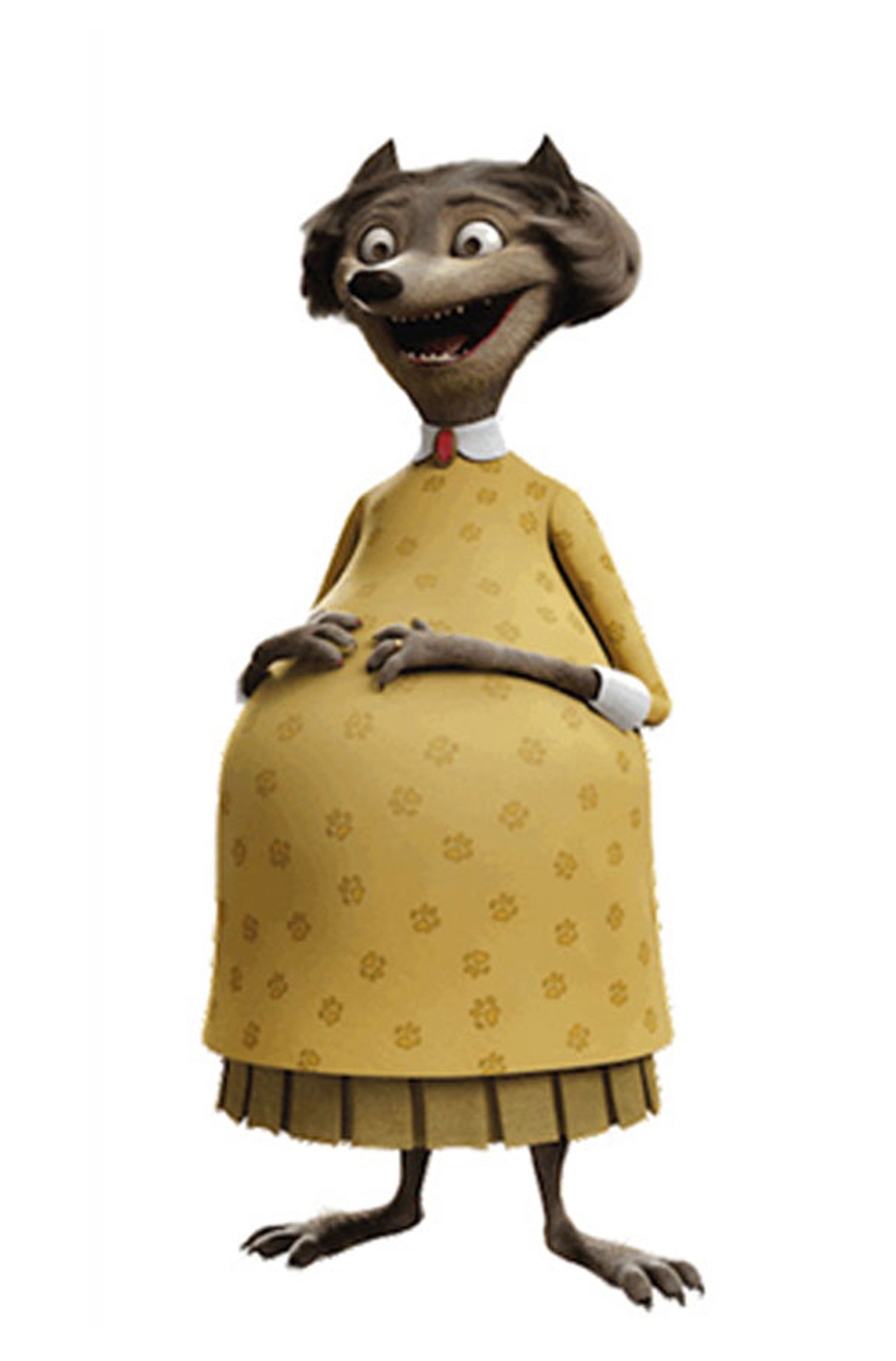 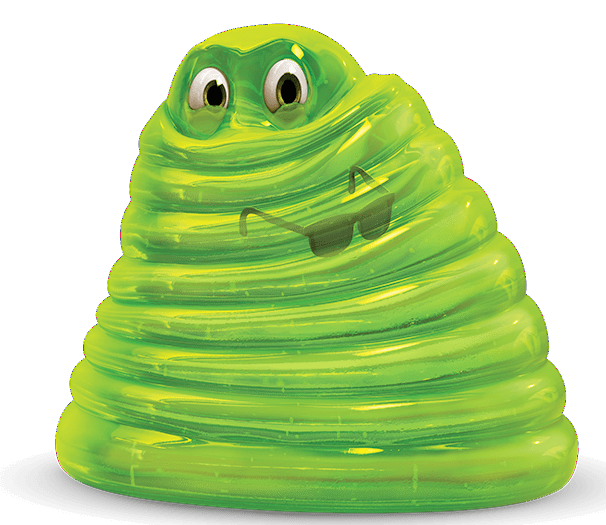 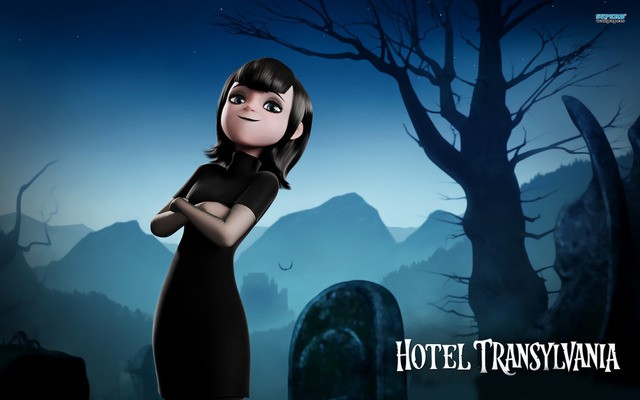 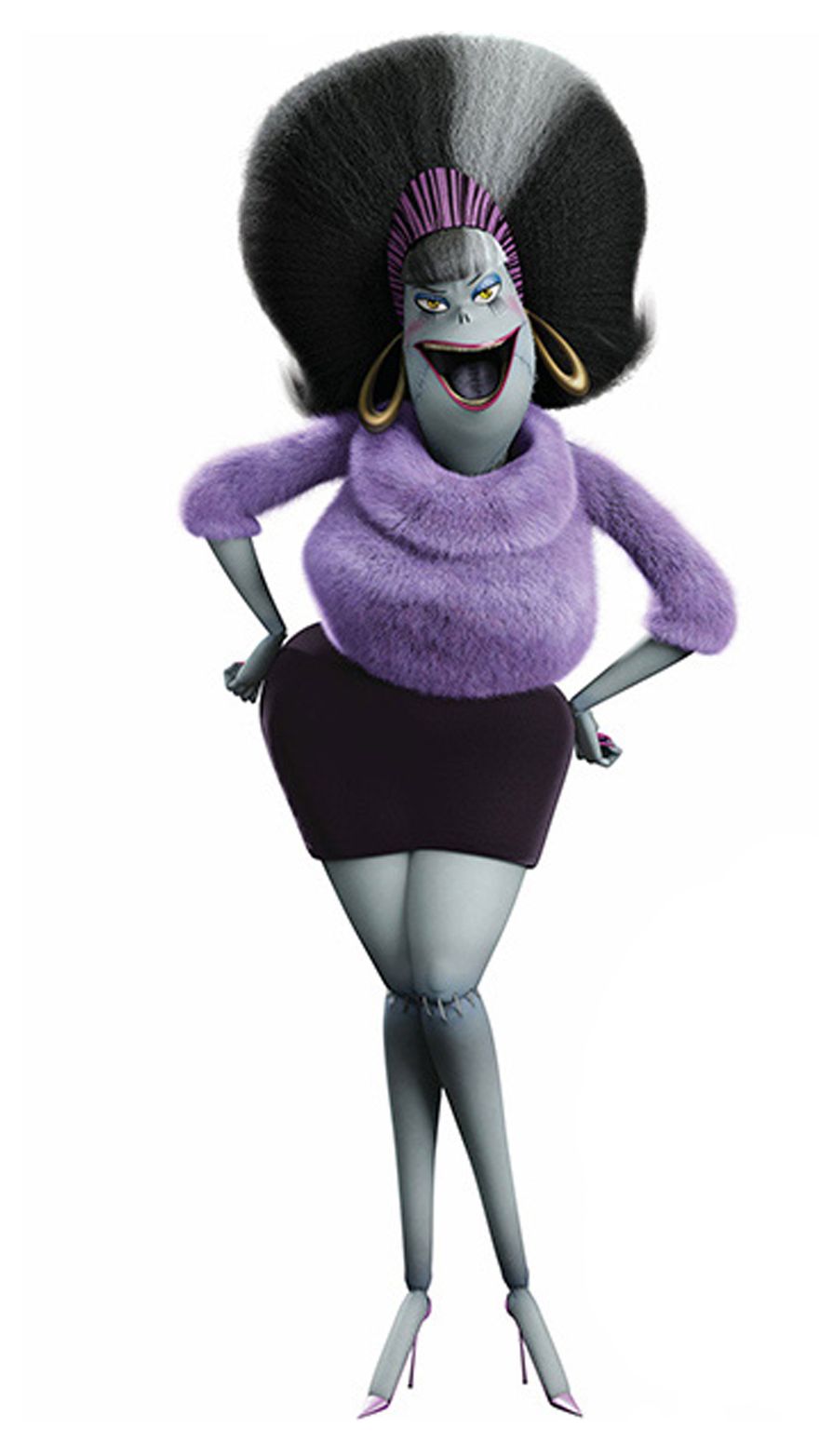 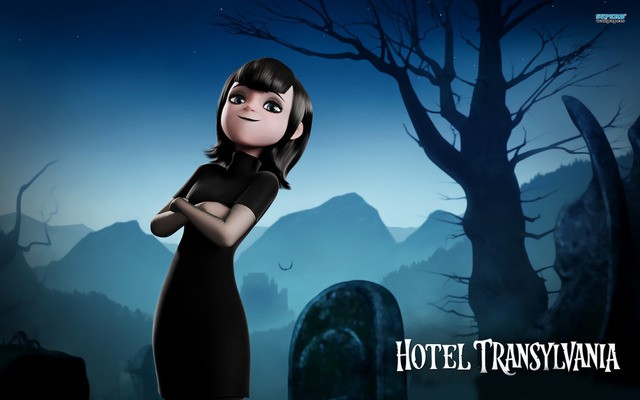 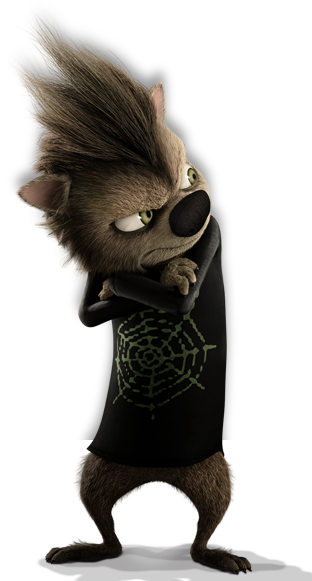 3
4
5
2
1
6
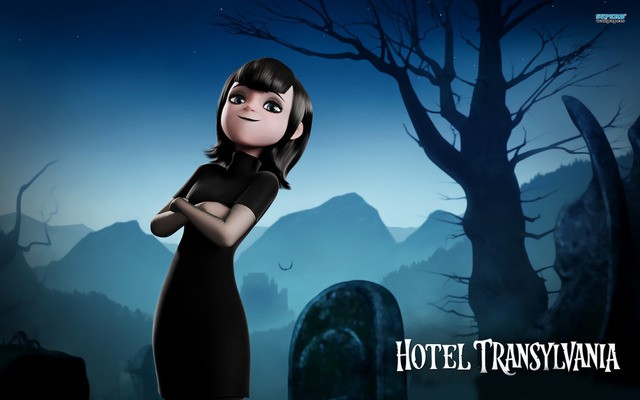 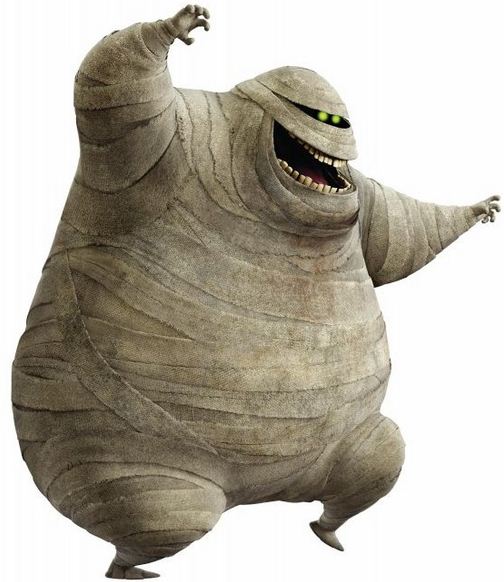 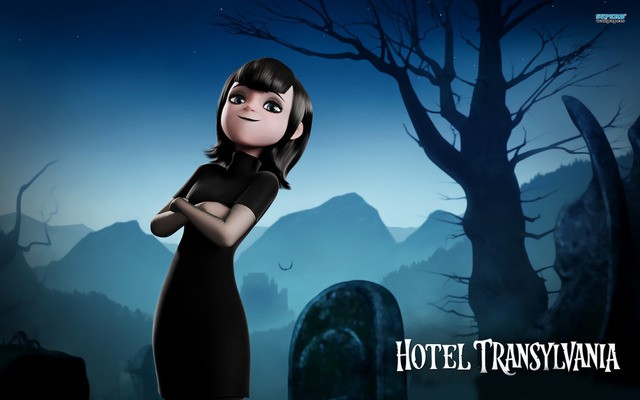 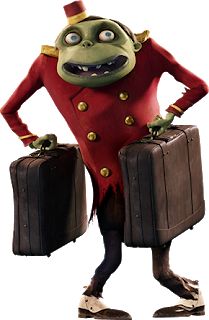 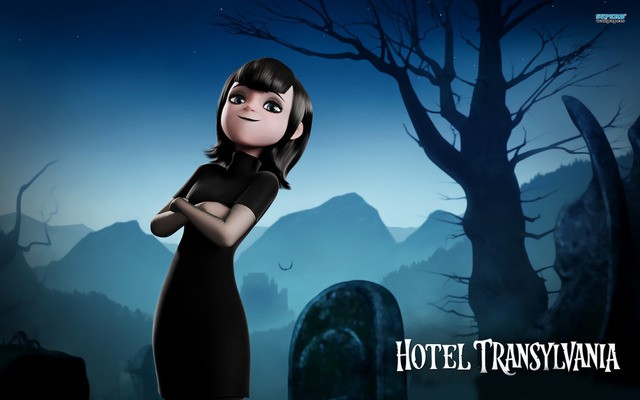 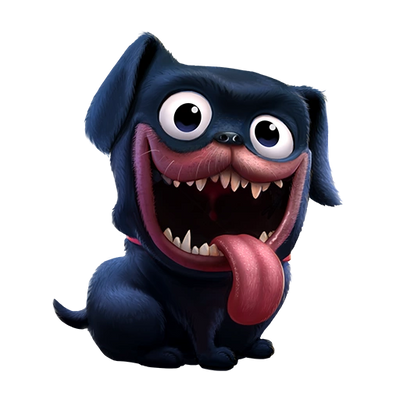 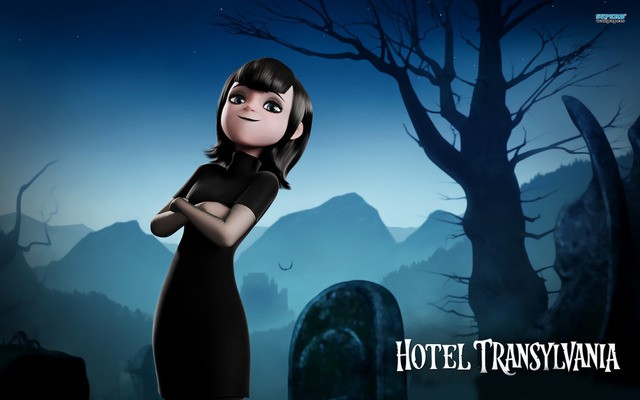 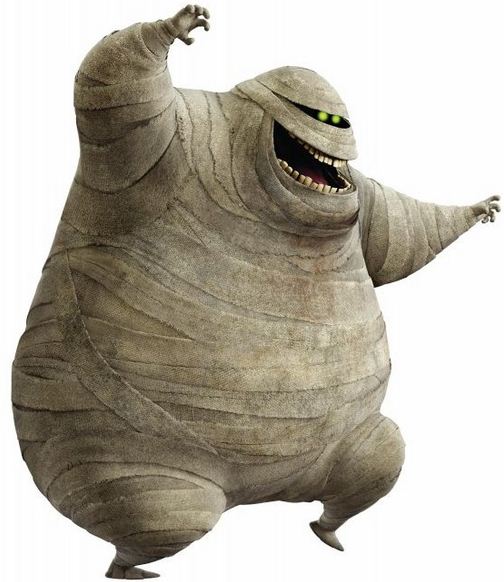 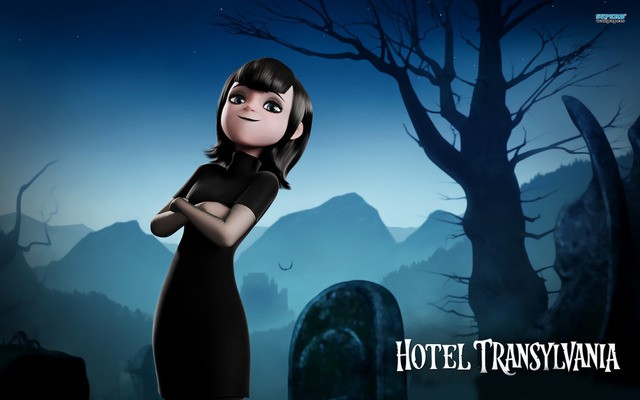 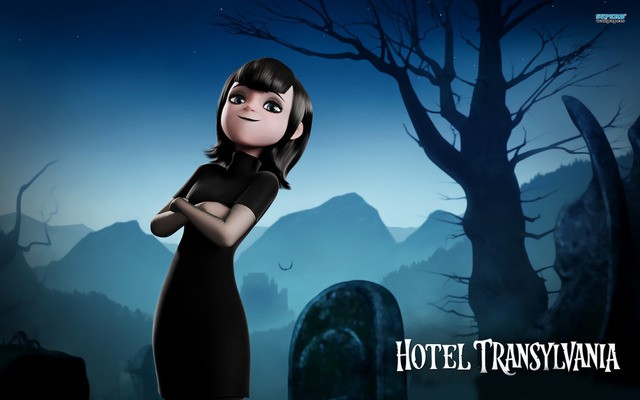 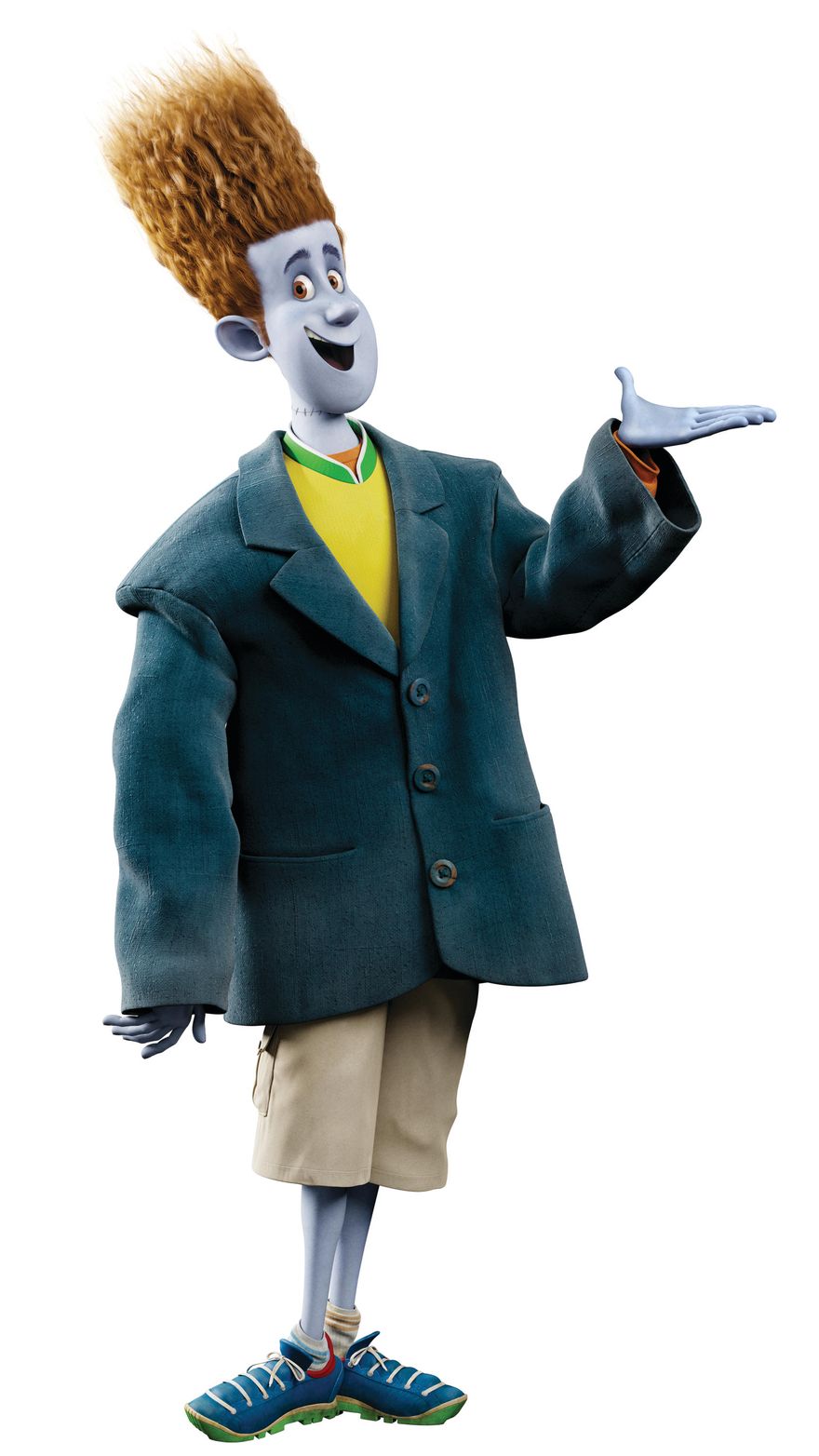 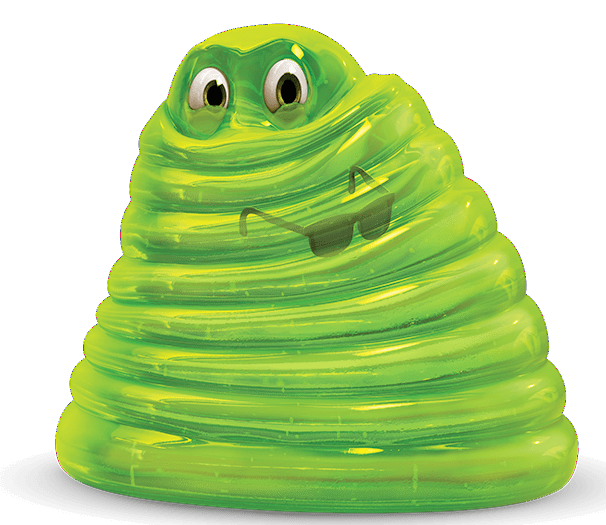 10
11
12
7
8
9
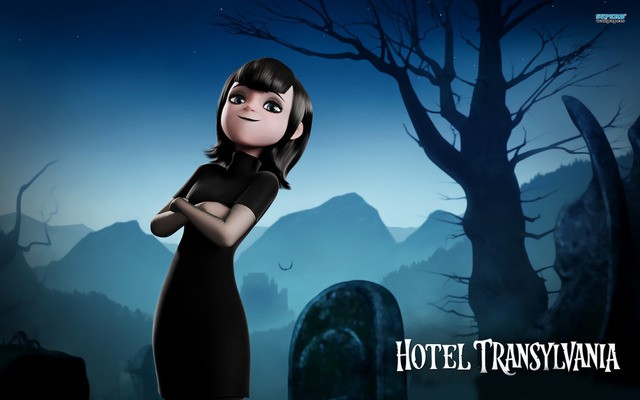 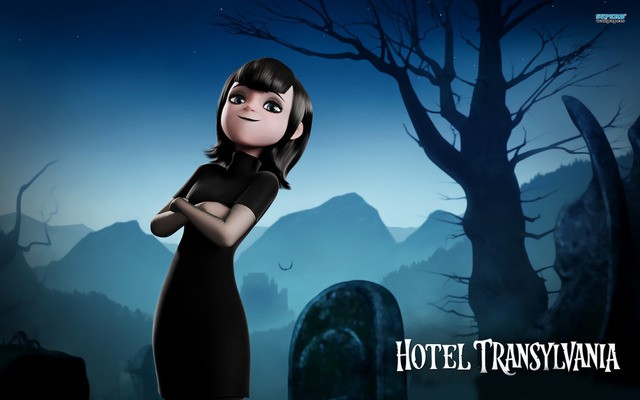 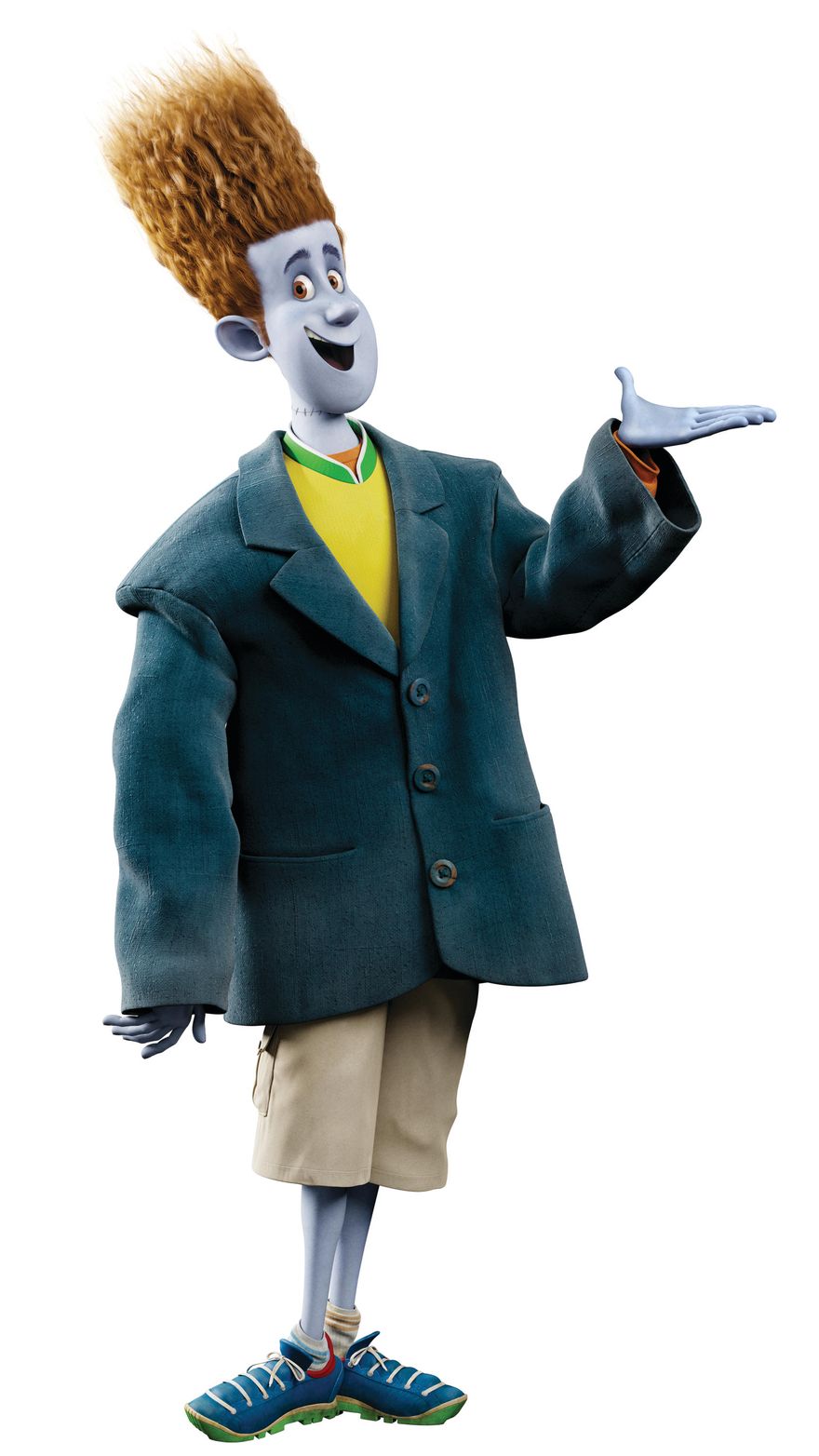 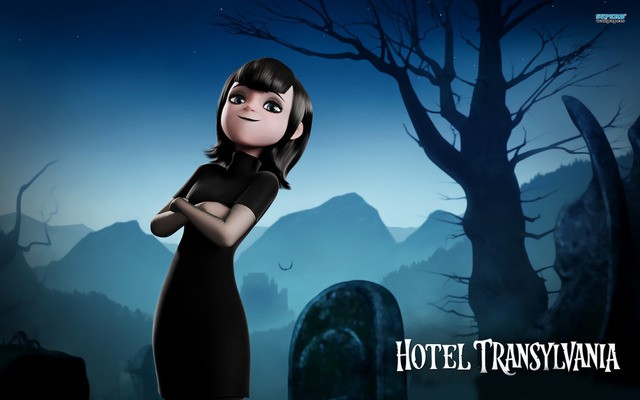 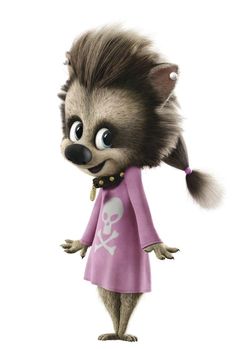 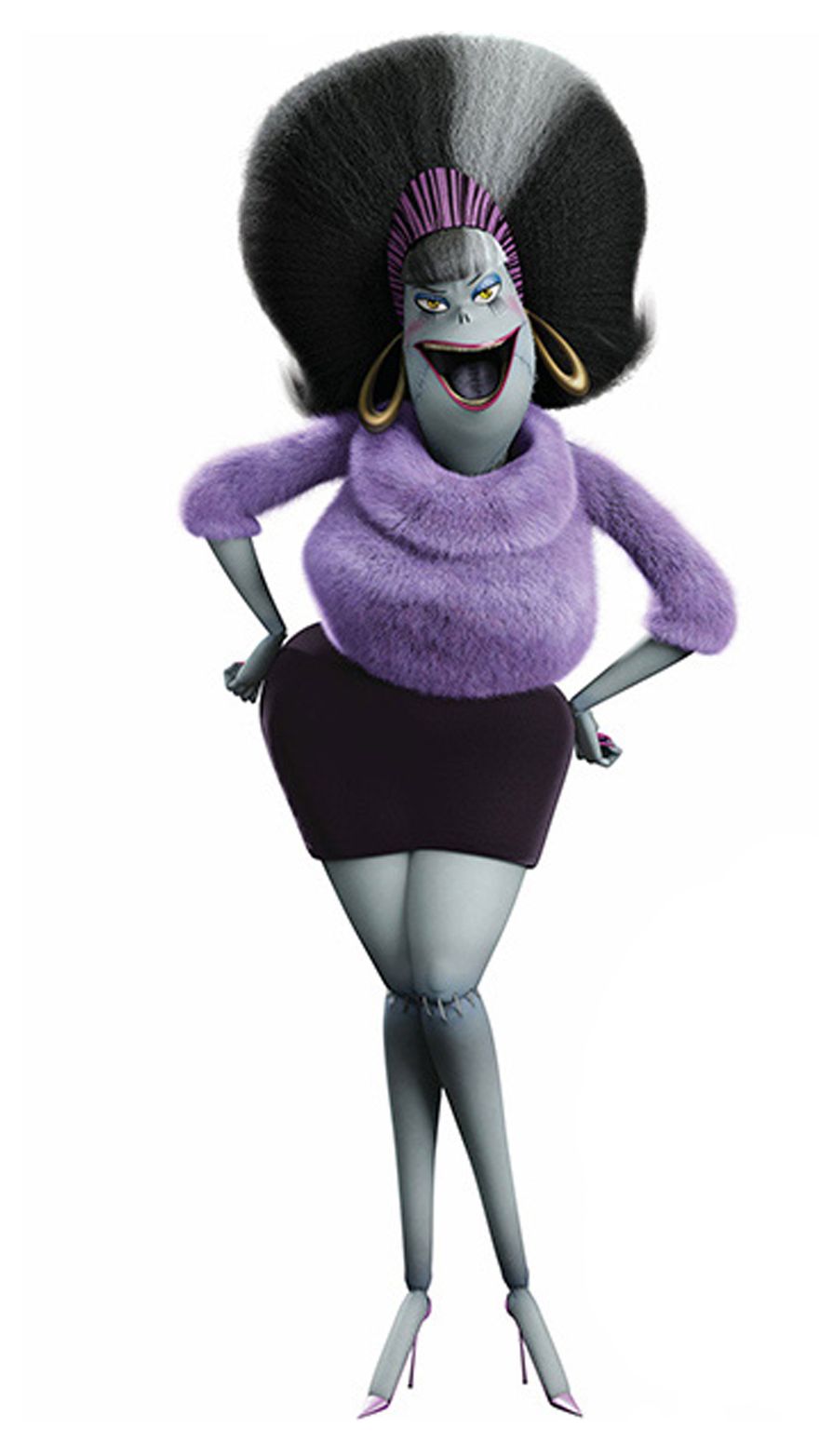 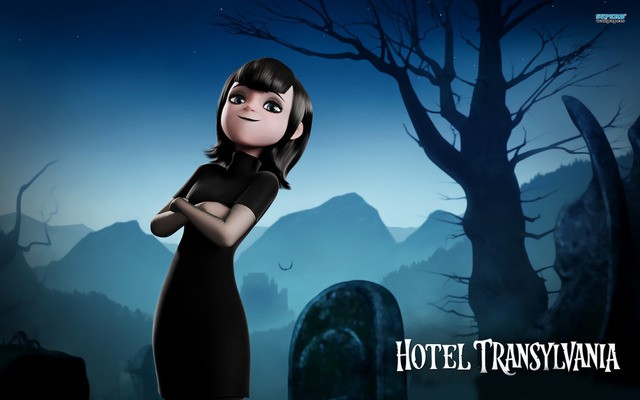 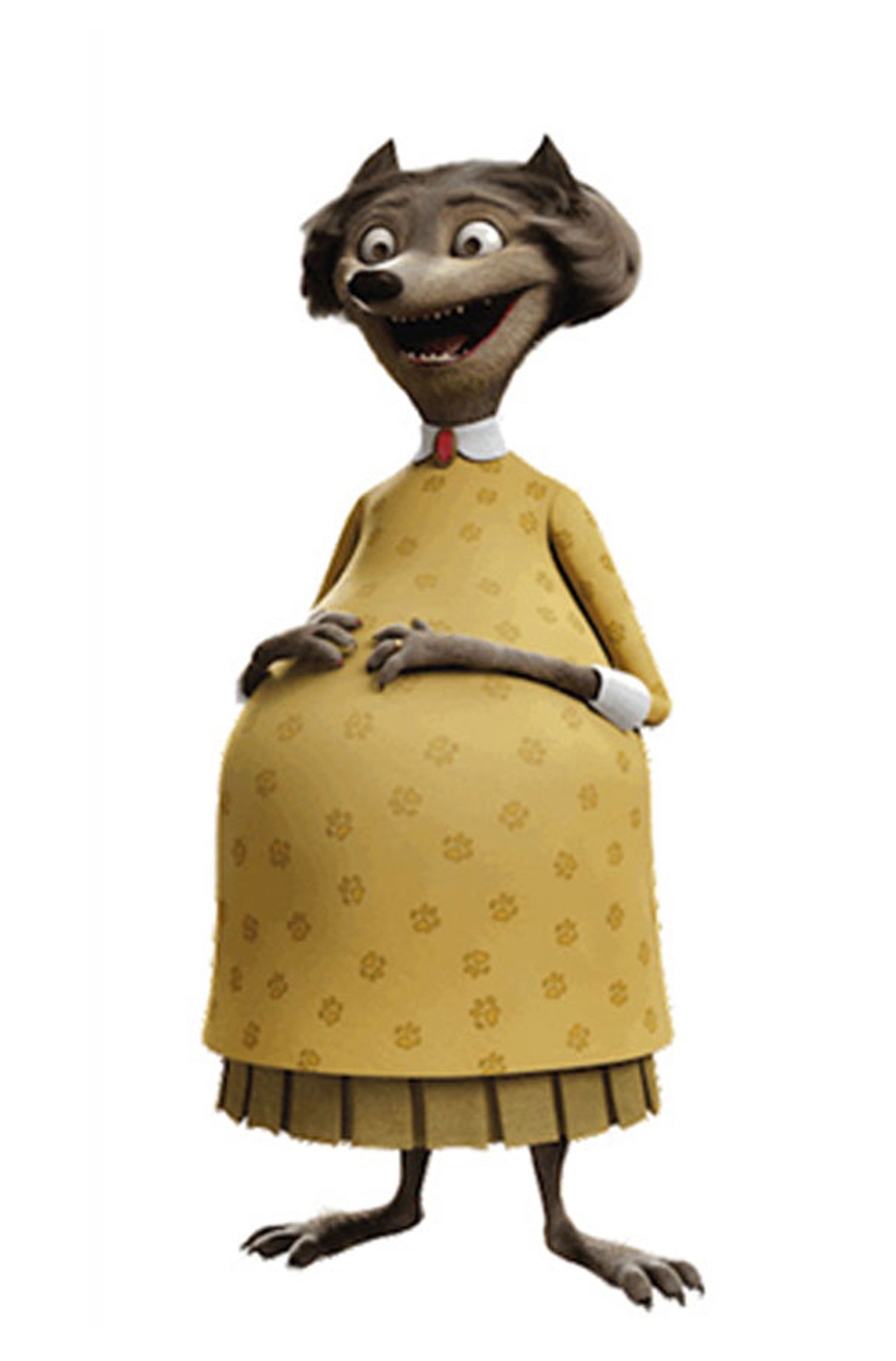 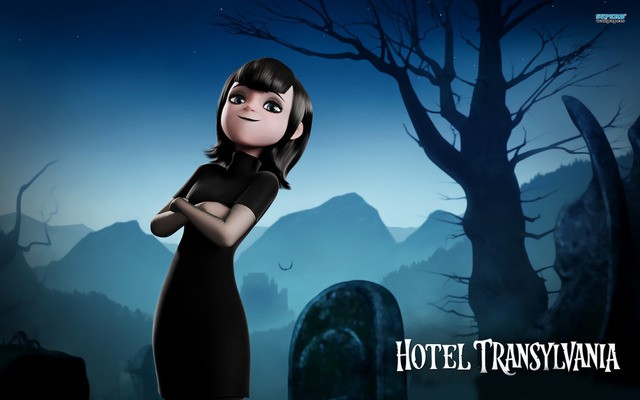 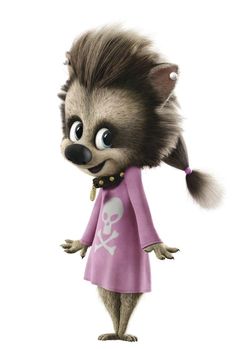 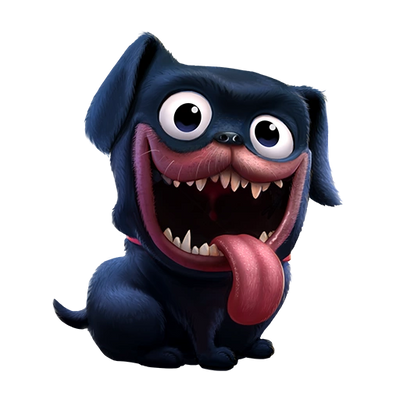 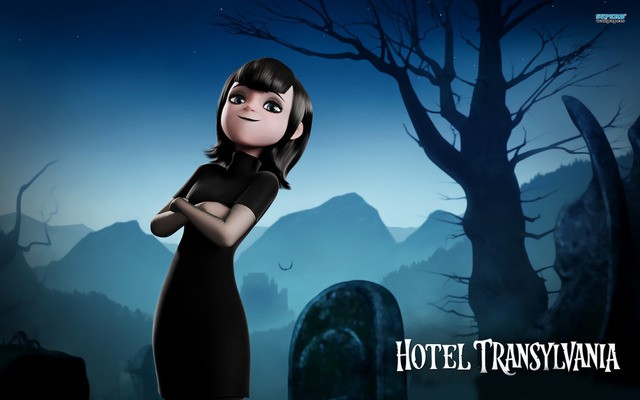 17
18
16
13
14
15
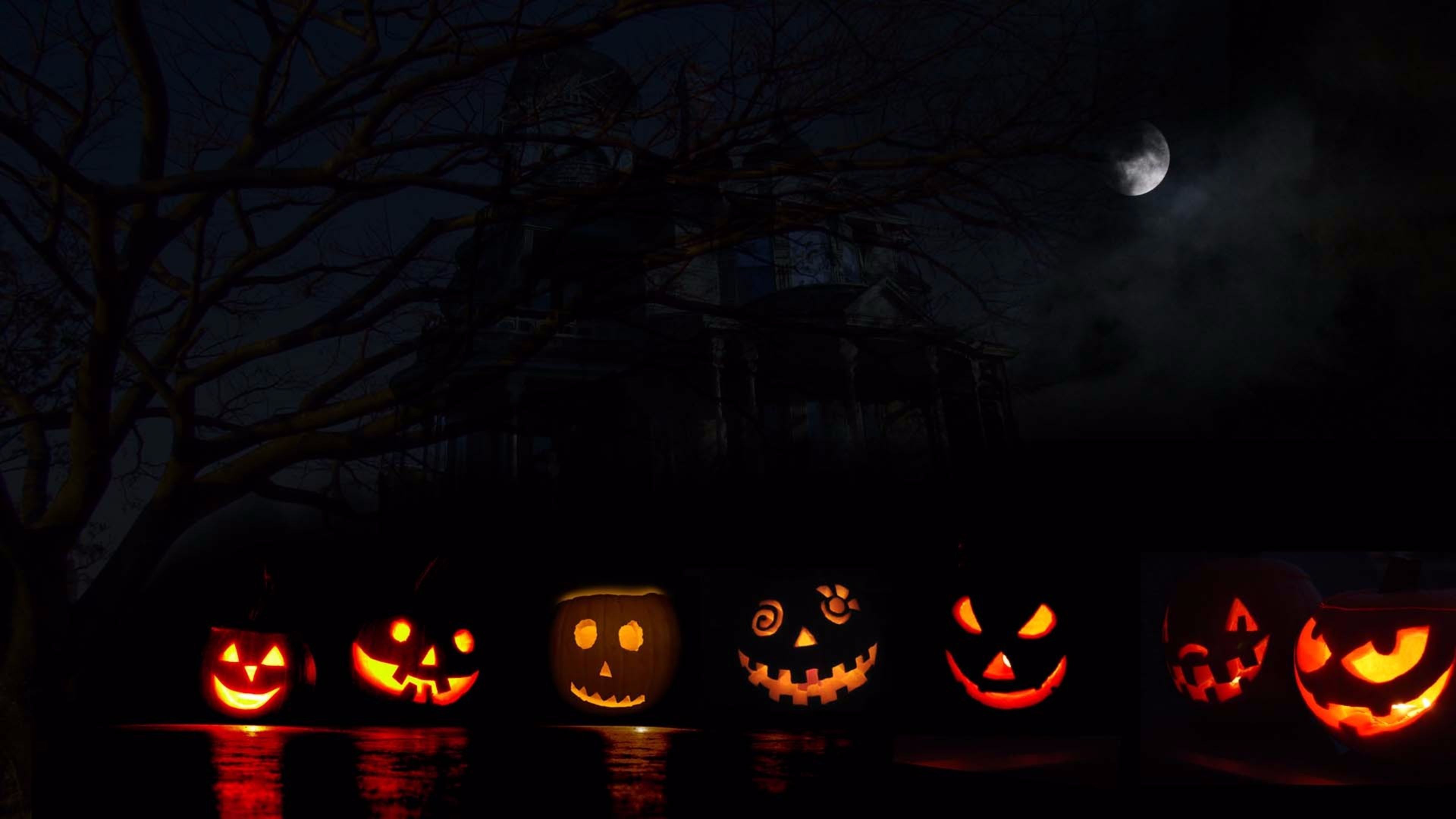 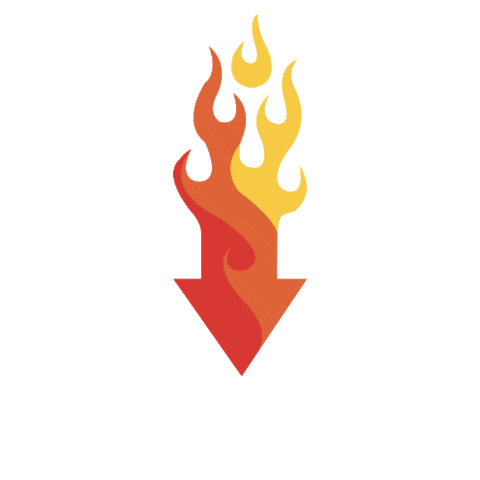 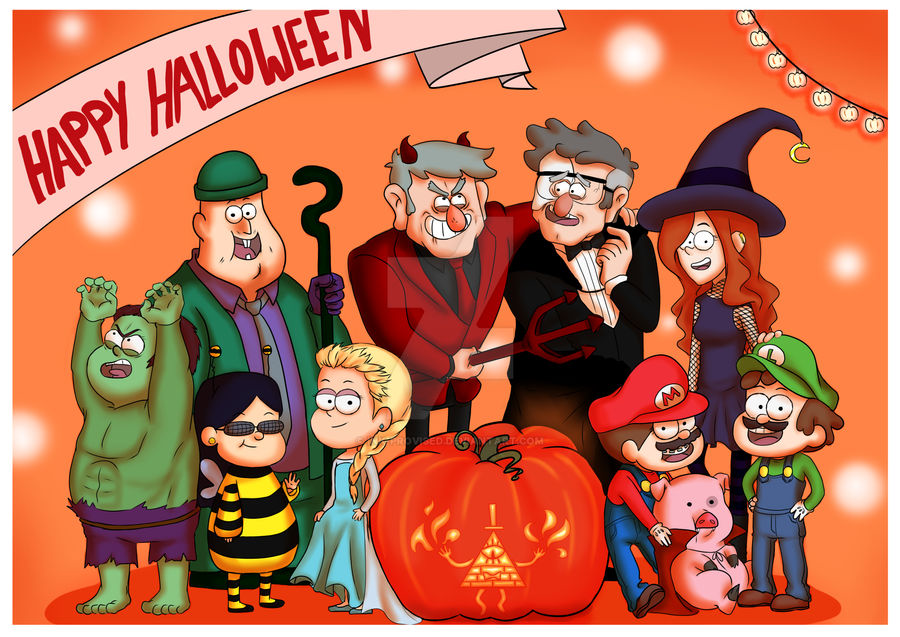 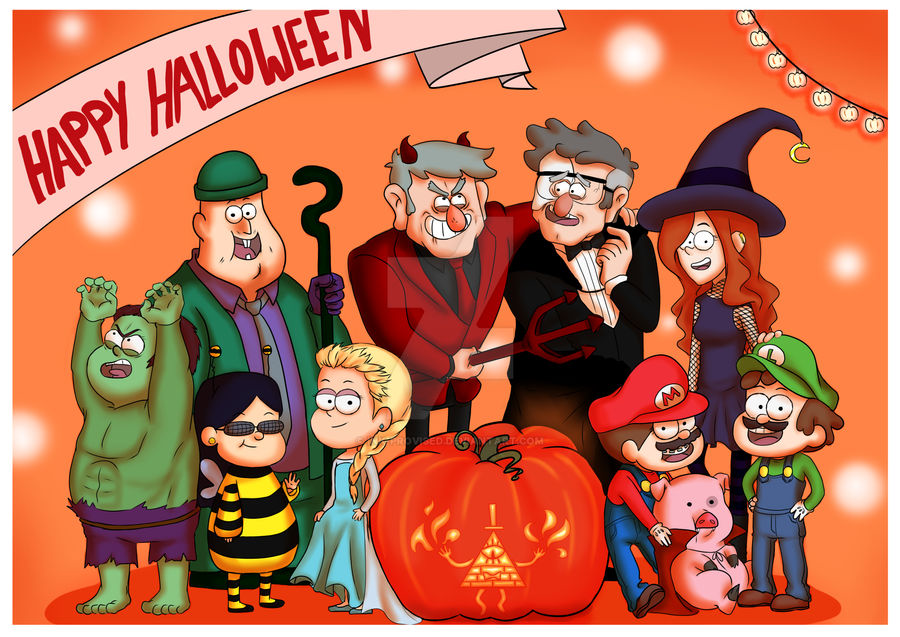 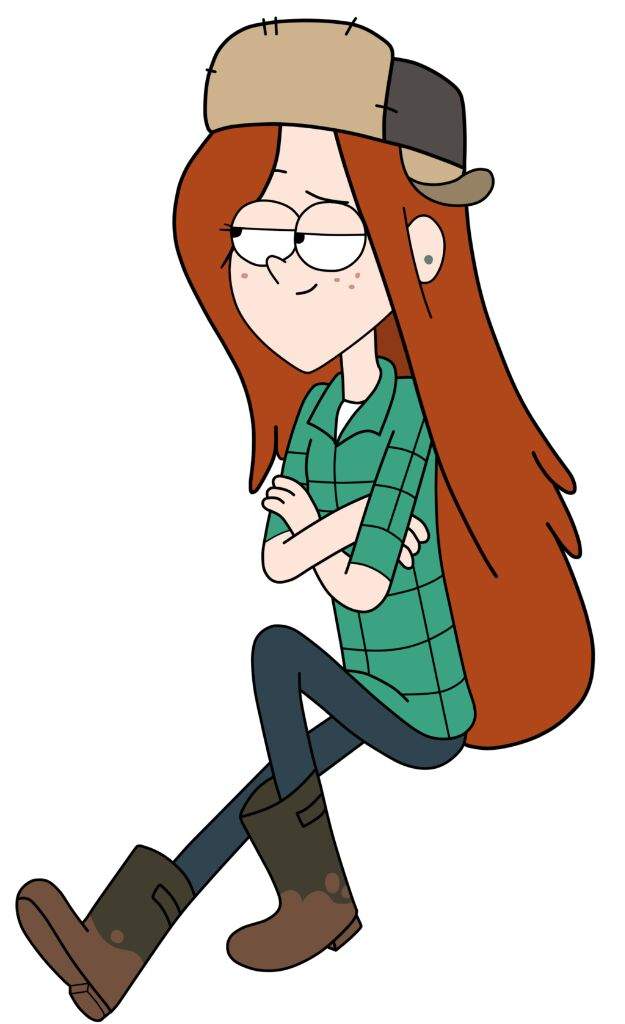 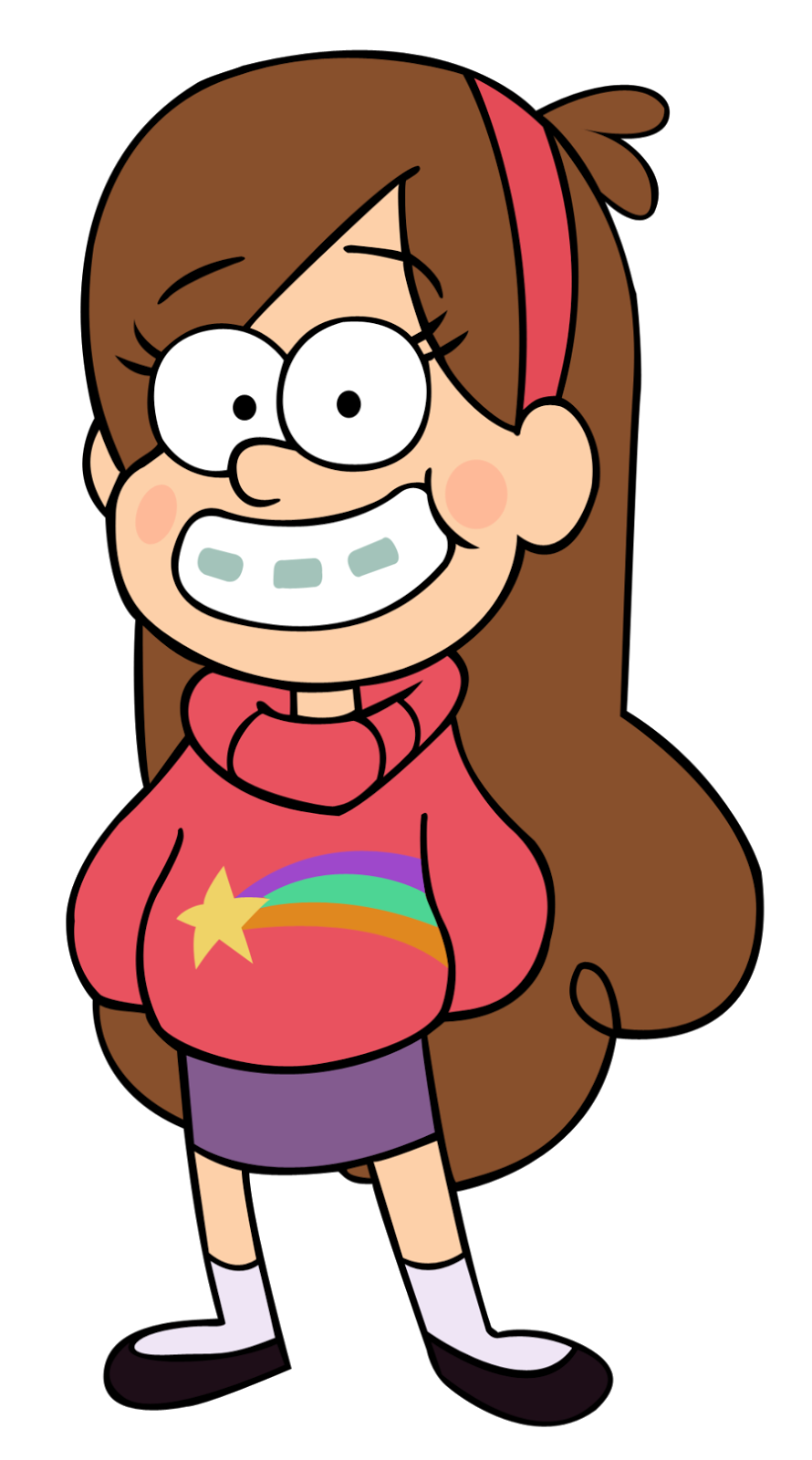 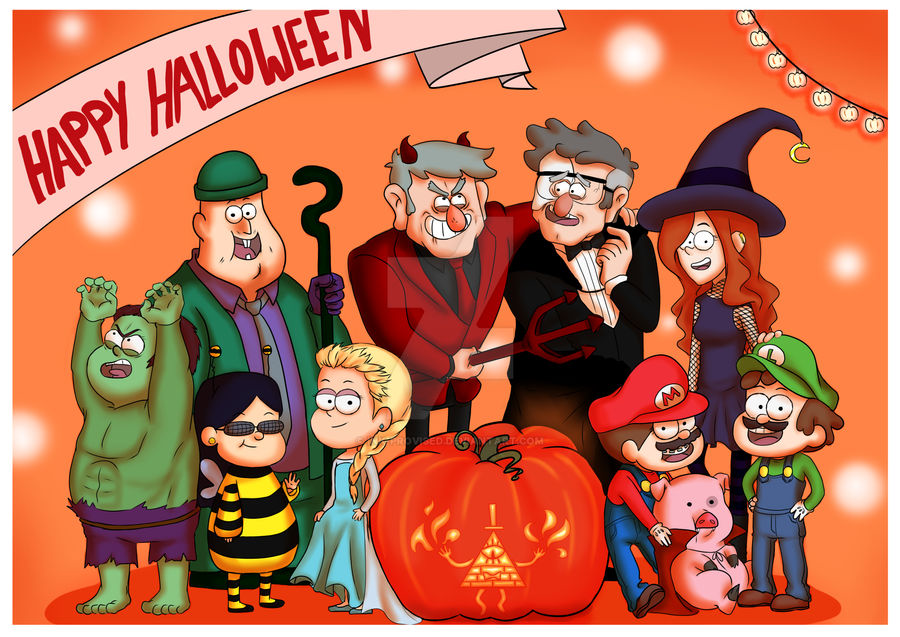 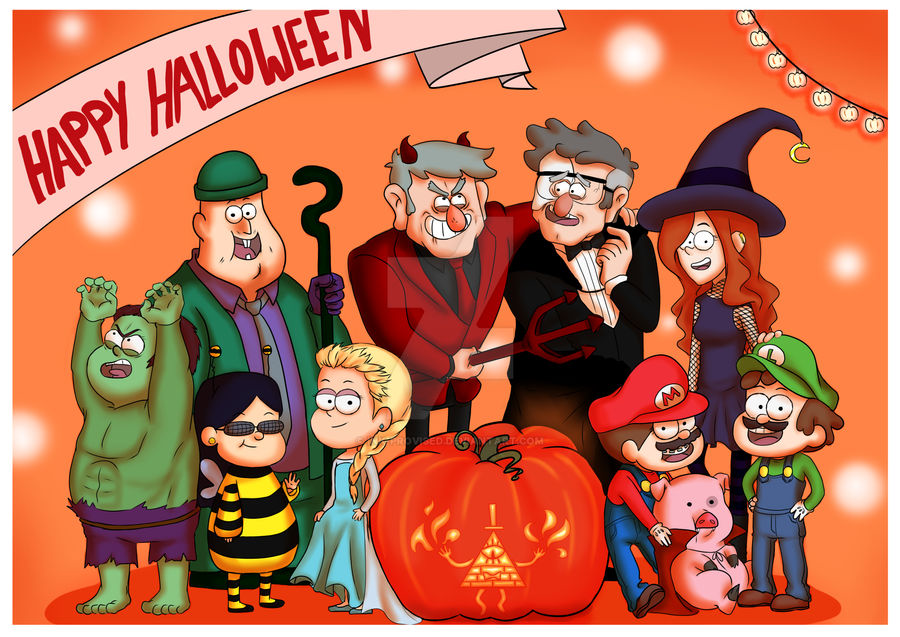 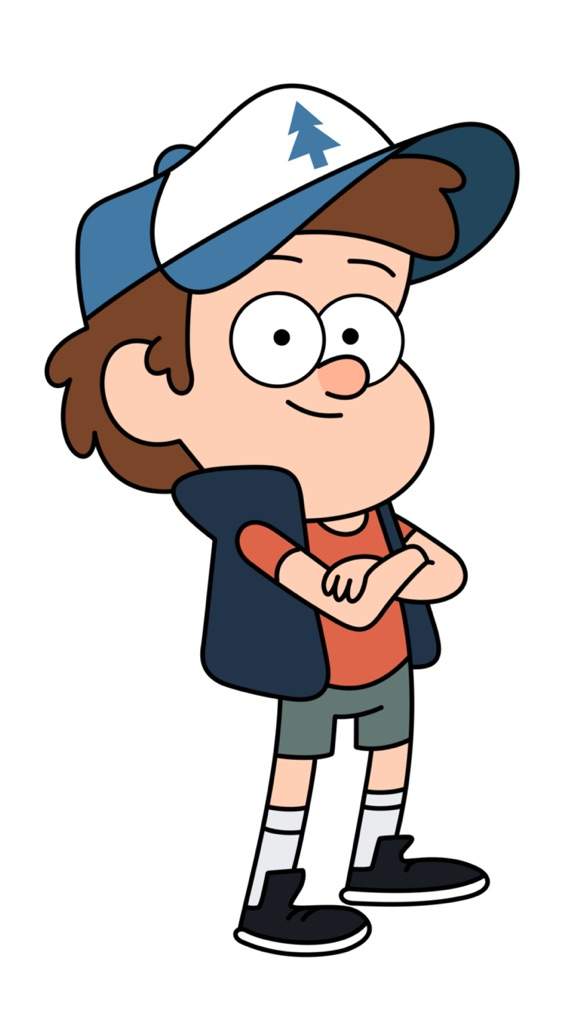 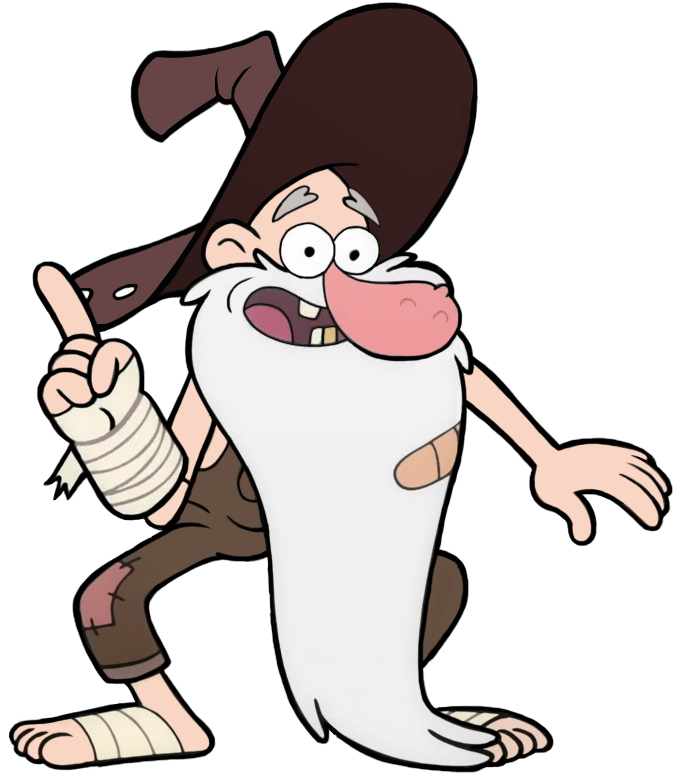 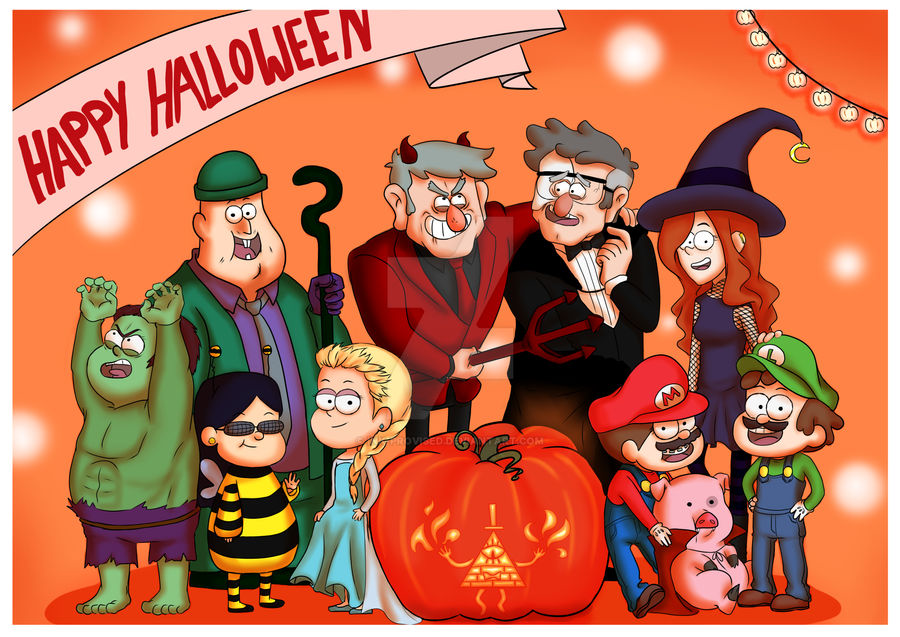 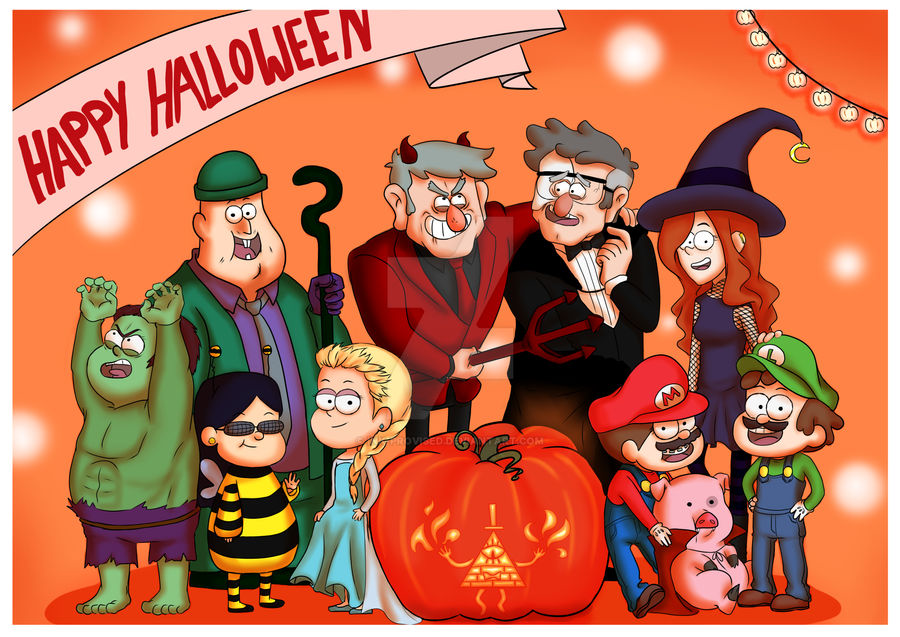 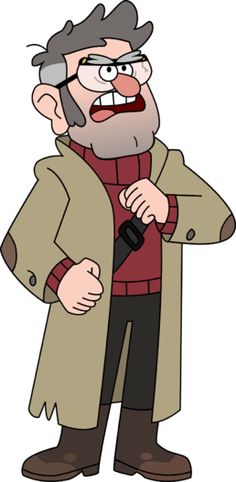 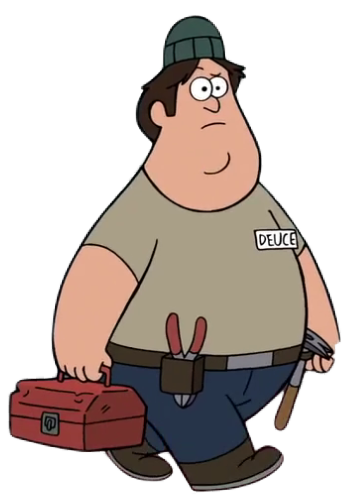 1
2
4
6
5
3
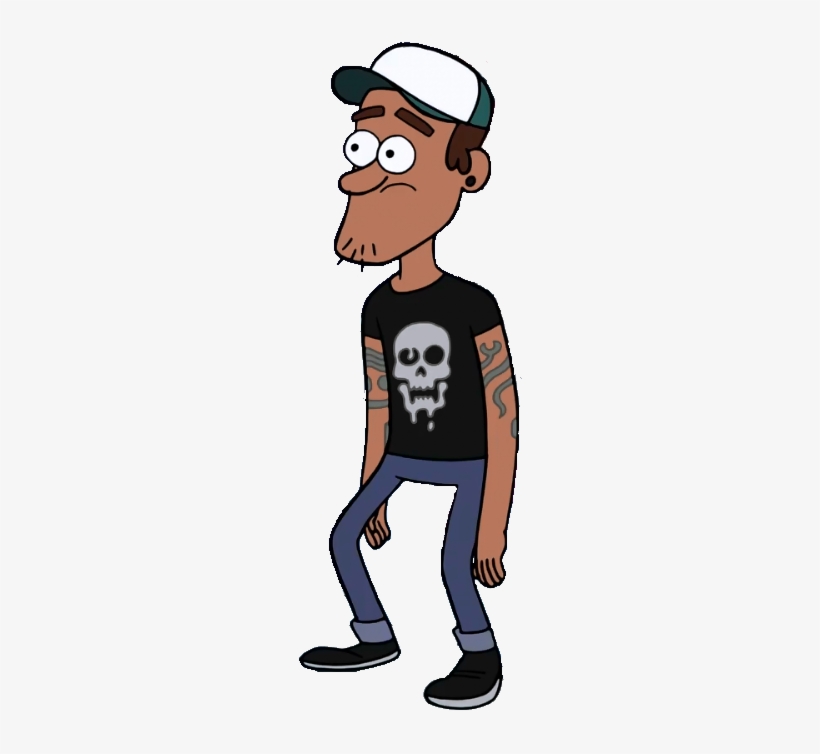 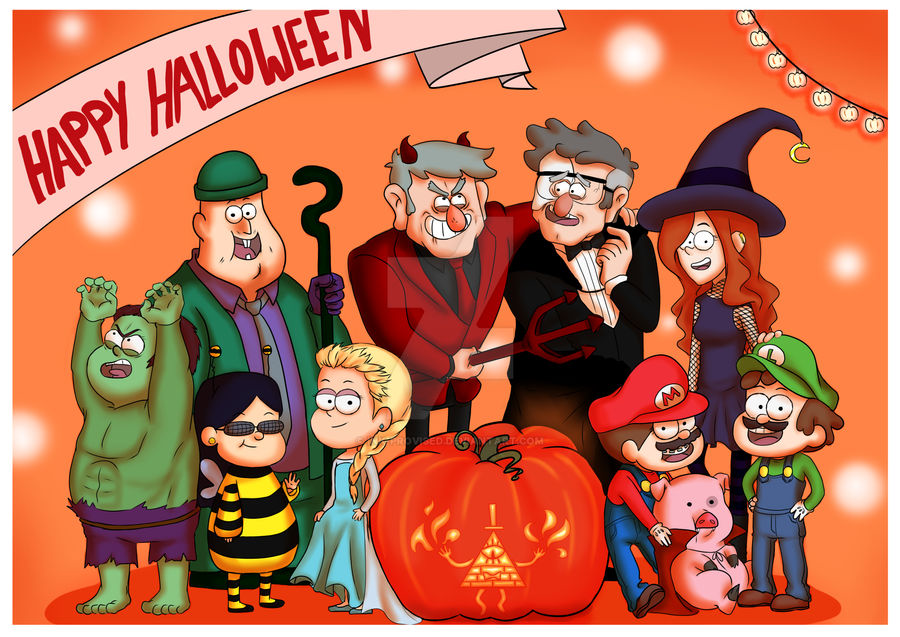 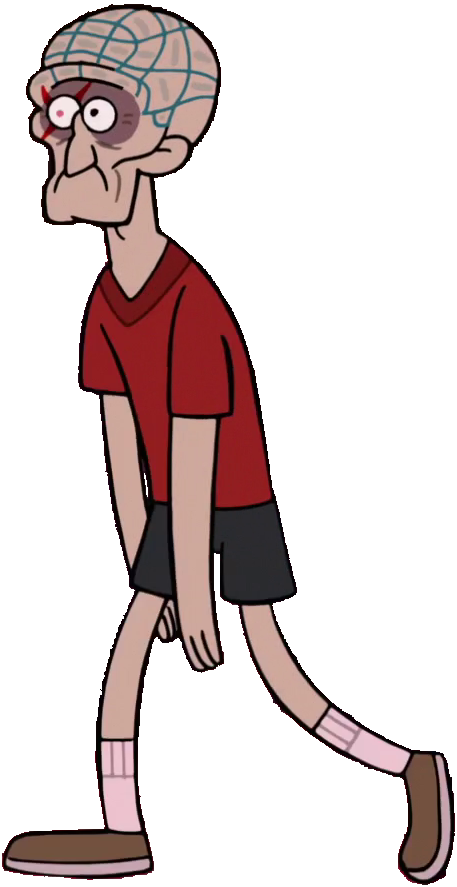 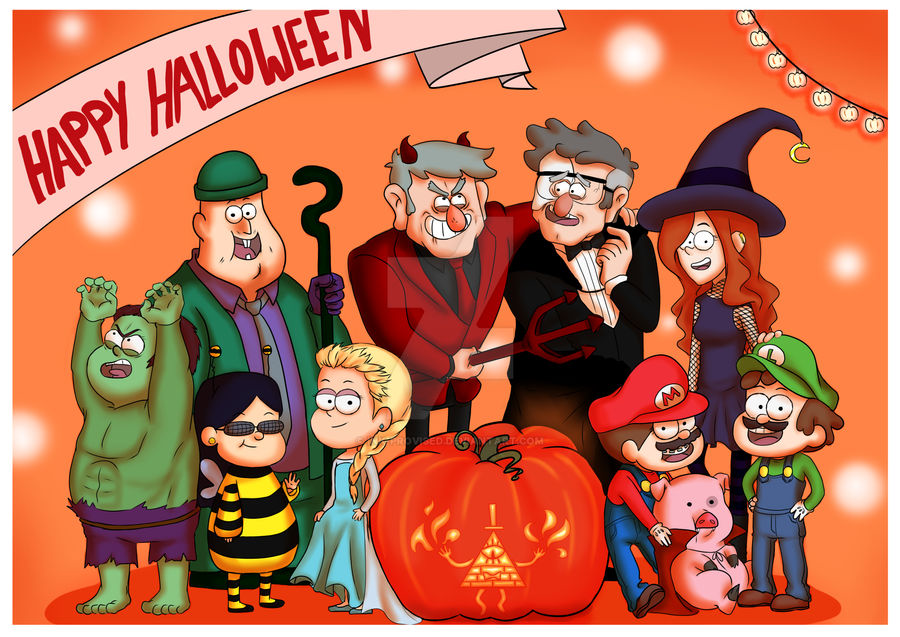 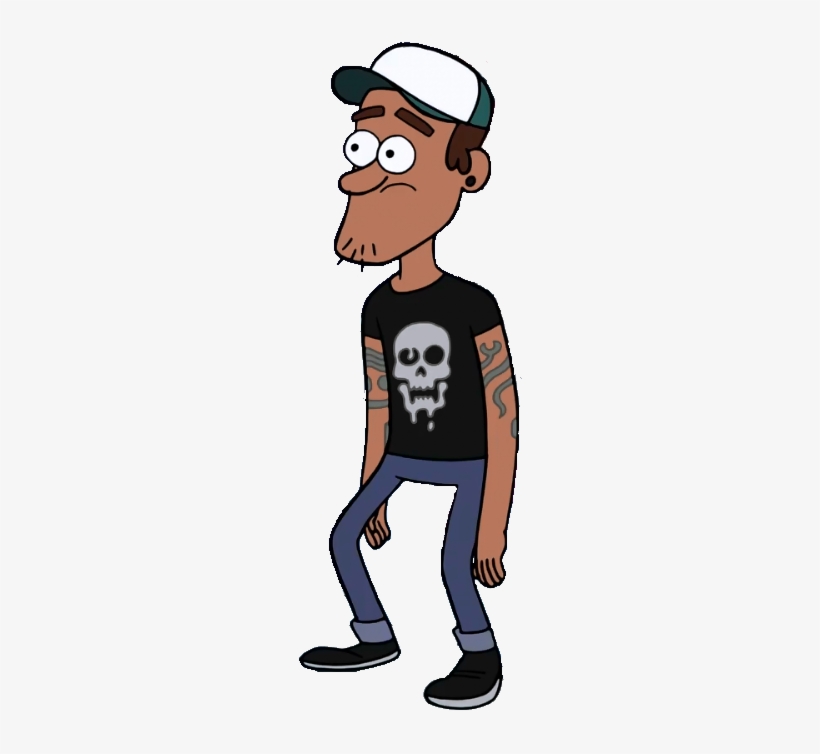 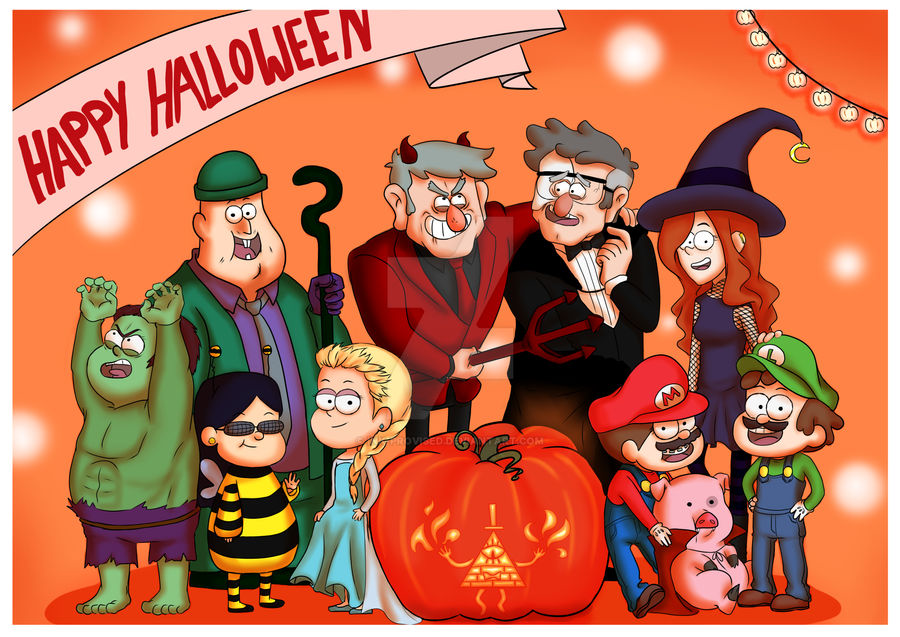 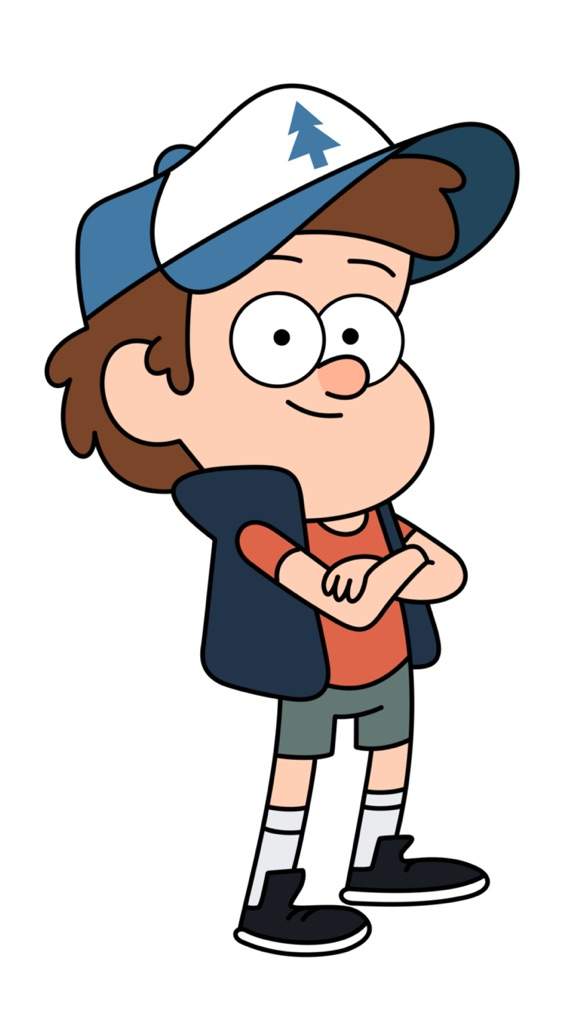 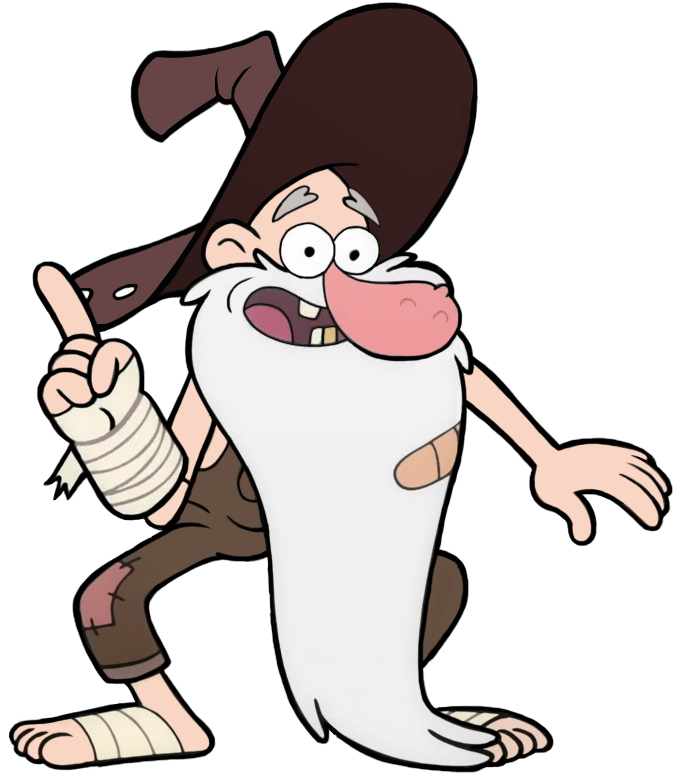 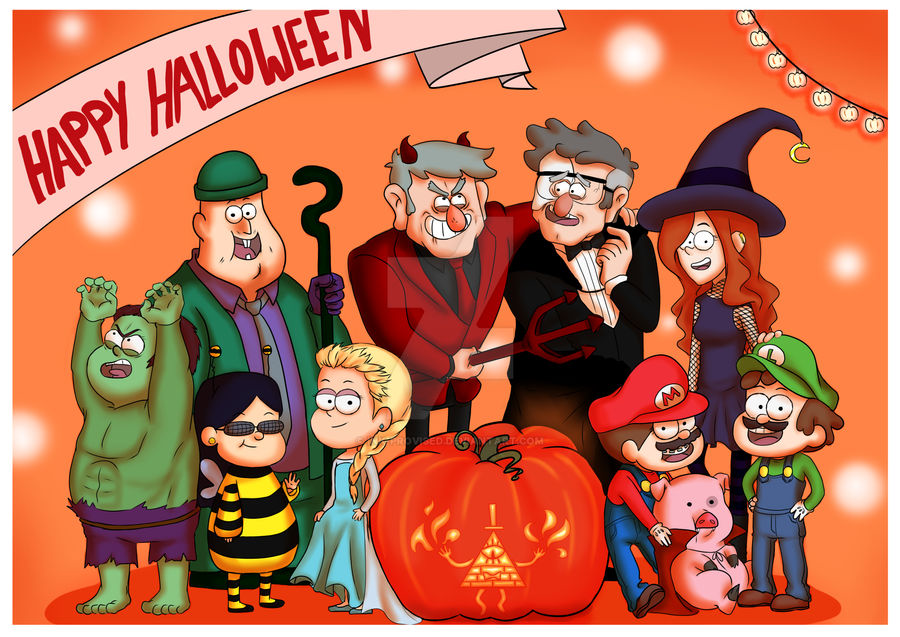 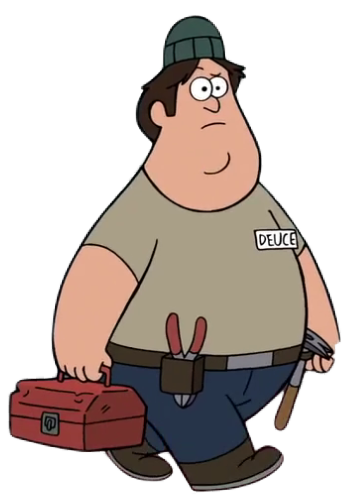 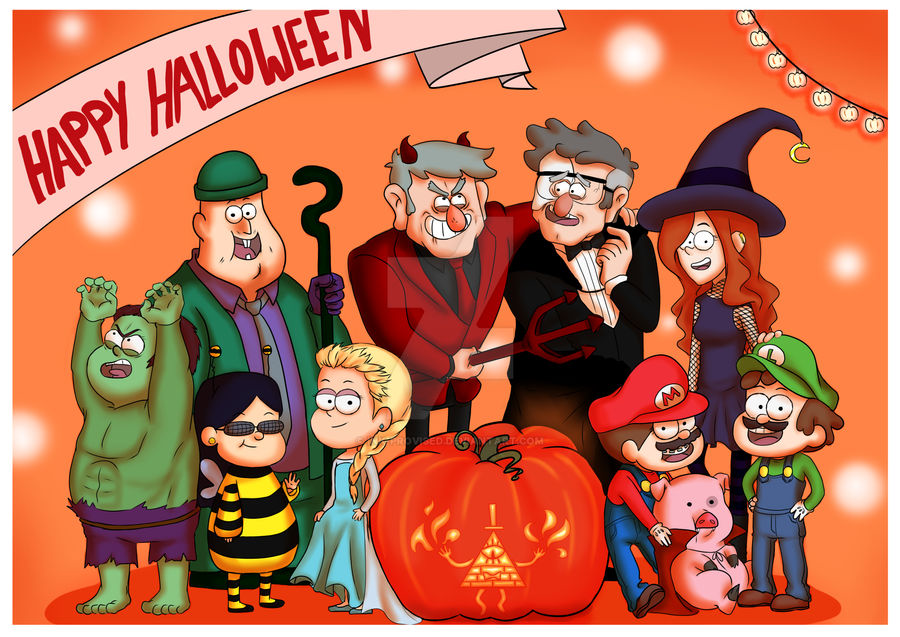 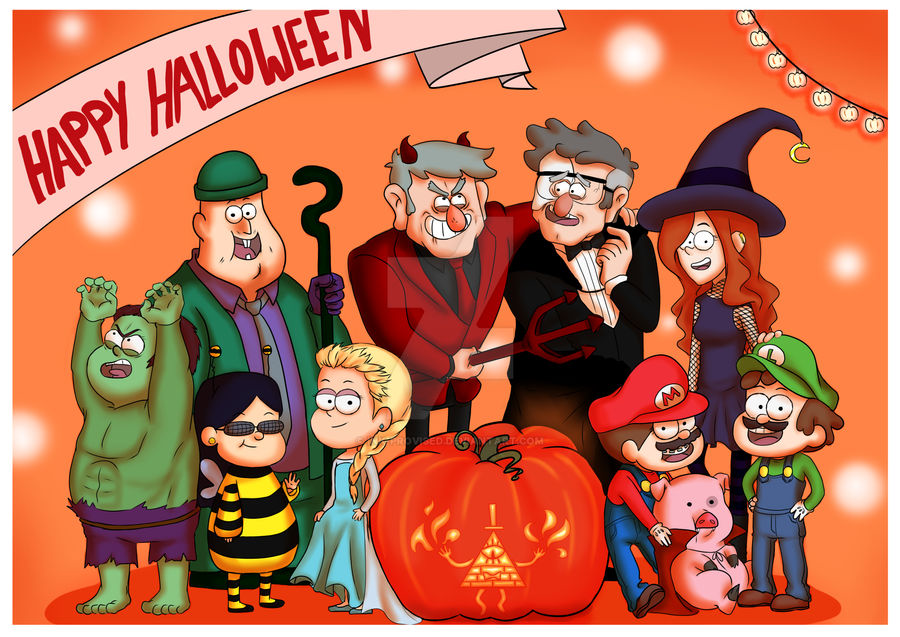 7
10
11
12
9
8
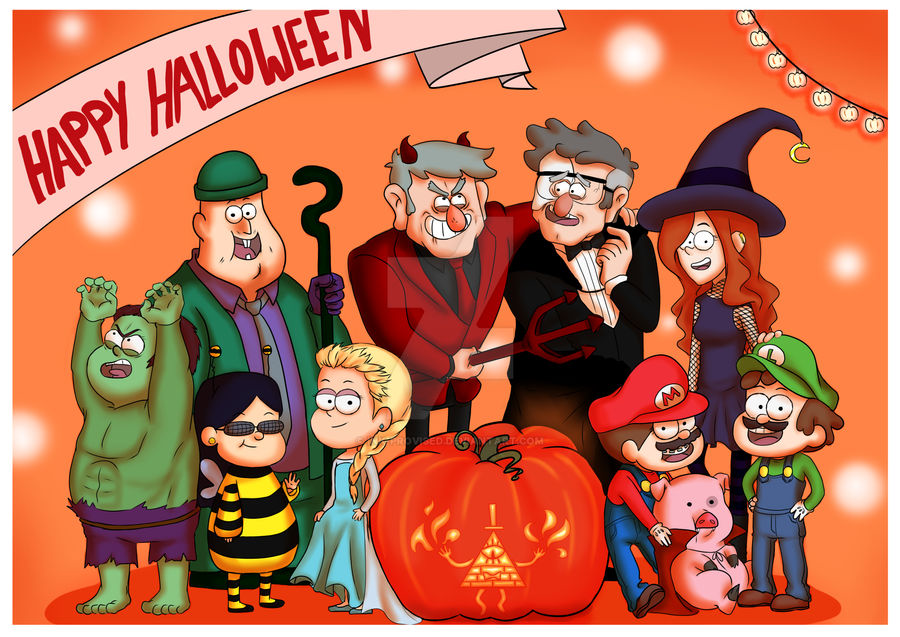 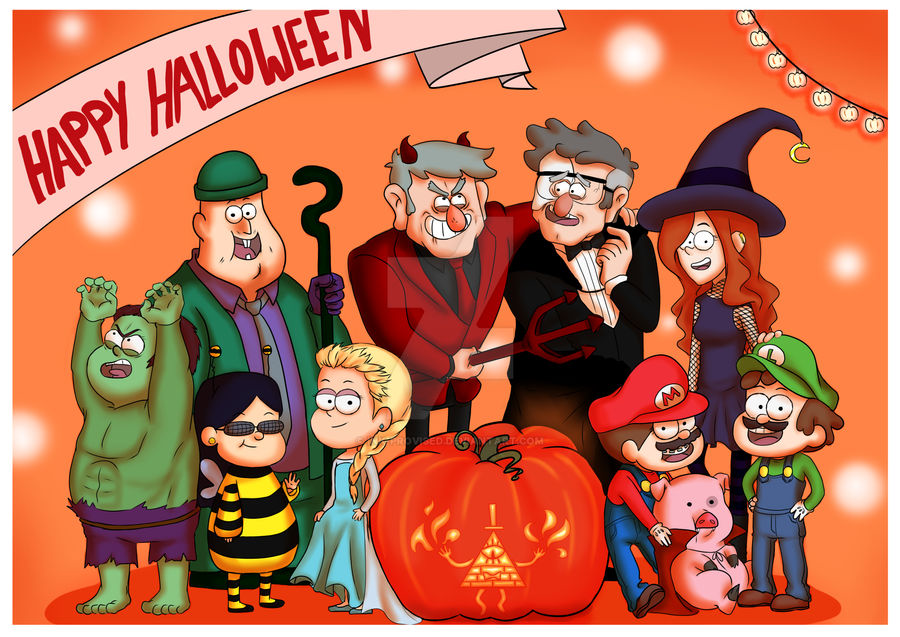 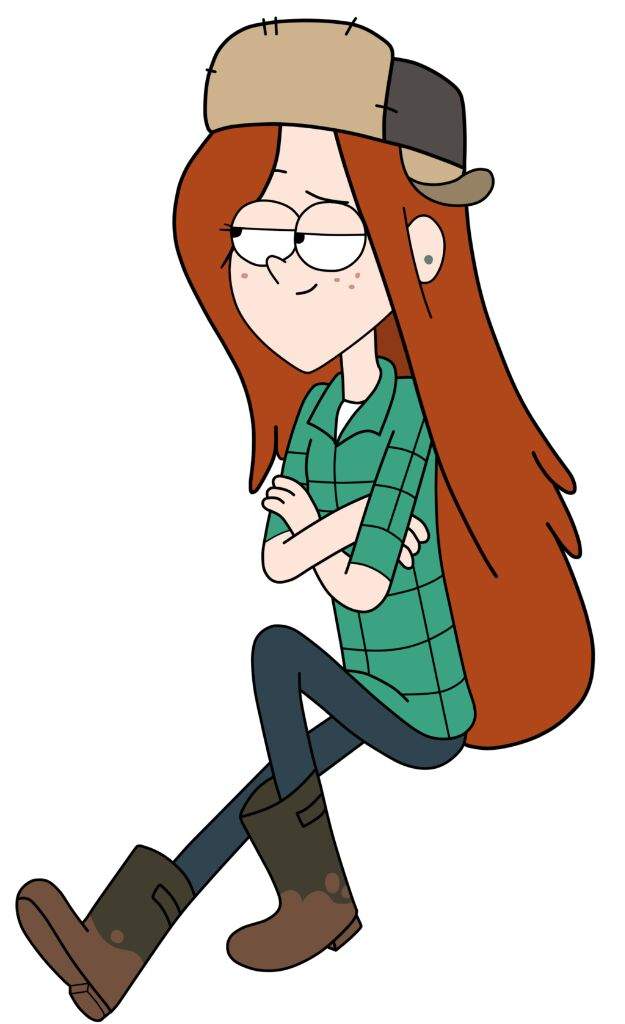 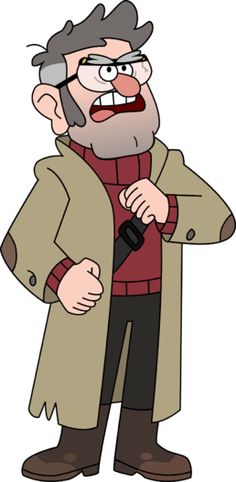 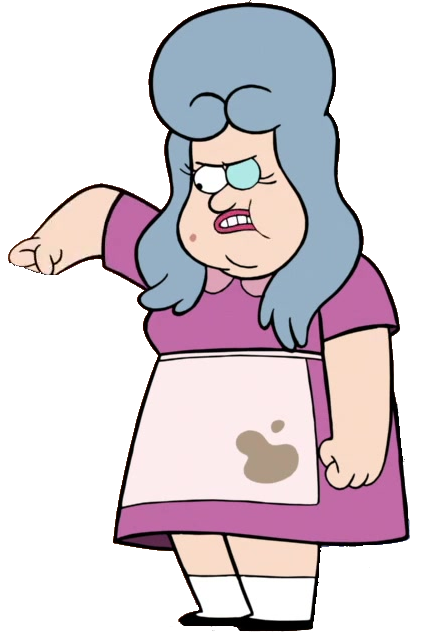 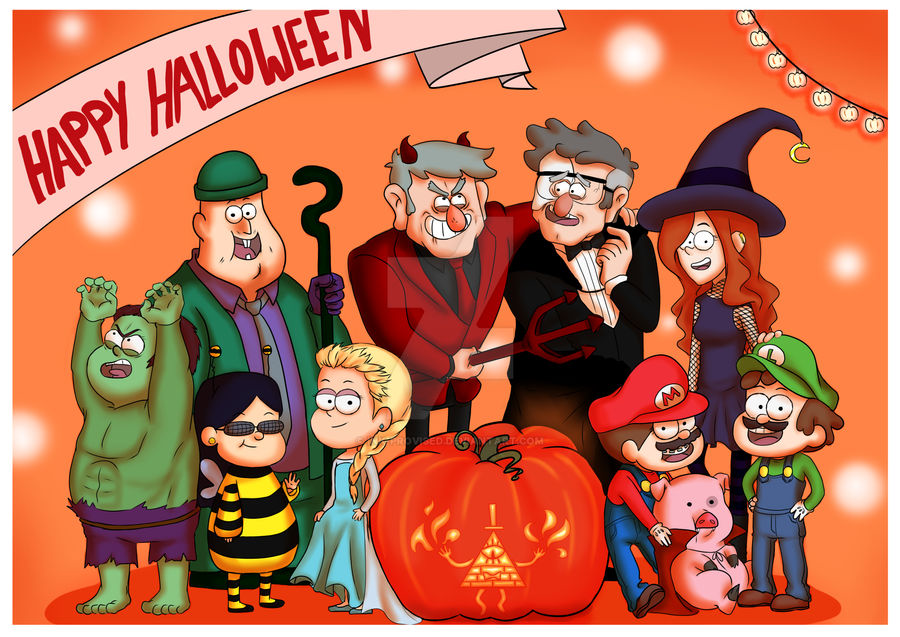 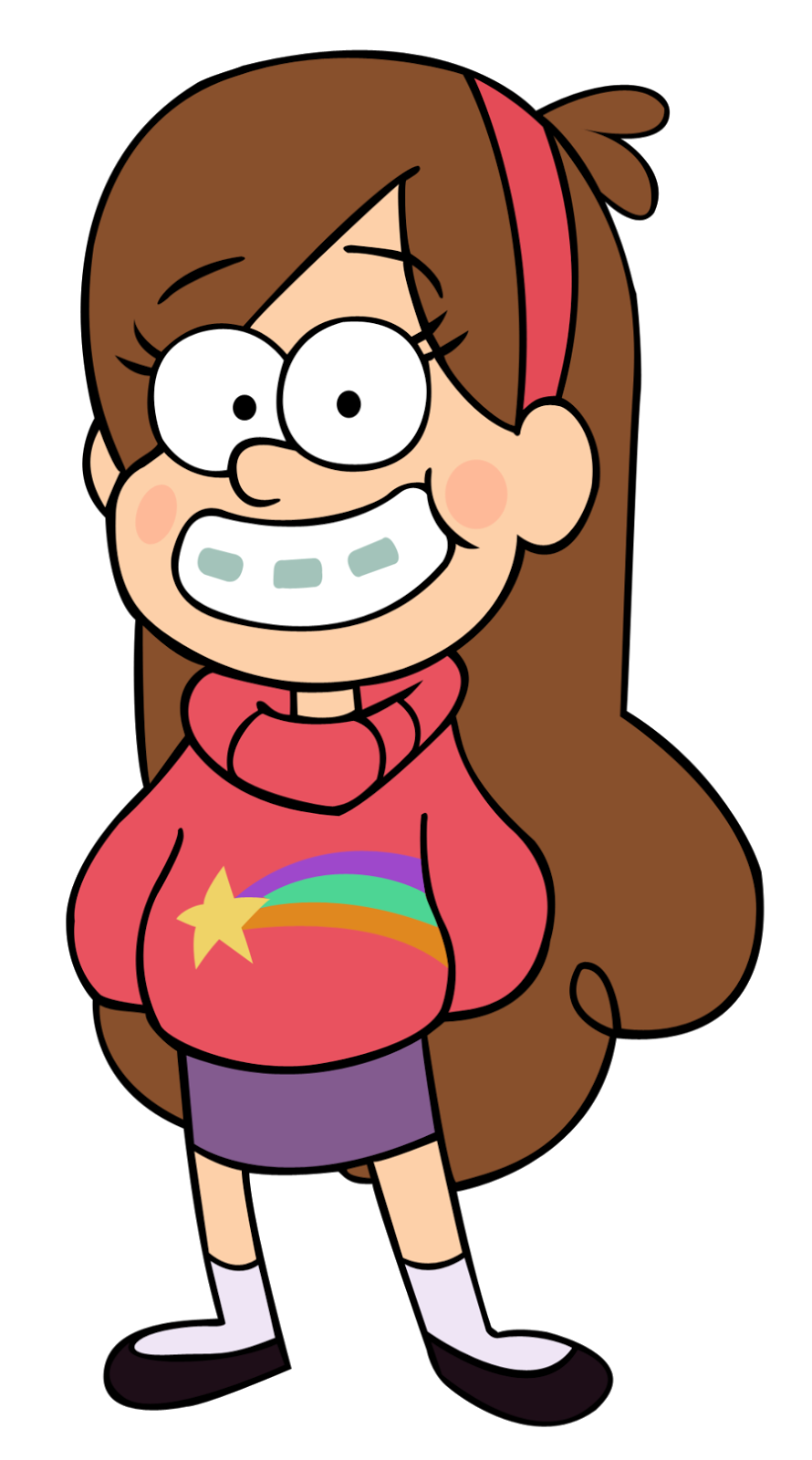 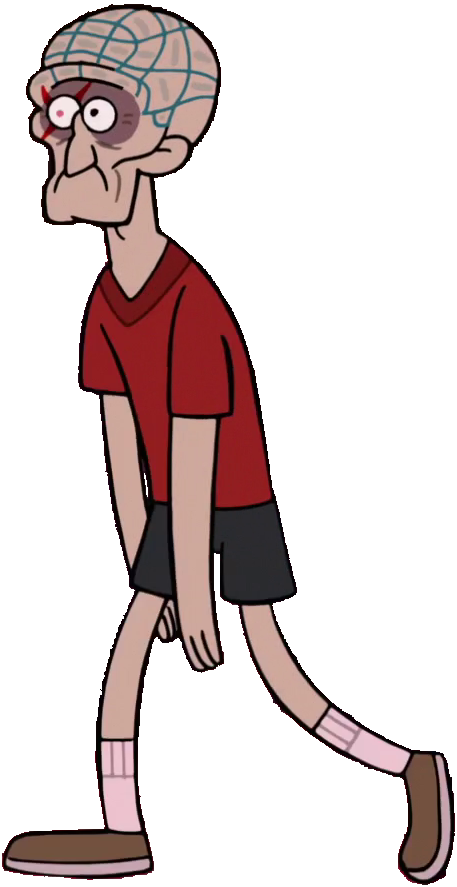 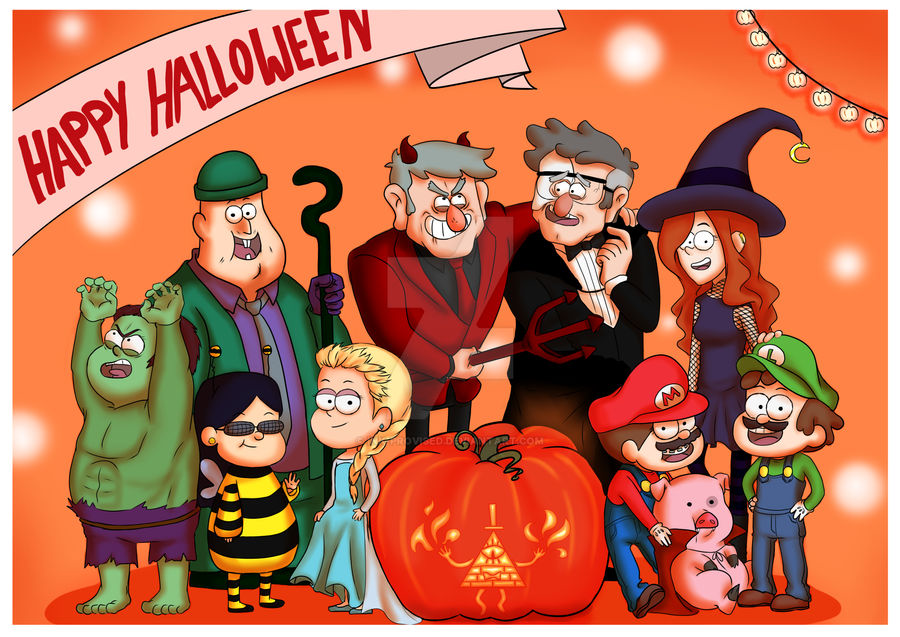 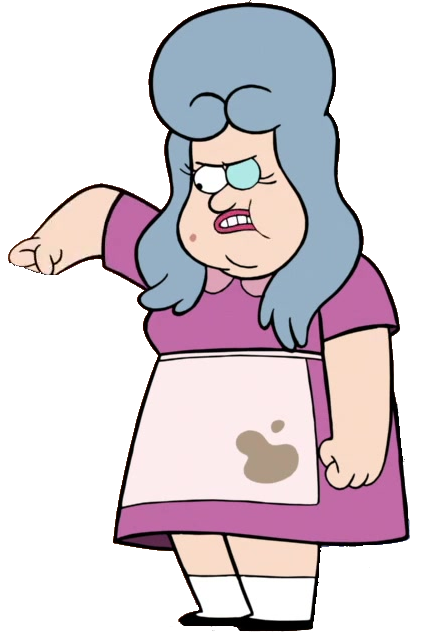 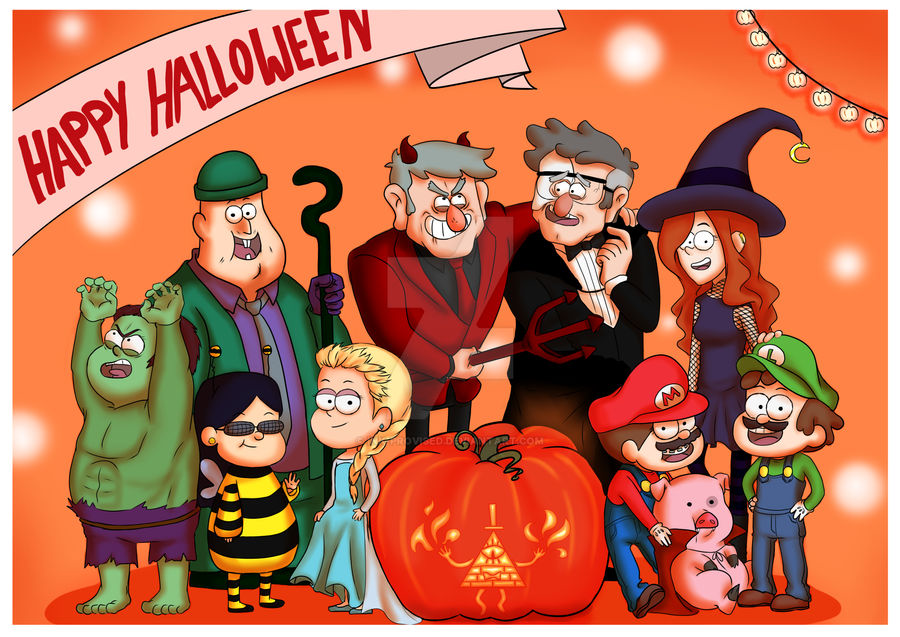 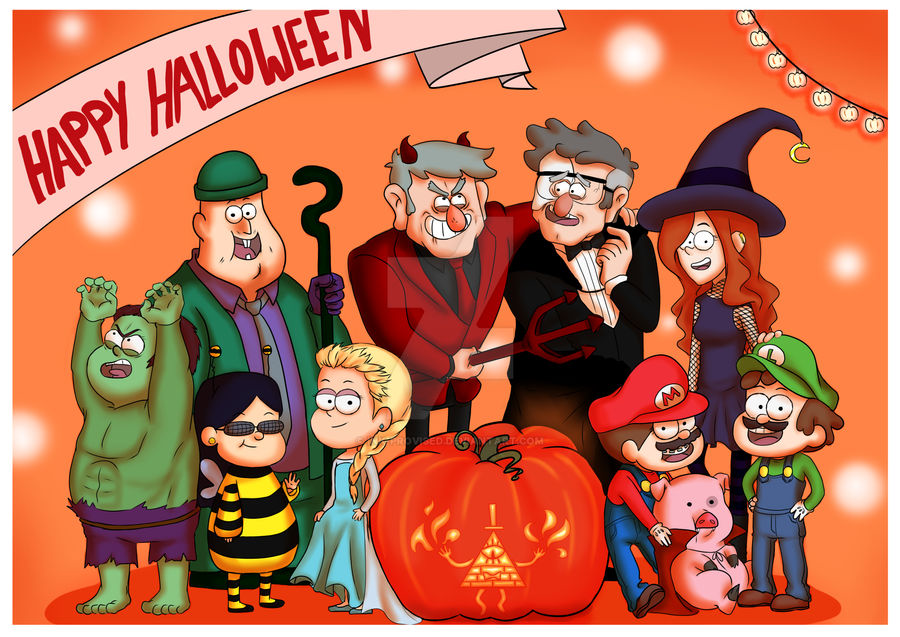 15
17
18
14
16
13
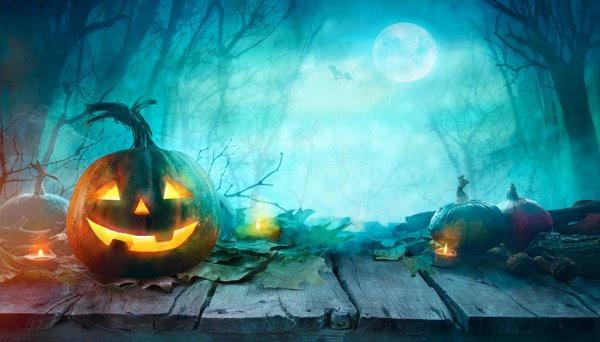 Cuidado con la calabaza
El estudiante deberá encontrar los 3 dulces antes de que les salga las 3 calabazas.

Pierde: si es que le salen las 3 calabazas.

Ganan: si encuentran los 3 dulces antes que salgan las 3 calabazas.
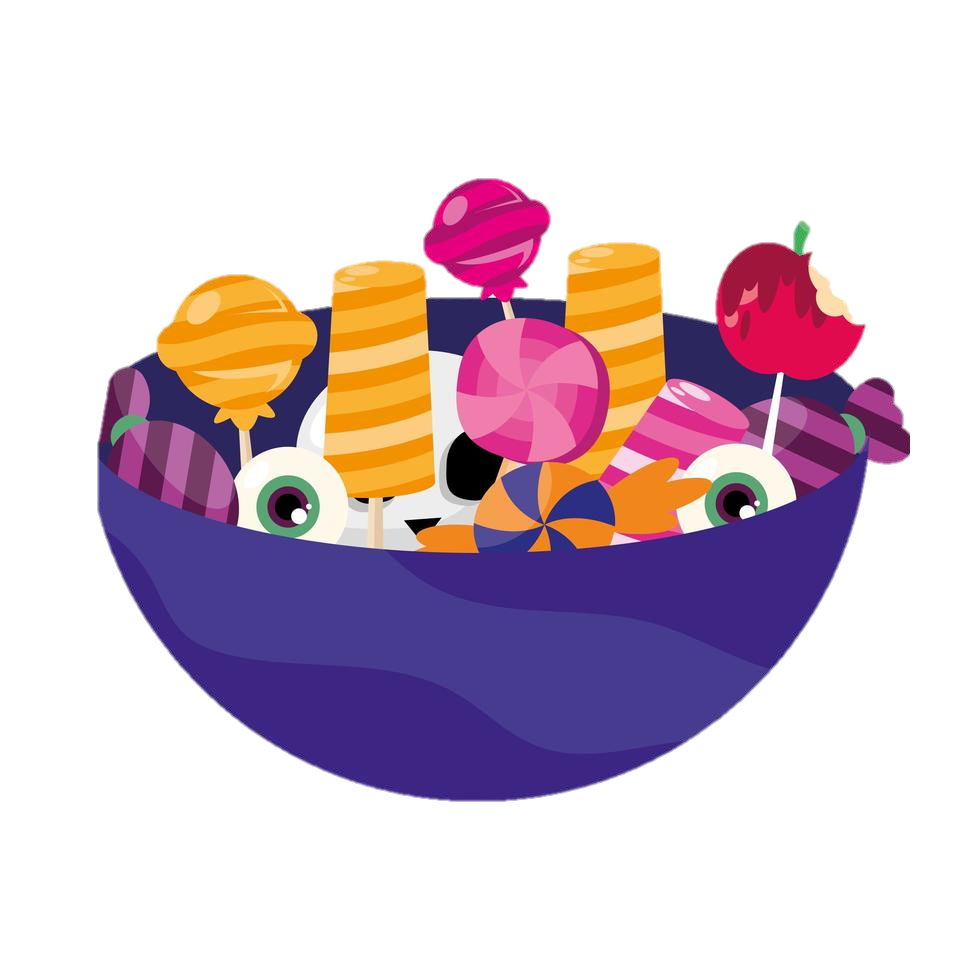 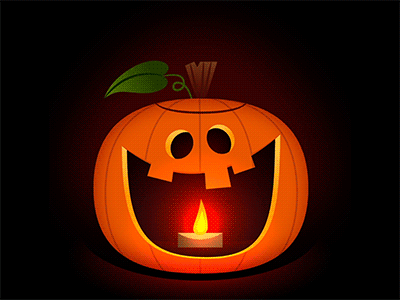 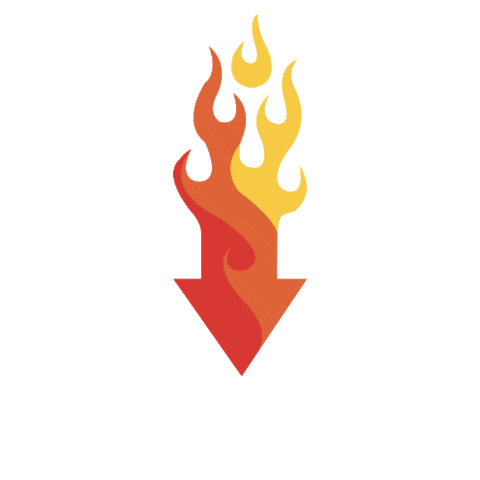 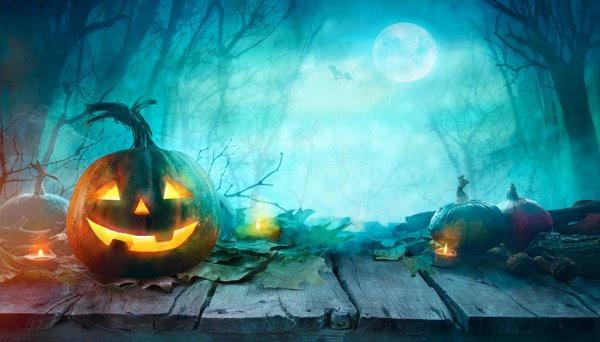 A	            M             S
El estudiante tendrá que elegir  una coordenada , la cual será volteada por el facilitador.
1

2

3
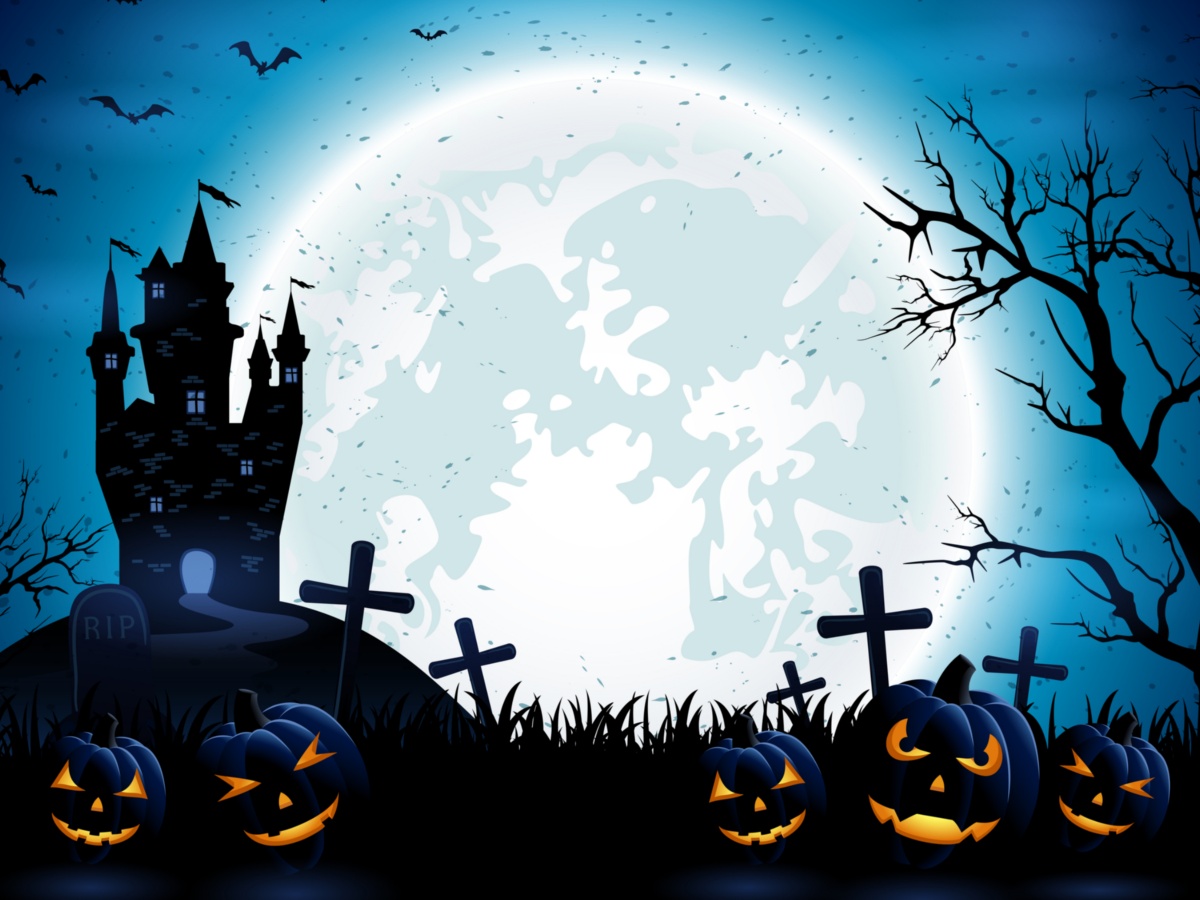 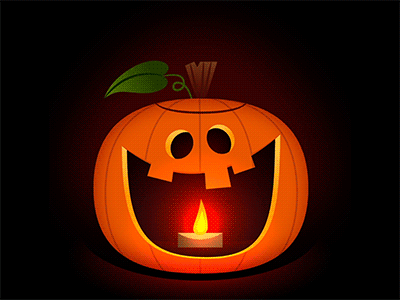 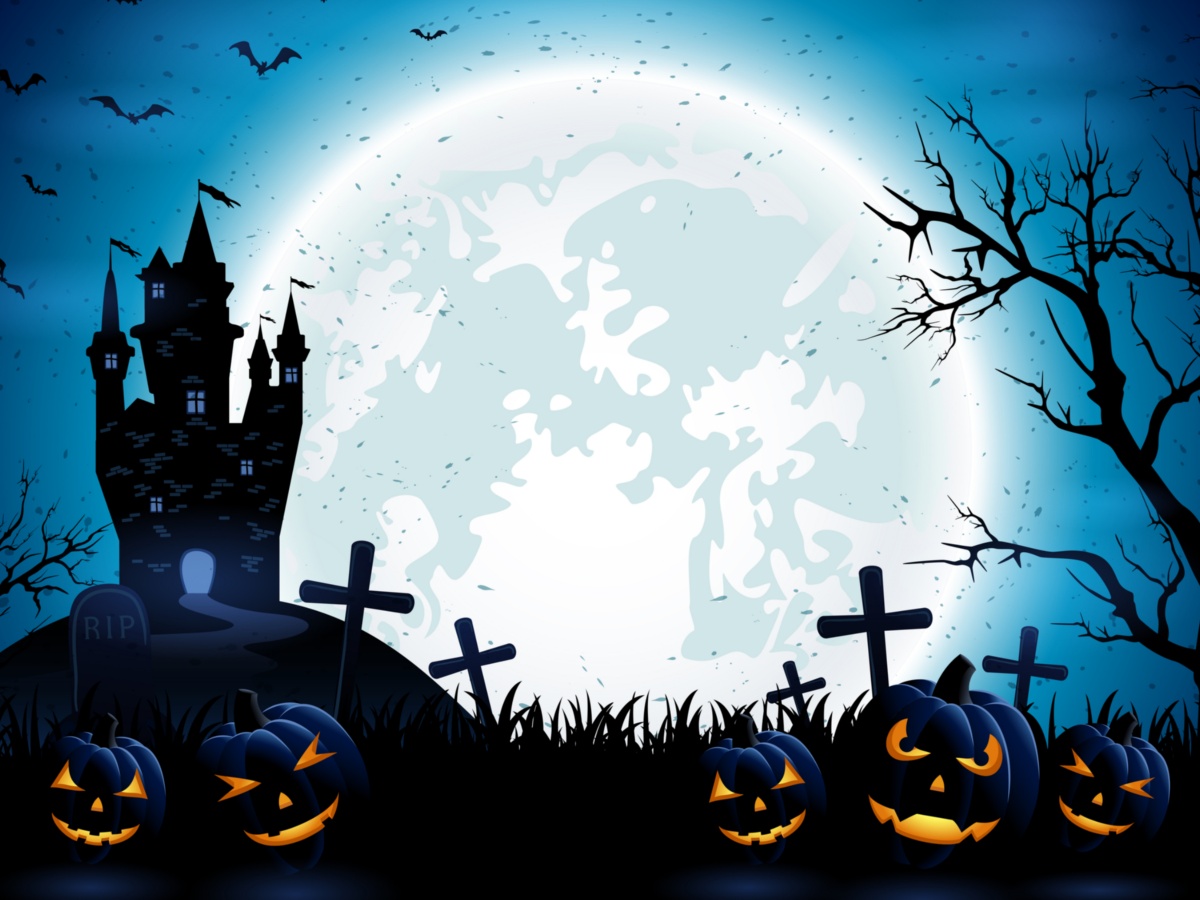 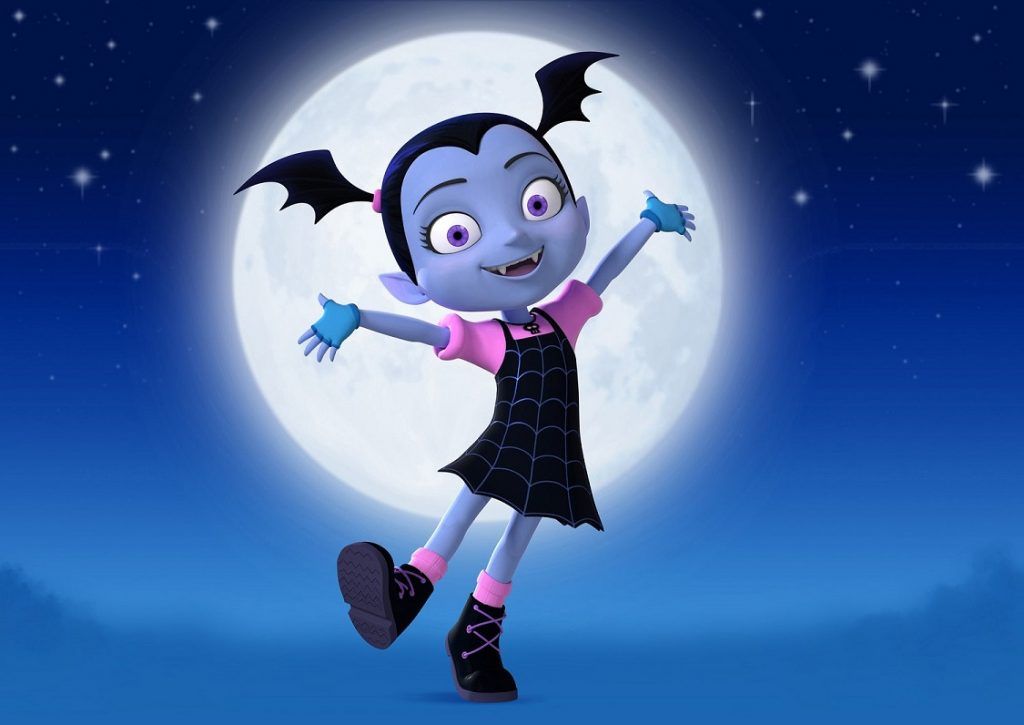 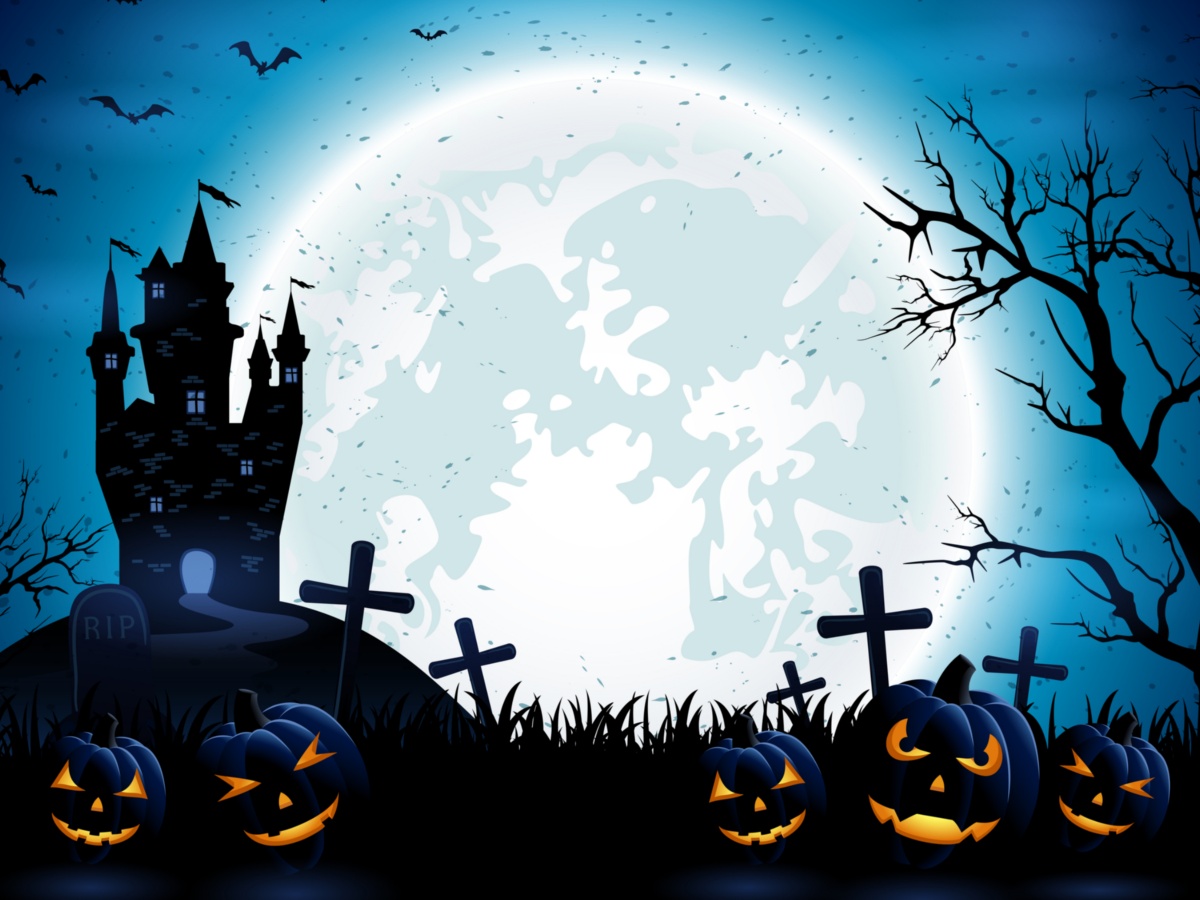 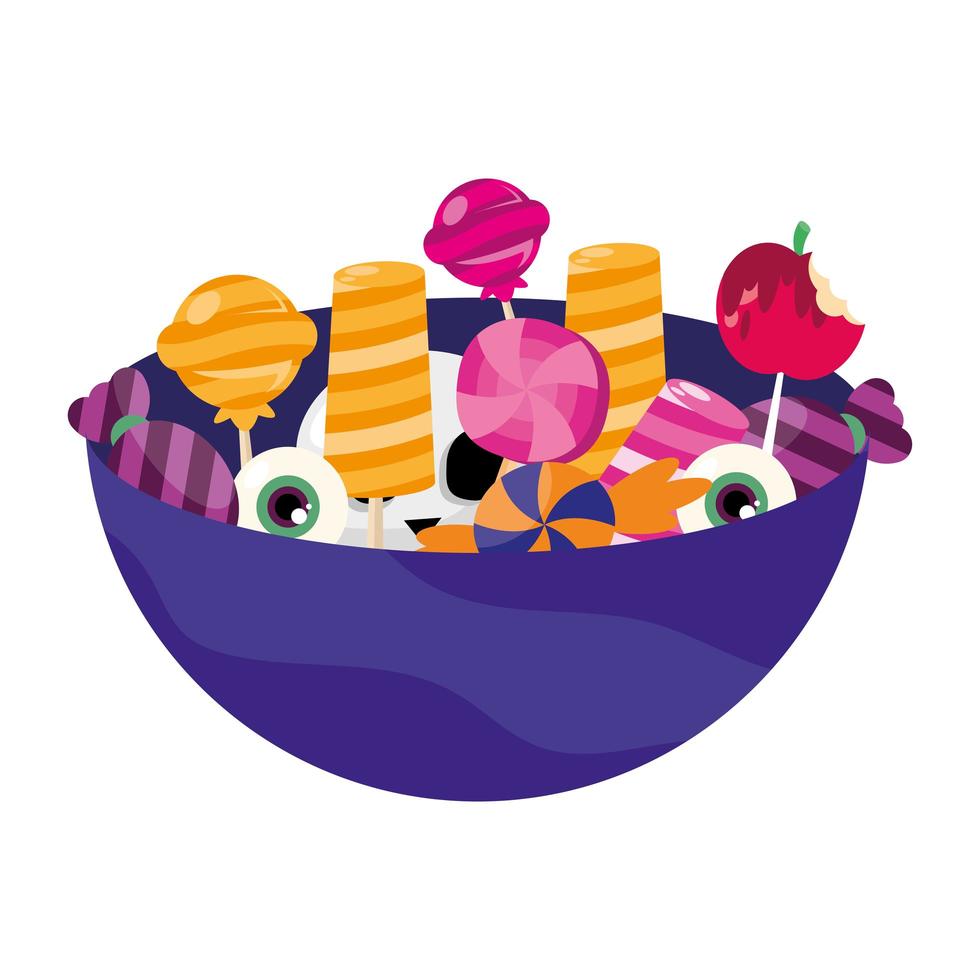 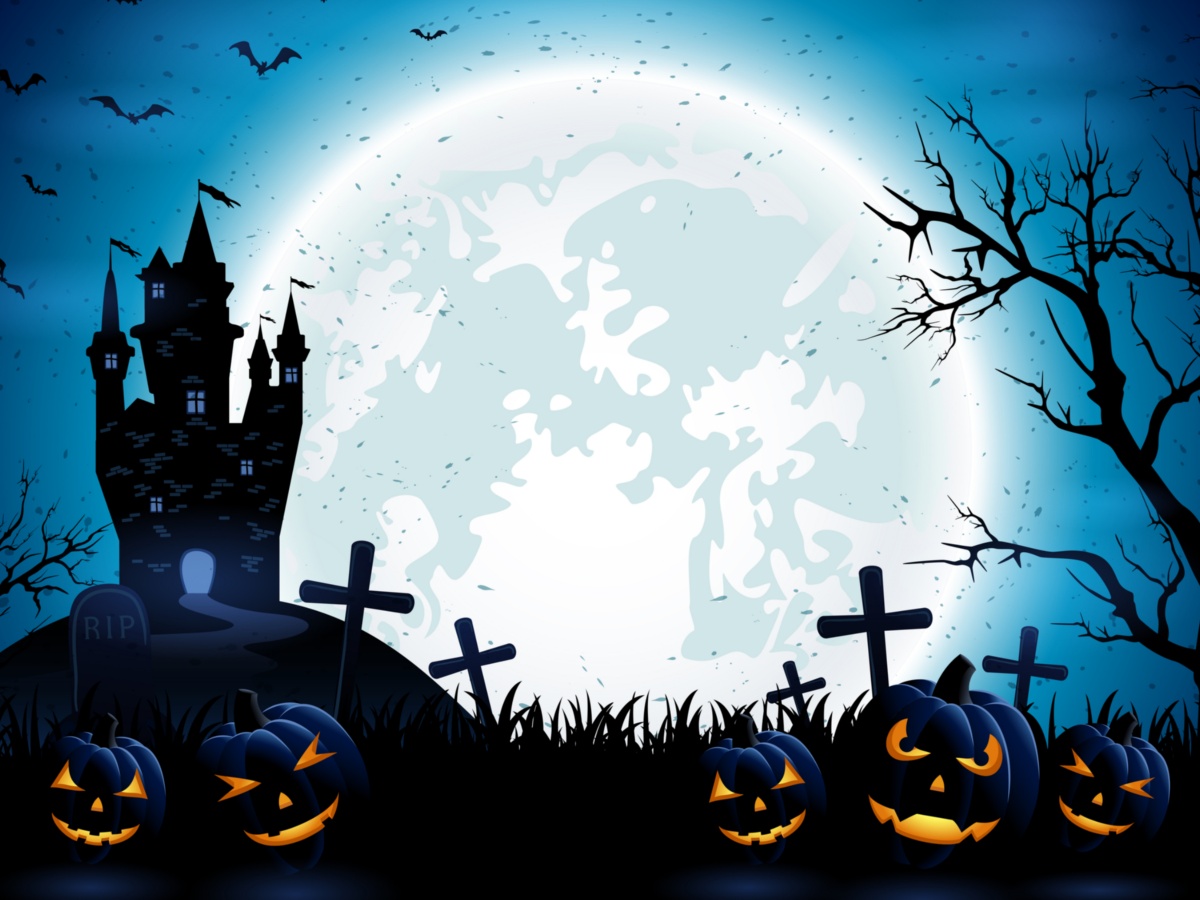 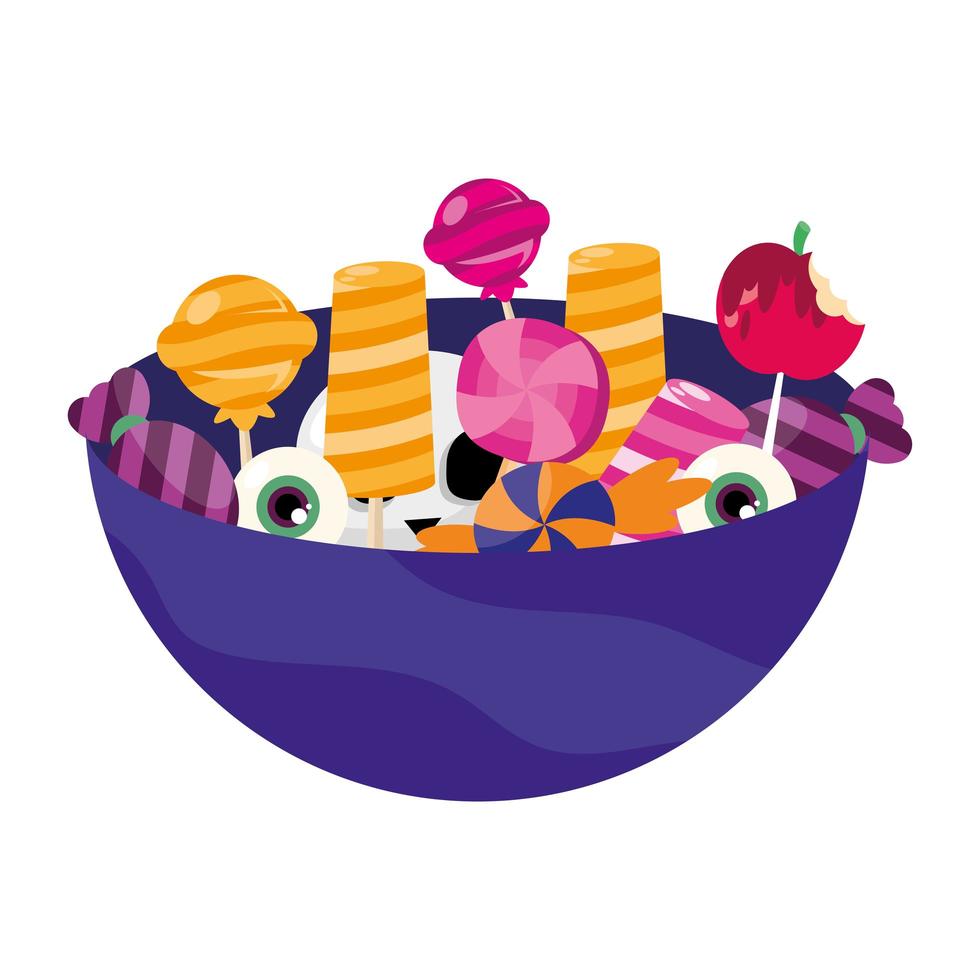 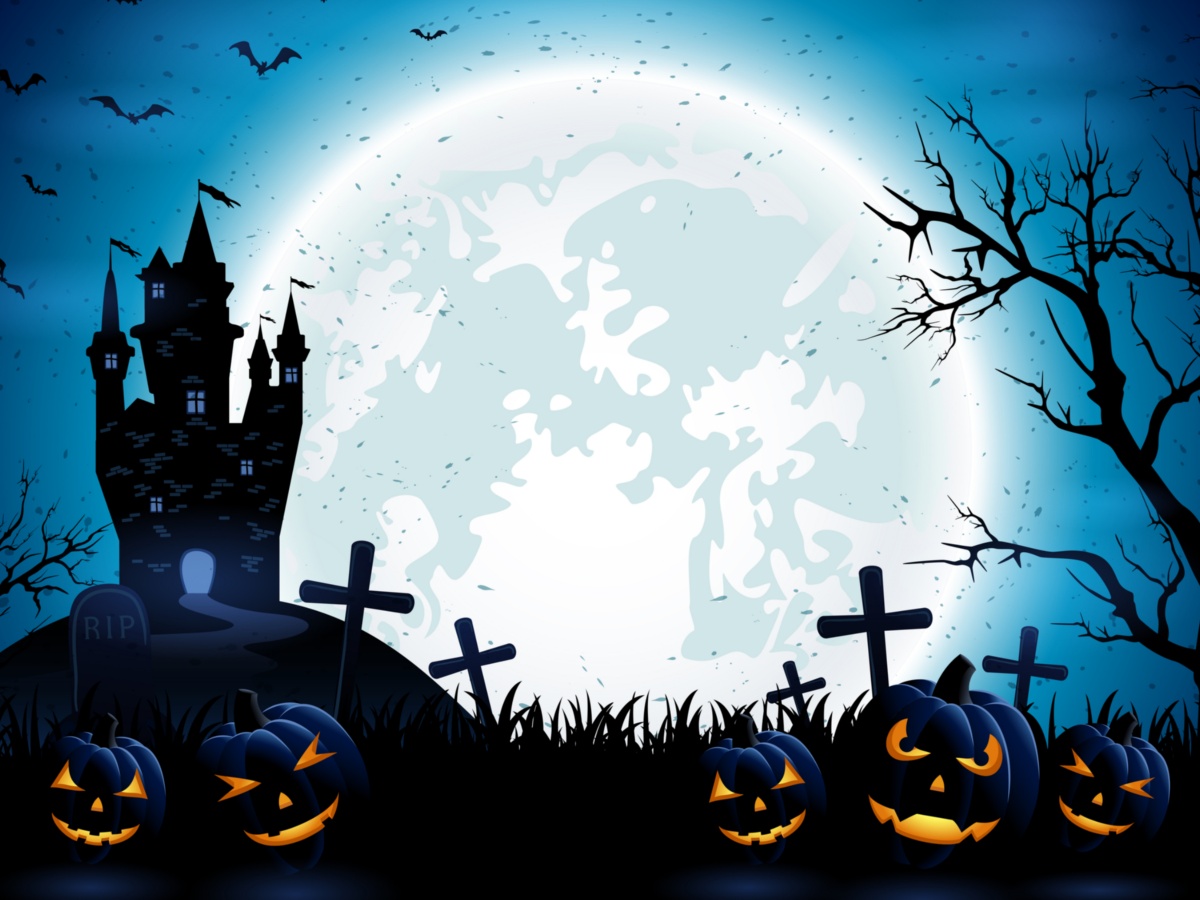 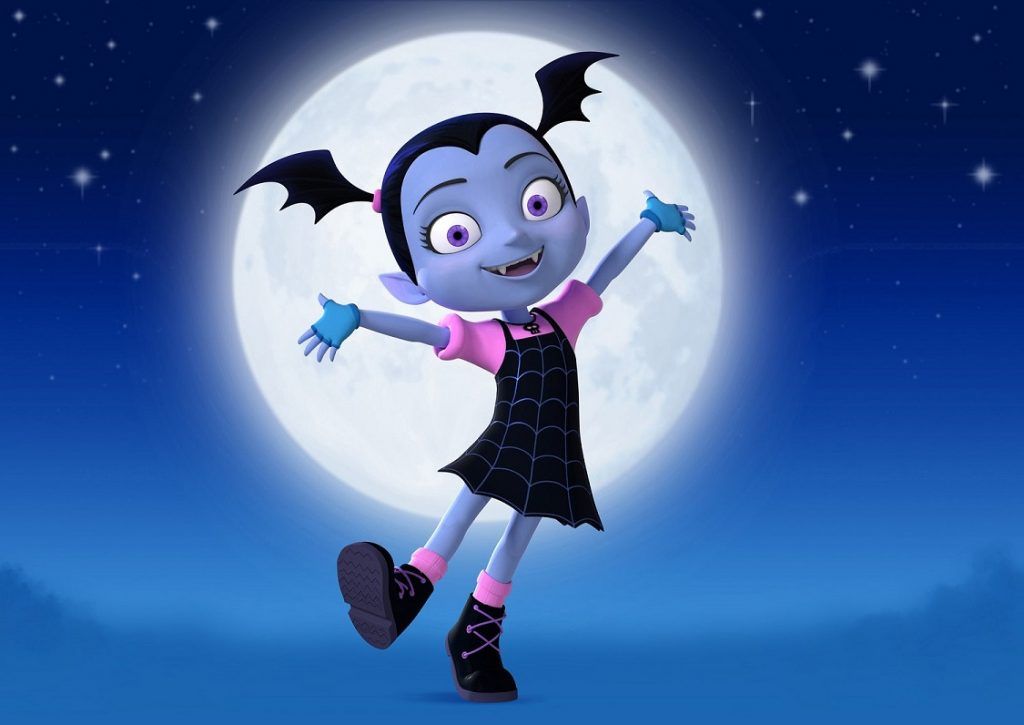 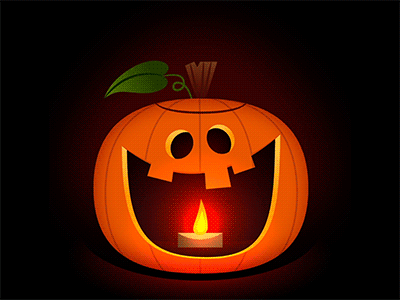 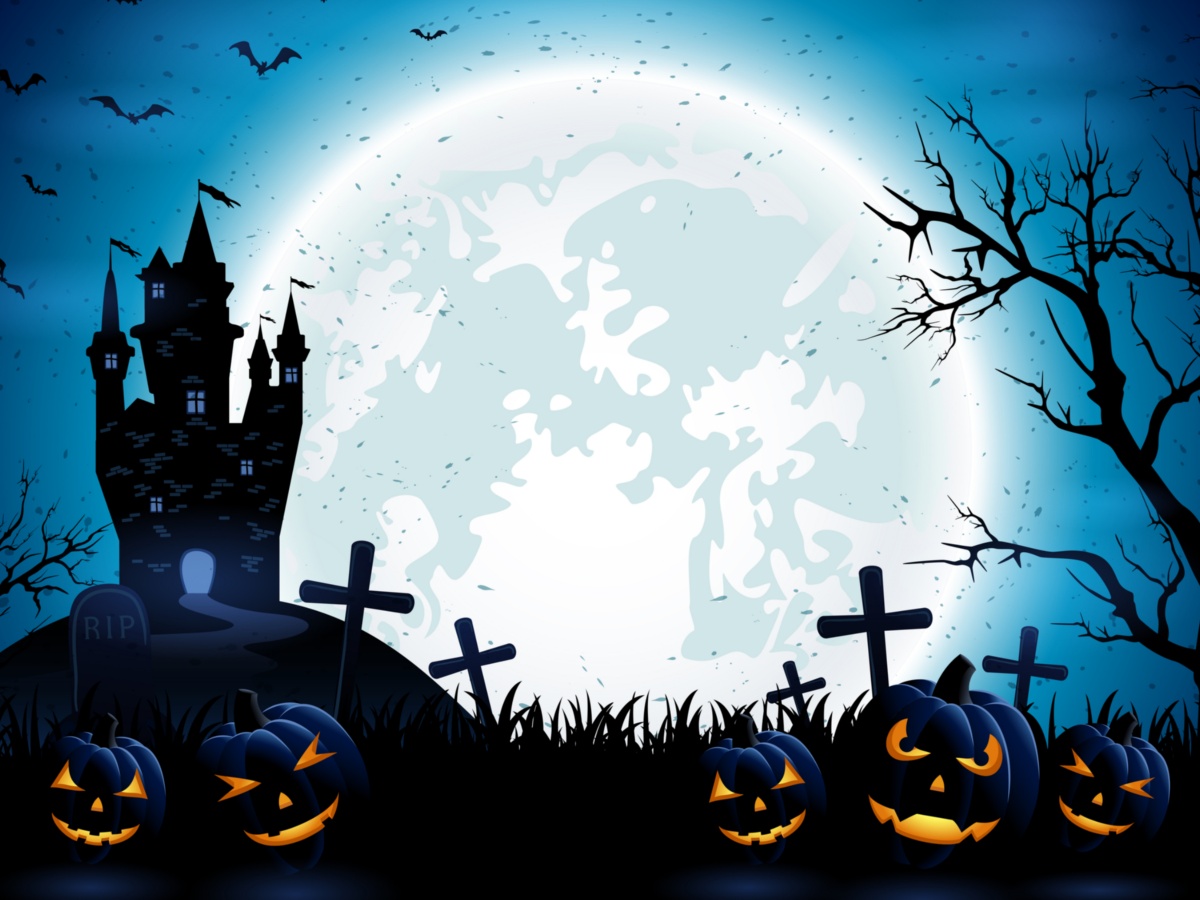 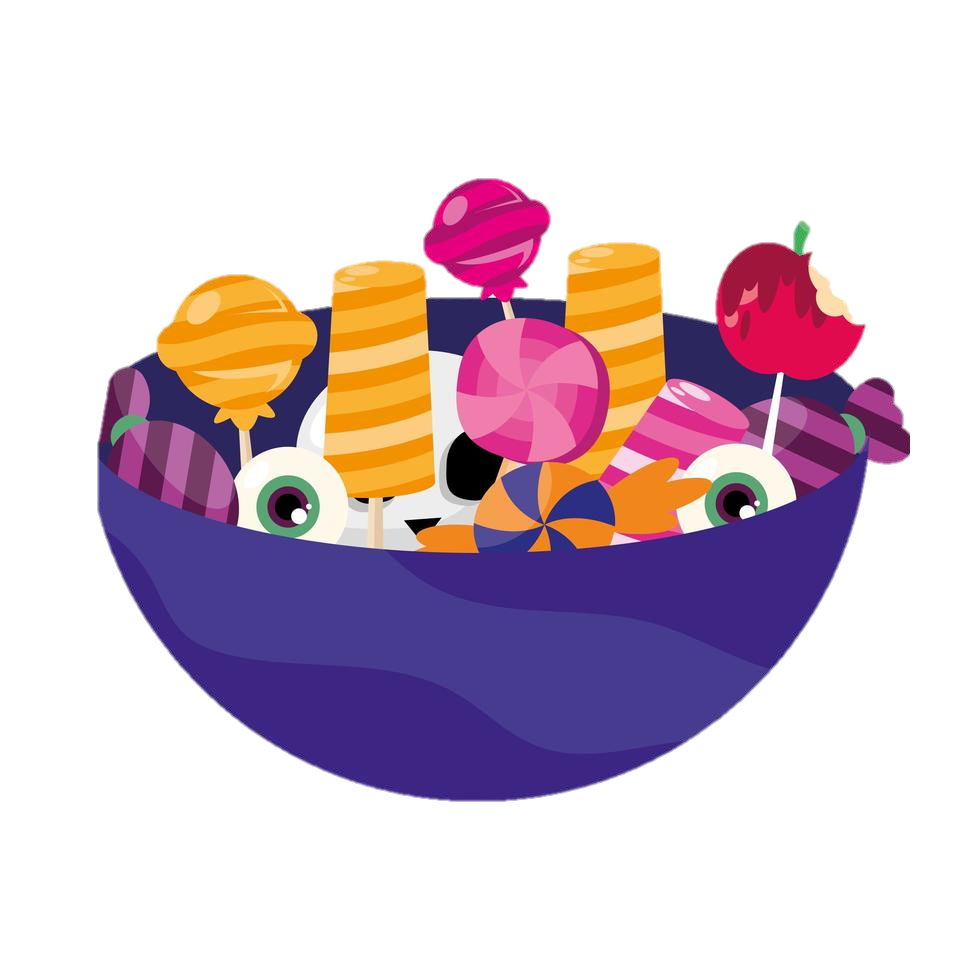 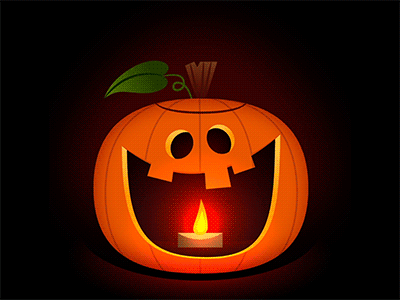 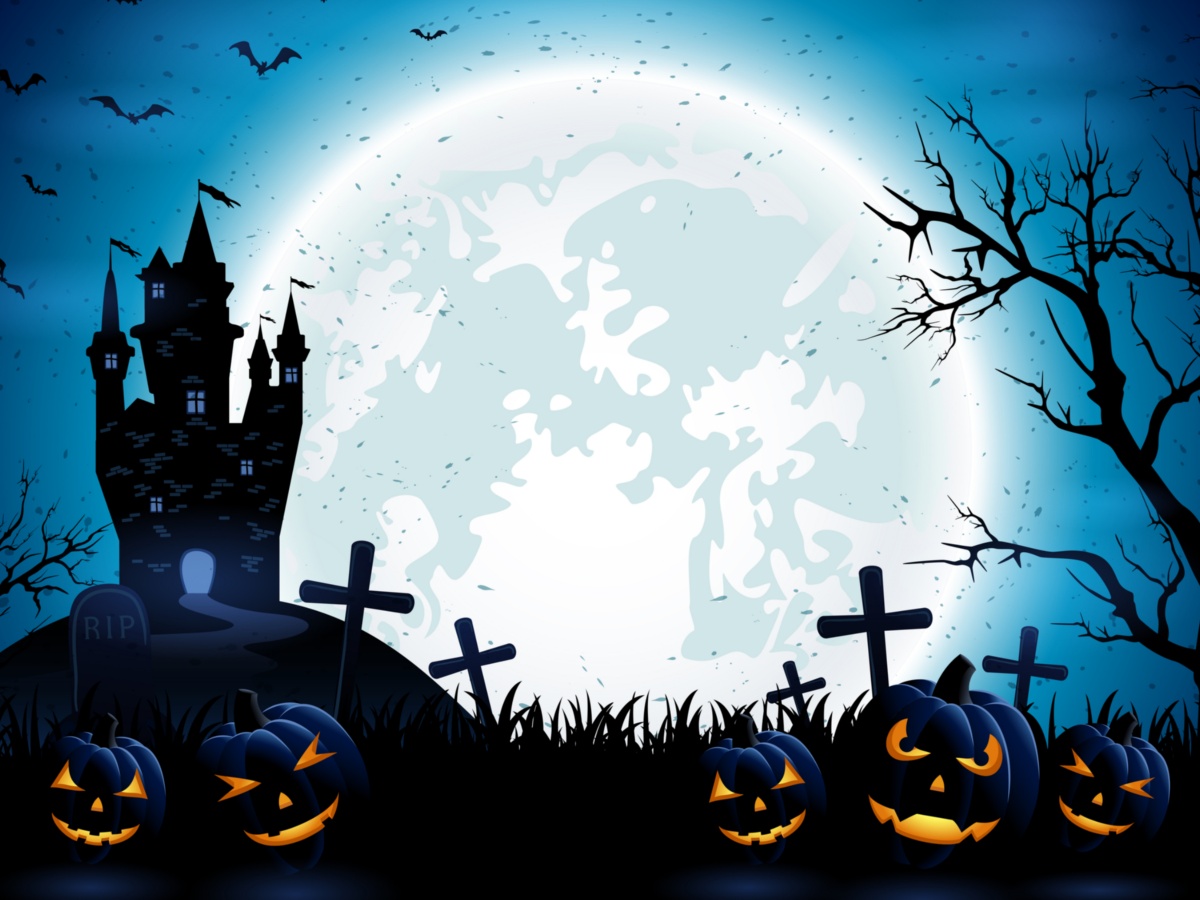 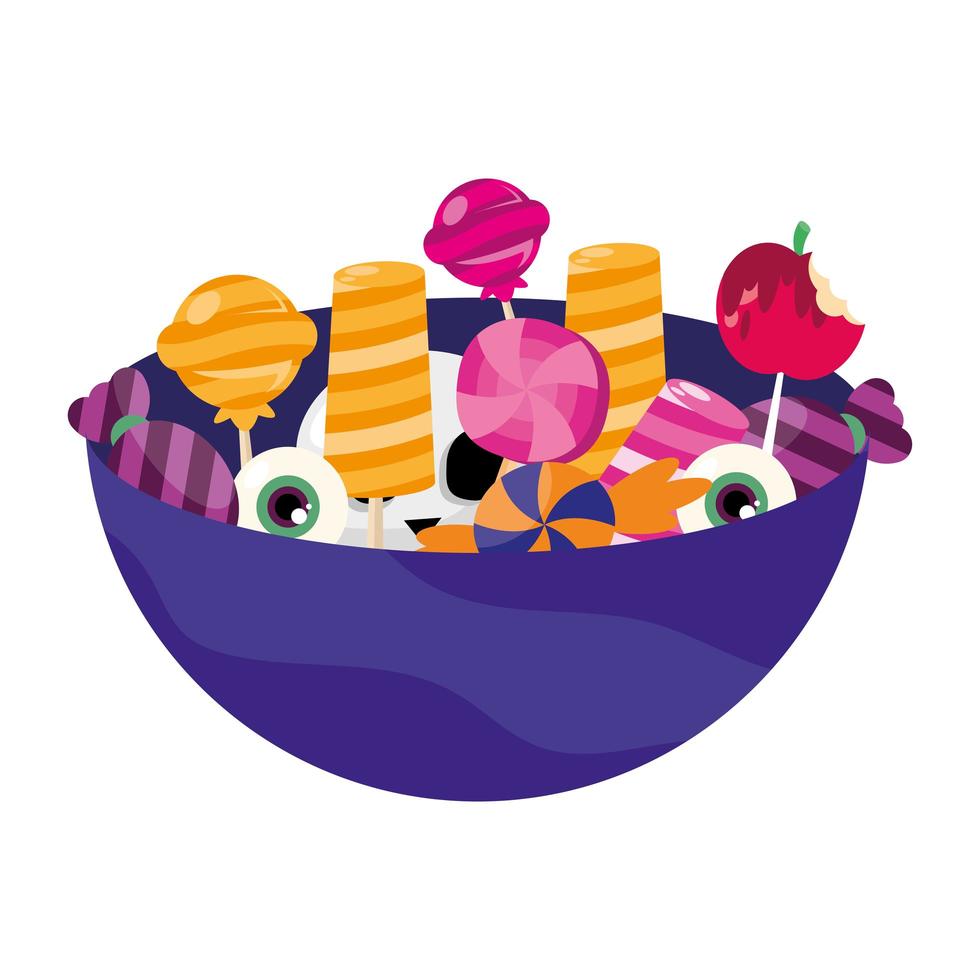 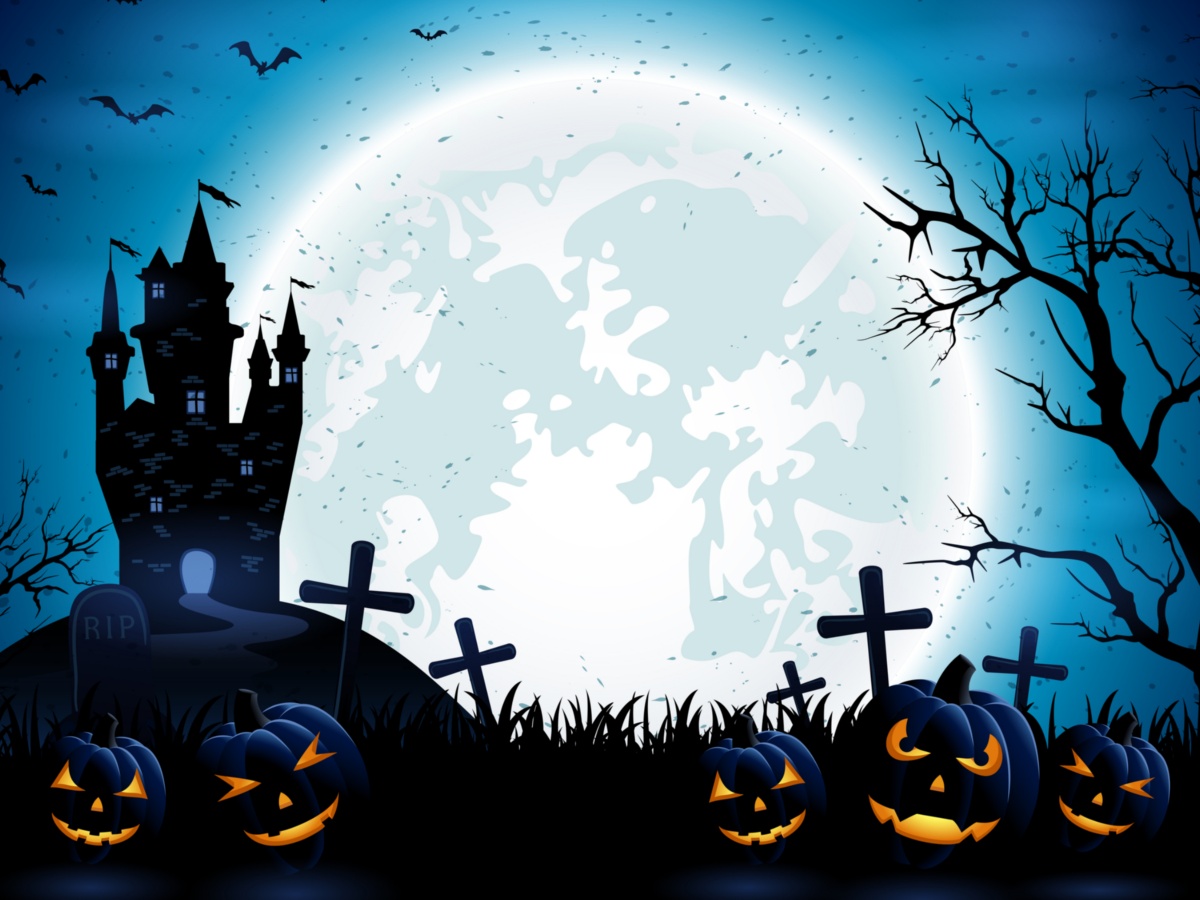 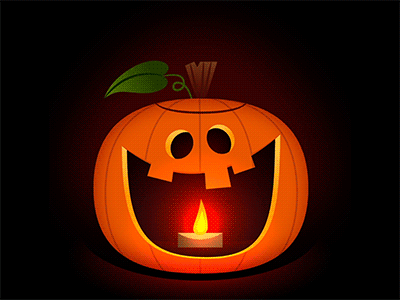 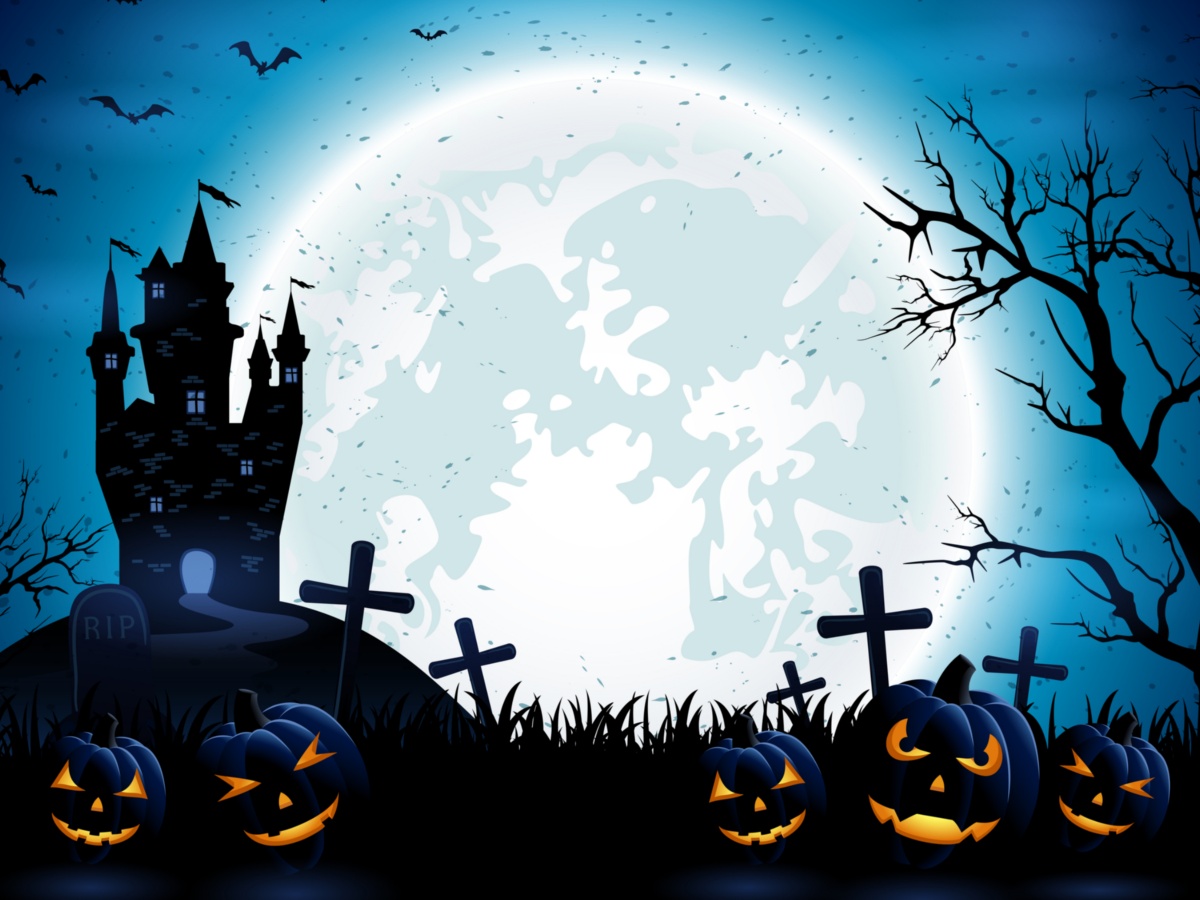 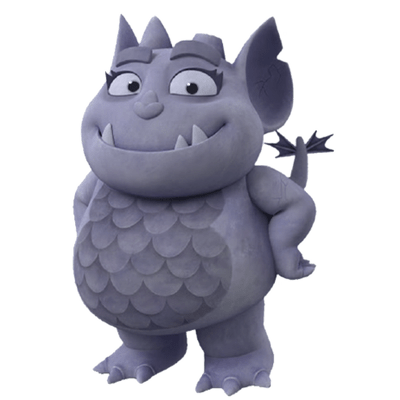 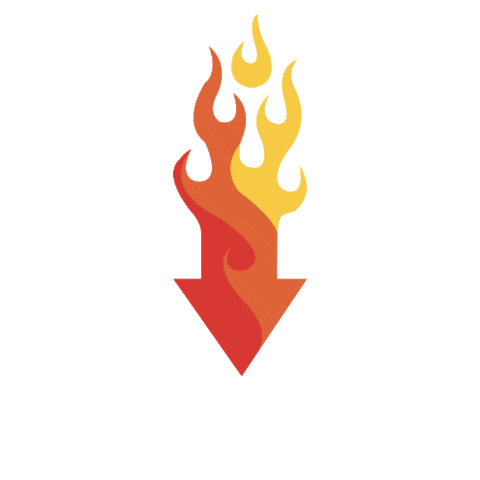 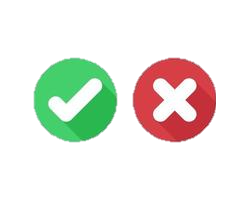 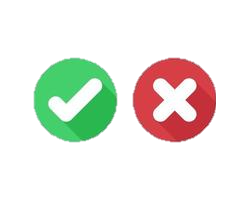 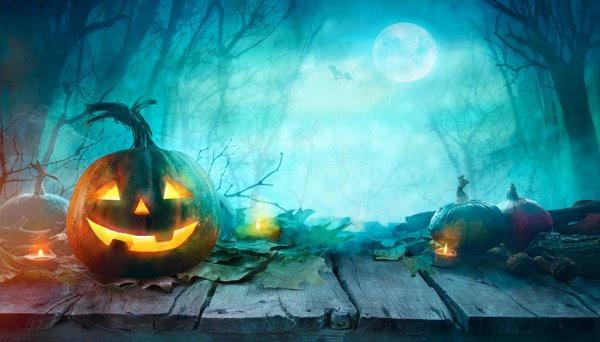 A	            M             S
El estudiante tendrá que elegir  una coordenada , la cual será volteada por el facilitador.
1

2

3
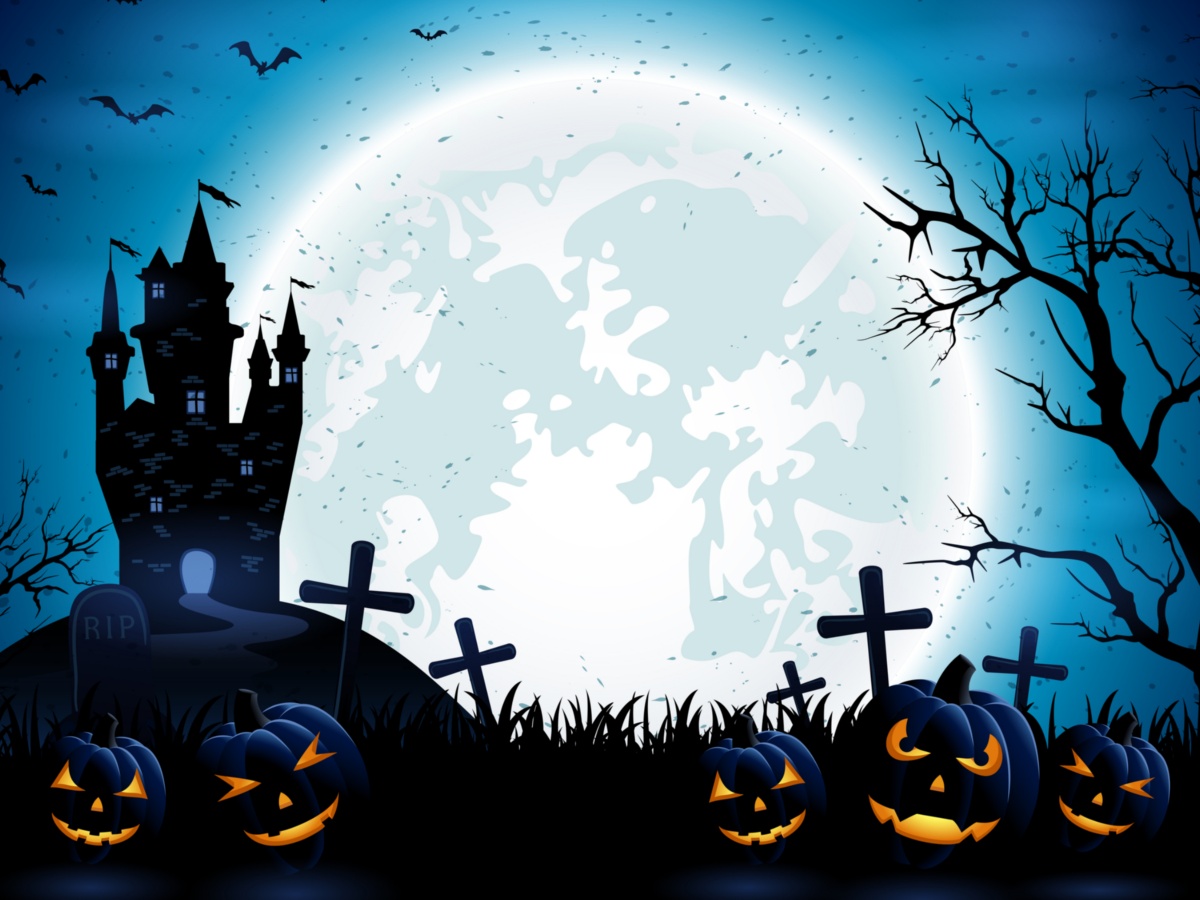 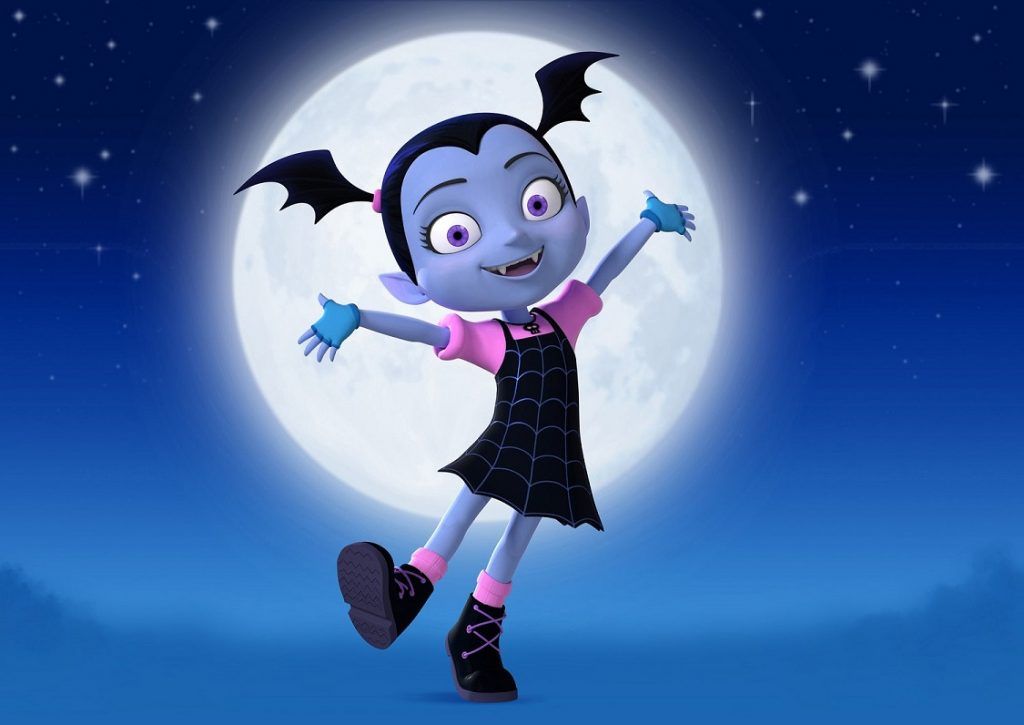 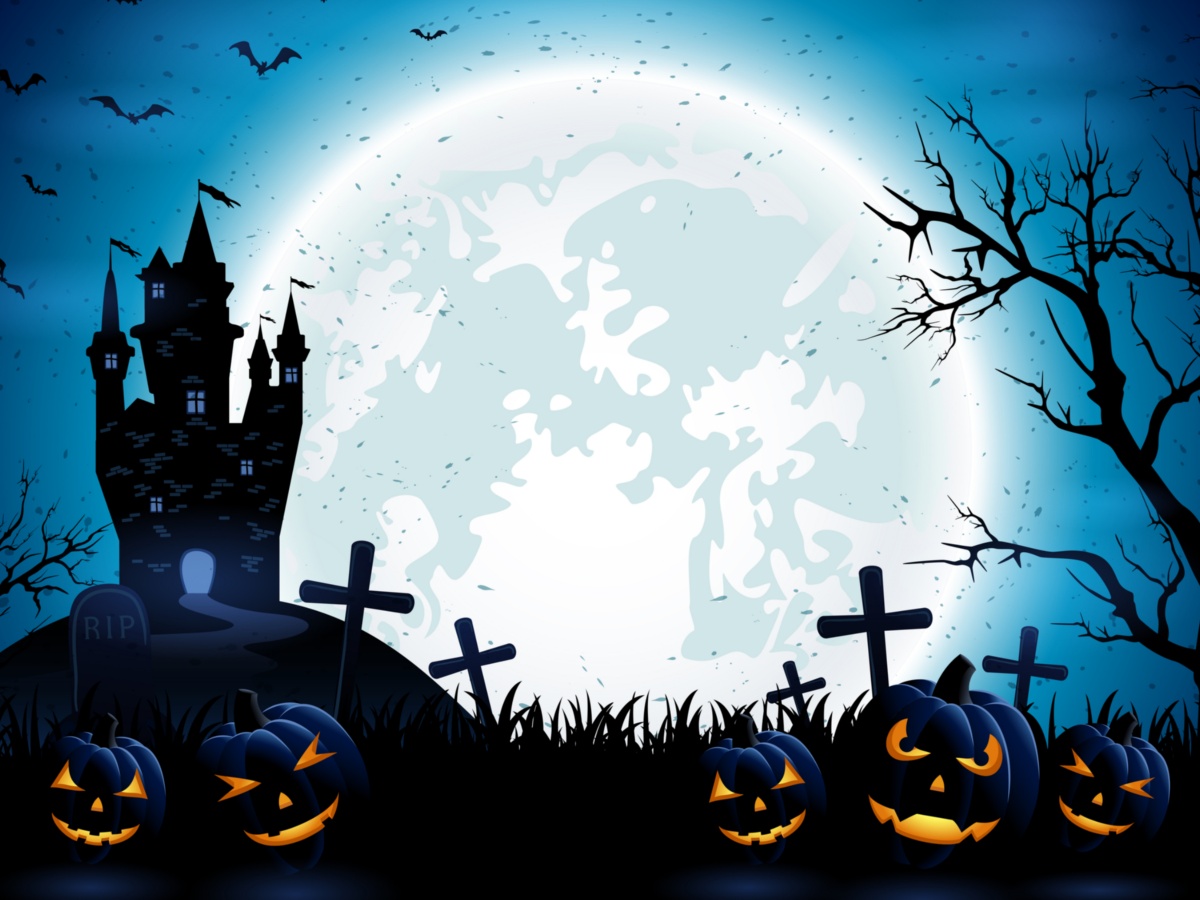 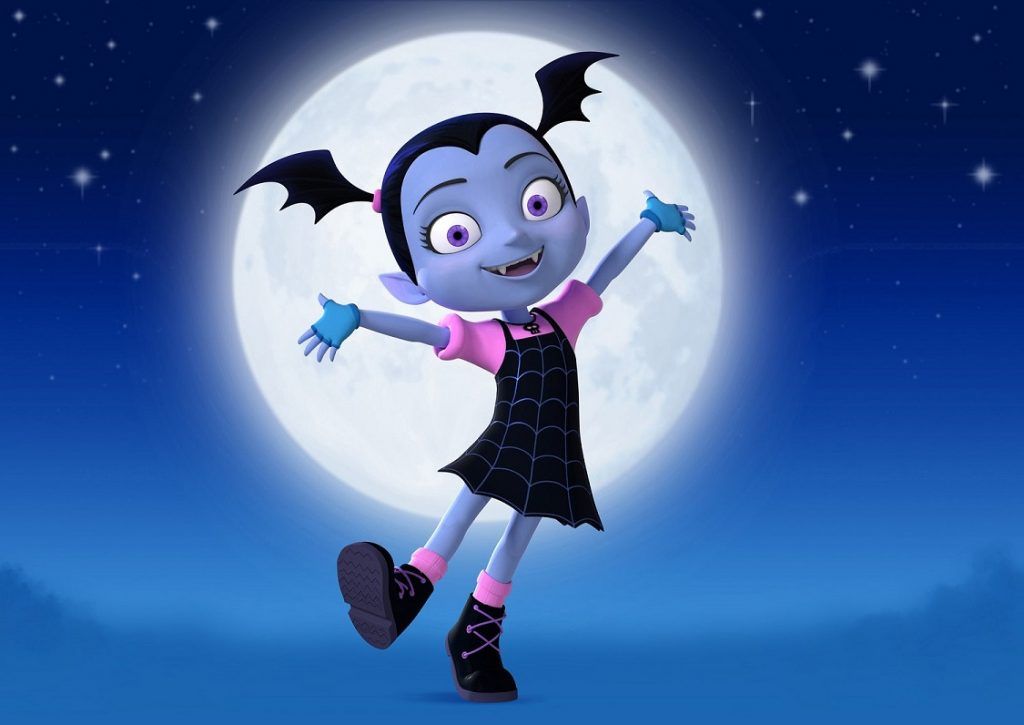 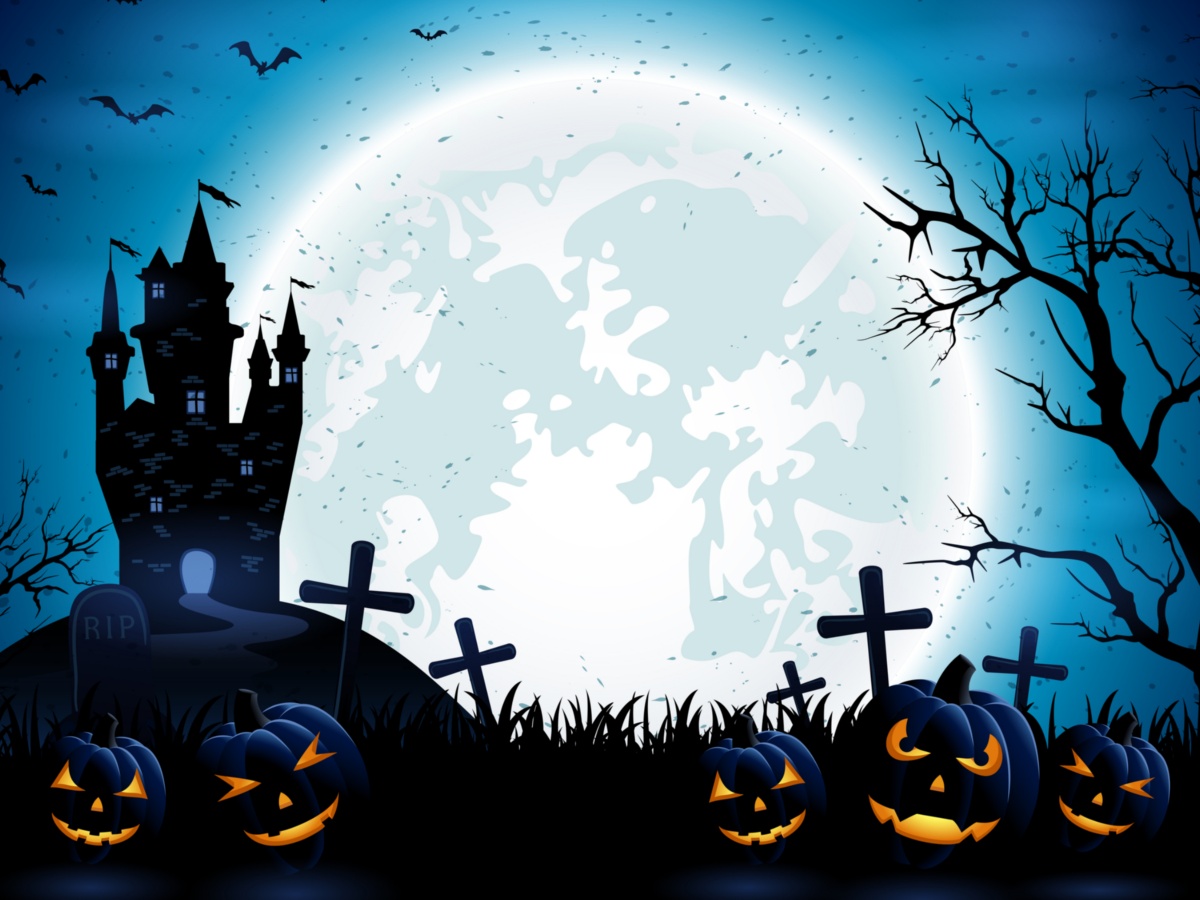 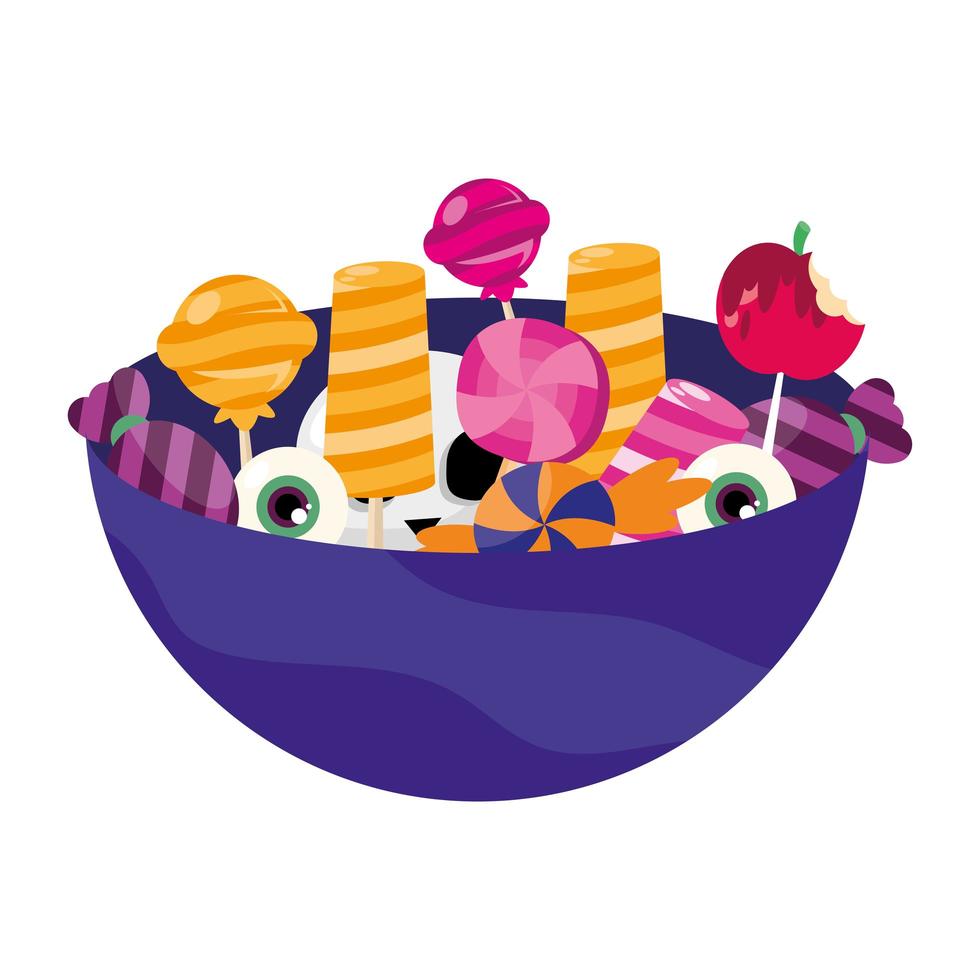 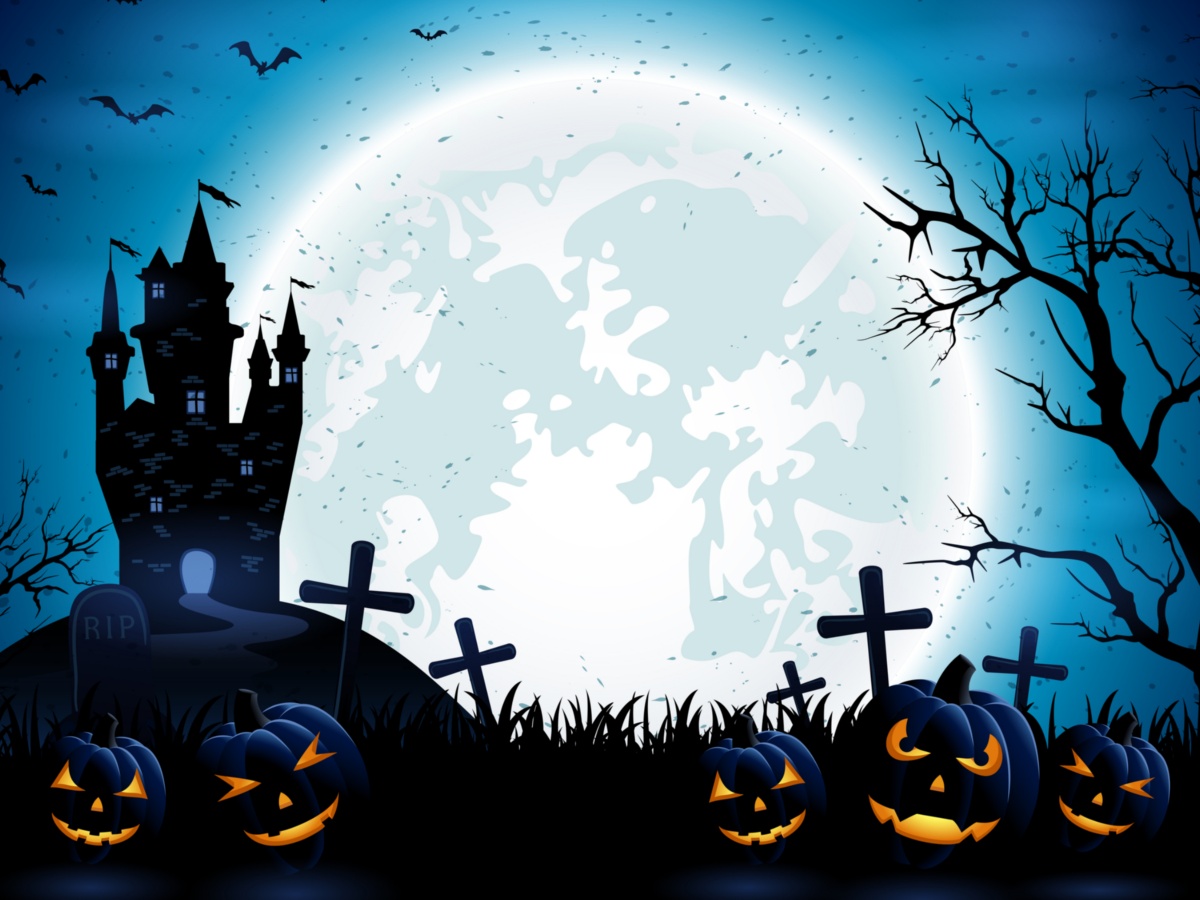 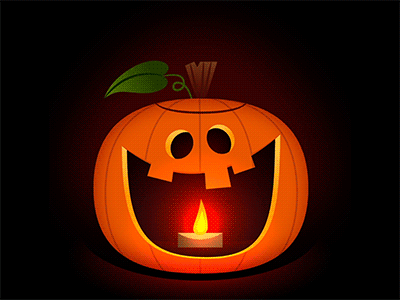 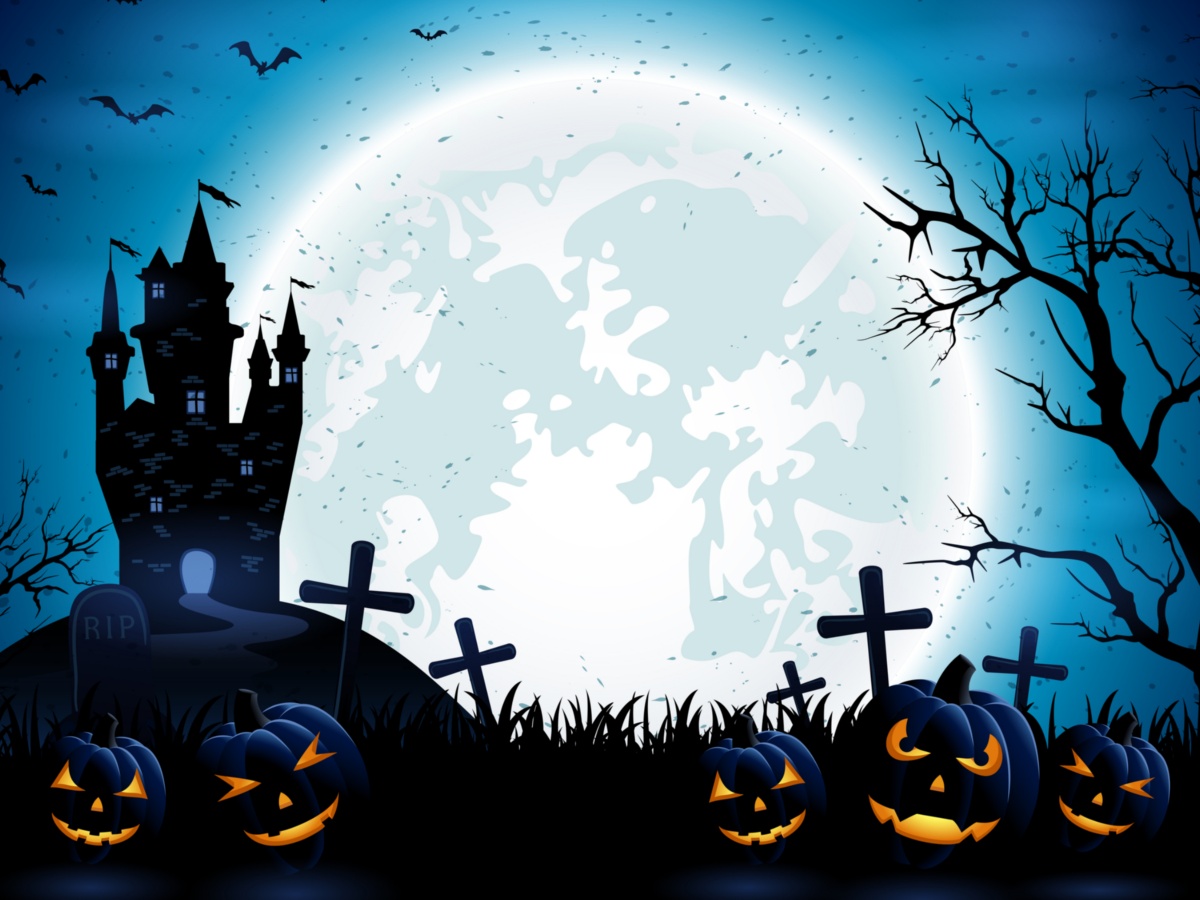 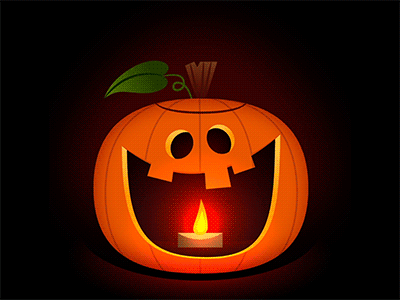 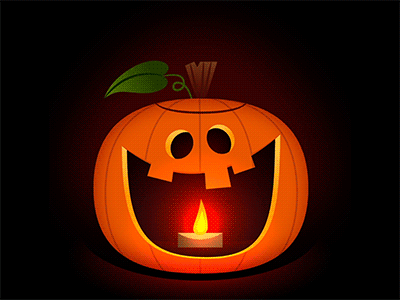 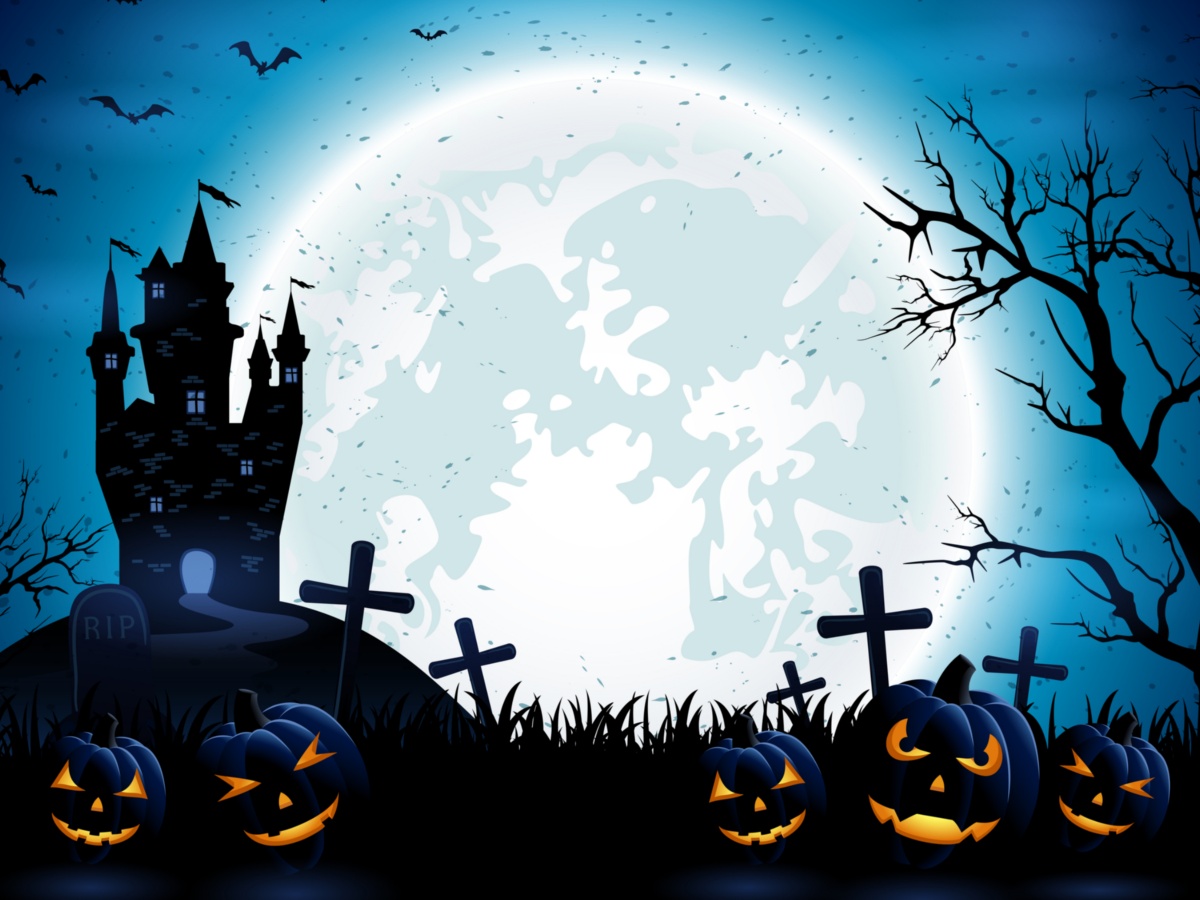 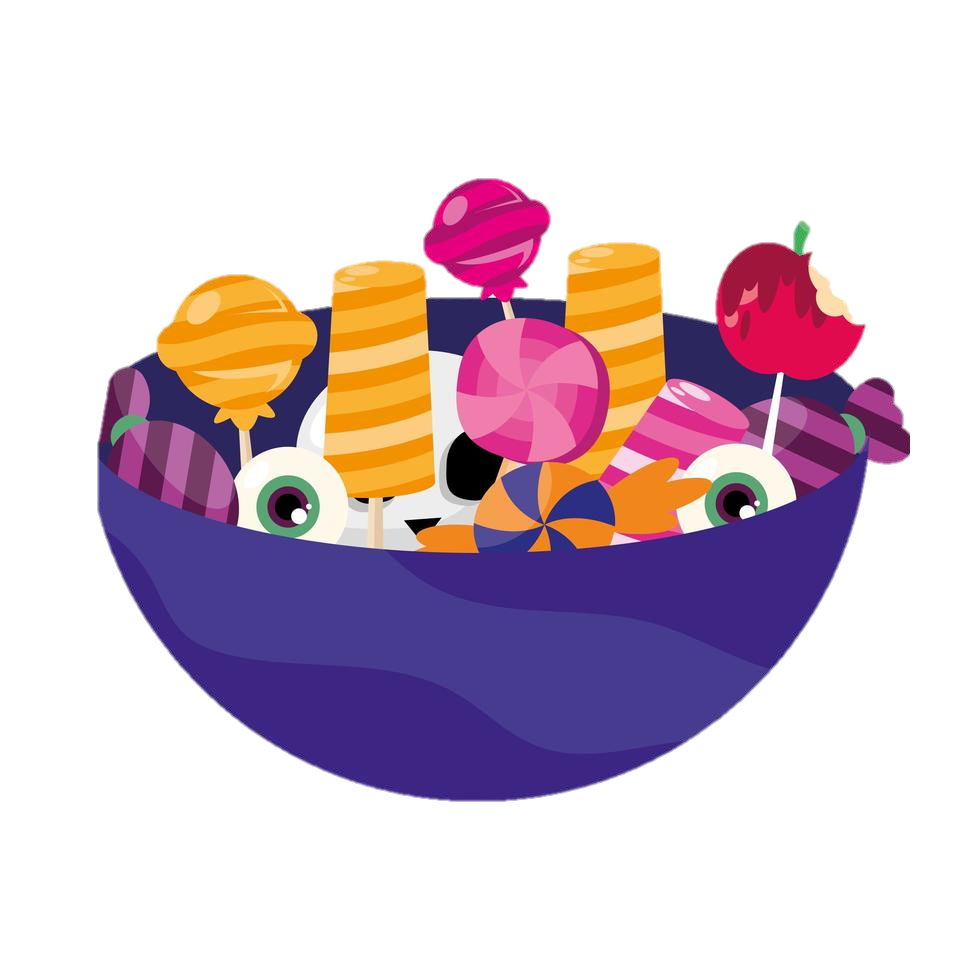 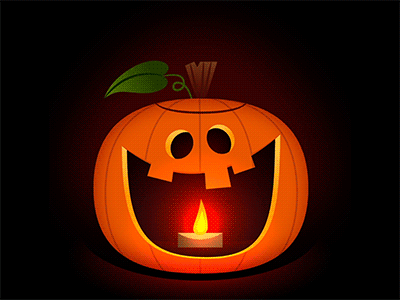 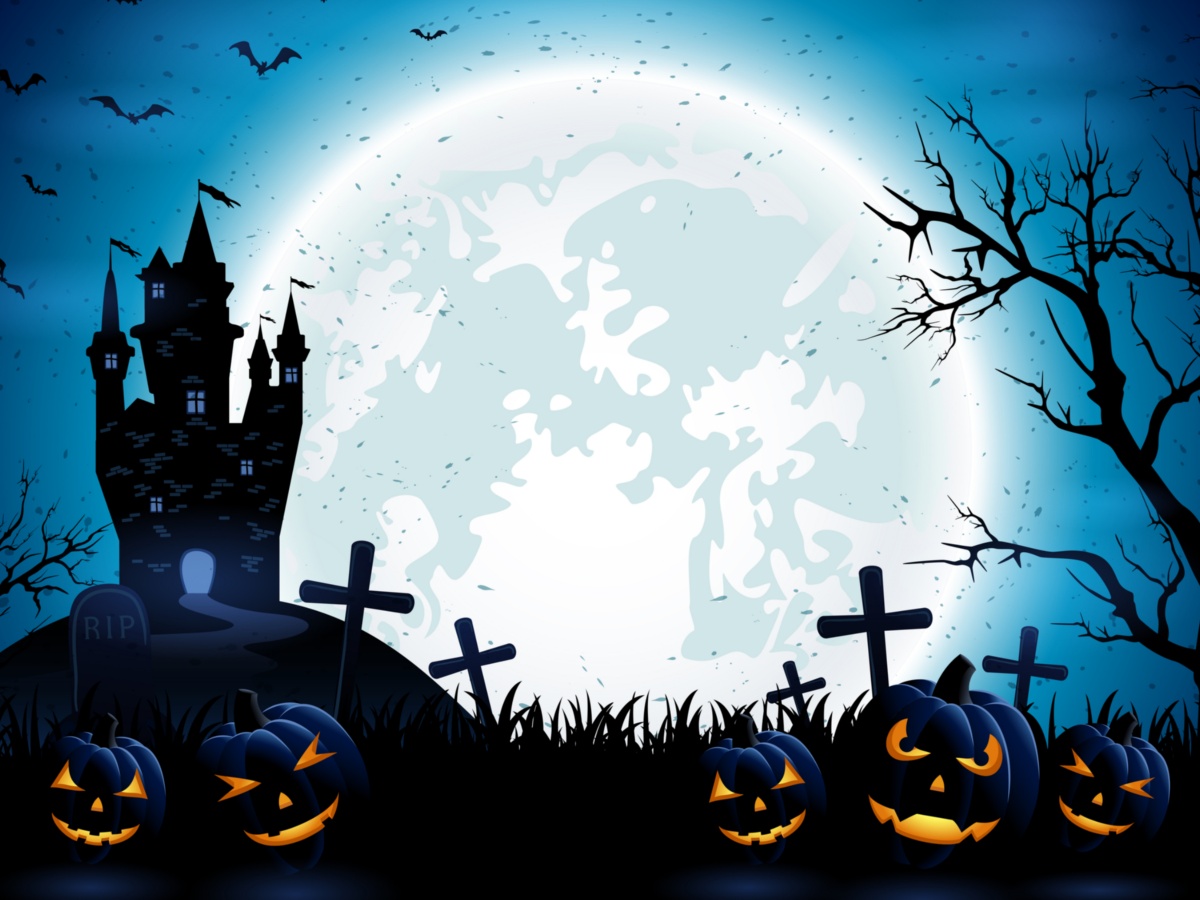 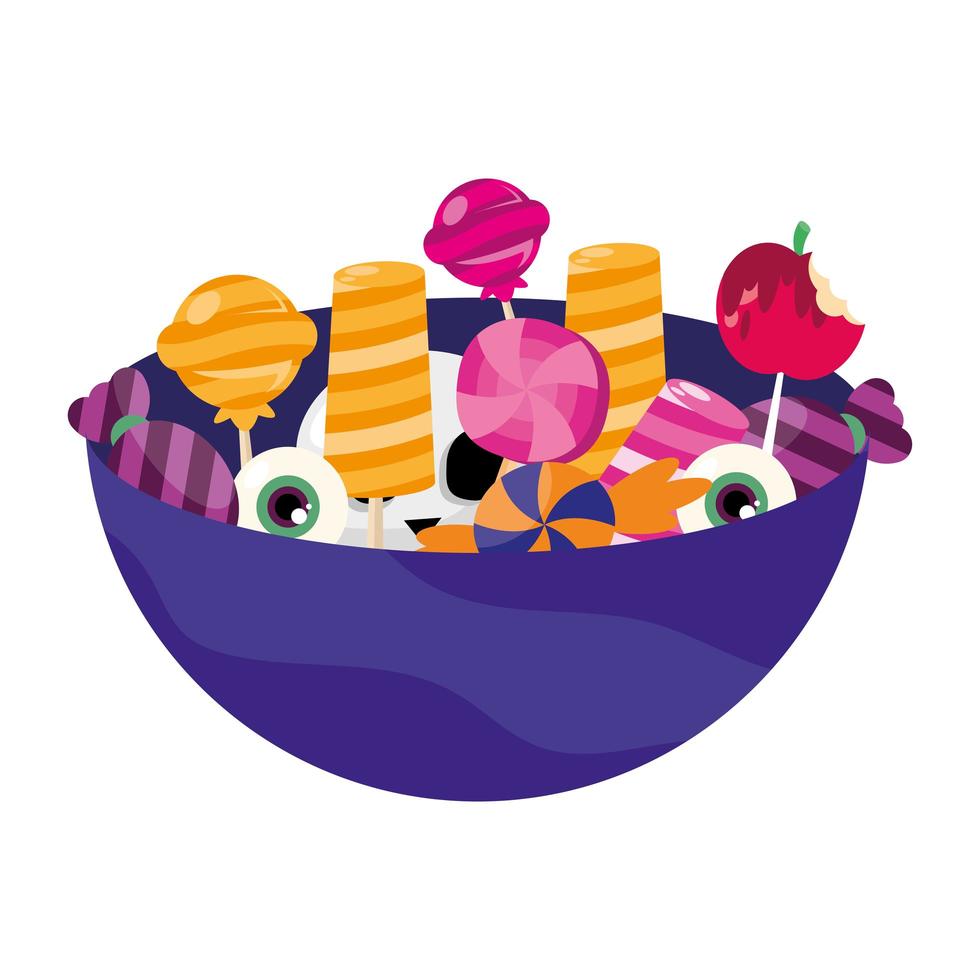 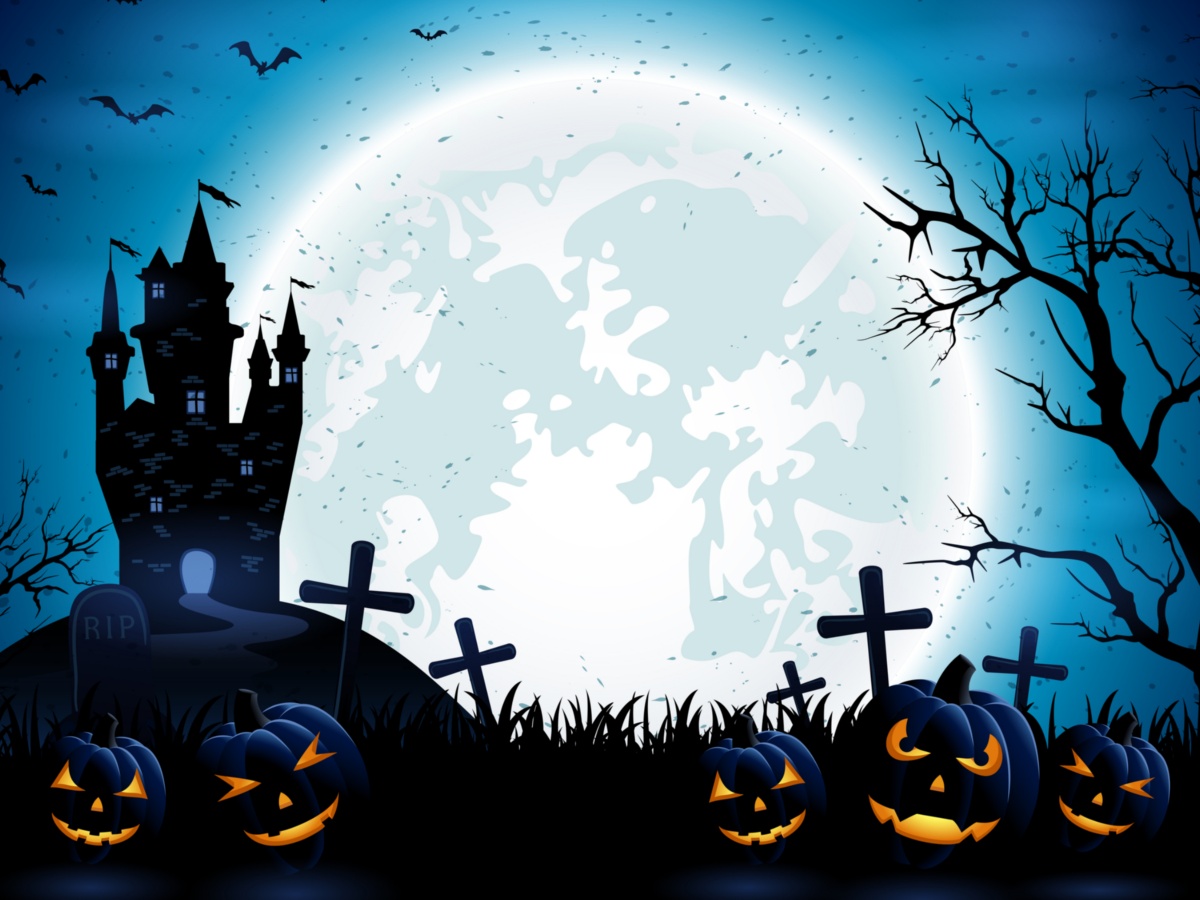 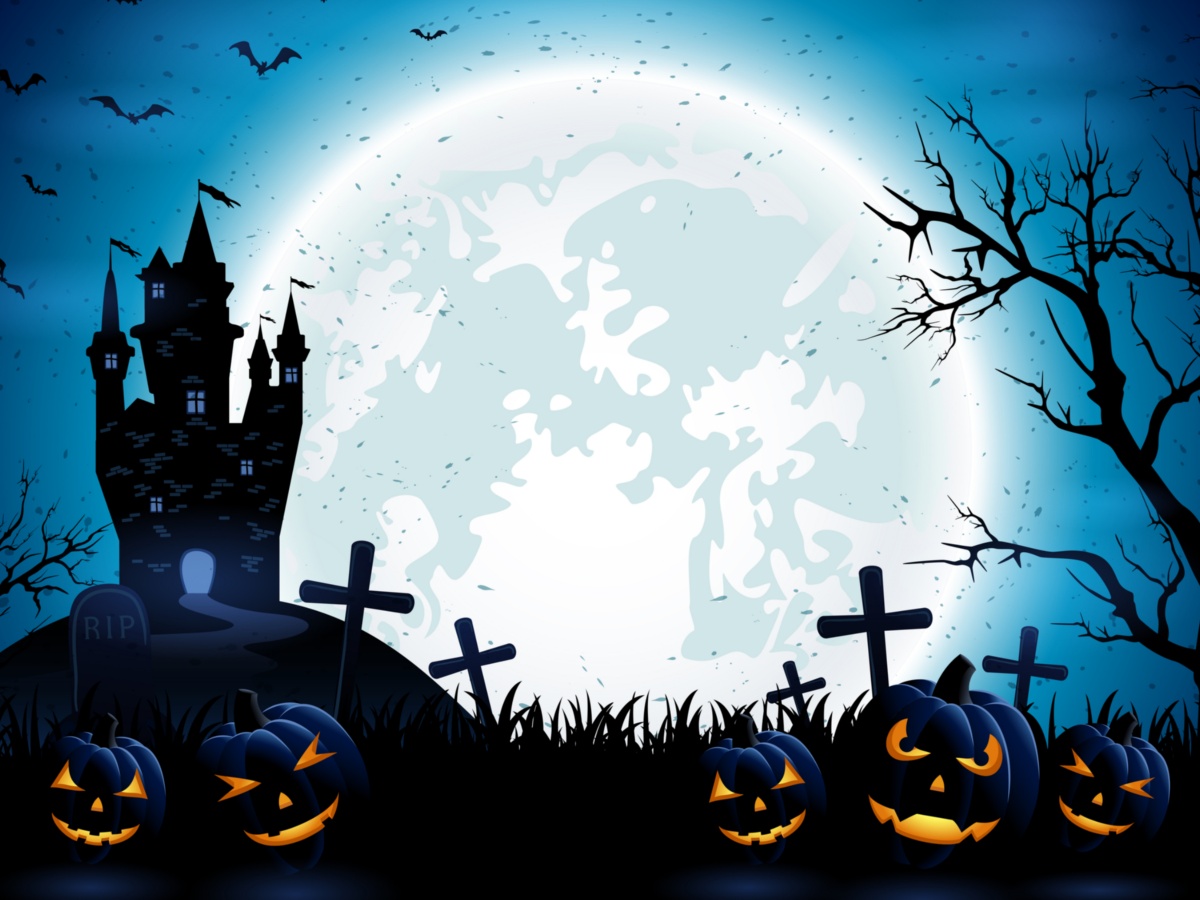 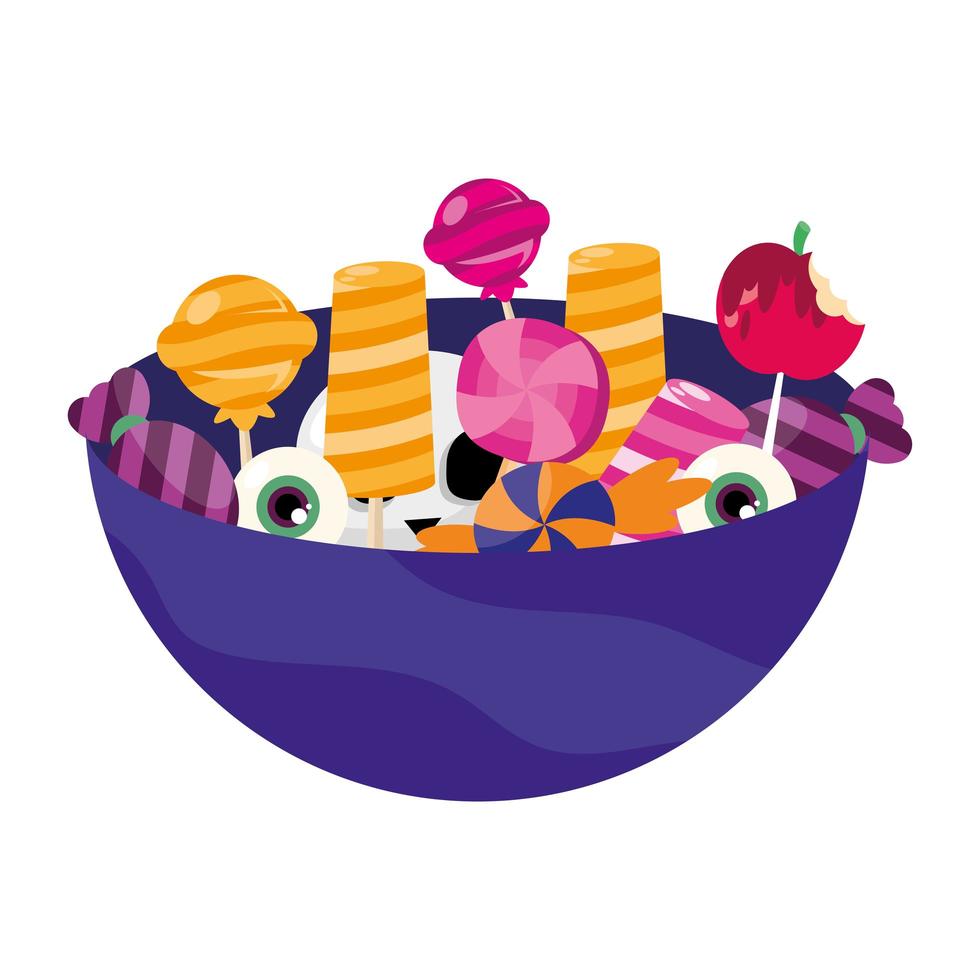 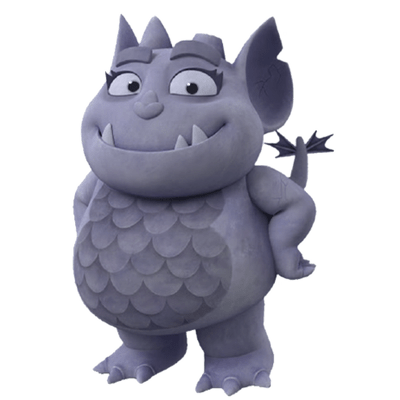 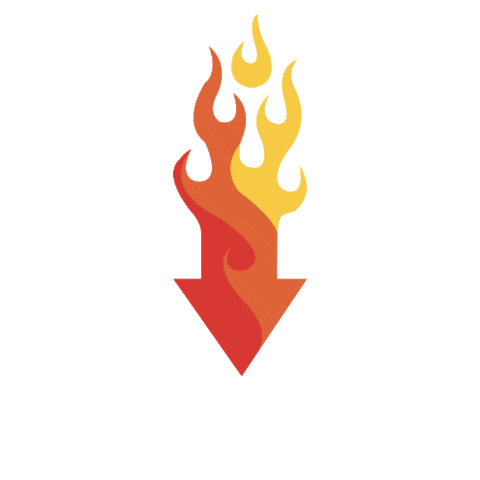 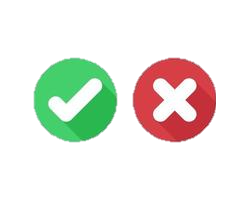 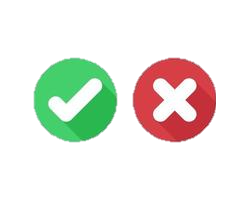 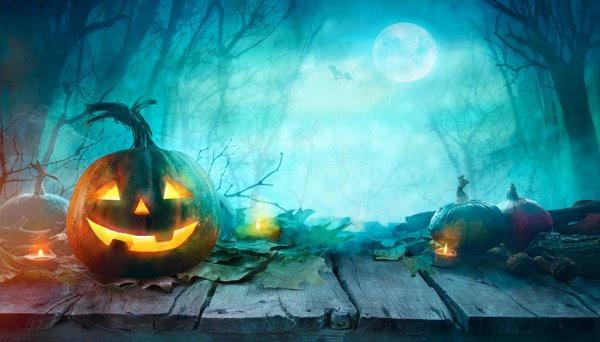 A	            M             S
El estudiante tendrá que elegir  una coordenada , la cual será volteada por el facilitador.
1

2

3
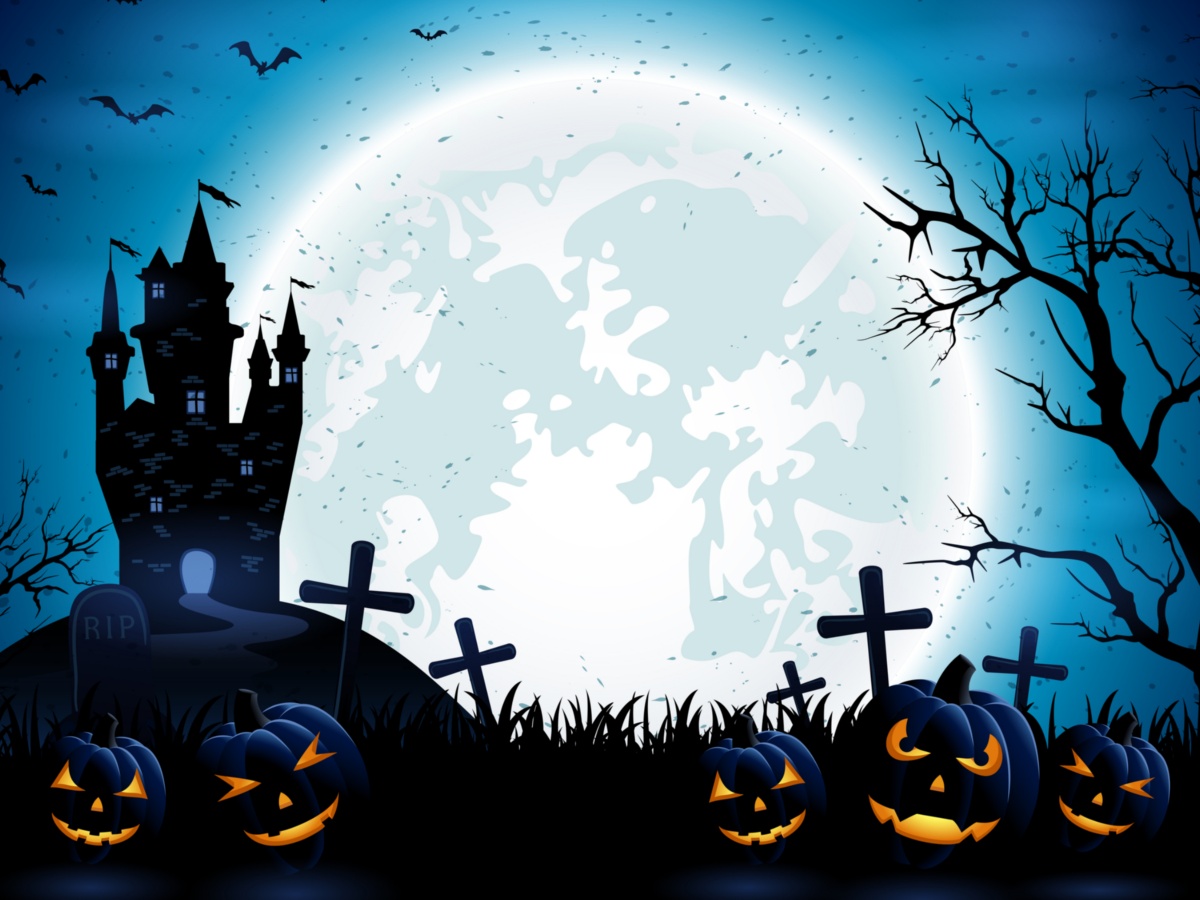 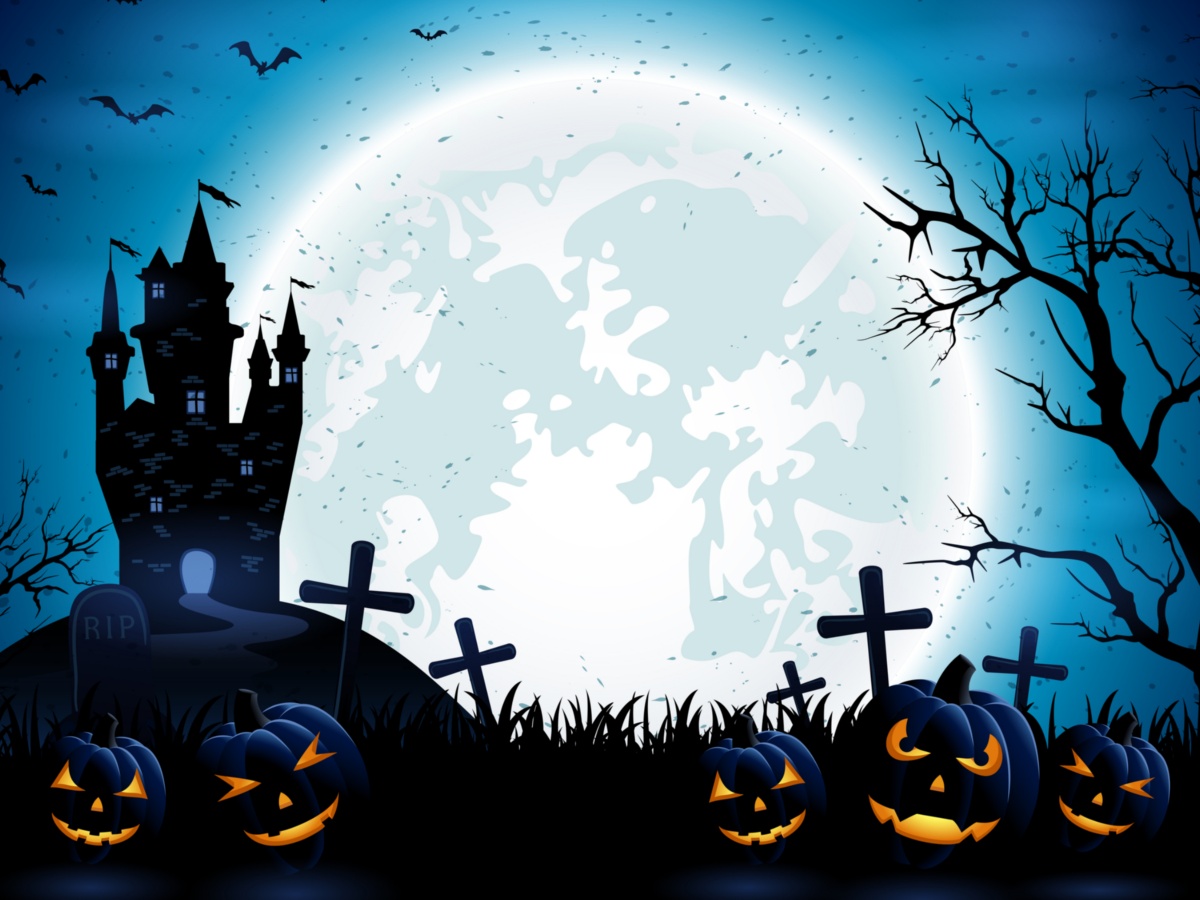 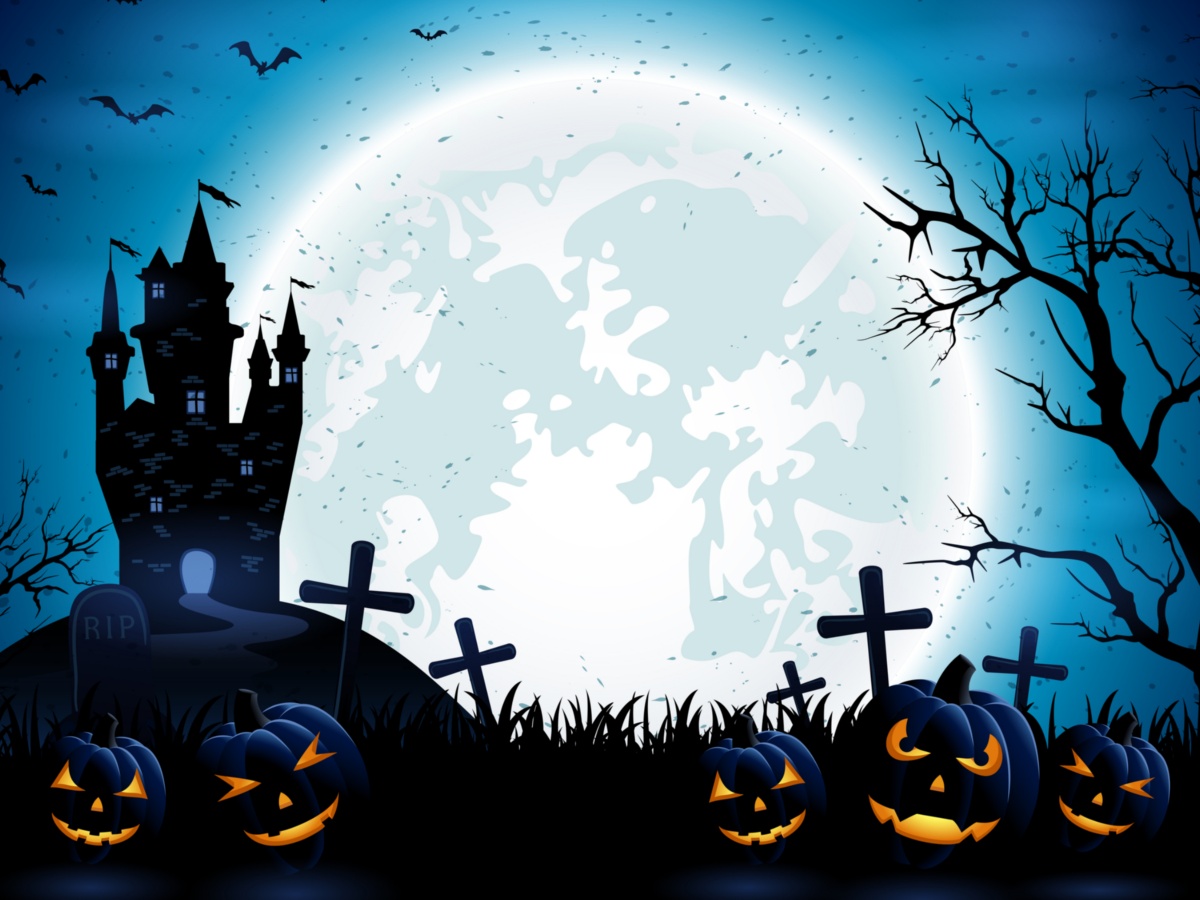 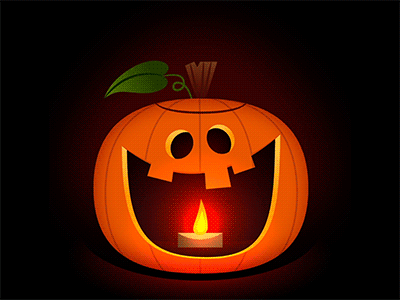 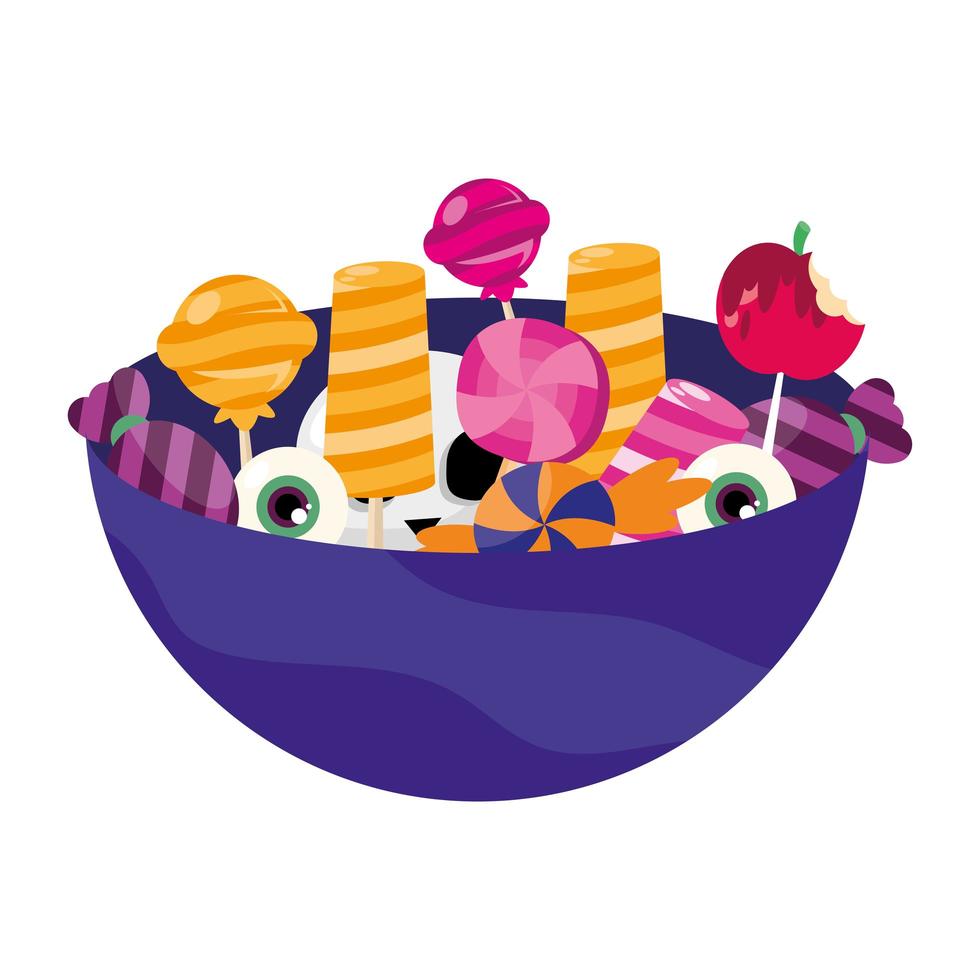 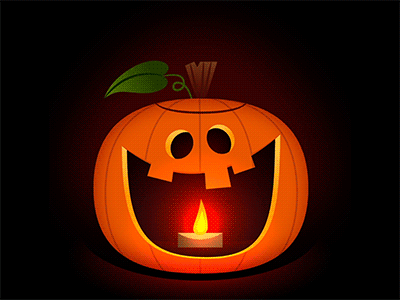 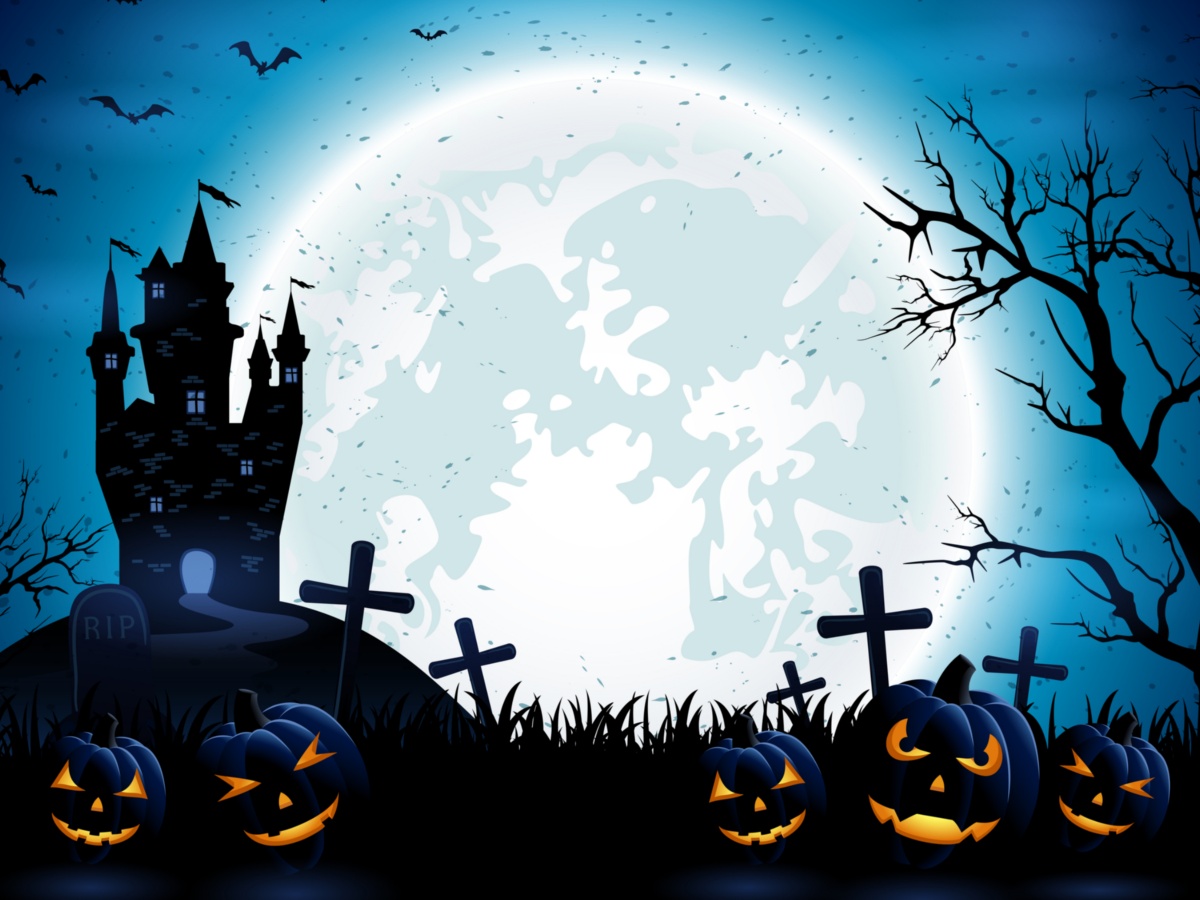 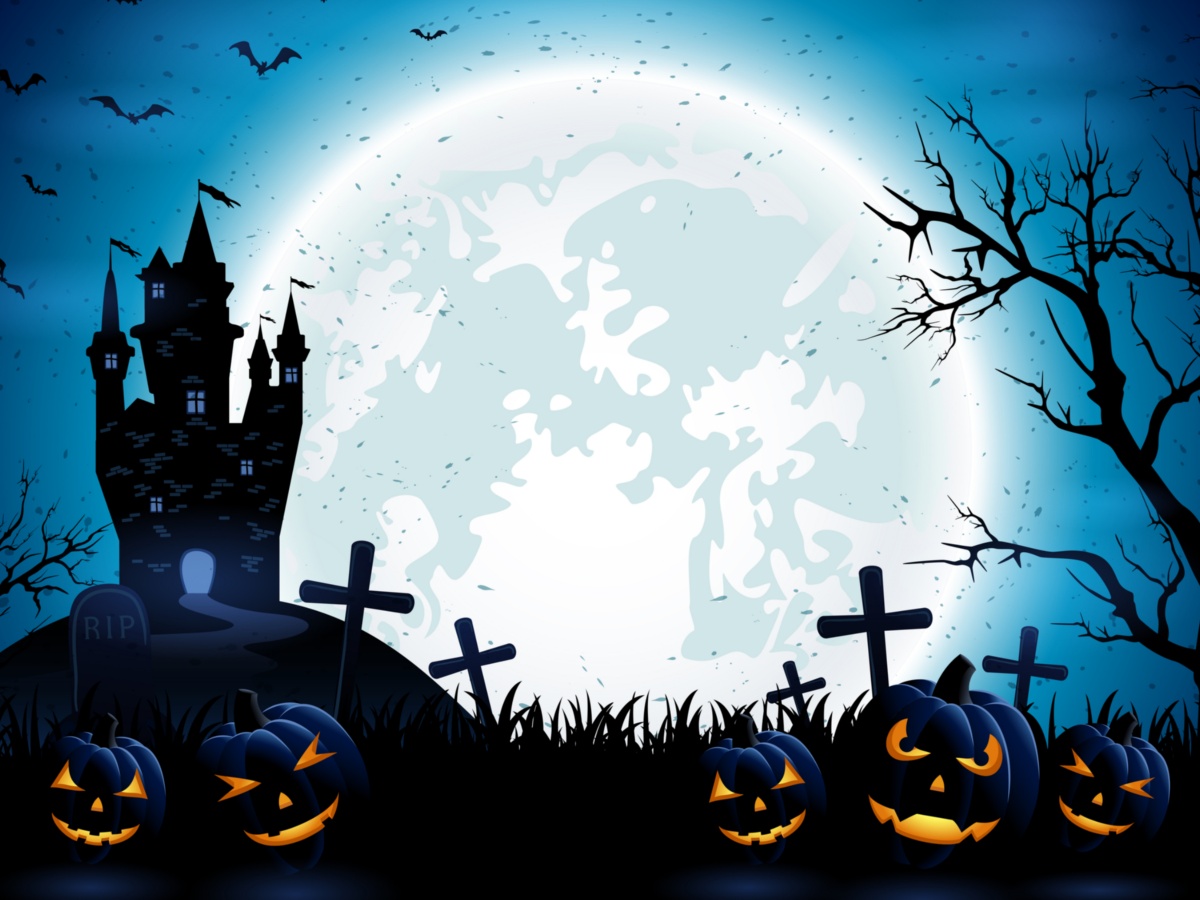 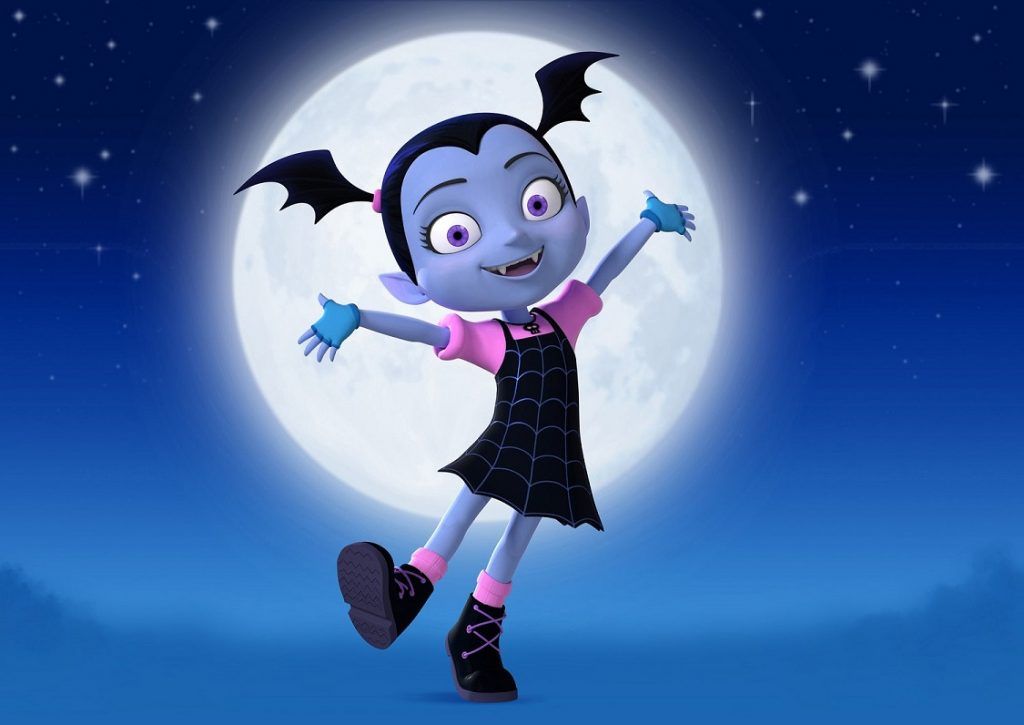 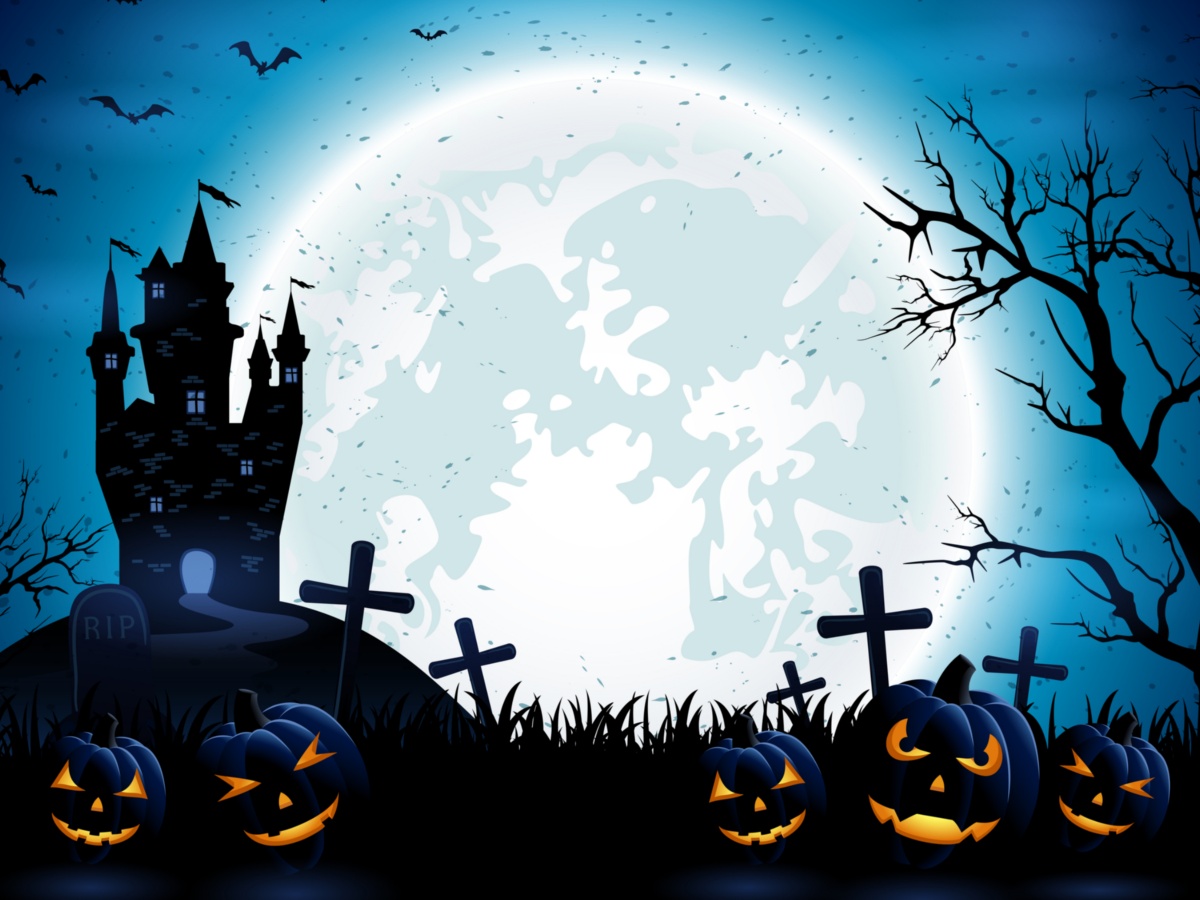 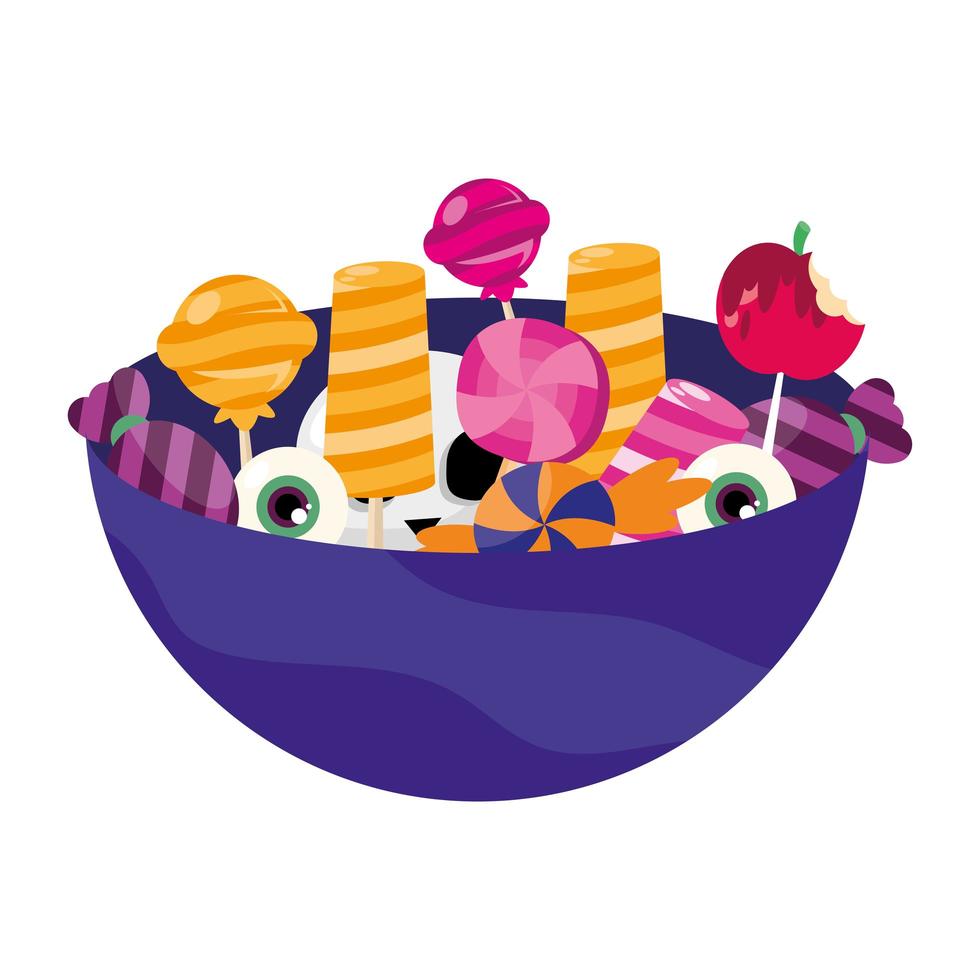 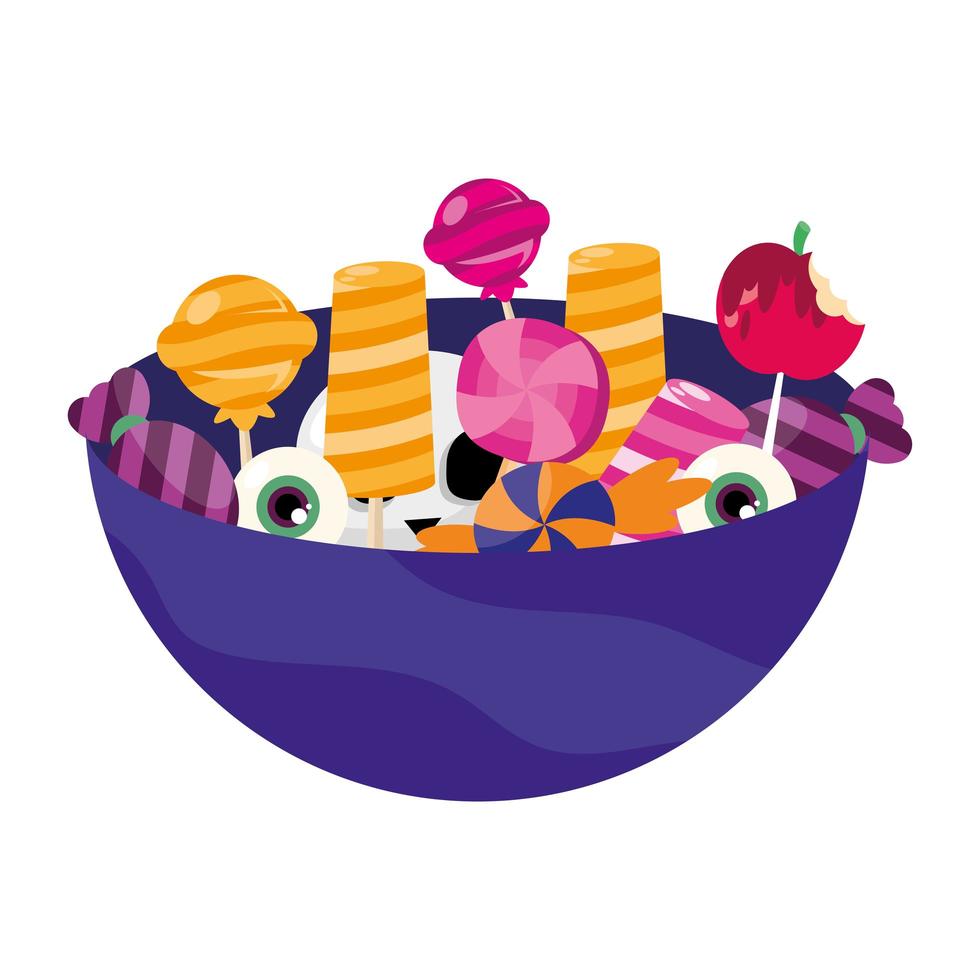 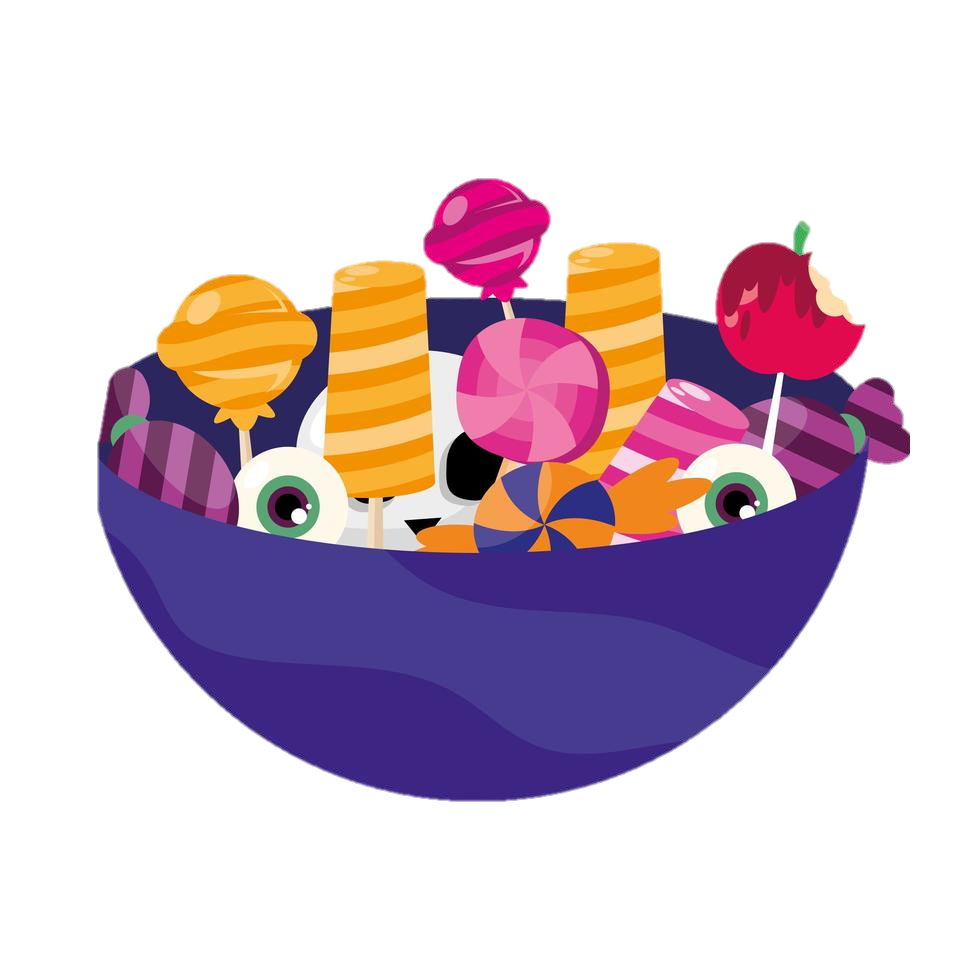 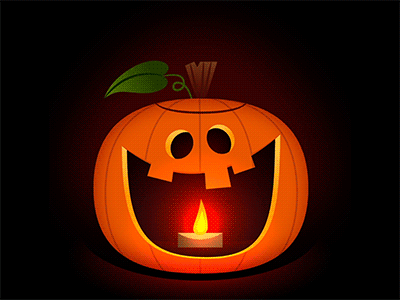 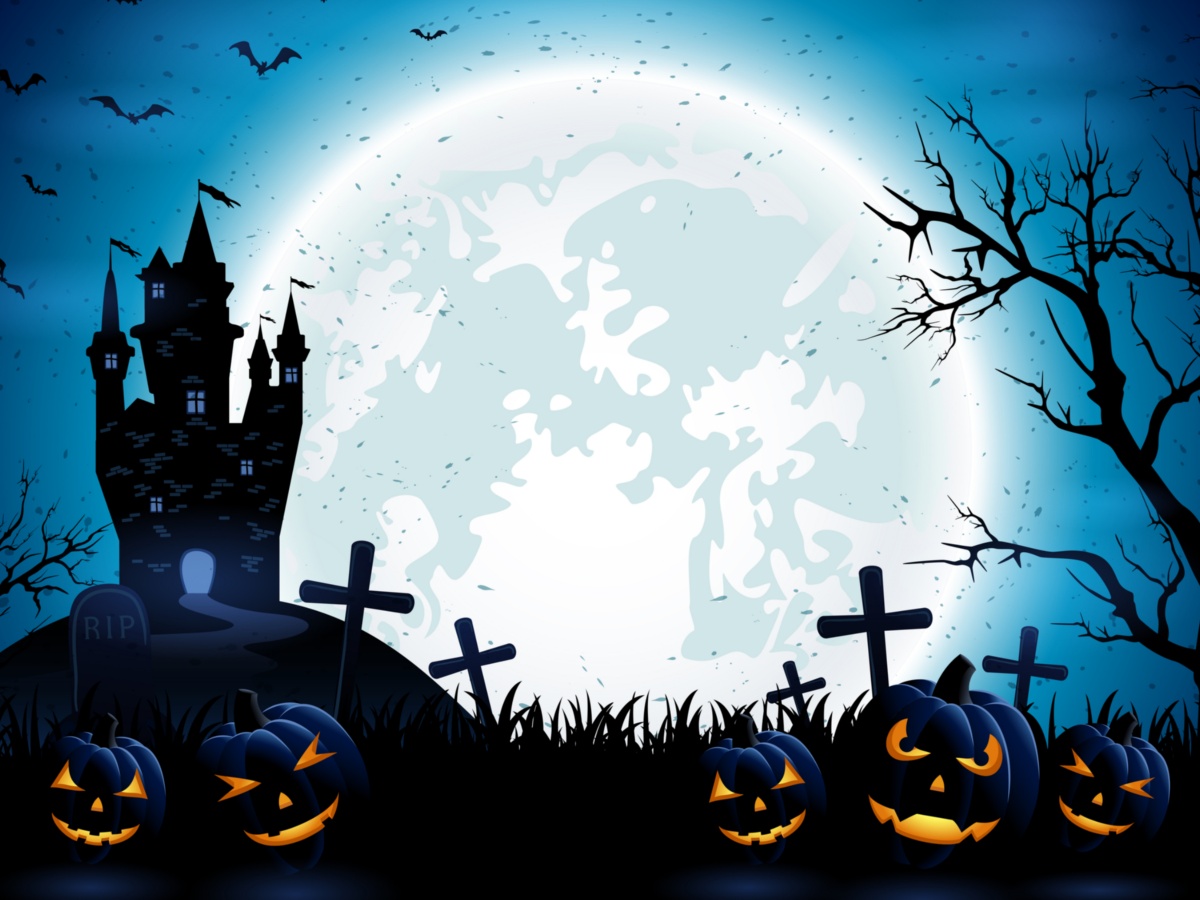 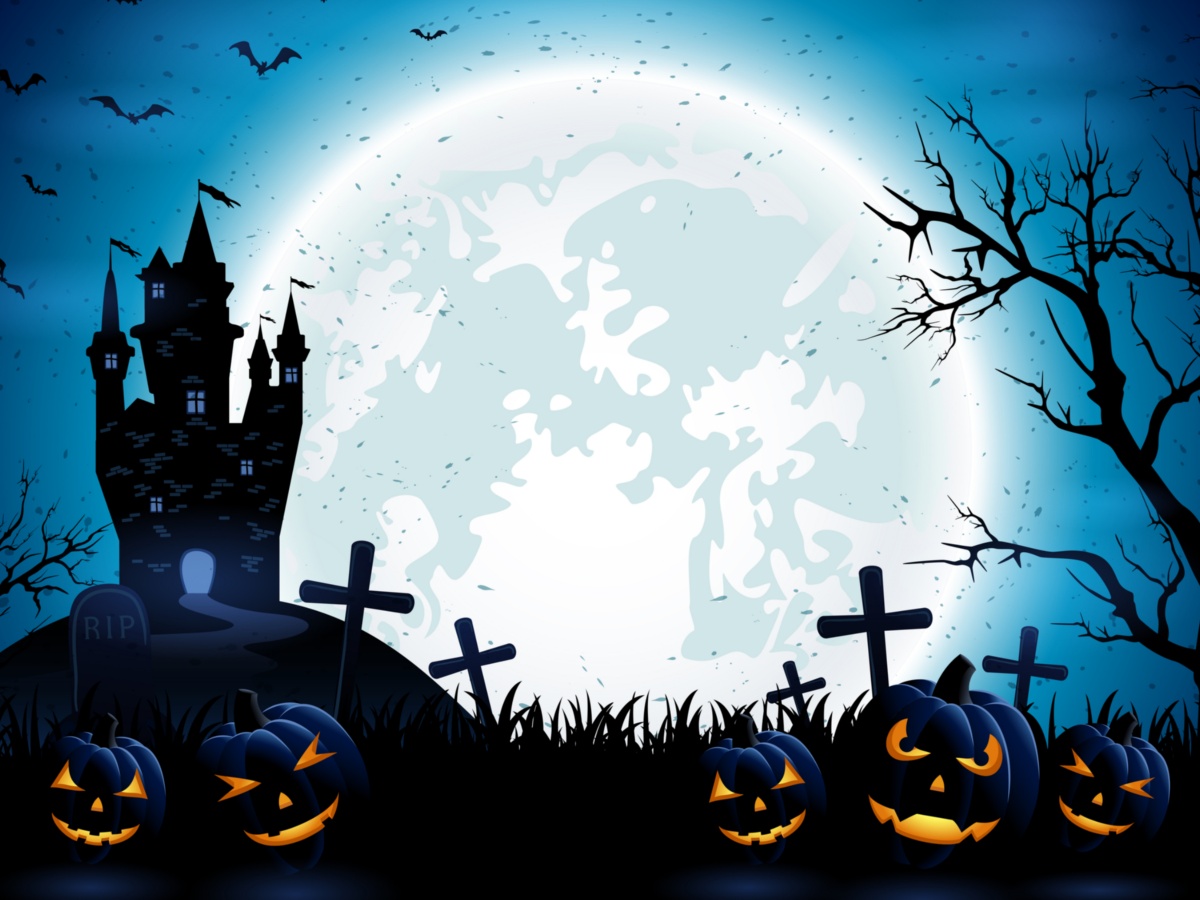 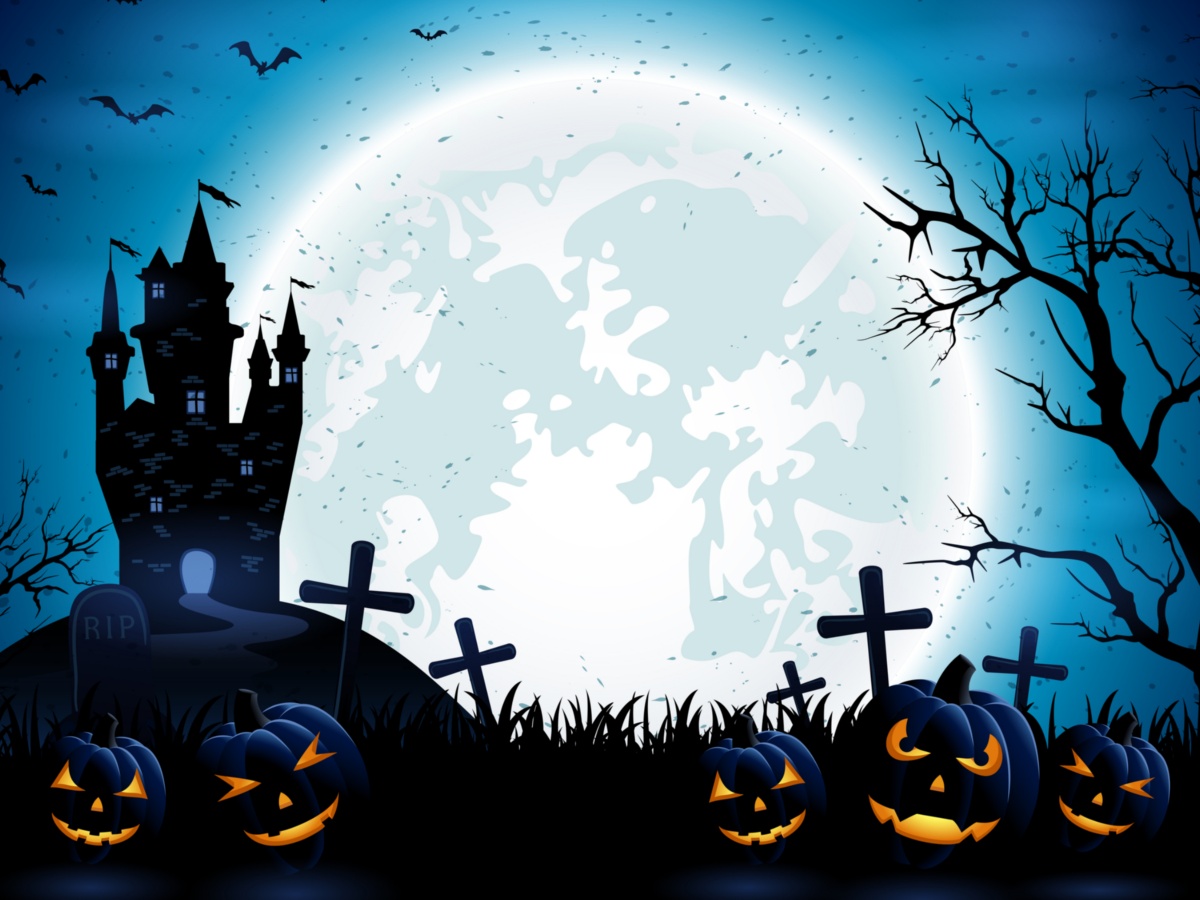 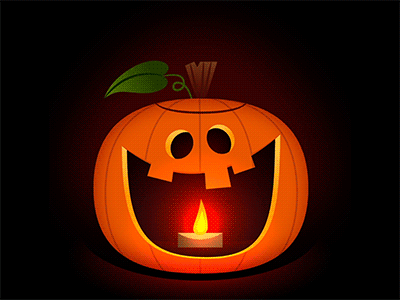 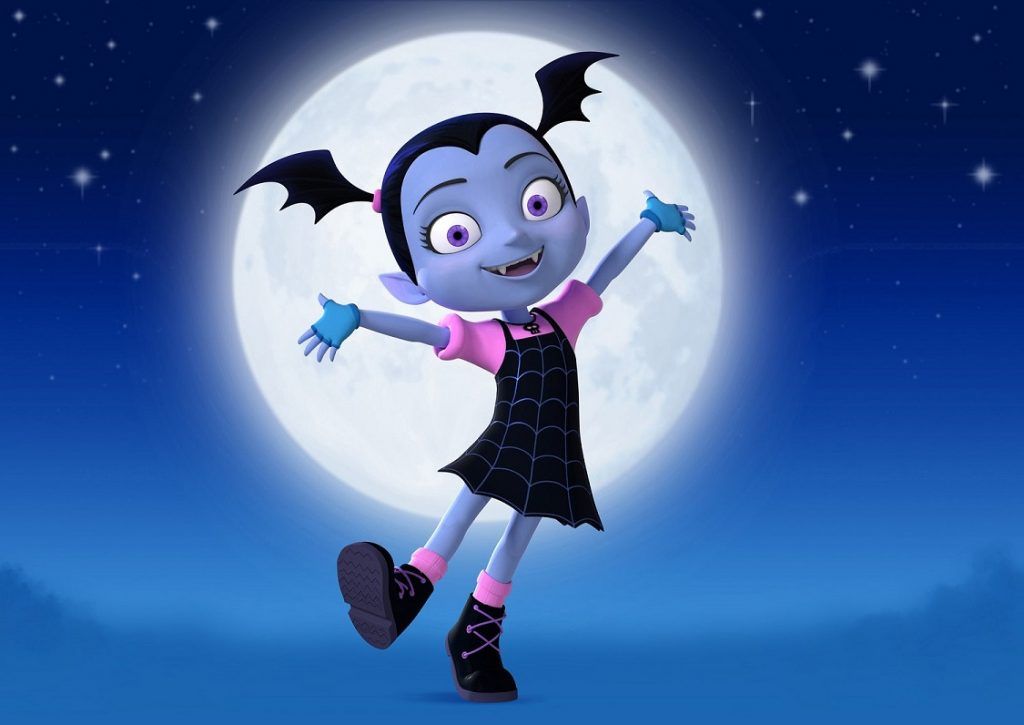 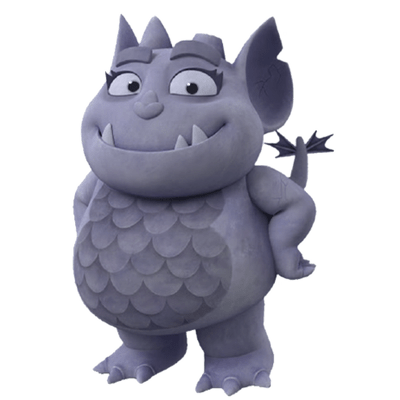 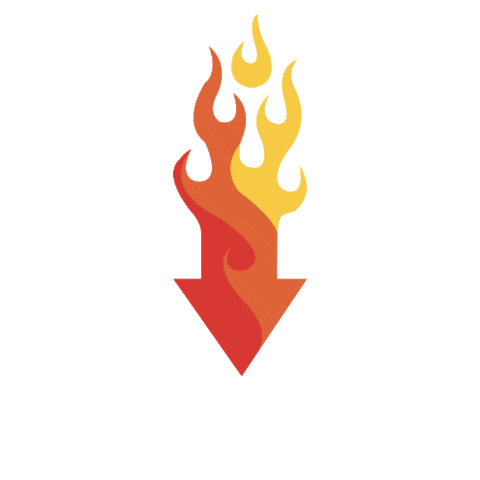 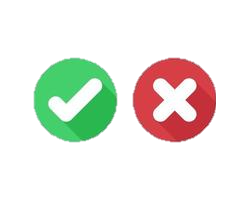 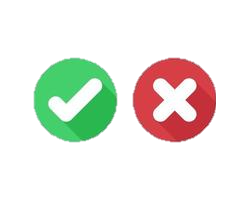 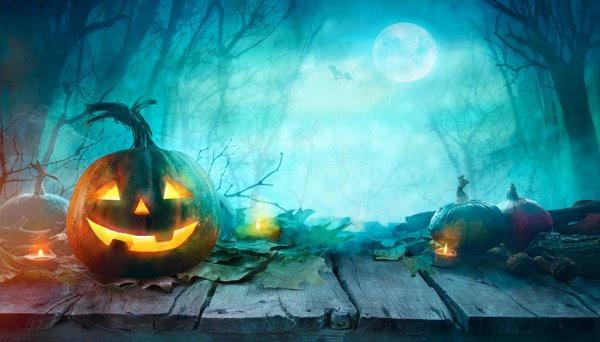 A	            M             S
El estudiante tendrá que elegir  una coordenada , la cual será volteada por el facilitador.
1

2

3
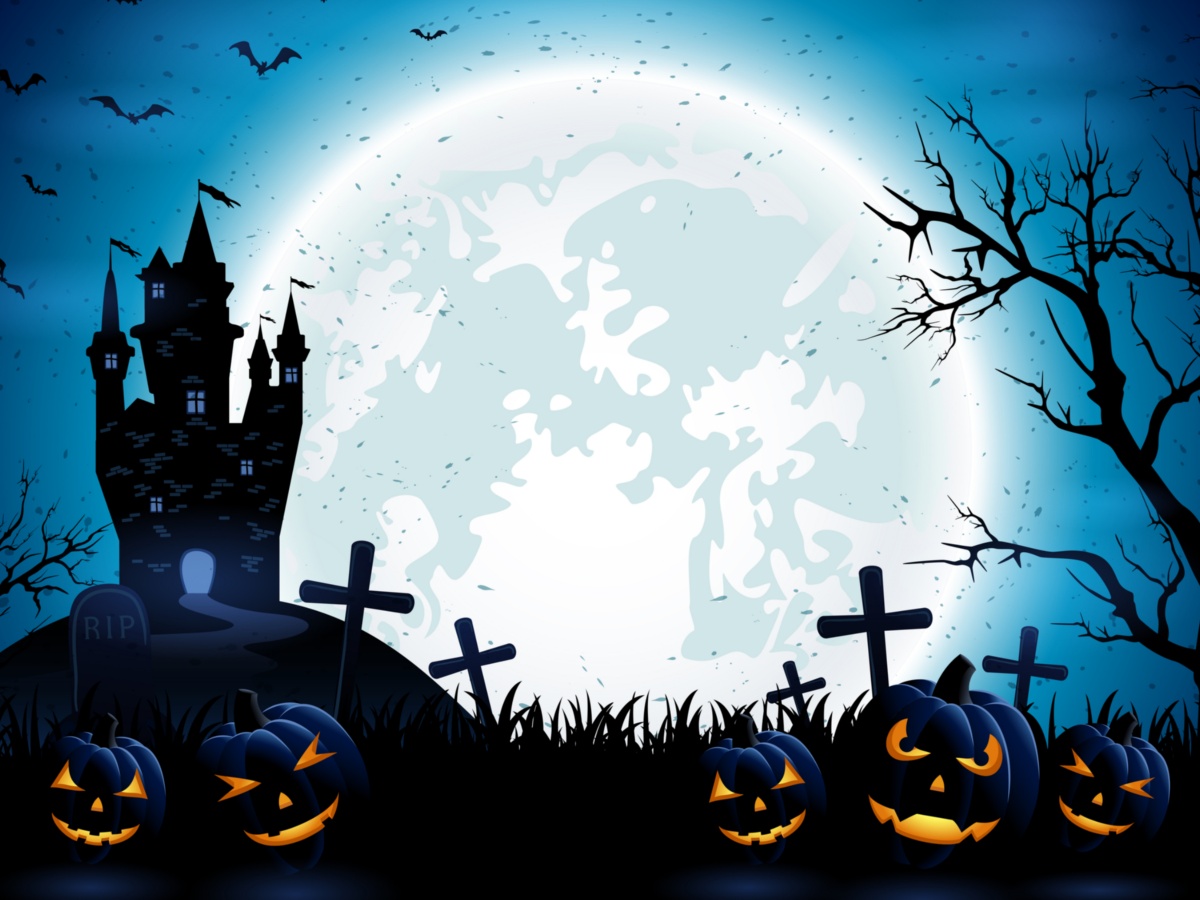 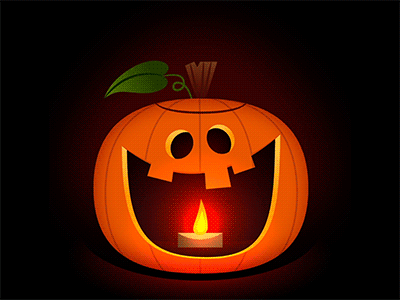 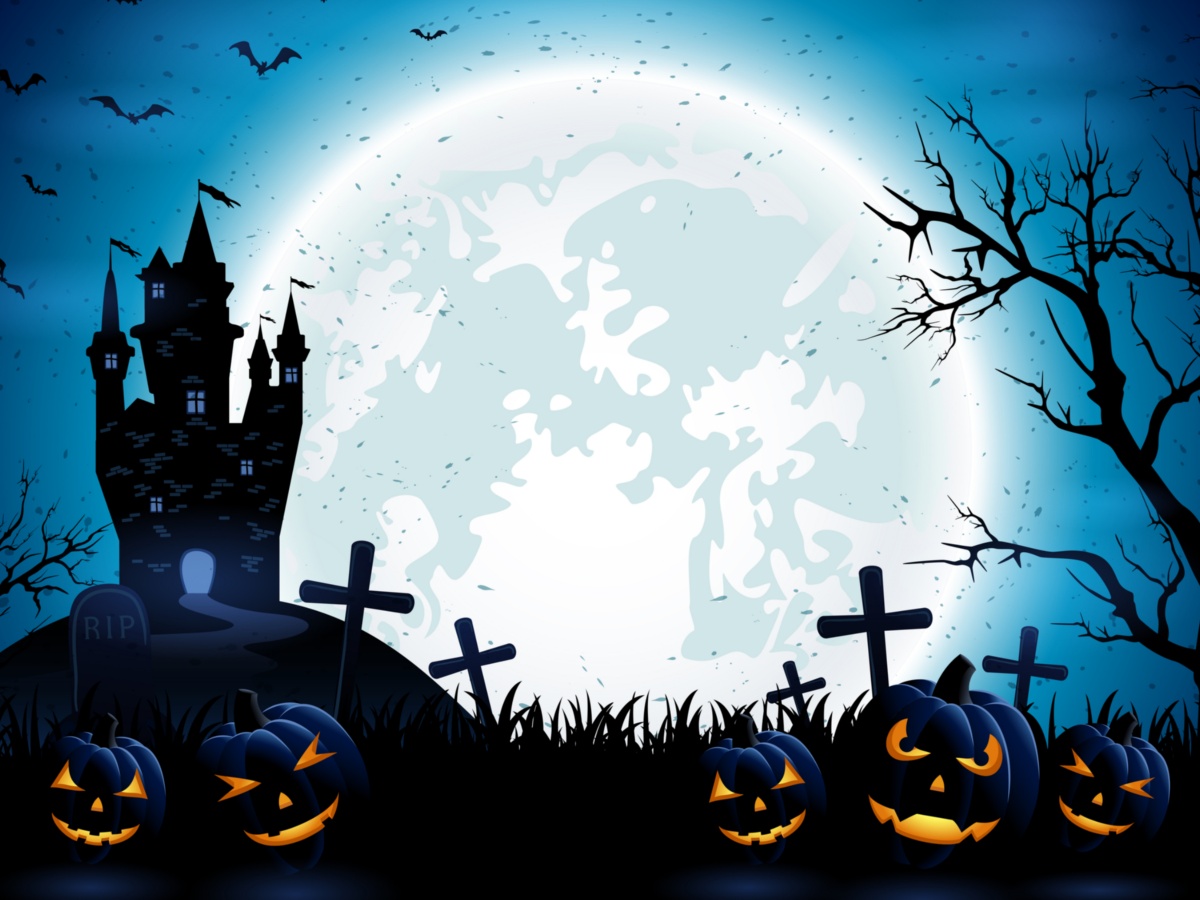 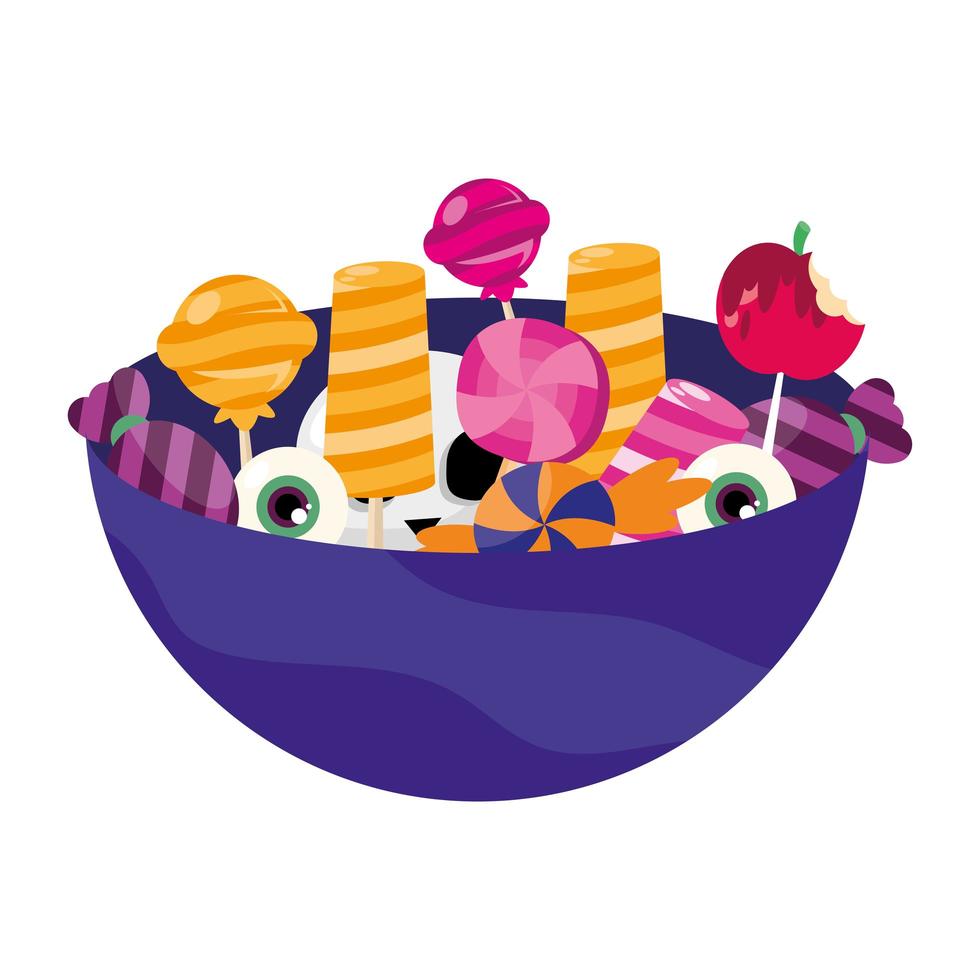 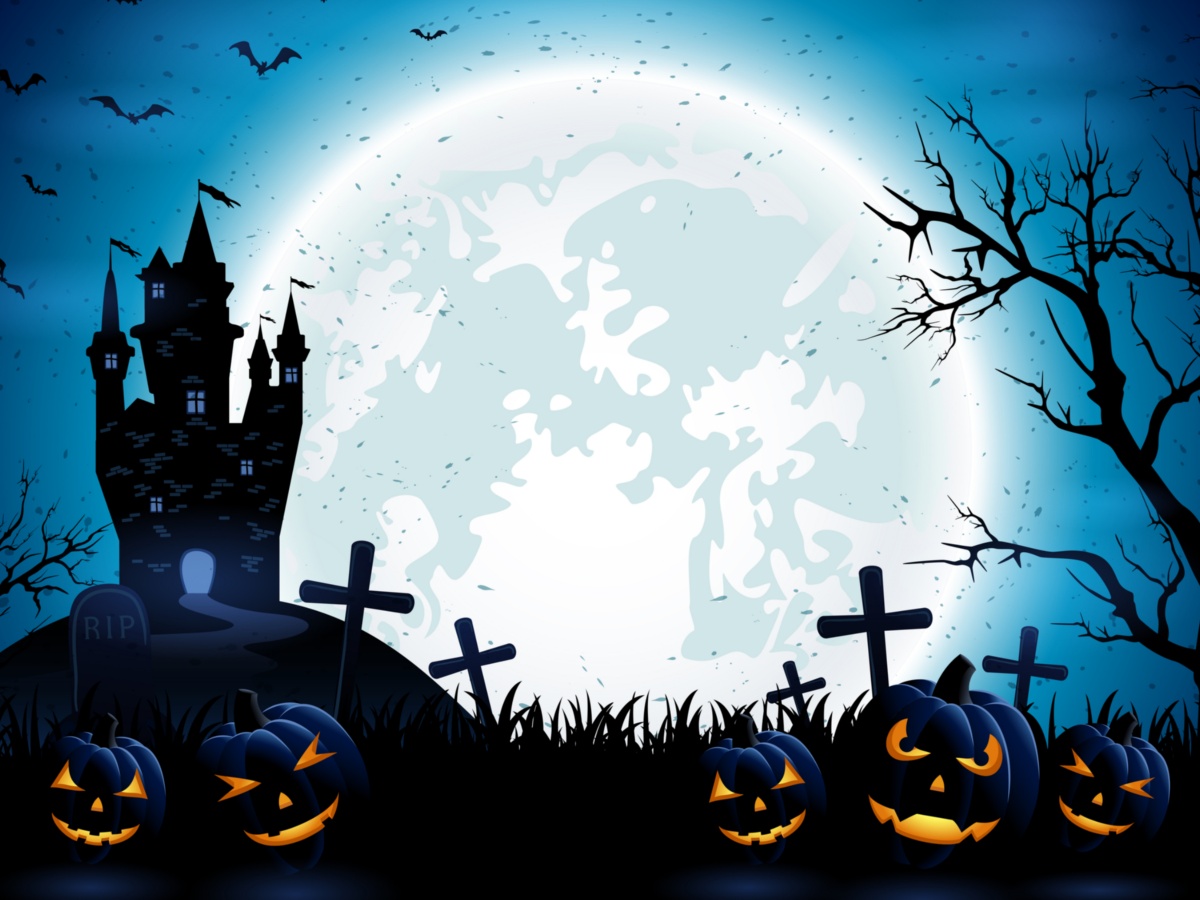 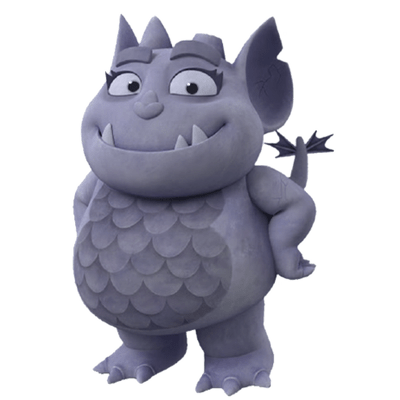 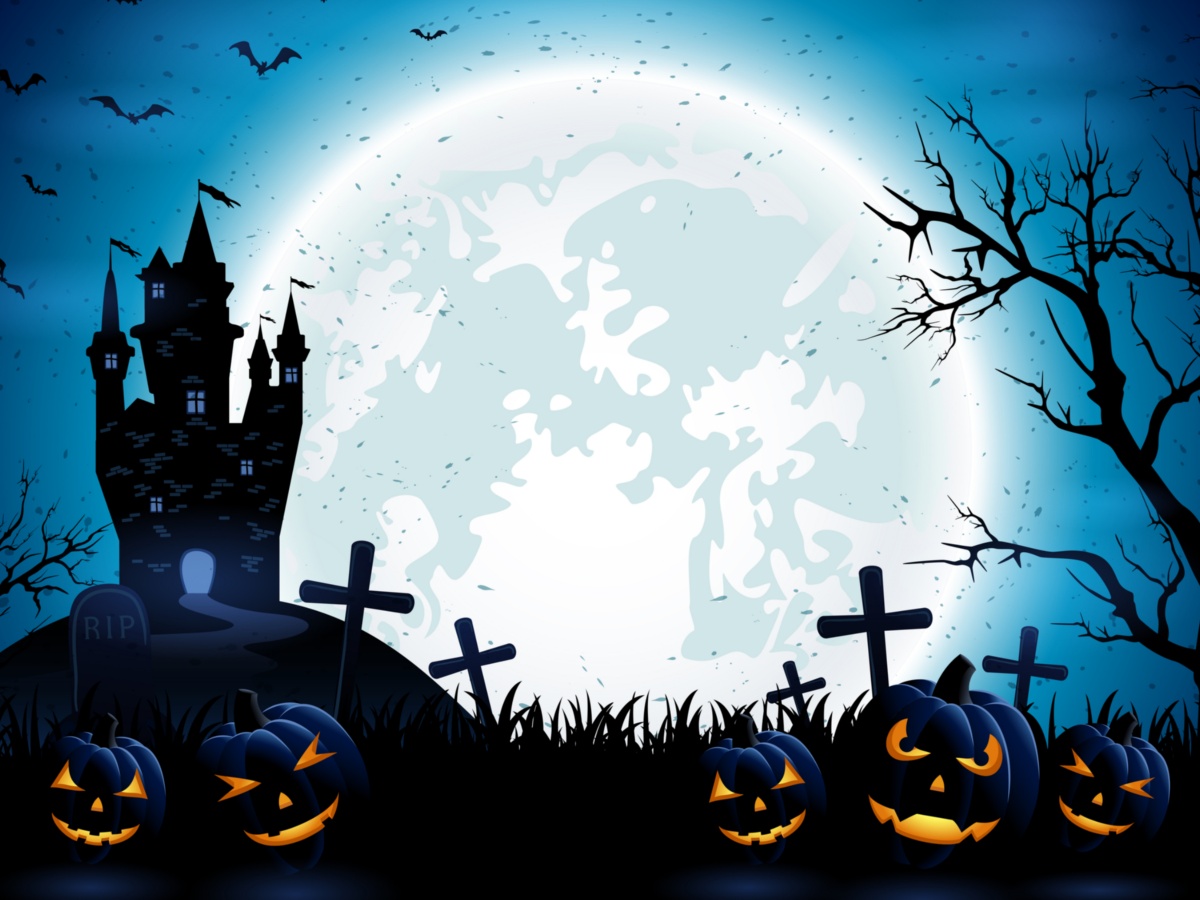 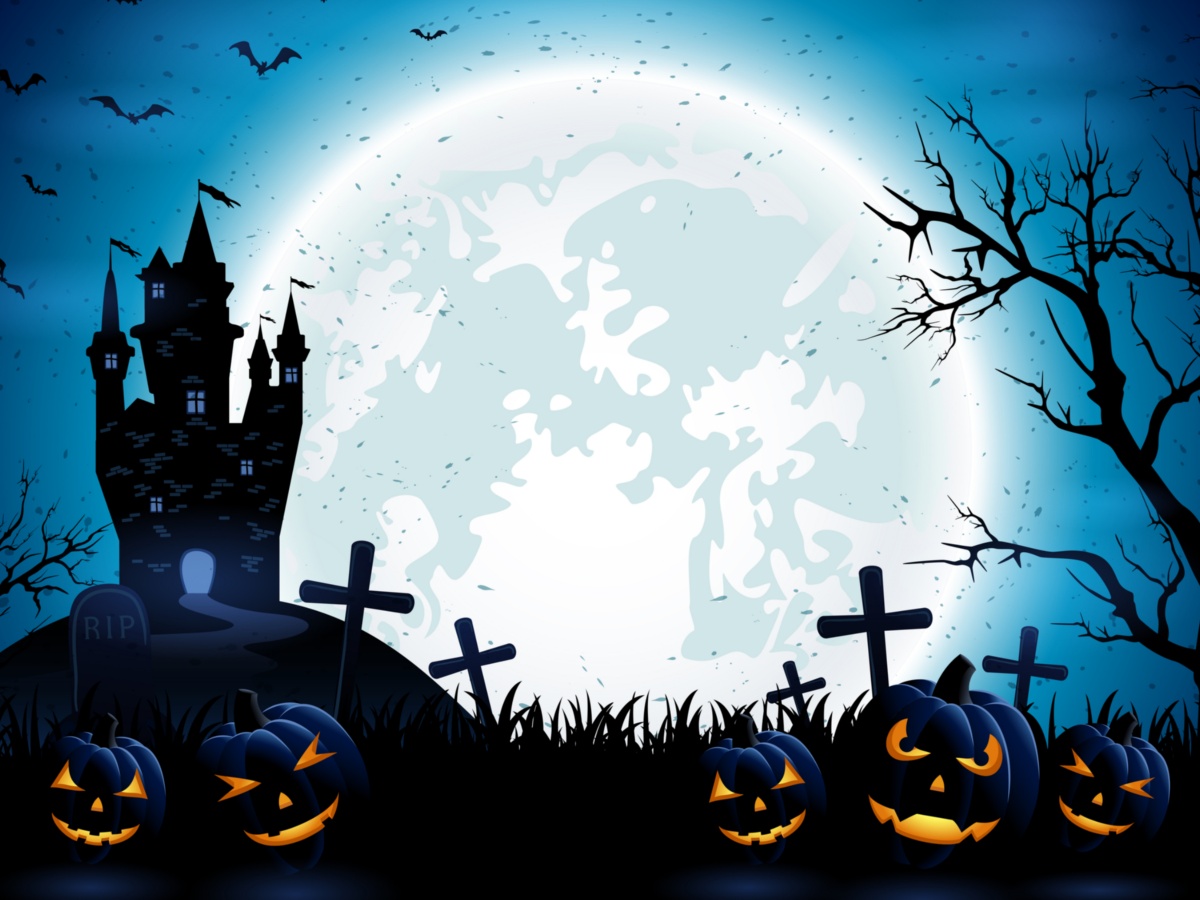 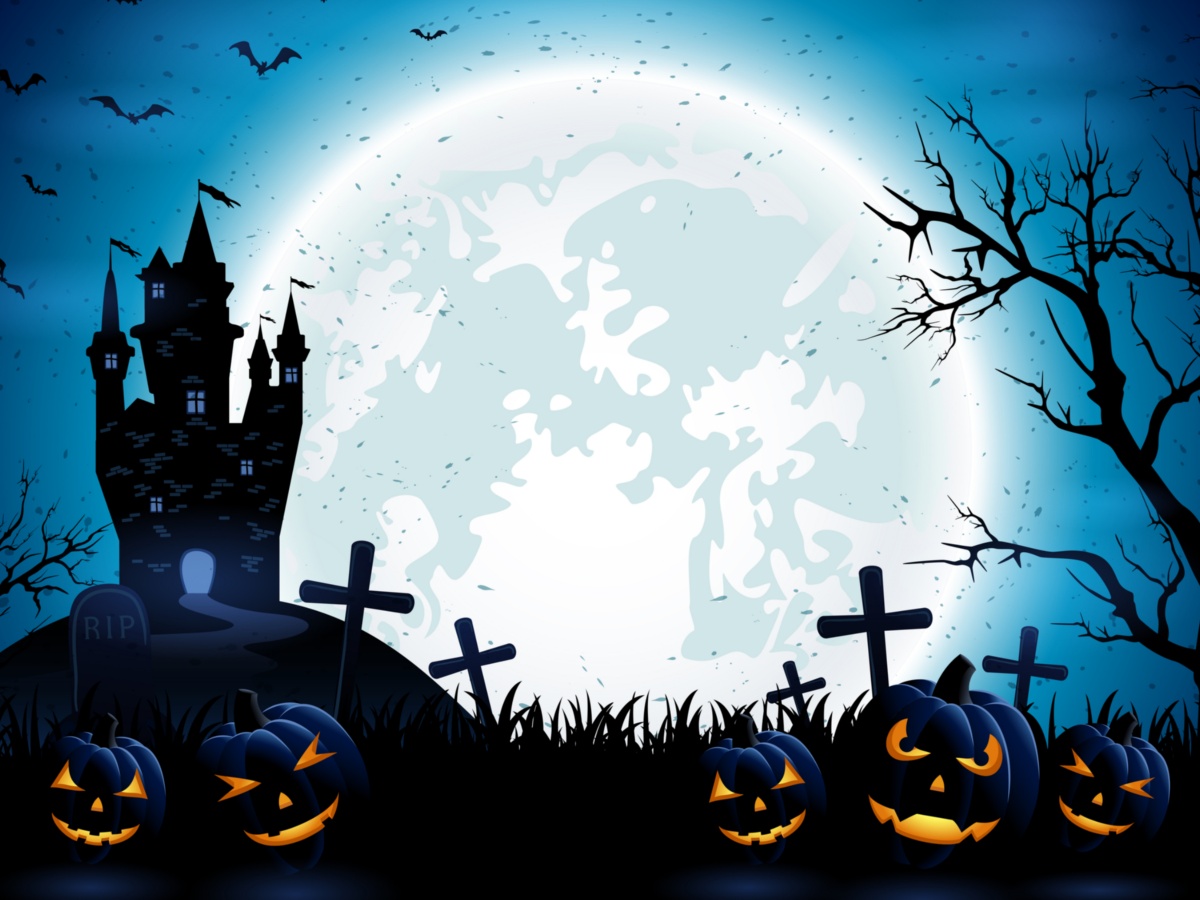 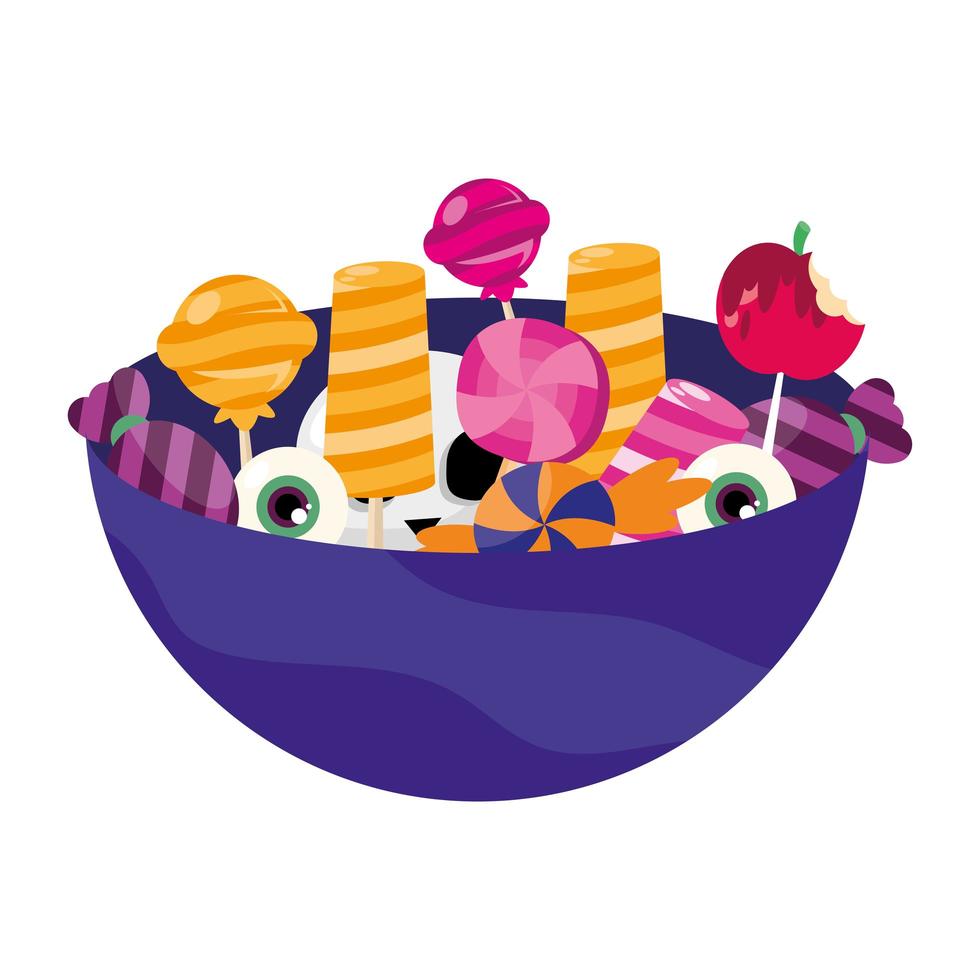 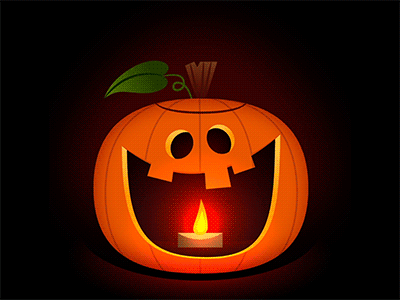 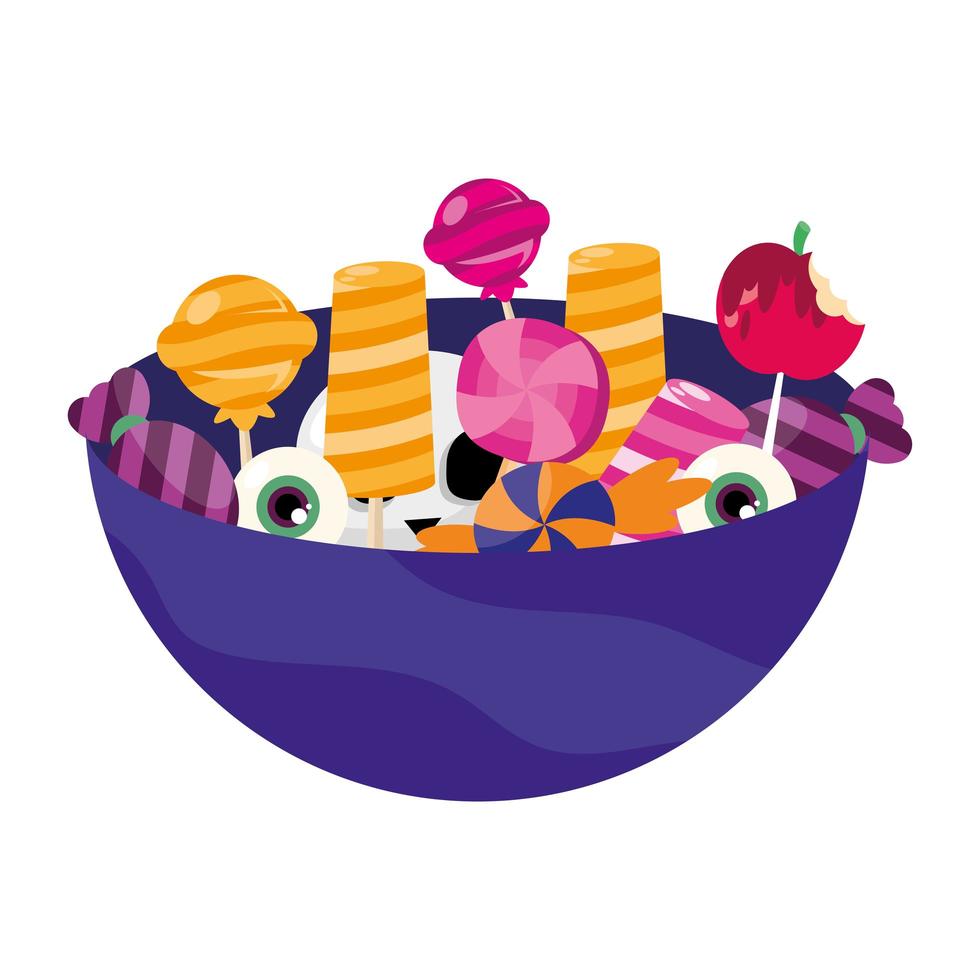 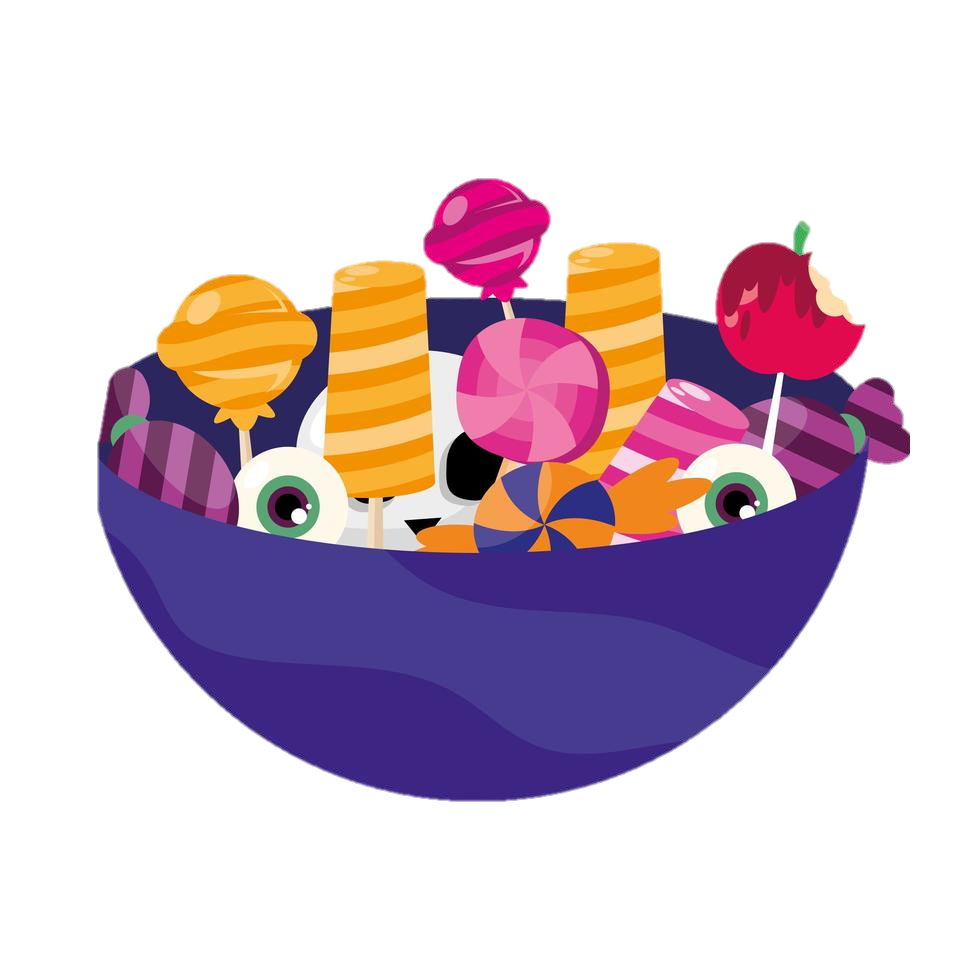 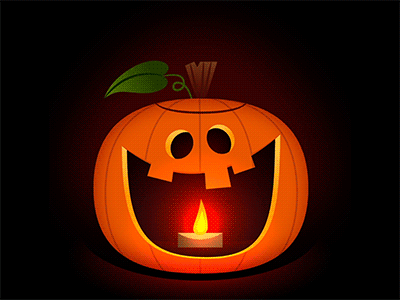 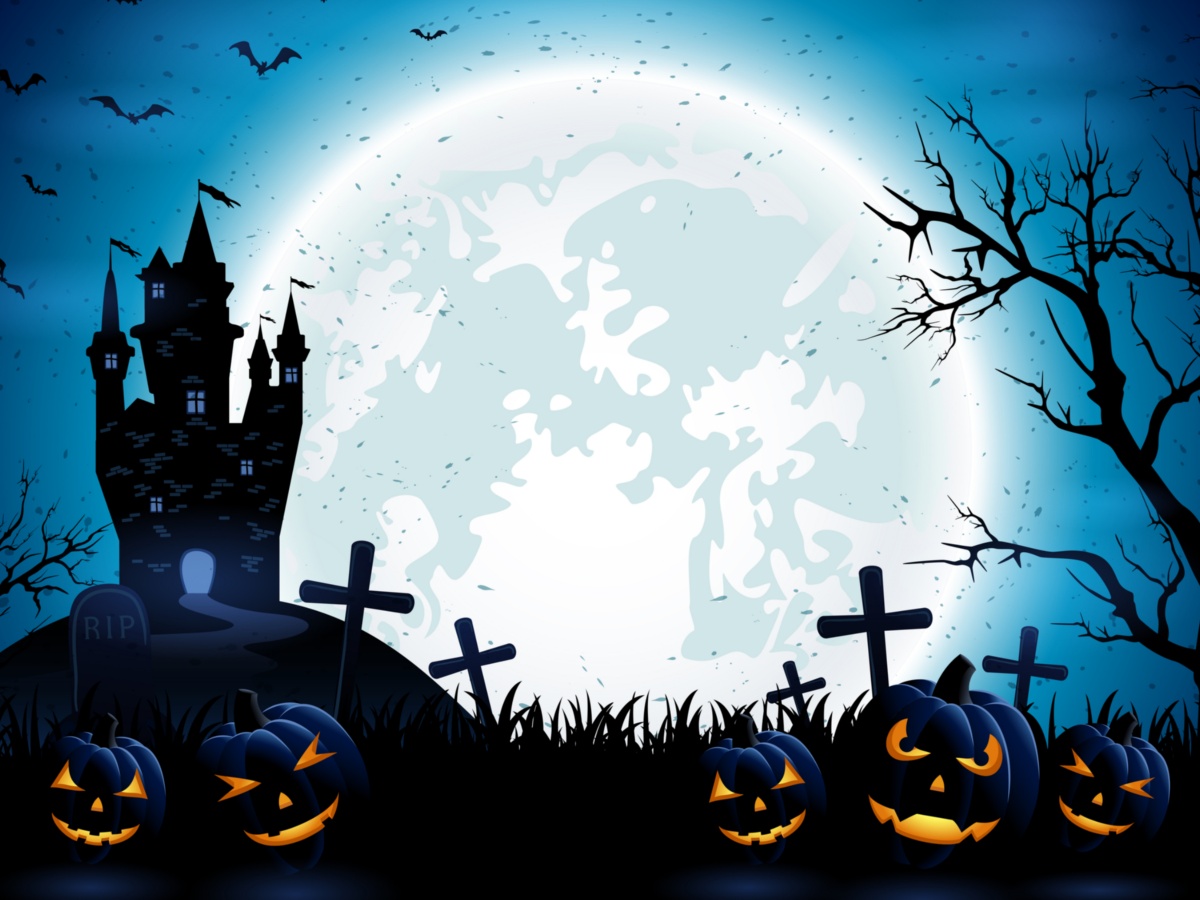 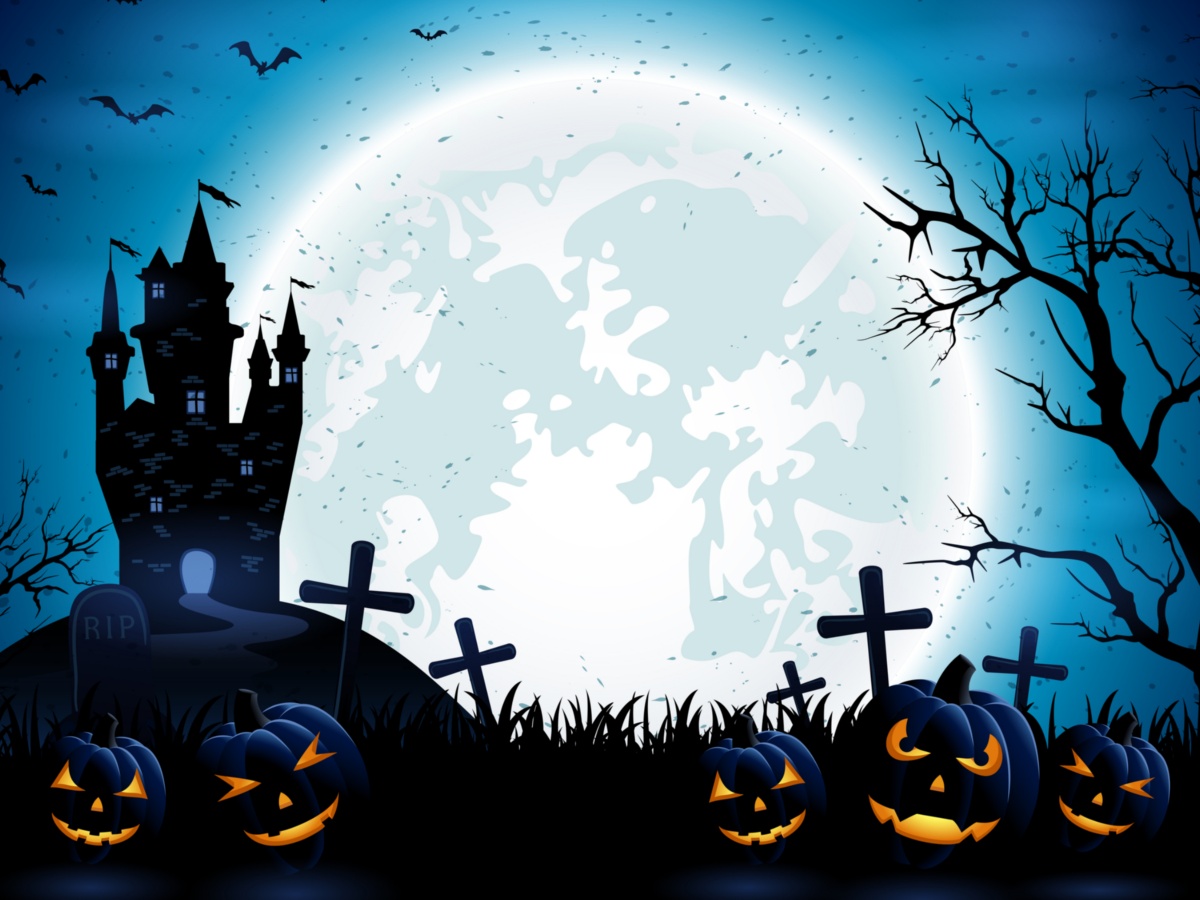 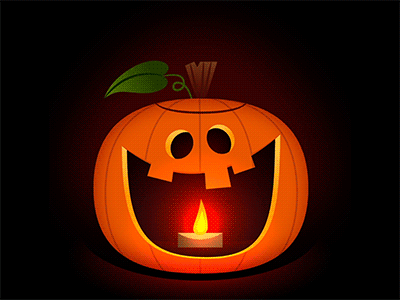 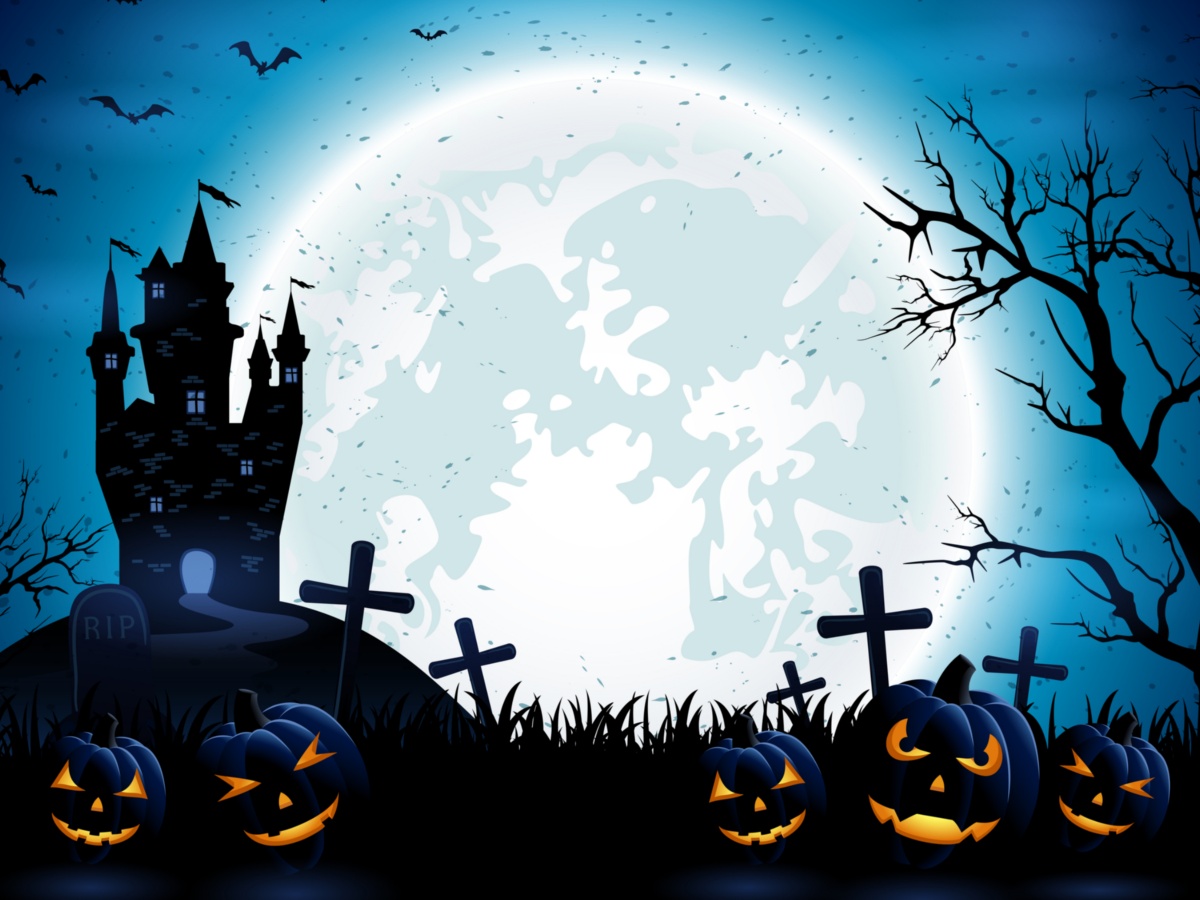 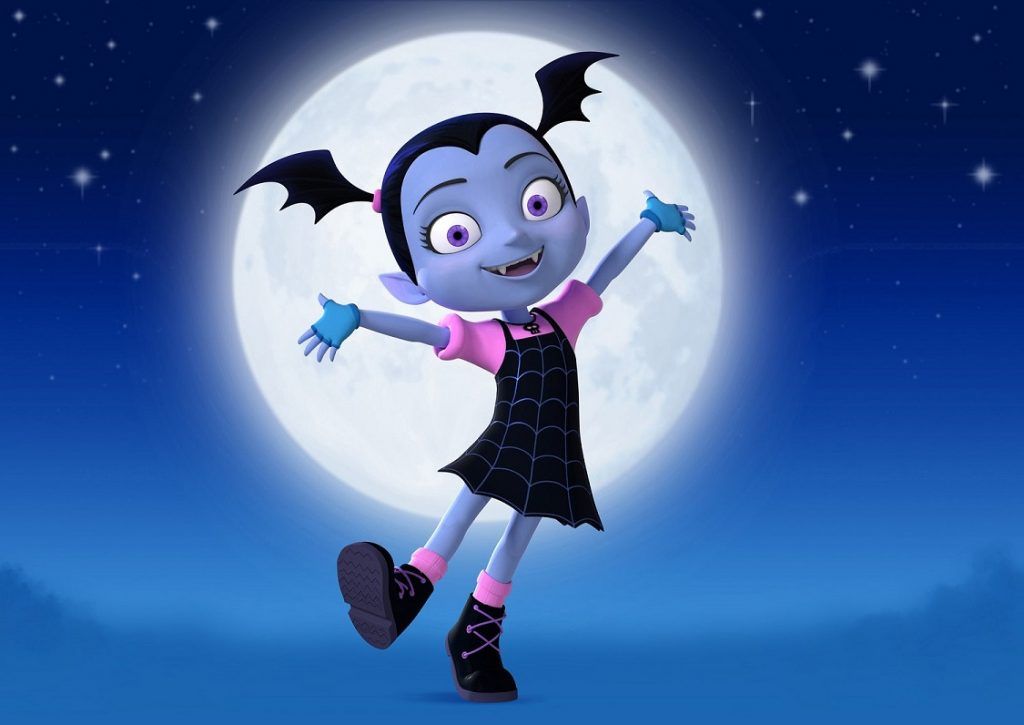 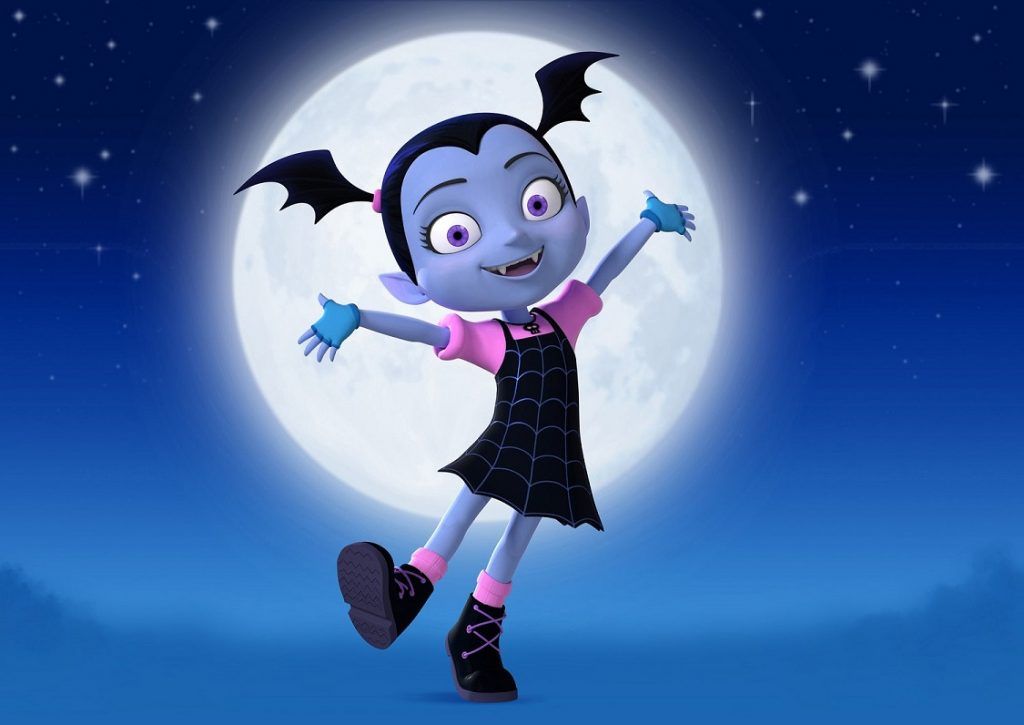 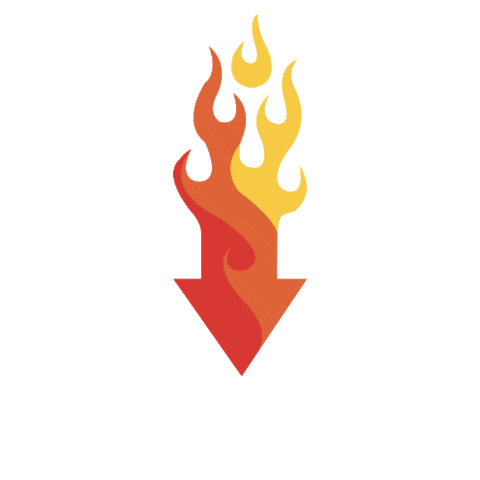 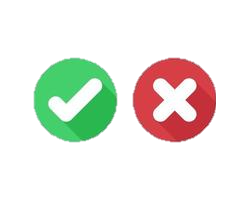 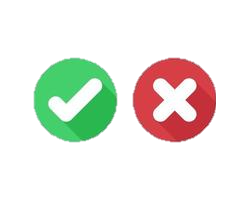 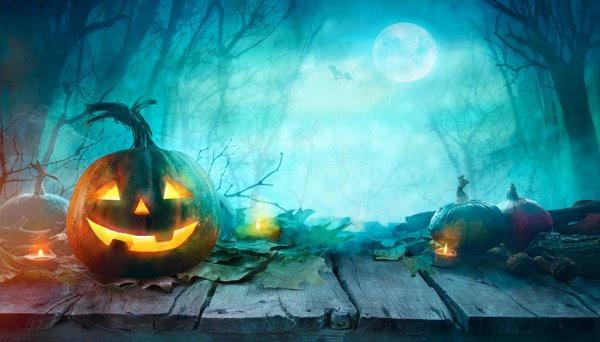 A	            M             S
El estudiante tendrá que elegir  una coordenada , la cual será volteada por el facilitador.
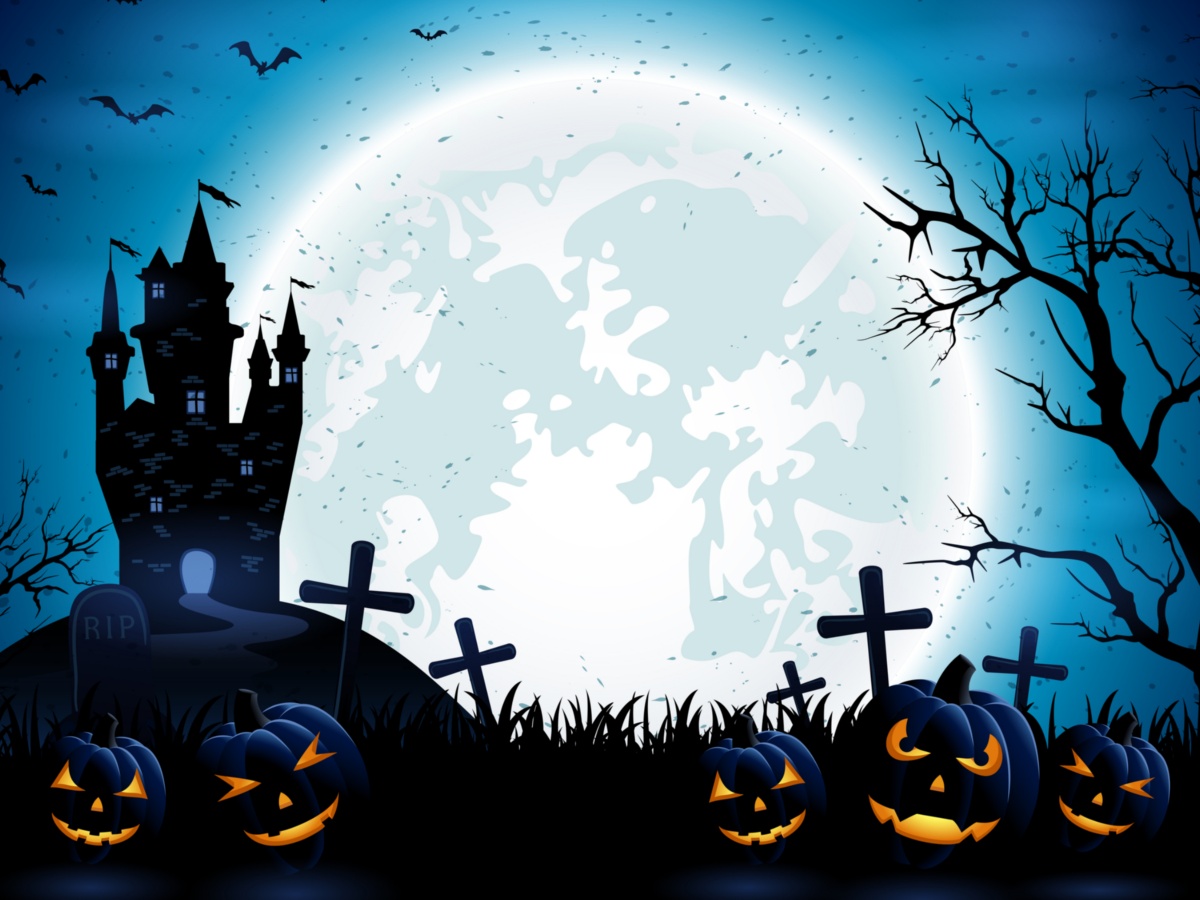 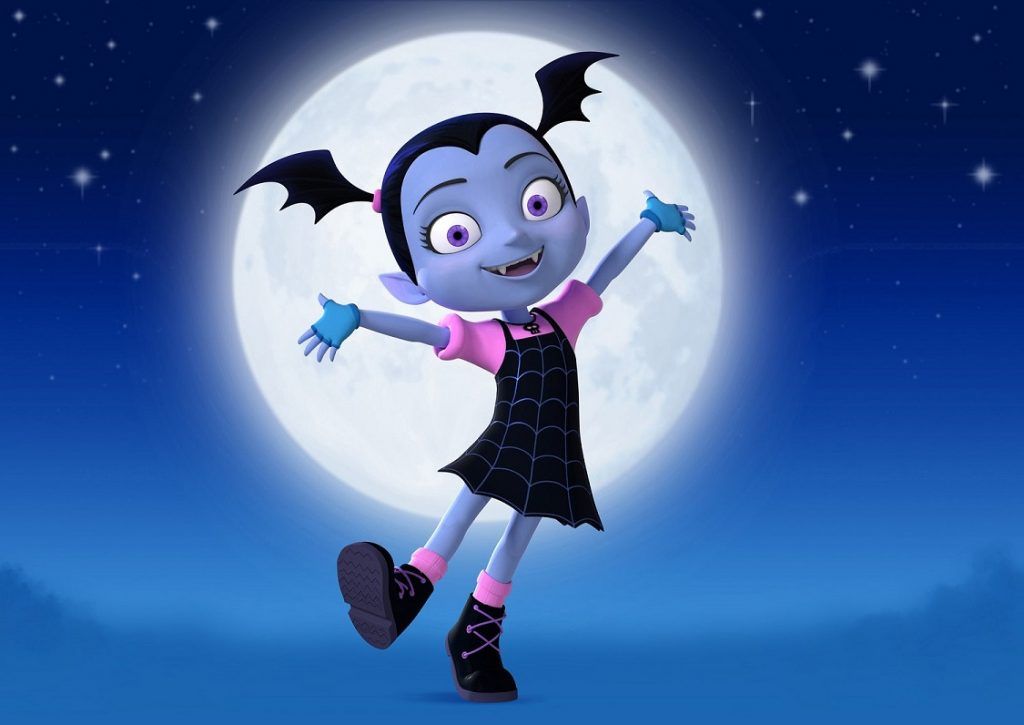 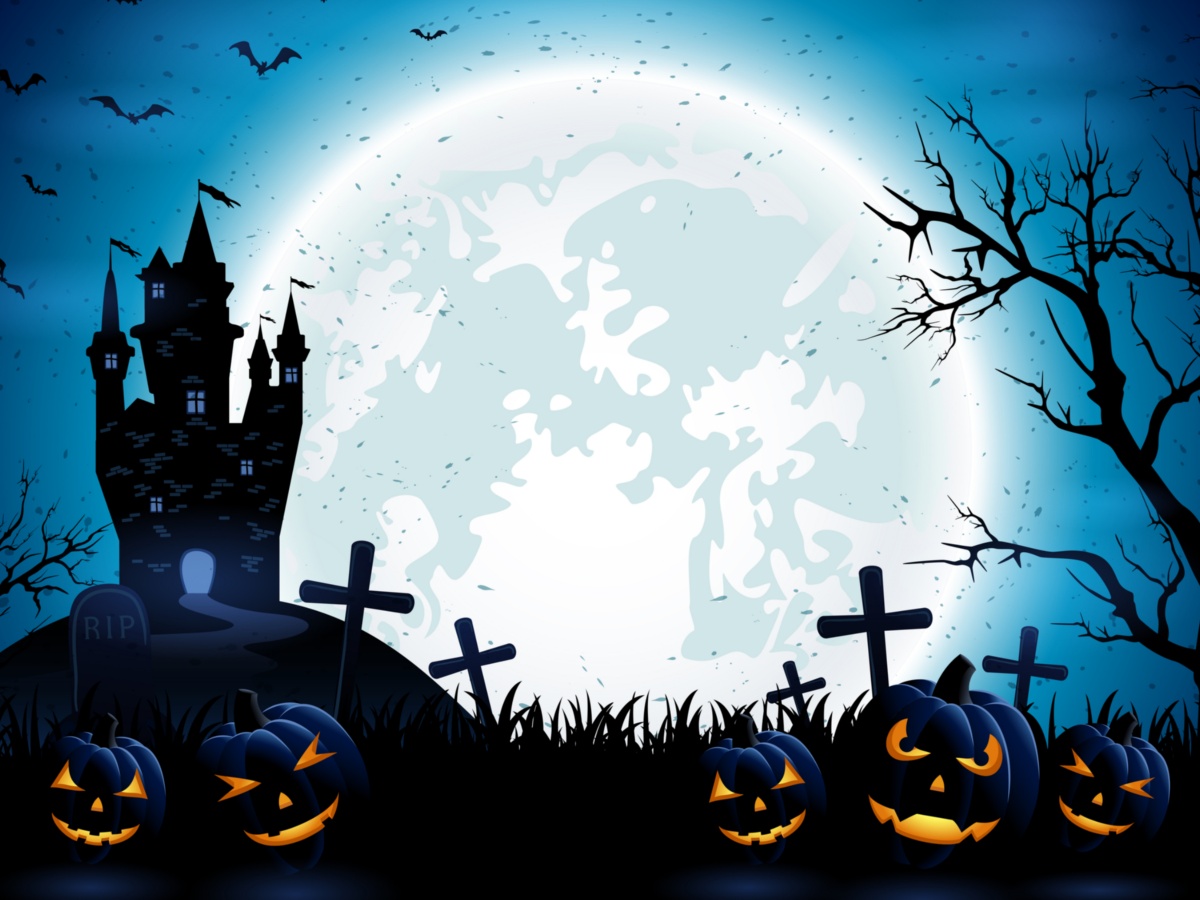 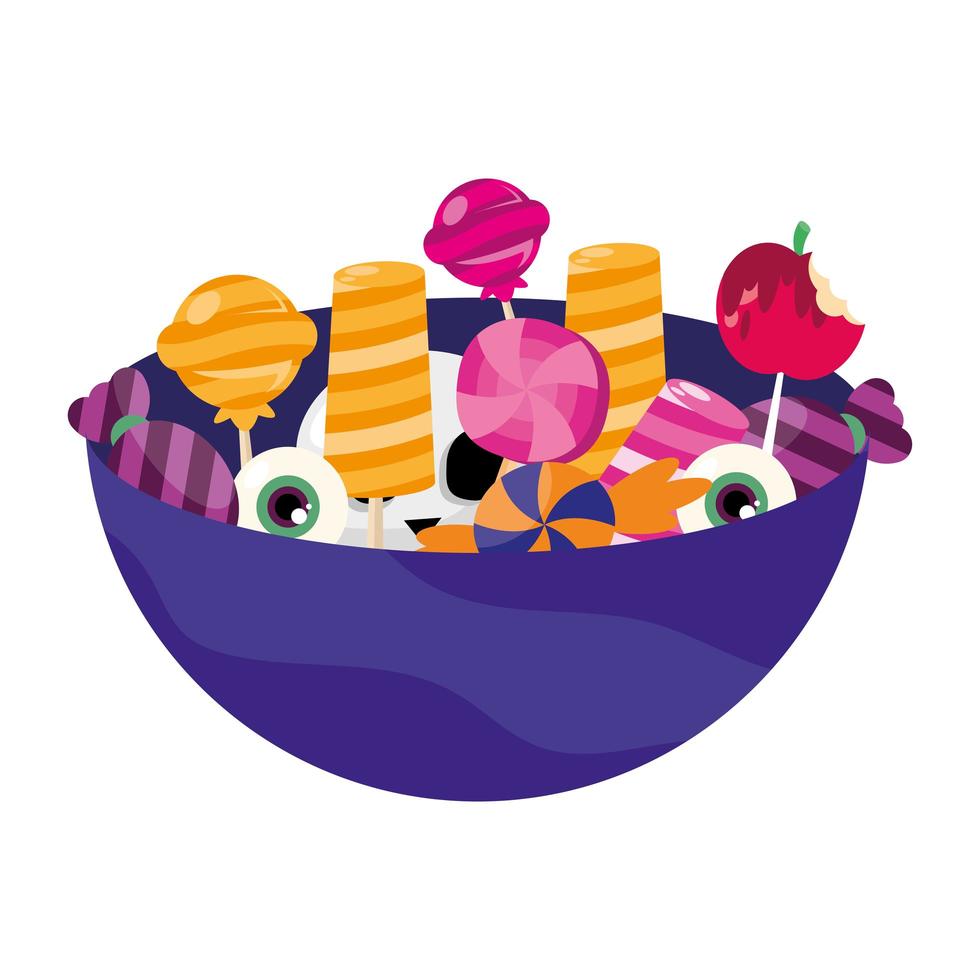 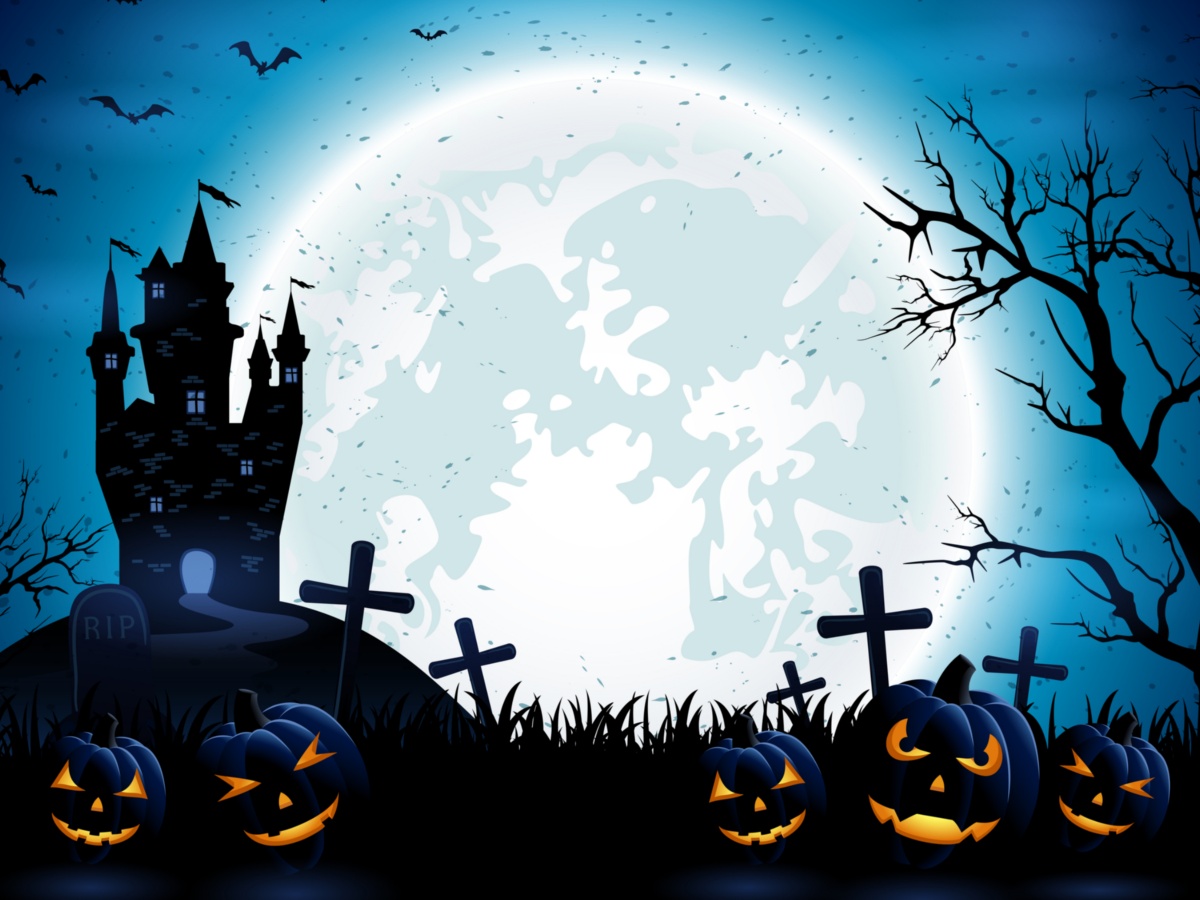 1

2

3
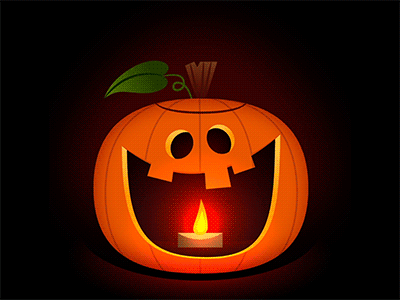 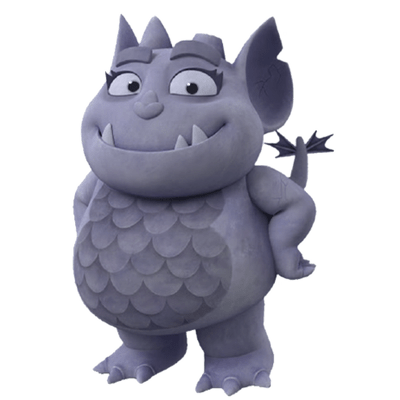 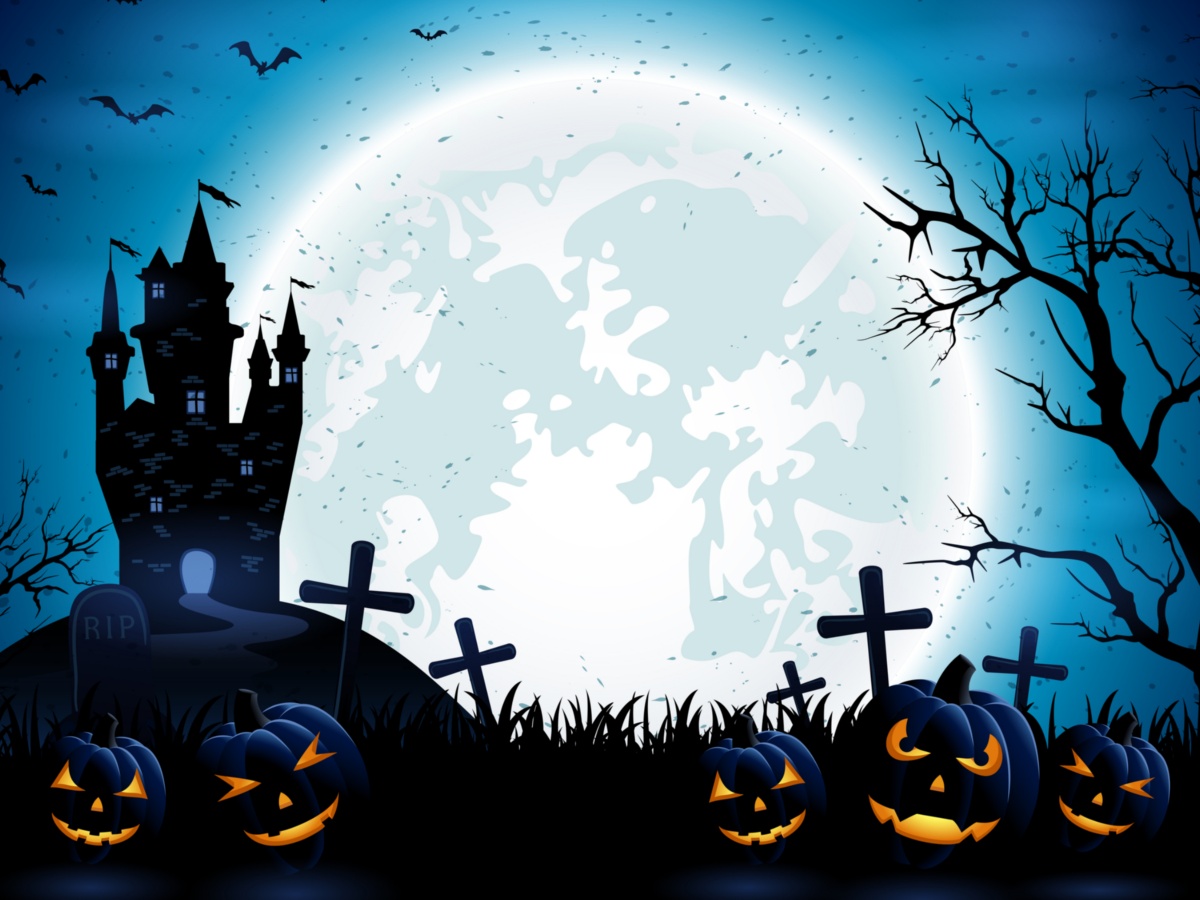 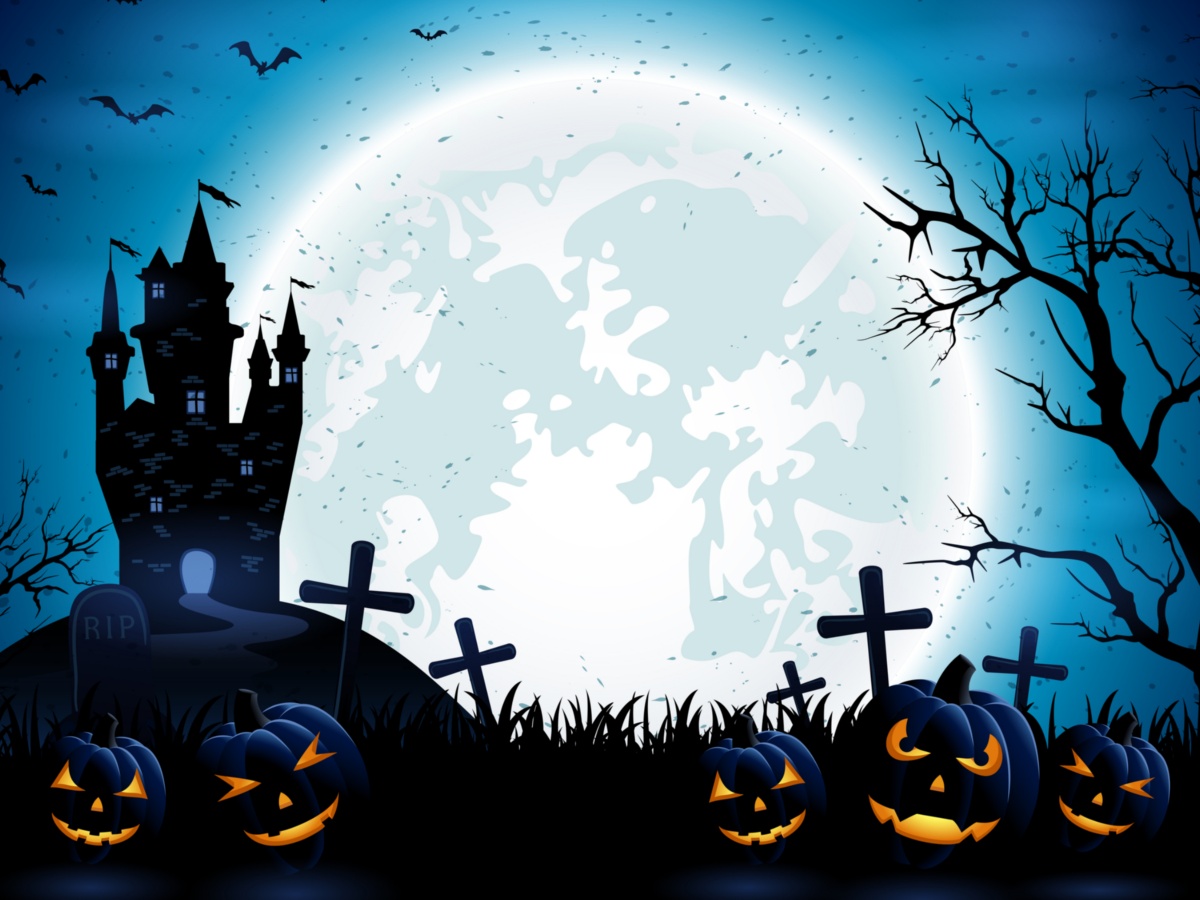 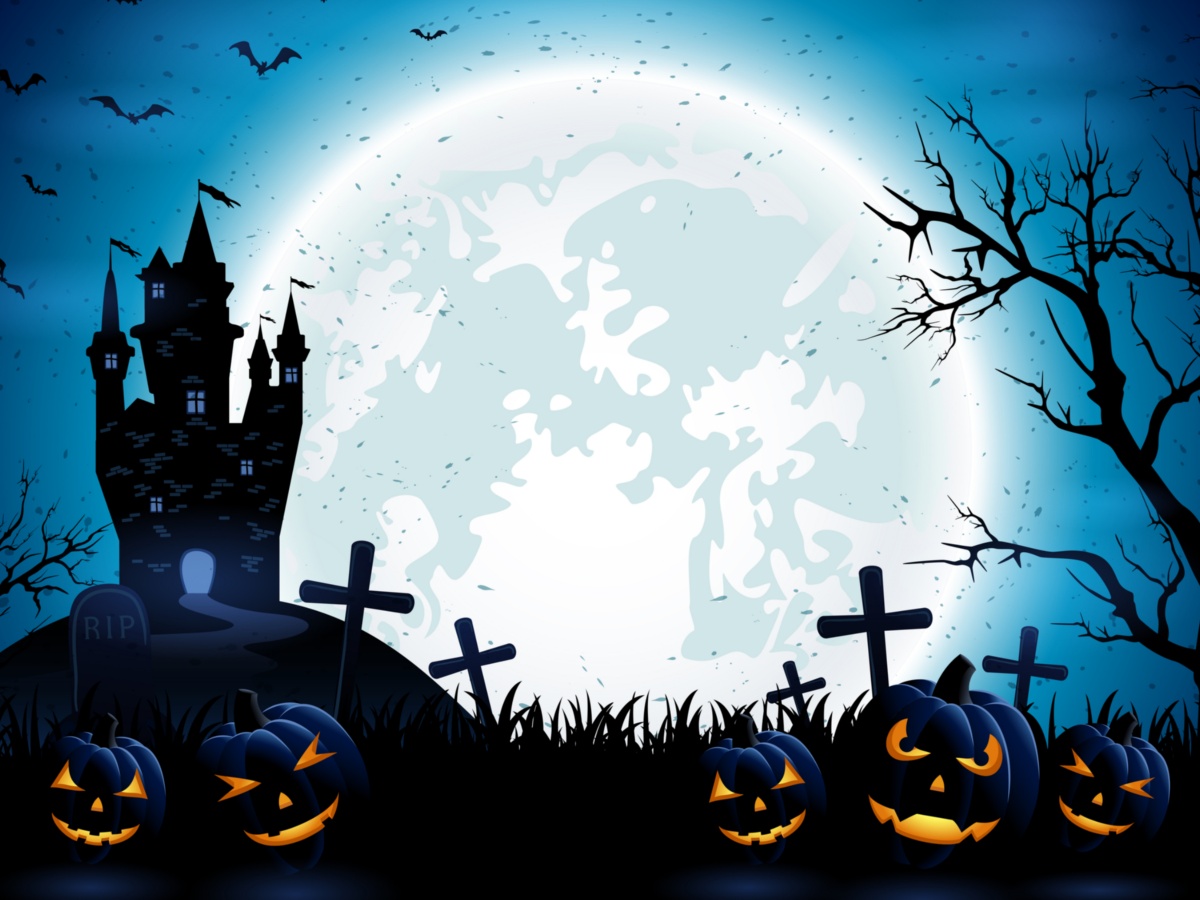 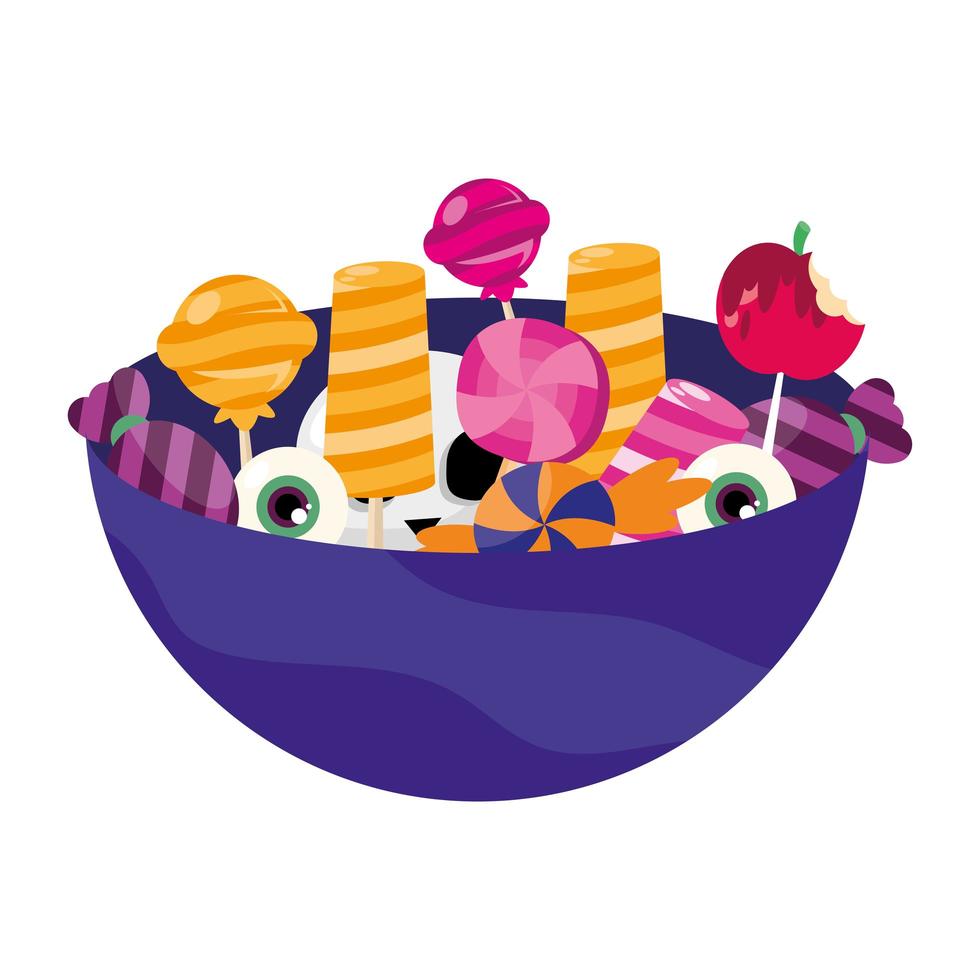 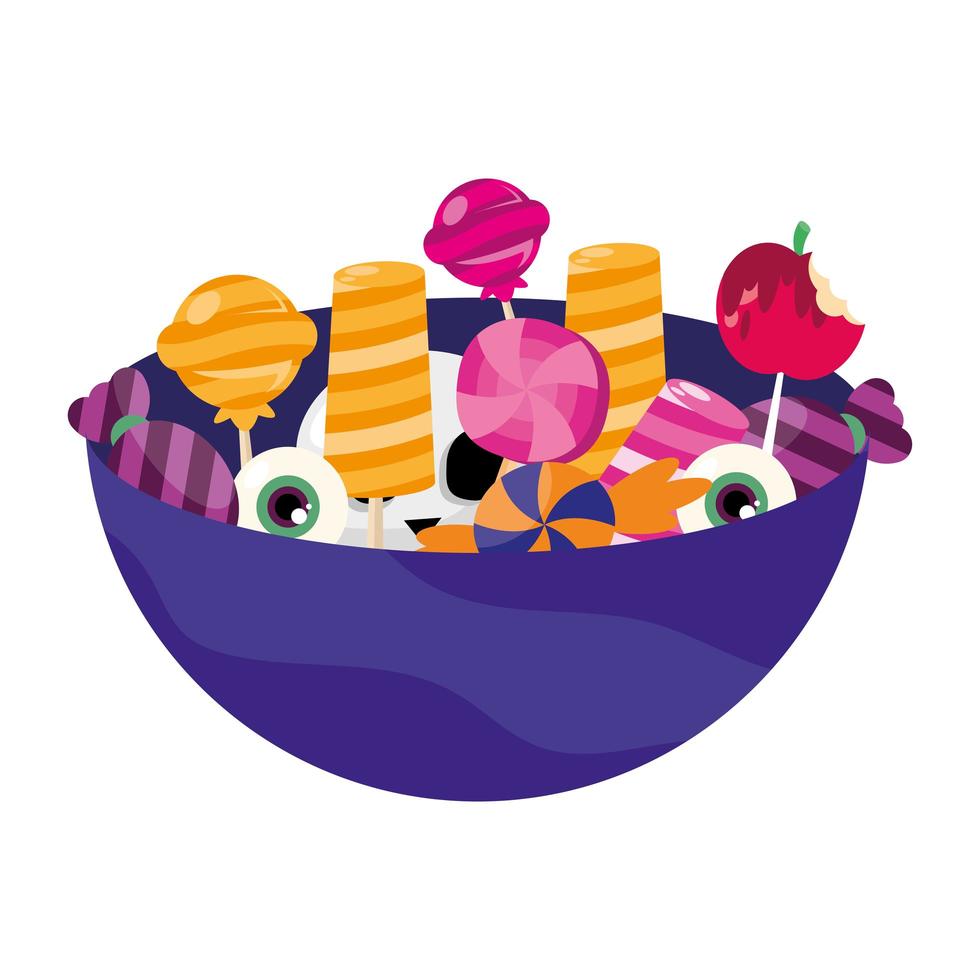 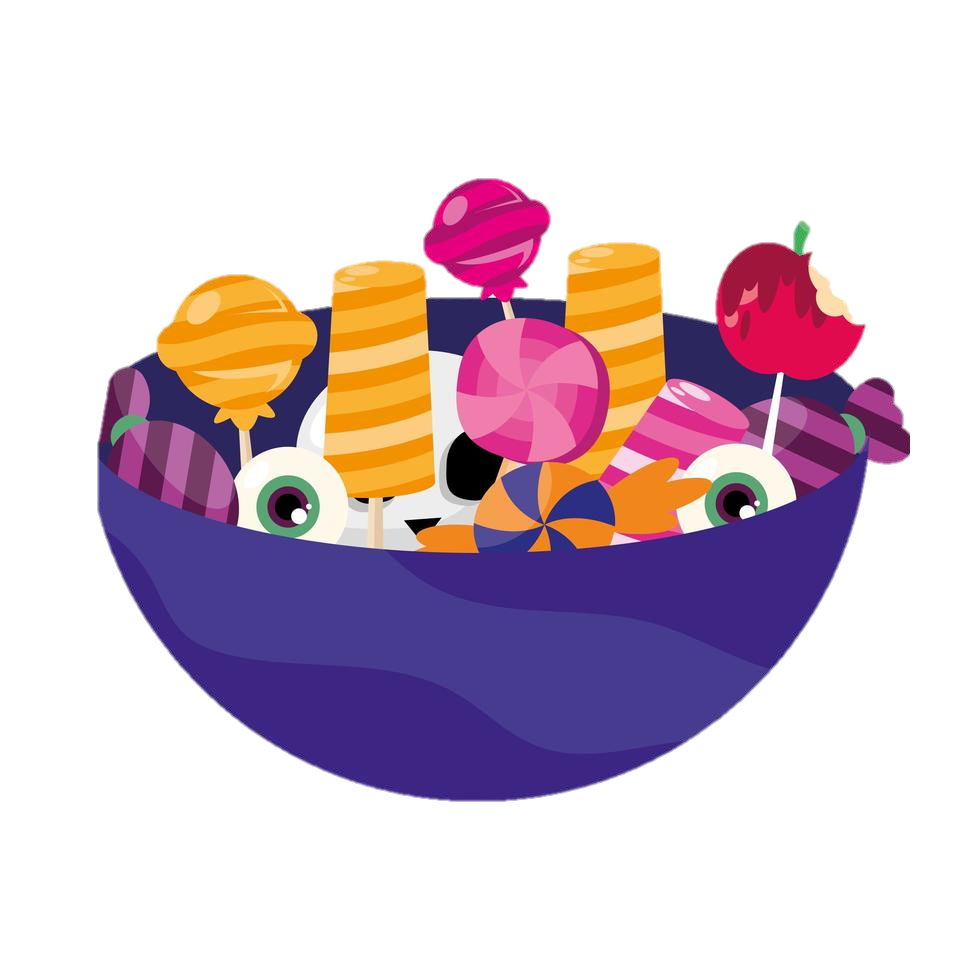 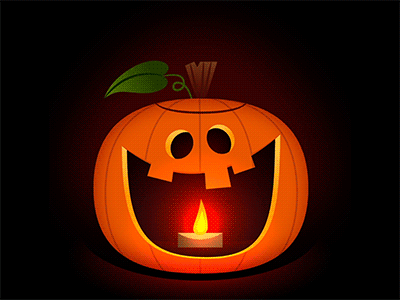 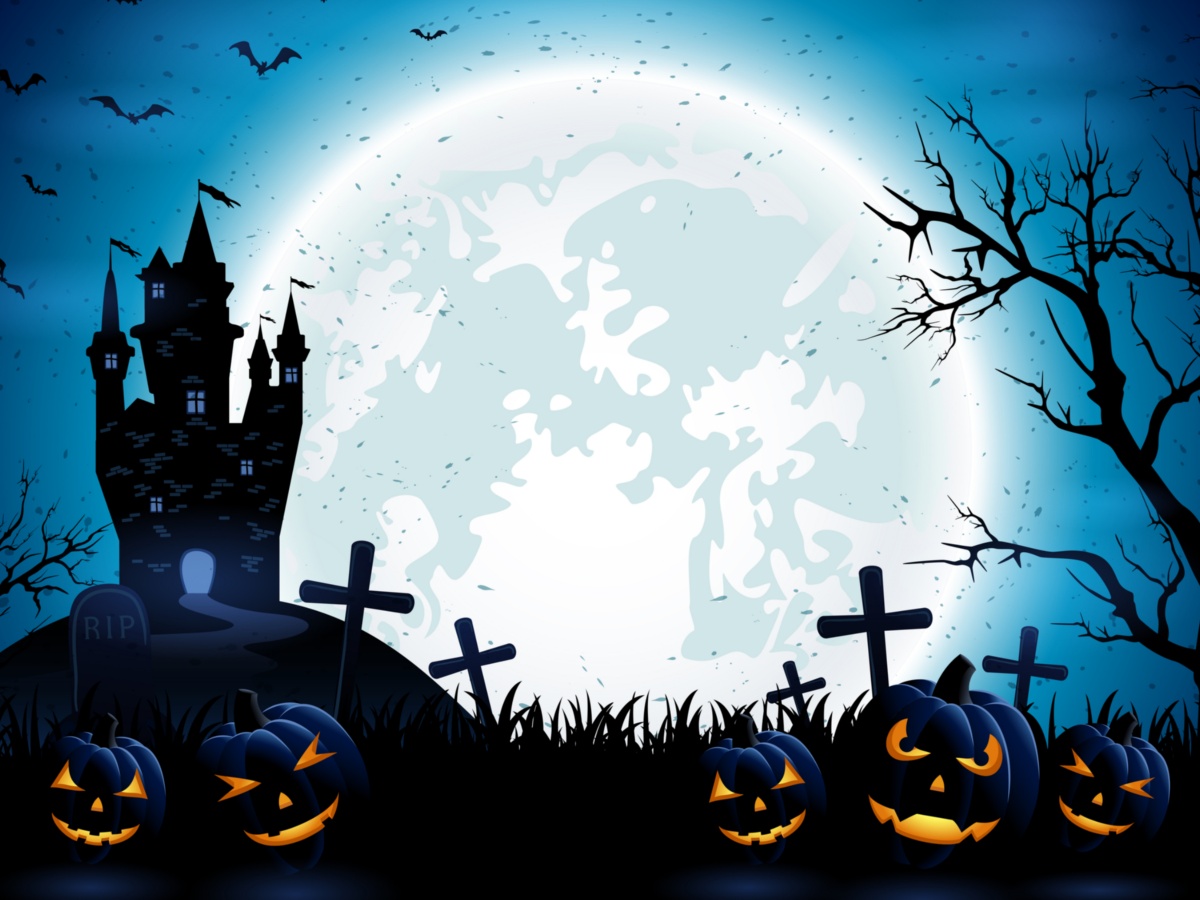 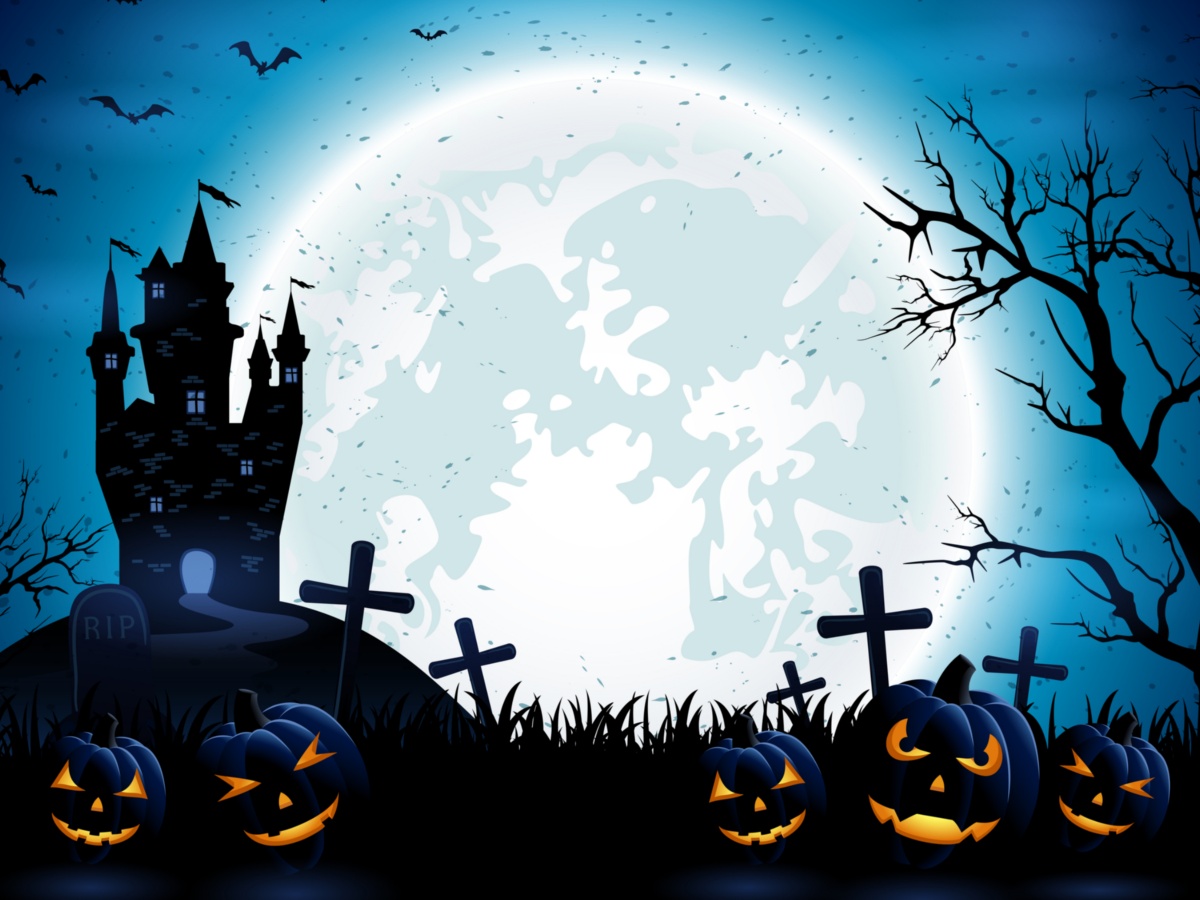 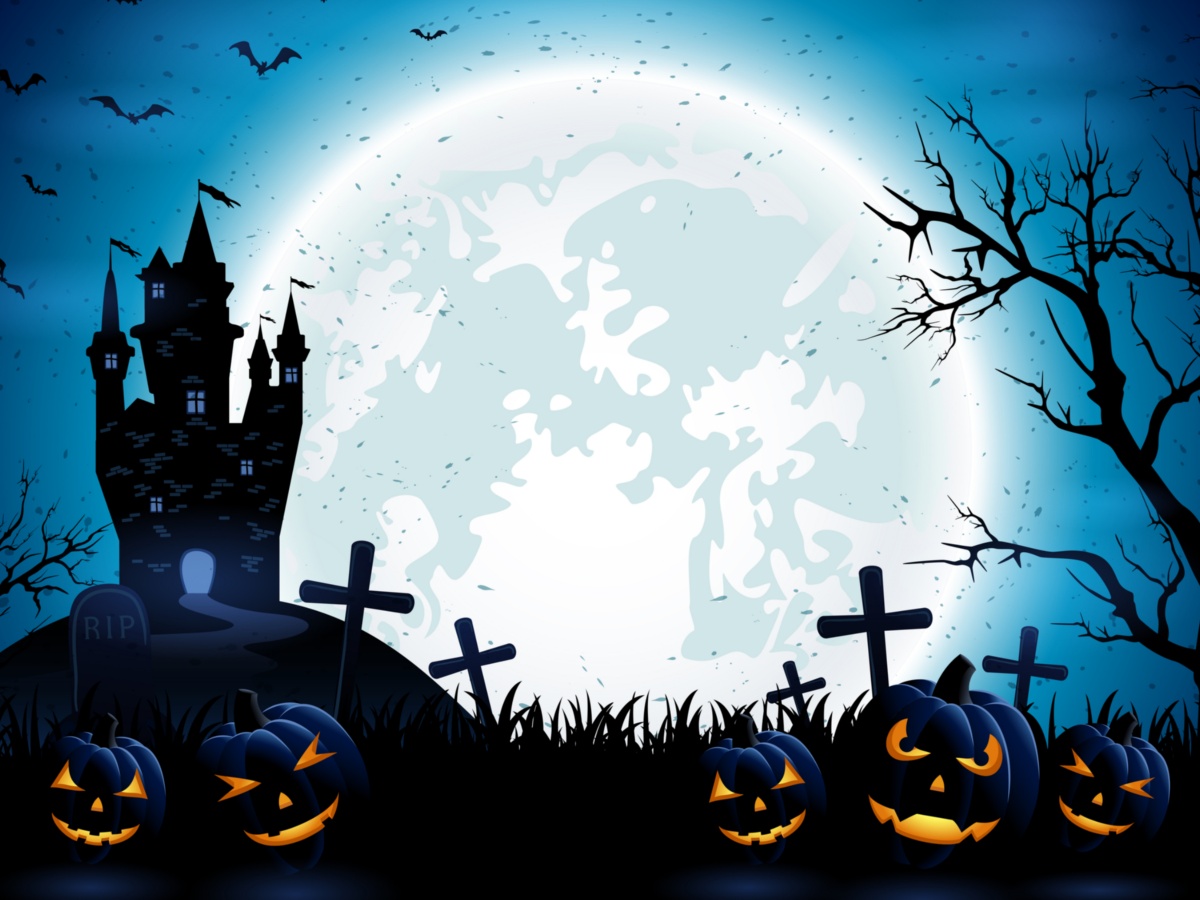 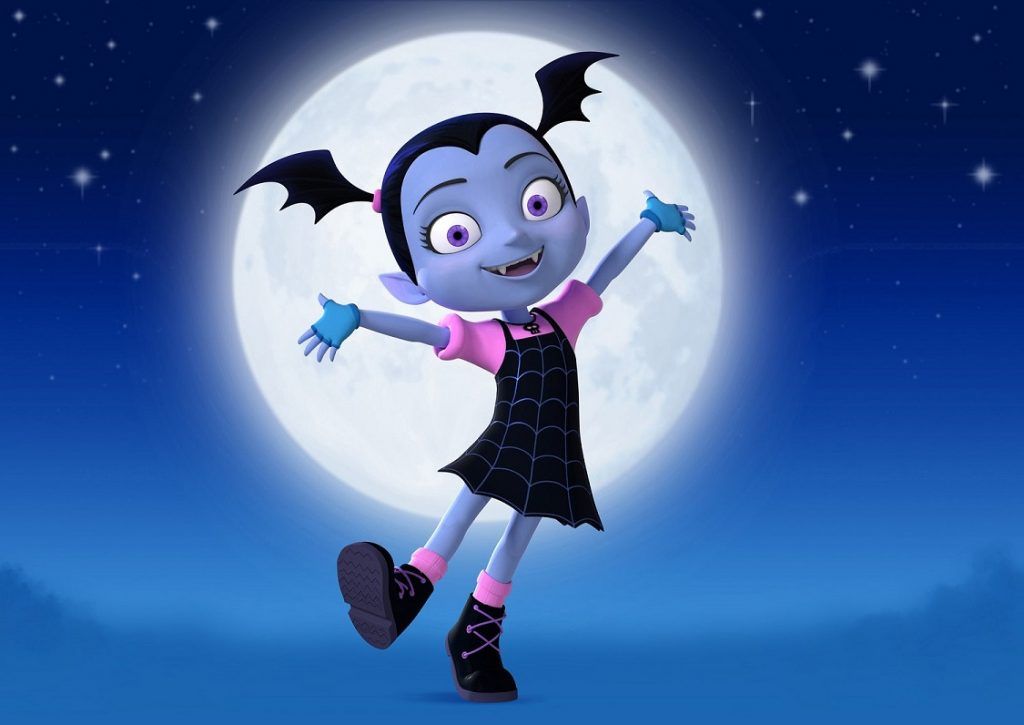 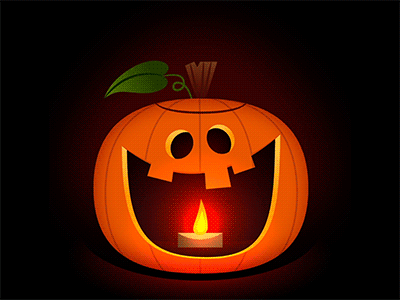 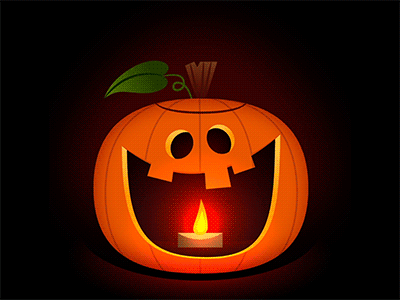 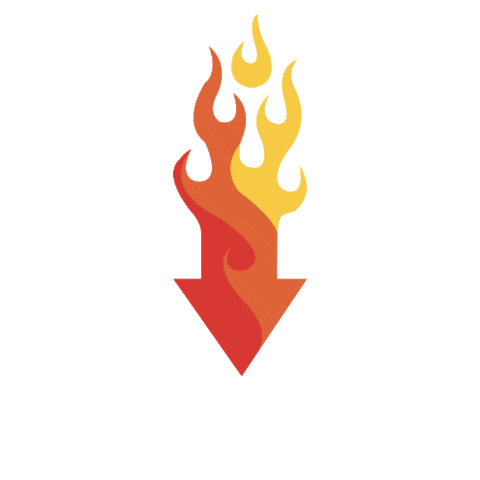 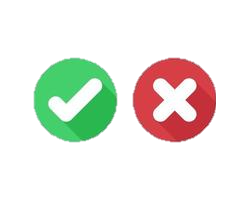 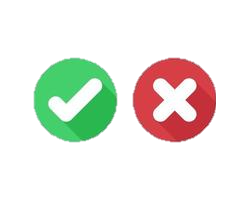 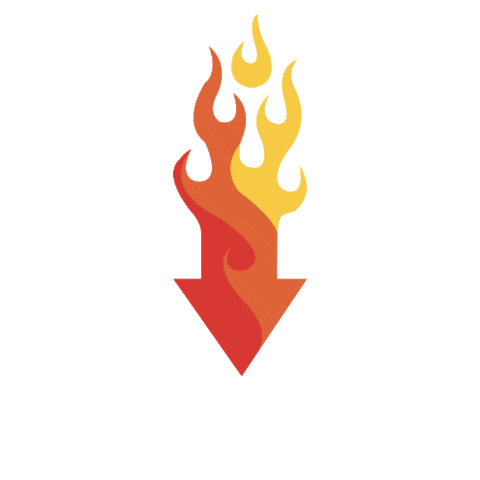 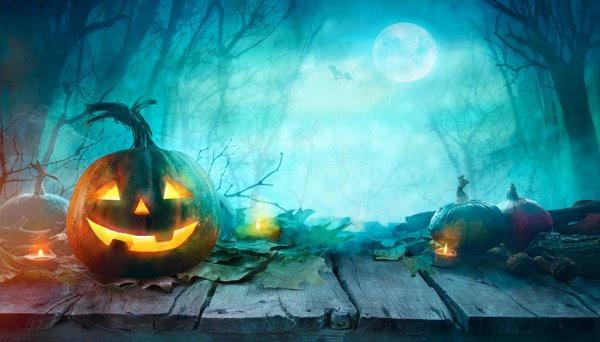 A	            M             S
El estudiante tendrá que elegir  una coordenada , la cual será volteada por el facilitador.
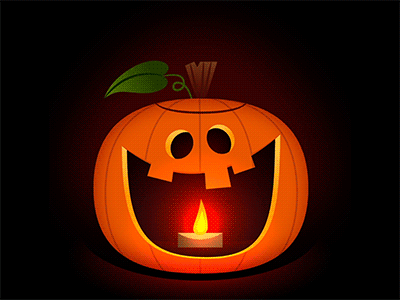 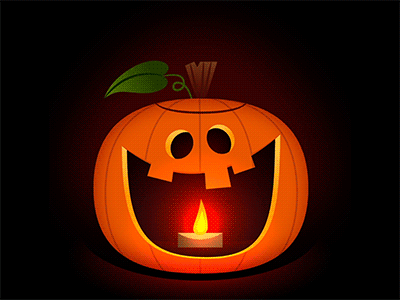 1

2

3
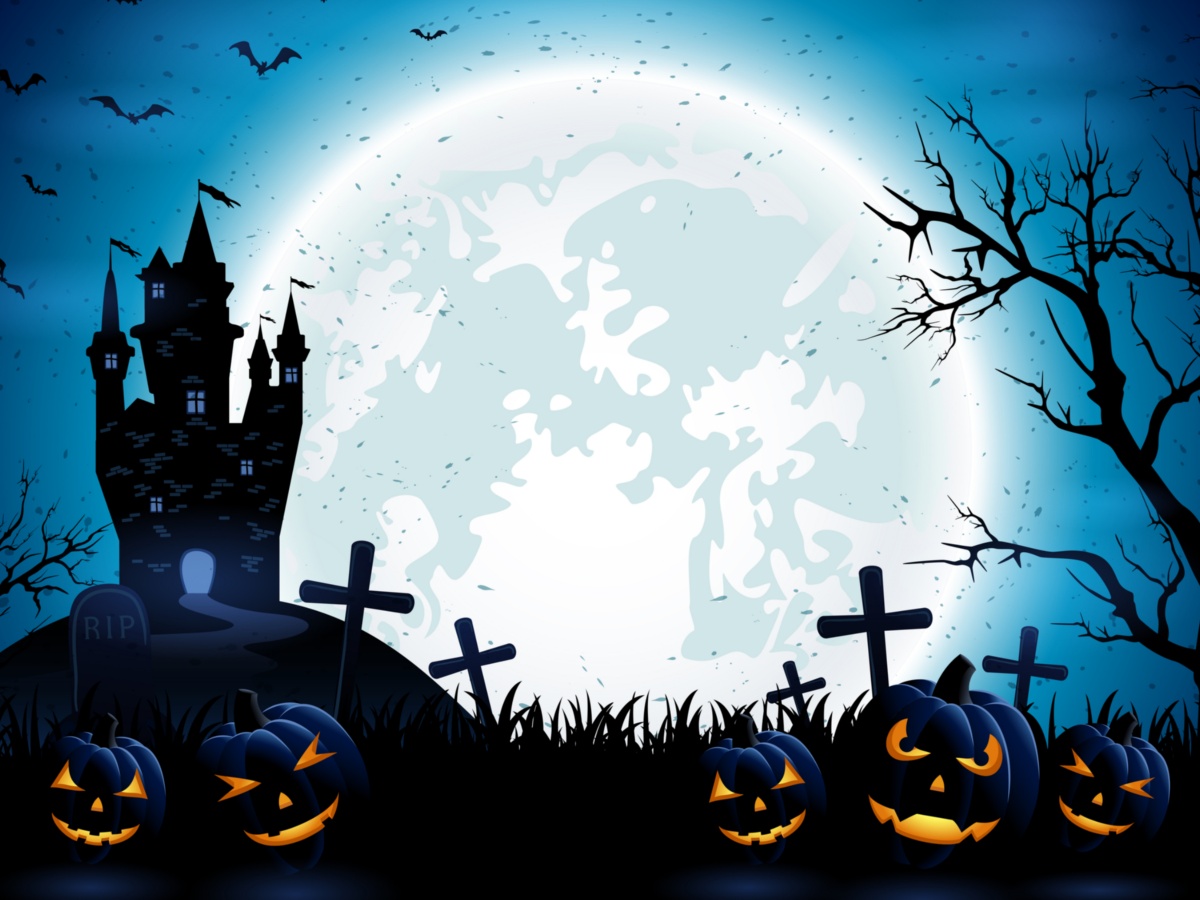 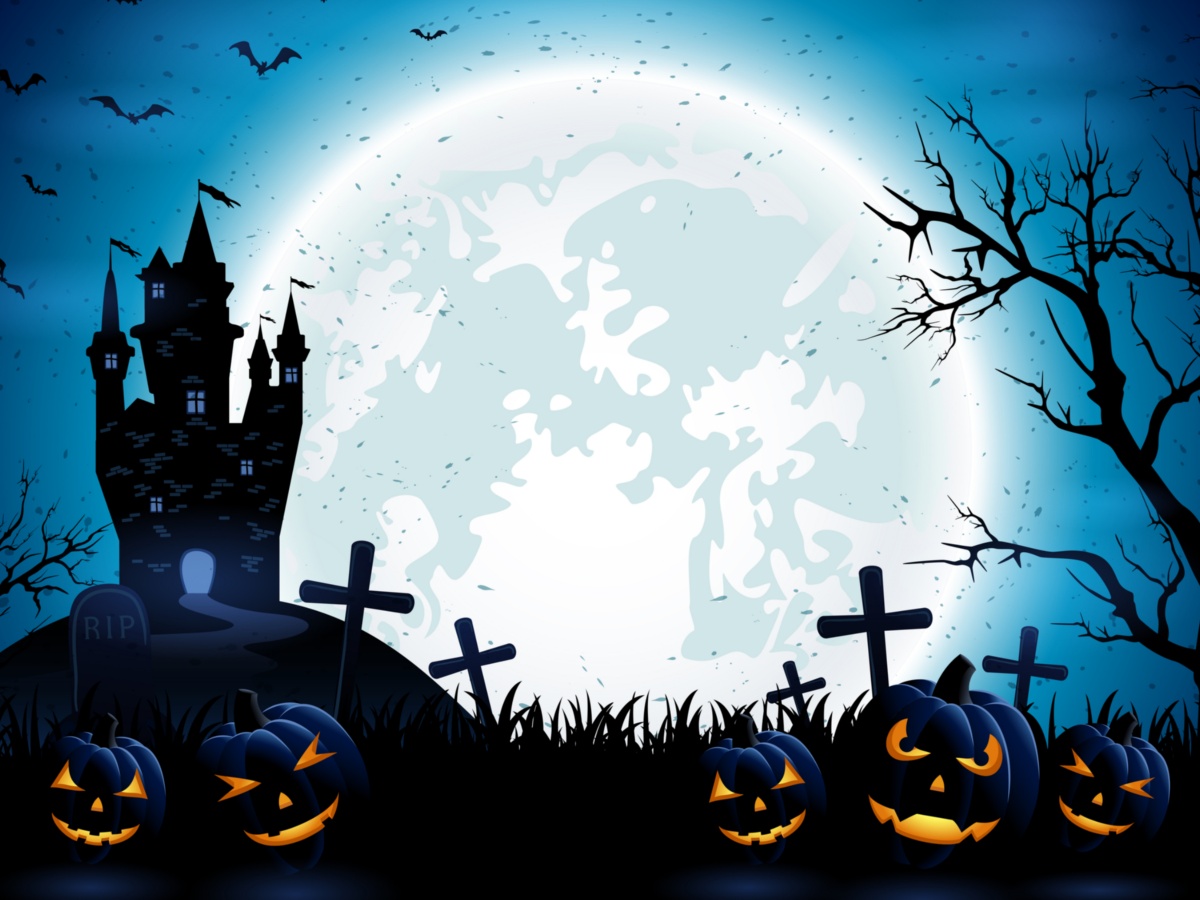 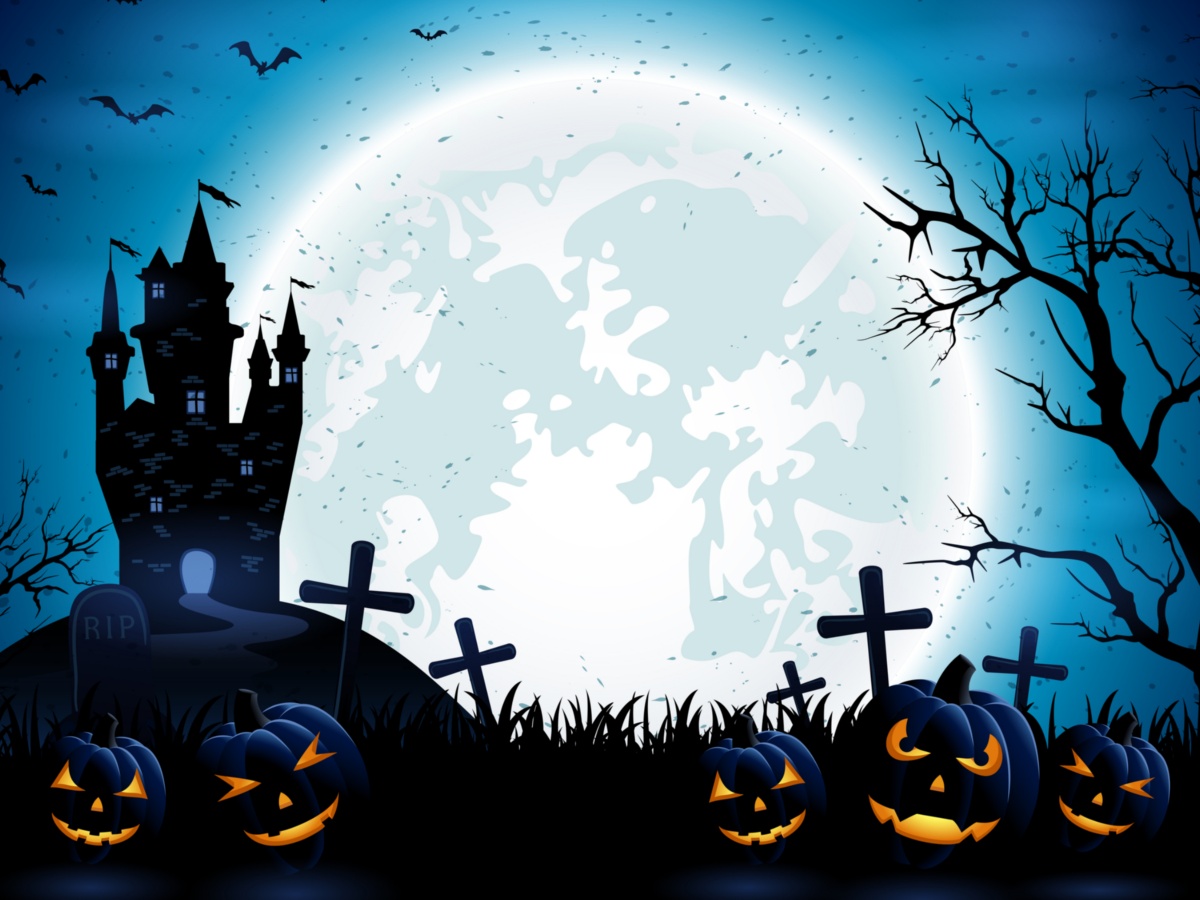 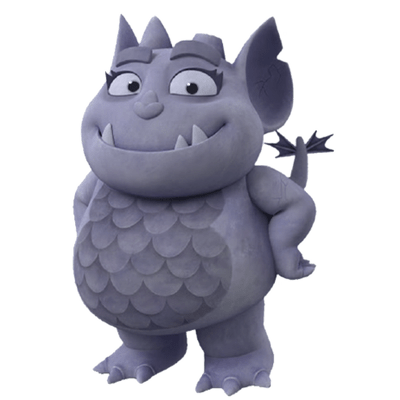 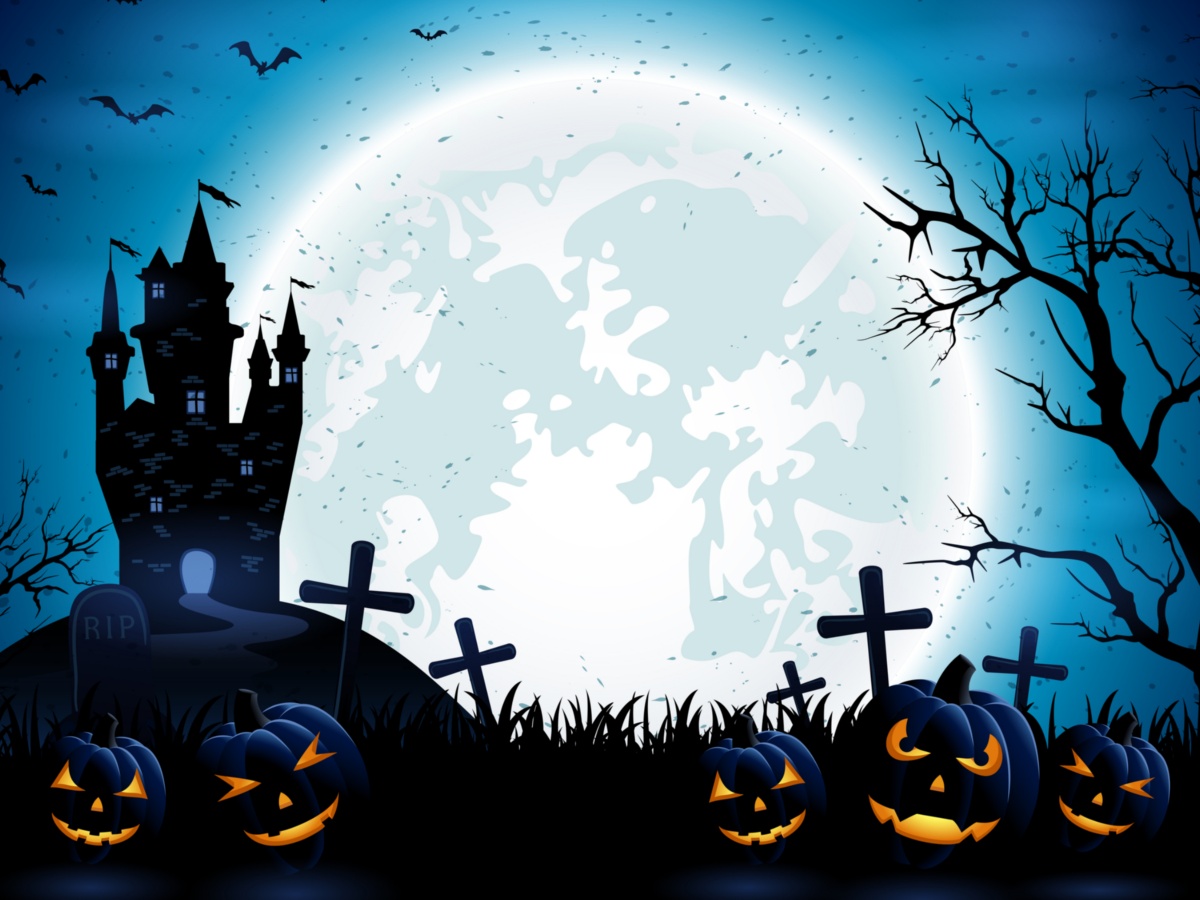 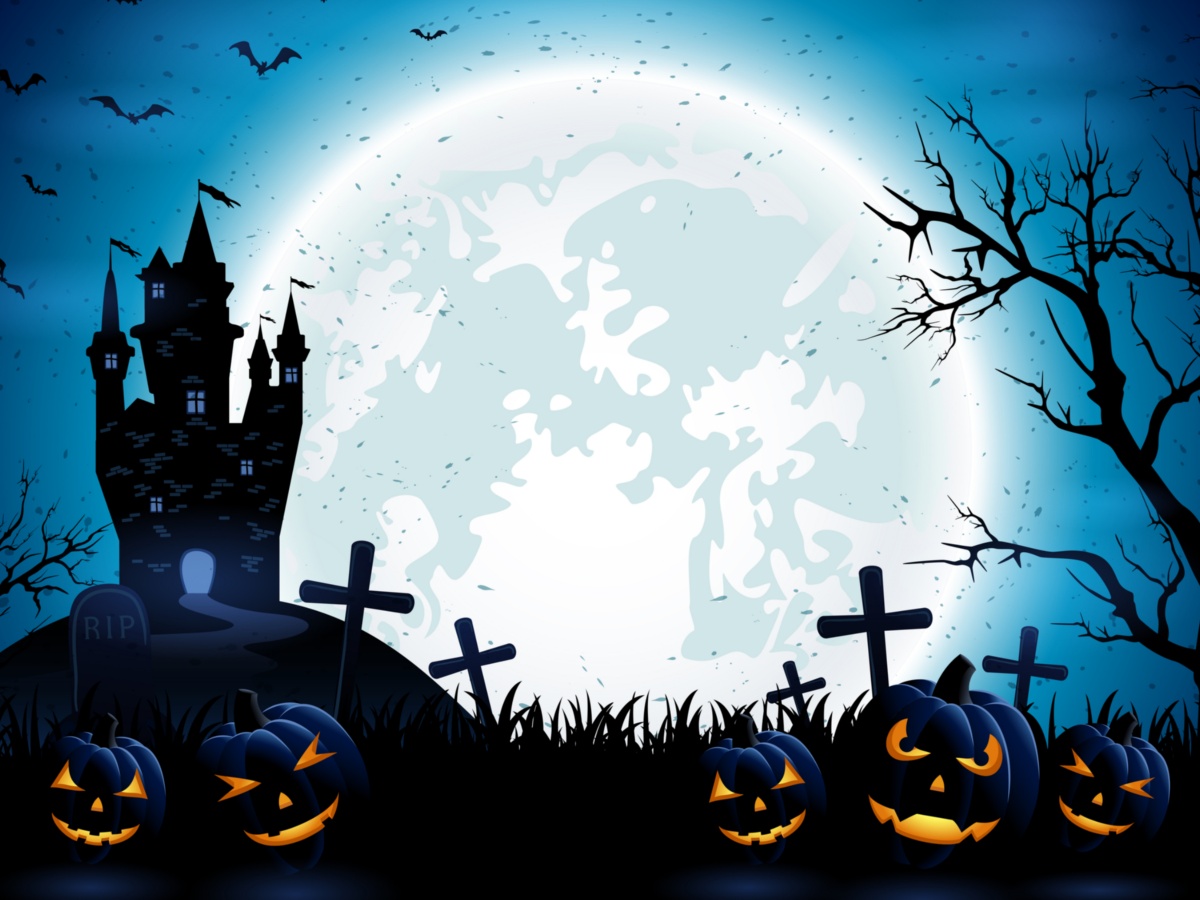 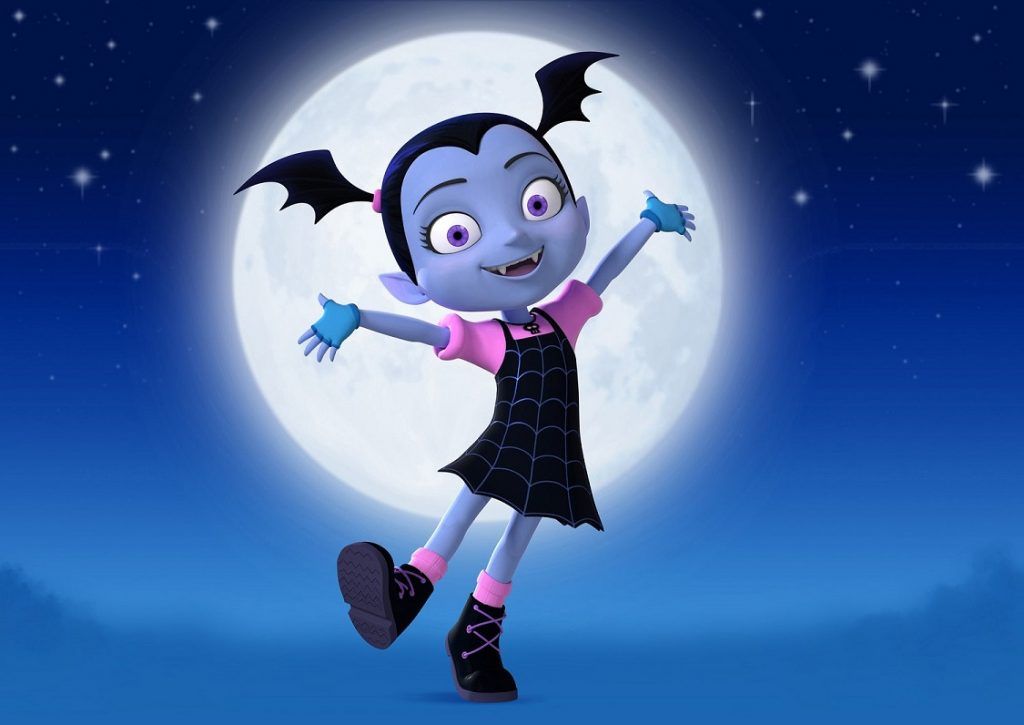 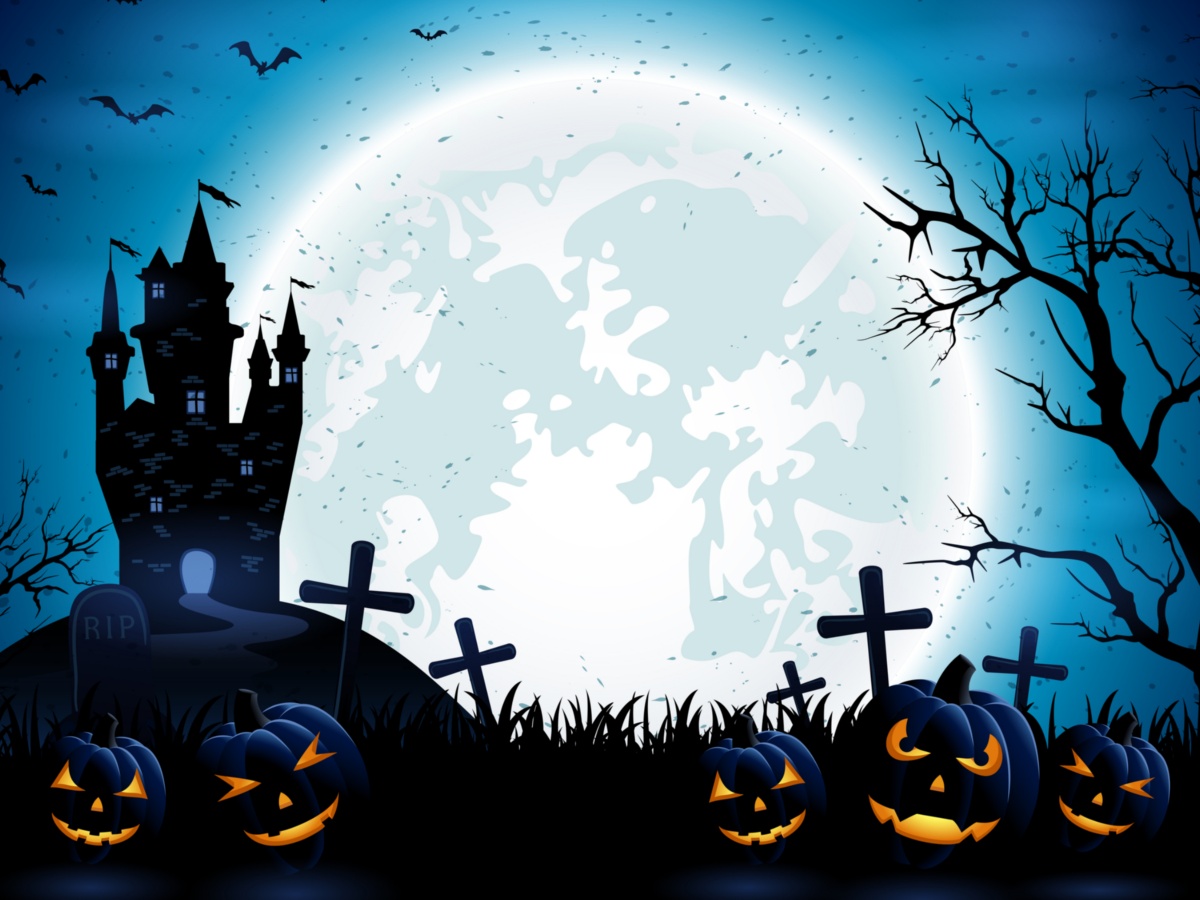 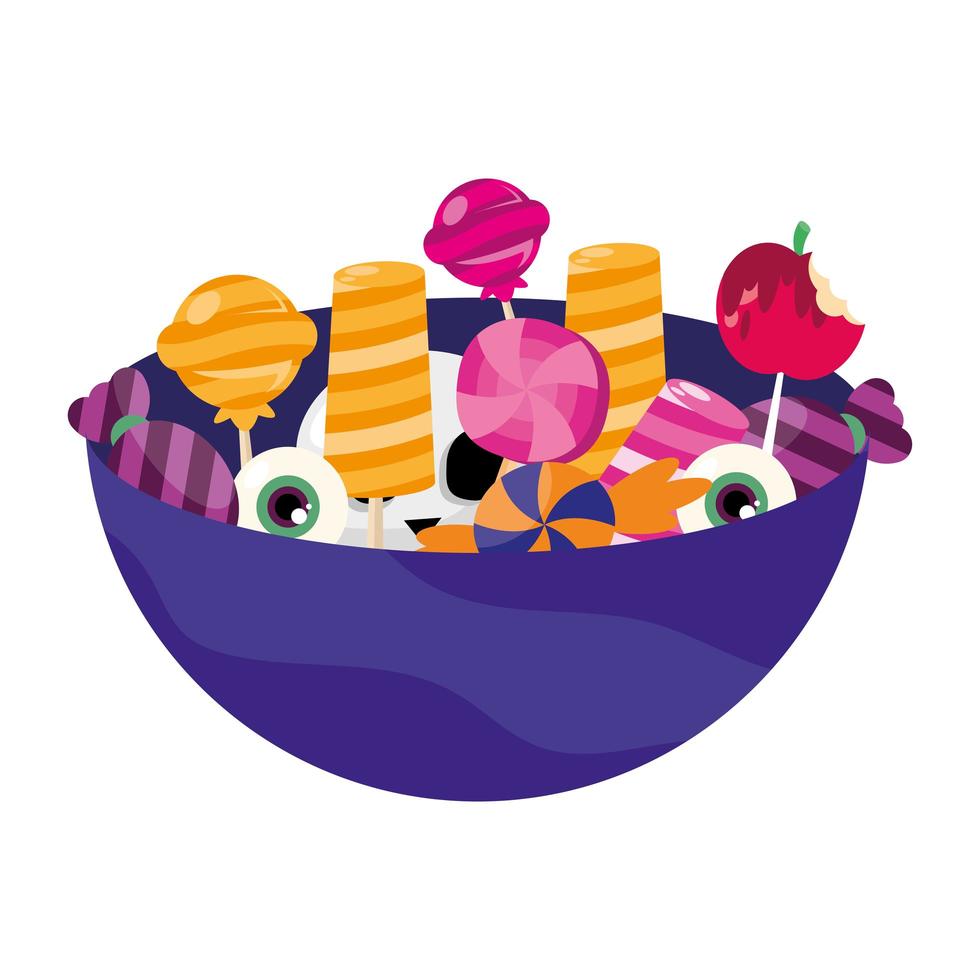 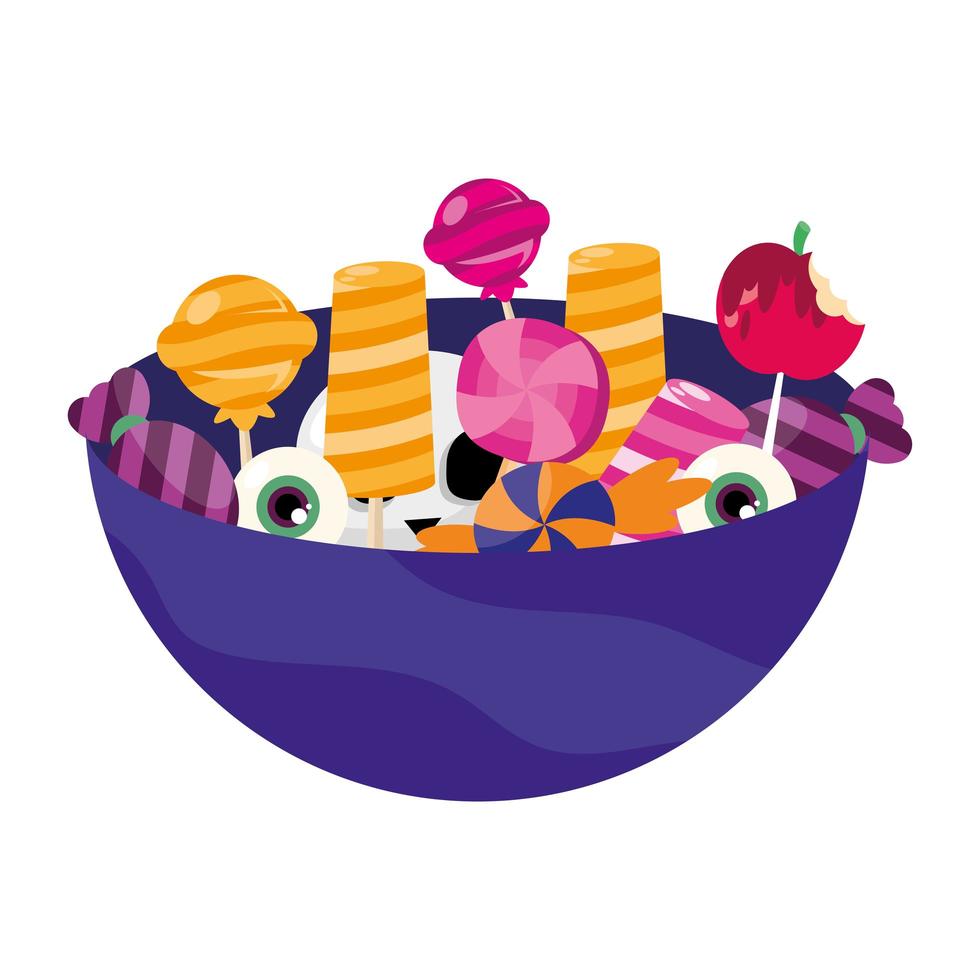 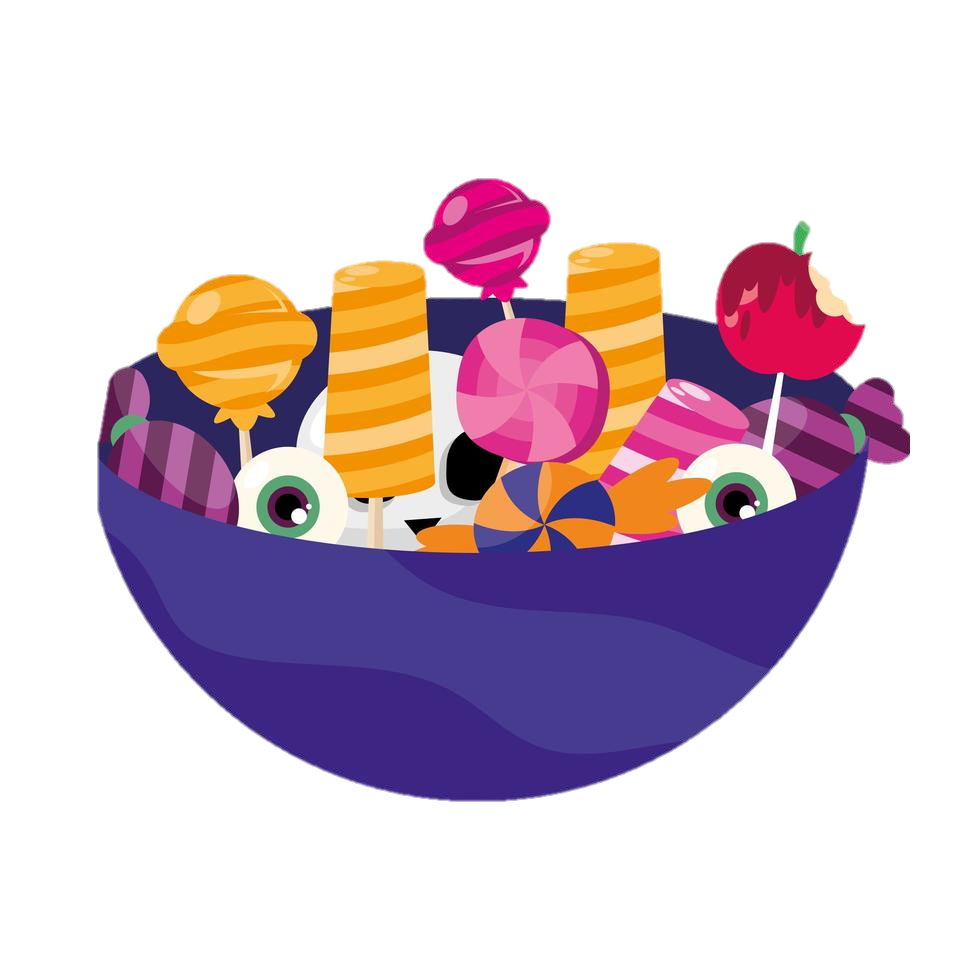 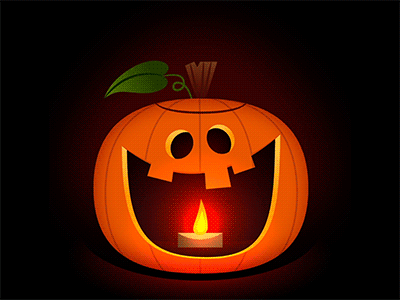 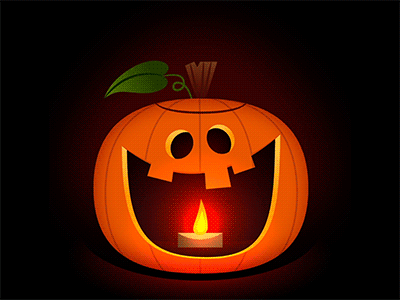 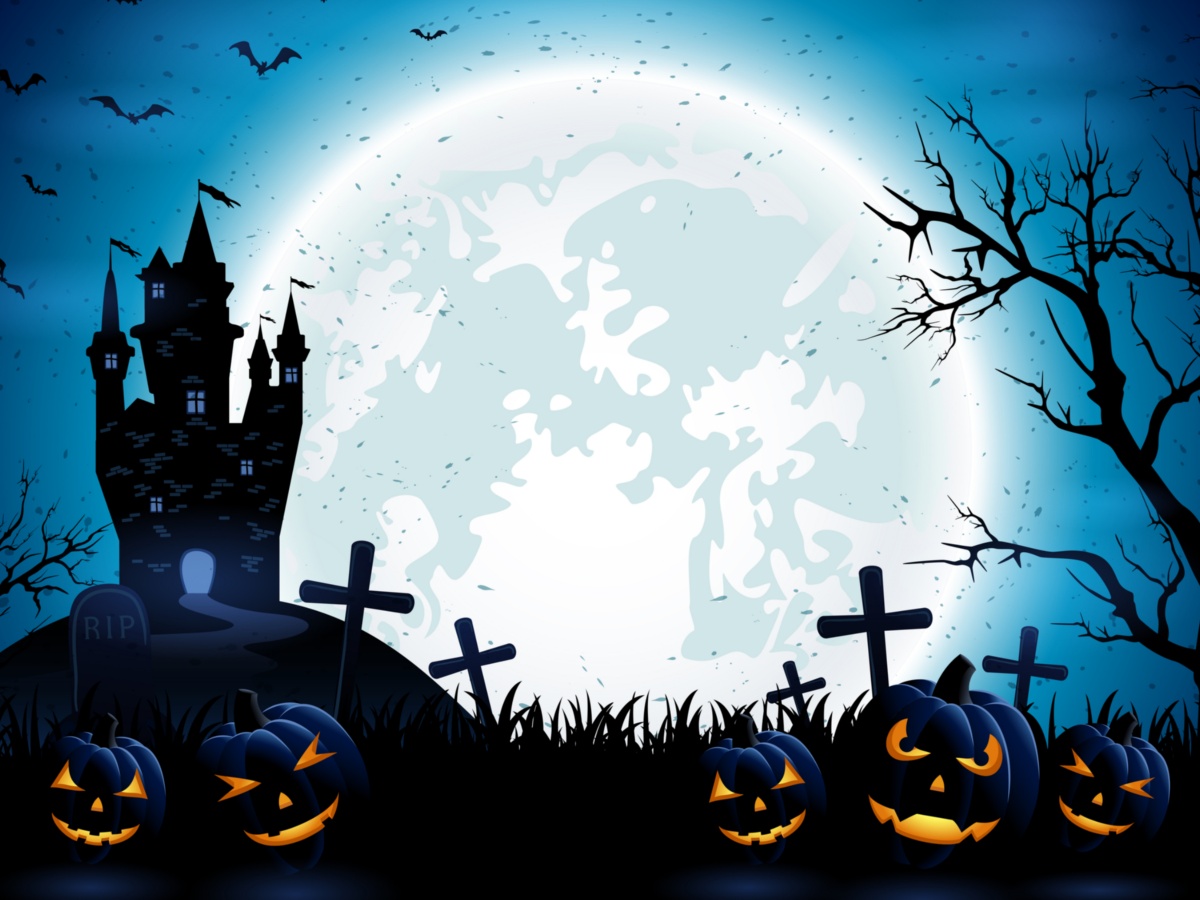 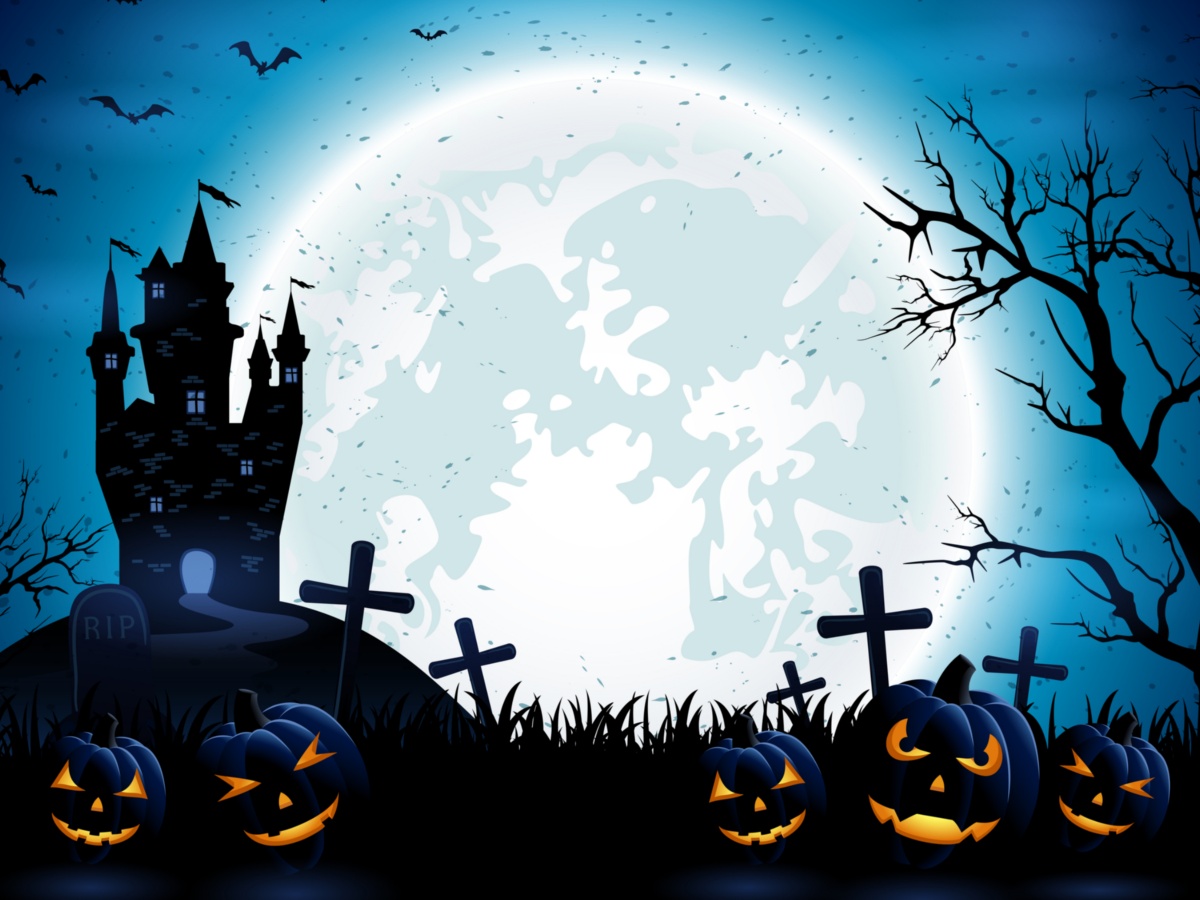 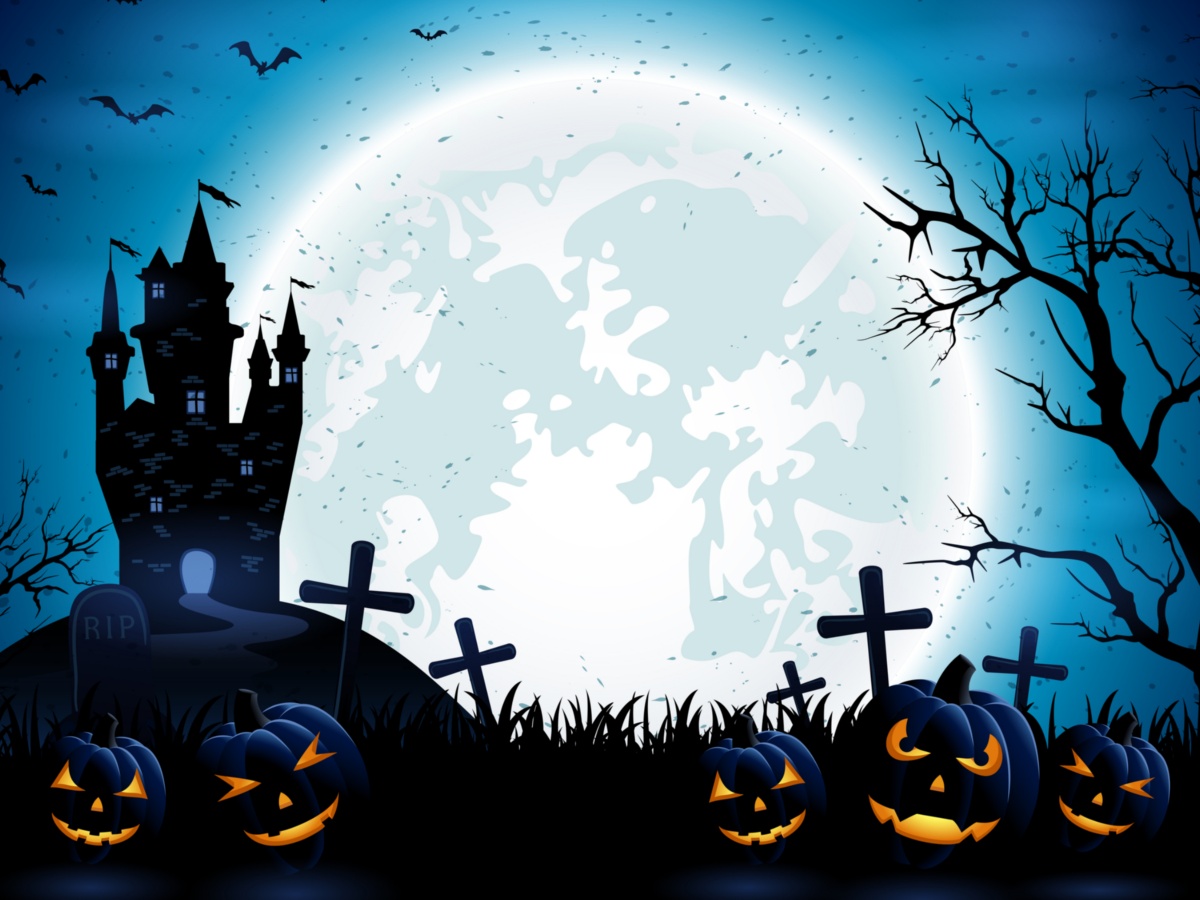 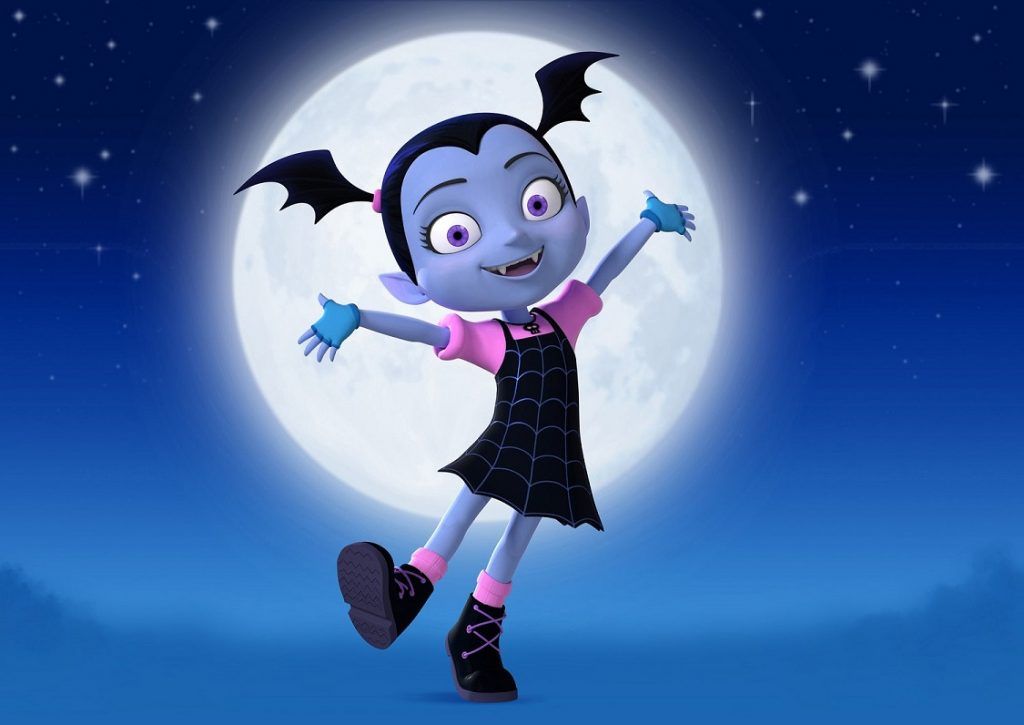 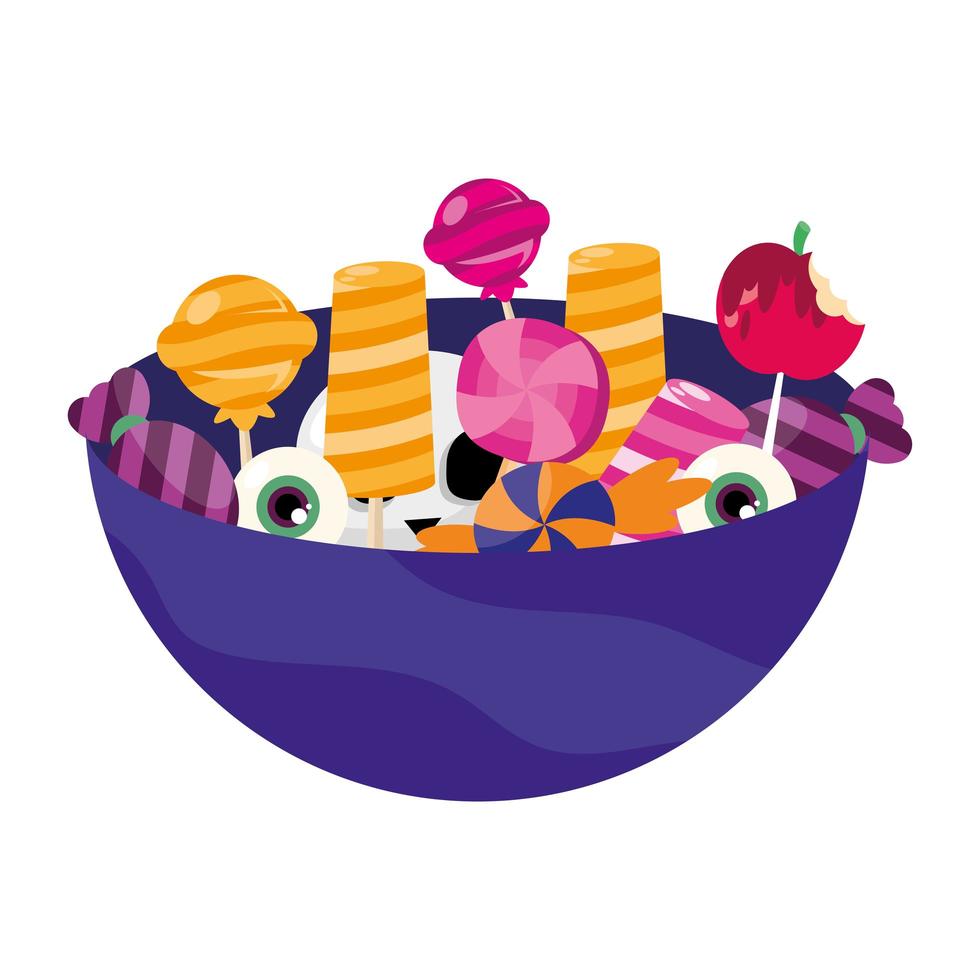 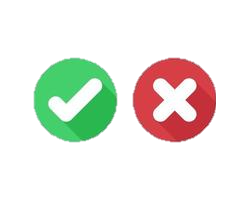 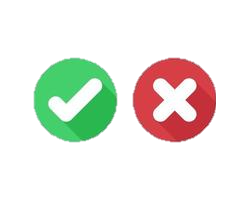